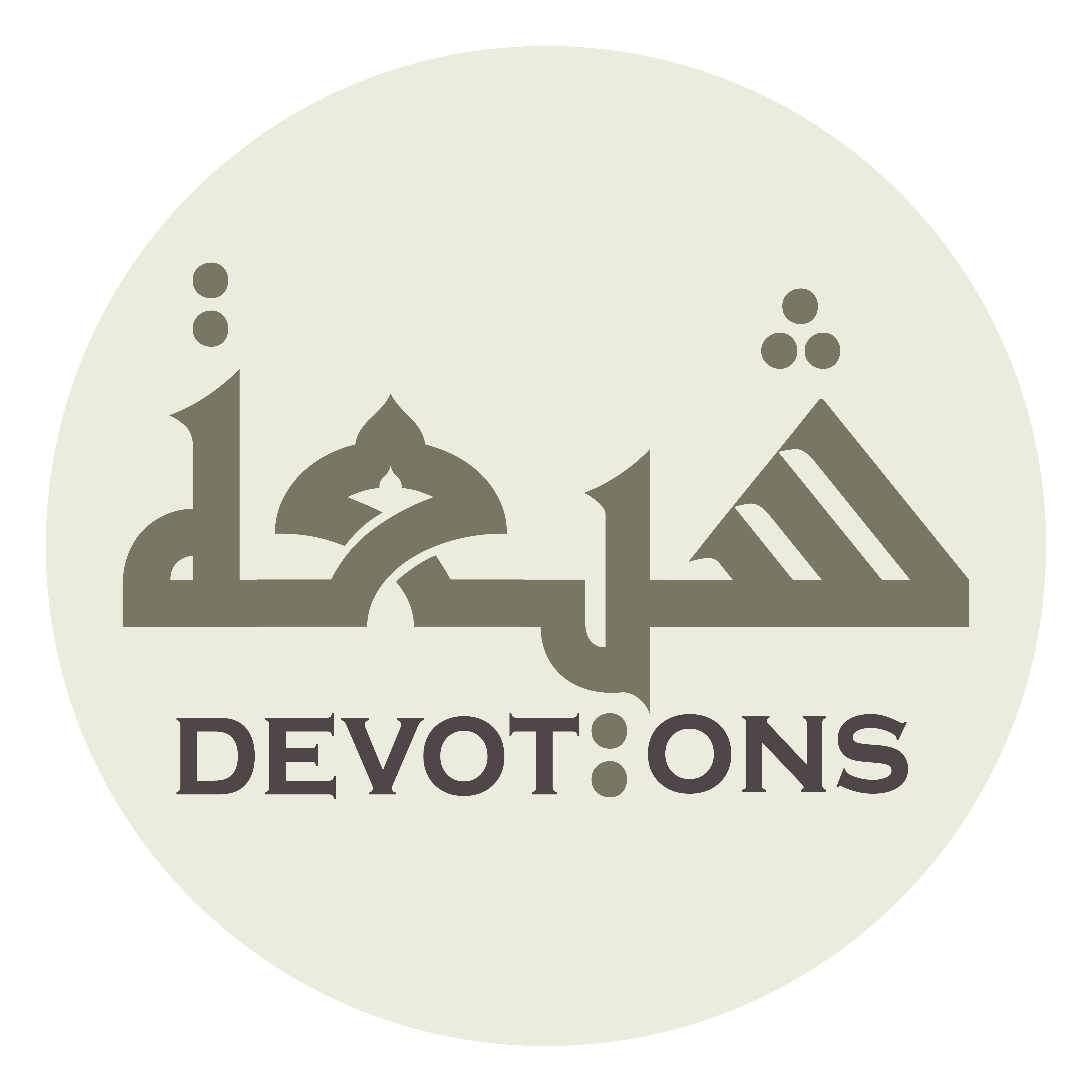 Ziarat Jamia Kabeera
اَلسَّلَامُ عَلَيْكُمْ يَا أَهْلَ بَيْتِ النُّبُوَّةِ
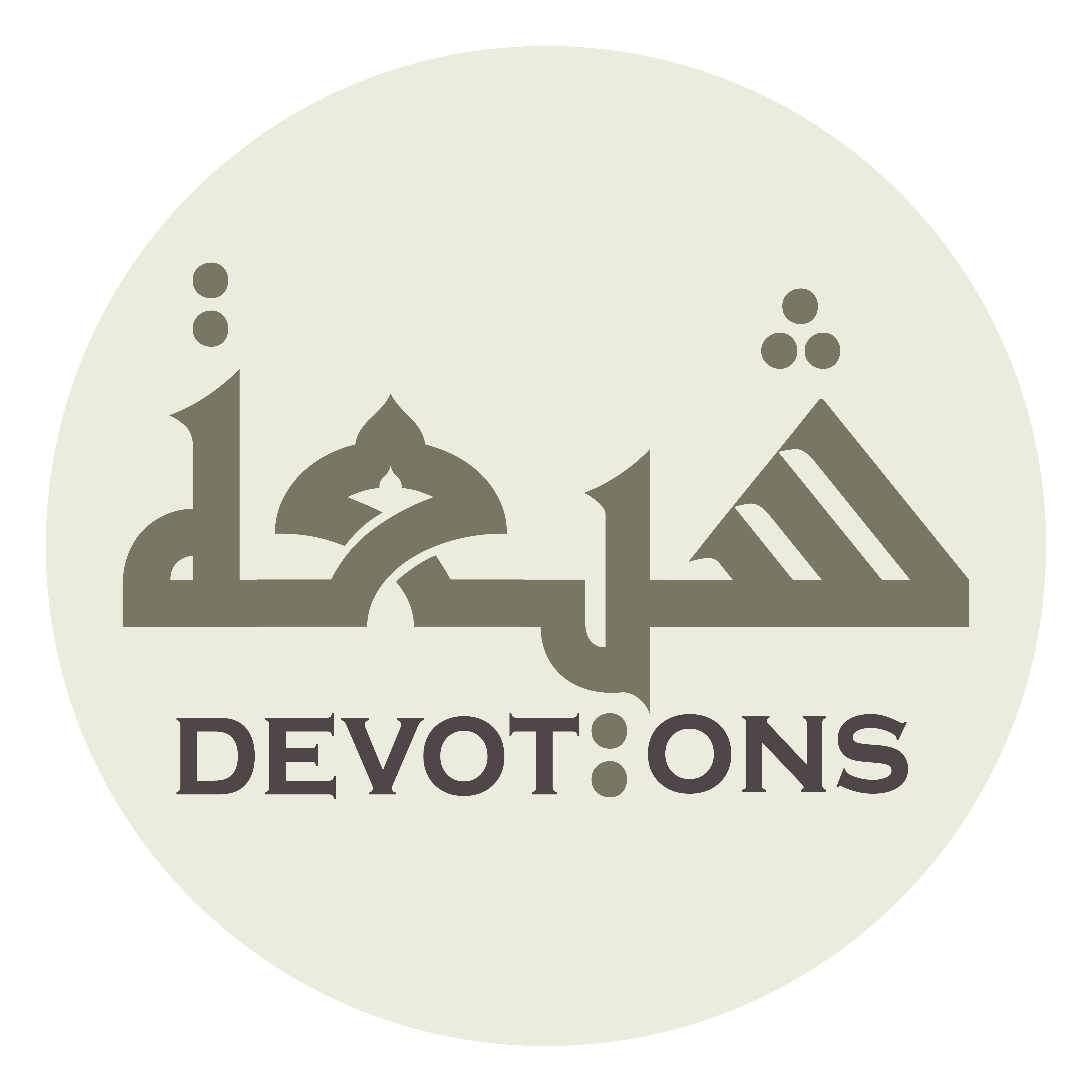 اَلسَّلَامُ عَلَيْكُمْ يَا أَهْلَ بَيْتِ النُّبُوَّةِ

as salāmu `alaykum yā ahla baytin nubuwwah

Peace be upon you, O Household of Prophethood,
Ziarat Jamia Kabeera
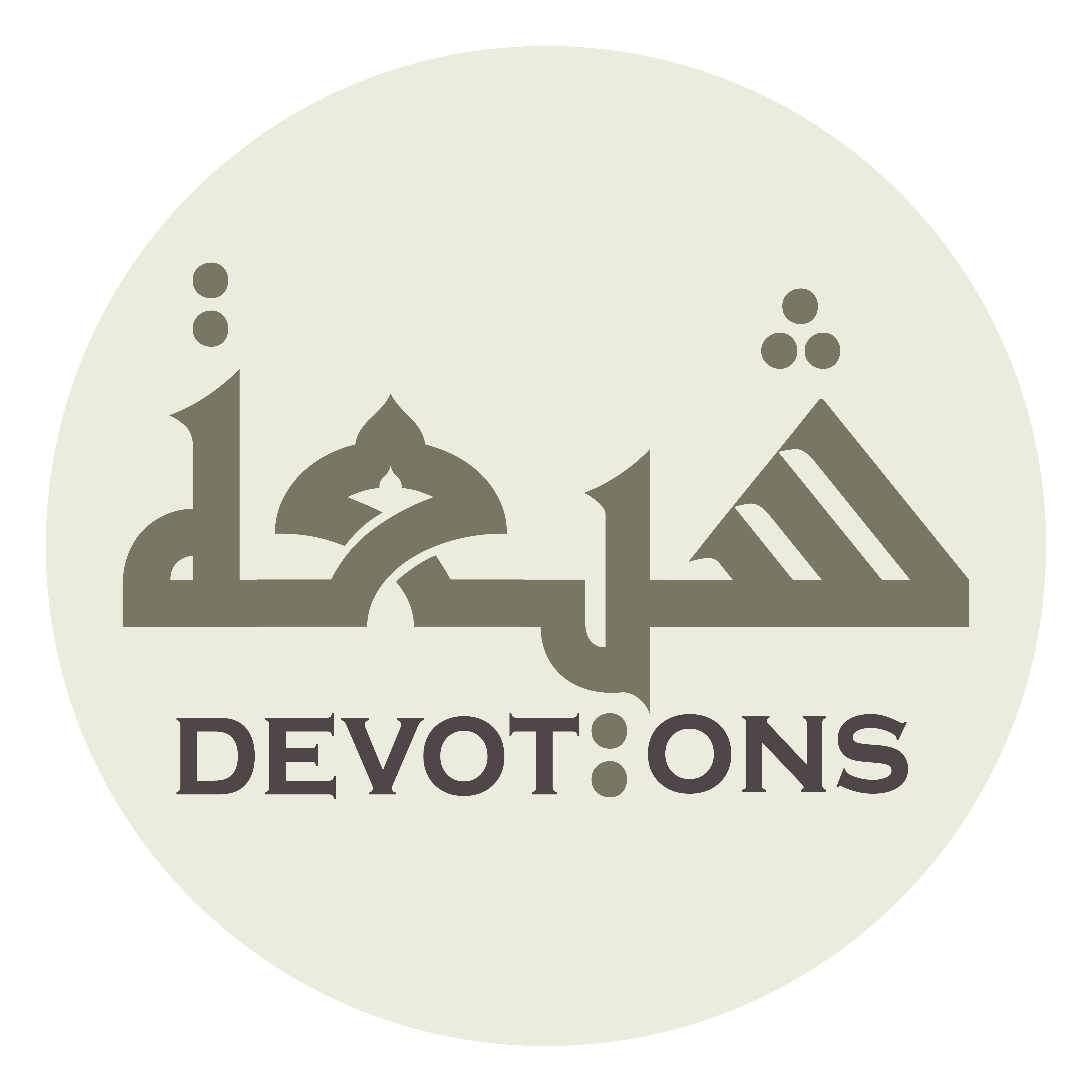 وَمَوْضِعَ الرِّسَالَةِ

wamawḍi`ar risālah

location of the Divine mission,
Ziarat Jamia Kabeera
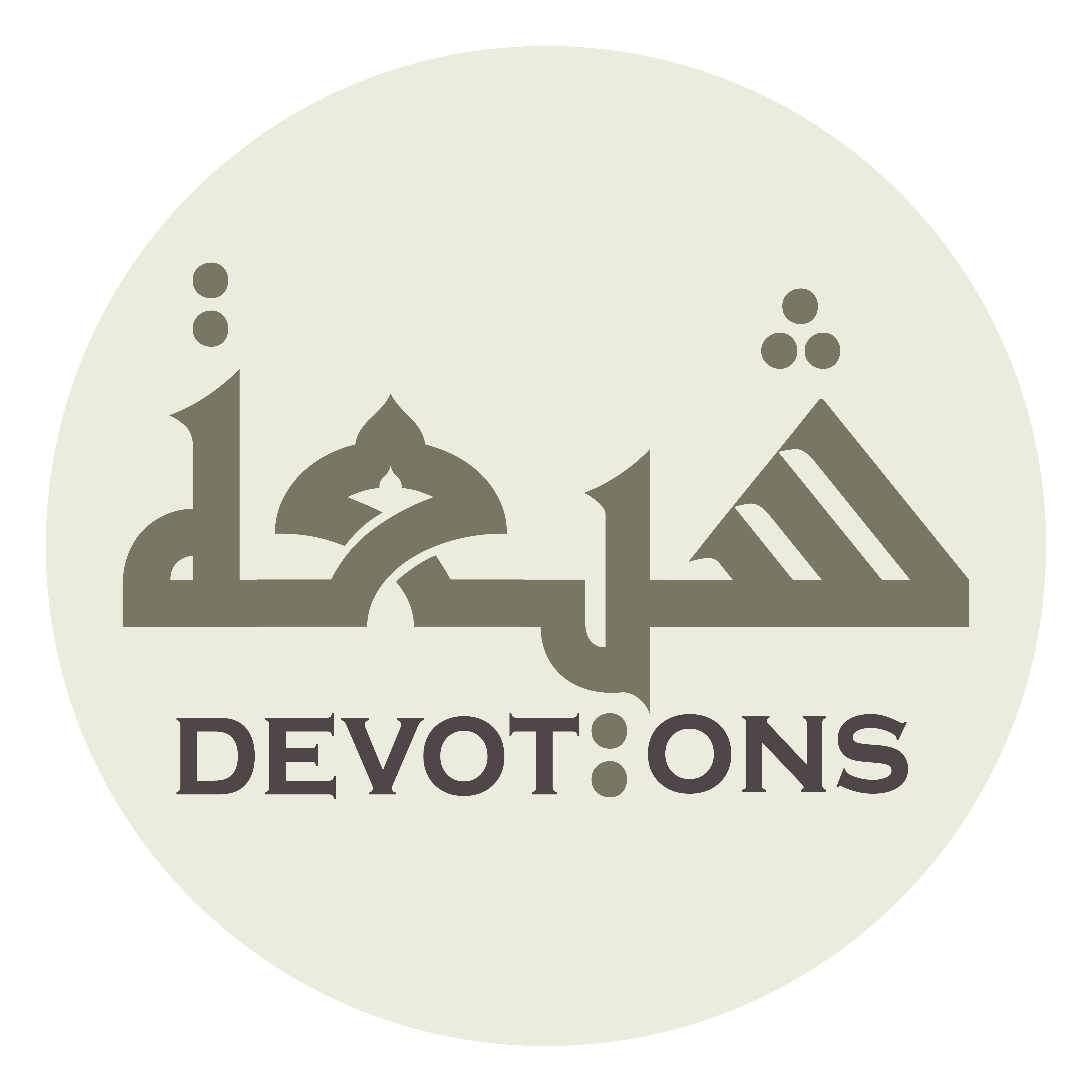 وَمُخْتَلَفَ الْمَلَائِكَةِ

wamukhtalafal malā-ikah

frequently visited by the angels,
Ziarat Jamia Kabeera
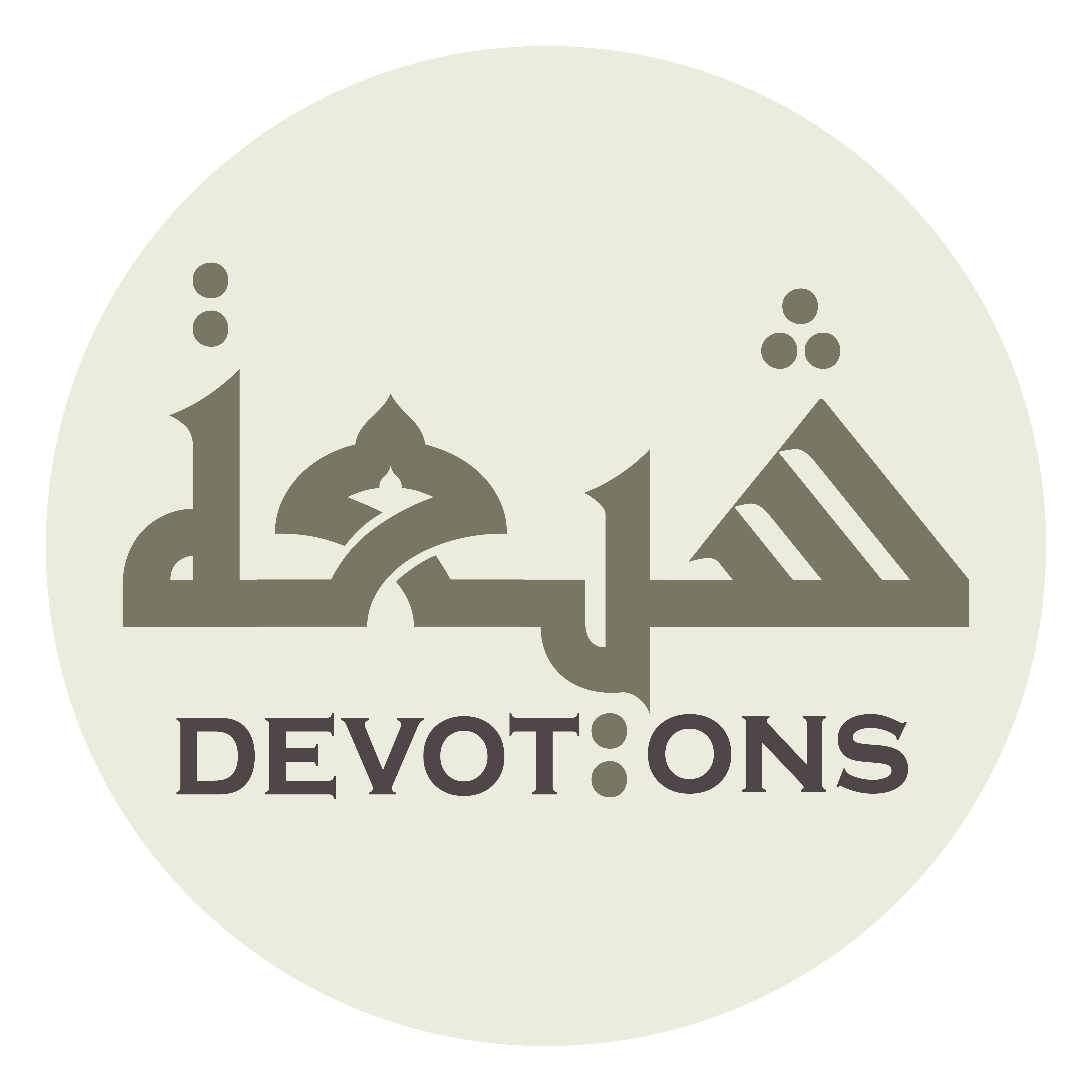 وَمَهْبِطَ الْوَحْيِ

wamahbiṭal waḥy

destination of the Divine revelation,
Ziarat Jamia Kabeera
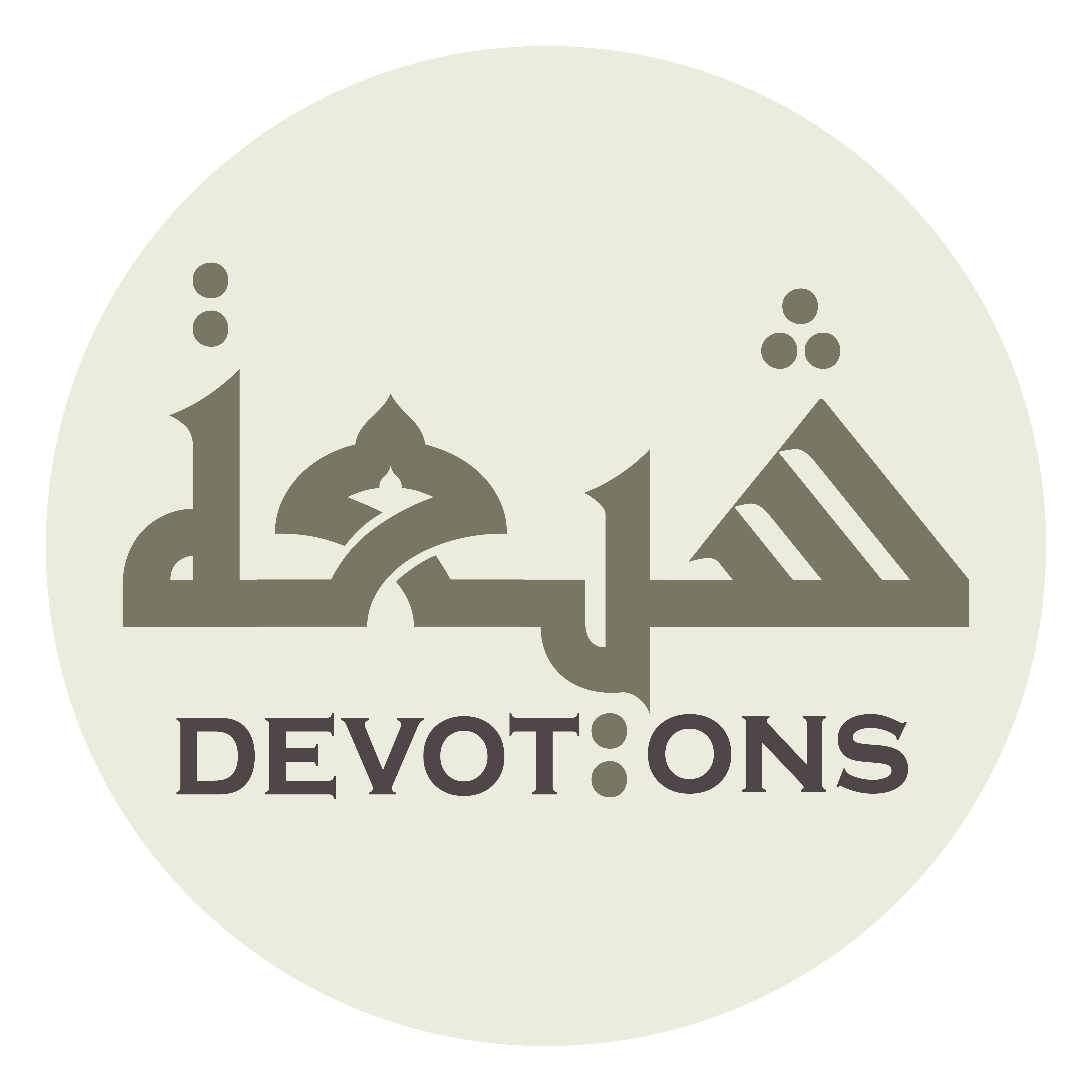 وَمَعْدِنَ الرَّحْمَةِ

wama`dinar raḥmah

core of mercy,
Ziarat Jamia Kabeera
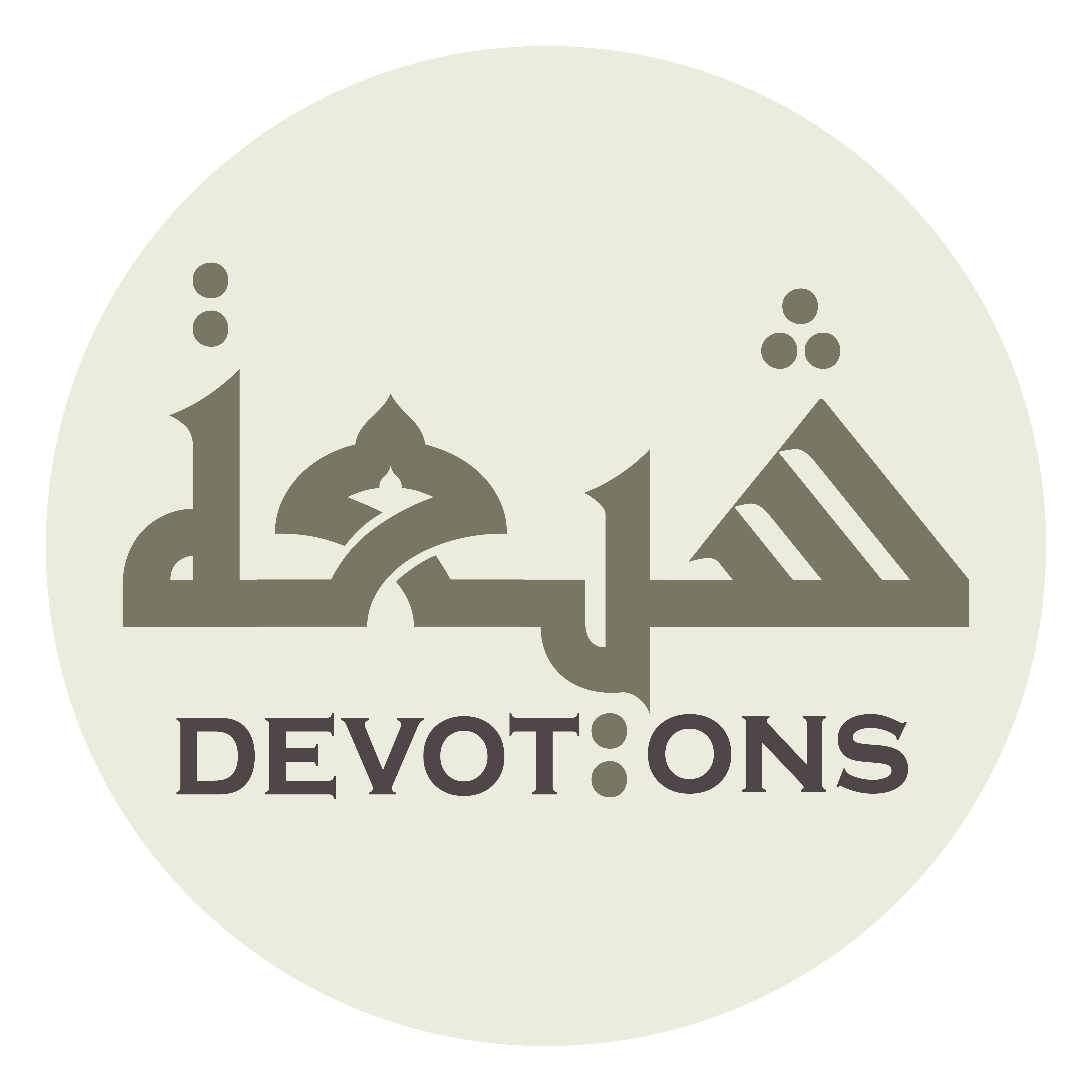 وَخُزَّانَ الْعِلْمِ

wakhuzzānal `ilm

treasurers of knowledge,
Ziarat Jamia Kabeera
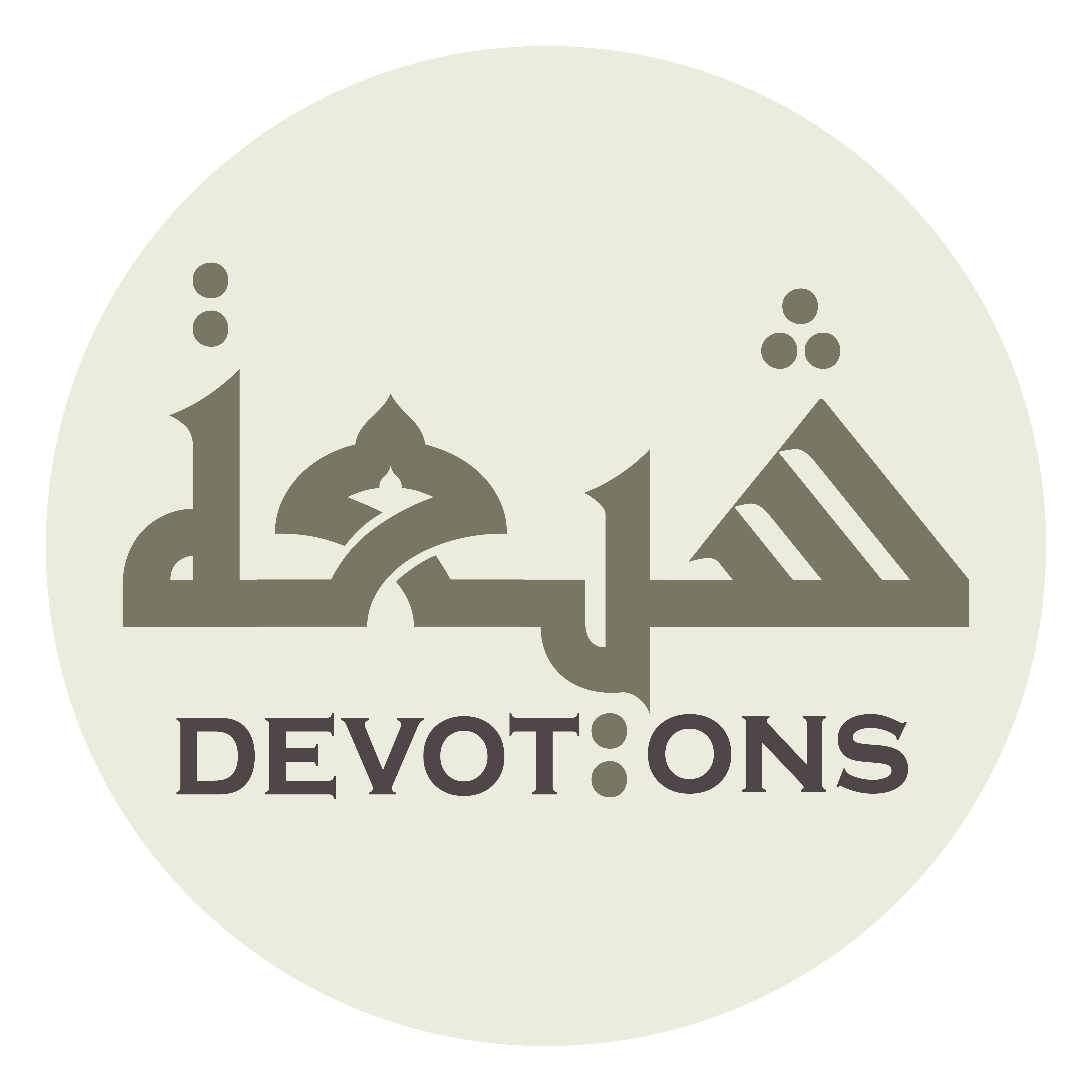 وَمُنْتَهَى الْحِلْمِ

wamuntahal ḥilm

ultimate degree of forbearance,
Ziarat Jamia Kabeera
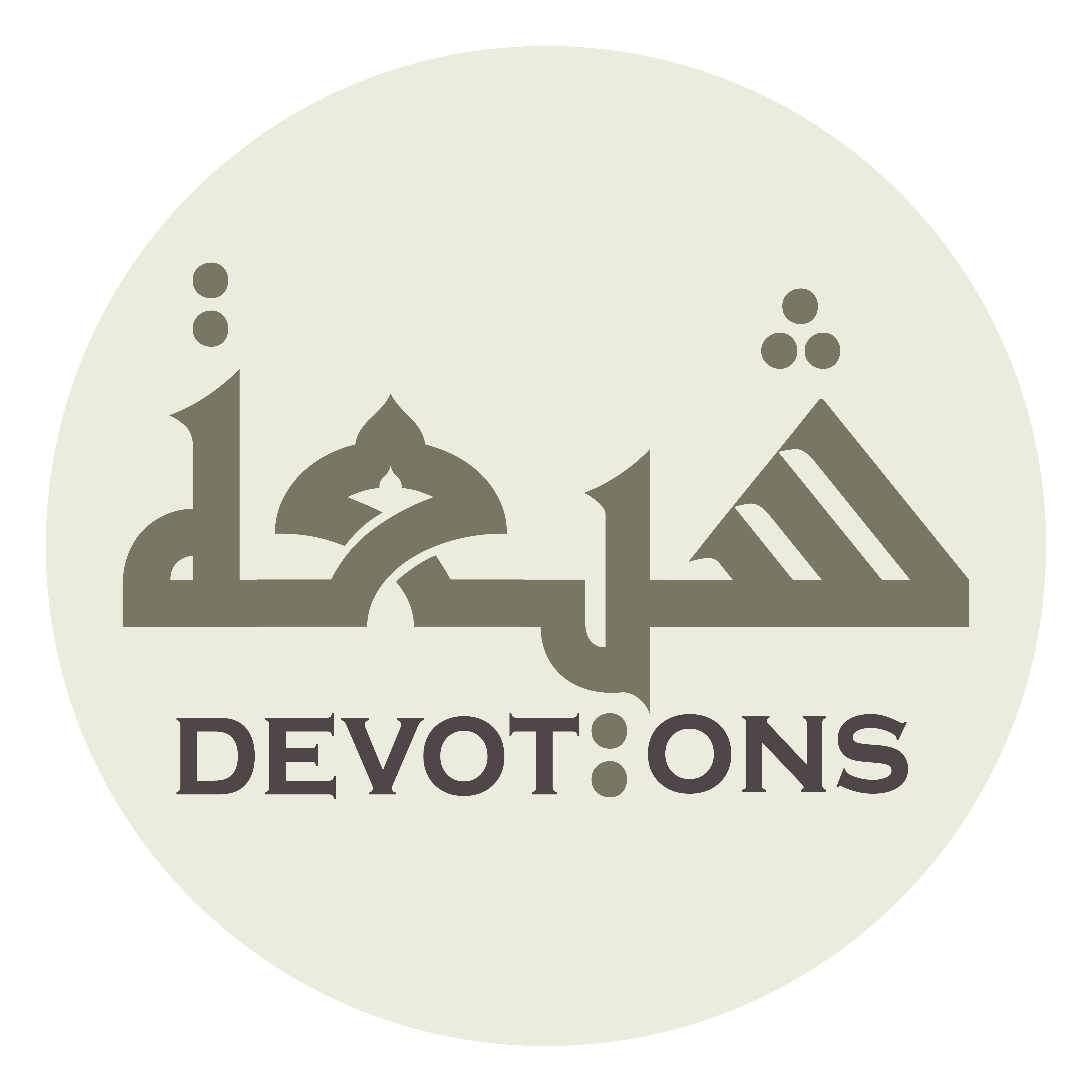 وَأُصُولَ الْكَرَمِ

wa-uṣūlal karam

origins of generosity,
Ziarat Jamia Kabeera
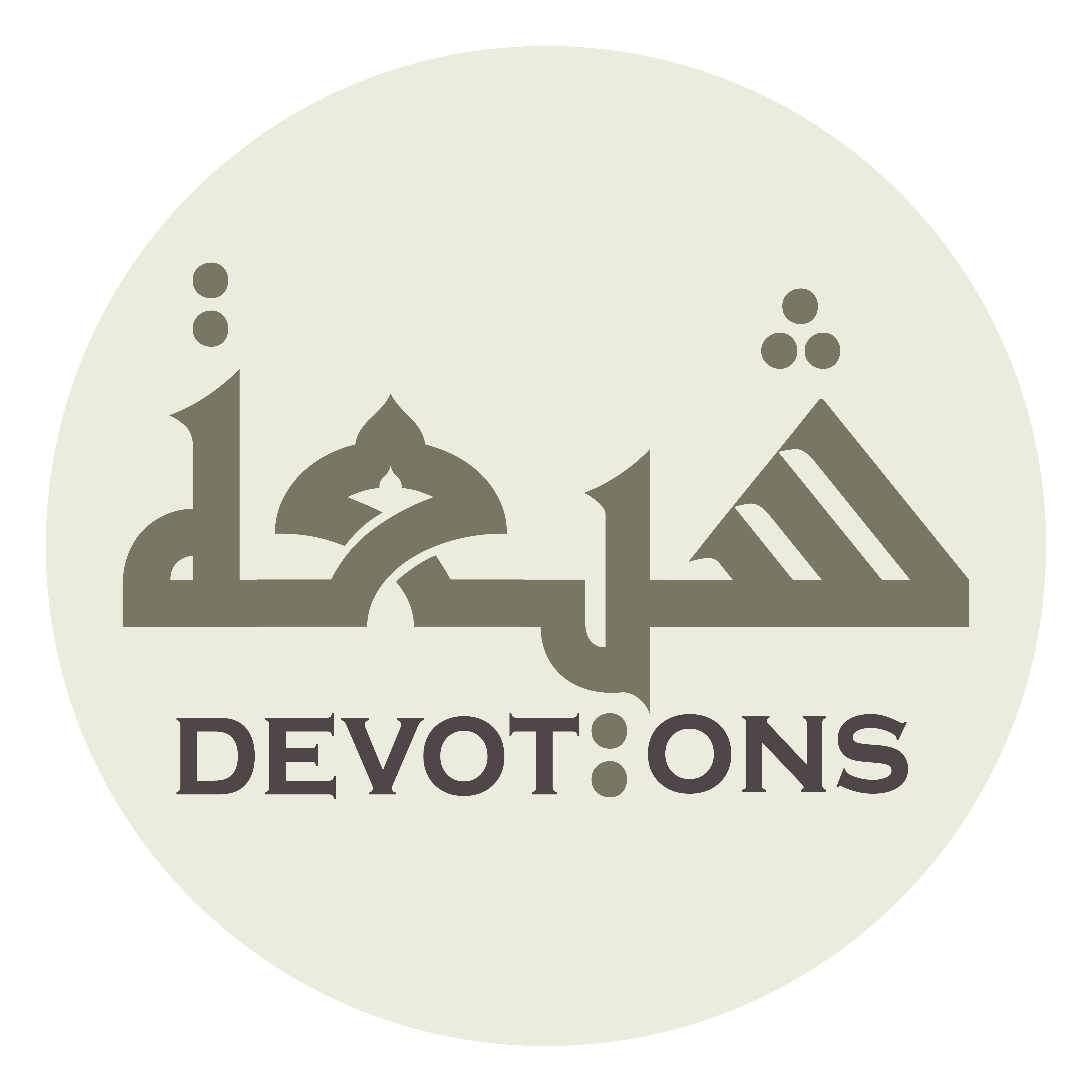 وَقَادَةَ الْأُمَمِ

waqādatal umam

leaders of all nations,
Ziarat Jamia Kabeera
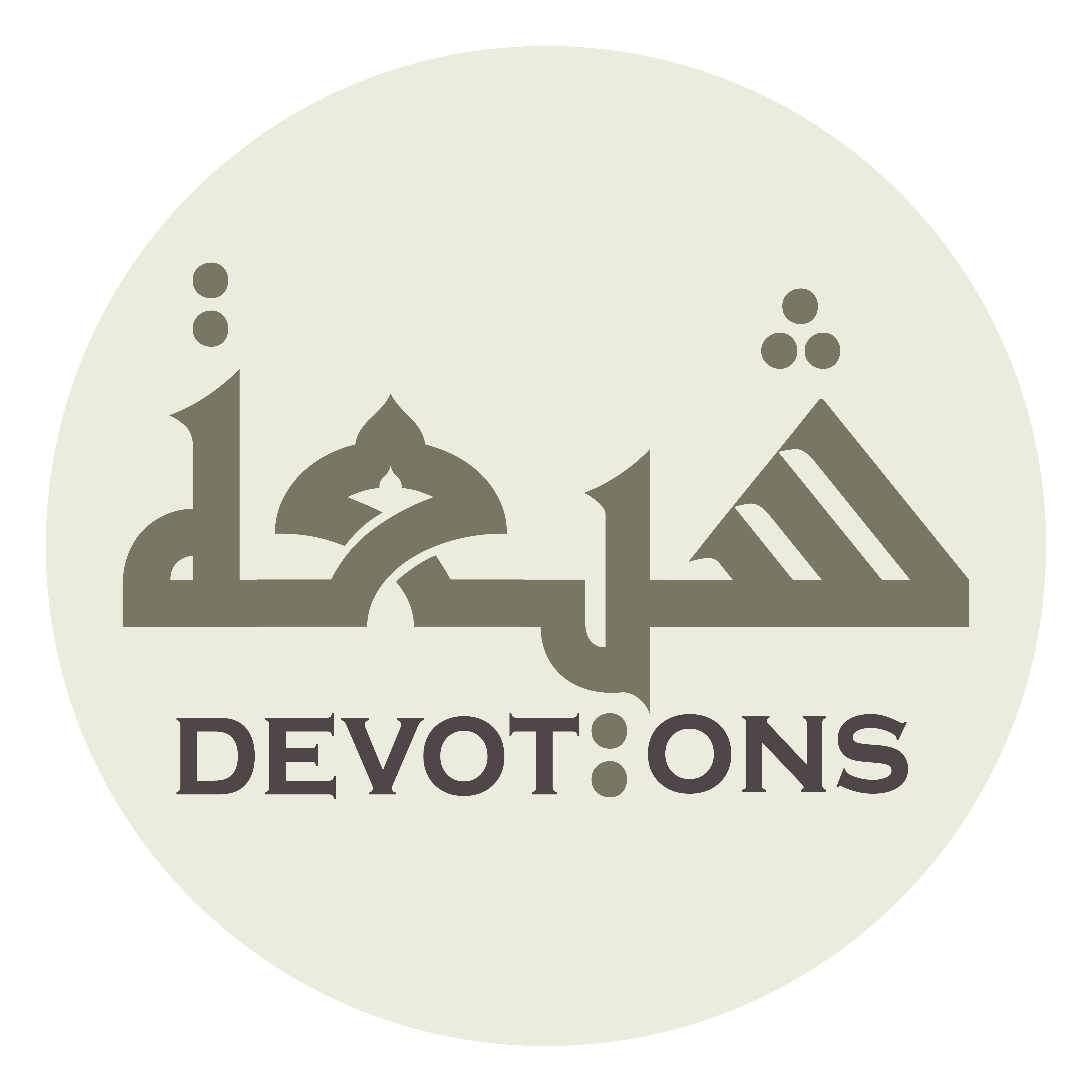 وَأَوْلِيَاءَ النِّعَمِ

wa-awliyā-an ni`am

sustainers of bounties,
Ziarat Jamia Kabeera
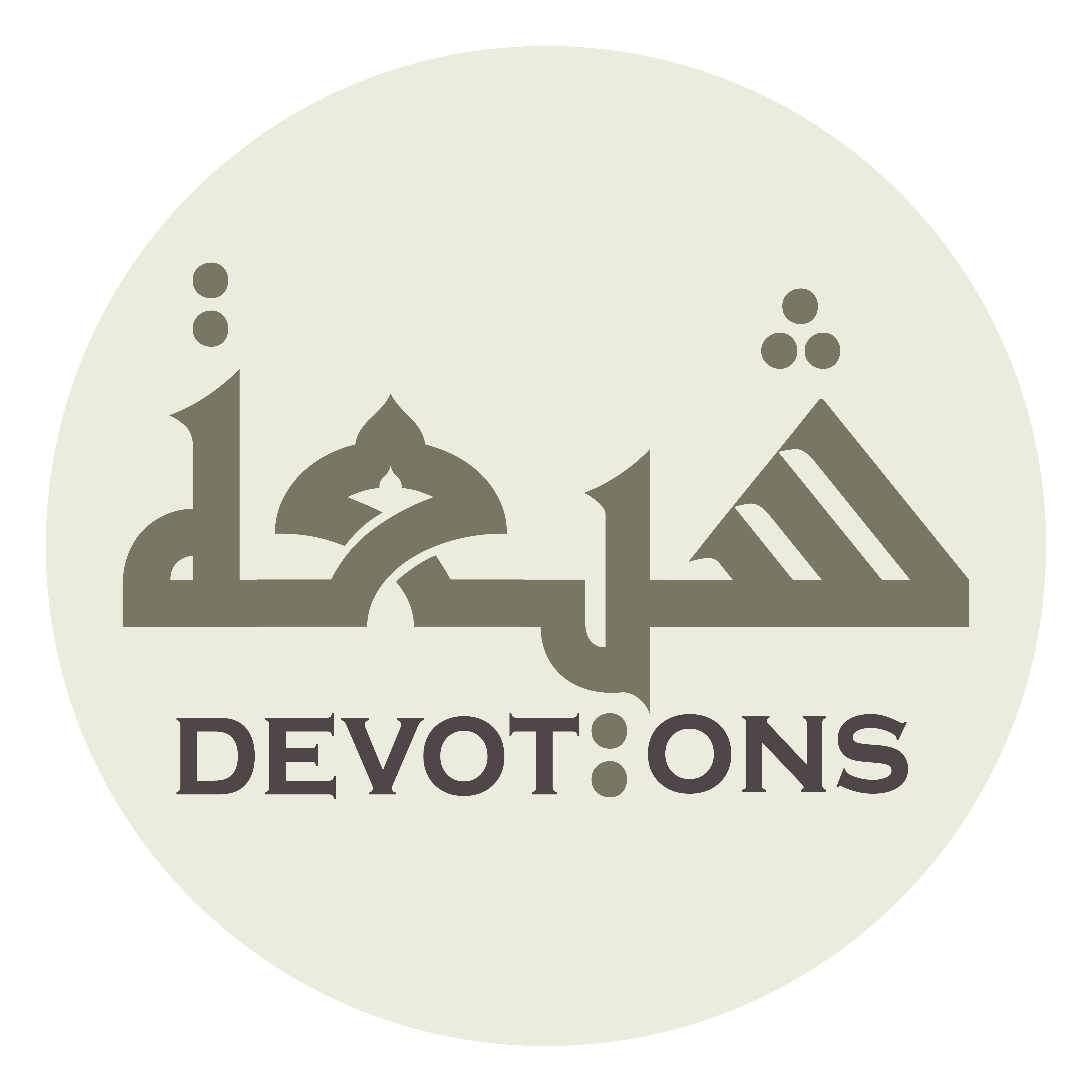 وَعَنَاصِرَ الْأَبْرَارِ

wa`anāṣiral abrār

foundations of the dutiful,
Ziarat Jamia Kabeera
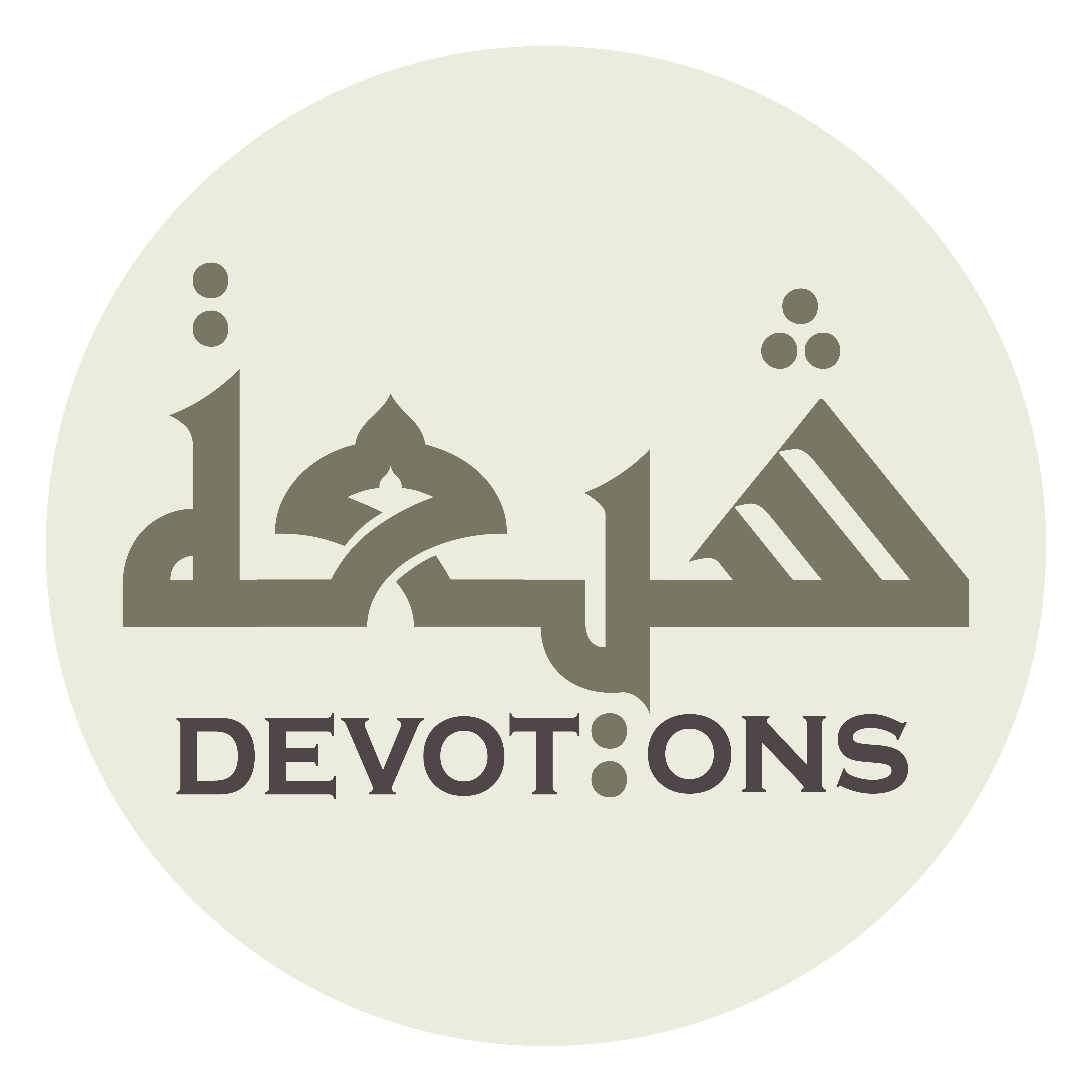 وَدَعَائِمَ الْأَخْيَارِ

wada`ā-imal akhyār

pillars of the upright,
Ziarat Jamia Kabeera
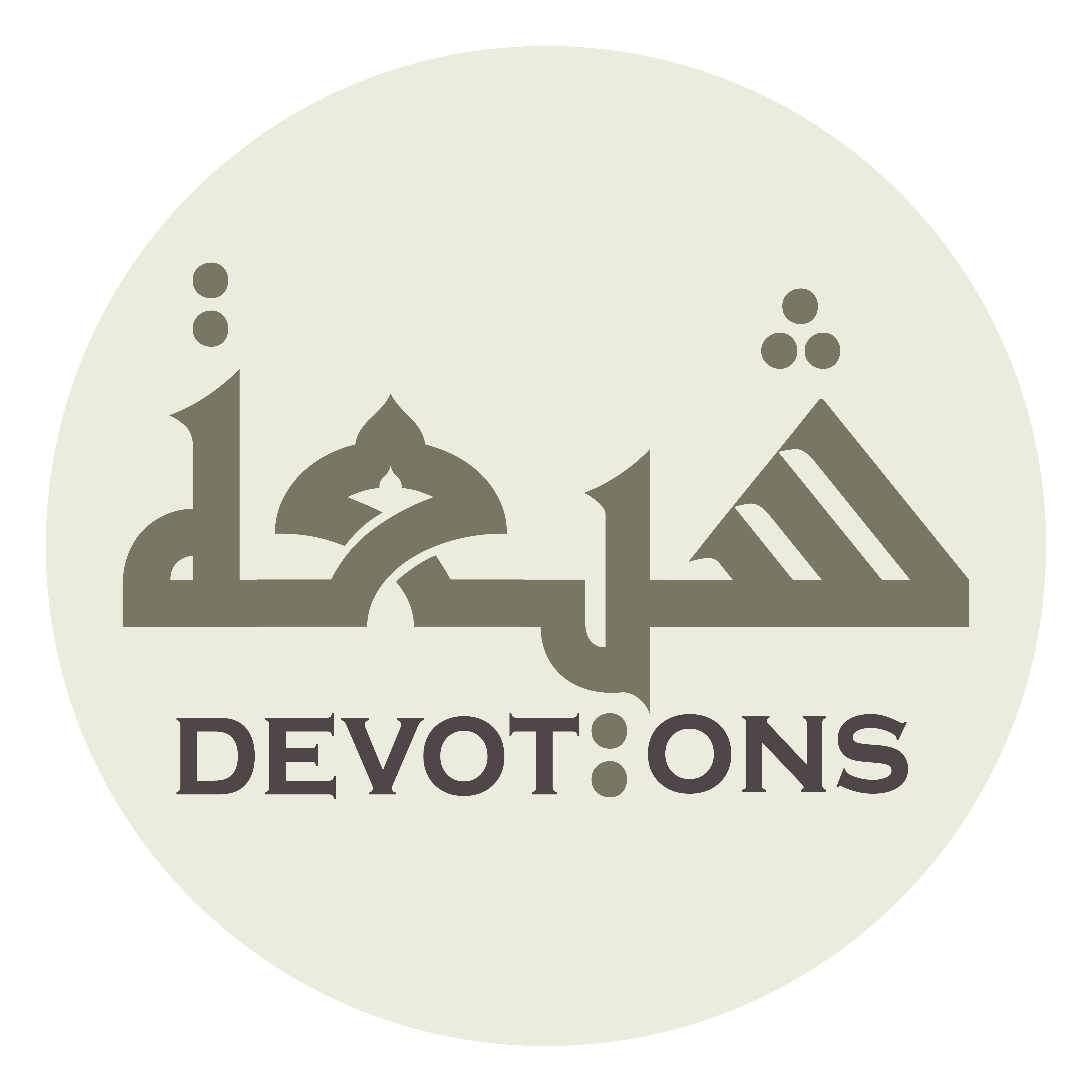 وَسَاسَةَ الْعِبَادِ

wasāsatal `ibād

maintainers of the servants (of Allah],
Ziarat Jamia Kabeera
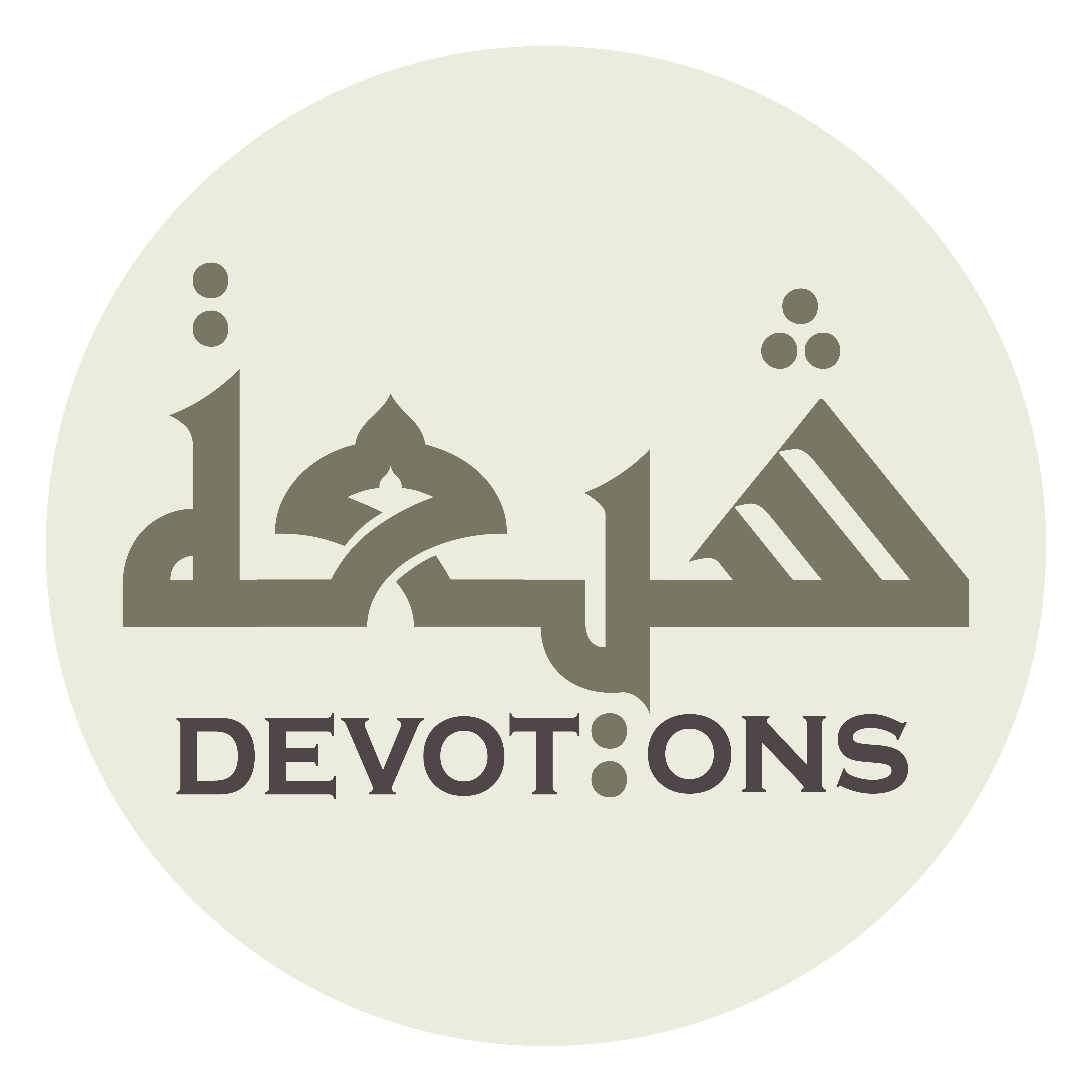 وَأَرْكَانَ الْبِلادِ

wa-ar-kānal bilād

props of the lands,
Ziarat Jamia Kabeera
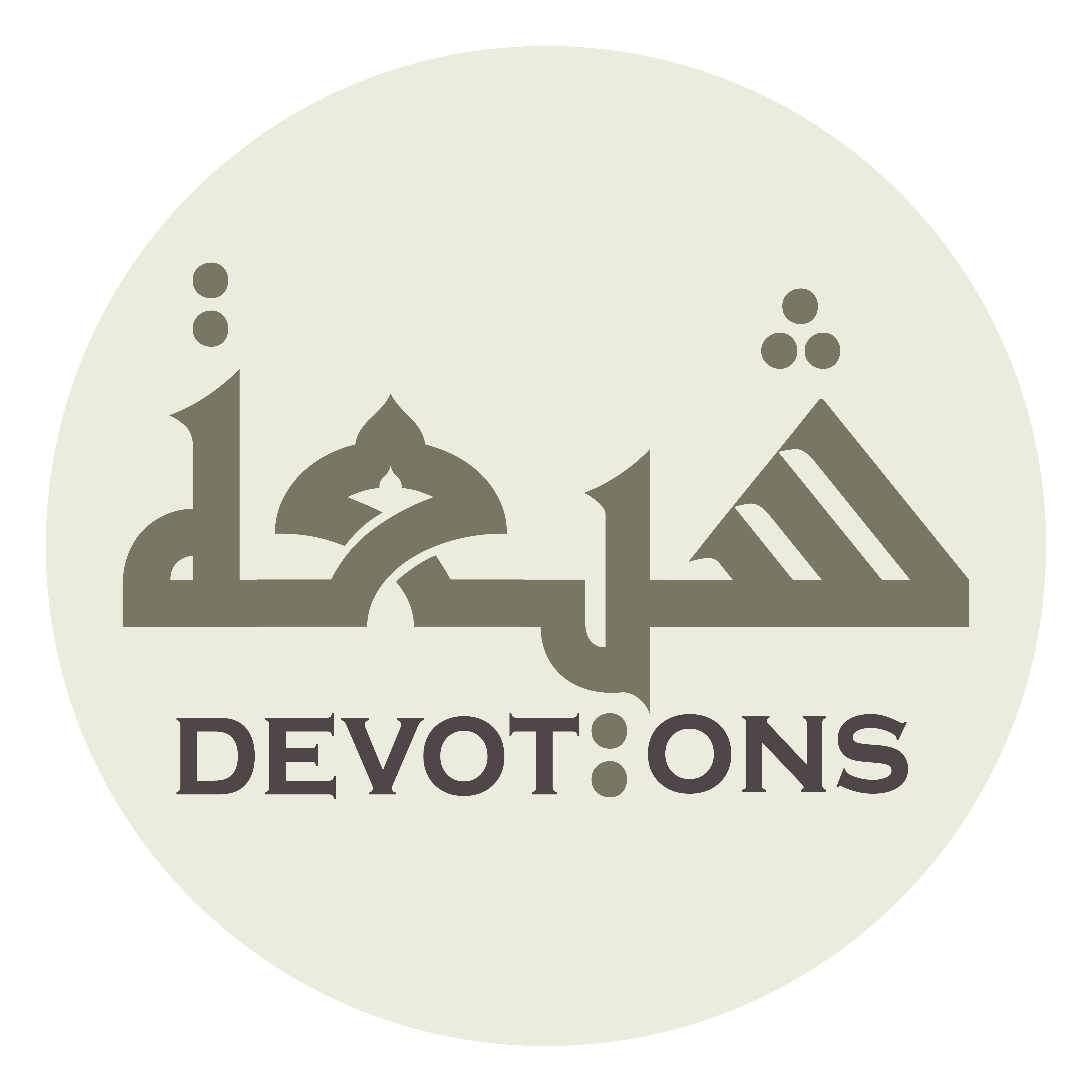 وَأَبْوَابَ الْإِيمَانِ

wa-abwābal īmān

doors to true faith,
Ziarat Jamia Kabeera
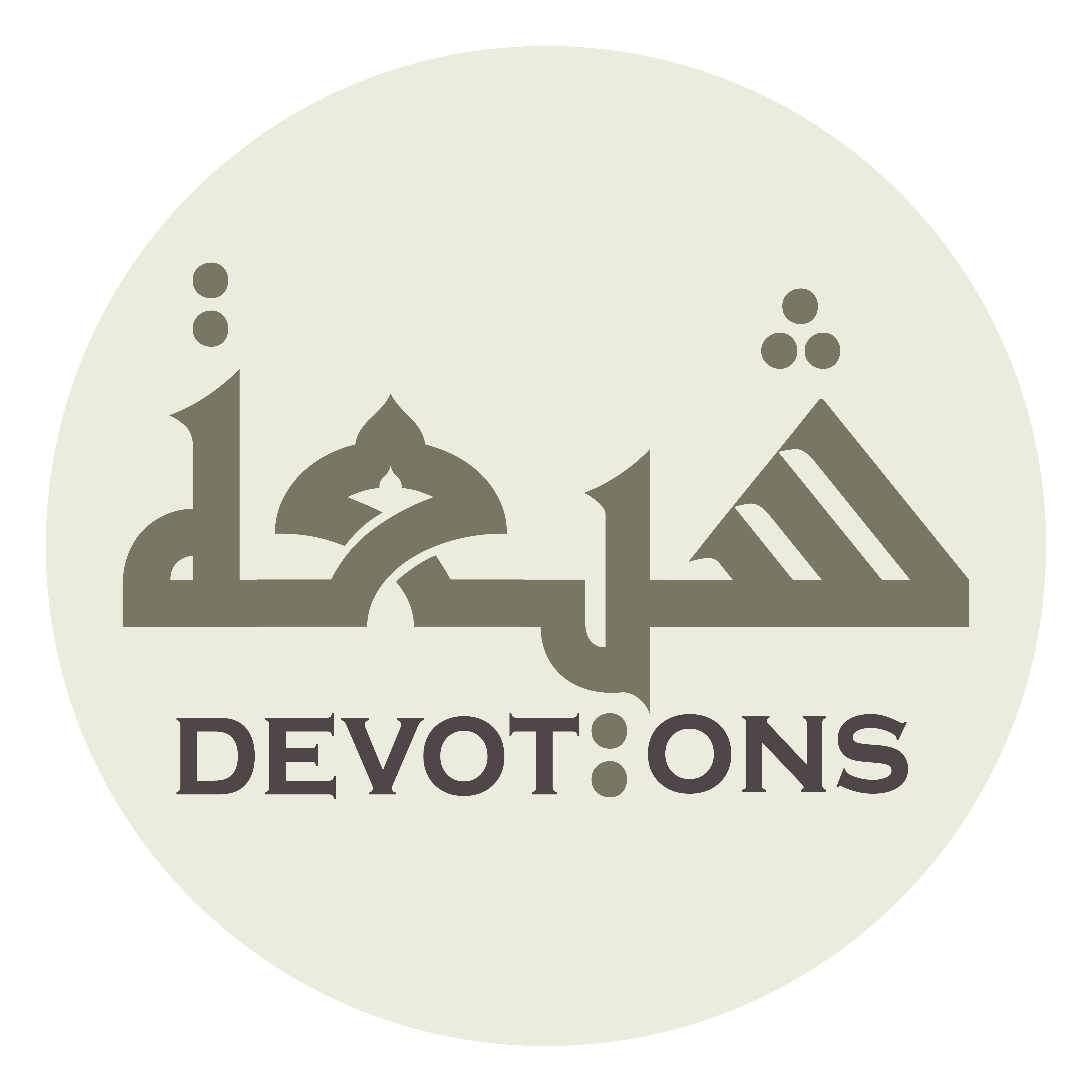 وَأُمَنَاءَ الرَّحْمٰنِ

wa-umanā-ar raḥmān

trustees of the All-beneficent (Allah],
Ziarat Jamia Kabeera
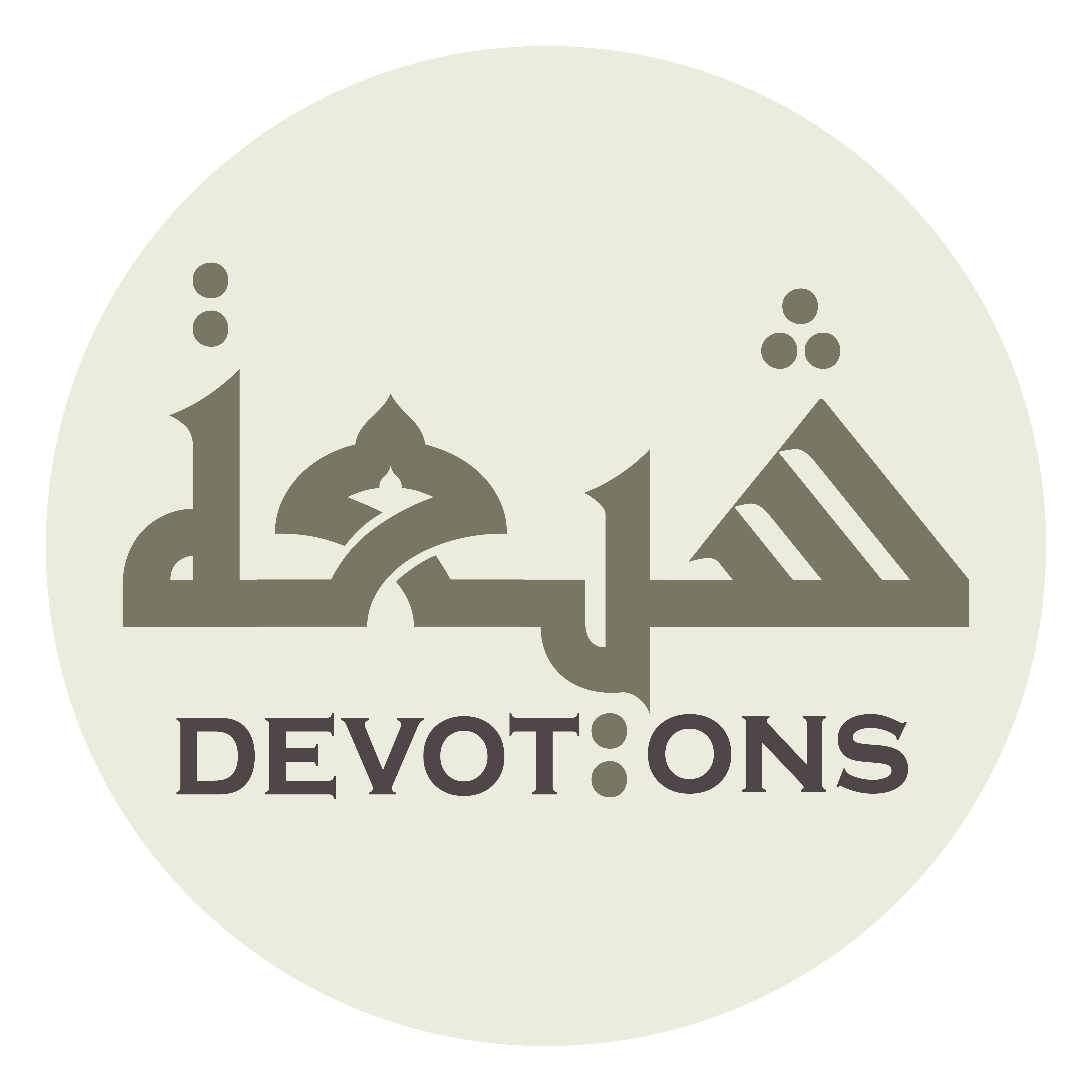 وَسُلالَةَ النَّبِيِّينَ

wasulālatan nabiyyīn

descendants of the Prophets,
Ziarat Jamia Kabeera
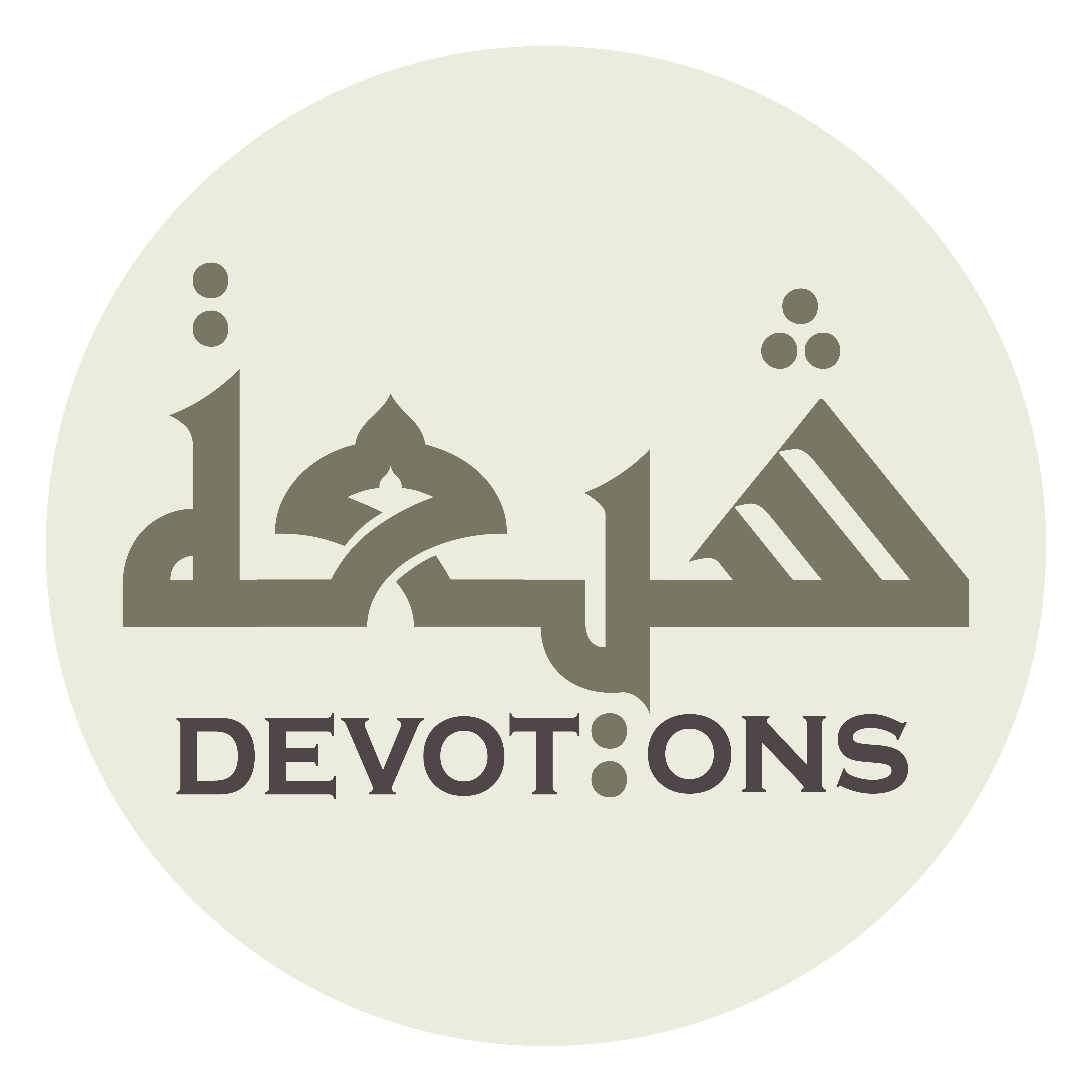 وَصَفْوَةَ الْمُرْسَلِينَ

waṣafwatal mur-salīn

choice of the Messengers,
Ziarat Jamia Kabeera
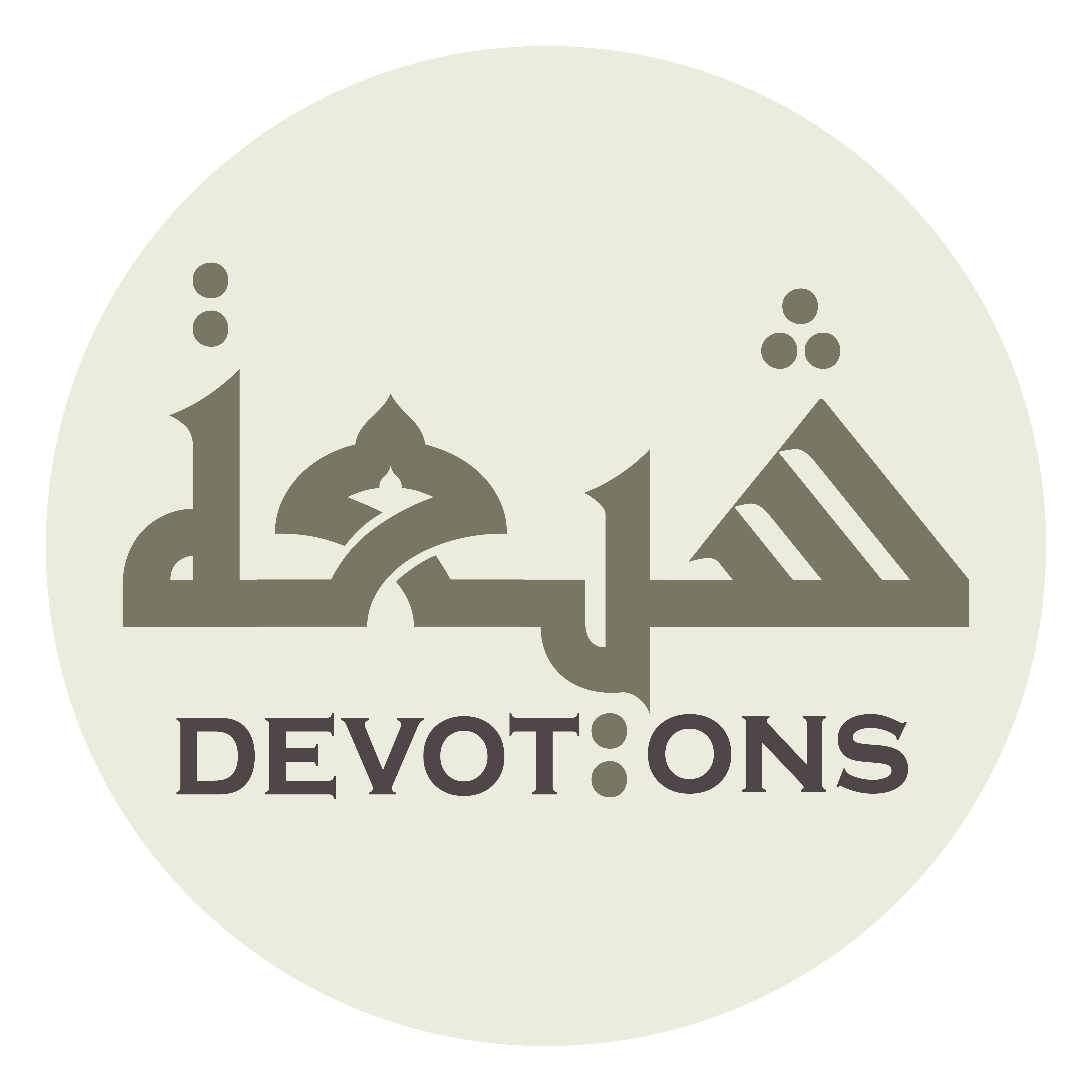 وَعِتْرَةَ خِيَرَةِ رَبِّ الْعَالَمِيْنَ

wa`itrata khiyarati rabbil `ālamīn

and offspring of the select of the Lord of the worlds.
Ziarat Jamia Kabeera
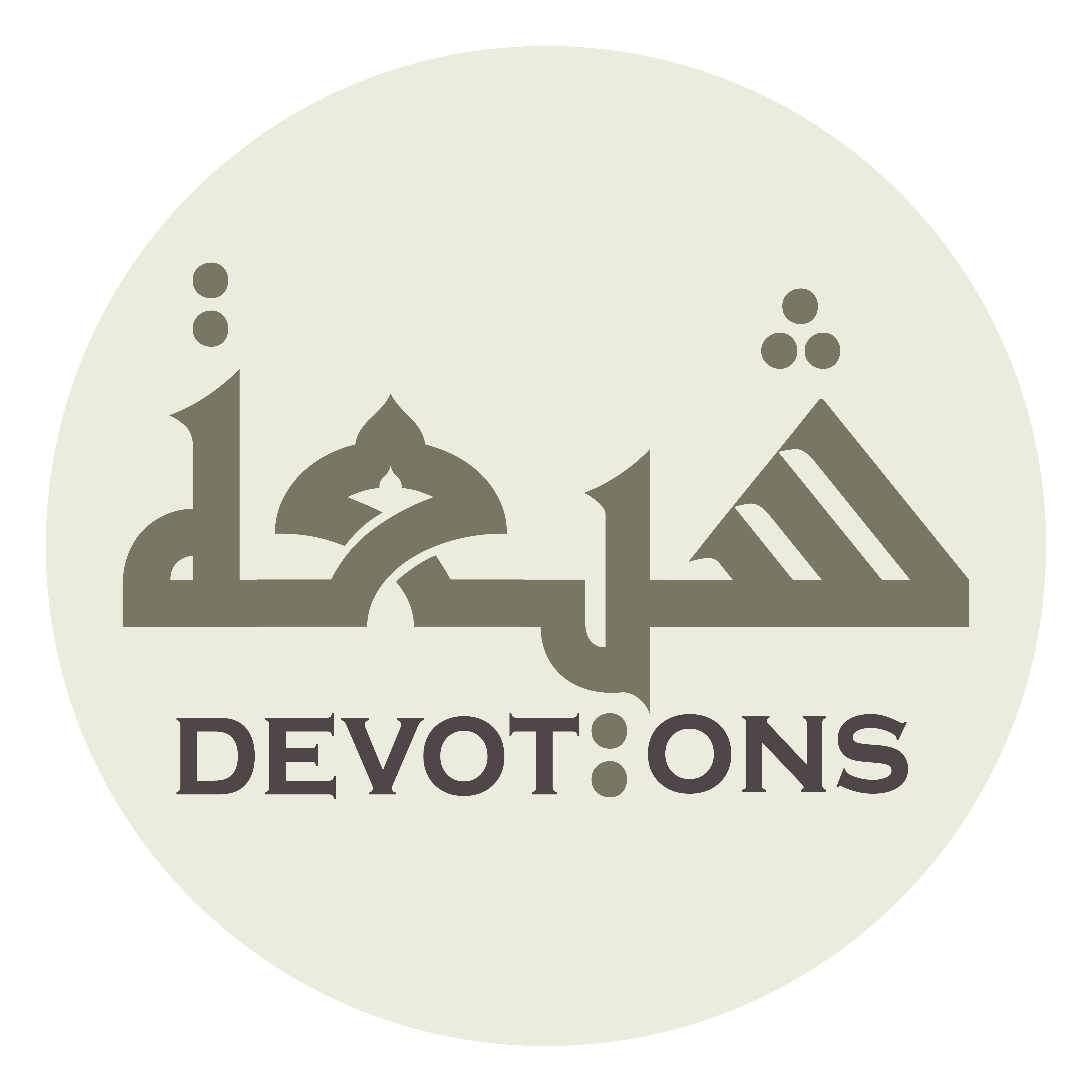 وَرَحْمَةُ اللَّهِ وَبَرَكَاتُهُ

waraḥmatullāhi wabarakātuh

Allah’s mercy and blessings, too, be upon you (all).
Ziarat Jamia Kabeera
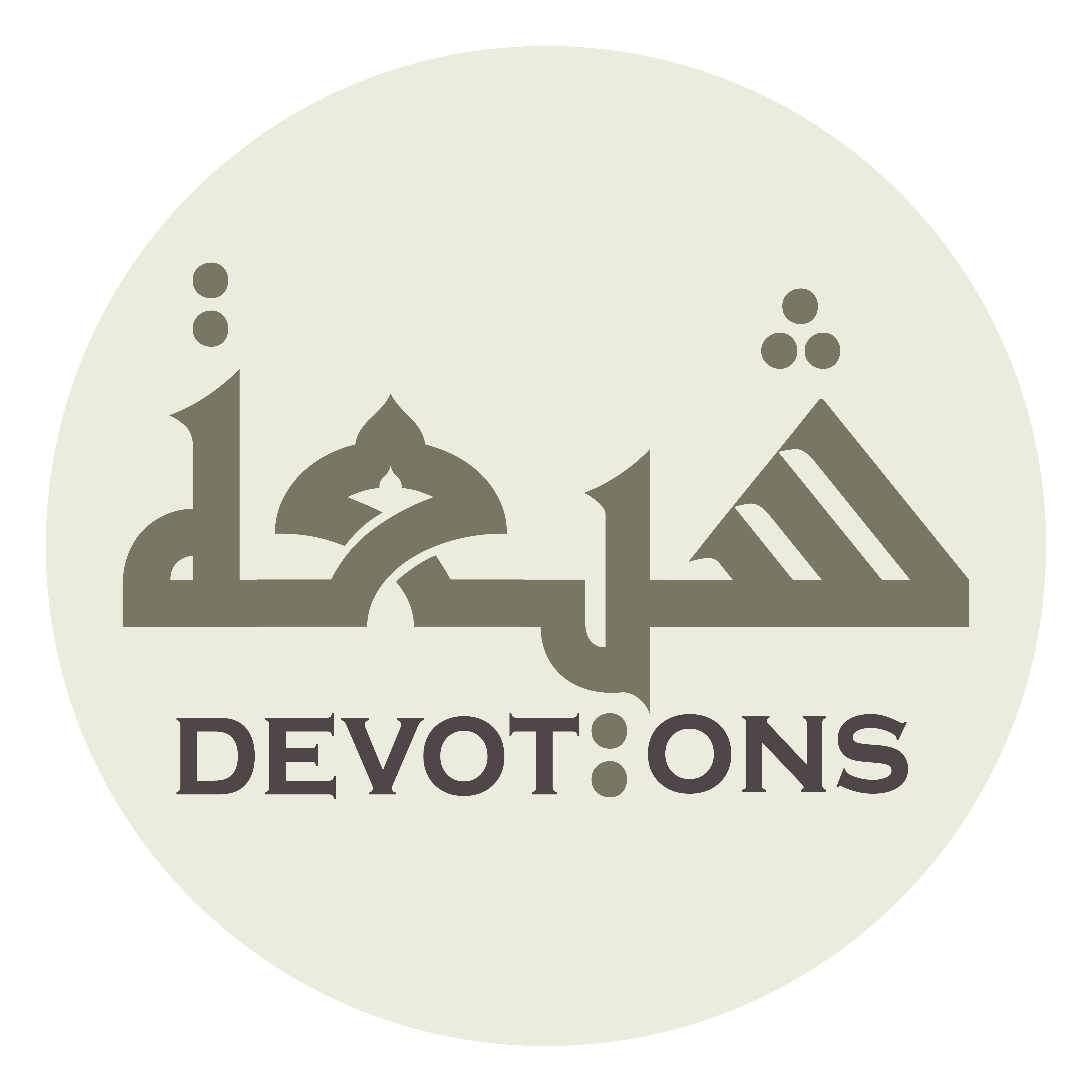 اَلسَّلَامُ عَلَى أَئِمَّةِ الْهُدَىٰ

as salāmu `alā a-immatil hudā

Peace be upon the directors of right guidance,
Ziarat Jamia Kabeera
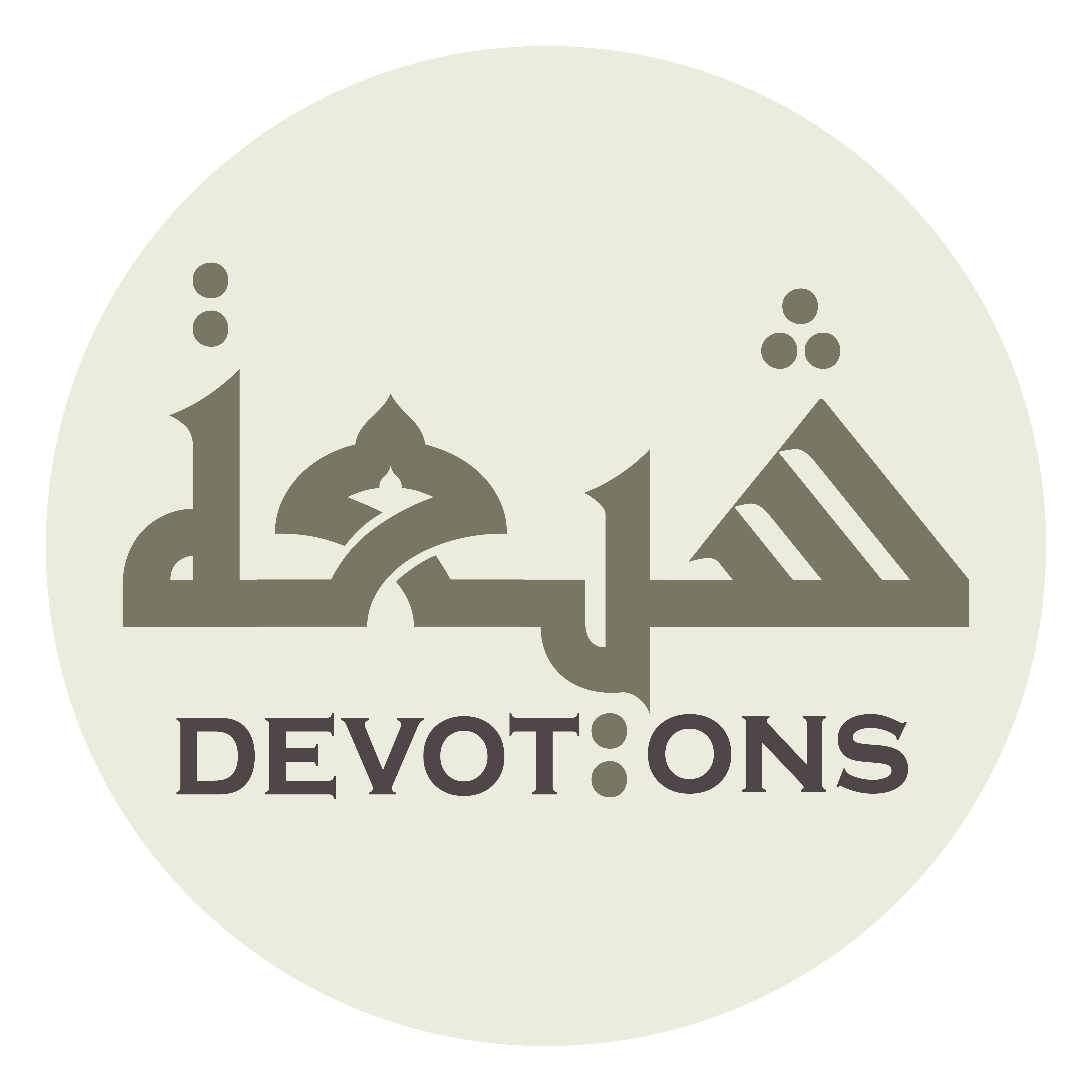 وَمَصَابِيحِ الدُّجَىٰ

wamaṣābīḥid dujā

the lanterns in darkness,
Ziarat Jamia Kabeera
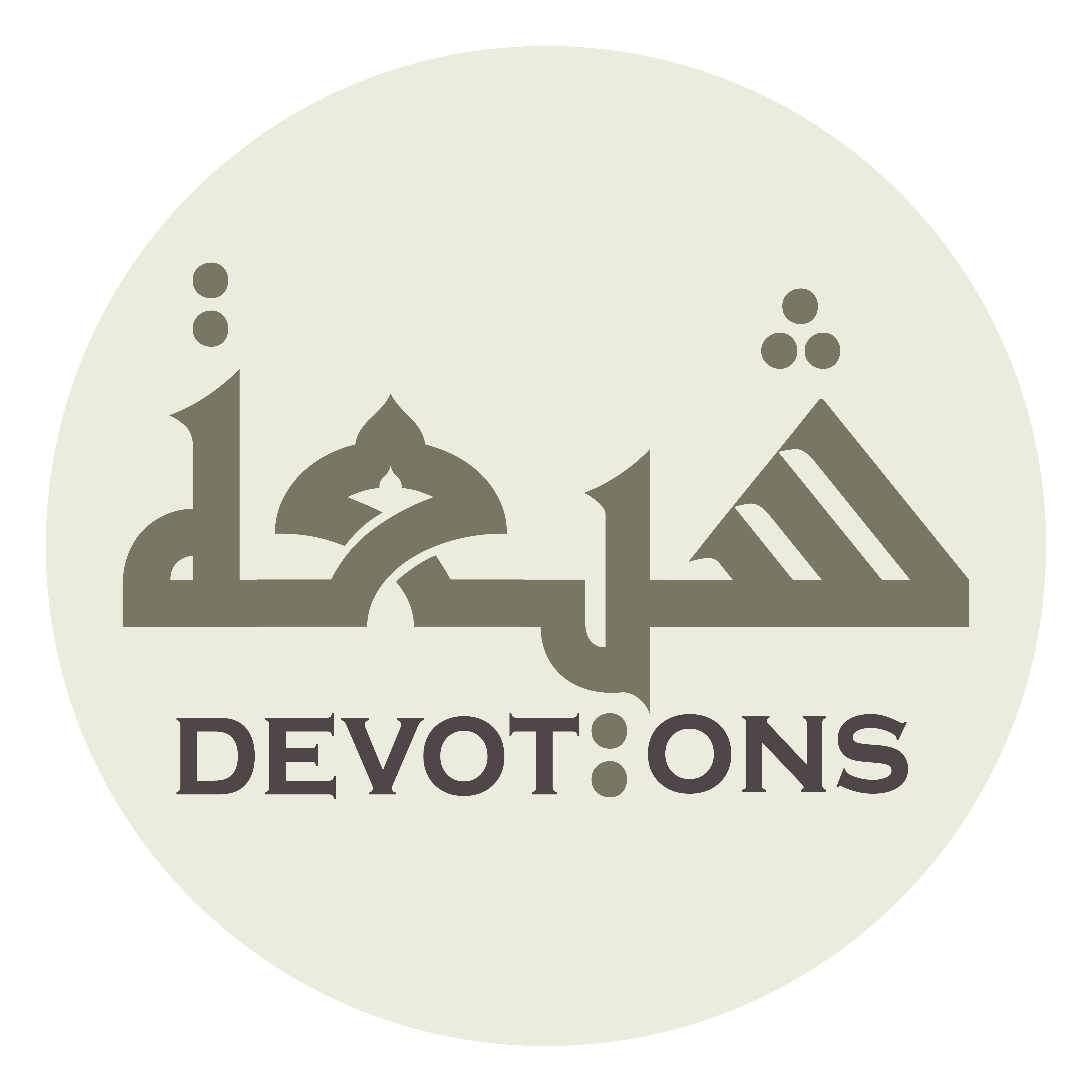 وَأَعْلاَمِ التُّقَىٰ

wa-a`lāmit tuqā

the patterns of piety,
Ziarat Jamia Kabeera
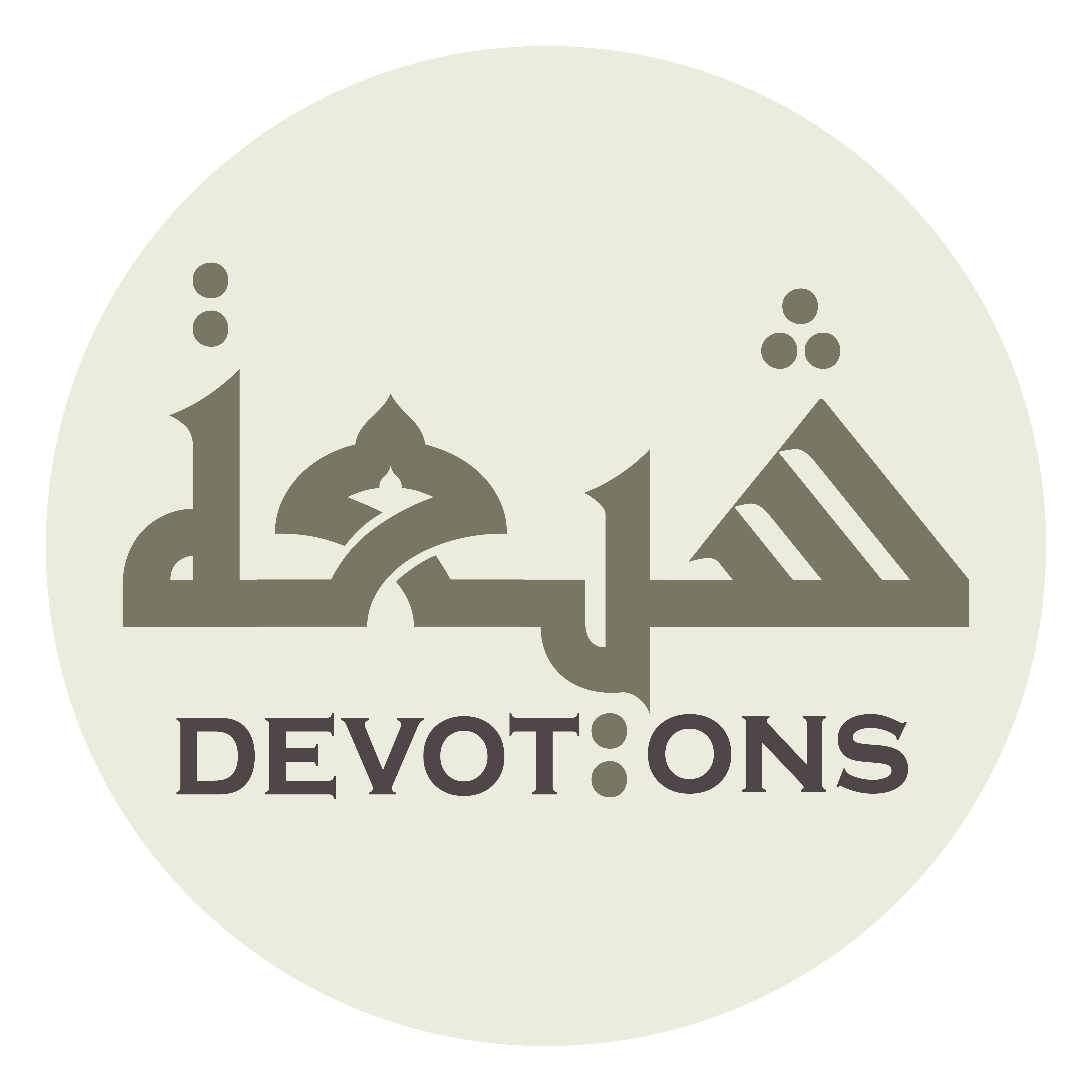 وَذَوِيْ النُّهَىٰ

wadhawin nuhā

the owners of understanding,
Ziarat Jamia Kabeera
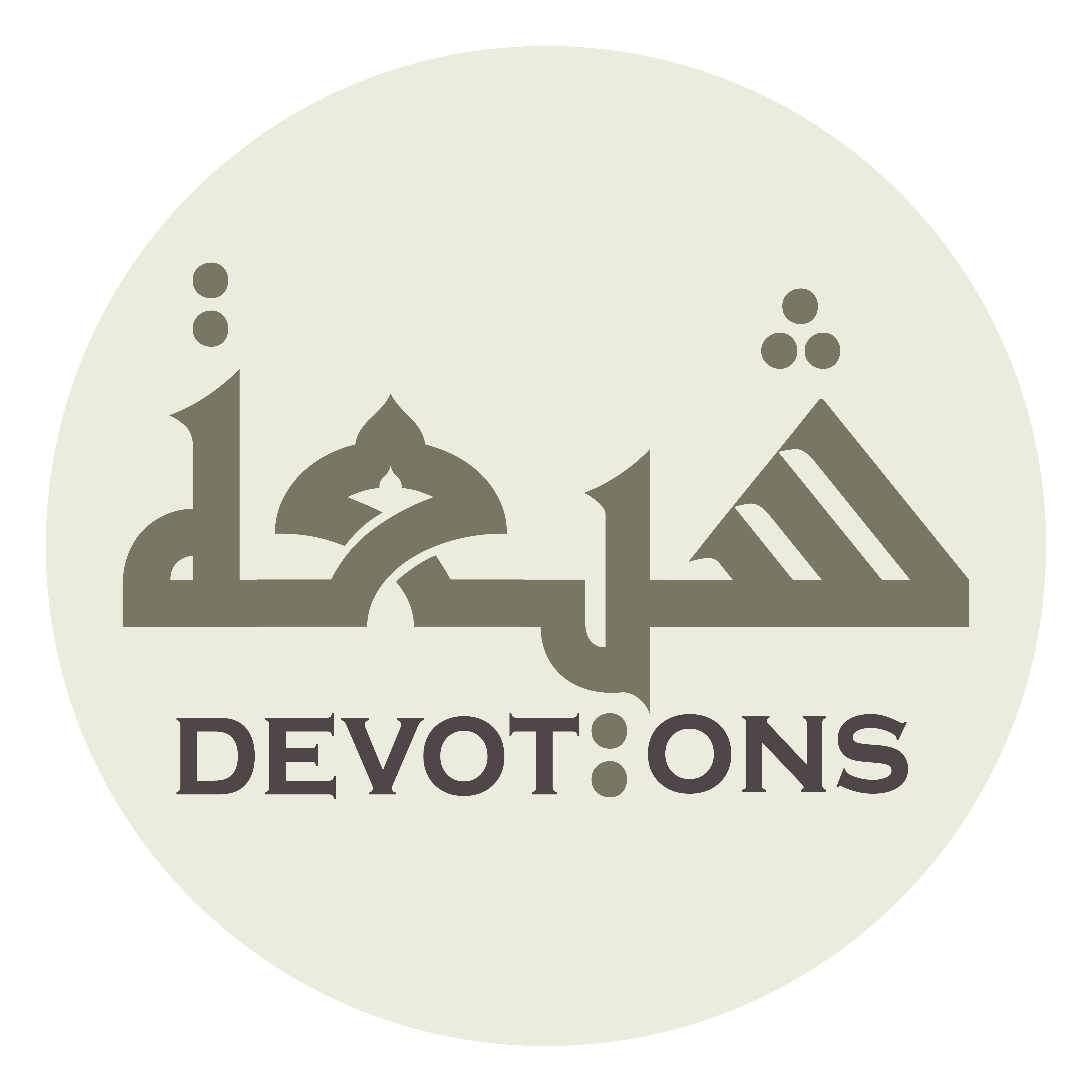 وَأُولِيْ الْحِجَىٰ

wa-ūlil ḥijā

the endued with thought,
Ziarat Jamia Kabeera
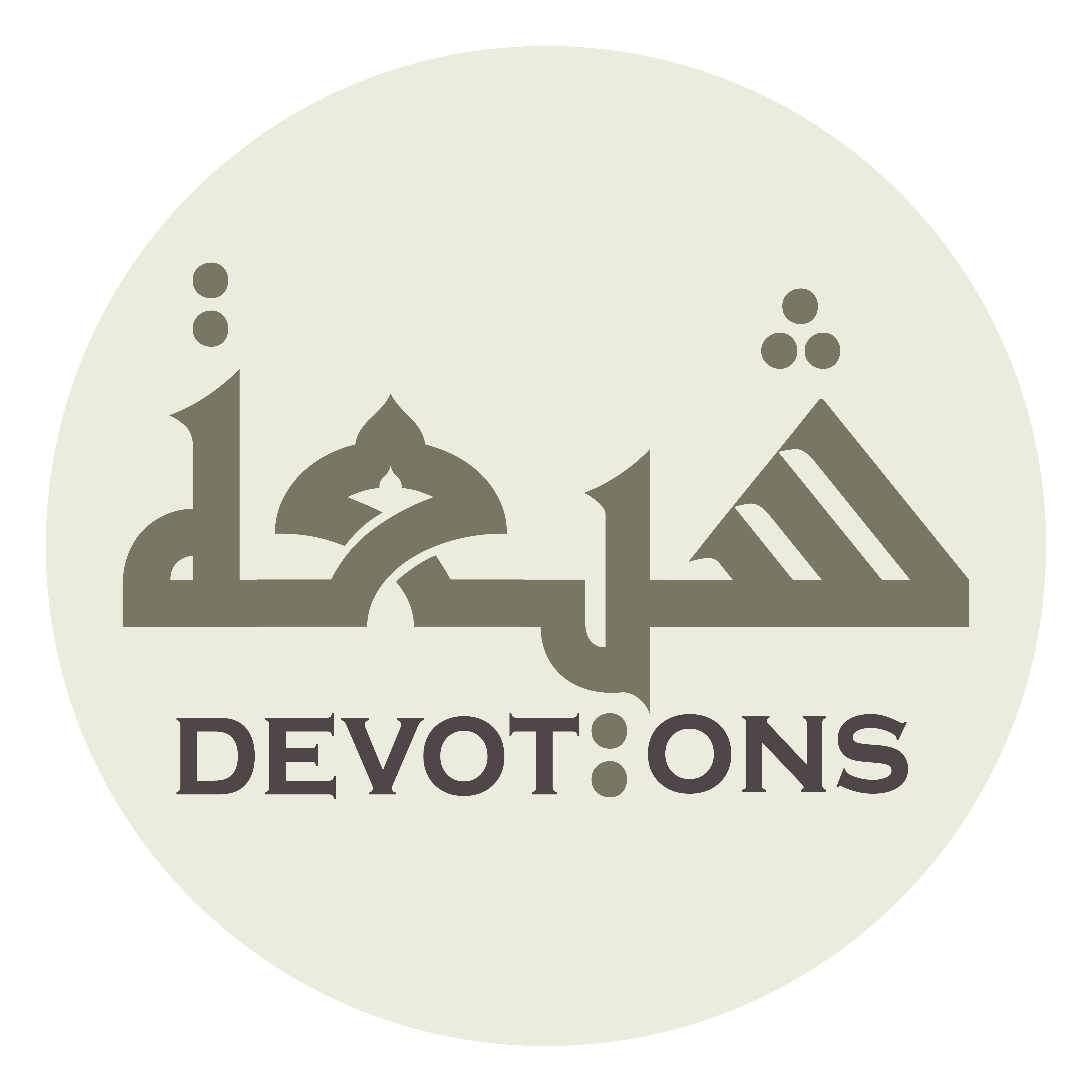 وَكَهْفِ الْوَرَىٰ

wakahfil warā

the havens for the peoples,
Ziarat Jamia Kabeera
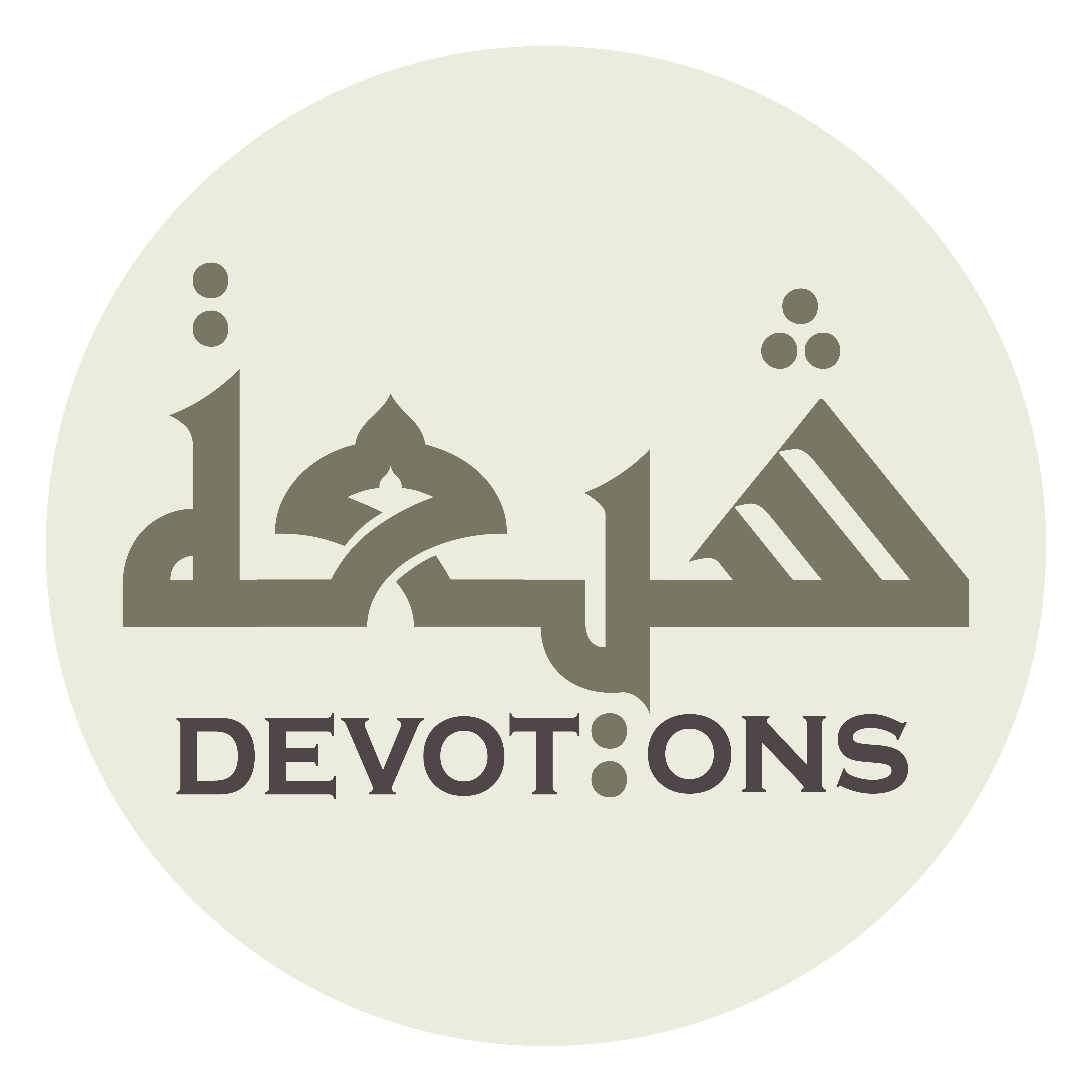 وَوَرَثَةِ الْأَنْبِيَاءِ

wawarathatil anbiyā

the inheritors of the Prophets,
Ziarat Jamia Kabeera
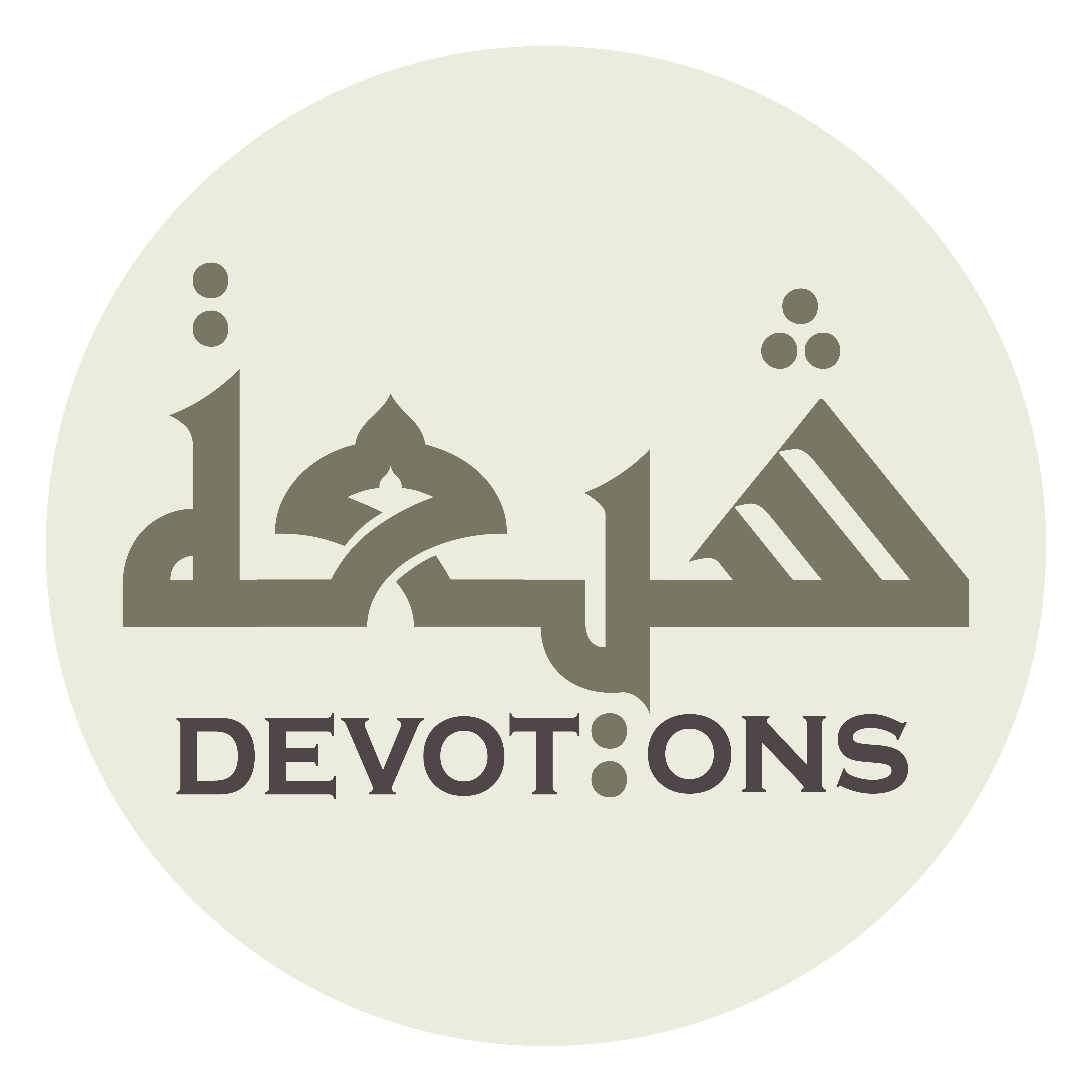 وَالْمَثَلِ الْأَعْلَىٰ

walmathalil a`lā

the perfect specimen,
Ziarat Jamia Kabeera
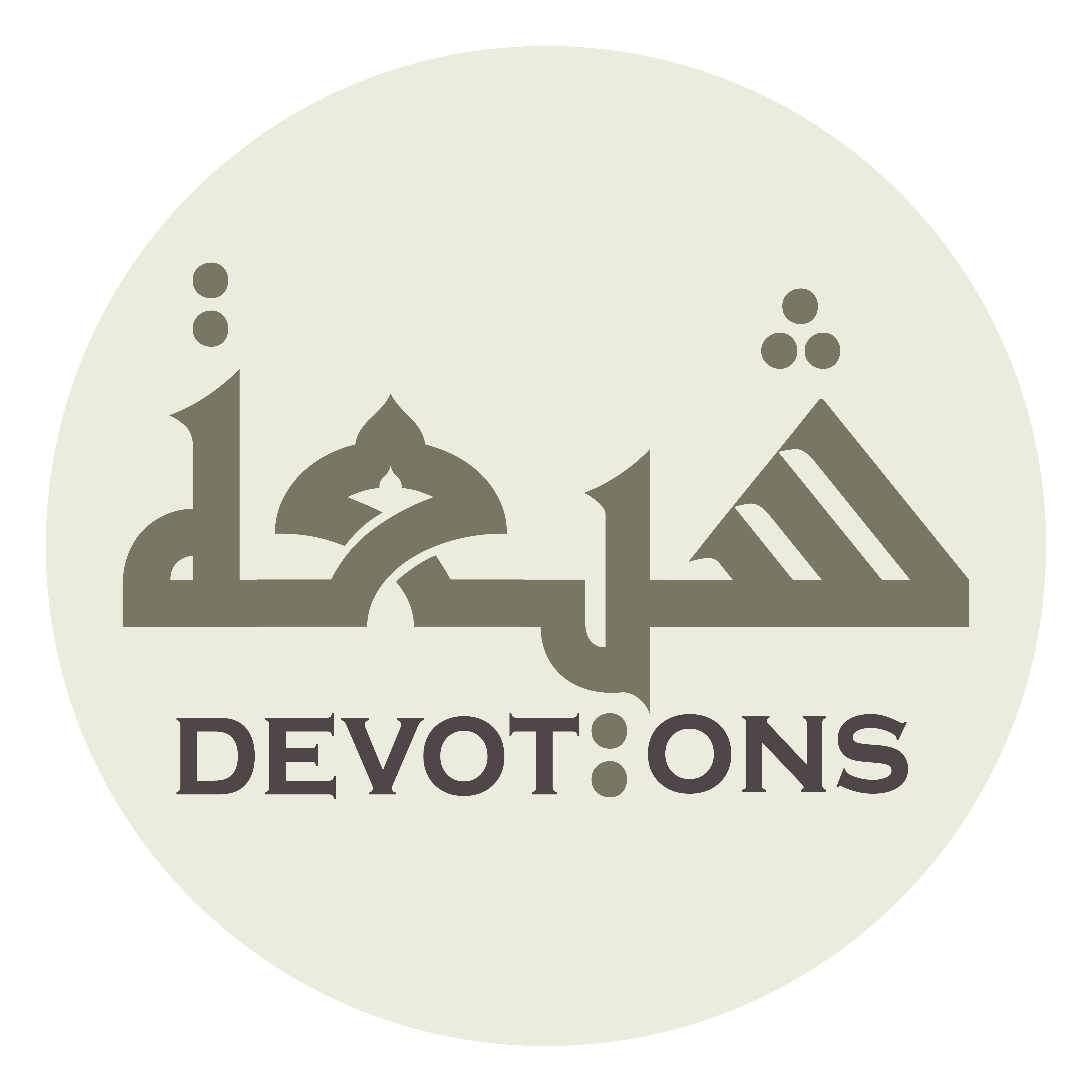 وَالدَّعْوَةِ الْحُسْنَىٰ

wad da`watil ḥusnā

the most excellent call,
Ziarat Jamia Kabeera
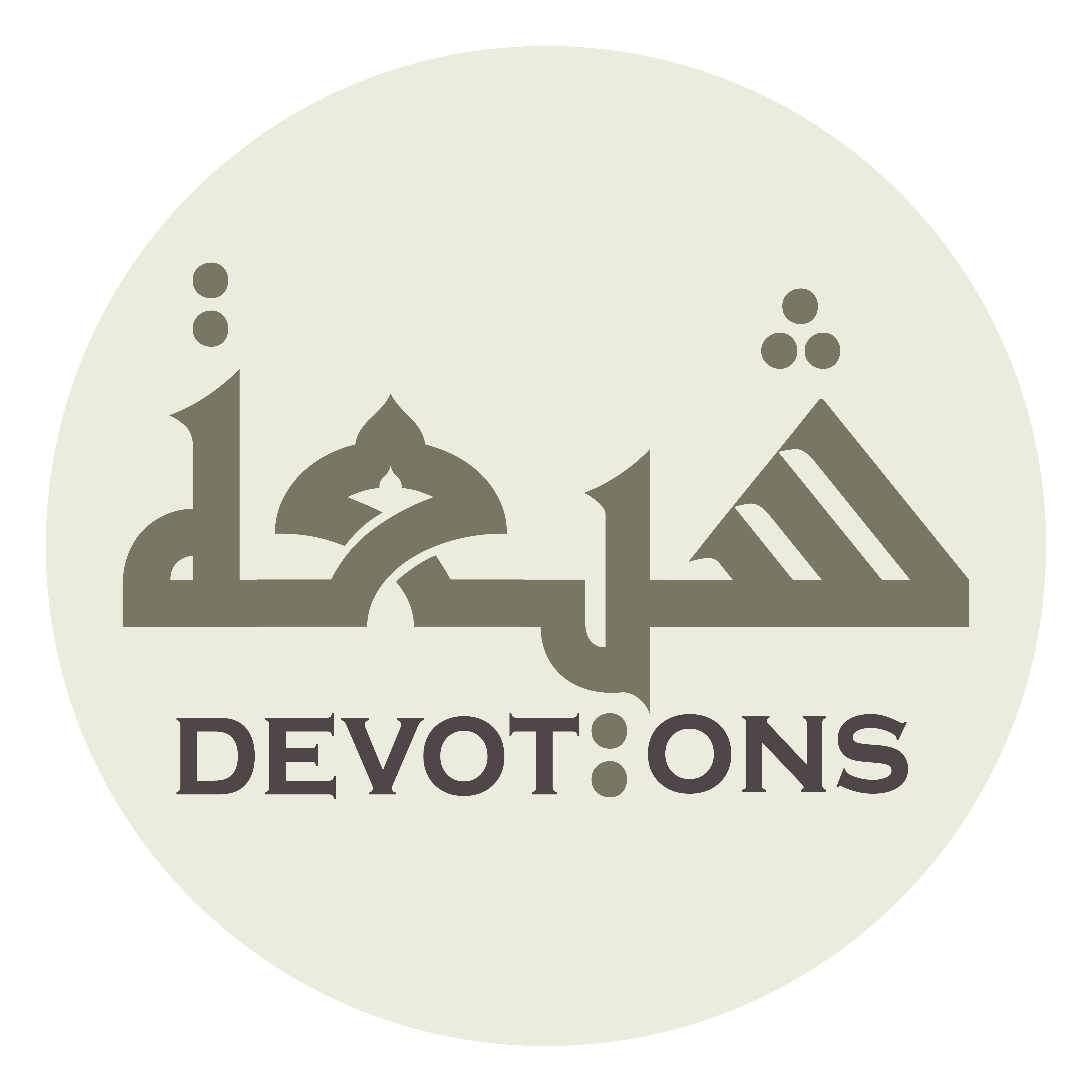 وَحُجَجِ اللَّهِ عَلَى أَهْلِ الدُّنْيَا

waḥujajillāhi `alā ahlid dunyā

and the arguments of Allah against the inhabitants of the world,
Ziarat Jamia Kabeera
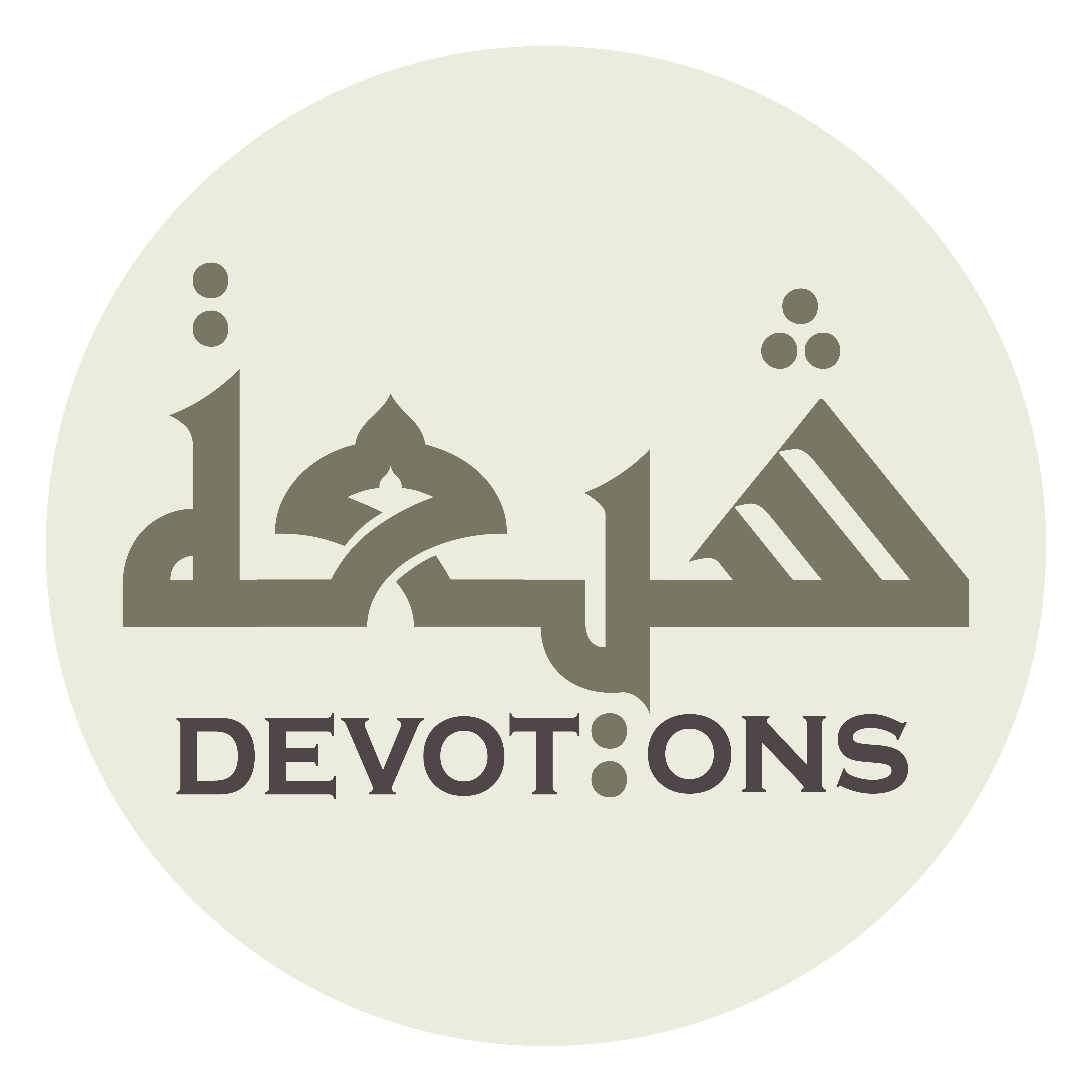 وَالْآخِرَةِ وَالْأُولَىٰ

wal-ākhirati wal-ūlā

the Hereafter, and the former world.
Ziarat Jamia Kabeera
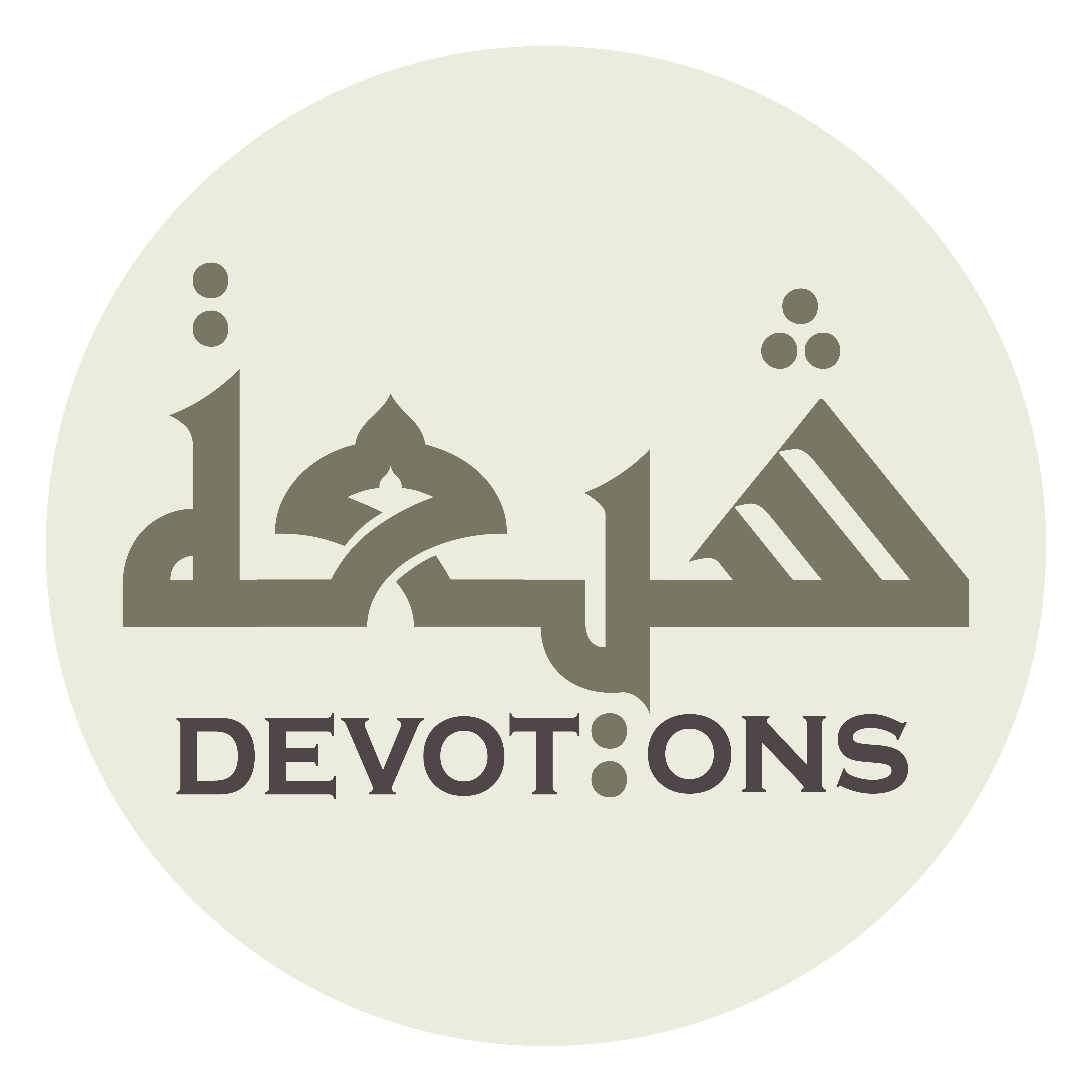 وَرَحْمَةُ اللَّهِ وَبَرَكَاتُهُ

waraḥmatullāhi wabarakātuh

Allah’s mercy and blessings, too, be upon you (all).
Ziarat Jamia Kabeera
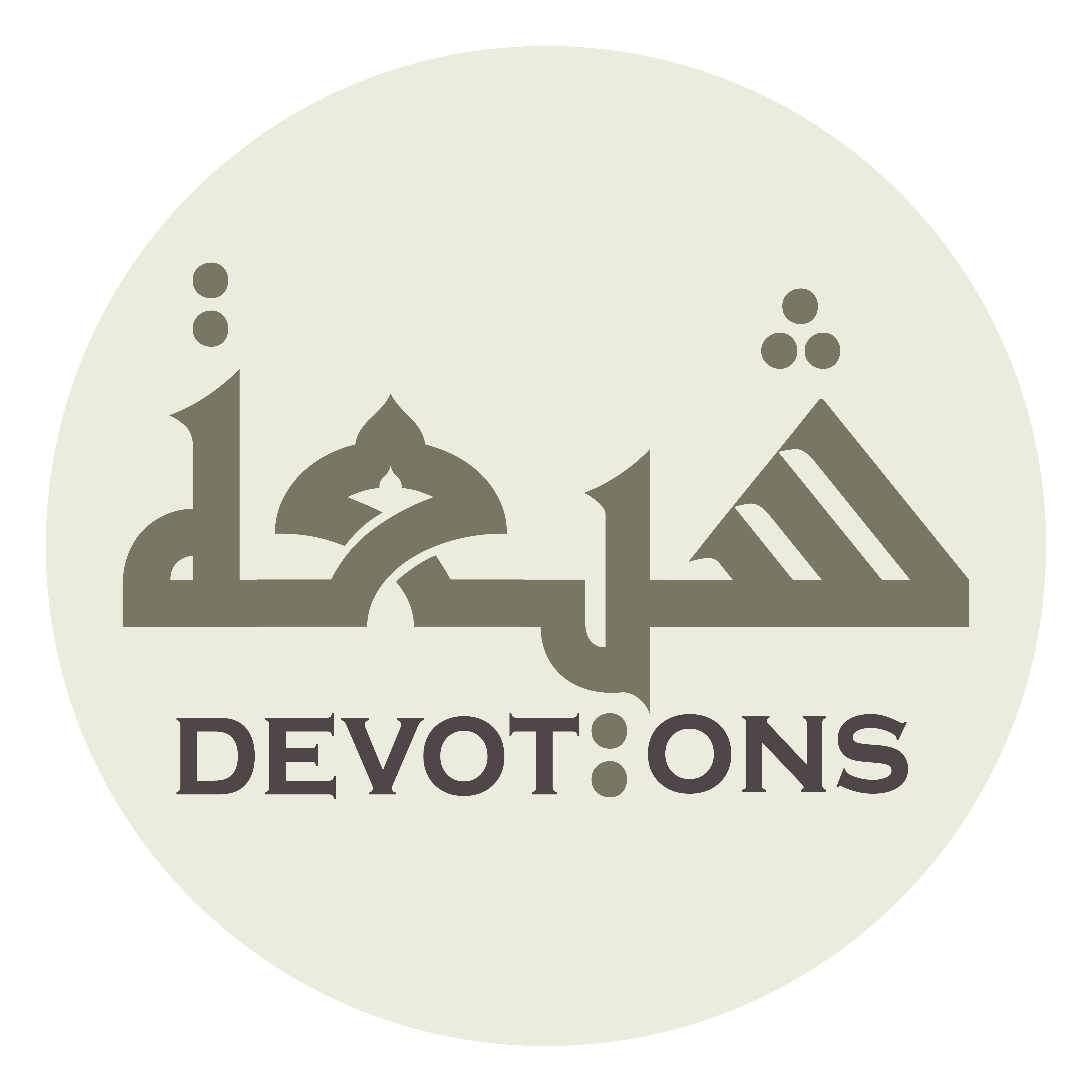 اَلسَّلَامُ عَلَى مَحَالِّ مَعْرِفَةِ اللَّهِ

as salāmu `alā maḥālli ma`rifatillāh

Peace be upon the exponents of the recognition of Allah,
Ziarat Jamia Kabeera
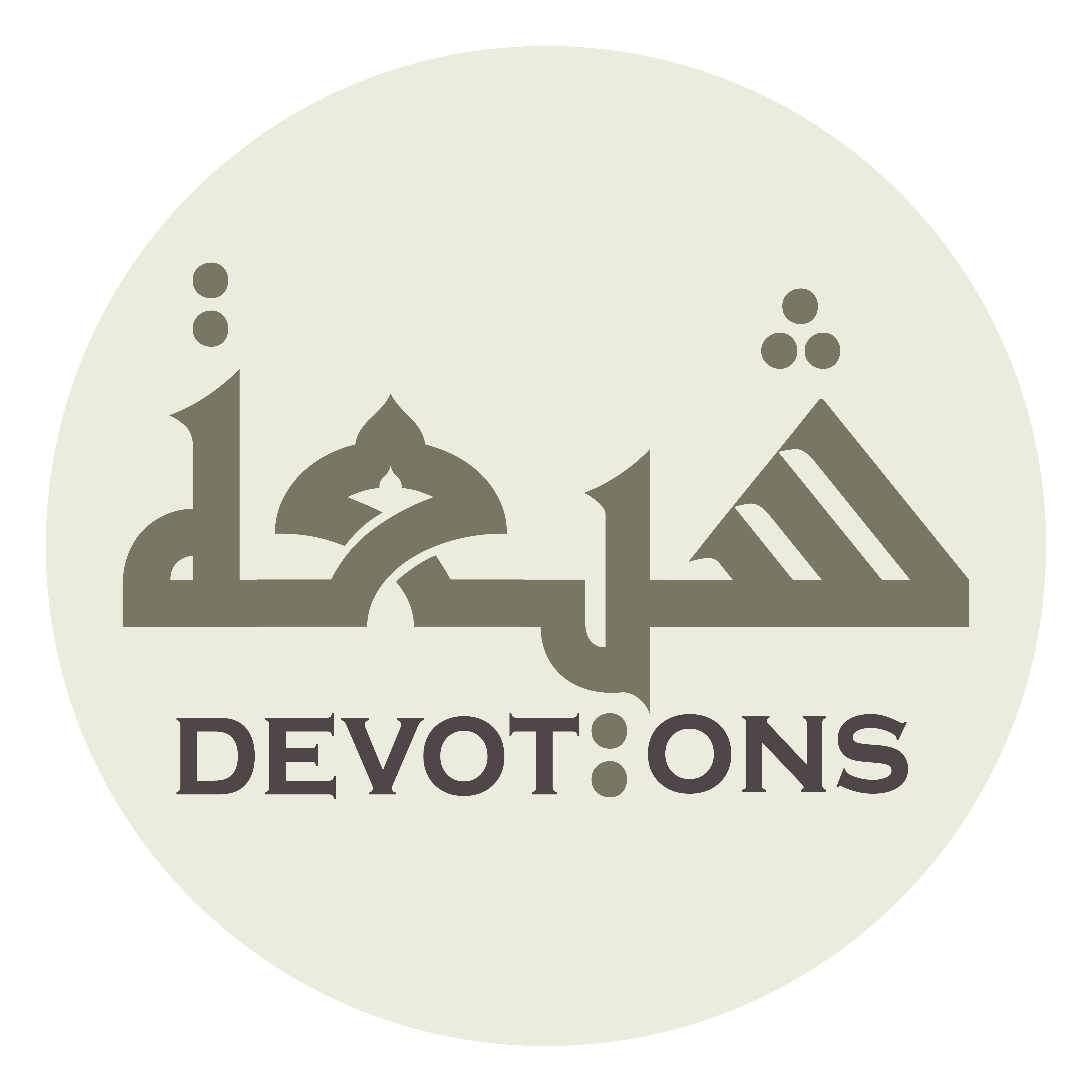 وَمَسَاكِنِ بَرَكَةِ اللَّهِ

wamasākini barakatillāh

the centers of Allah’s blessing,
Ziarat Jamia Kabeera
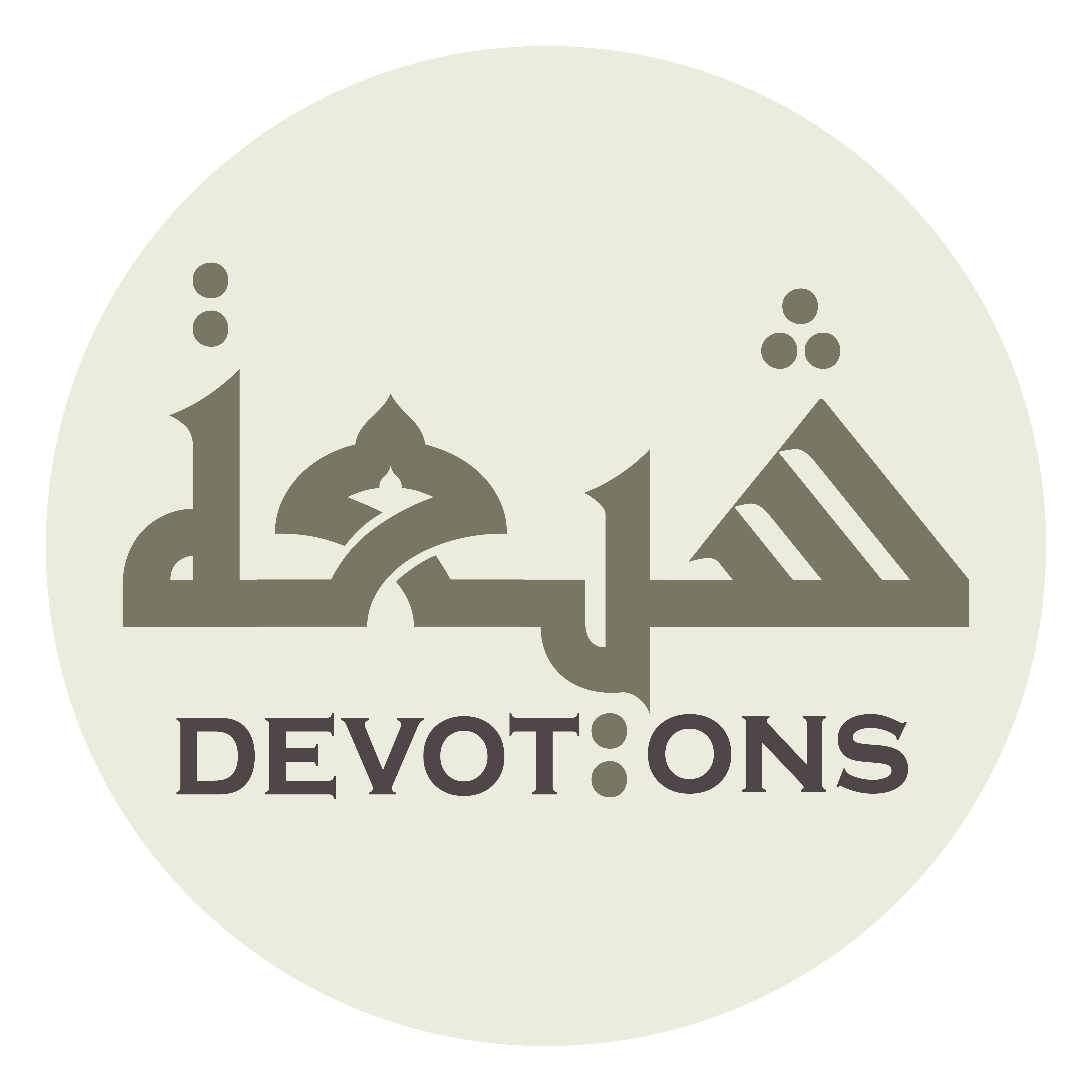 وَمَعَادِنِ حِكْمَةِ اللَّهِ

wama`ādini ḥikmatillāh

the essence of Allah’s wisdom,
Ziarat Jamia Kabeera
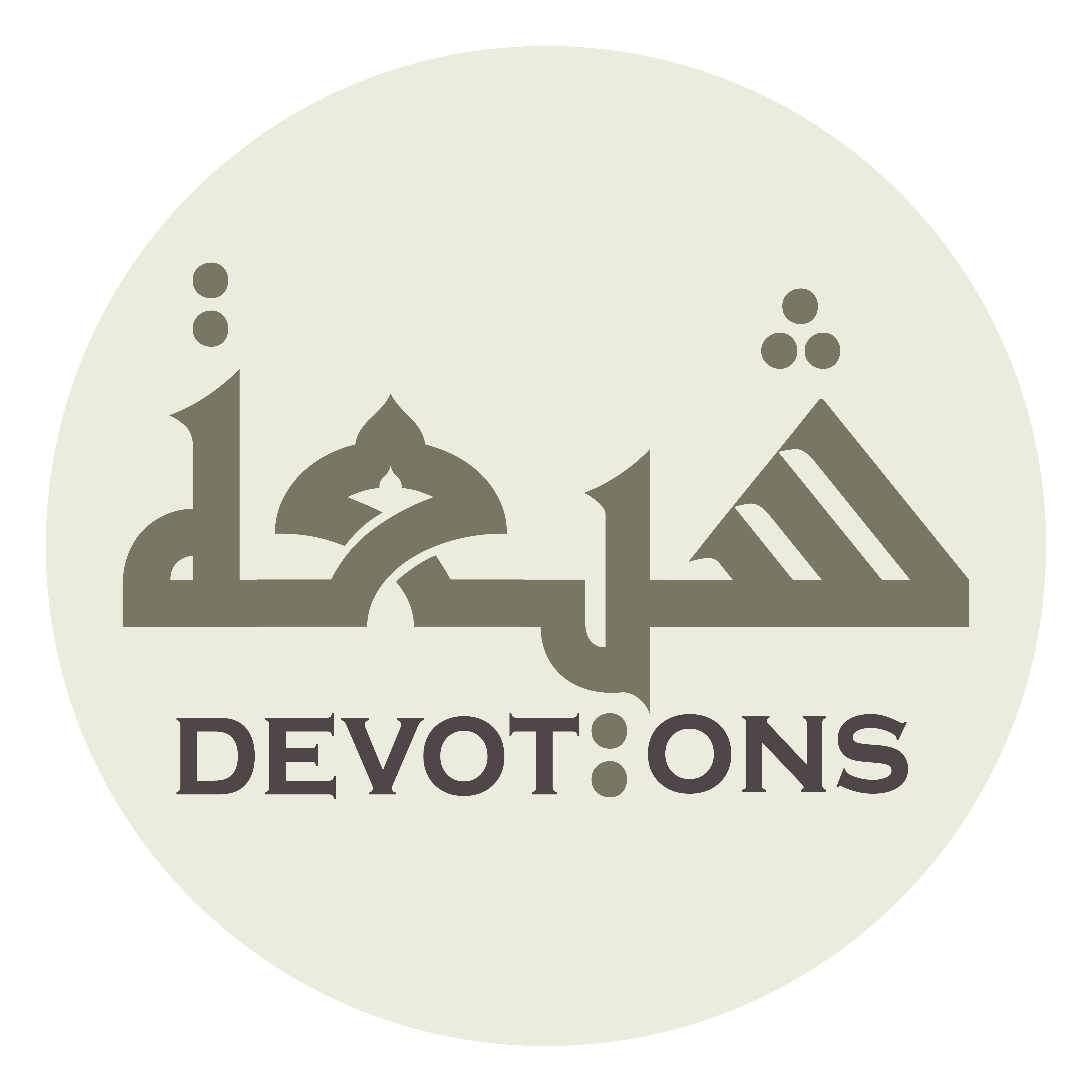 وَحَفَظَةِ سِرِّ اللَّهِ

waḥafaẓati sirrillāh

the keepers of Allah’s secrets,
Ziarat Jamia Kabeera
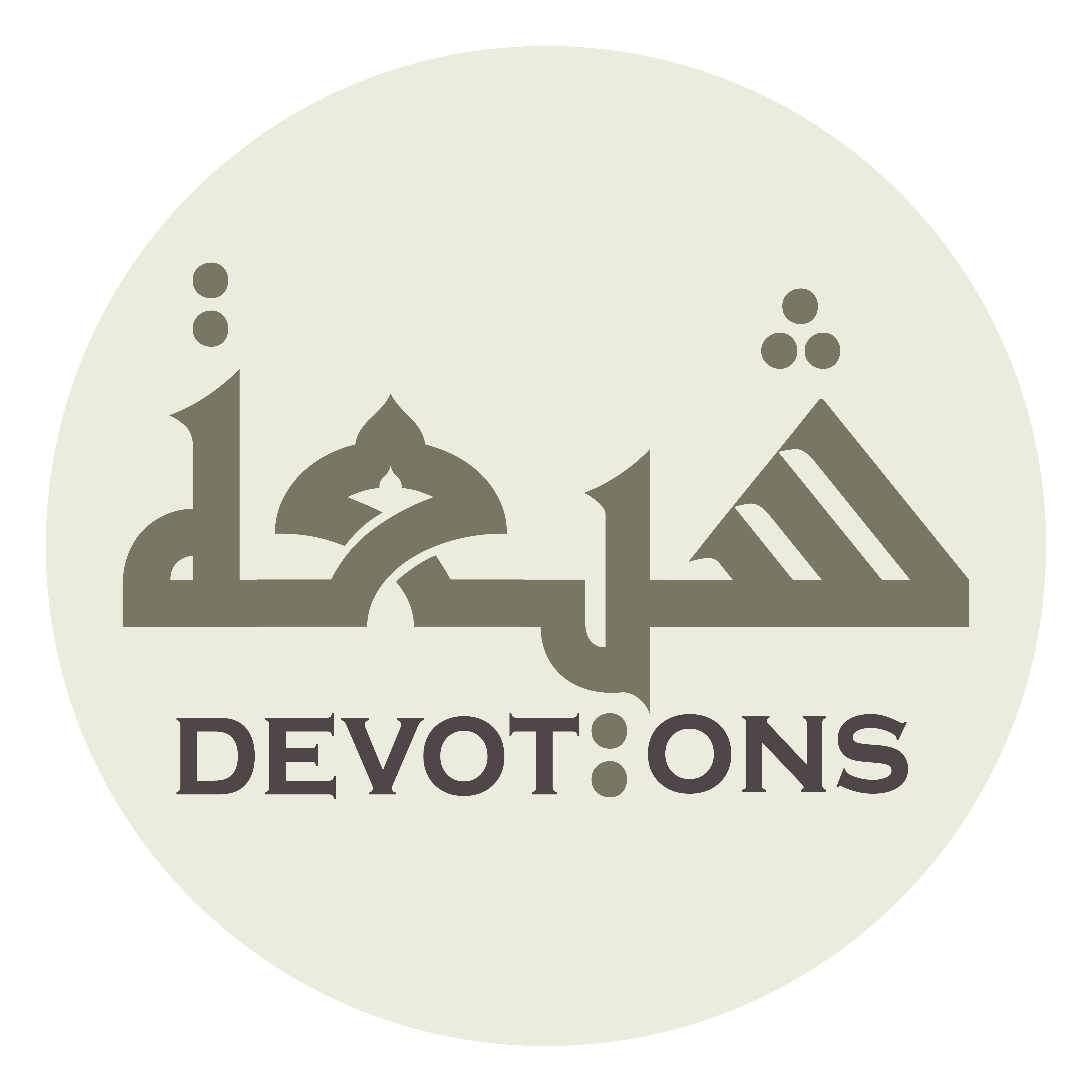 وَحَمَلَةِ كِتَابِ اللَّهِ

waḥamalati kitābillāh

the bearers of Allah’s Book,
Ziarat Jamia Kabeera
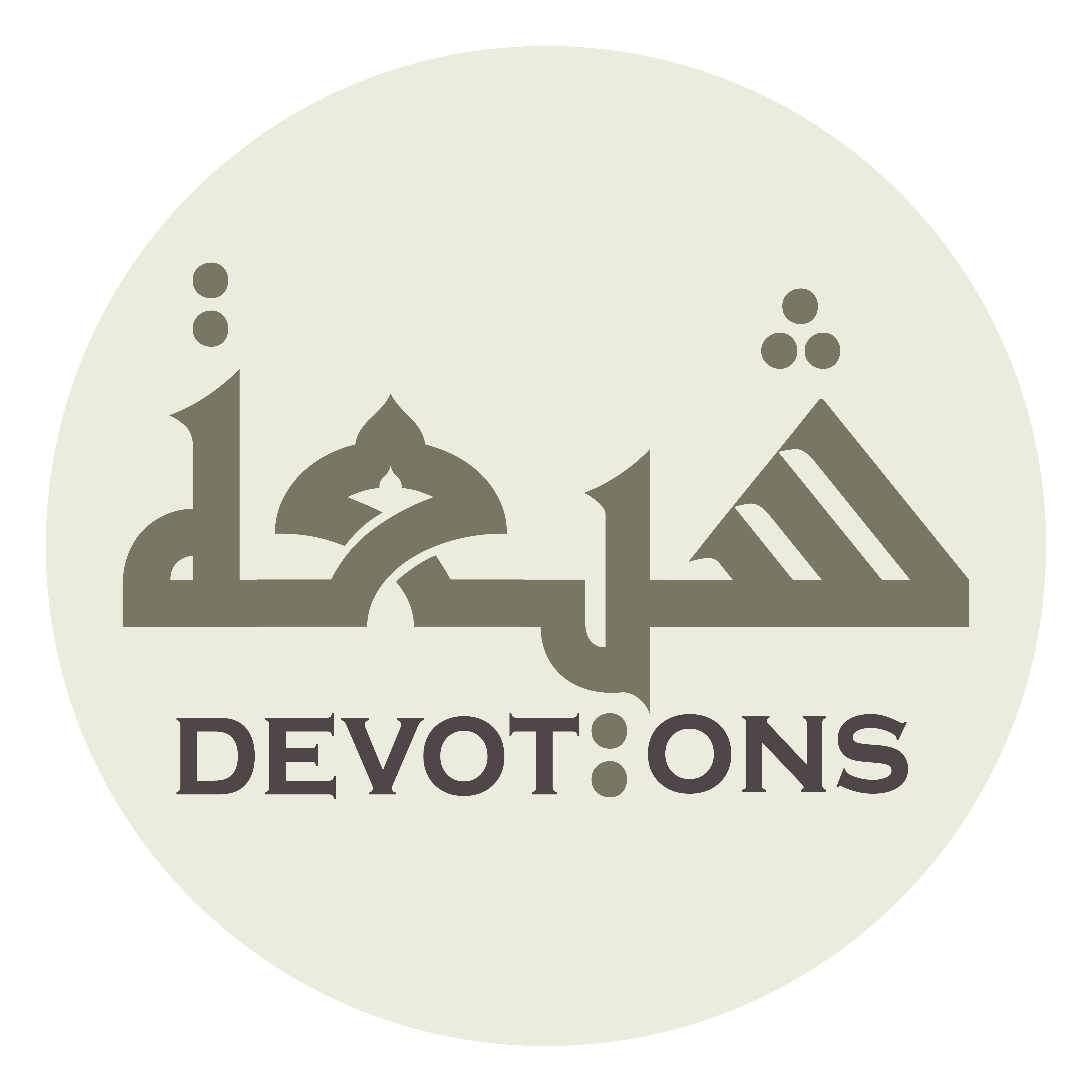 وَأَوْصِيَاءِ نَبِيِّ اللَّهِ

wa-awṣiyā-i nabiyyillāh

the successors of Allah’s Prophet,
Ziarat Jamia Kabeera
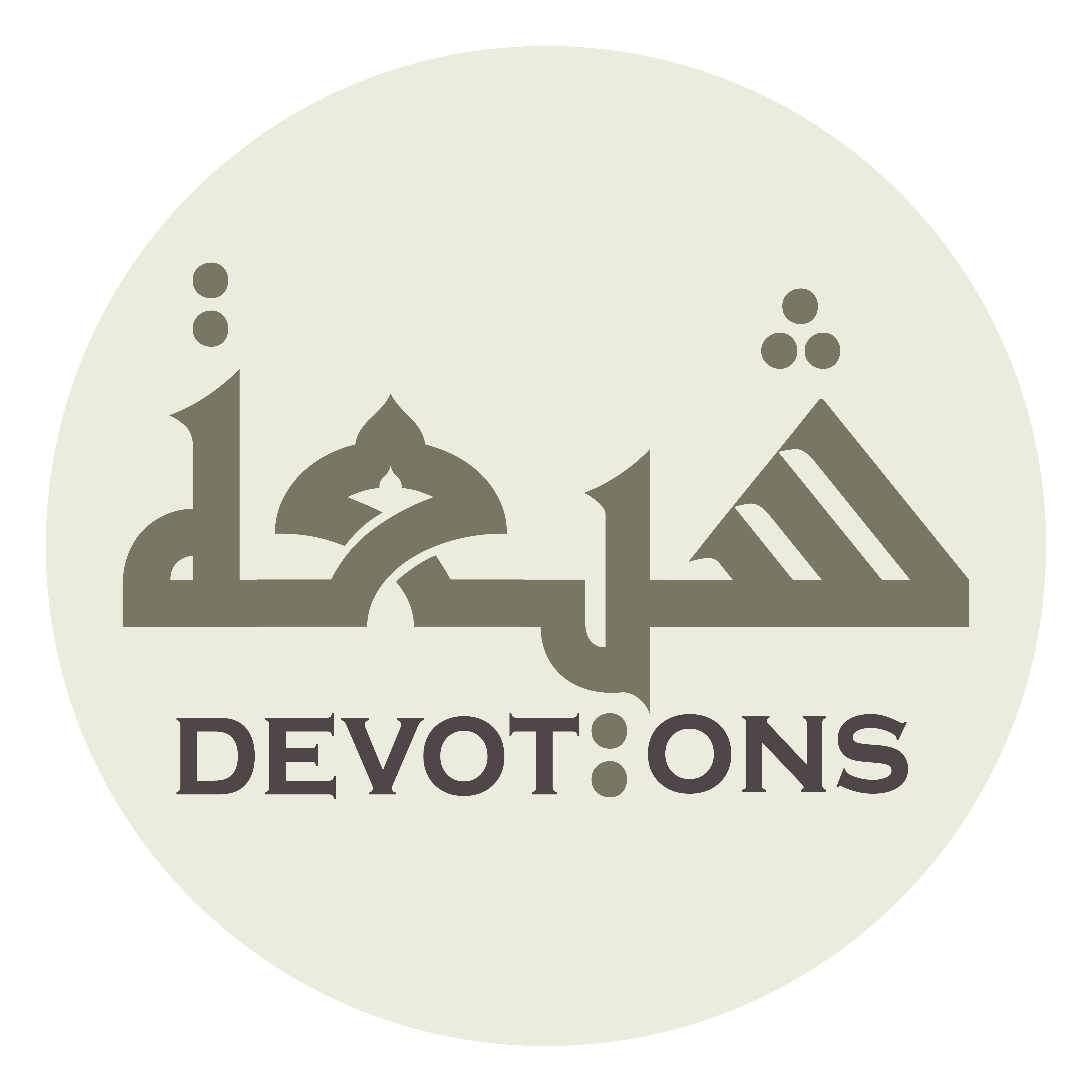 وَذُرِّيَّةِ رَسُولِ اللَّهِ

wadhurriyyati rasūlillāh

and the progeny of Allah’s Messenger,
Ziarat Jamia Kabeera
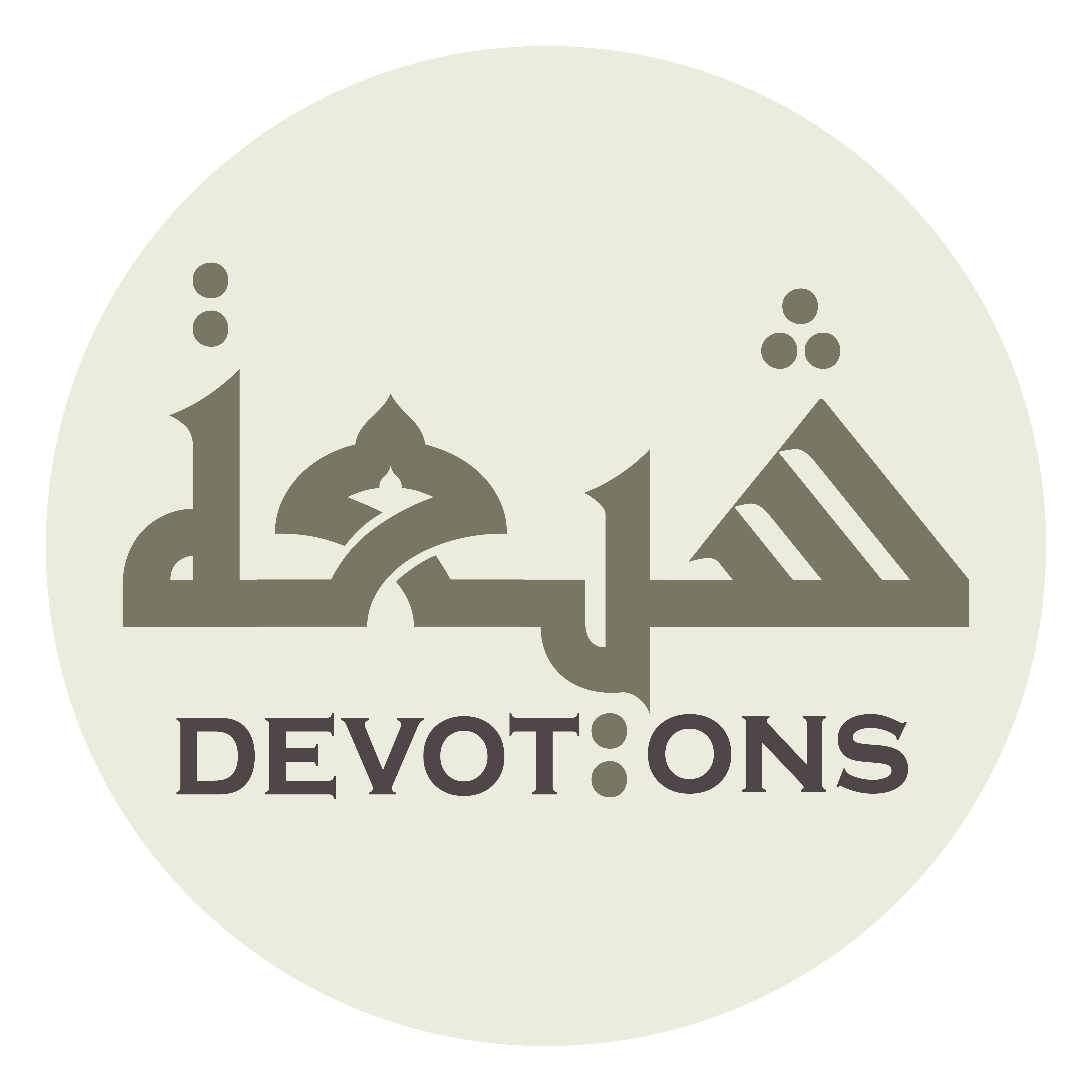 صَلَّى اللَّهُ عَلَيْهِ وَ آلِهِ

ṣallallāhu `alayhi wa ālih

may Allah send blessings upon him and his Household.
Ziarat Jamia Kabeera
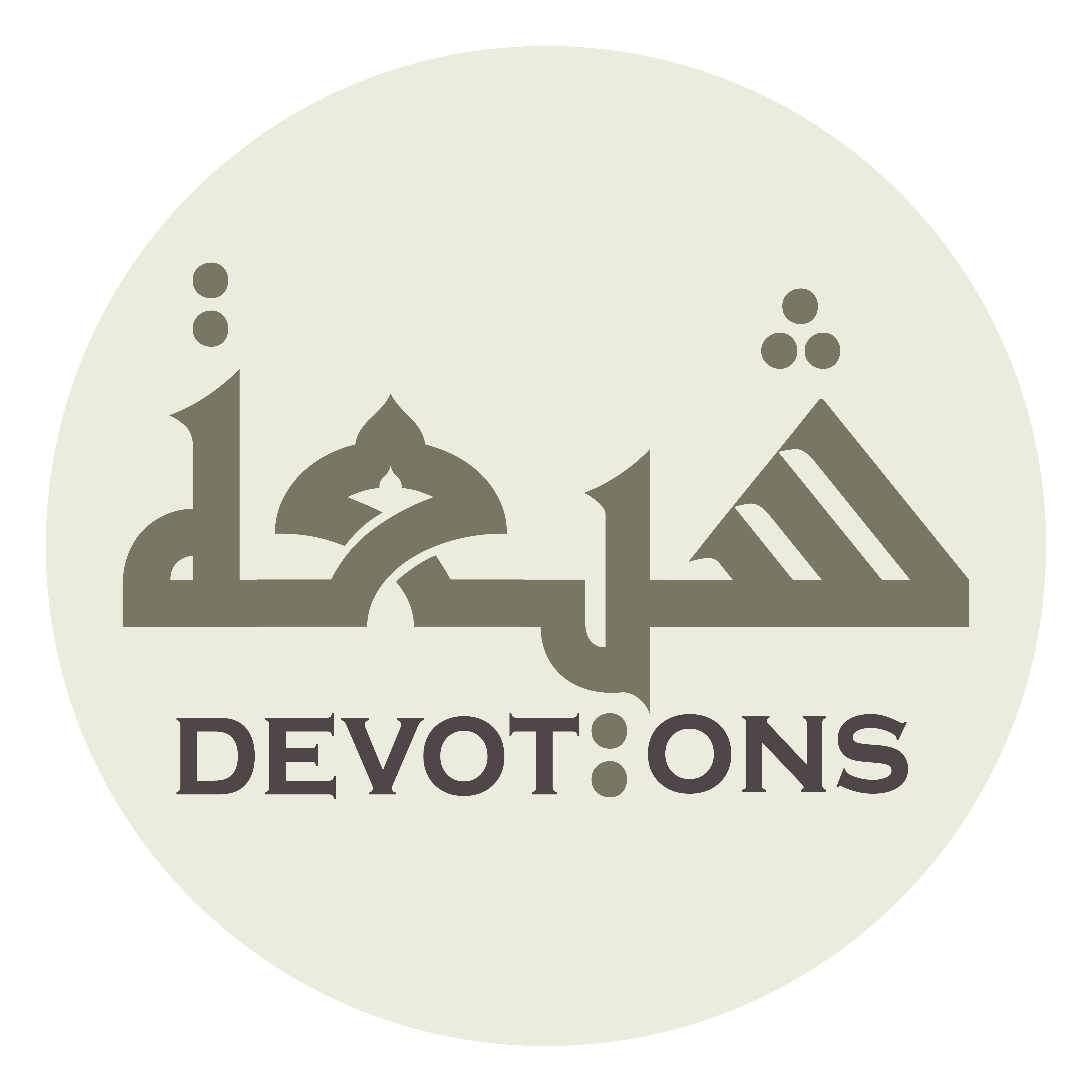 وَرَحْمَةُ اللَّهِ وَبَرَكَاتُهُ

waraḥmatullāhi wabarakātuh

Allah’s mercy and blessings, too, be upon them.
Ziarat Jamia Kabeera
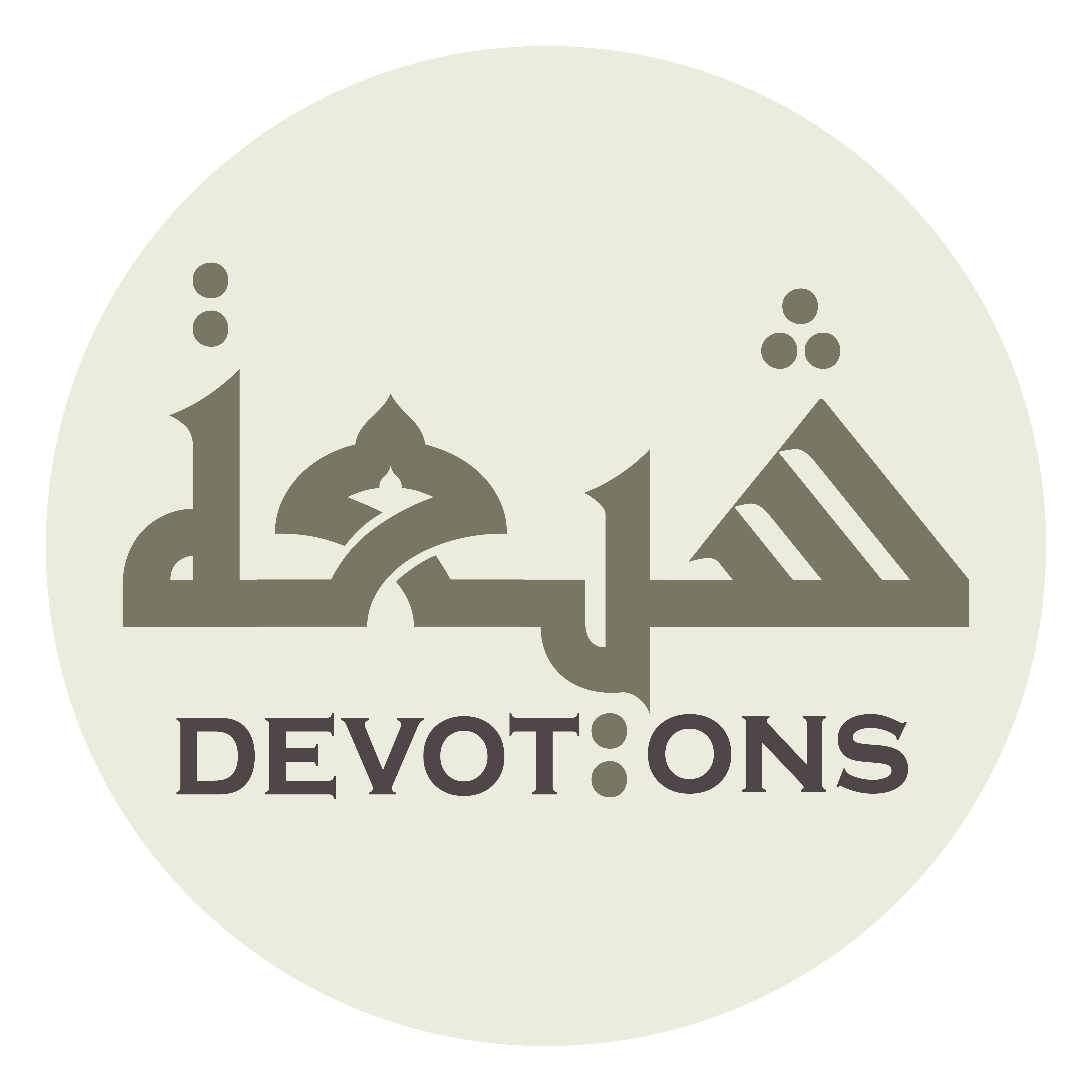 اَلسَّلَامُ عَلَى الدُّعَاةِ إِلَى اللَّهِ

as salāmu `alad du`āti ilallāh

Peace be upon the callers to Allah,
Ziarat Jamia Kabeera
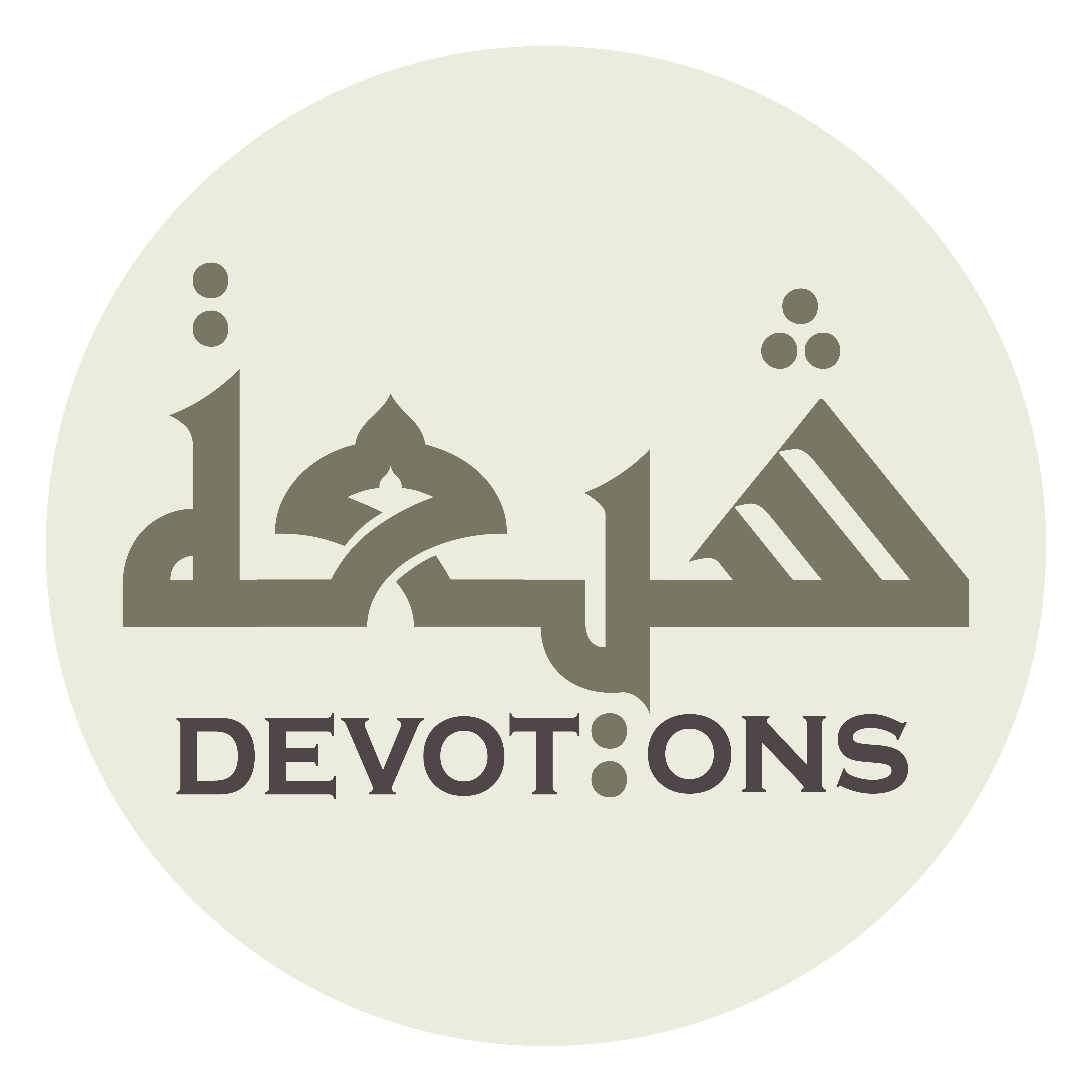 وَالْأَدِلَّاءِ عَلَى مَرْضَاةِ اللَّهِ

wal-adillā-i `alā mar-ḍātillāh

the leaders to Allah’s pleasure,
Ziarat Jamia Kabeera
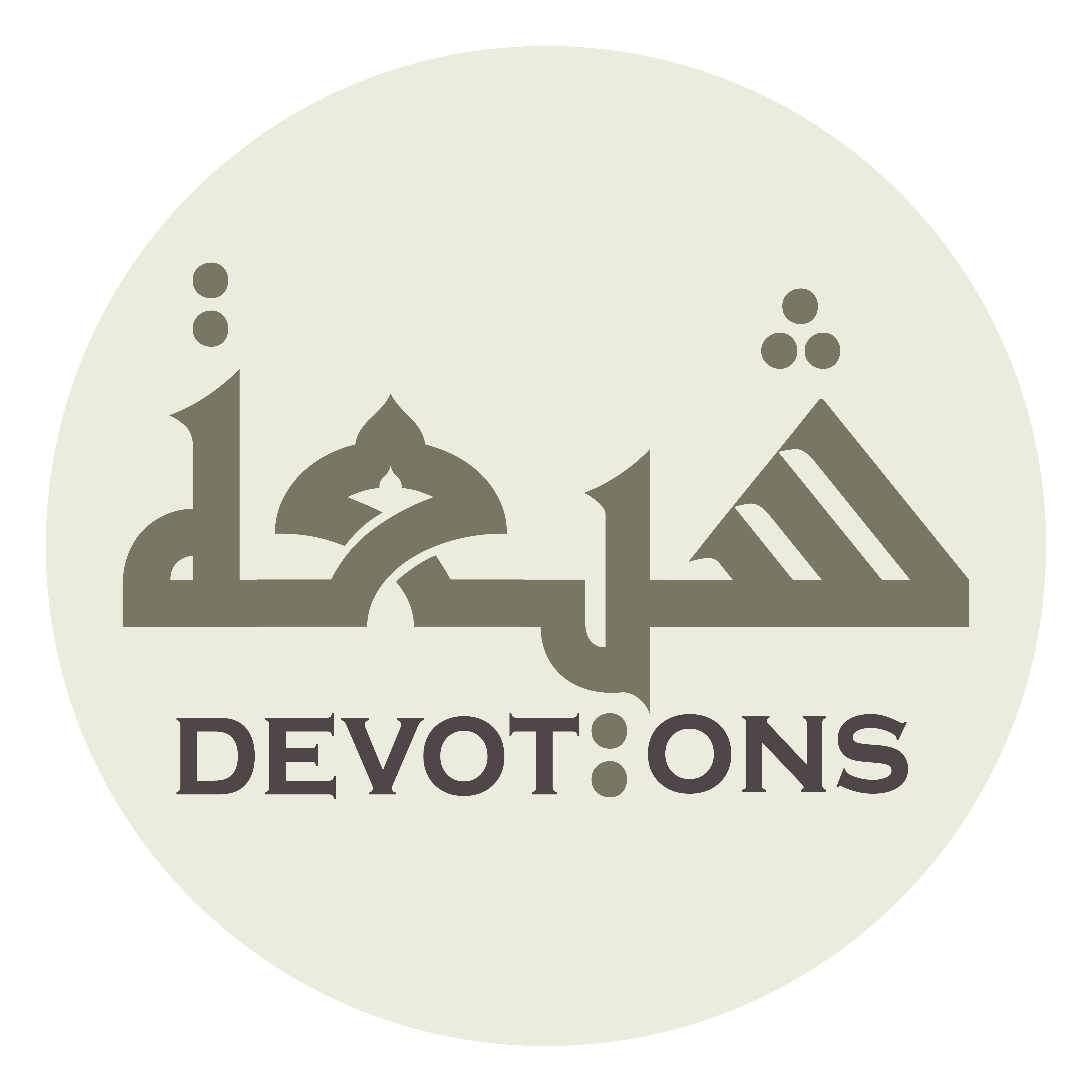 وَالْمُسْتَقِرِّينَ فِيْ أَمْرِ اللَّهِ

walmustaqirrīna fī amrillāh

the abiders by Allah’s decree,
Ziarat Jamia Kabeera
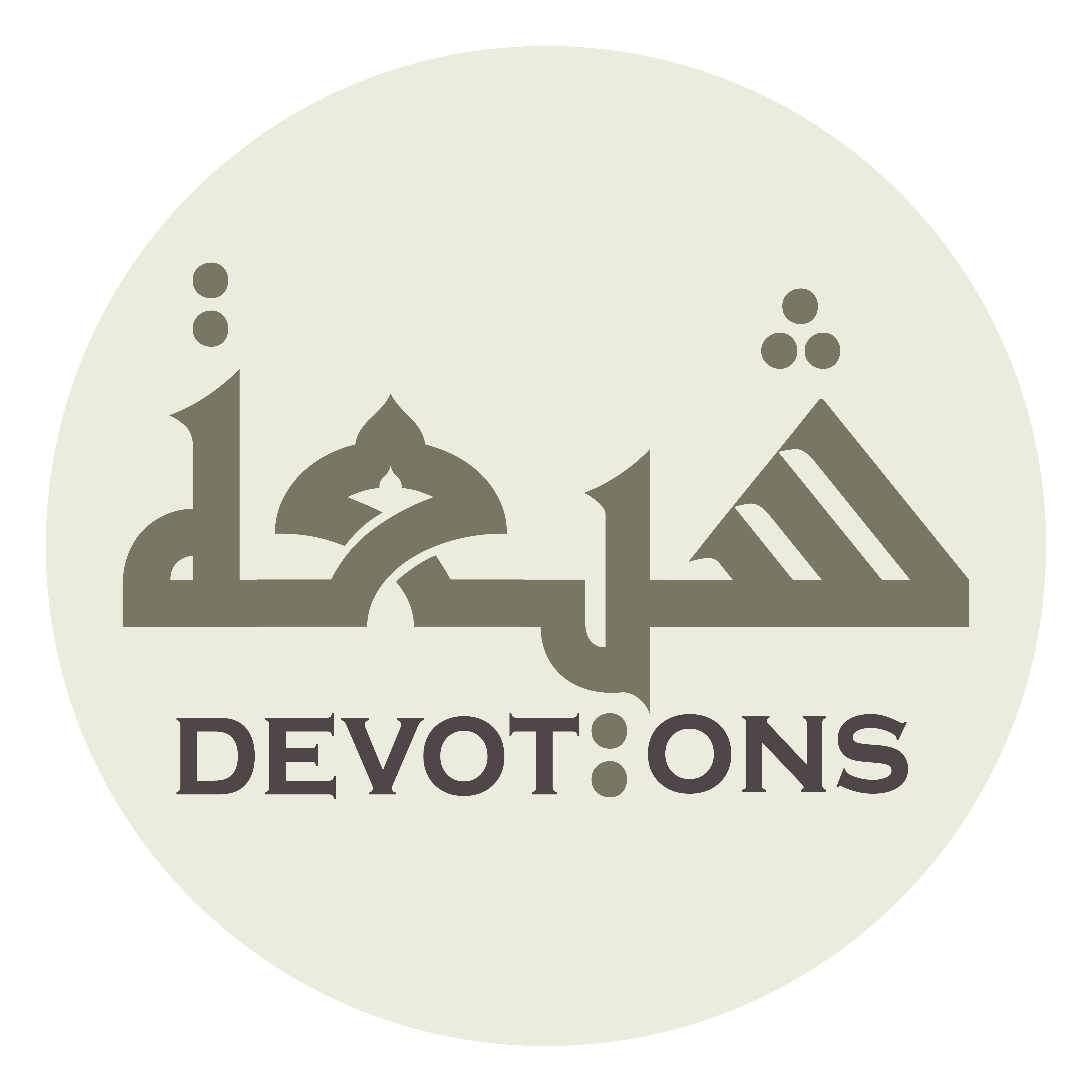 وَالتَّامِّينَ فِيْ مَحَبَّةِ اللَّهِ

wat tāmmīna fī maḥabbatillāh

the perfect in love for Allah,
Ziarat Jamia Kabeera
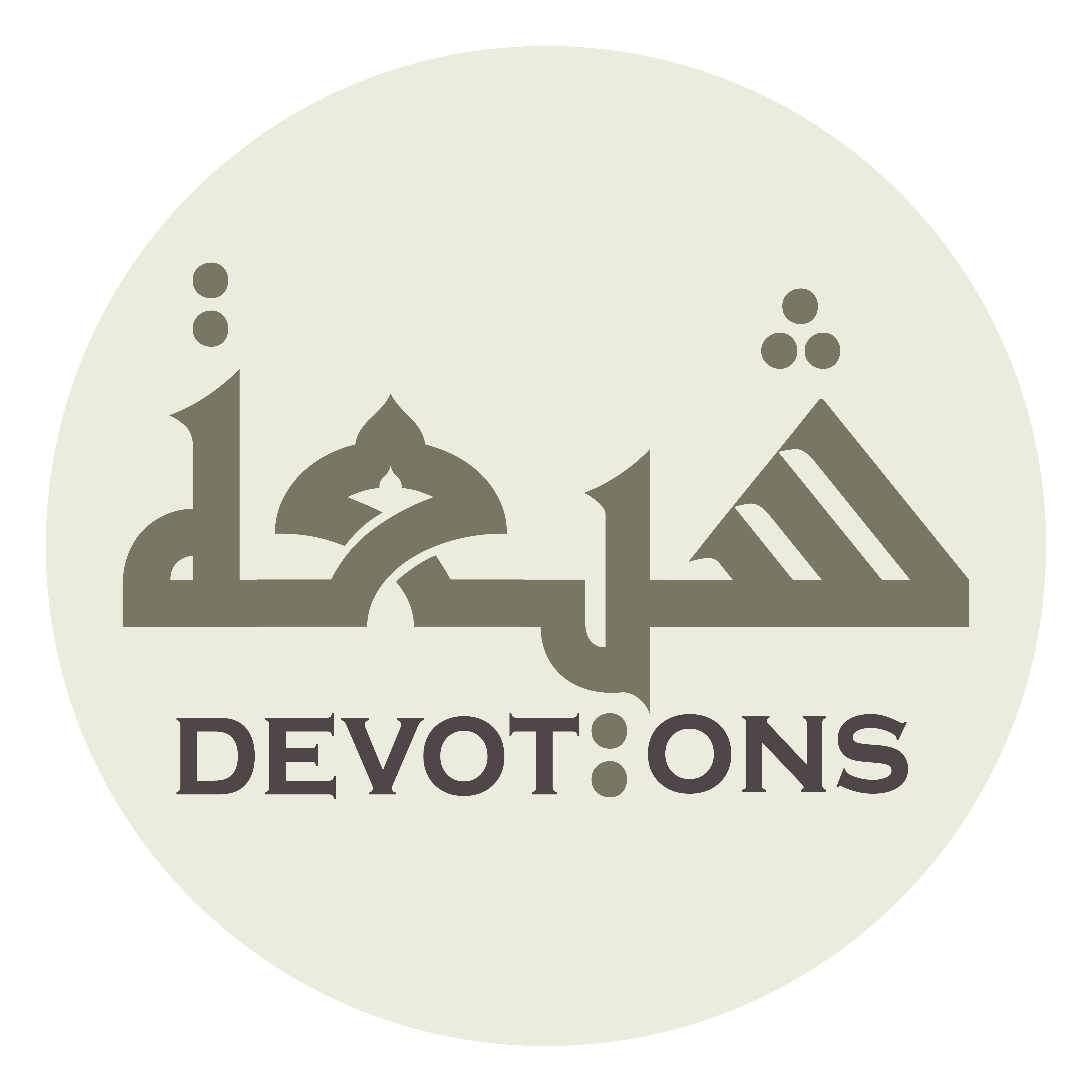 وَالْمُخْلِصِينَ فِيْ تَوْحِيدِ اللَّهِ

walmukhliṣīna fī tawḥīdillāh

the sincere in professing Allah’s Oneness,
Ziarat Jamia Kabeera
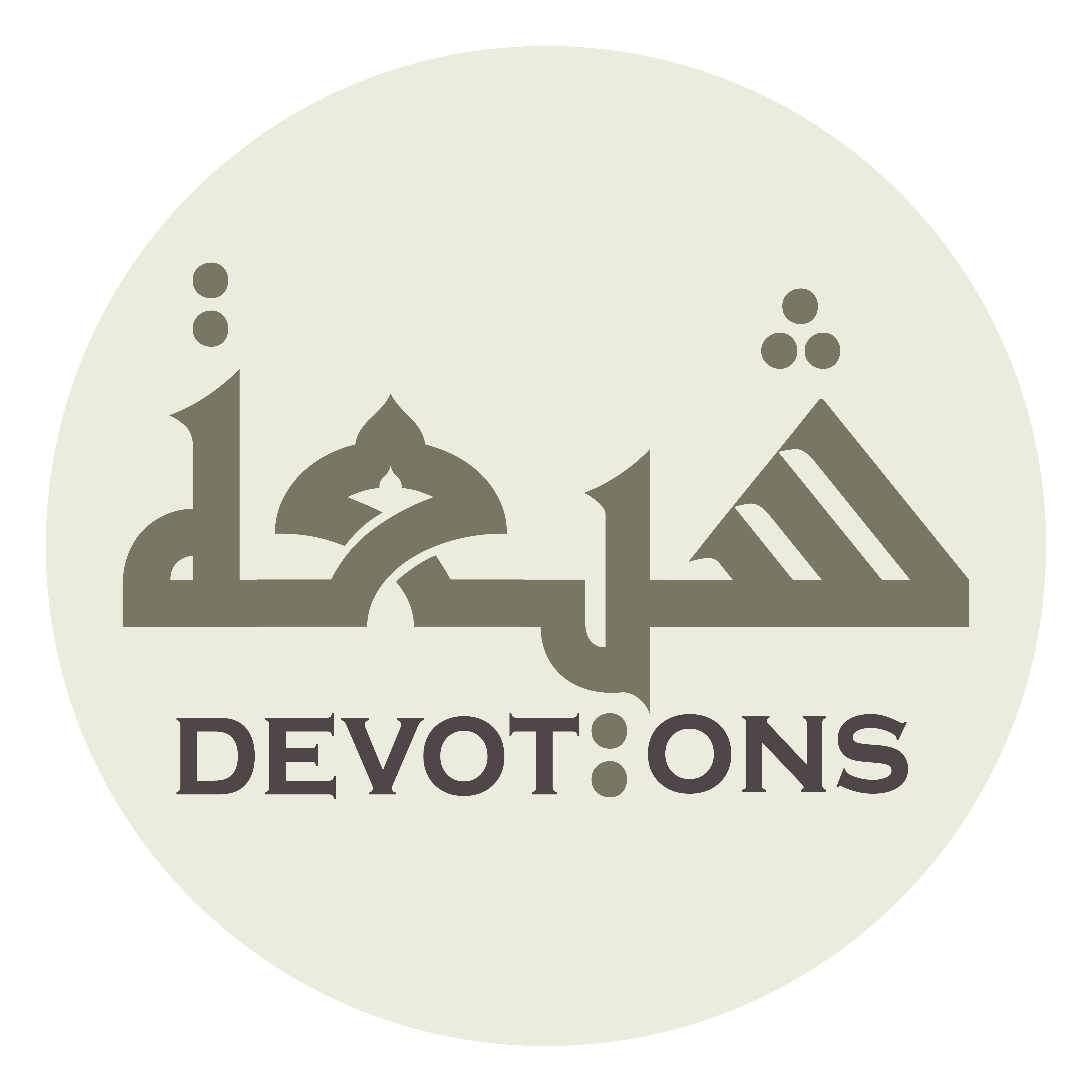 وَالْمُظْهِرِينَ لِأَمْرِ اللَّهِ وَنَهْيِهِ

walmuẓhirīna li-amrillāhi wanahyih

the manifesters of Allah’s orders and prohibitions,
Ziarat Jamia Kabeera
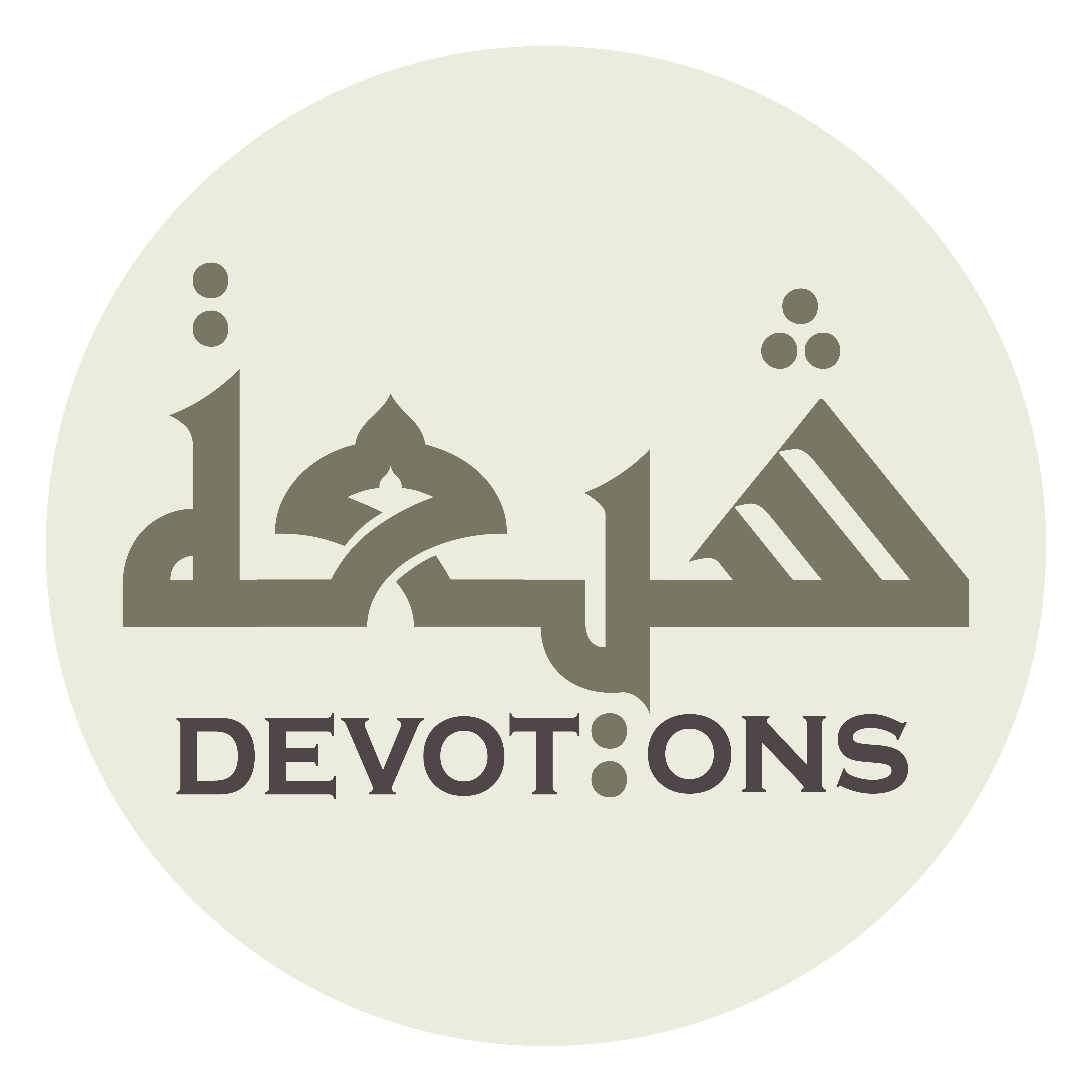 وَعِبَادِهِ الْمُكْرَمِيْنَ

wa`ibādihil mukramīn

and Allah’s honored bondmen
Ziarat Jamia Kabeera
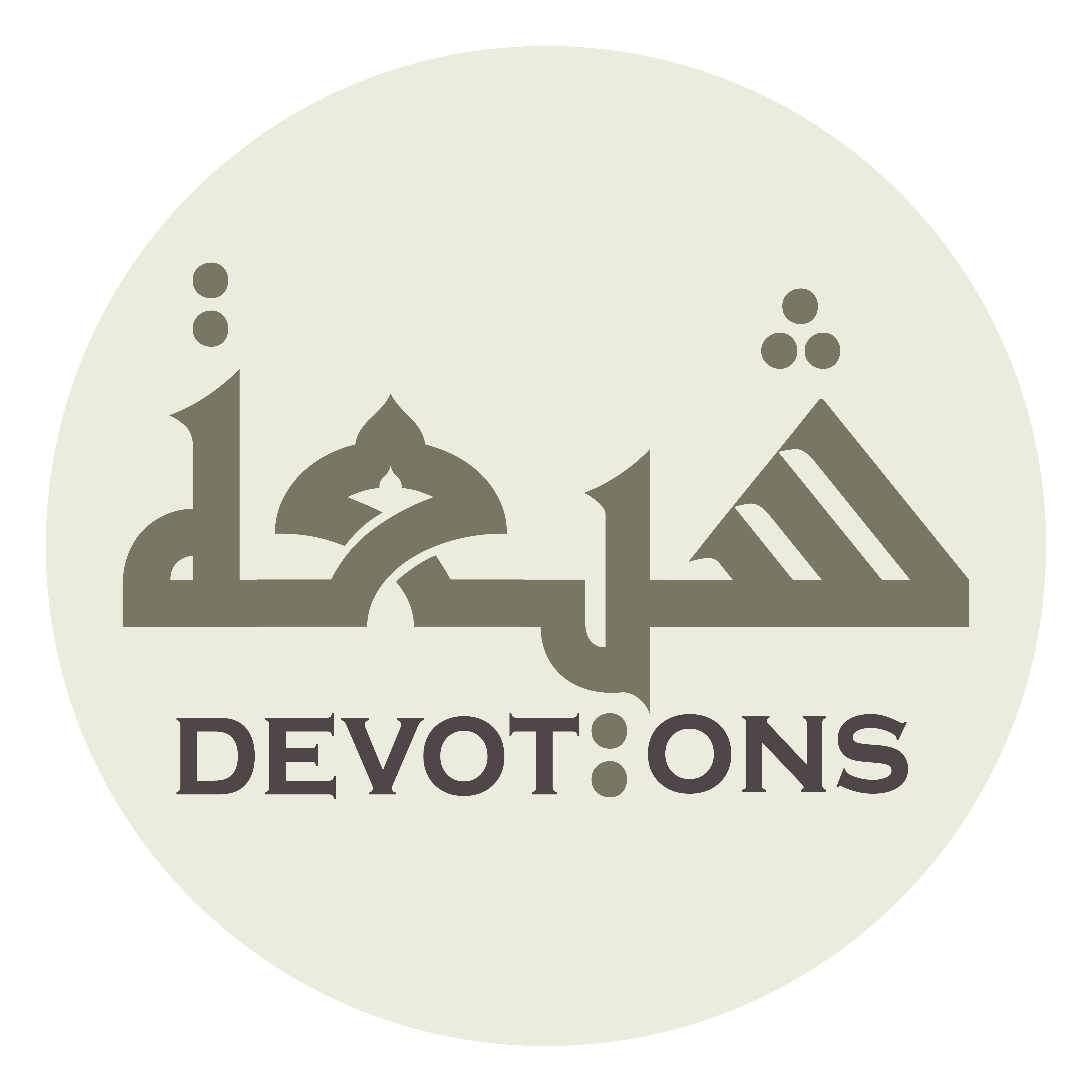 اَلَّذِيْنَ لَايَسْبِقُونَهُ بِالْقَوْلِ

al ladhīna lāyasbiqūnahu bil qawl

who speak not until He has spoken
Ziarat Jamia Kabeera
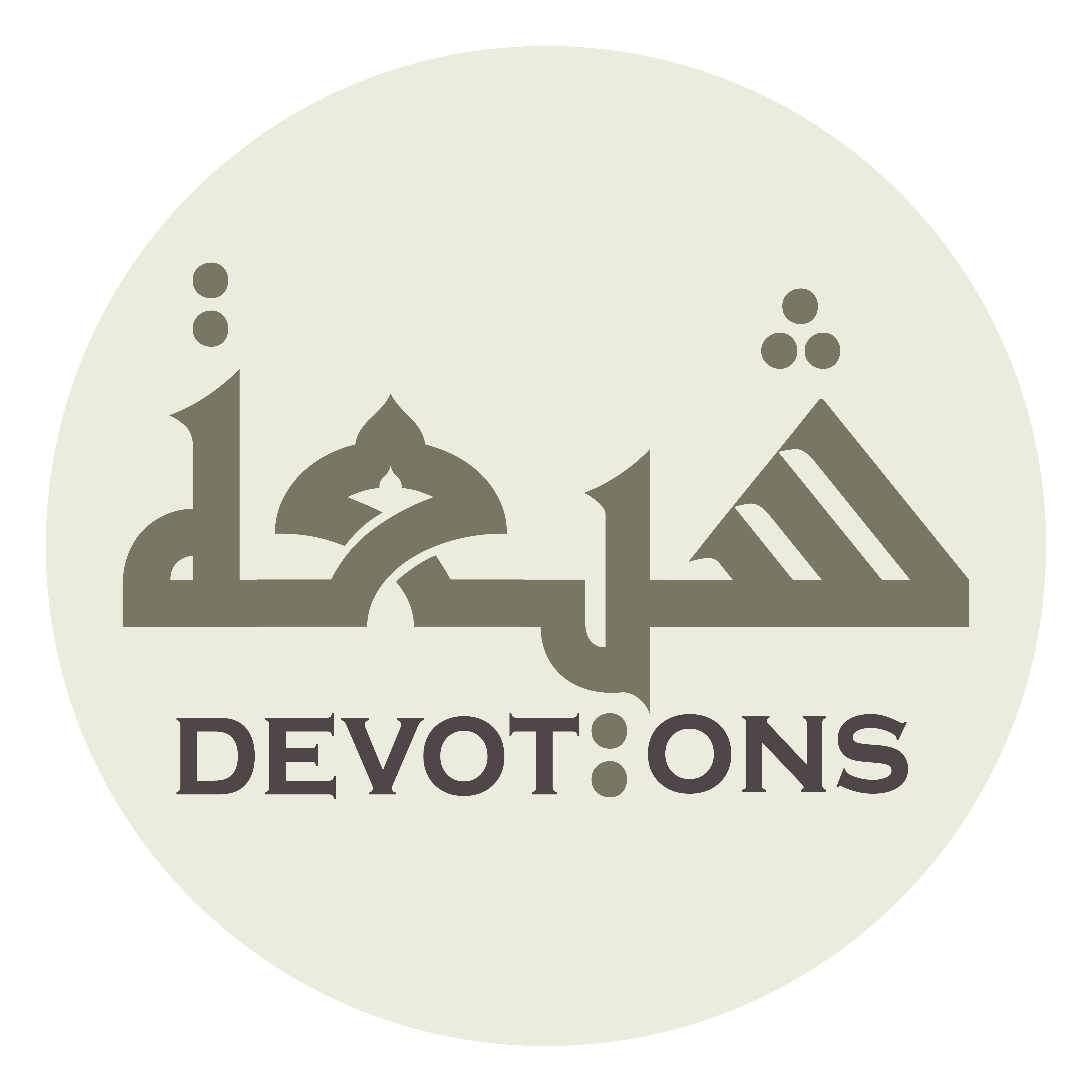 وَهُمْ بِأَمْرِهِ يَعْمَلُونَ

wahum bi-amrihi ya`malūn

and act by His command.
Ziarat Jamia Kabeera
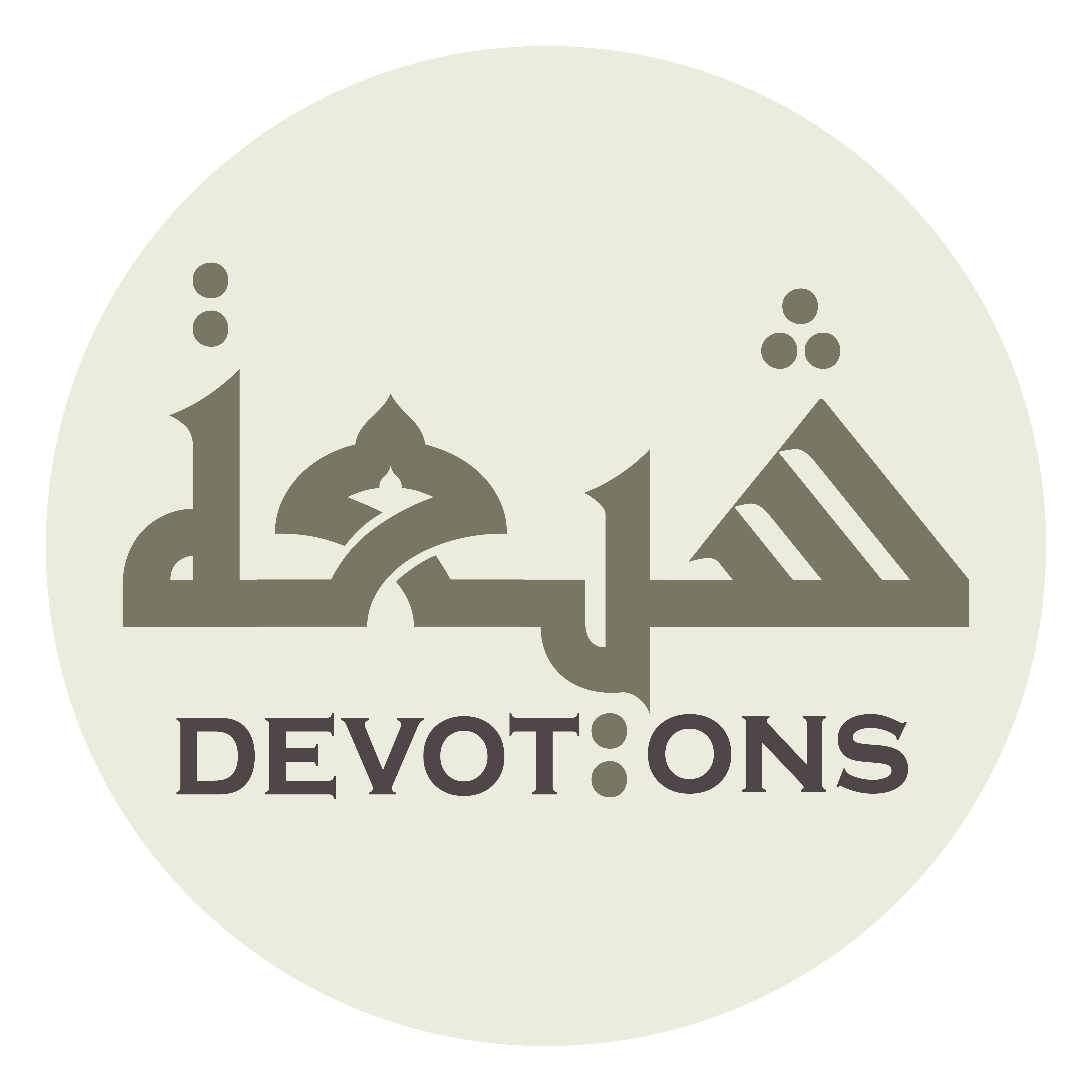 وَرَحْمَةُ اللَّهِ وَبَرَكَاتُهُ

waraḥmatullāhi wabarakātuh

Allah’s mercy and blessings, too, be upon them.
Ziarat Jamia Kabeera
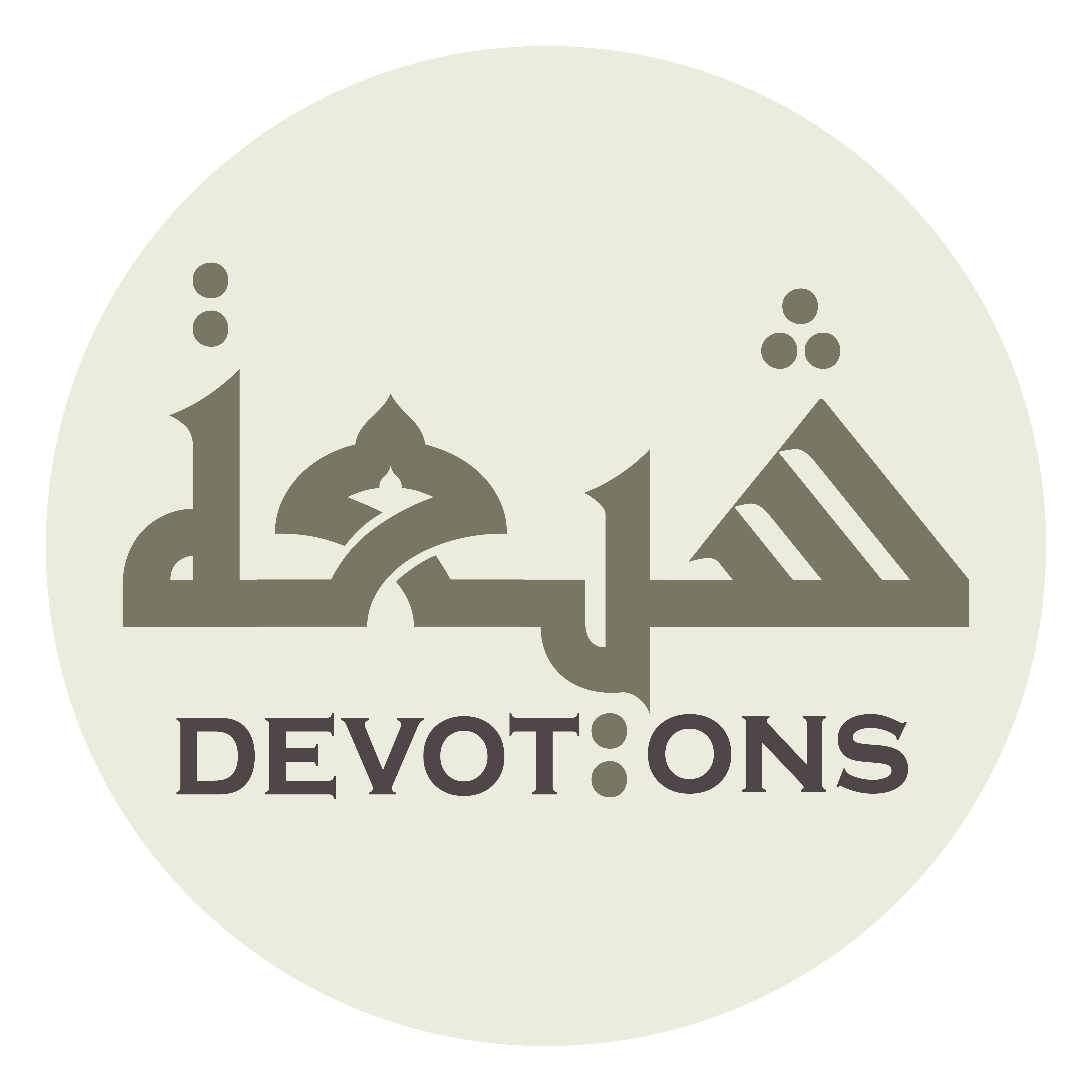 اَلسَّلَامُ عَلَى الْأَئِمَّةِ الدُّعَاةِ

as salāmu `alal a-immatid du`āh

Peace be upon the Imams, the heralds,
Ziarat Jamia Kabeera
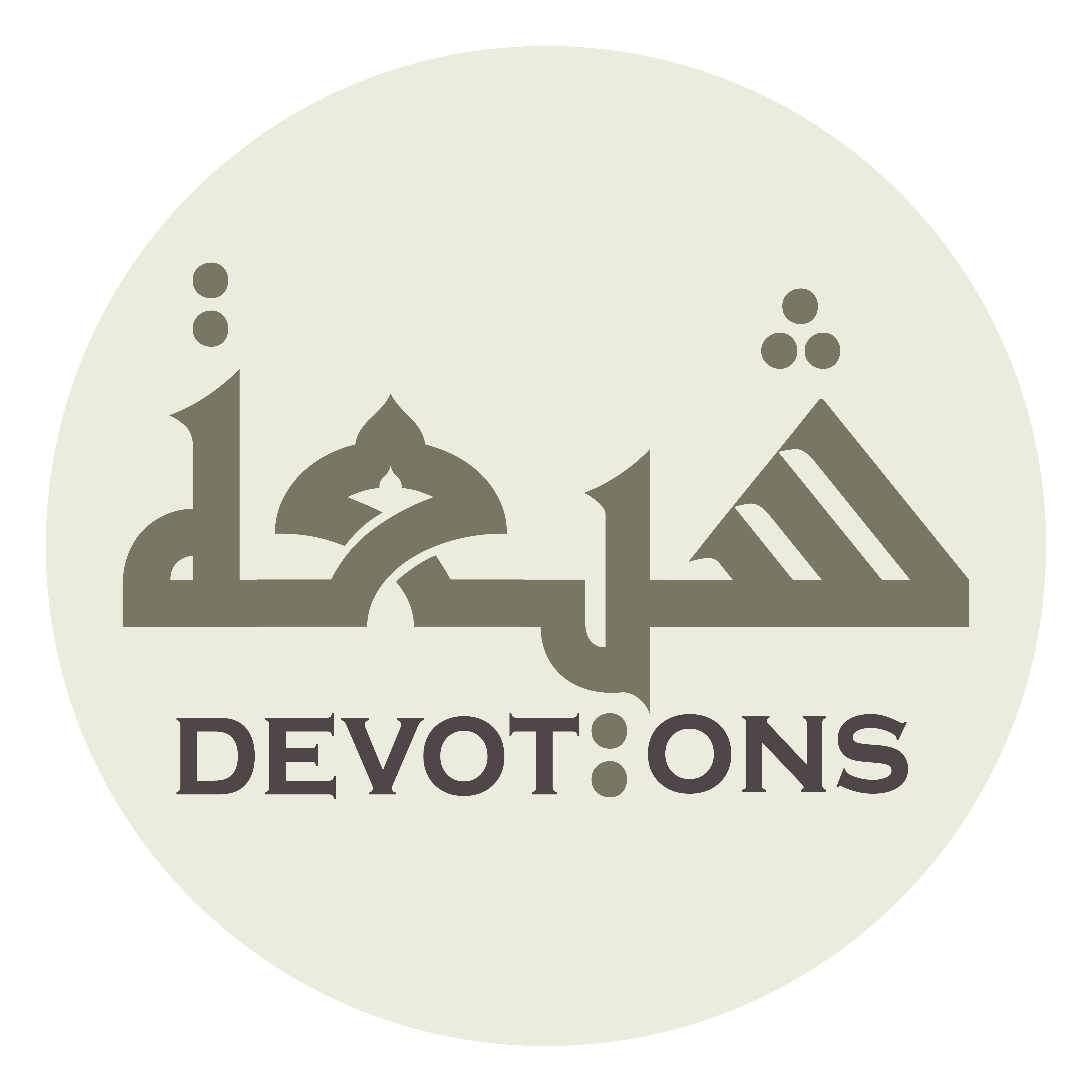 وَالْقَادَةِ الْهُدَاةِ

walqādatil hudāh

the leaders, the guides,
Ziarat Jamia Kabeera
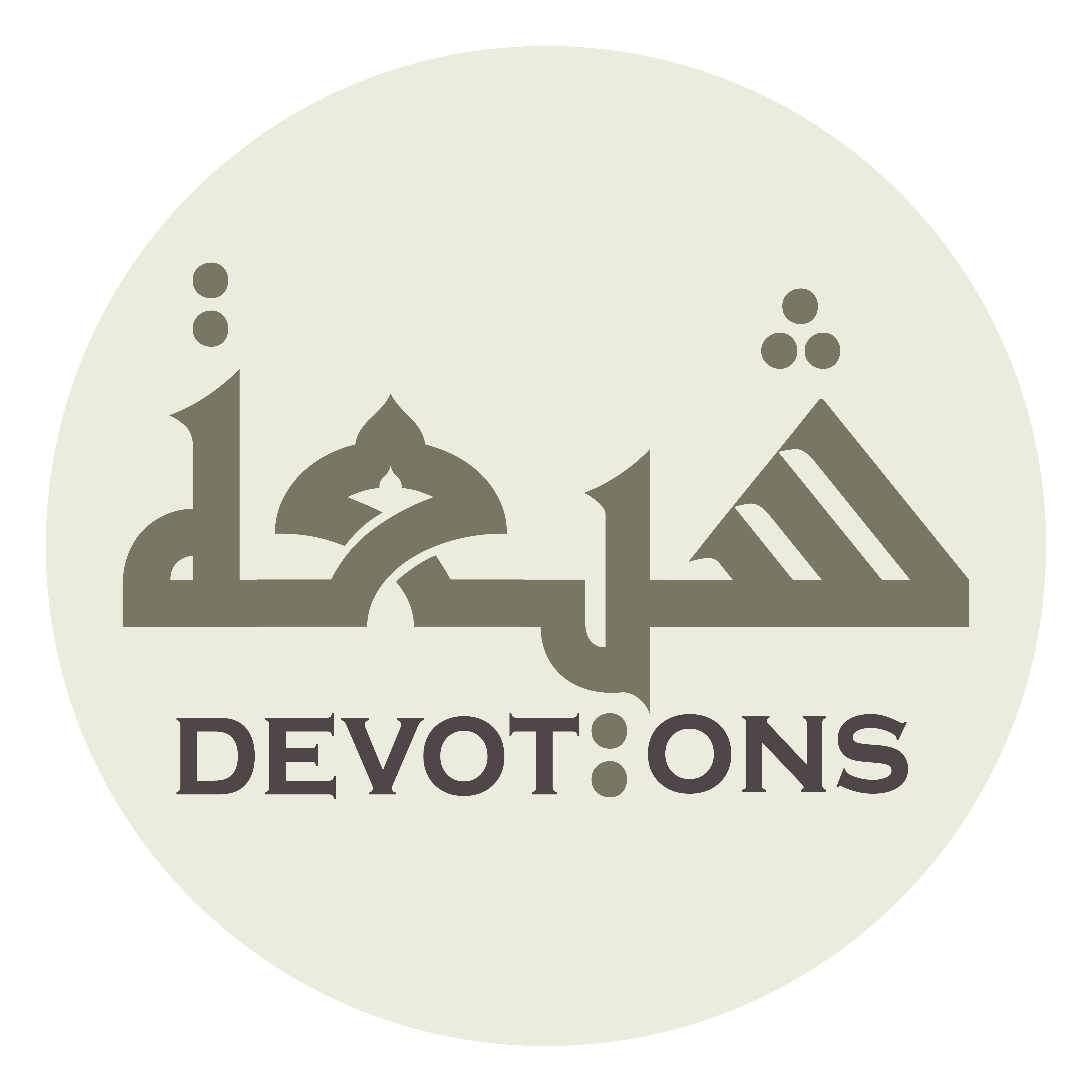 وَالسَّادَةِ الْوُلاةِ

was sādatil wulāh

the chiefs, the authorities,
Ziarat Jamia Kabeera
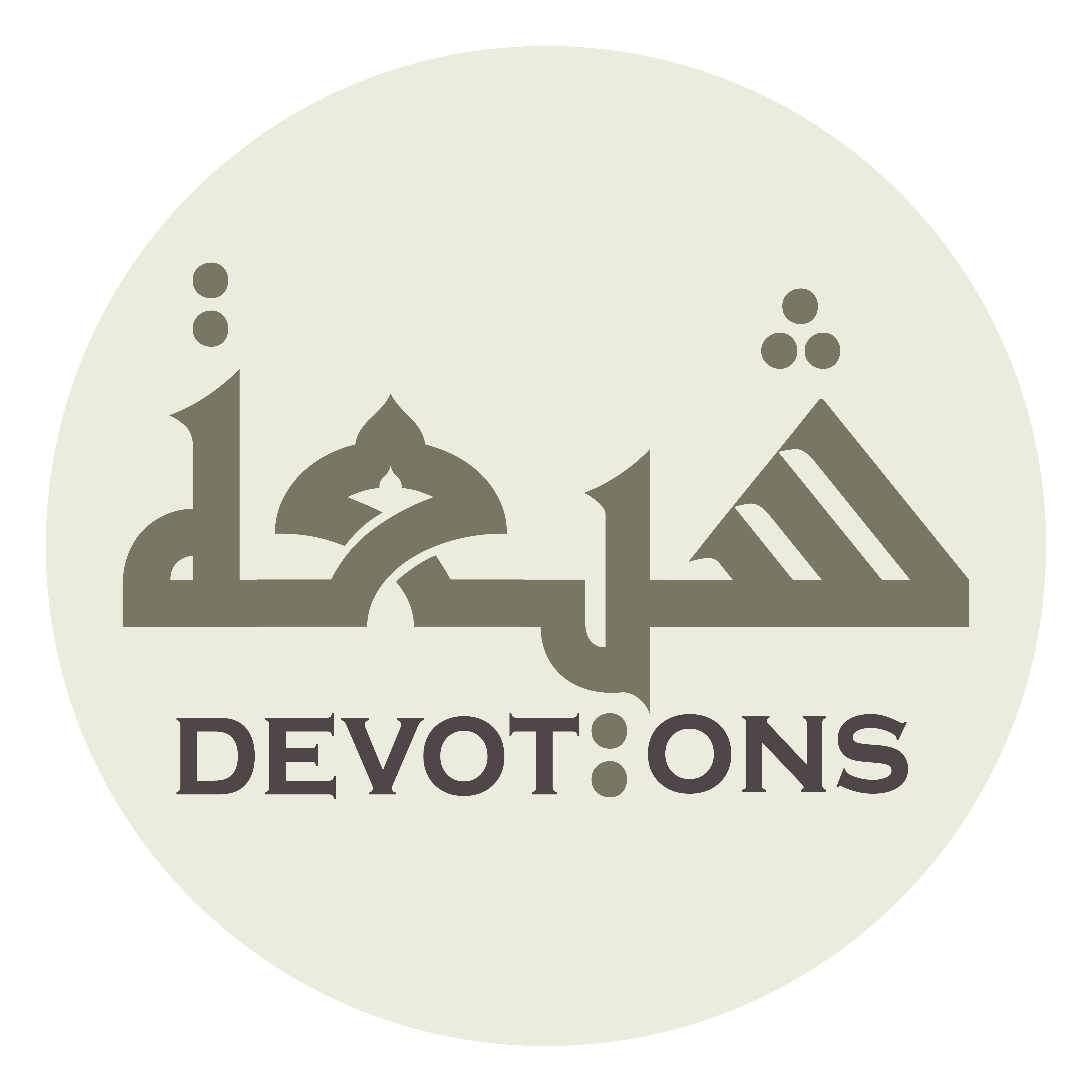 وَالذَّادَةِ الْحُمَاةِ

wadh dhādatil ḥumāh

the defenders, the protectors,
Ziarat Jamia Kabeera
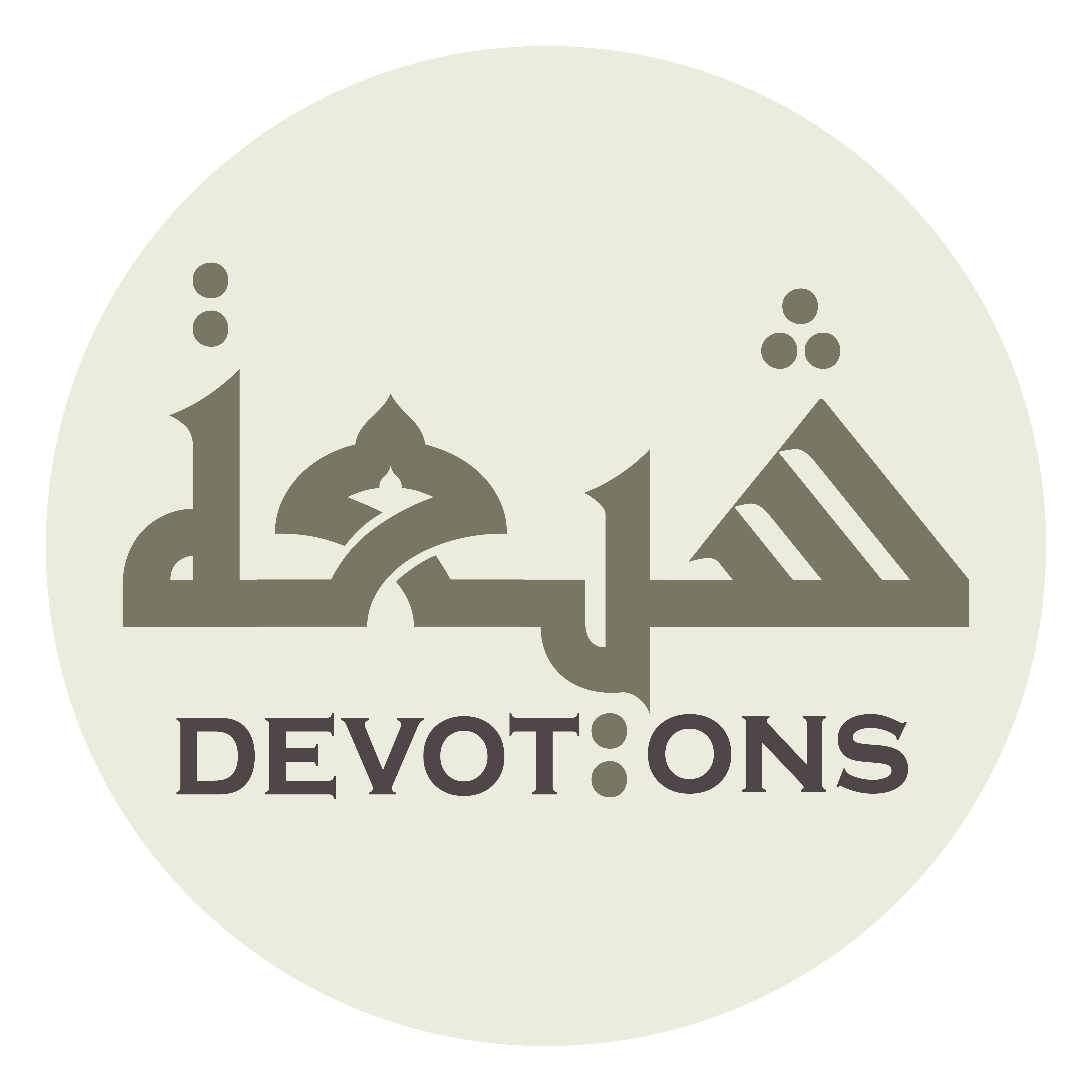 وَأَهْلِ الذِّكْرِ

wa-ahlidh dhikr

the people of the Reminder (i.e. the Qur'an],
Ziarat Jamia Kabeera
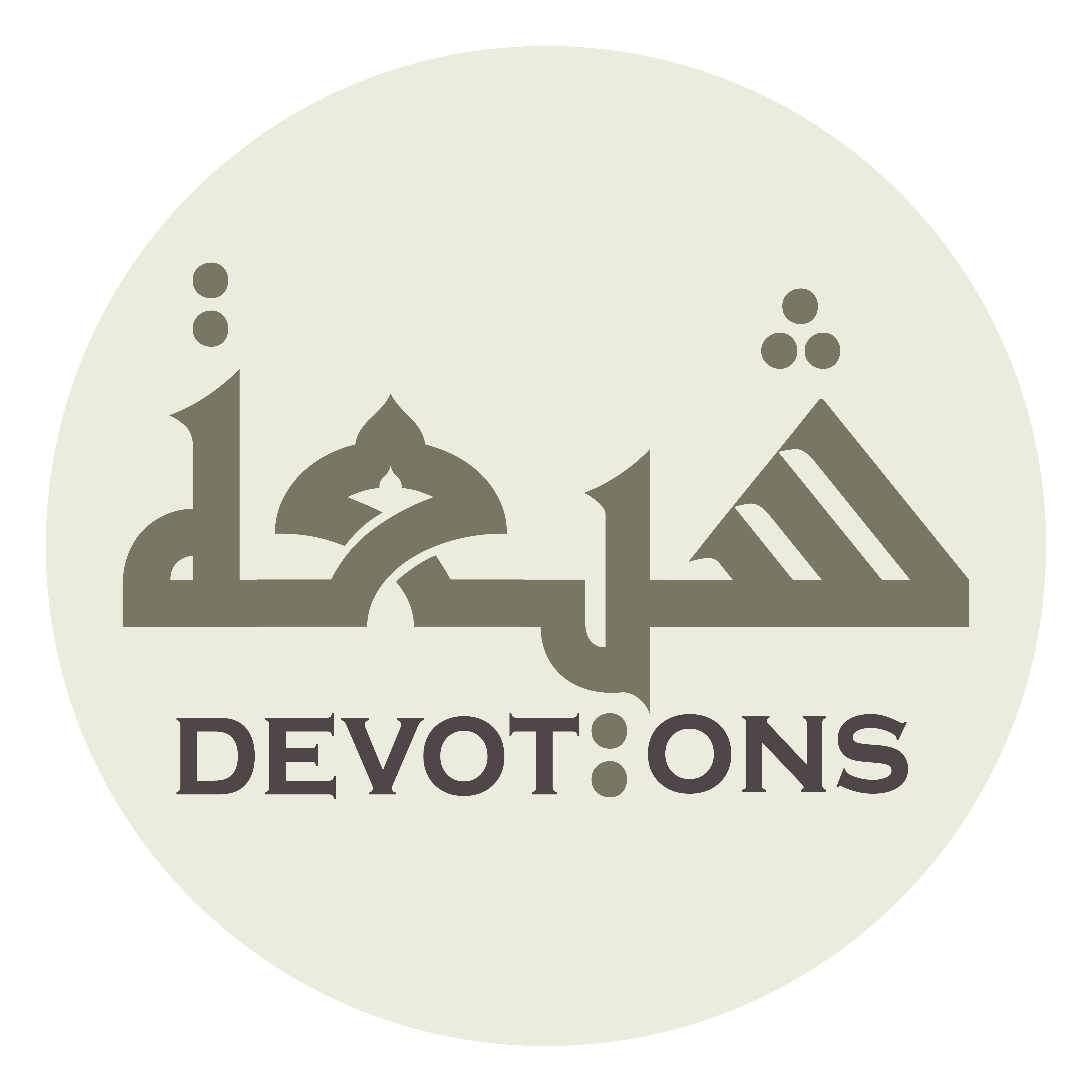 وَأُولِيْ الْأَمْرِ

wa-ūlil amr

the men in authority,
Ziarat Jamia Kabeera
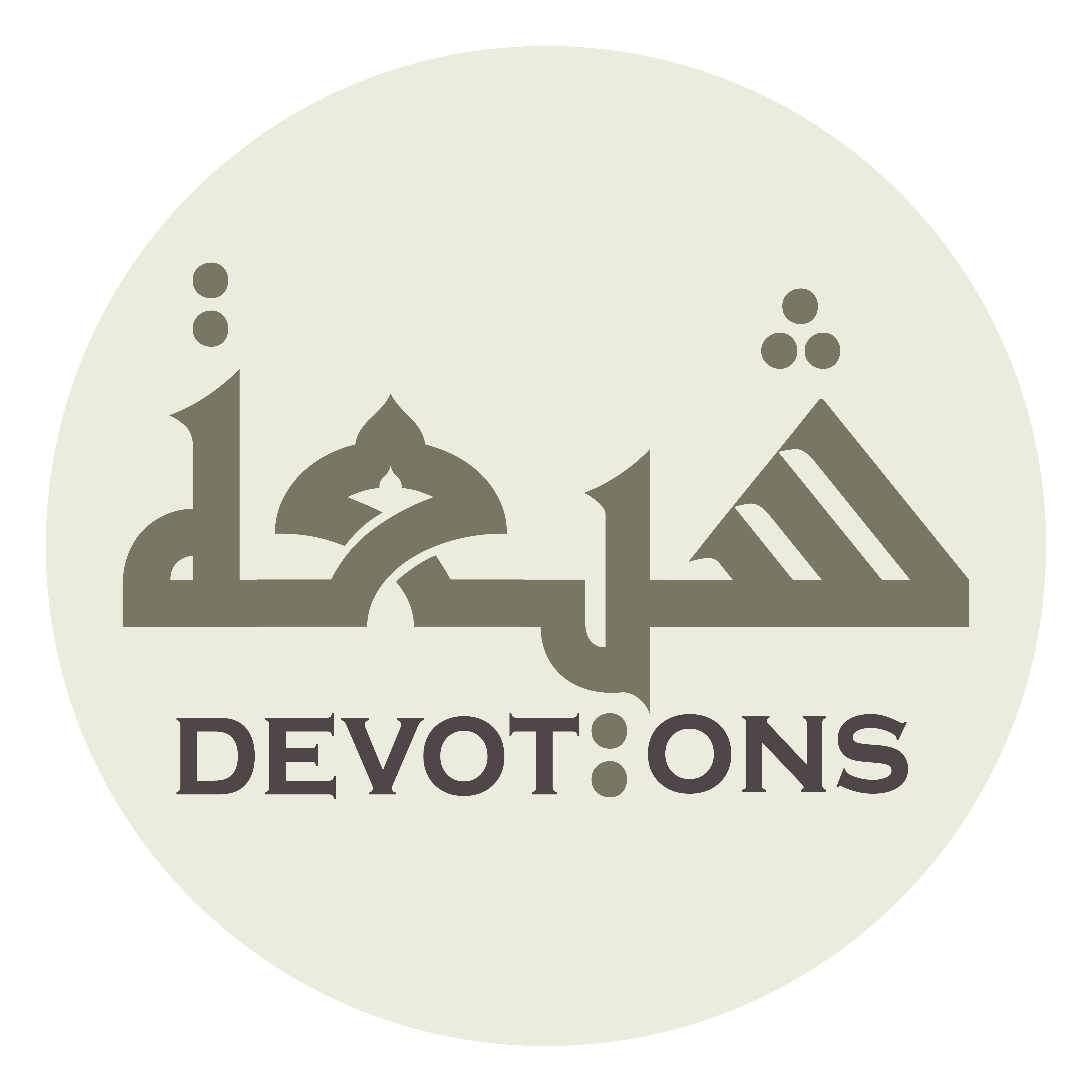 وَبَقِيَّةِ اللَّهِ وَخِيَرَتِهِ

wabaqiyyatillāhi wakhiyaratih

the left ones by Allah, His select,
Ziarat Jamia Kabeera
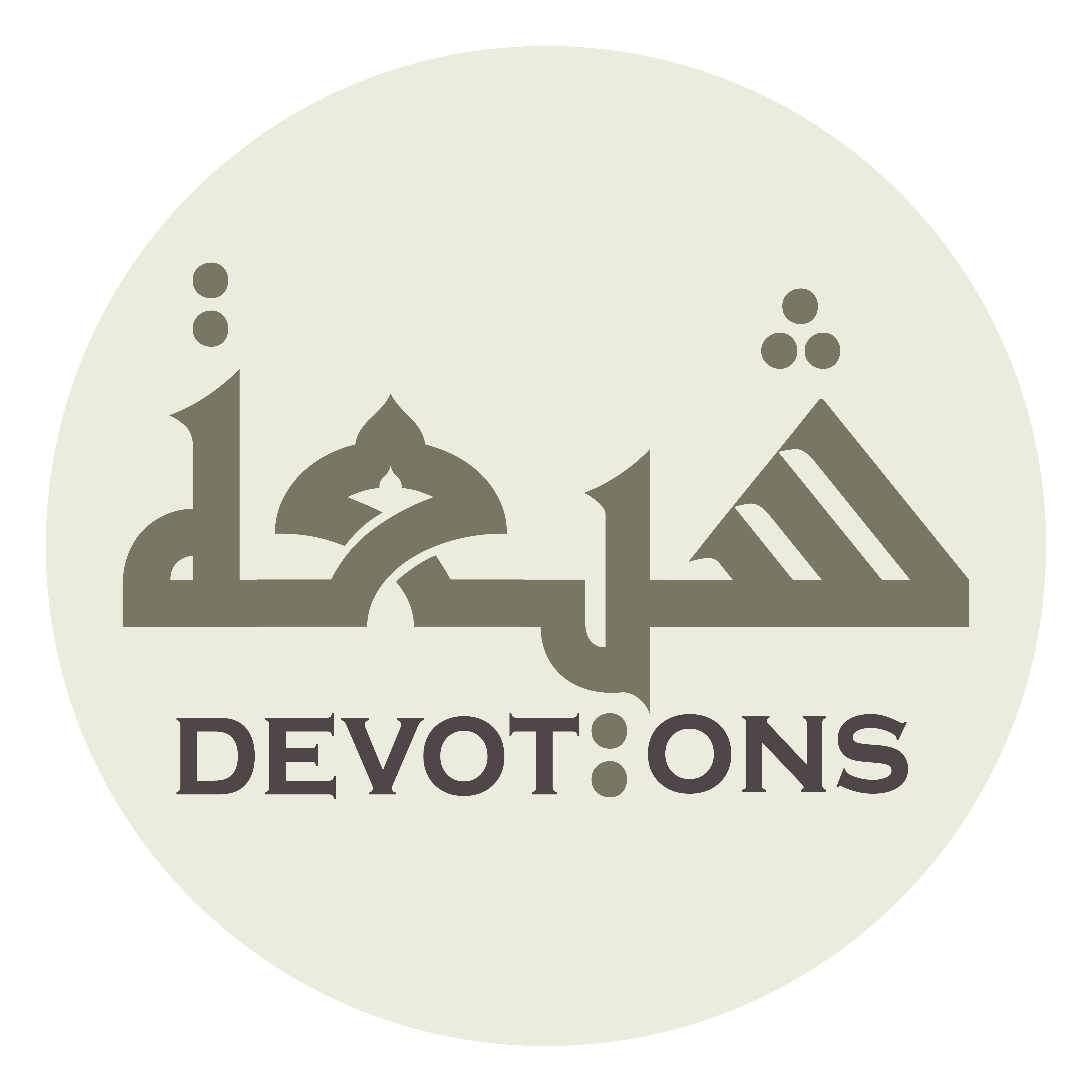 وَحِزْبِهِ وَعَيْبَةِ عِلْمِهِ

waḥizbihi wa`aybati `ilmih

His party, the case of His knowledge
Ziarat Jamia Kabeera
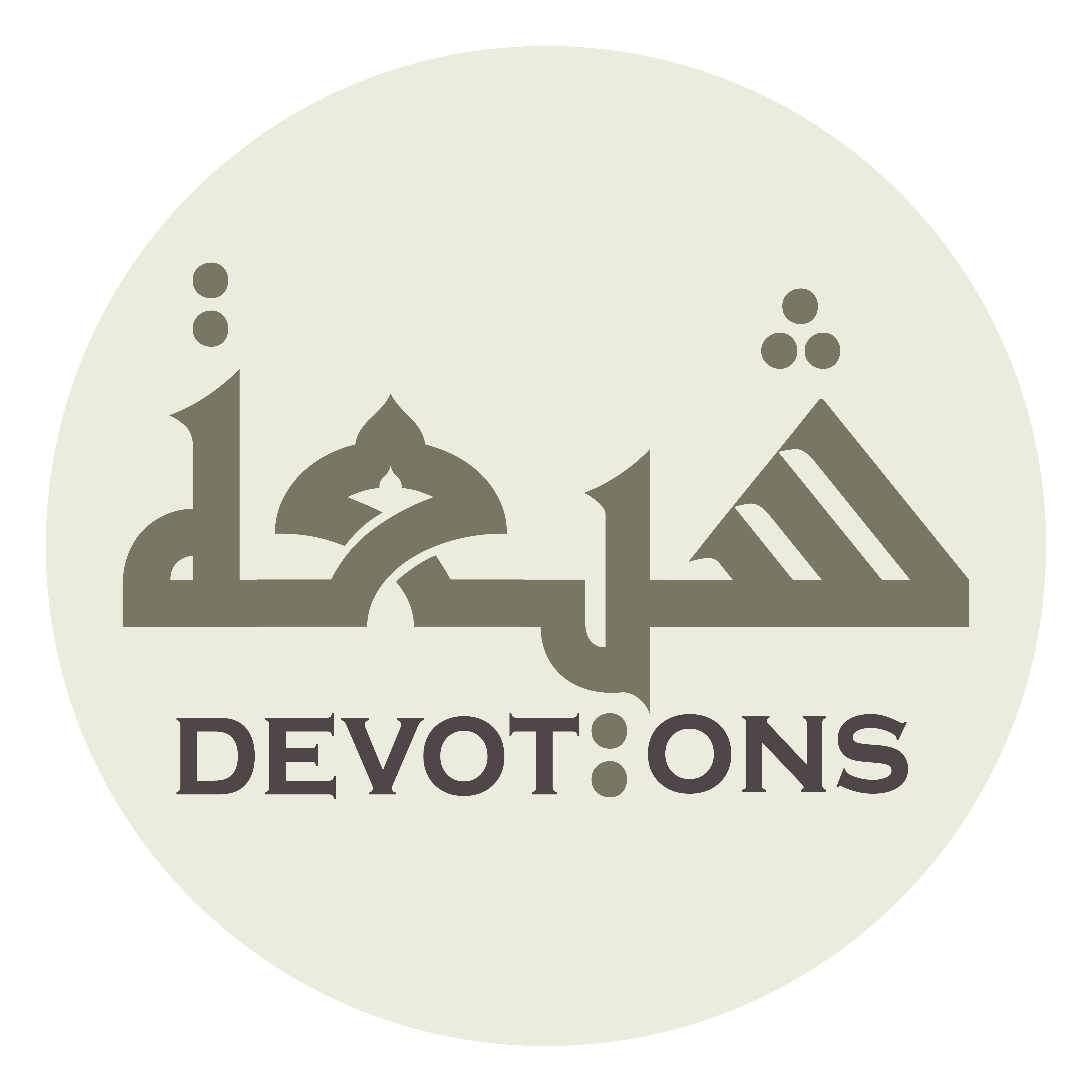 وَحُجَّتِهِ وَصِرَاطِهِ

waḥujjatihi waṣirāṭih

His argument, His path,
Ziarat Jamia Kabeera
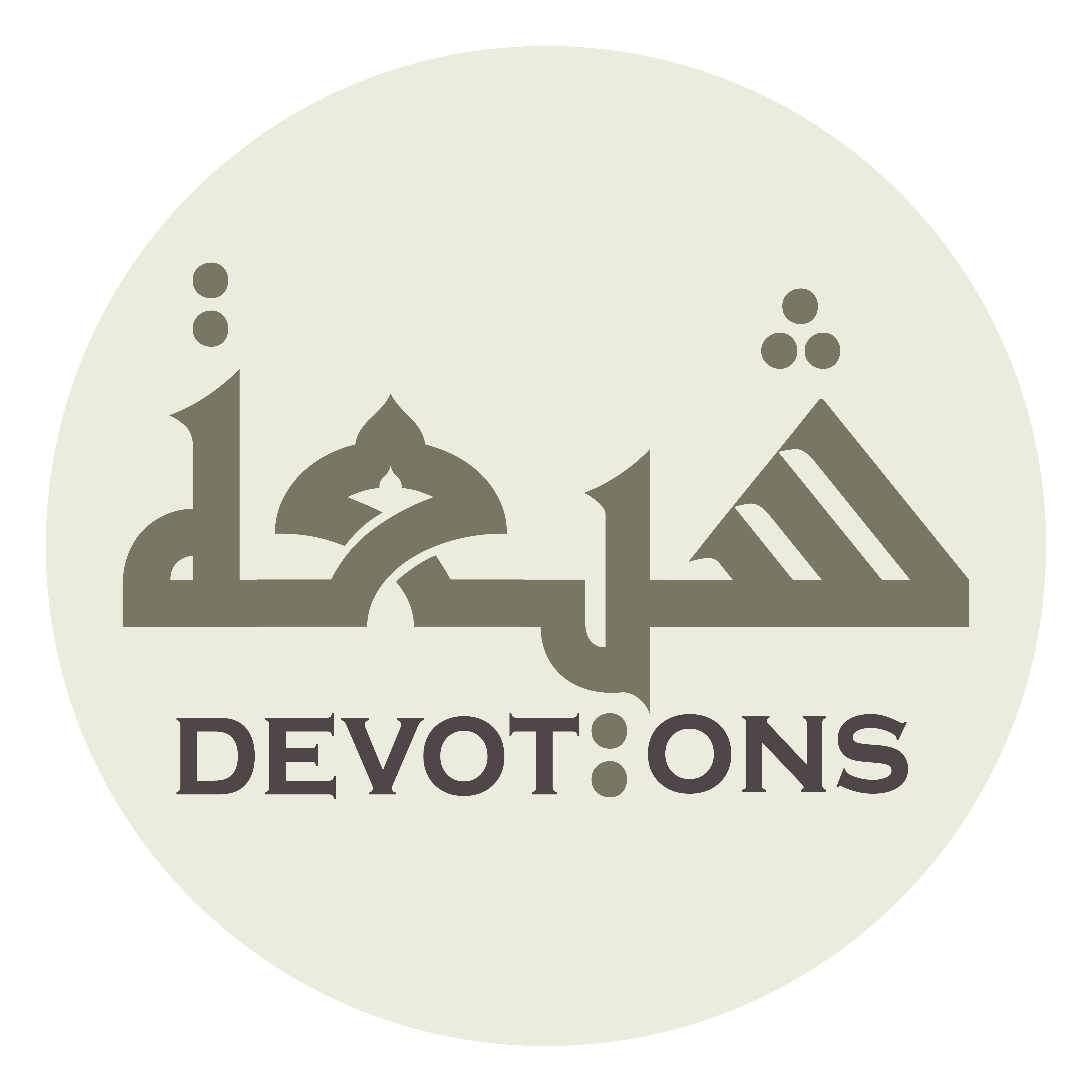 وَنُوْرِهِ وَبُرْهَانِهِ

wanūrihi wabur-hānih

His light, and His proof.
Ziarat Jamia Kabeera
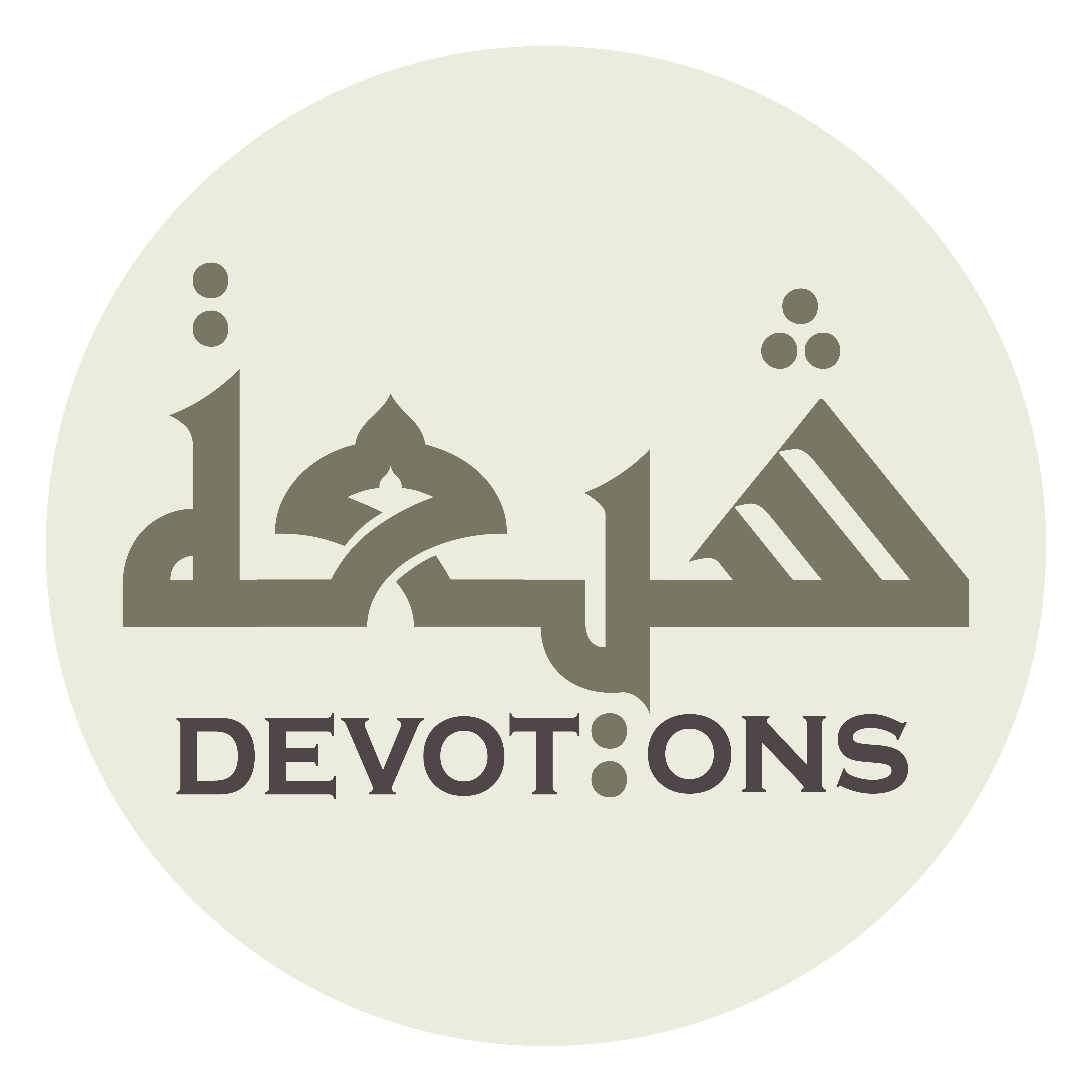 وَرَحْمَةُ اللَّهِ وَبَرَكَاتُهُ

waraḥmatullāhi wabarakātuh

Allah’s mercy and blessings, too, be upon them.
Ziarat Jamia Kabeera
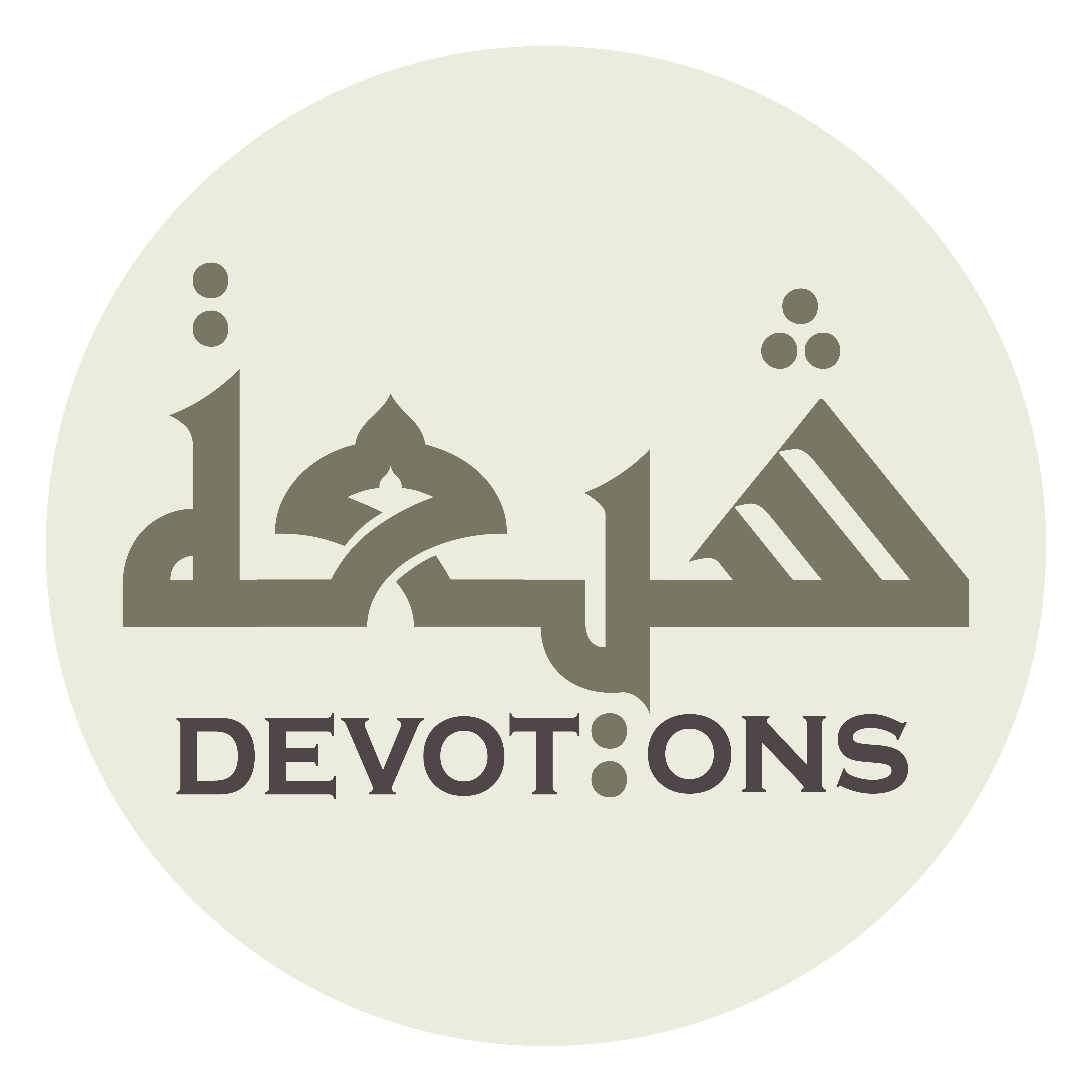 أَشْهَدُ أَنْ لَاإِلٰهَ إِلَّا اللَّهُ

ash-hadu an la-ilāha illallāh

I bear witness that there is no god save Allah;
Ziarat Jamia Kabeera
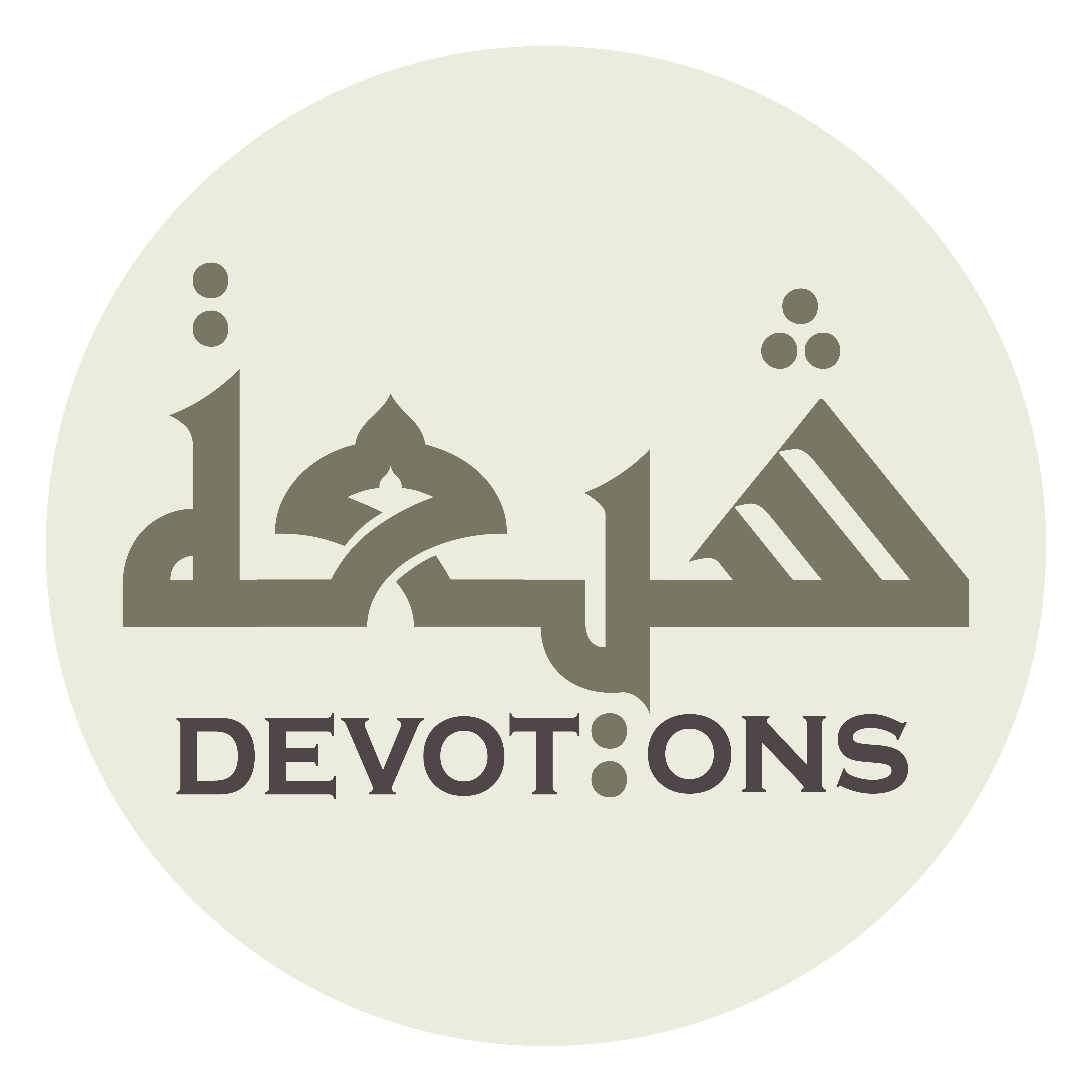 وَحْدَهُ لَا شَرِيكَ لَهُ

waḥdahu lā sharīka lah

One and Only and having no partner with Him
Ziarat Jamia Kabeera
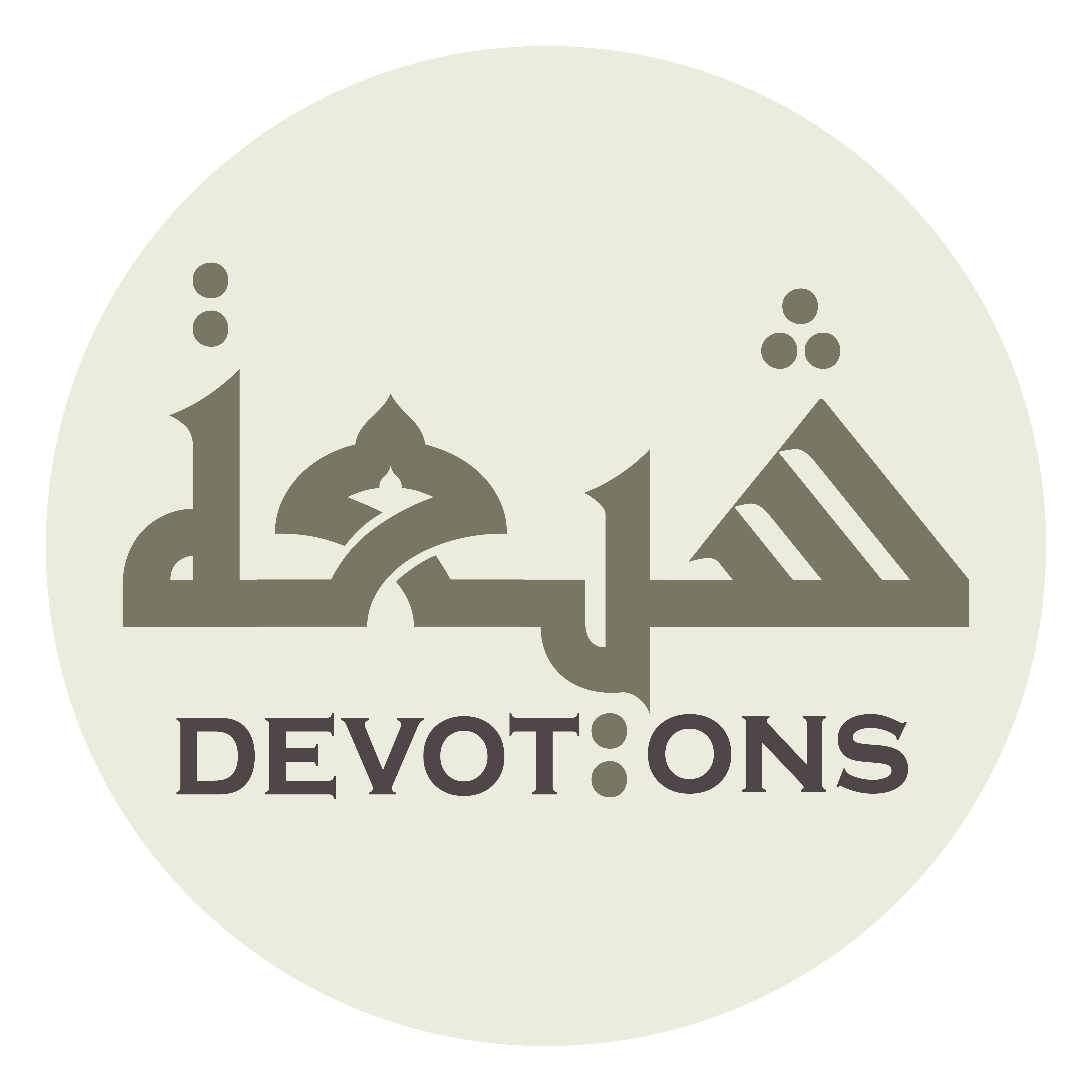 كَمَا شَهِدَ اللَّهُ لِنَفْسِهِ

kamā shahidallāhu linafsih

just as Allah has testified to His Oneness
Ziarat Jamia Kabeera
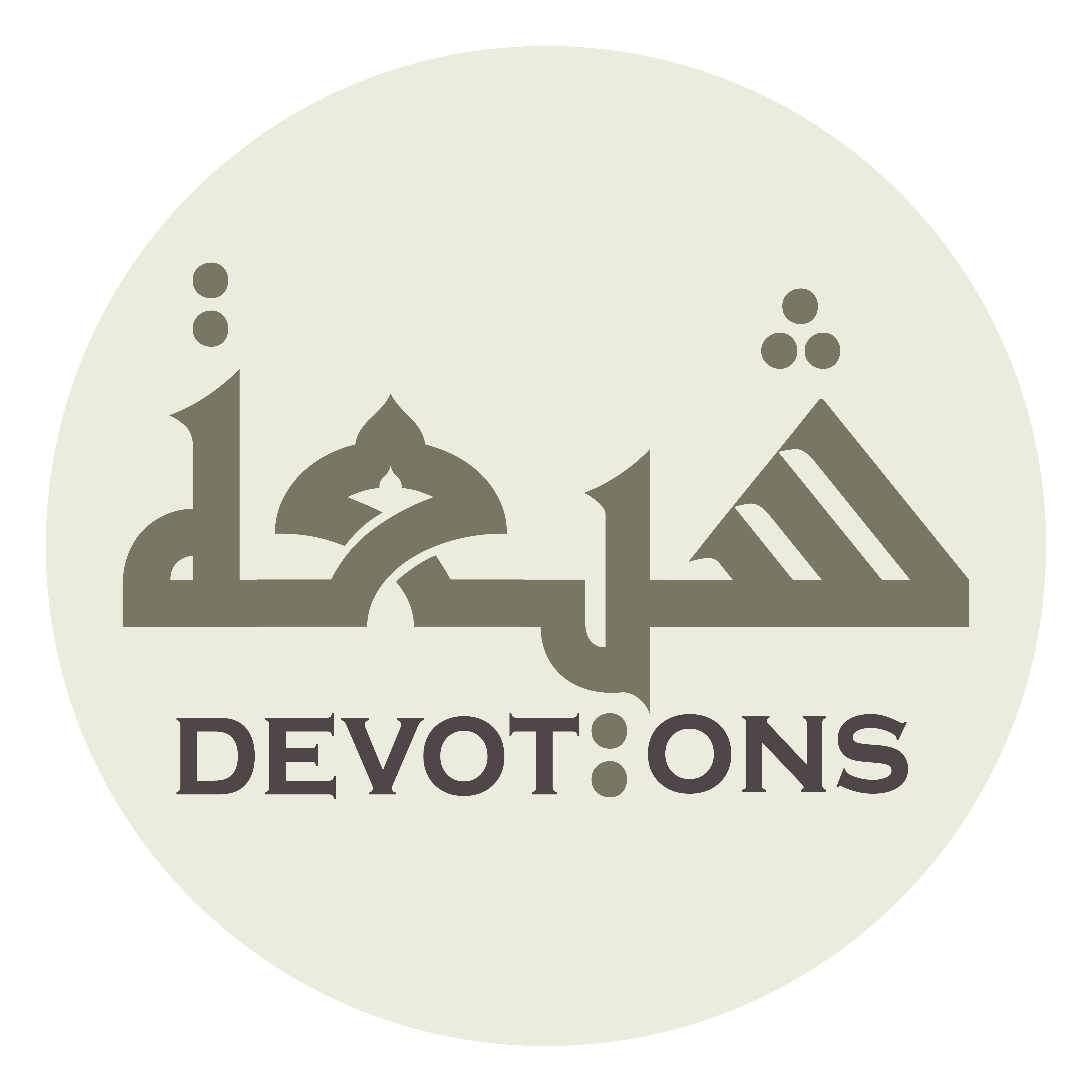 وَشَهِدَتْ لَهُ مَلَائِكَتُهُ

washahidat lahu malā-ikatuh

to which His angels
Ziarat Jamia Kabeera
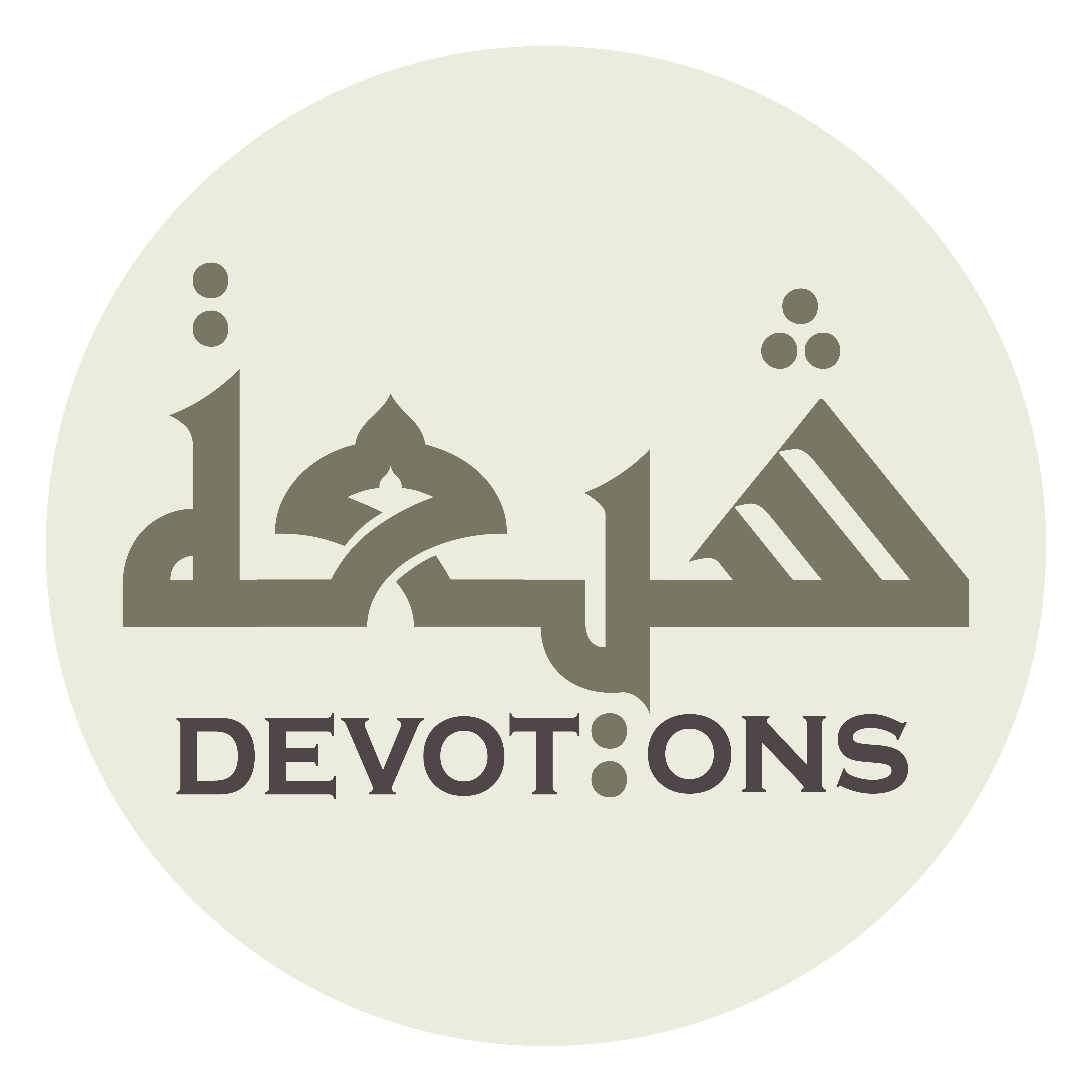 وَأُولُوْ الْعِلْمِ مِنْ خَلْقِهِ

wa-ūlul `ilmi min khalqih

and his knowledgeable creatures testify.
Ziarat Jamia Kabeera
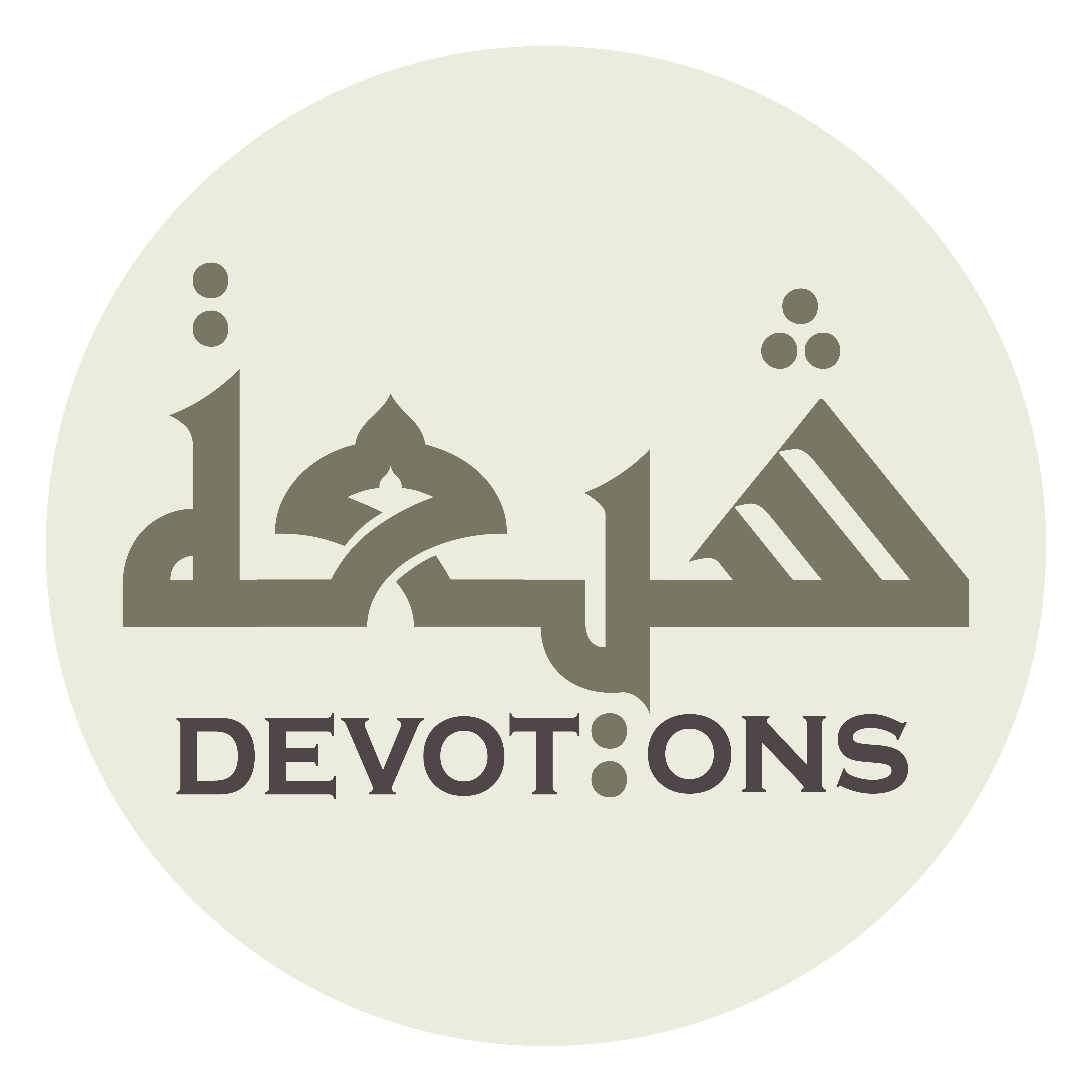 لَا إِلٰهَ إِلَّا هُوَ الْعَزِيزُ الْحَكِيمُ

lā ilāha illā huwal `azīzul ḥakīm

There is no god save Him; the Almighty, the All-wise.
Ziarat Jamia Kabeera
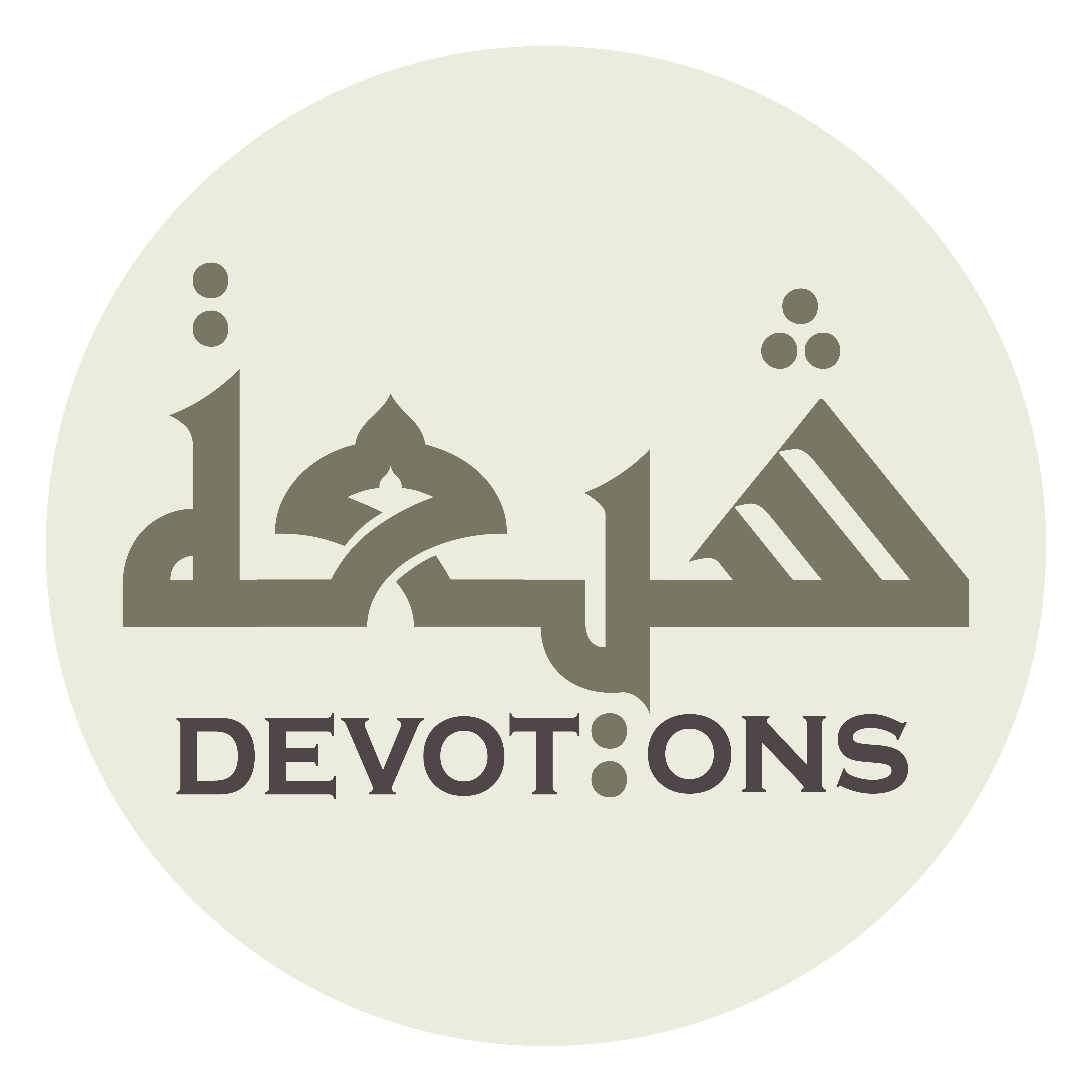 وَأَشْهَدُ أَنَّ مُحَمَّدًا عَبْدُهُ الْمُنْتَجَبُ

wa-ash-hadu anna muḥammadan `abduhul muntajab

I also bear witness that Muhammad is His elect servant
Ziarat Jamia Kabeera
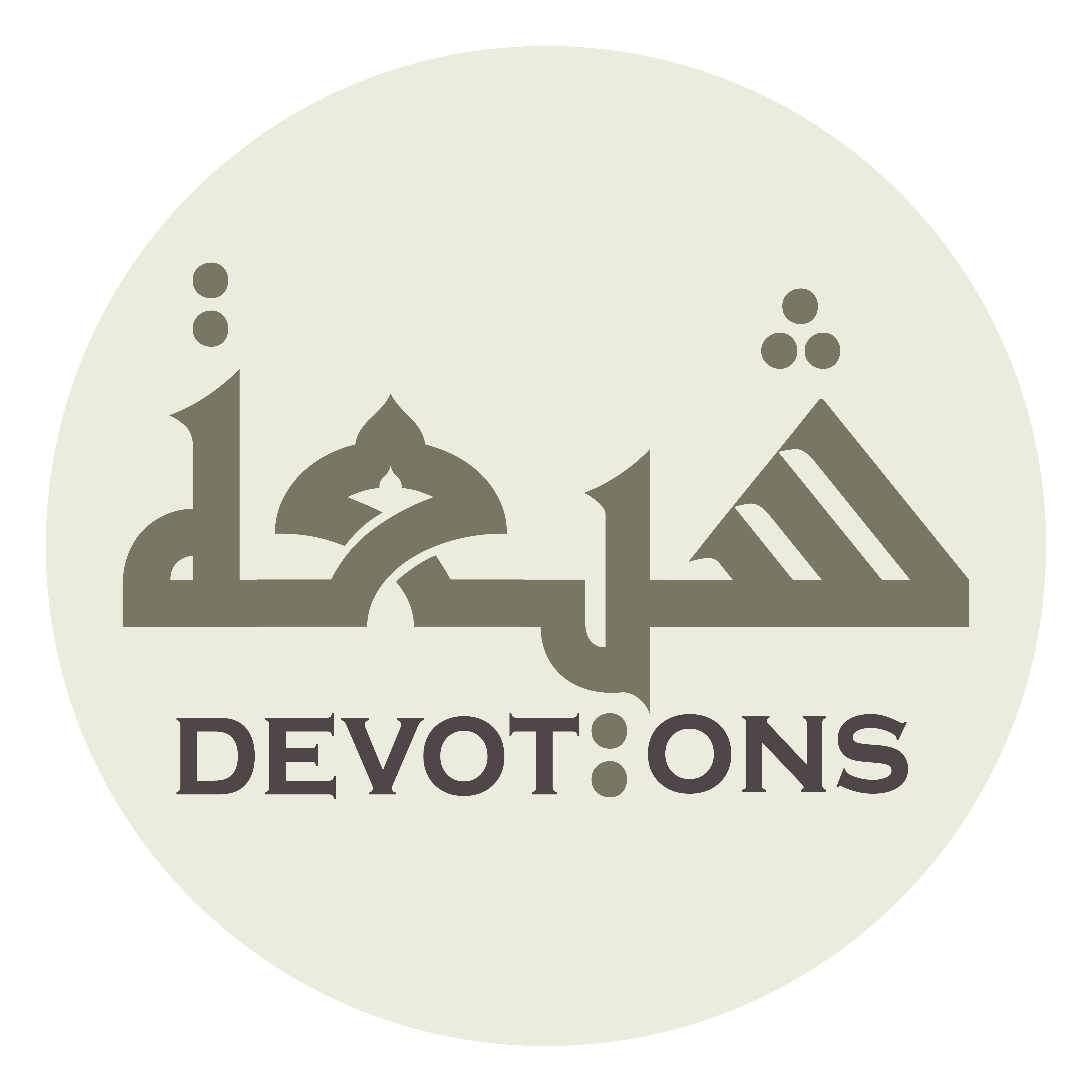 وَرَسُولُهُ الْمُرْتَضَىٰ

warasūluhul mur-taḍā

and His approved Messenger.
Ziarat Jamia Kabeera
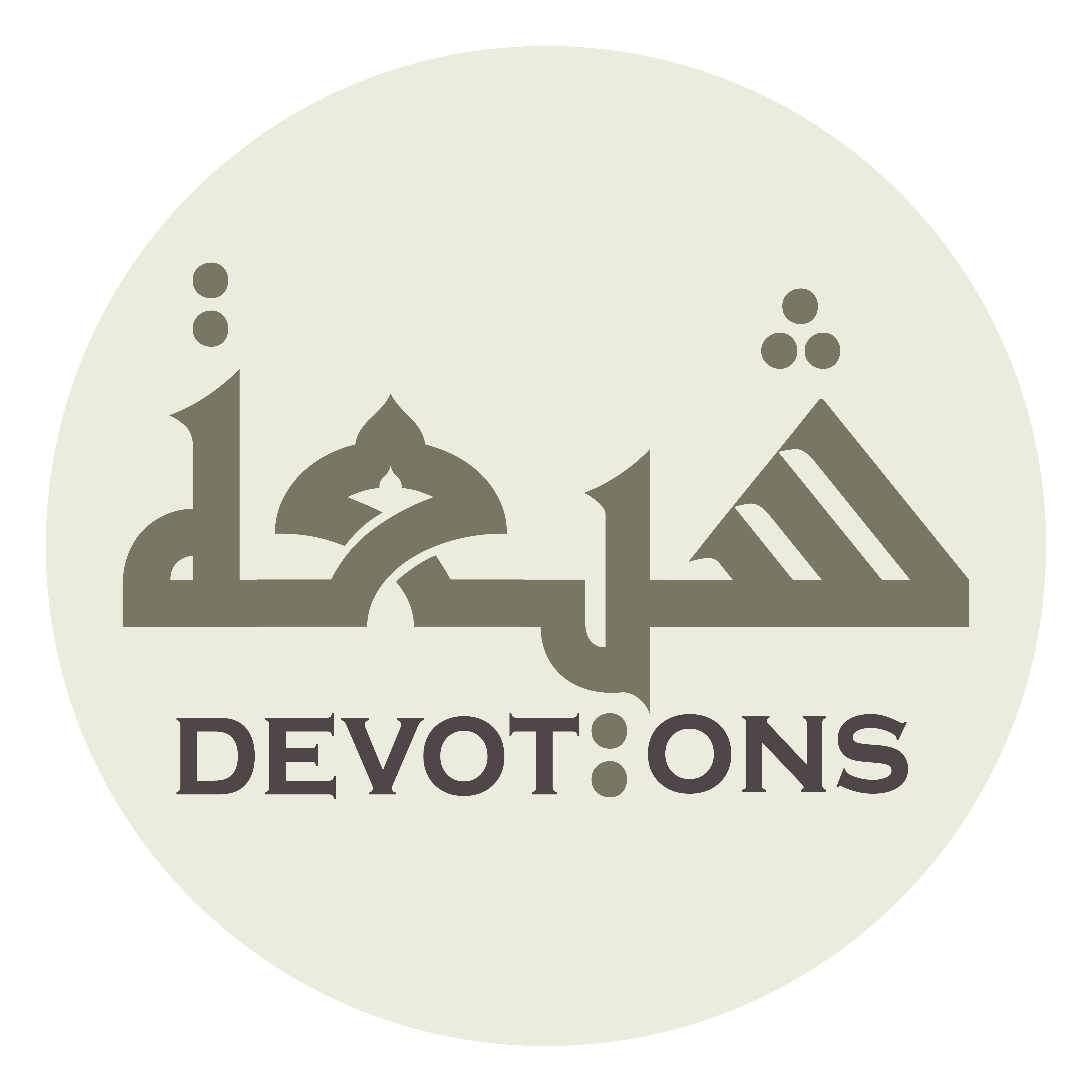 أَرْسَلَهُ بِالْهُدَىٰ وَدِيْنِ الْحَقِّ

ar-salahu bil hudā wadīnil ḥaqq

He sent him with right guidance and with the Religion of truth
Ziarat Jamia Kabeera
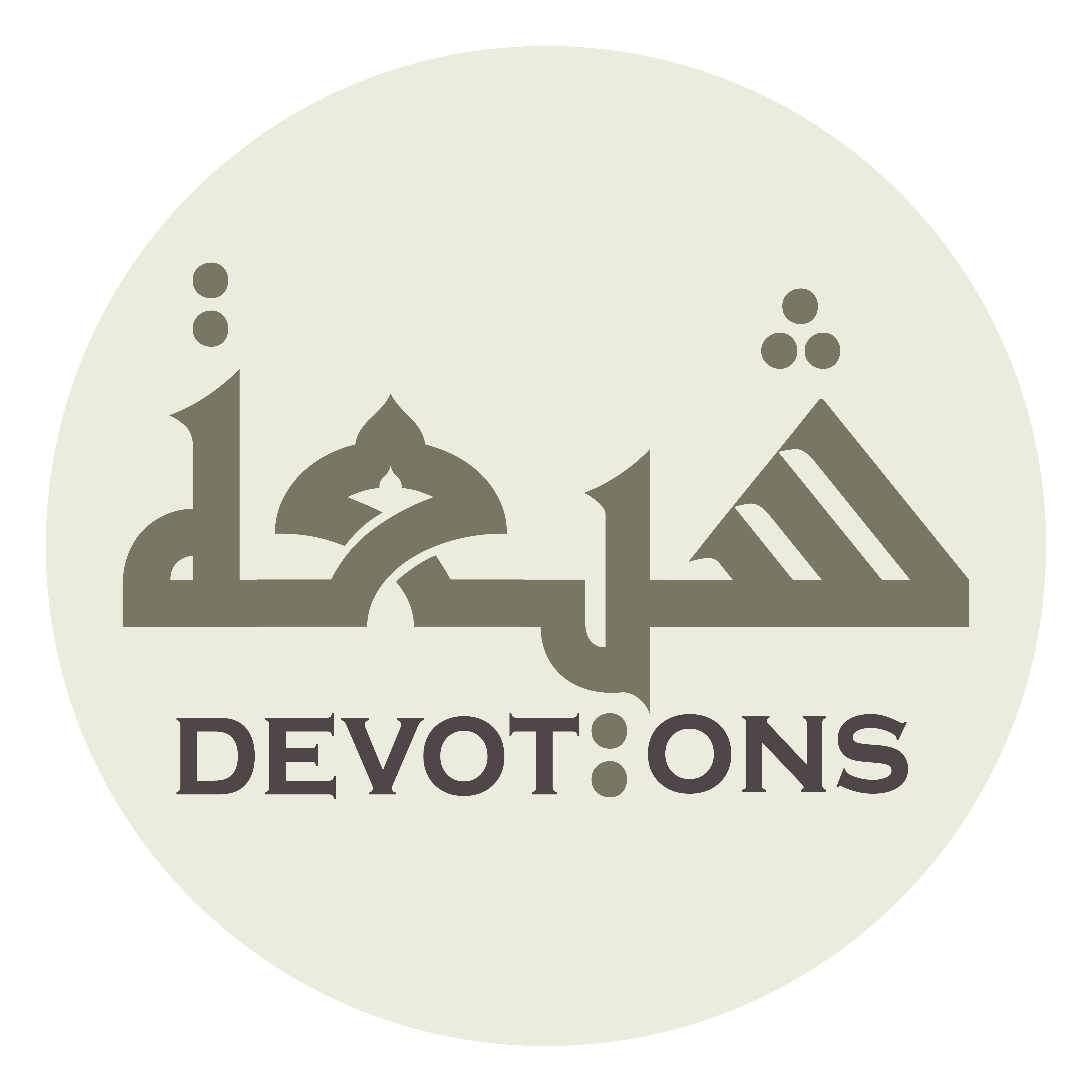 لِيُظْهِرَهُ عَلَى الدِّينِ كُلِّهِ

liyuẓhirahu `alad dīni kullih

that He may cause it to prevail over all religions
Ziarat Jamia Kabeera
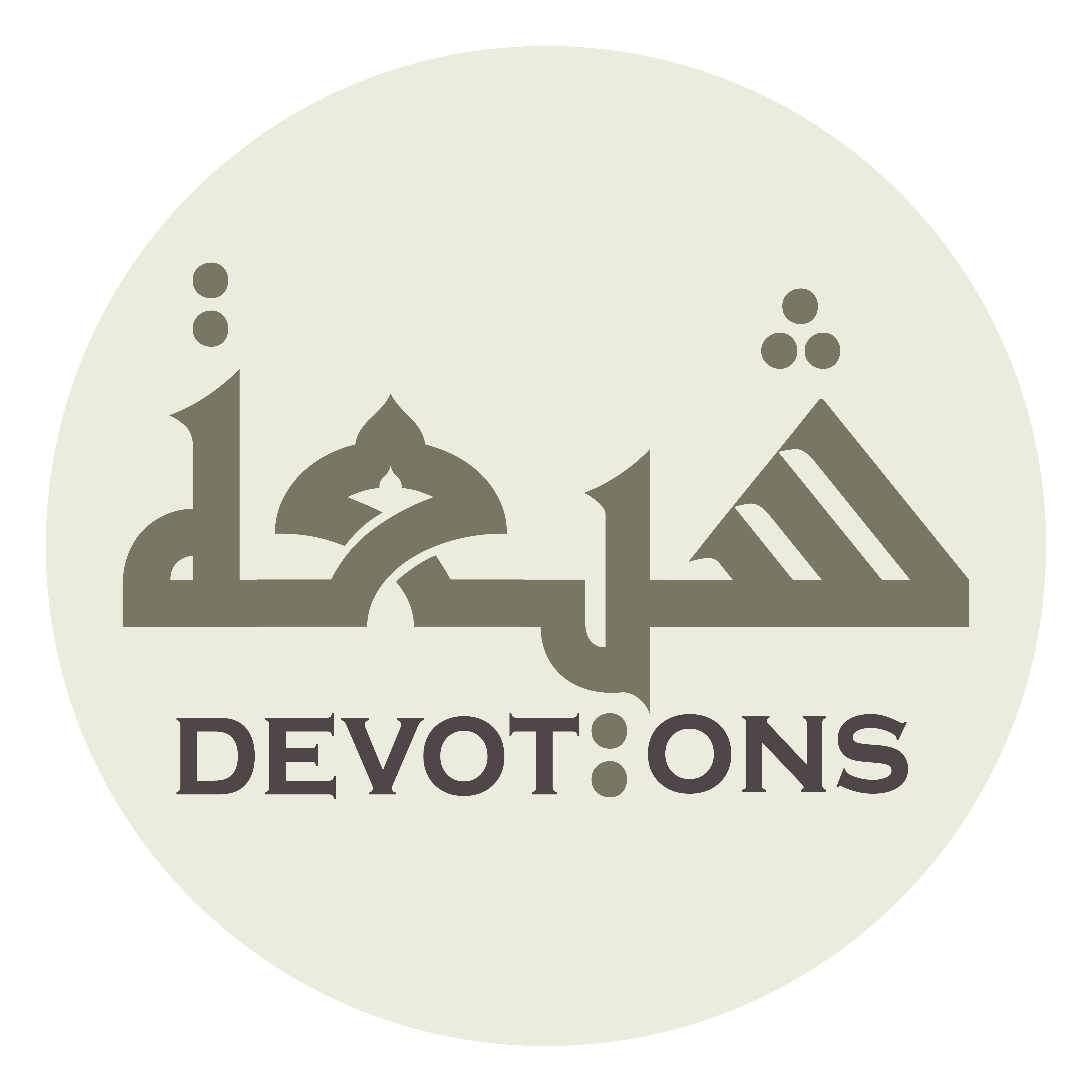 وَلَوْ كَرِهَ الْمُشْرِكُونَ

walaw karihal mushrikūn

however much the idol-worshippers may be averse.
Ziarat Jamia Kabeera
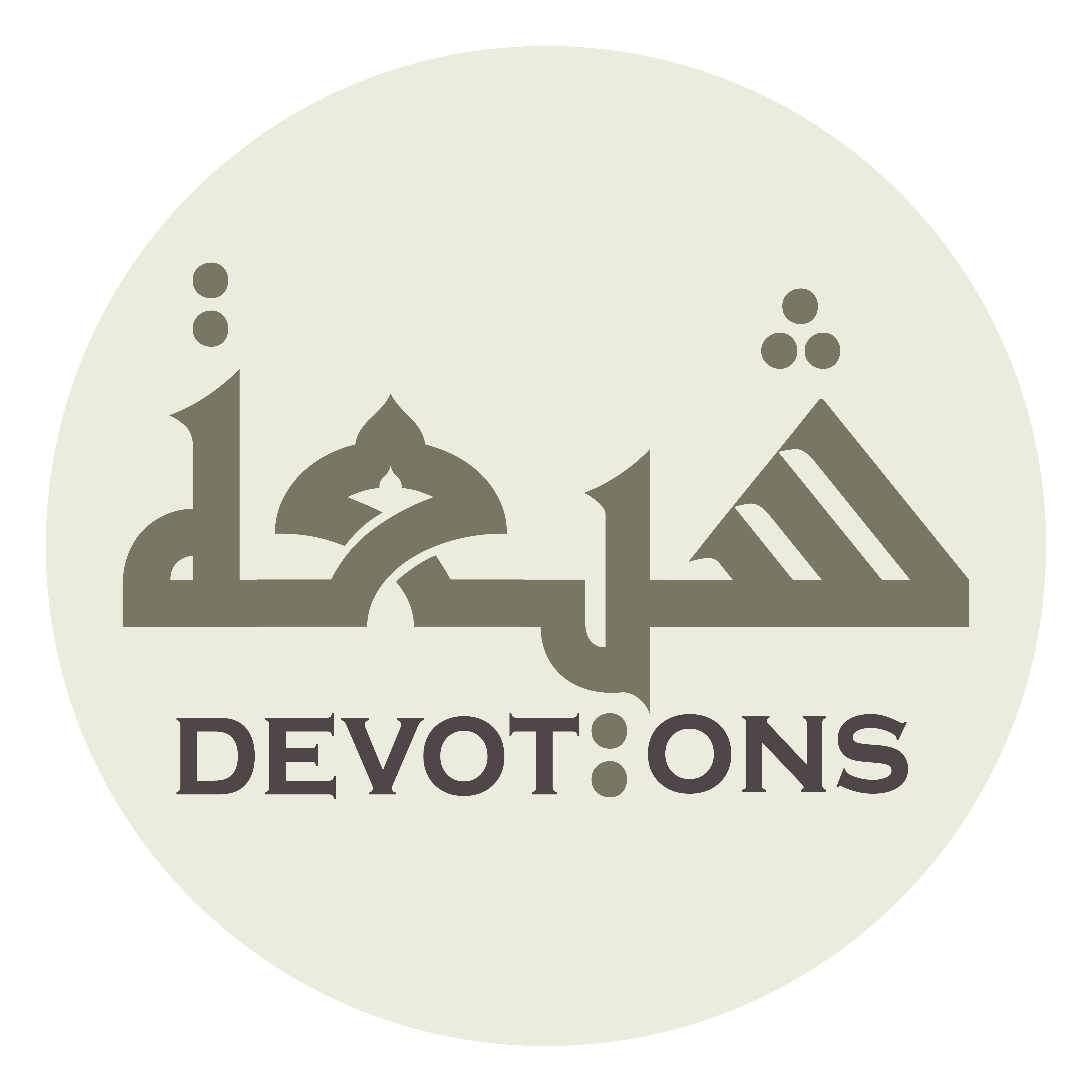 وَأَشْهَدُ أَنَّكُمُ الْأَئِمَّةُ الرَّاشِدُونَ

wa-ash-hadu annakumul a-immatur rāshidūn

I also bear witness that you all are the Imams, rightly guiding,
Ziarat Jamia Kabeera
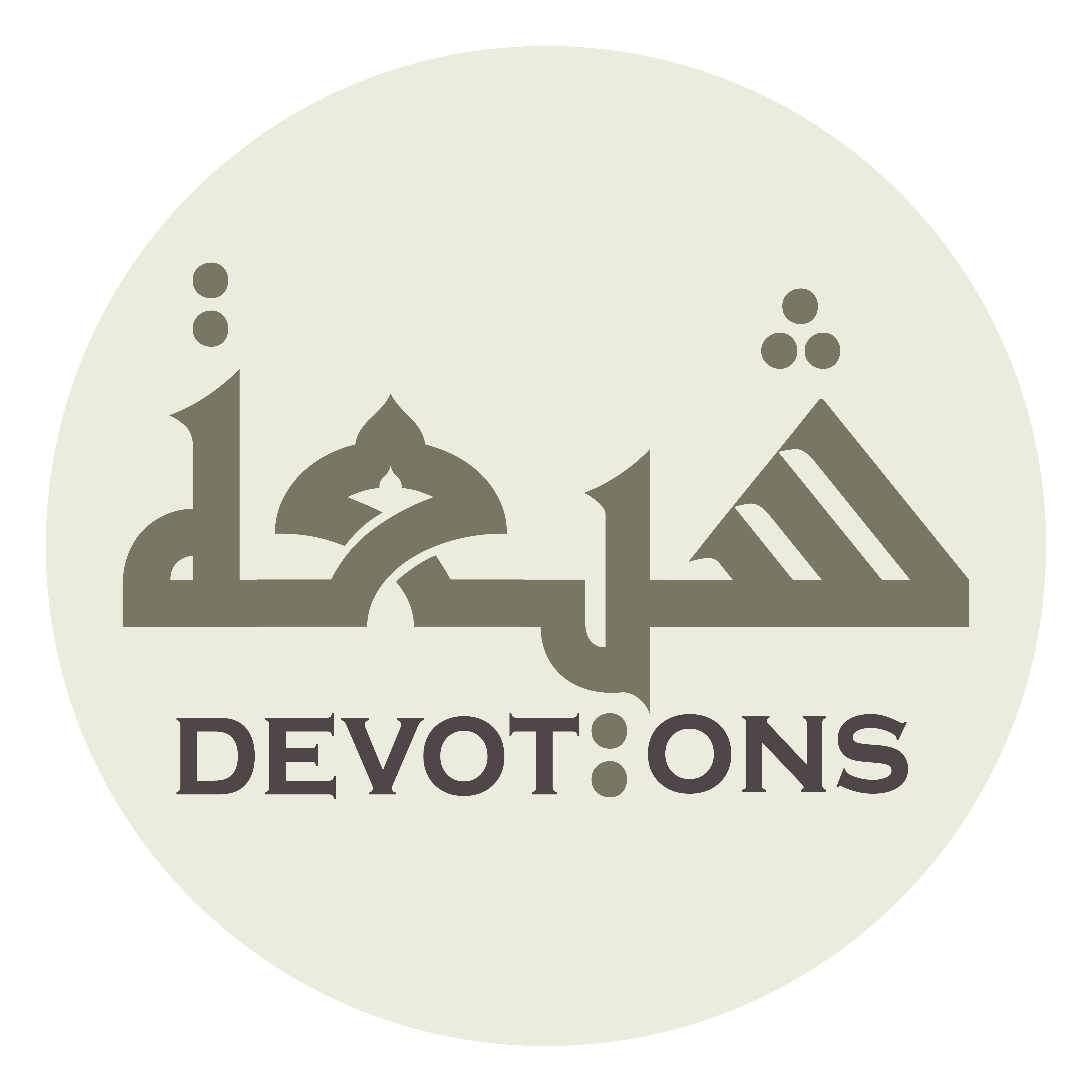 اَلْمَهْدِيُّونَ الْمَعْصُومُوْنَ

al mahdiyyūnal ma`ṣūmūn

well-guided, infallible,
Ziarat Jamia Kabeera
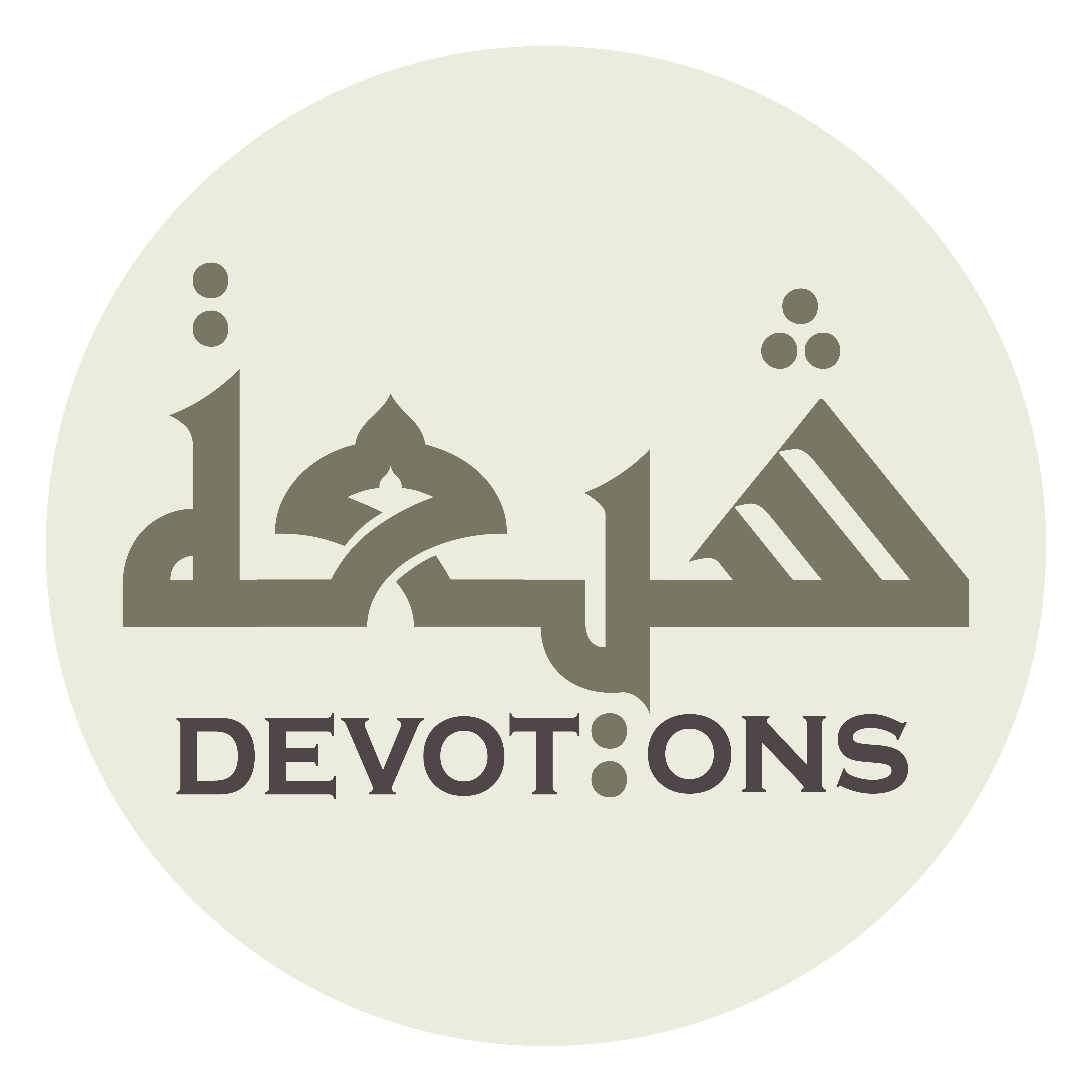 اَلْمُكَرَّمُوْنَ الْمُقَرَّبُونَ

al mukarramūnal muqarrabūn

highly revered, drawn near (to Allah],
Ziarat Jamia Kabeera
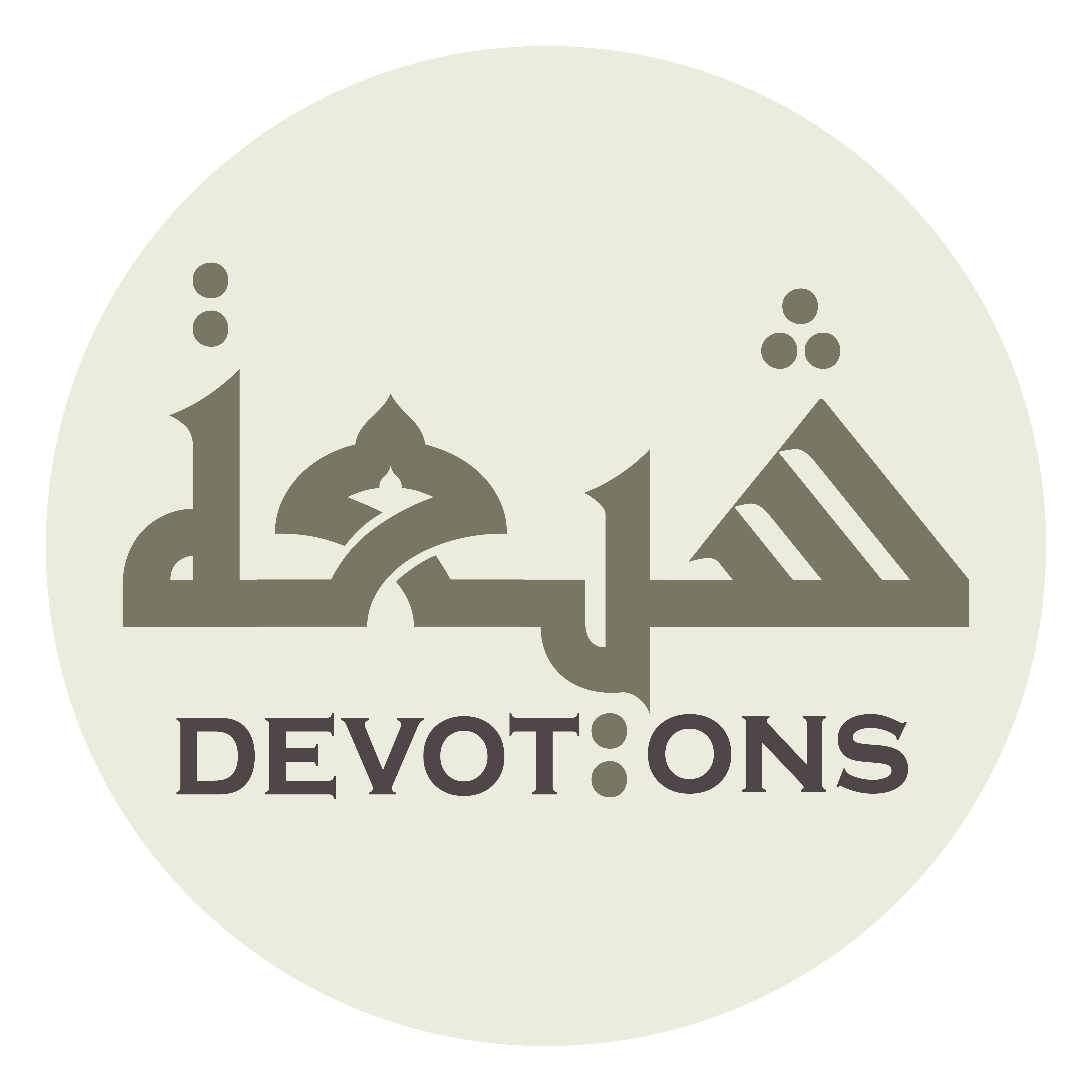 اَلْمُتَّقُونَ الصَّادِقُونَ

al muttaqūnaṣ ṣādiqūn

pious, veracious,
Ziarat Jamia Kabeera
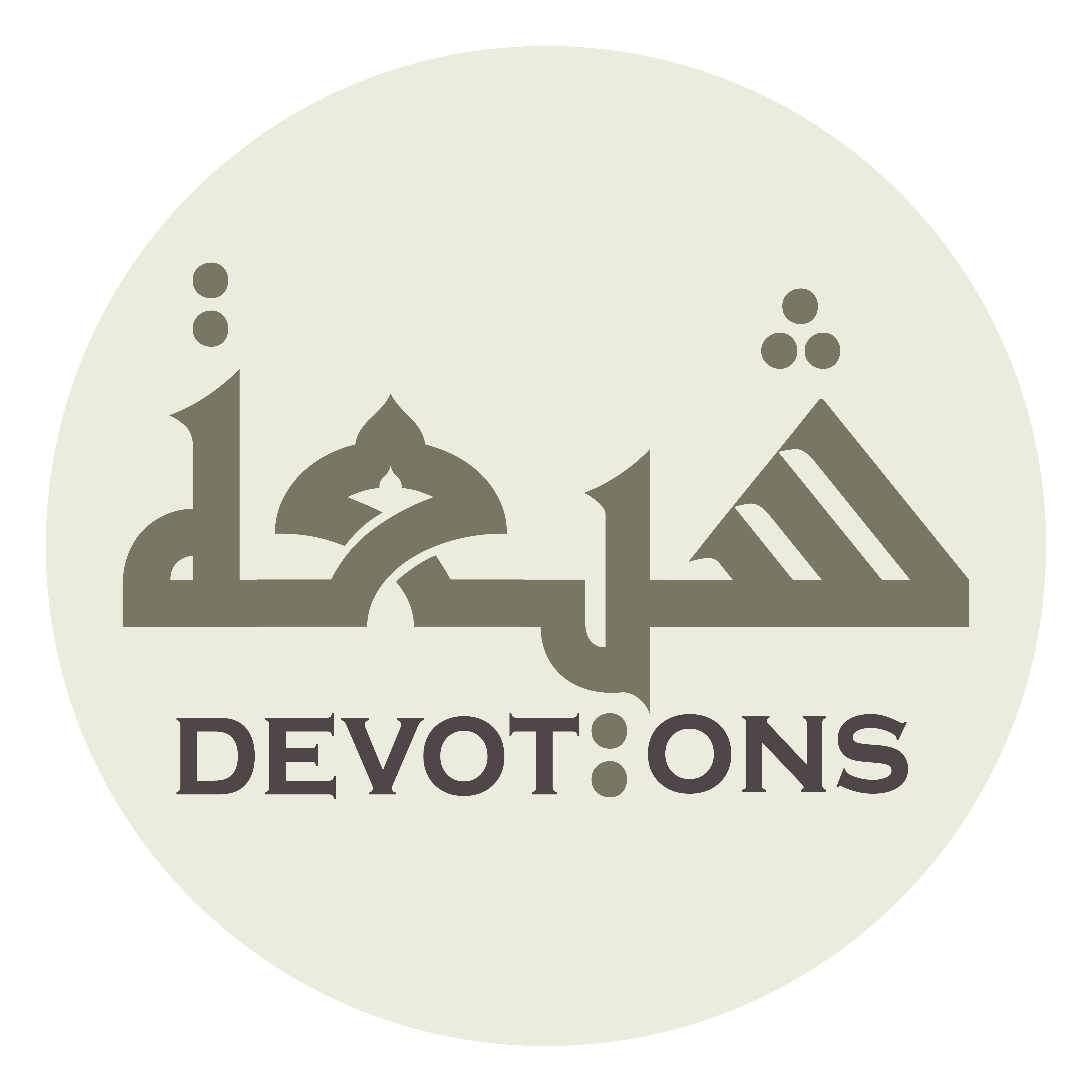 اَلْمُصْطَفُونَ الْمُطِيعُونَ لِلّٰهِ

al muṣṭafūnal muṭī`ūna lillāh

well-chosen, obedient to Allah,
Ziarat Jamia Kabeera
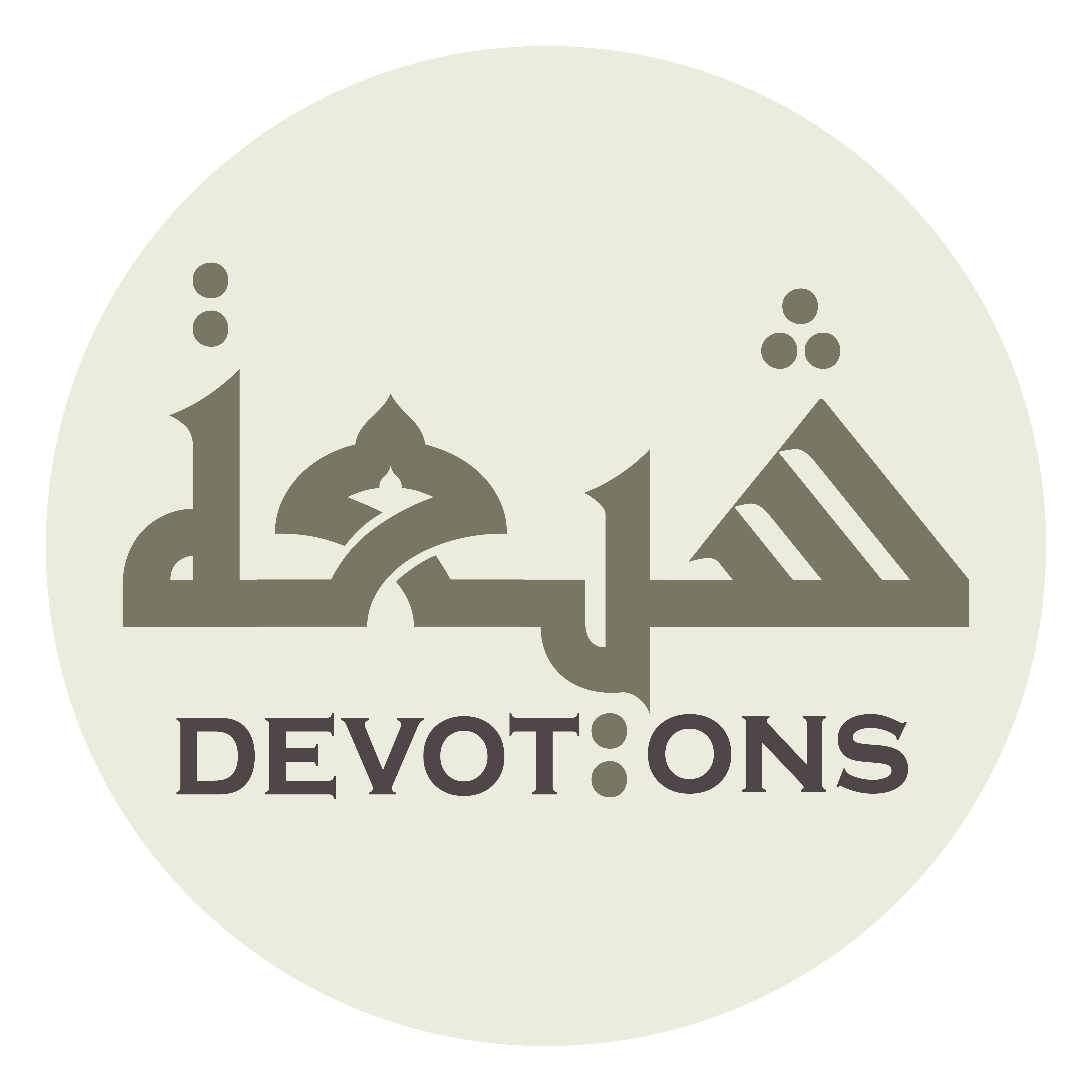 اَلْقَوَّامُوْنَ بِأَمْرِهِ

al qawwāmūna bi-amrih

establishing His rule,
Ziarat Jamia Kabeera
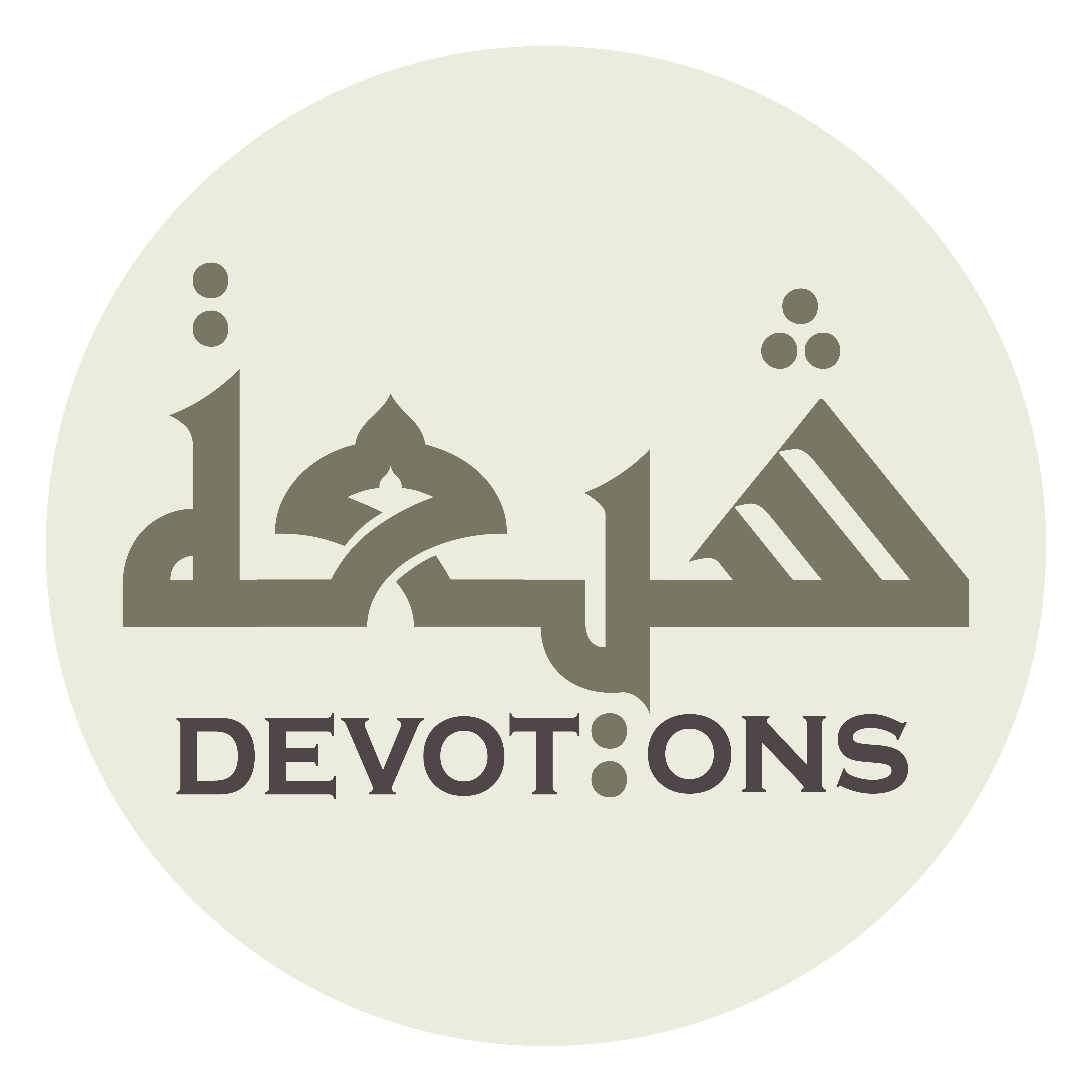 اَلْعَامِلونَ بِإِرَادَتِهِ

al `āmiluna bi-irādatih

putting into practice His will,
Ziarat Jamia Kabeera
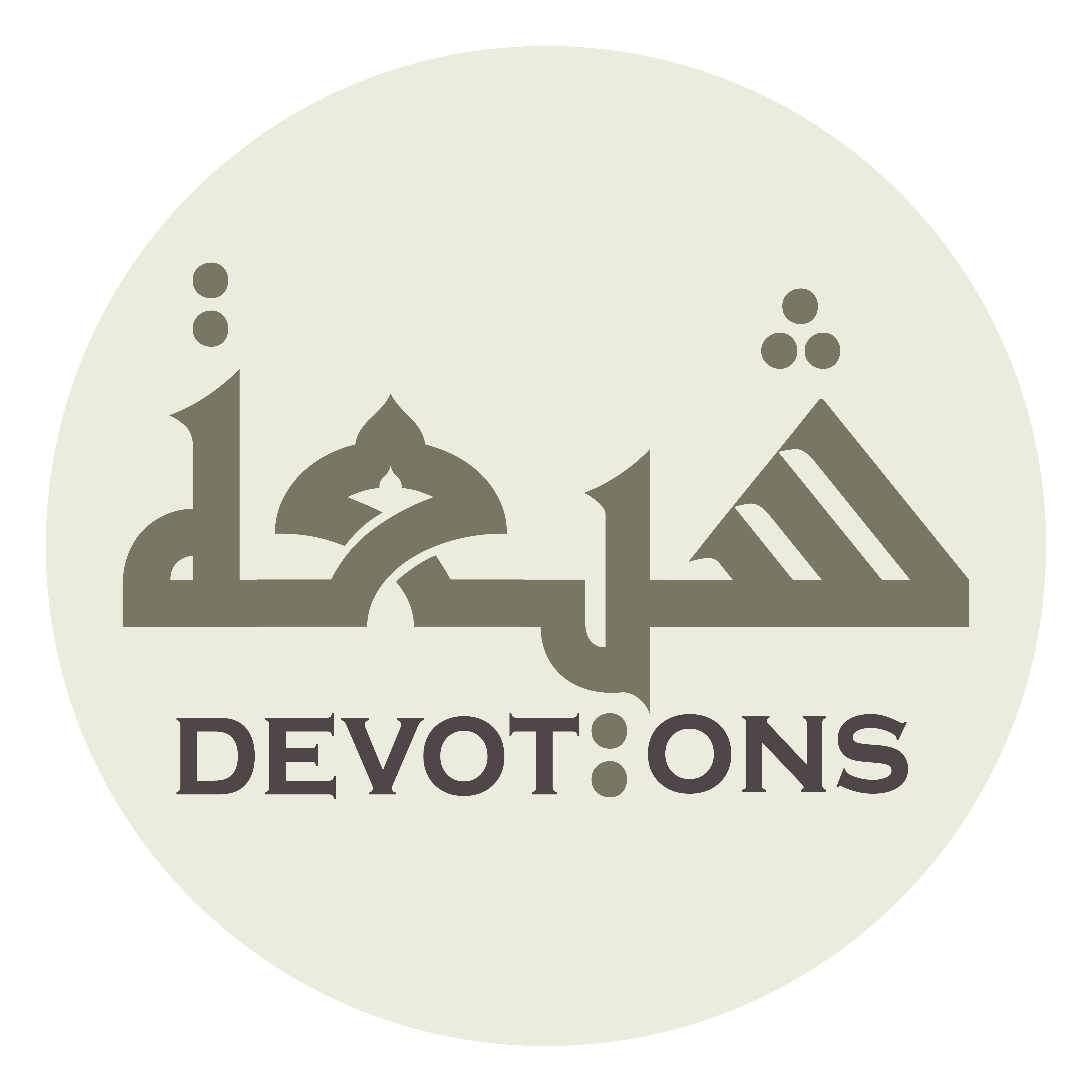 اَلْفَائِزُونَ بِكَرَامَتِهِ

al fā-izūna bikarāmatih

and winning His honoring.
Ziarat Jamia Kabeera
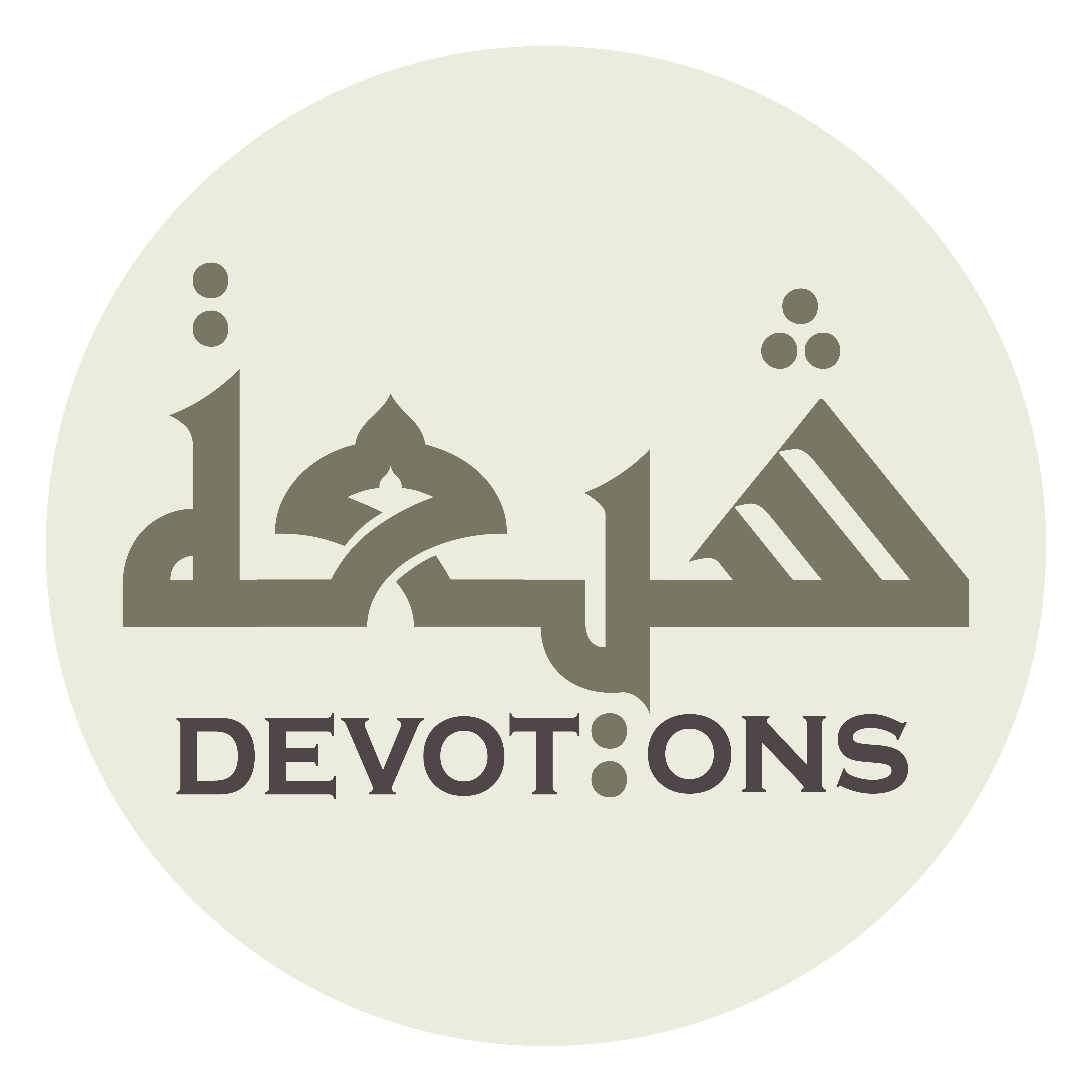 اِصْطَفَاكُمْ بِعِلْمِهِ

iṣṭafākum bi`ilmih

He chose you on account of His (eternal) knowledge,
Ziarat Jamia Kabeera
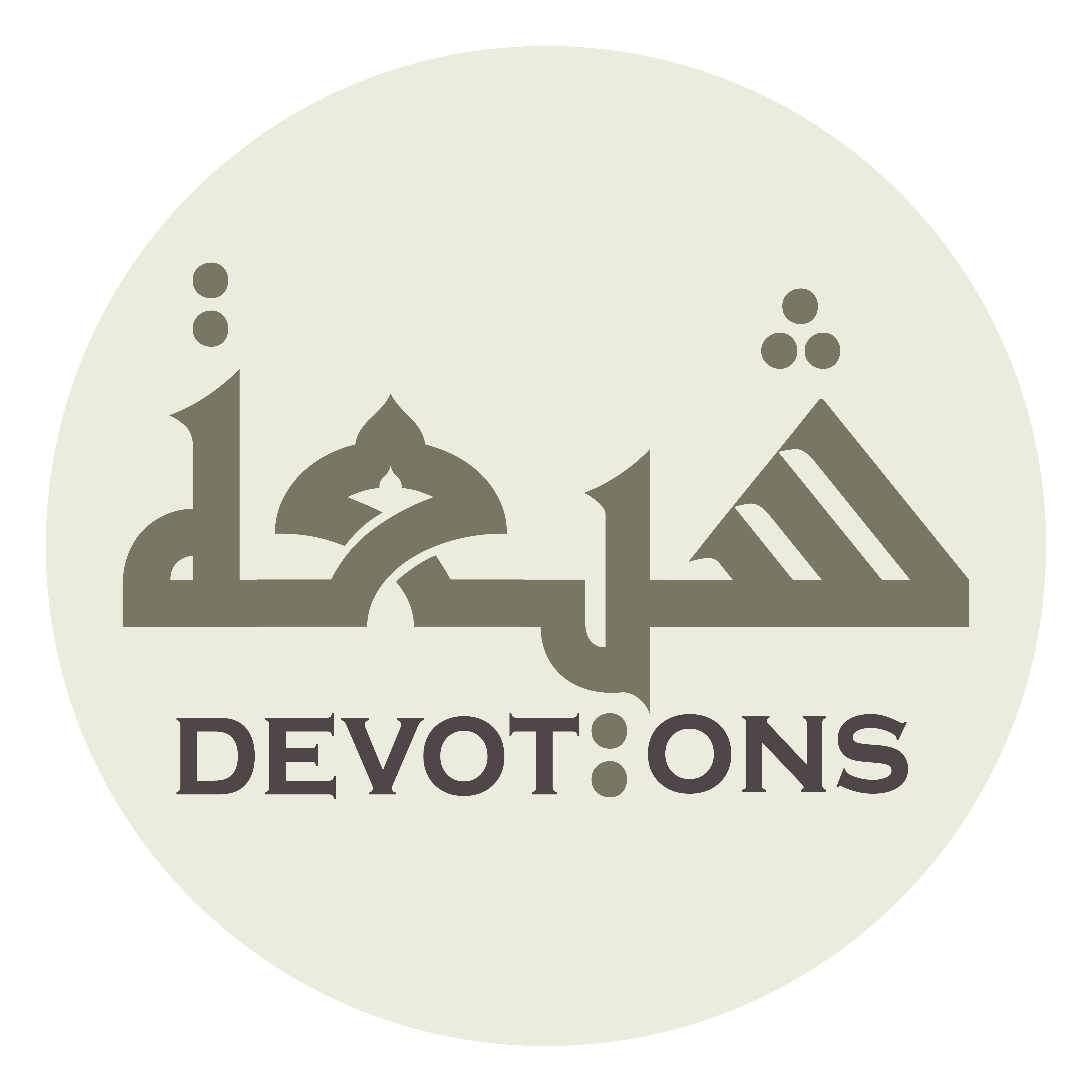 وَارْتَضَاكُمْ لِغَيْبِهِ

war-taḍākum lighaybih

approved of you to maintain His unseen knowledge,
Ziarat Jamia Kabeera
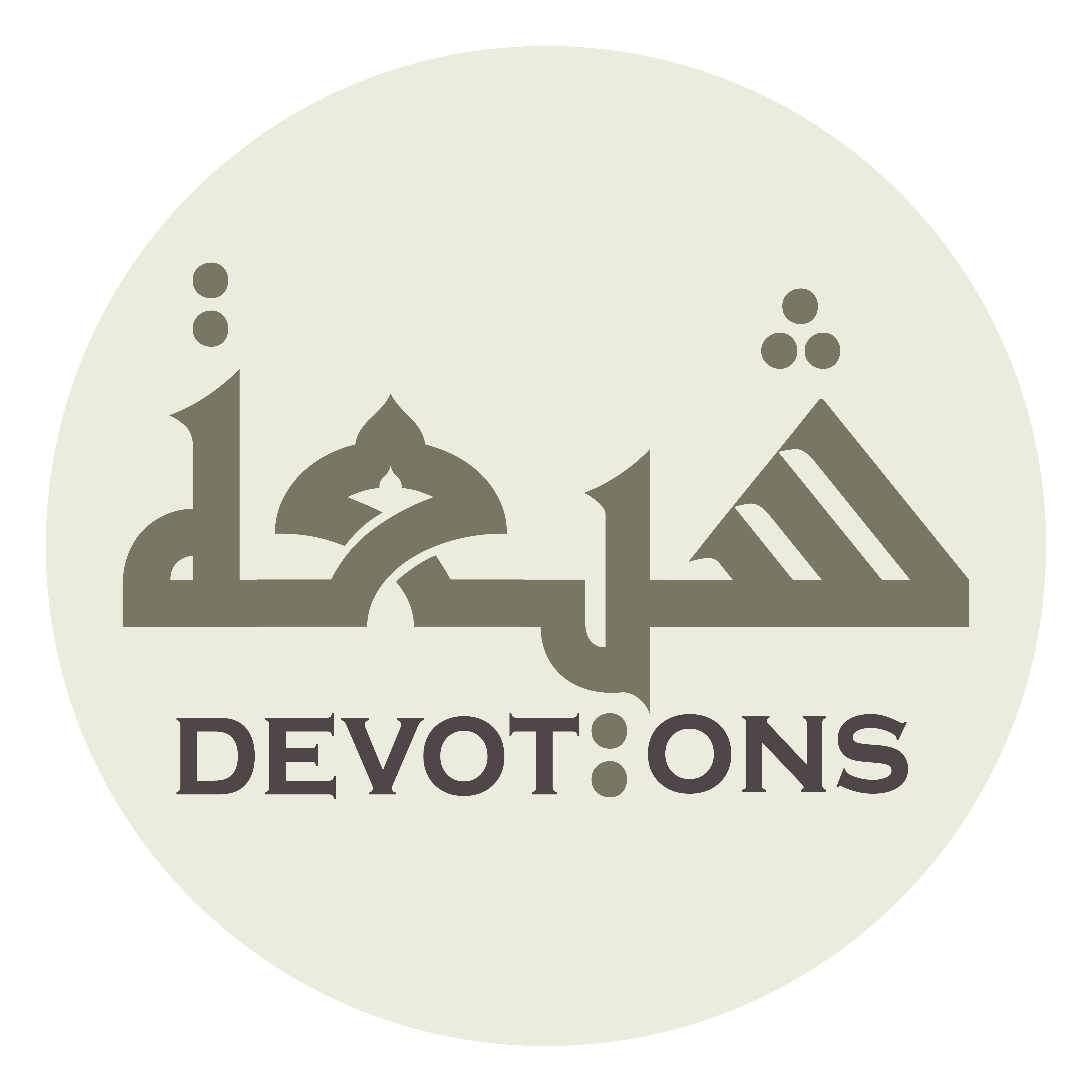 وَاخْتَارَكُمْ لِسِرِّهِ

wakhtārakum lisirrih

selected you to keep His secret,
Ziarat Jamia Kabeera
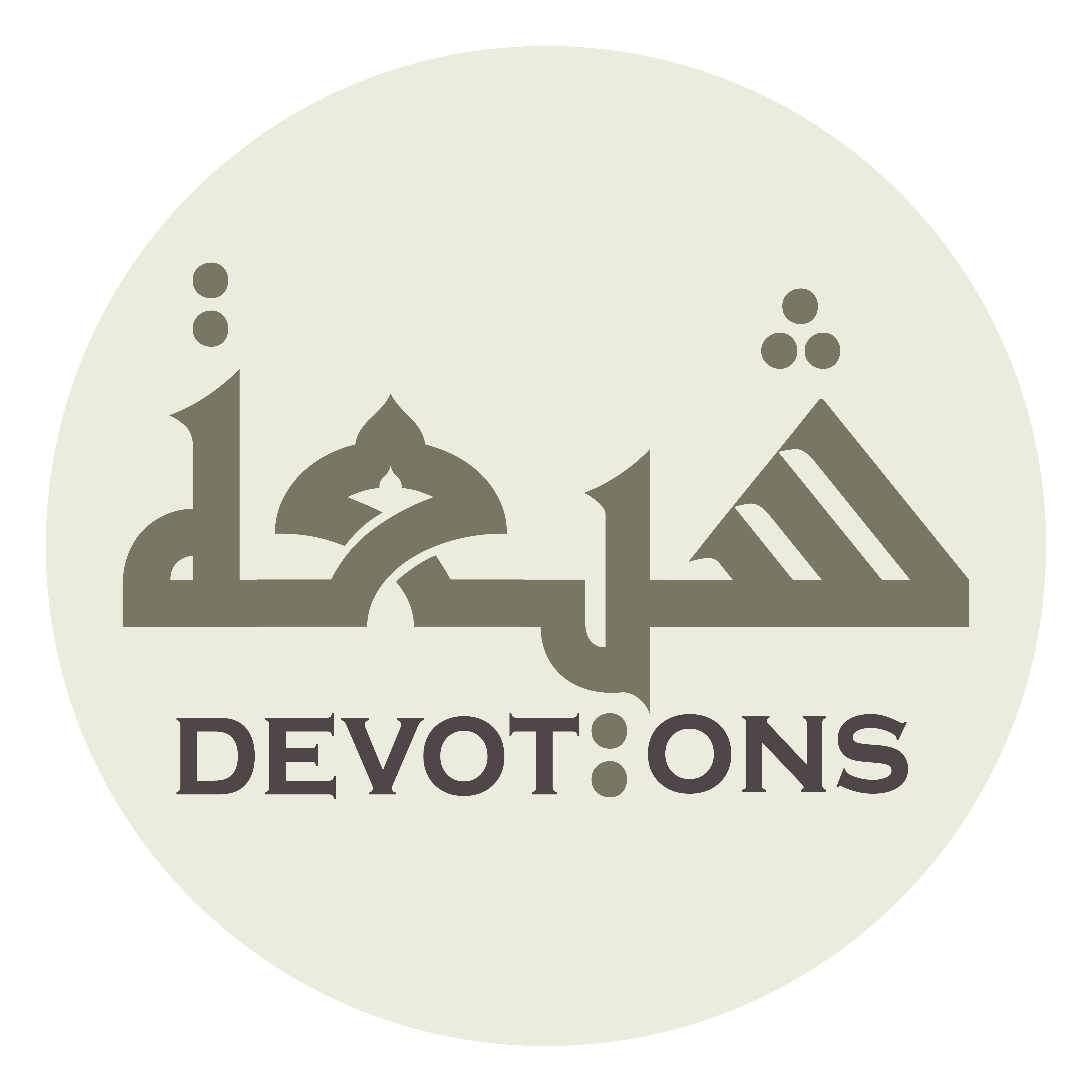 وَاجْتَبَاكُمْ بِقُدْرَتِهِ

wajtabākum biqudratih

decided on you by means of His omnipotence,
Ziarat Jamia Kabeera
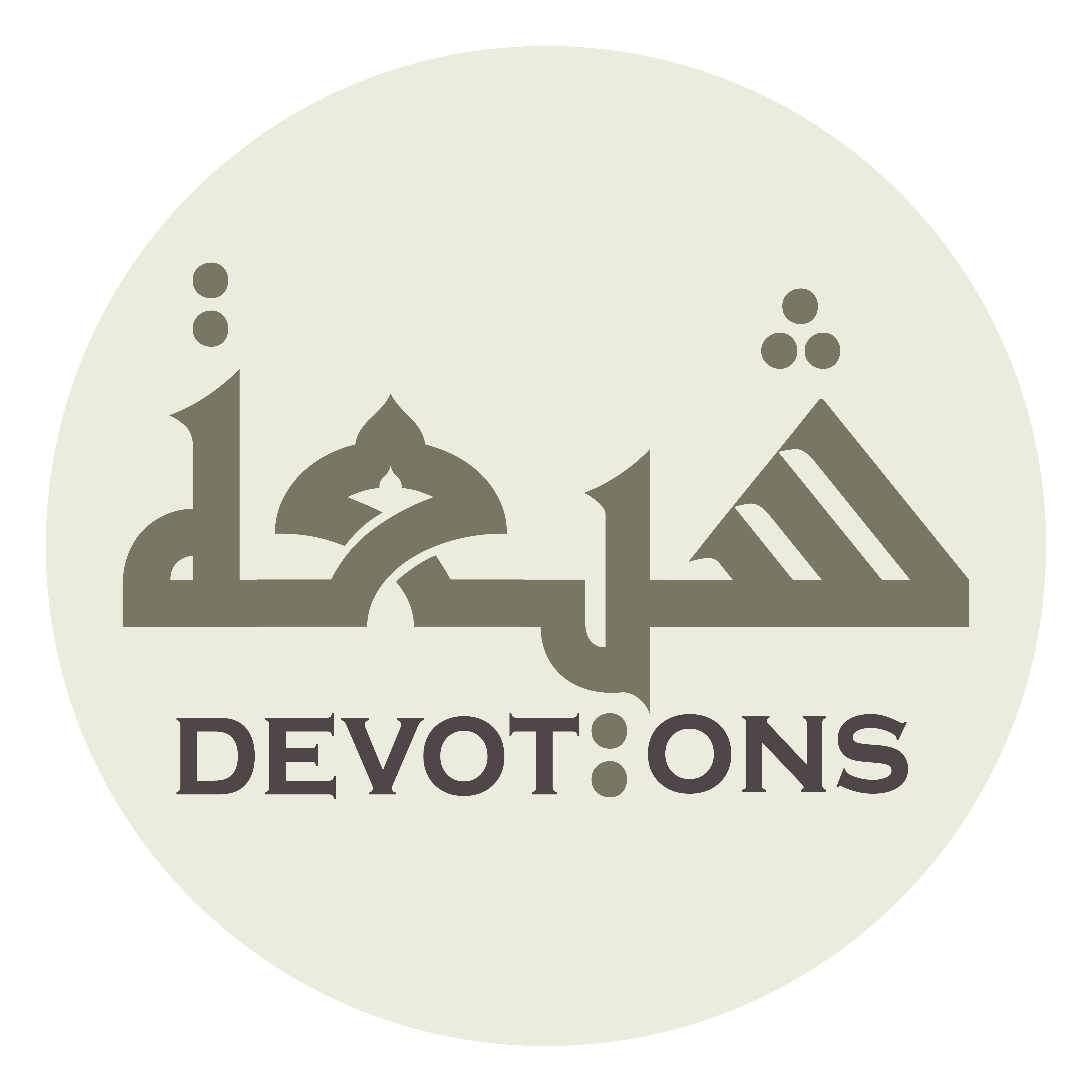 وَأَعَزَّكُمْ بِهُدَاهُ

wa-a`azzakum bihudāh

equipped you with His guidance,
Ziarat Jamia Kabeera
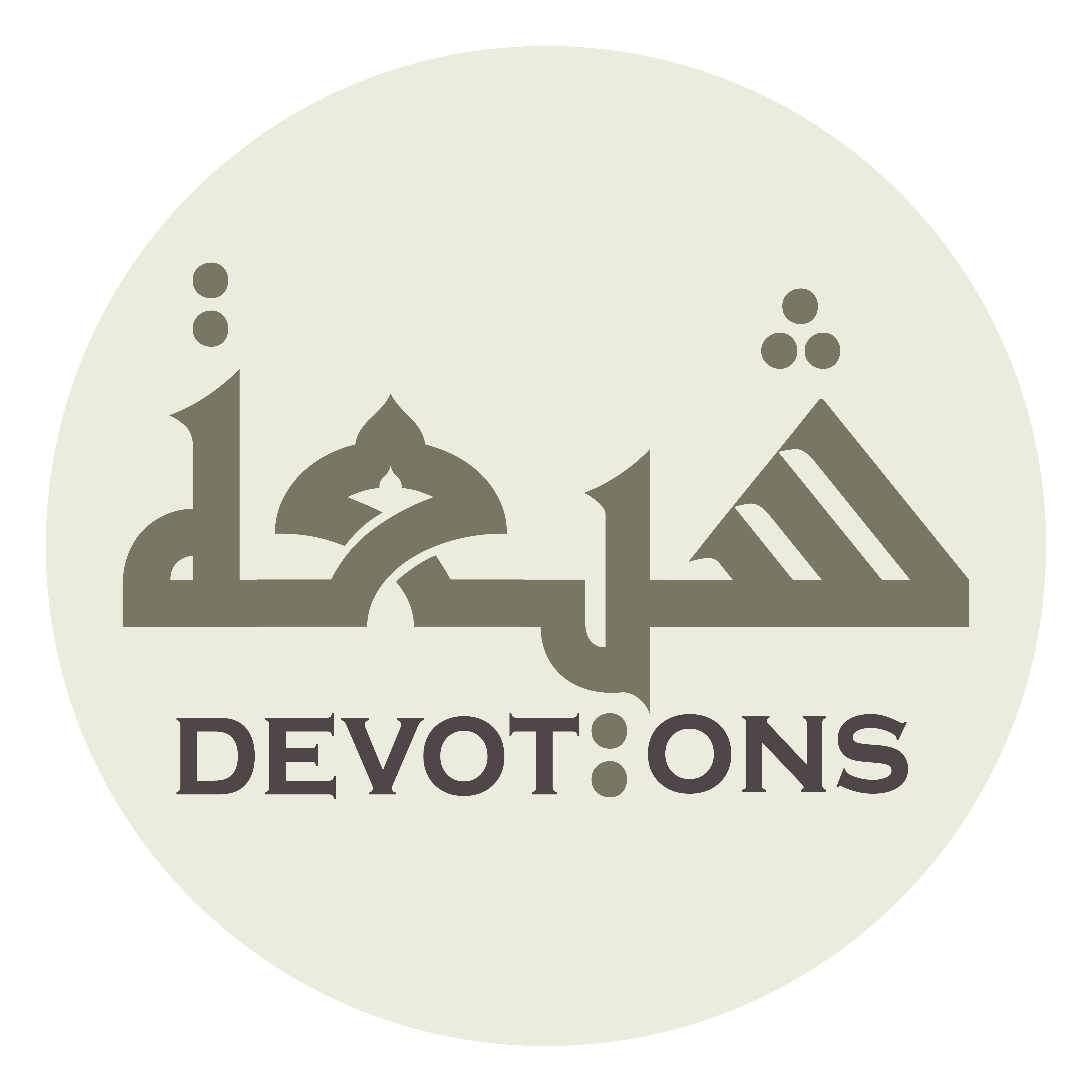 وَخَصَّكُمْ بِبُرْهَانِهِ

wakhaṣṣakum bibur-hānih

distinguished you with His clear proofs,
Ziarat Jamia Kabeera
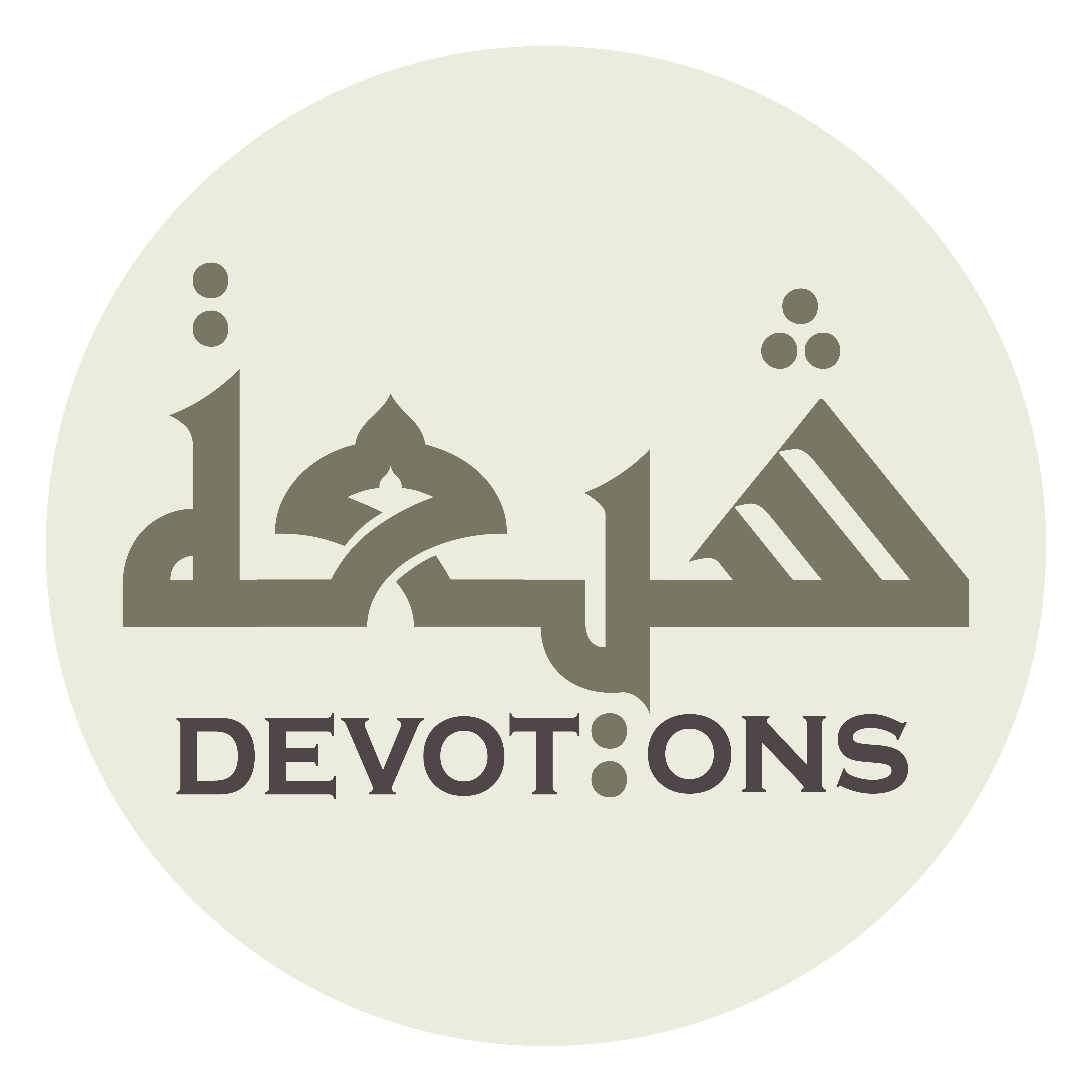 وَانْتَجَبَكُمْ لِنُوْرِهِ

wantajabakum linūrih

chose you to hold His Light,
Ziarat Jamia Kabeera
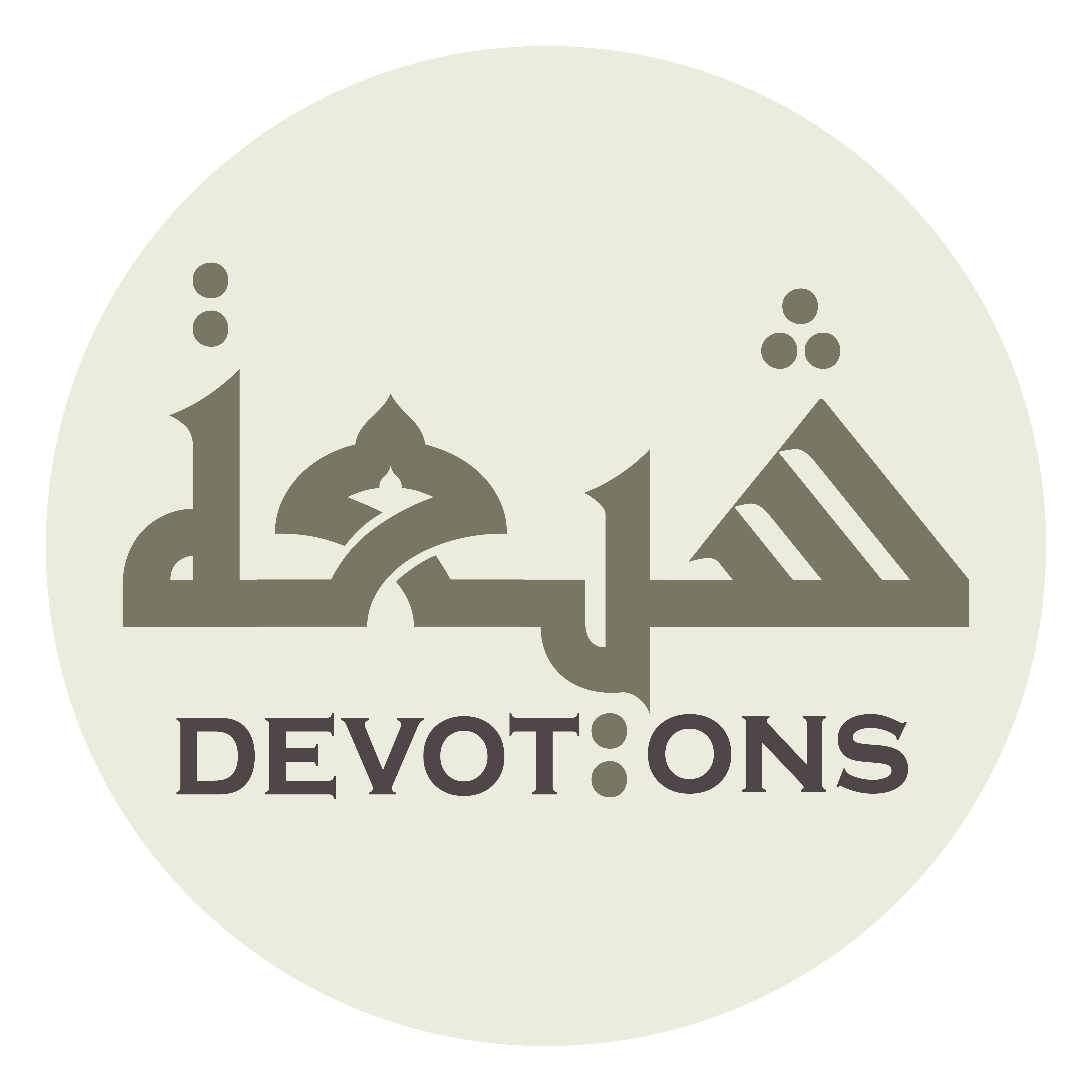 وَأَيَّدَكُمْ بِرُوحِهِ

wa-ayyadakum birūḥih

supported you with His Holy spirit,
Ziarat Jamia Kabeera
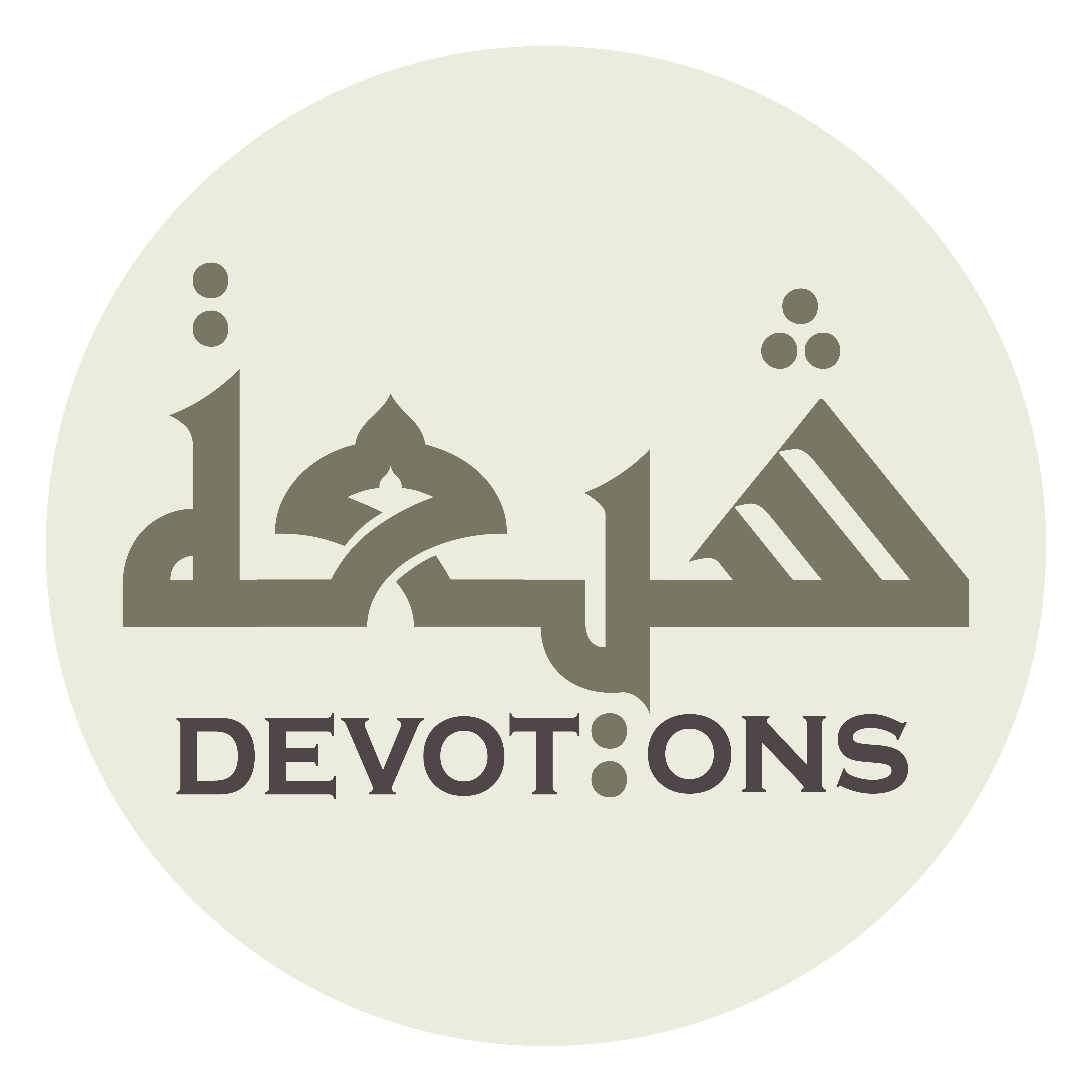 وَرَضِيَكُمْ خُلَفَاءَ فِيْ أَرْضِهِ

waraḍiyakum khulafā-a fī ar-ḍih

and accepted you as vicegerents in His lands,
Ziarat Jamia Kabeera
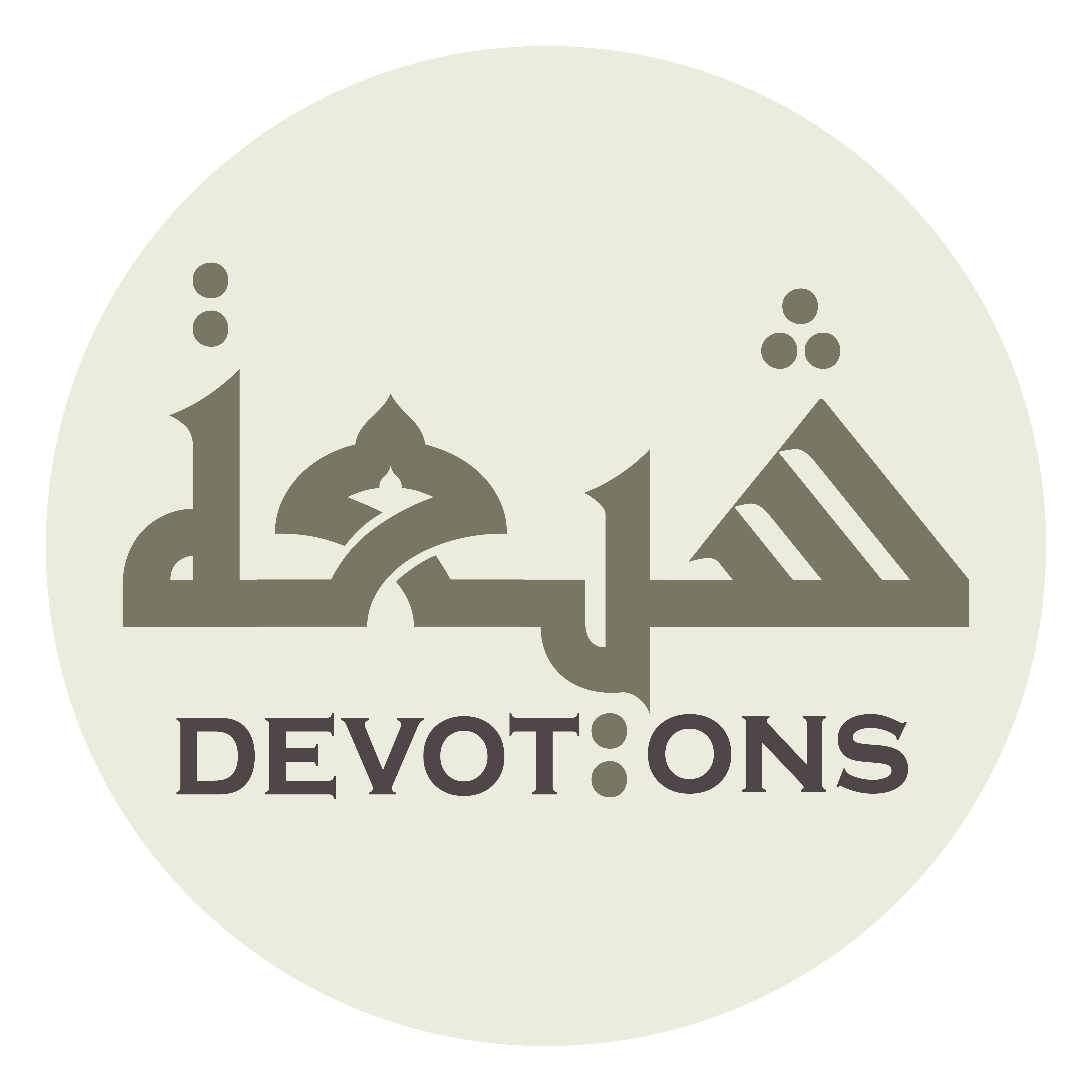 وَحُجَجًا عَلَى بَرِيَّتِهِ

waḥujajan `alā bariyyatih

arguments against His beings,
Ziarat Jamia Kabeera
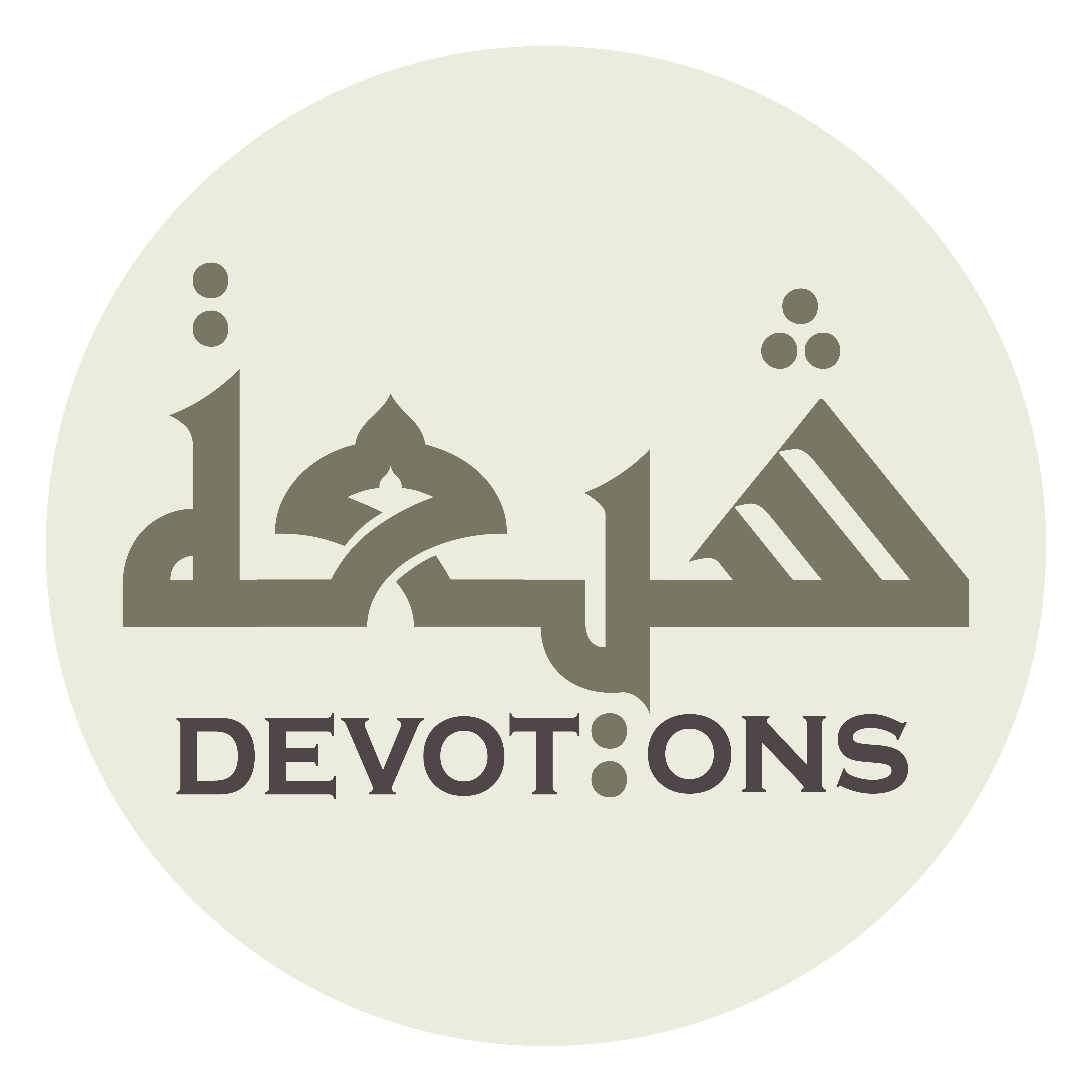 وَأَنْصَارًا لِدِينِهِ

wa-anṣāran lidīnih

supporters of His religion,
Ziarat Jamia Kabeera
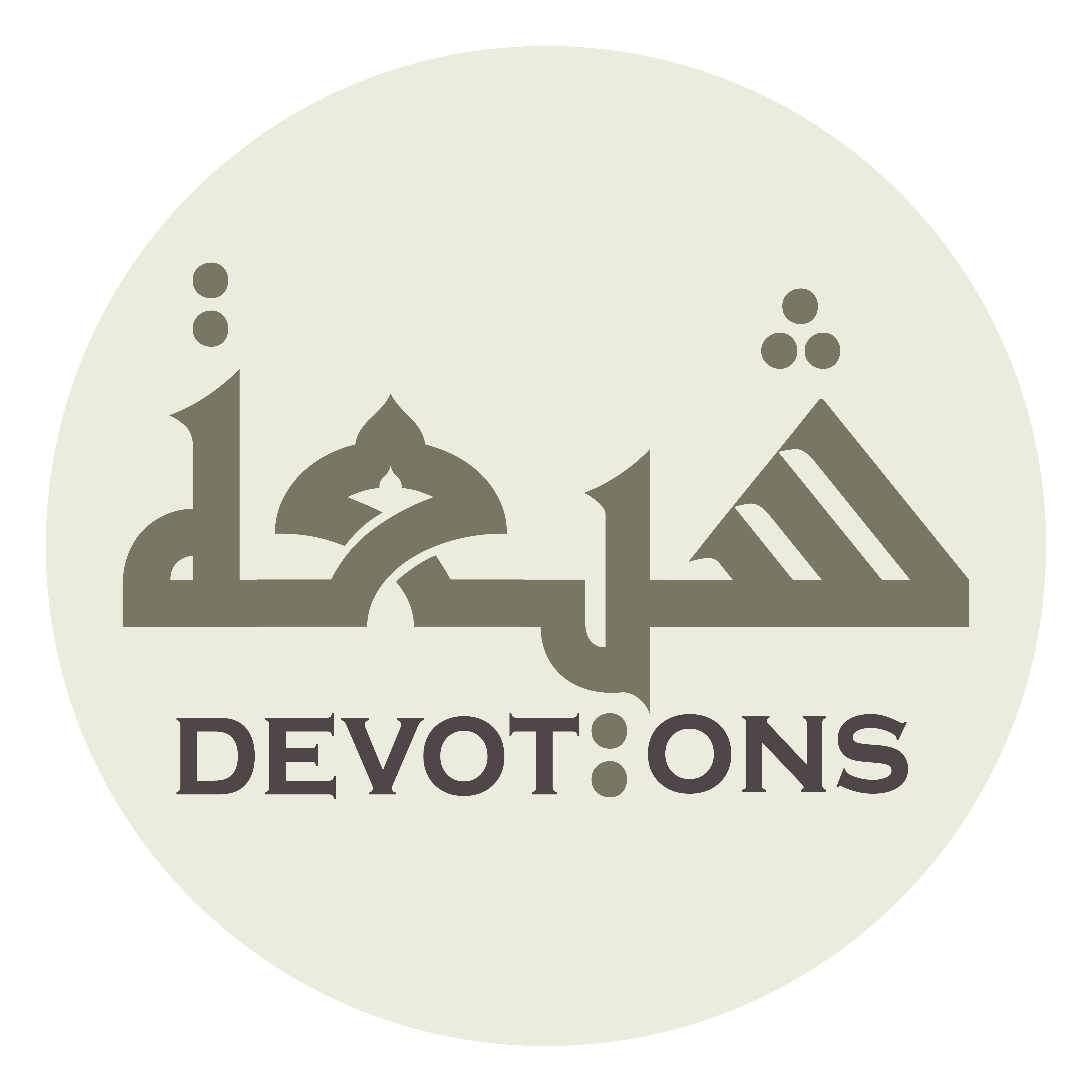 وَحَفَظَةً لِسِرِّهِ

waḥafaẓatan lisirrih

keepers of His secret,
Ziarat Jamia Kabeera
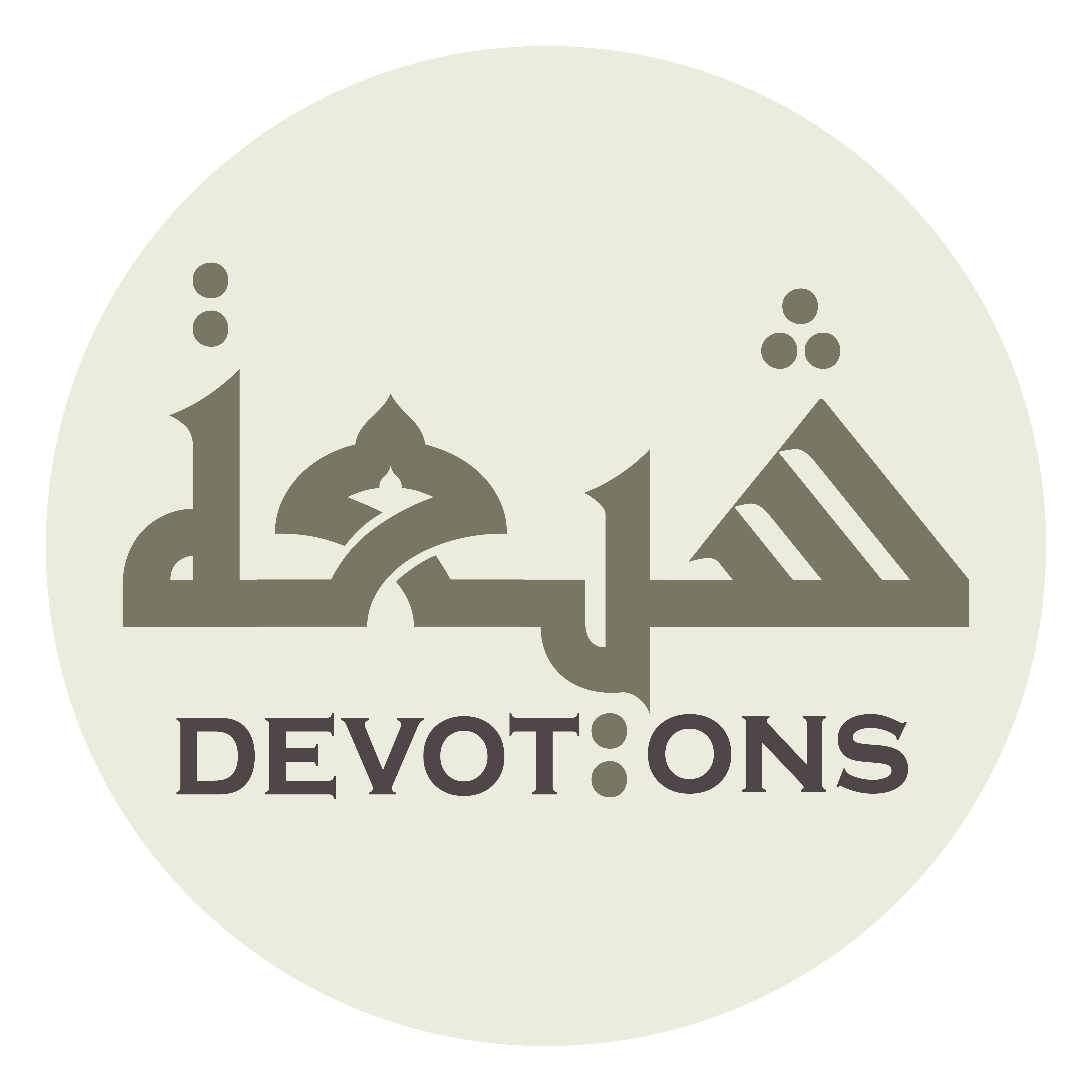 وَخَزَنَةً لِعِلْمِهِ

wakhazanatan li`ilmih

hoarders of His knowledge,
Ziarat Jamia Kabeera
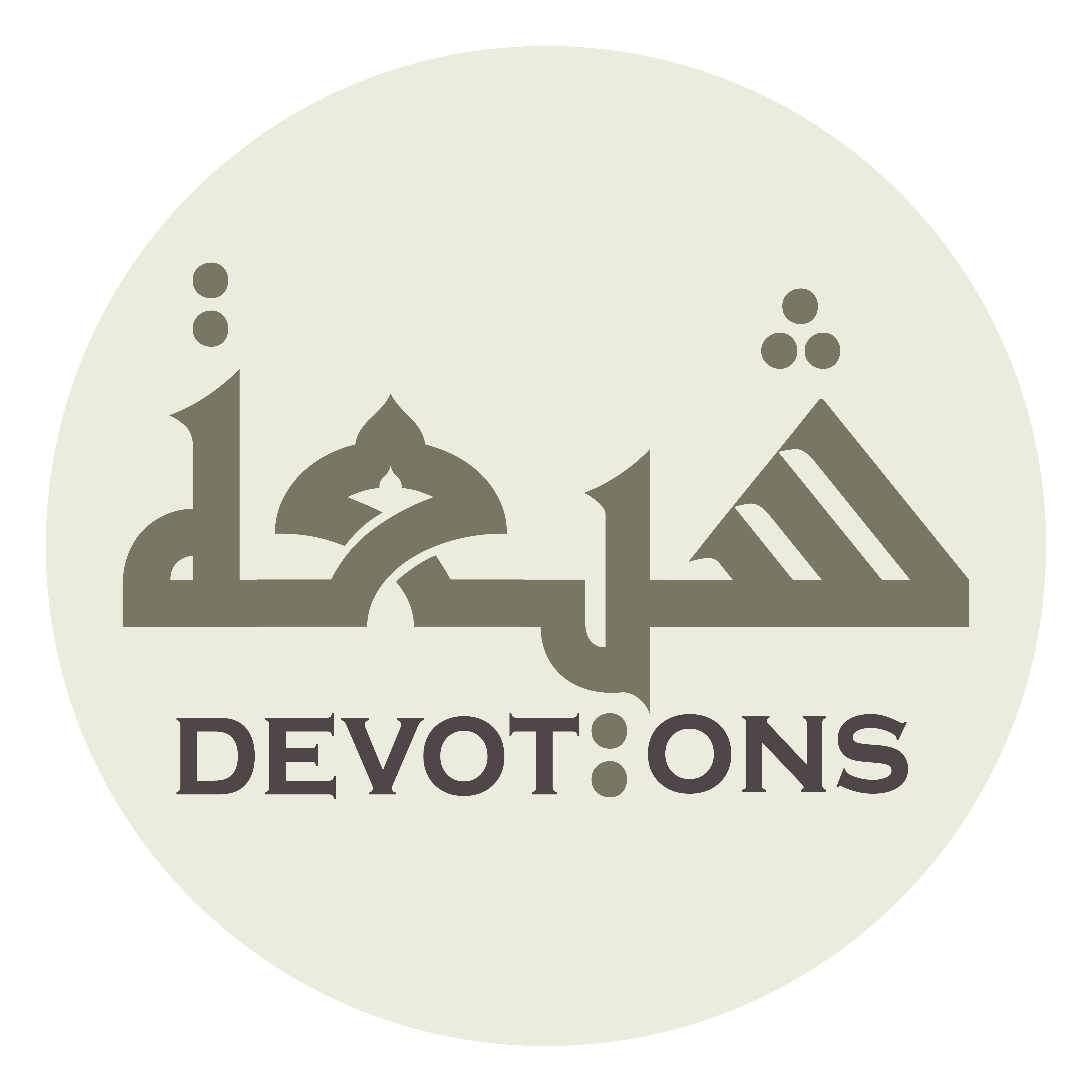 وَمُسْتَوْدَعًا لِحِكْمَتِهِ

wamustawda`an liḥikmatih

stores of His wisdom,
Ziarat Jamia Kabeera
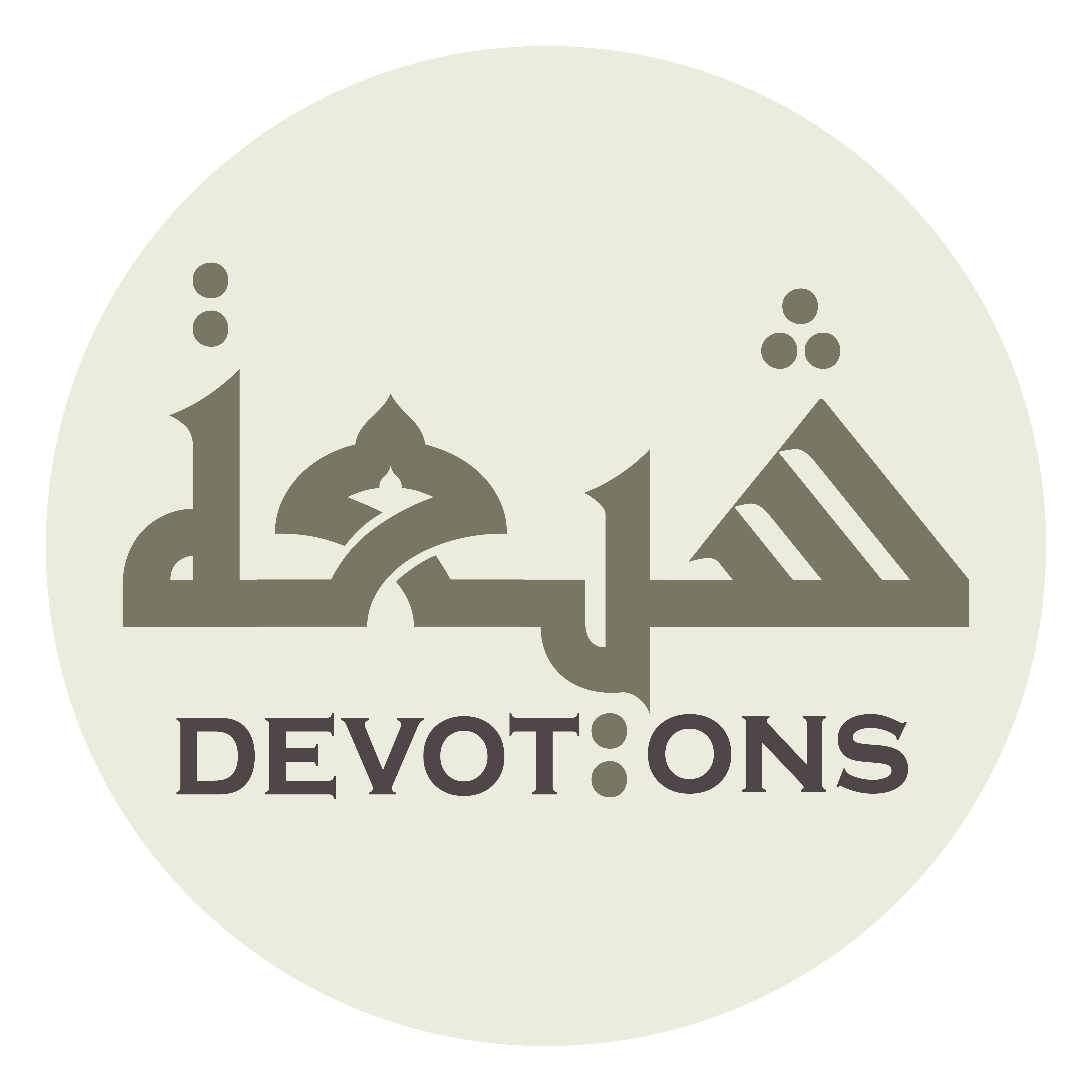 وَتَرَاجِمَةً لِوَحْيِهِ

watarājimatan liwaḥyih

interpreters of His revelation,
Ziarat Jamia Kabeera
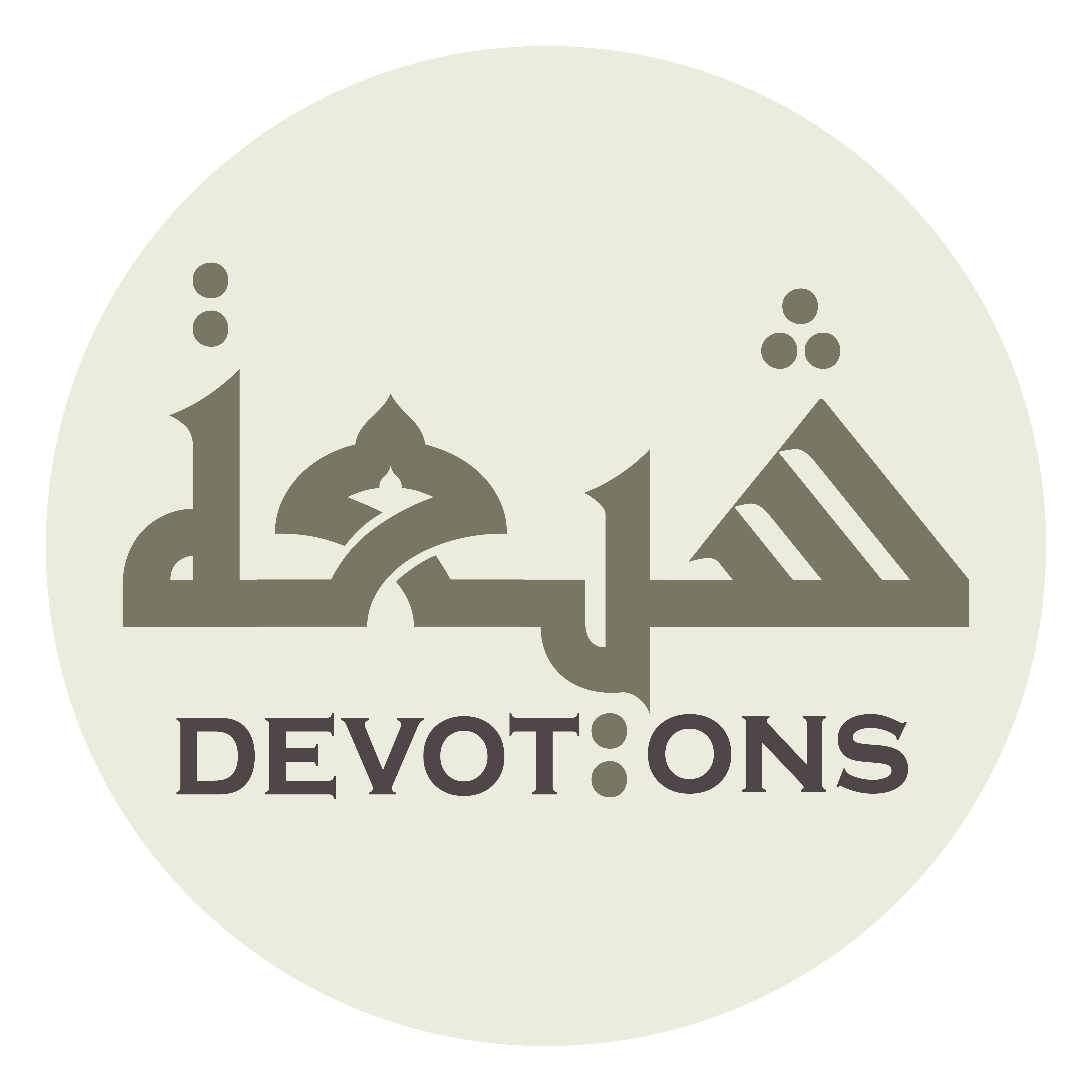 وَأَرْكَانًا لِتَوْحِيدِهِ

wa-ar-kānan litawḥīdih

pillars of the profession of His Oneness,
Ziarat Jamia Kabeera
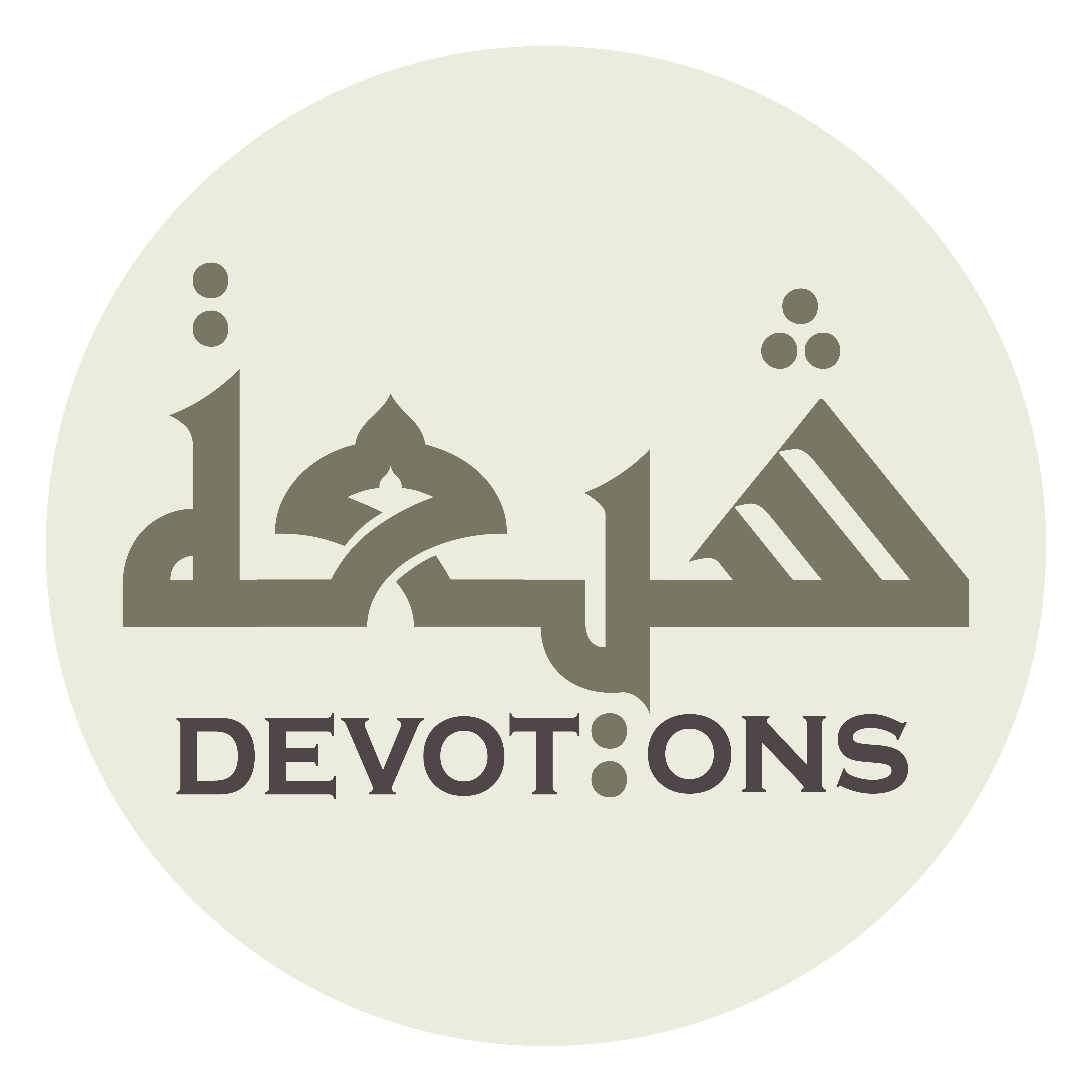 وَشُهَدَاءَ عَلَى خَلْقِهِ

washuhadā-a `alā khalqih

witnesses on His creatures,
Ziarat Jamia Kabeera
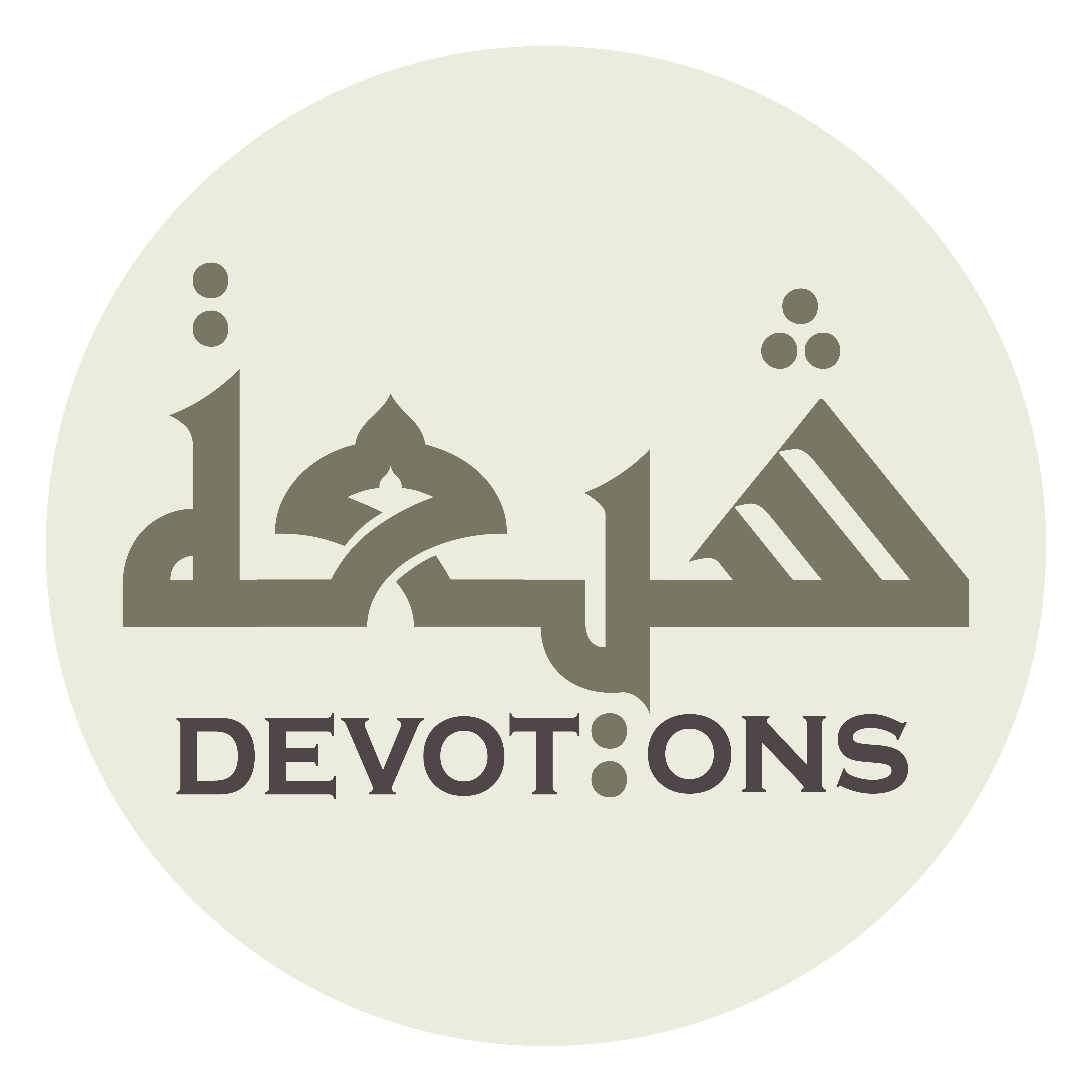 وَأَعْلاَمًا لِعِبَادِهِ

wa-a`lāman li`ibādih

signs for His servants,
Ziarat Jamia Kabeera
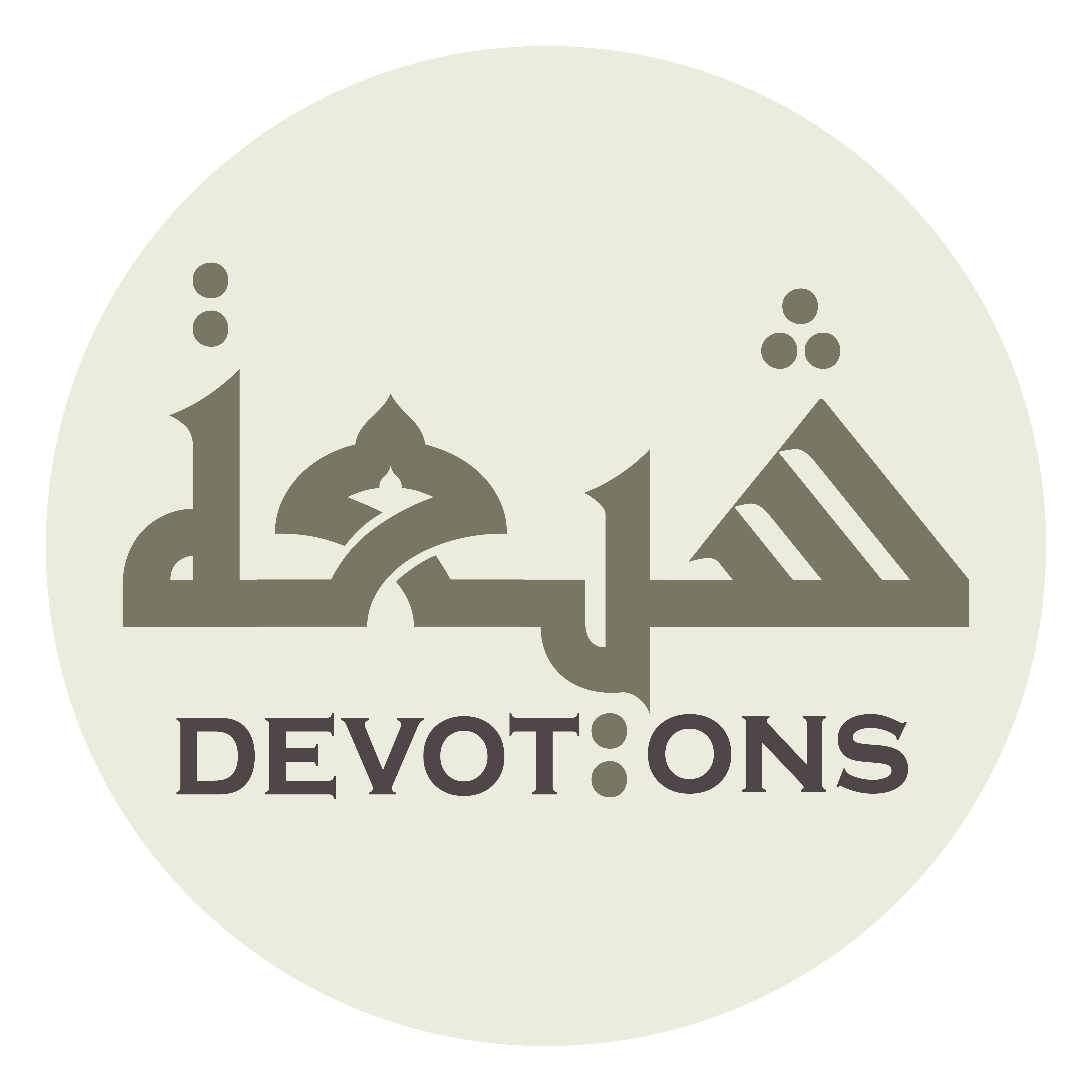 وَمَنَارًا فِيْ بِلادِهِ

wamanāran fī bilādih

torches in His lands,
Ziarat Jamia Kabeera
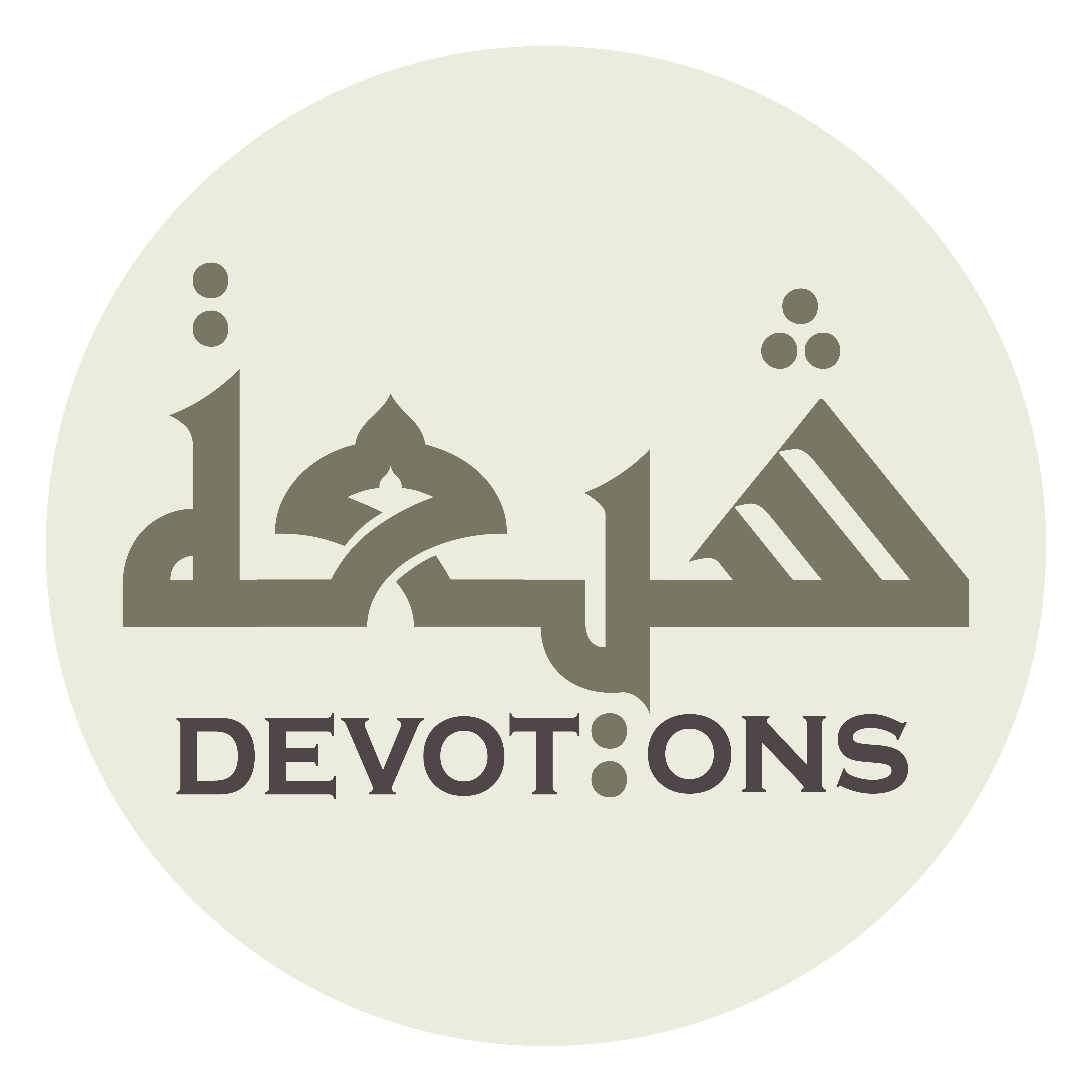 وَأَدِلَّاءَ عَلَى صِرَاطِهِ

wa-adillā-a `alā ṣirāṭih

and directors to His path.
Ziarat Jamia Kabeera
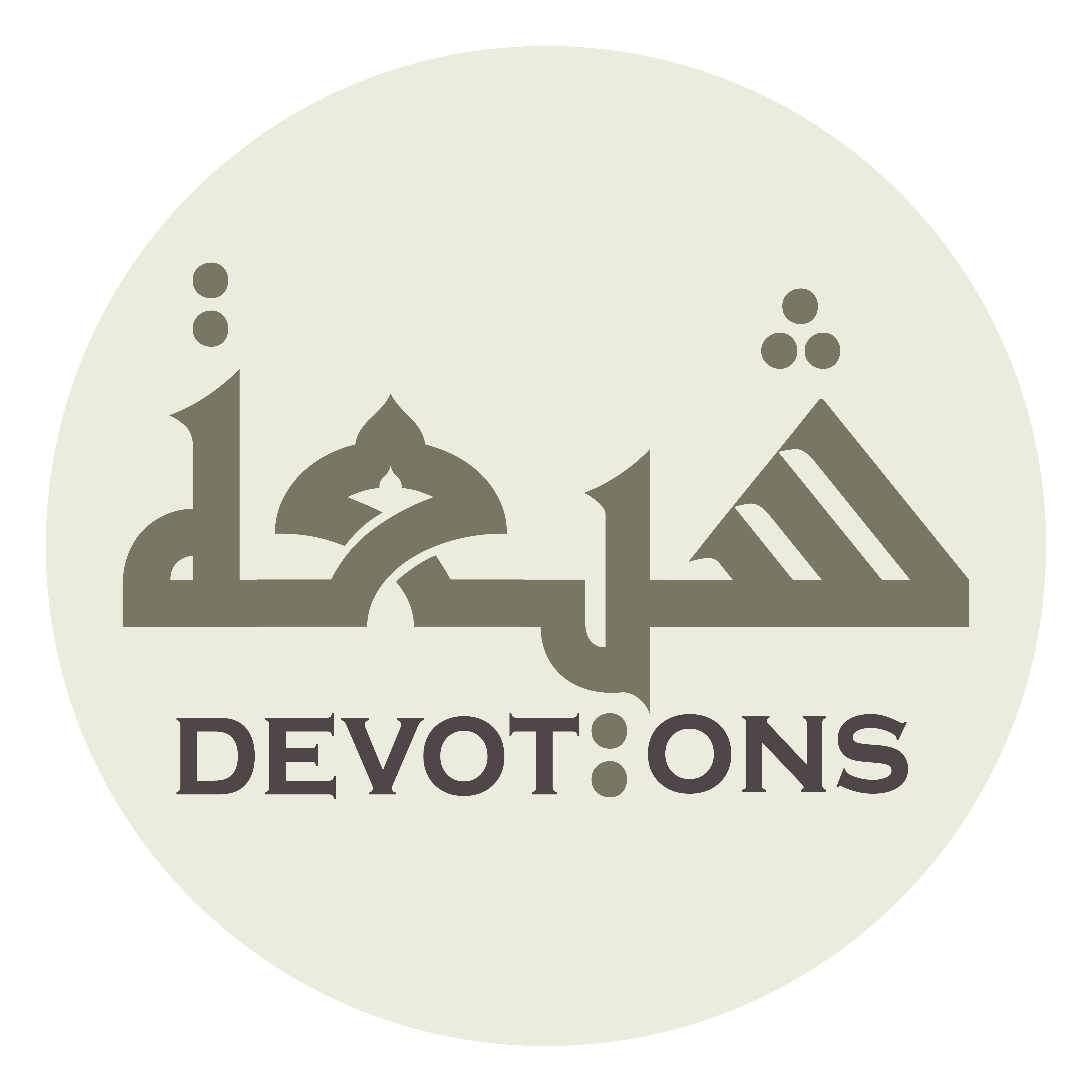 عَصَمَكُمُ اللَّهُ مِنَ الزَّلَلِ

`aṣamakumullāhu minaz zalal

Allah has preserved you against slips,
Ziarat Jamia Kabeera
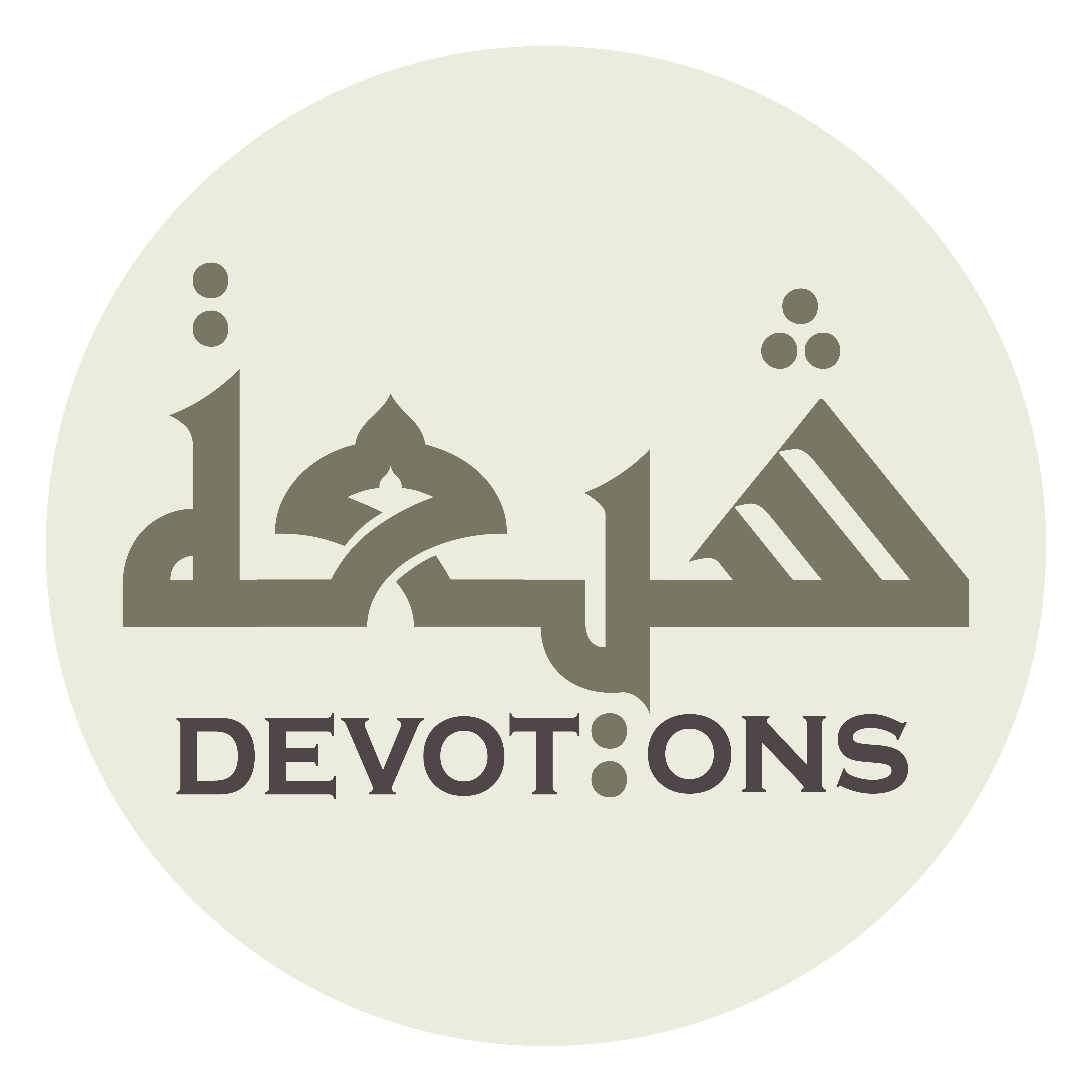 وَامَنَكُمْ مِنَ الْفِتَنِ

wāmanakum minal fitan

secured you against seditious matters,
Ziarat Jamia Kabeera
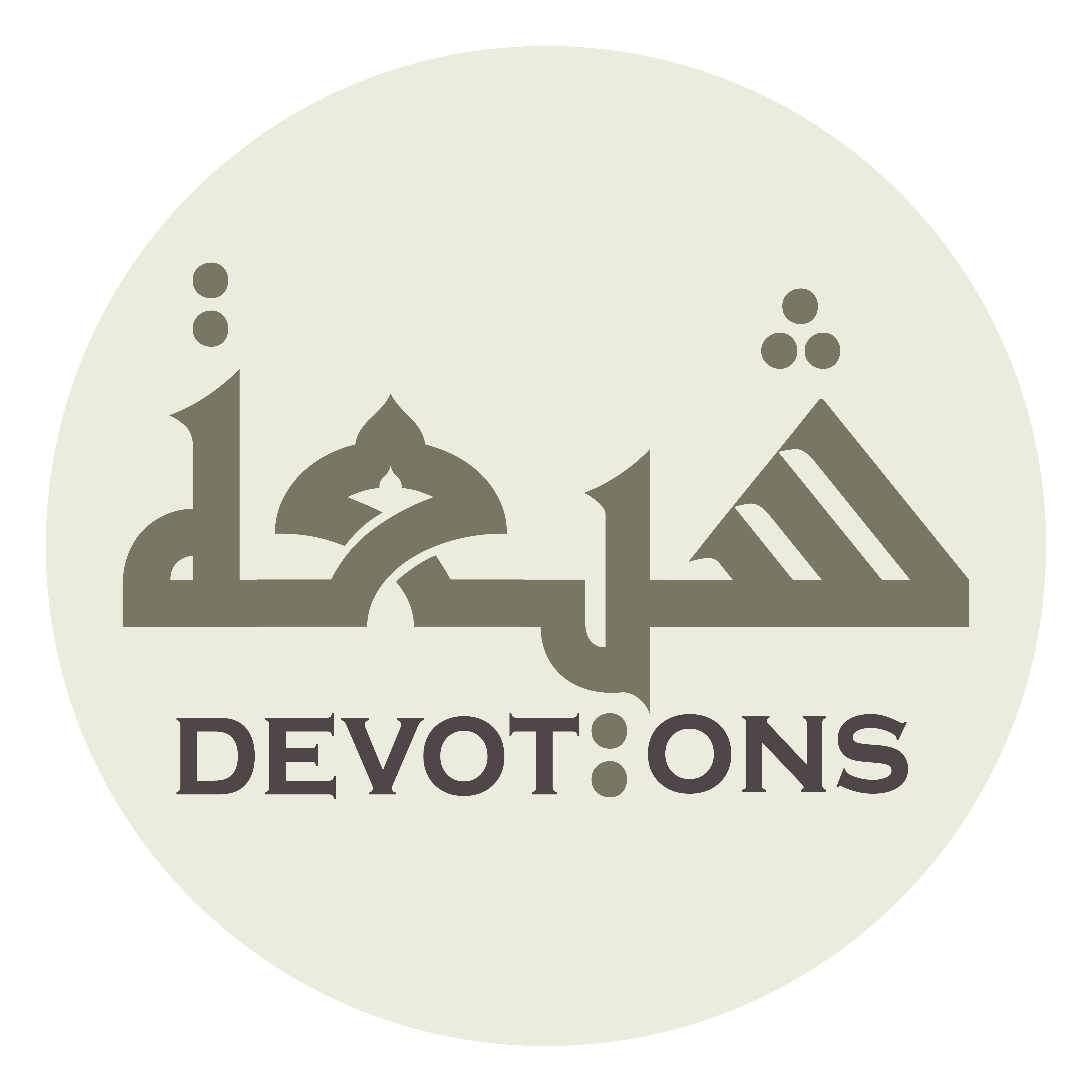 وَطَهَّرَكُمْ مِنَ الدَّنَسِ

waṭahharakum minad danas

purified you from dirt,
Ziarat Jamia Kabeera
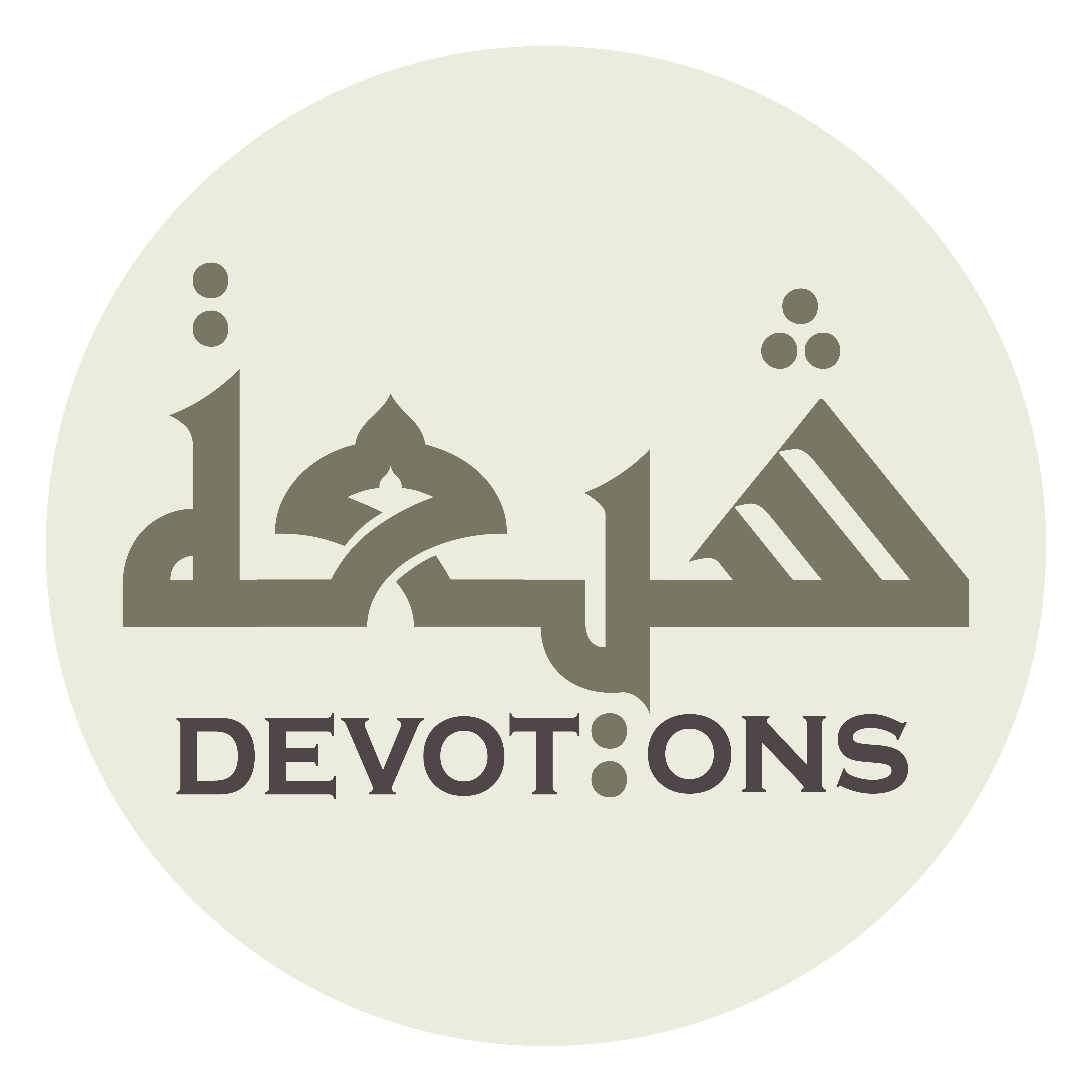 وَأَذْهَبَ عَنْكُمُ الرِّجْسَ

wa-adh-haba `ankumur rijs

removed away from you uncleanness,
Ziarat Jamia Kabeera
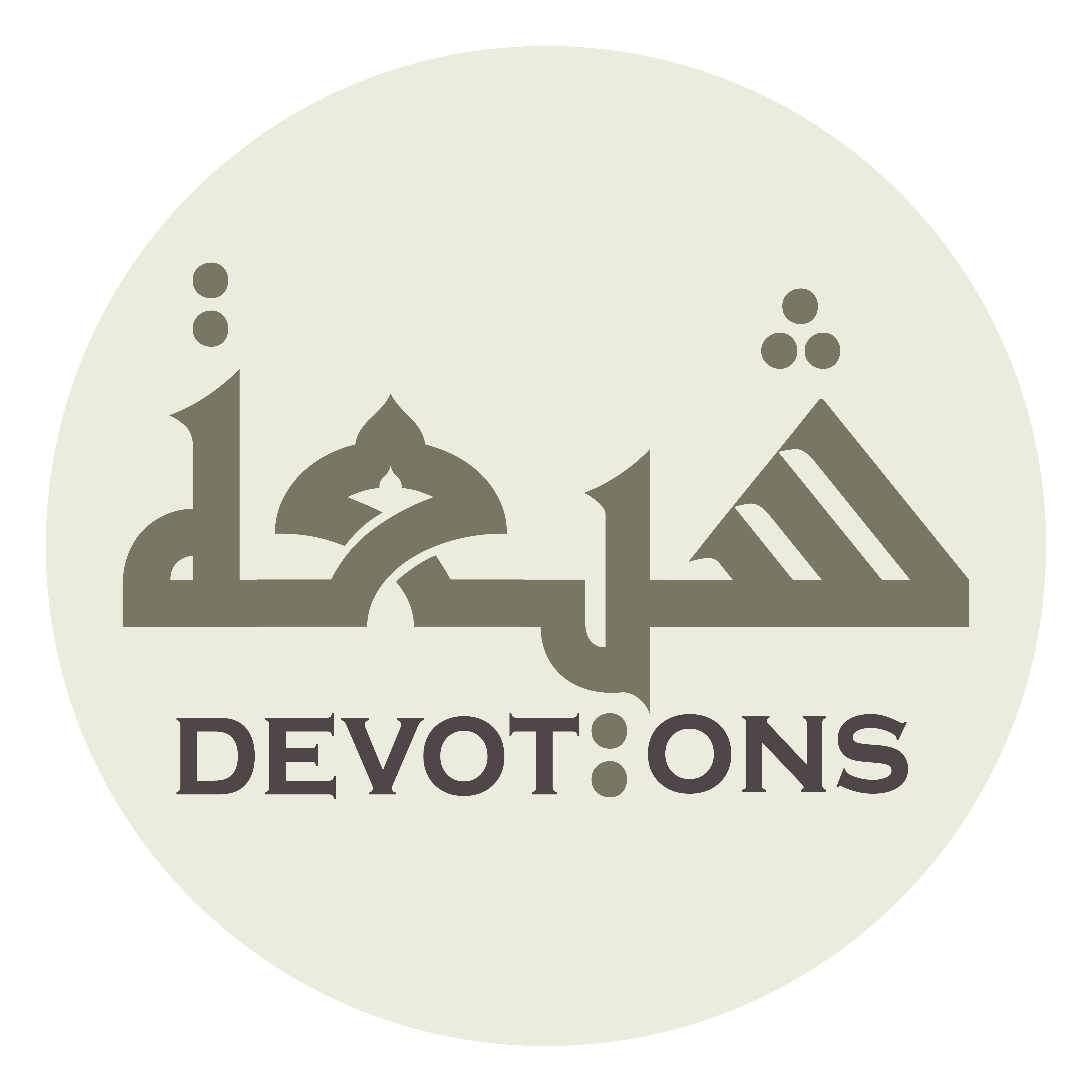 وَطَهَّرَكُمْ تَطْهِيرًا

waṭahharakum taṭ-hīrā

and purified you with a thorough purifying.
Ziarat Jamia Kabeera
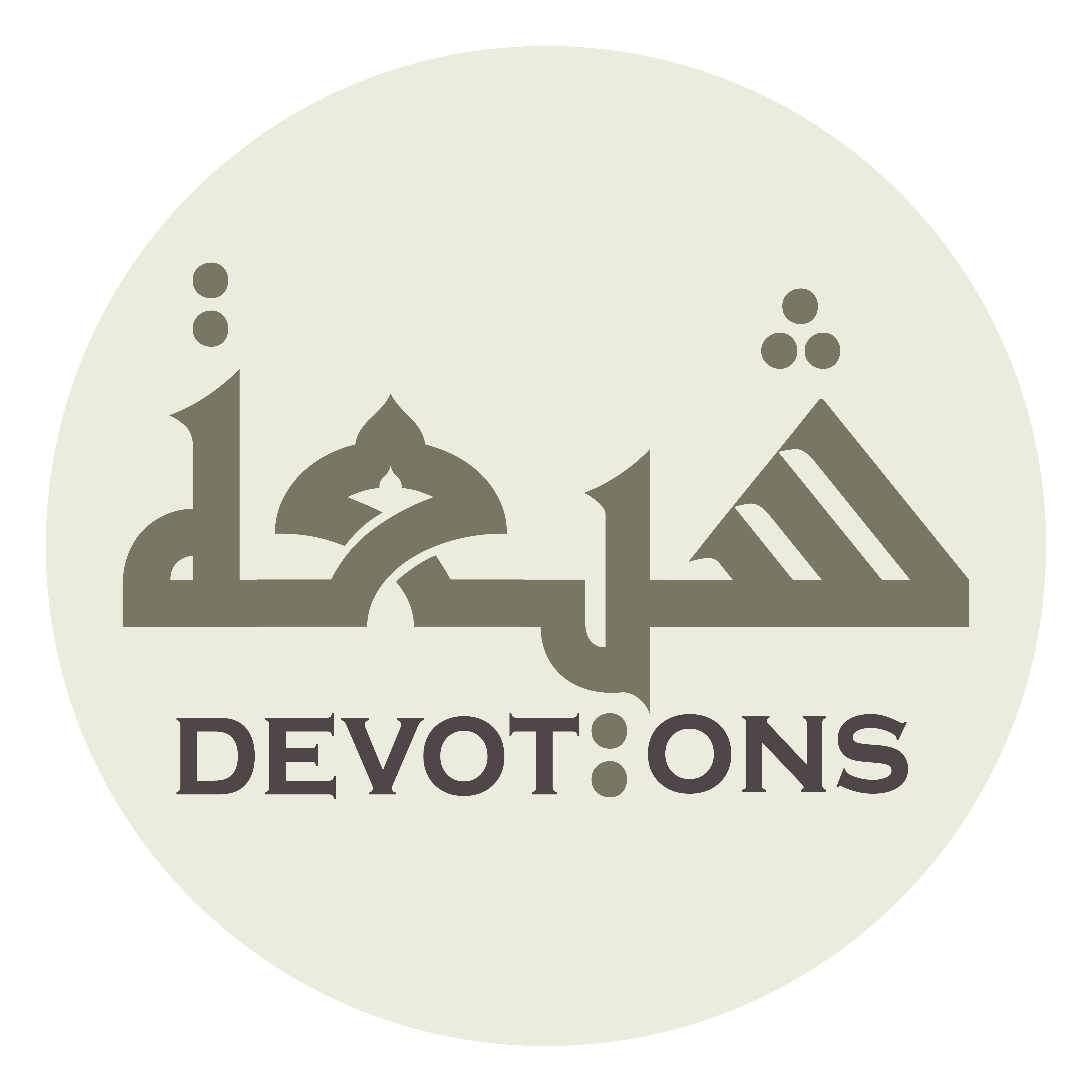 فَعَظَّمْتُمْ جَلالَهُ

fa`aẓẓamtum jalālah

So, you have glorified His majesty,
Ziarat Jamia Kabeera
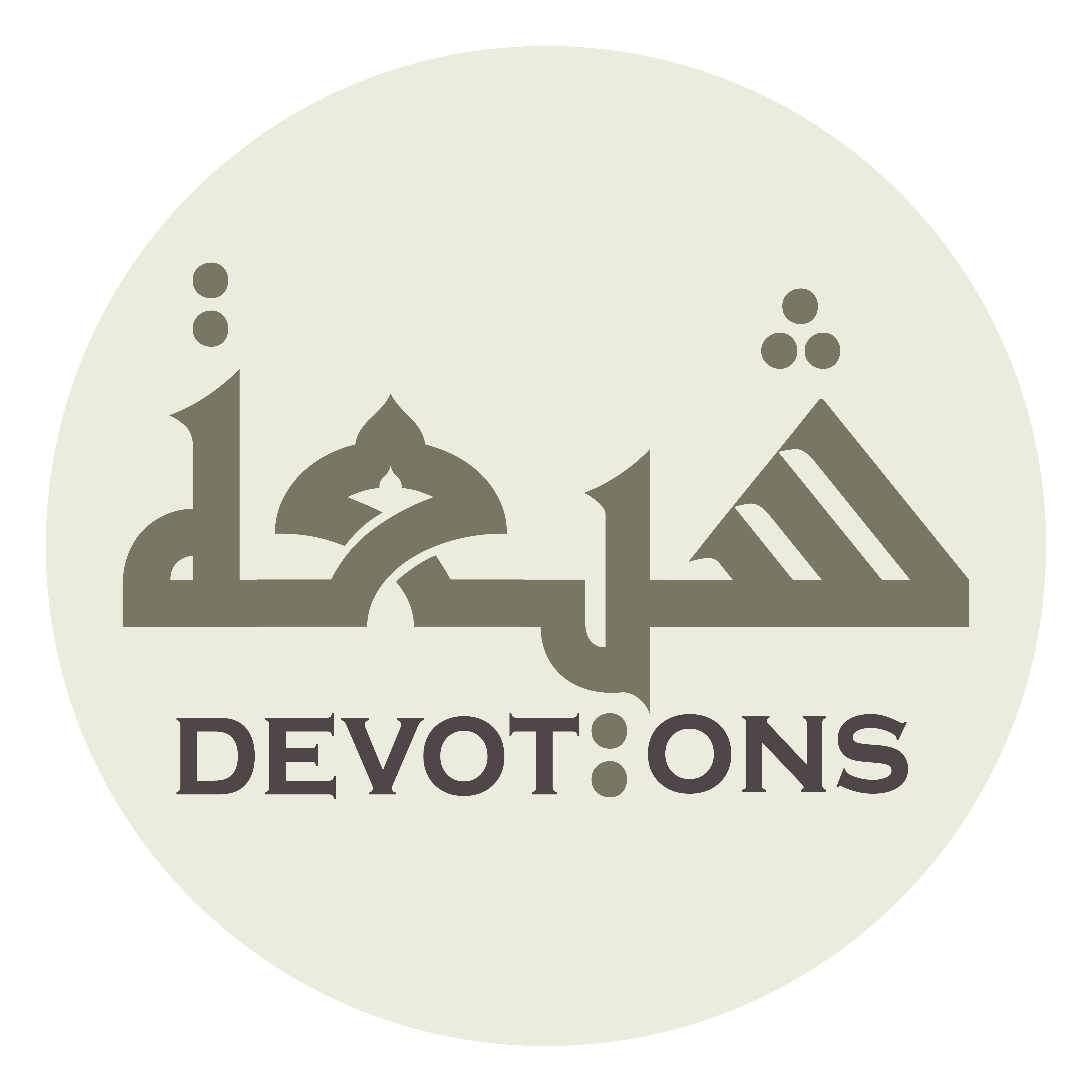 وَأَكْبَرْتُمْ شَأْنَهُ

wa-akbar-tum sha-nah

declared great His magnificence,
Ziarat Jamia Kabeera
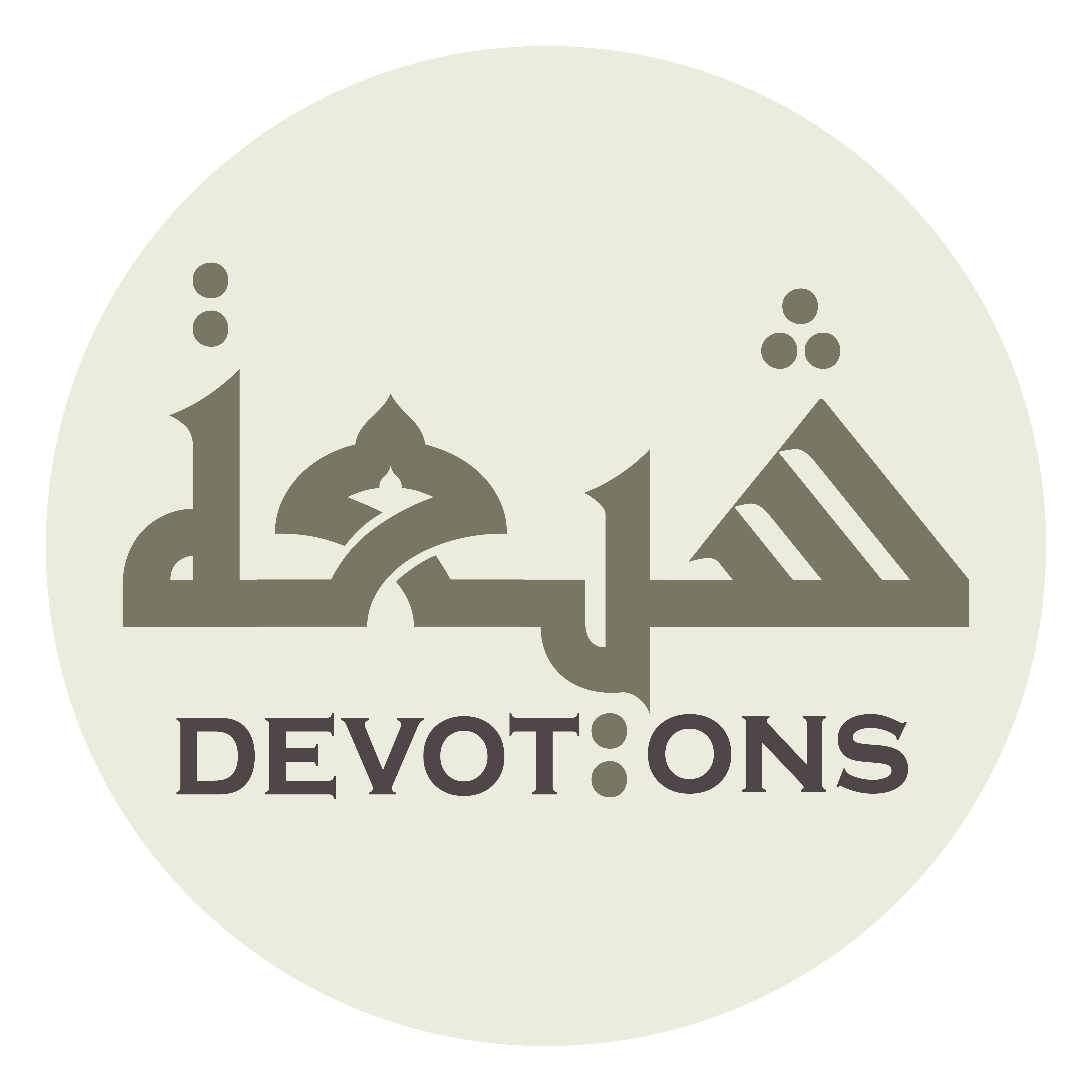 وَمَجَّدْتُمْ كَرَمَهُ

wamajjadtum karamah

glorified His nobility,
Ziarat Jamia Kabeera
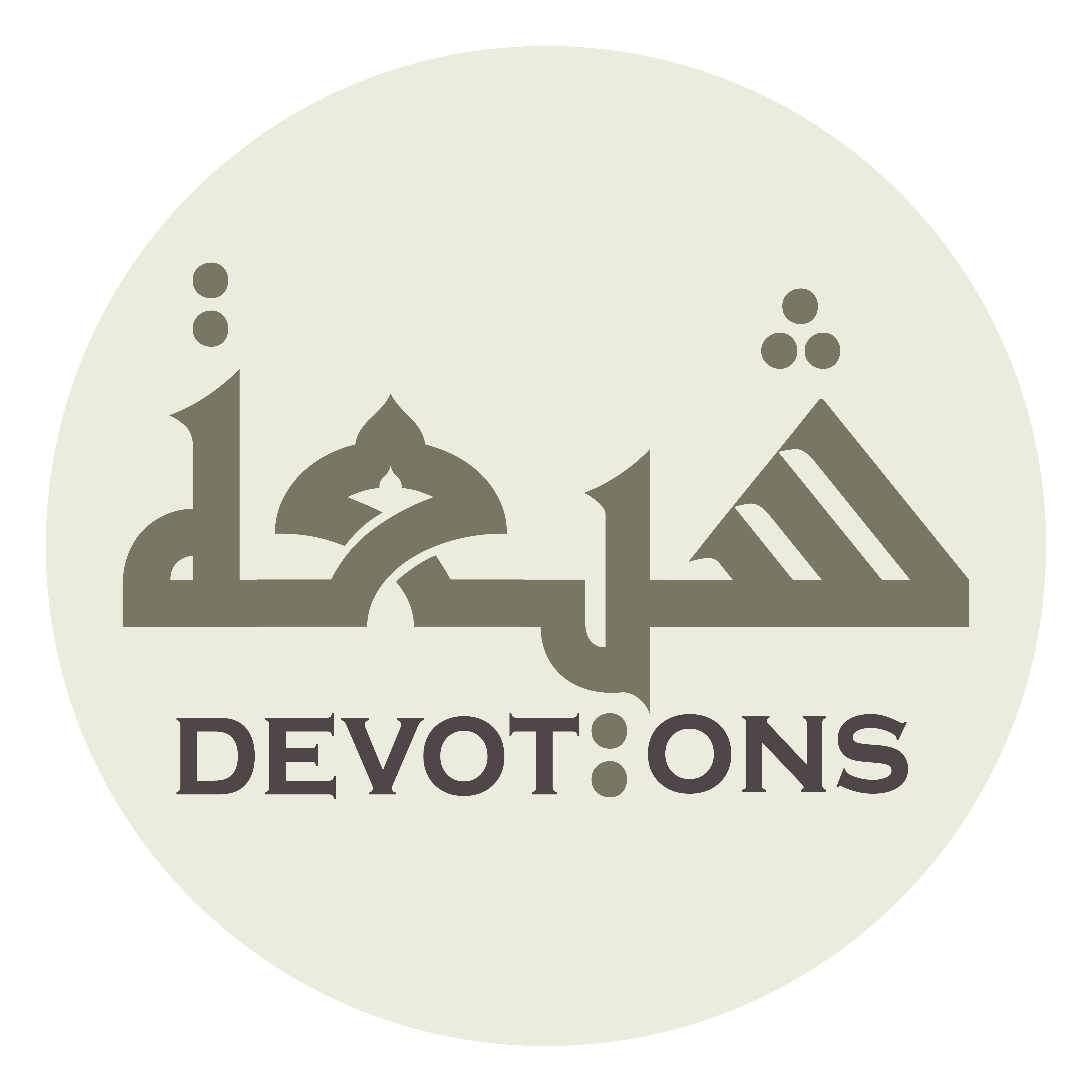 وَأَدَمْتُمْ ذِكْرَهُ

wa-adamtum dhikrah

perpetuated mentioning Him,
Ziarat Jamia Kabeera
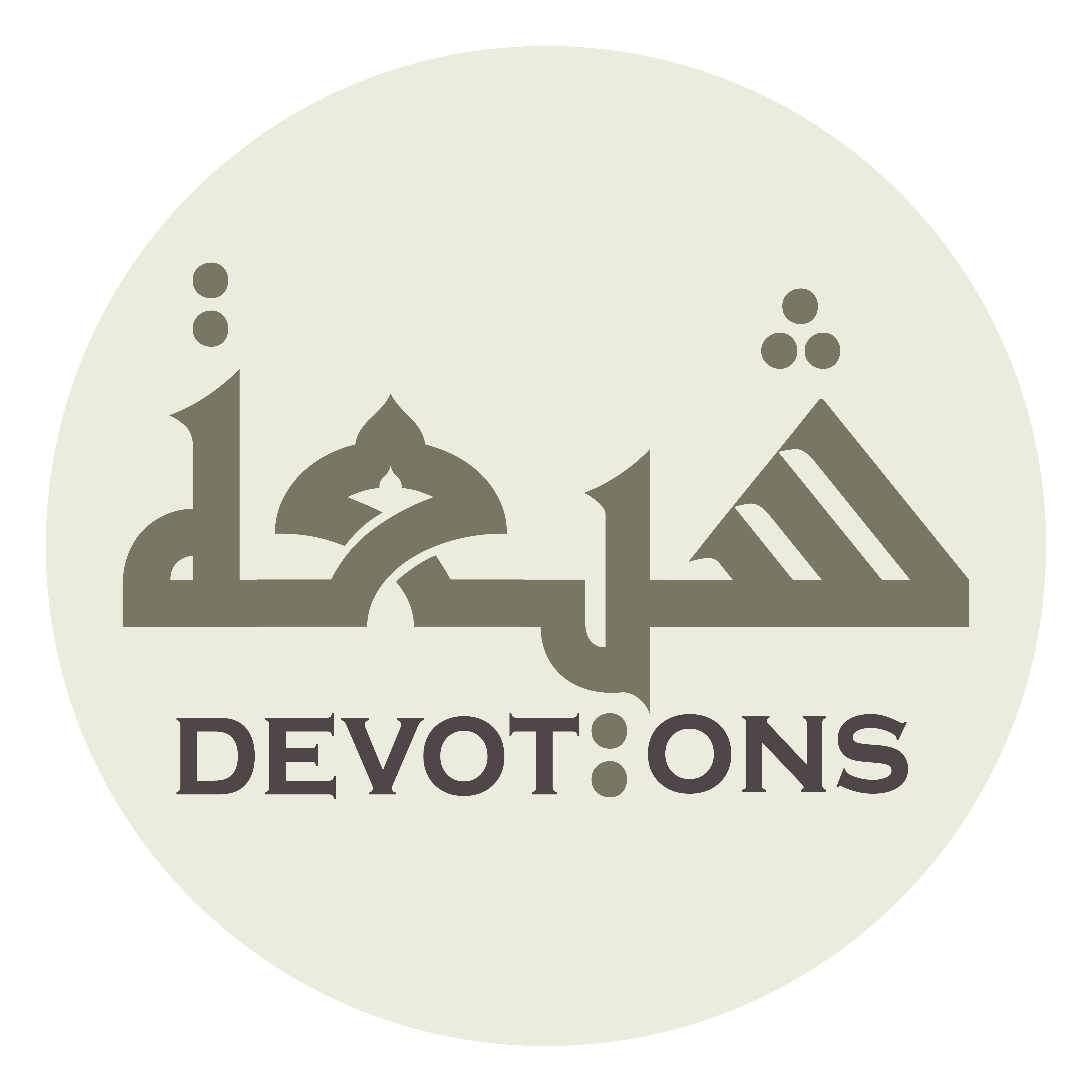 وَوَكَّدْتُمْ مِيثَاقَهُ

wawakkadtum mīthāqah

consolidated His covenant,
Ziarat Jamia Kabeera
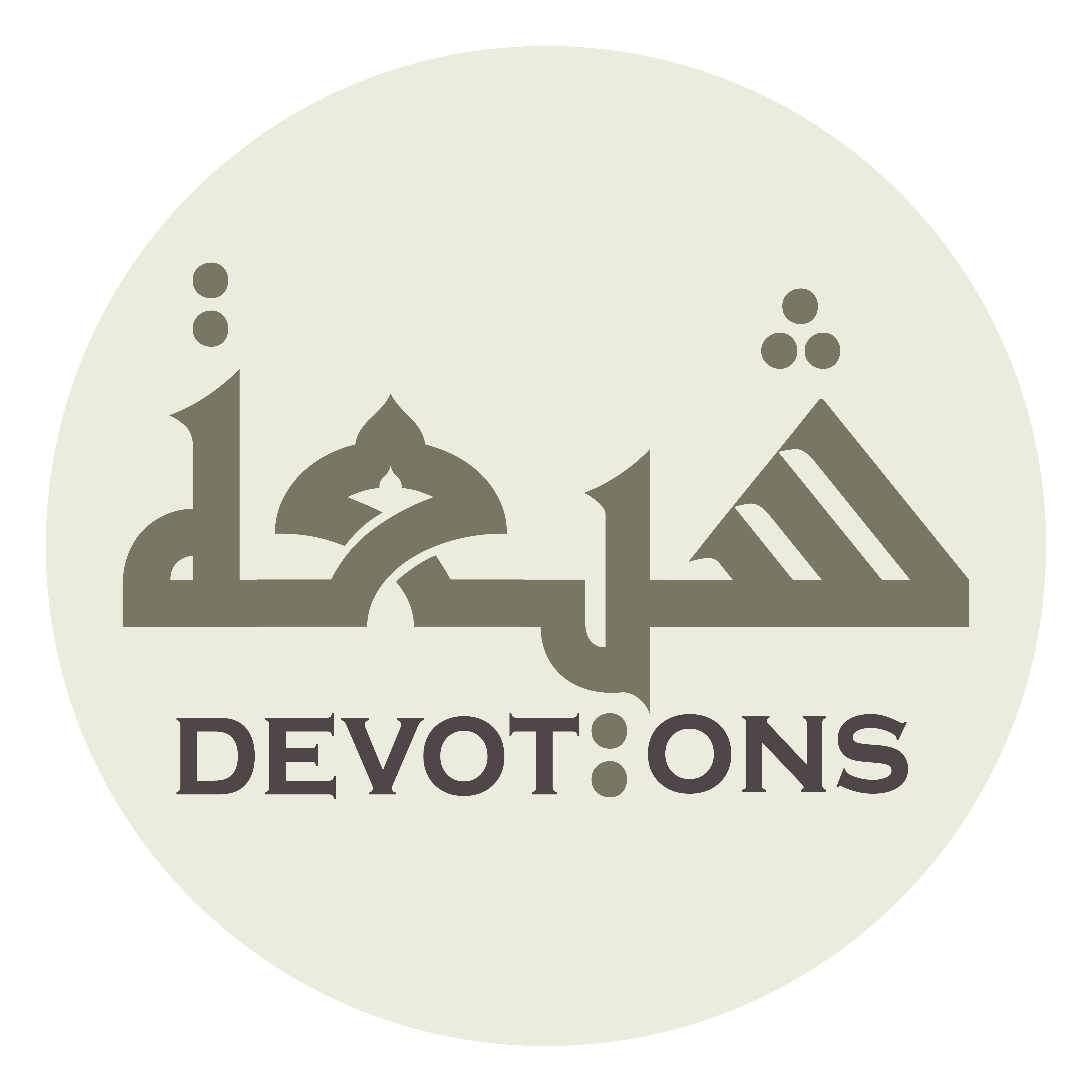 وَأَحْكَمْتُمْ عَقْدَ طَاعَتِهِ

wa-aḥkamtum `aqda ṭā`atih

made firm your pledge of obedience to Him,
Ziarat Jamia Kabeera
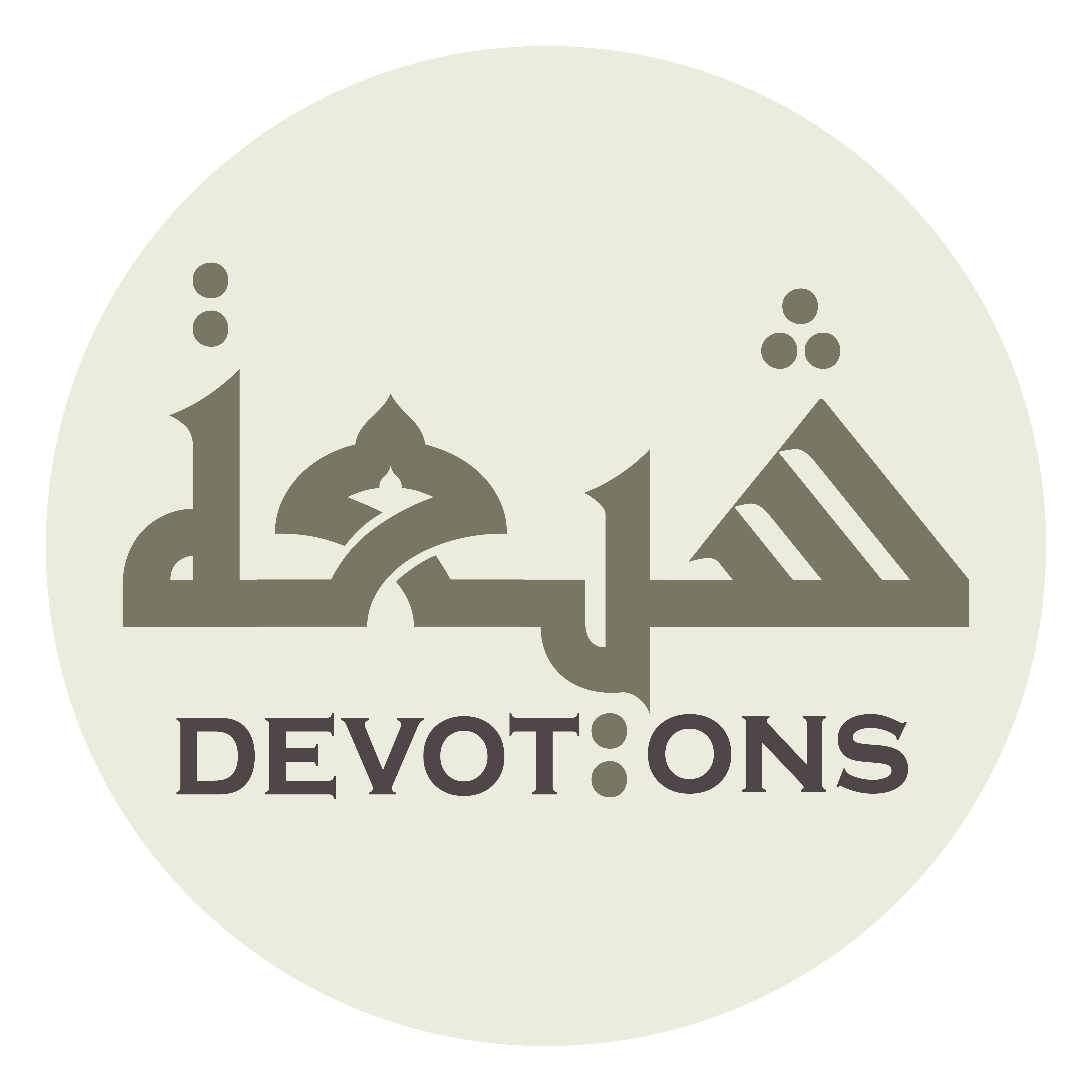 وَنَصَحْتُمْ لَهُ فِيْ السِّرِّ وَالْعَلانِيَةِ

wanaṣaḥtum lahu fis sirri wal`alāniyah

acted sincerely to Him privately and publicly,
Ziarat Jamia Kabeera
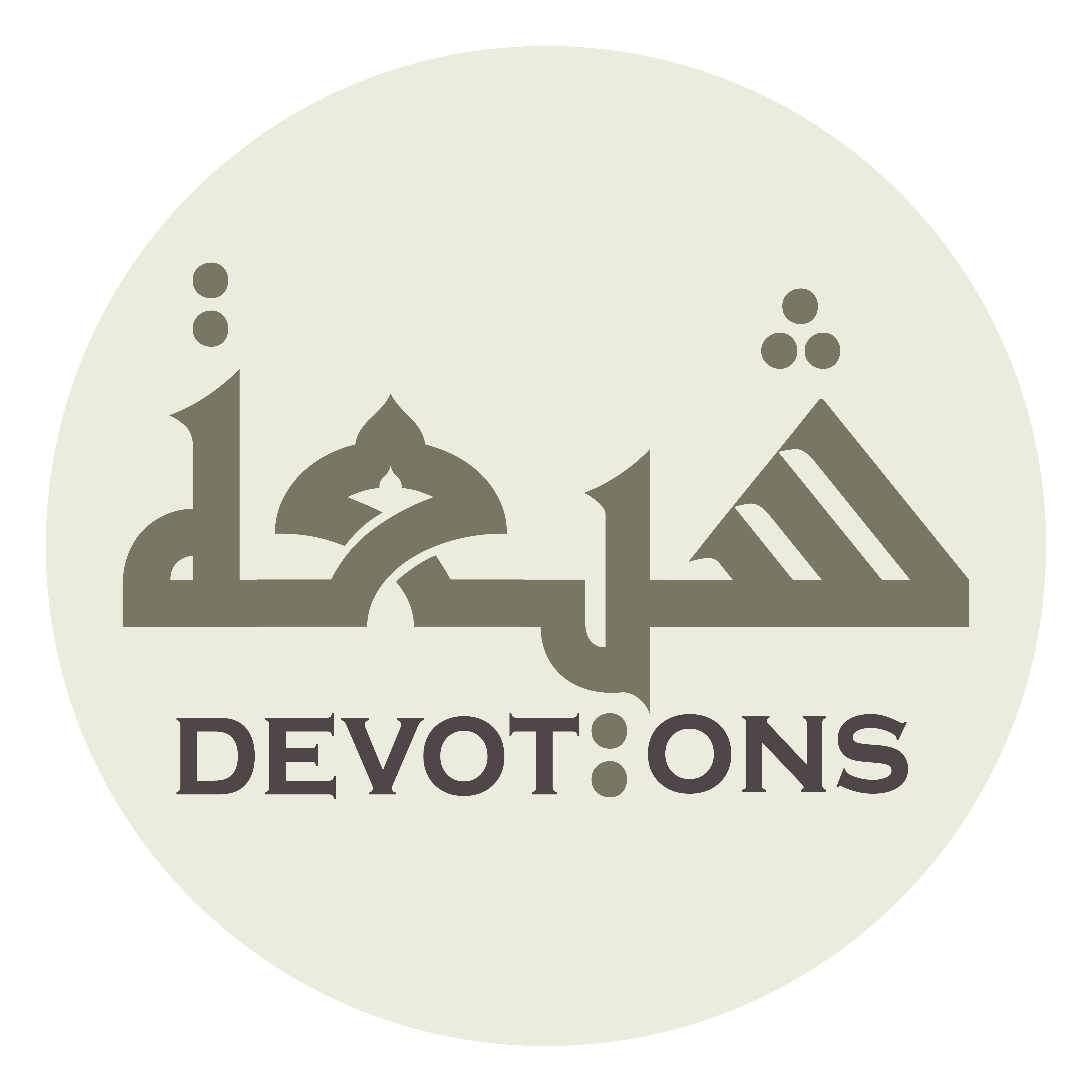 وَدَعَوْتُمْ إِلَى سَبِيلِهِ

wada`awtum ilā sabīlih

called unto His way
Ziarat Jamia Kabeera
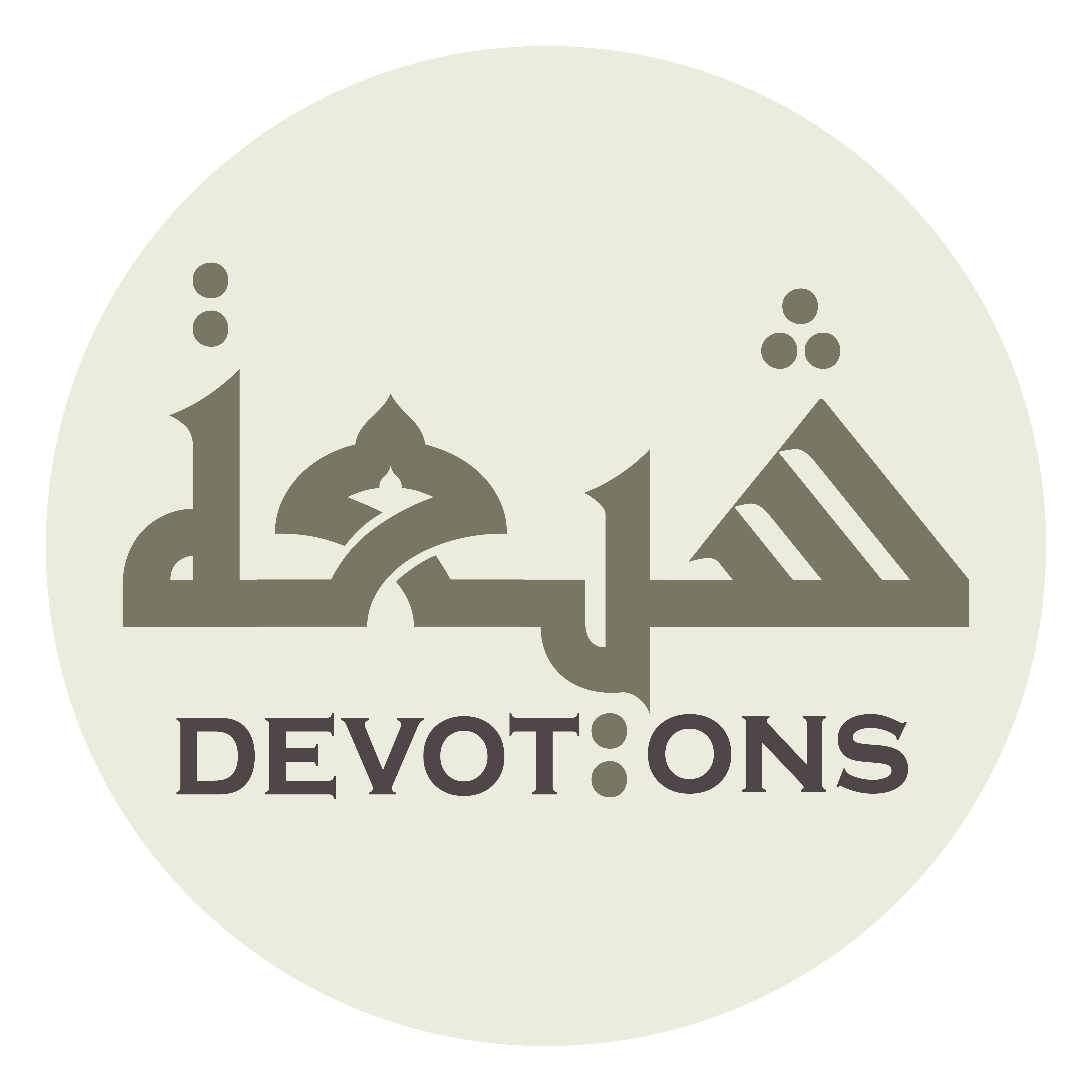 بِالْحِكْمَةِ وَالْمَوْعِظَةِ الْحَسَنَةِ

bil ḥikmati walmaw`iẓatil ḥasanah

with wisdom and fair admonition,
Ziarat Jamia Kabeera
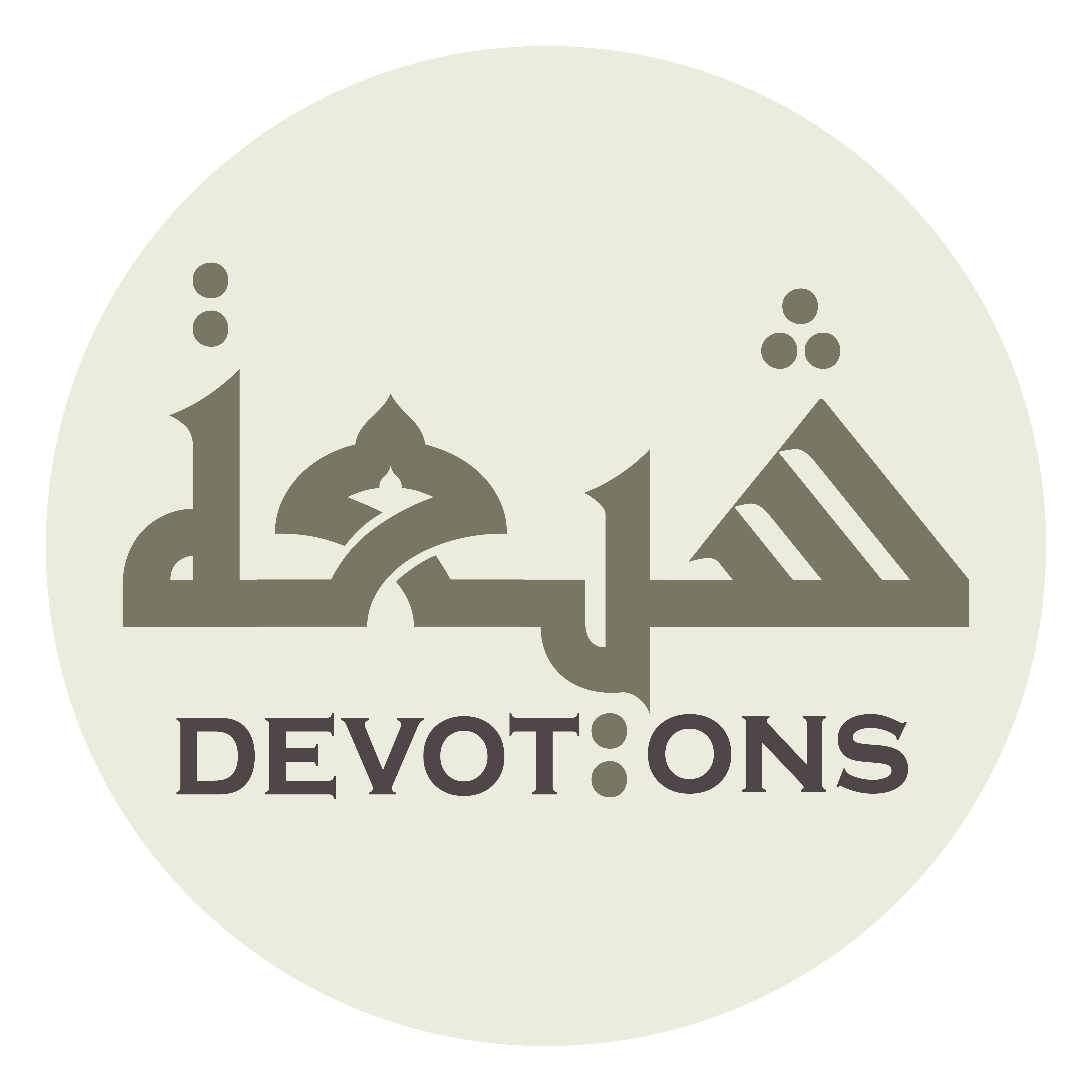 وَبَذَلْتُمْ أَنْفُسَكُمْ فِيْ مَرْضَاتِهِ

wabadhaltum anfusakum fī mar-ḍātih

sacrificed yourselves for the sake of attaining His pleasure,
Ziarat Jamia Kabeera
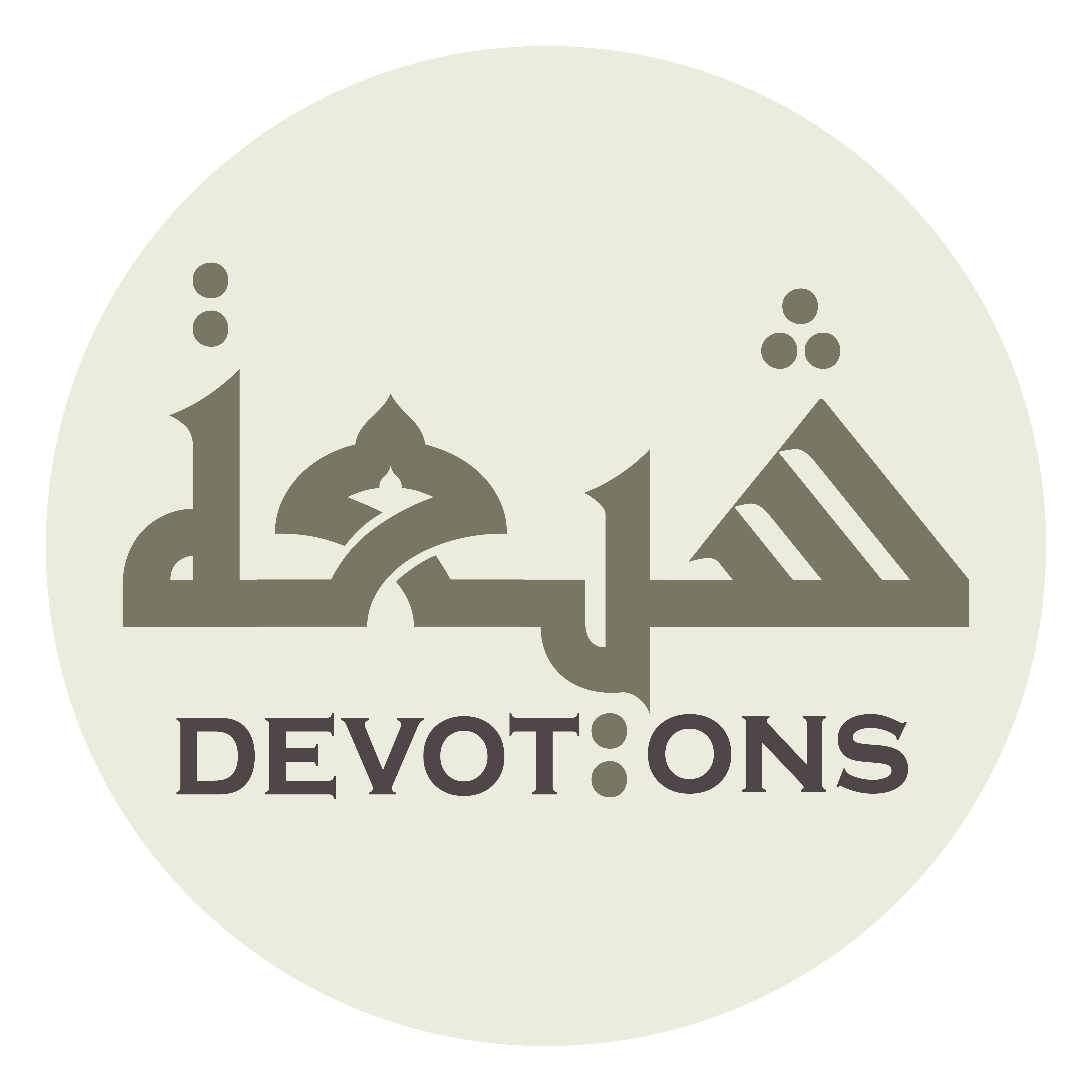 وَصَبَرْتُمْ عَلَى مَا أَصَابَكُمْ فِيْ جَنْبِهِ

waṣabar-tum `alā mā aṣābakum fī janbih

acted patiently towards what has befallen you for His sake,
Ziarat Jamia Kabeera
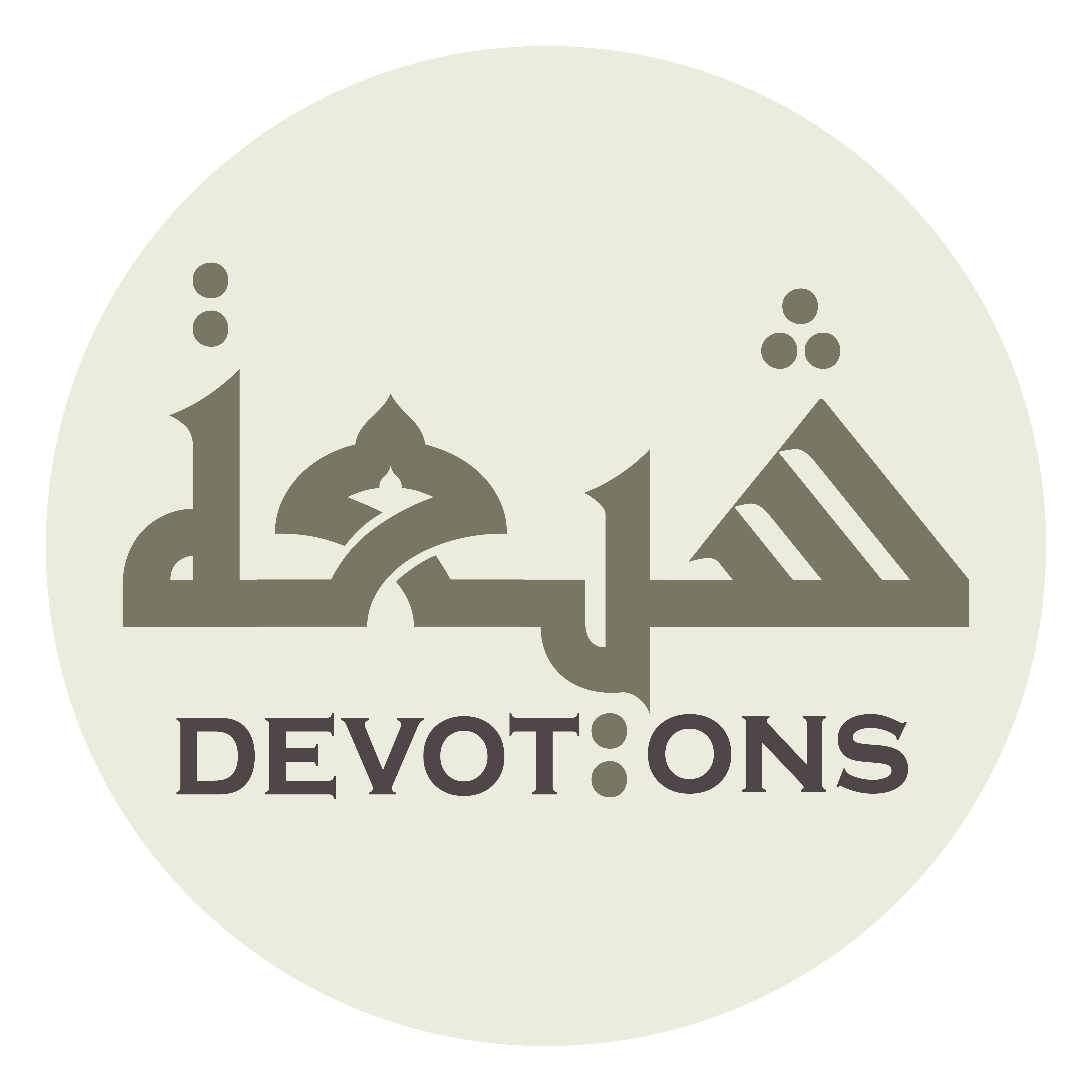 وَأَقَمْتُمُ الصَّلاةَ

wa-aqamtumuṣ ṣalāh

performed the prayers,
Ziarat Jamia Kabeera
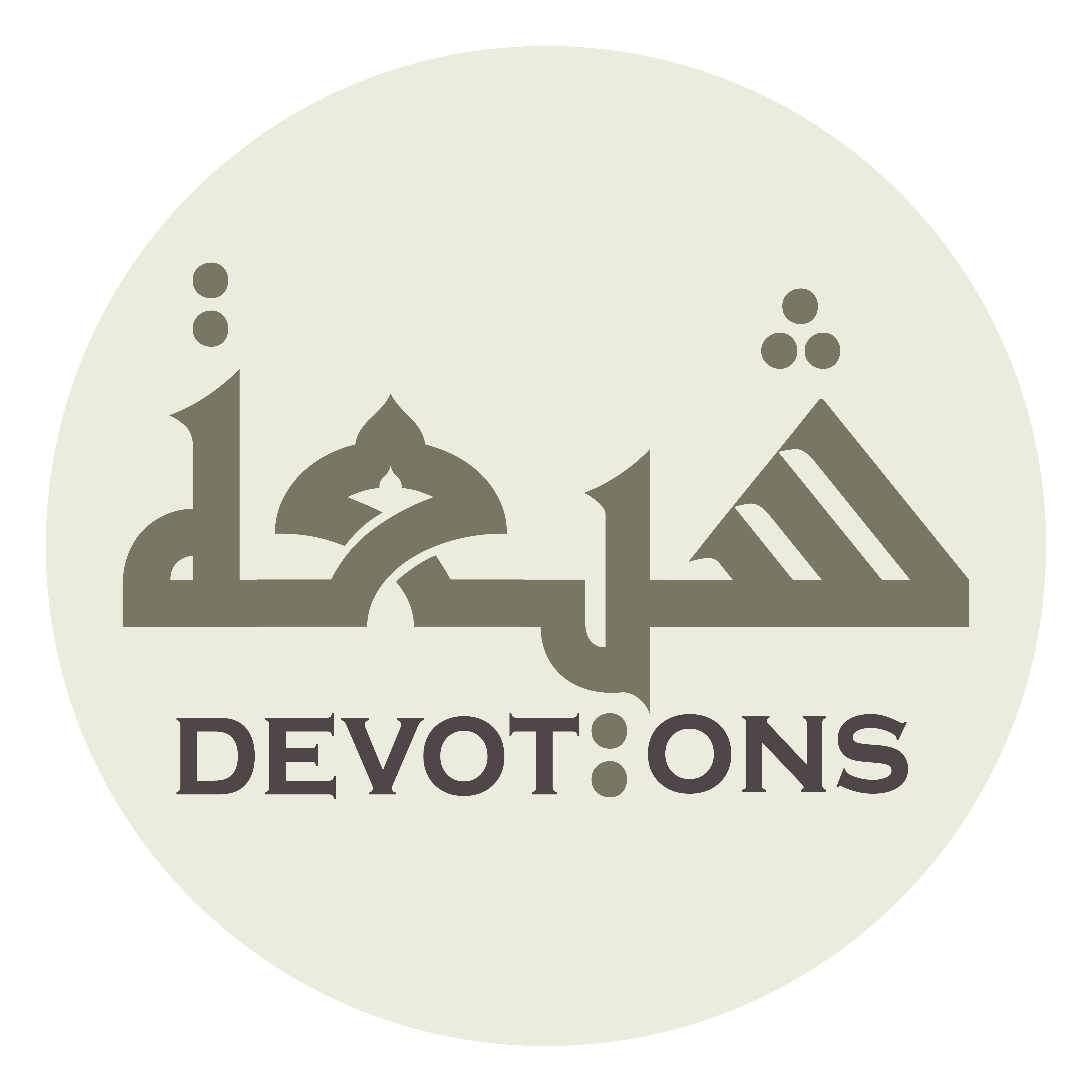 وَ آتَيْتُمُ الزَّكَاةَ

wa ātaytumuz zakāh

defrayed the poor-rate,
Ziarat Jamia Kabeera
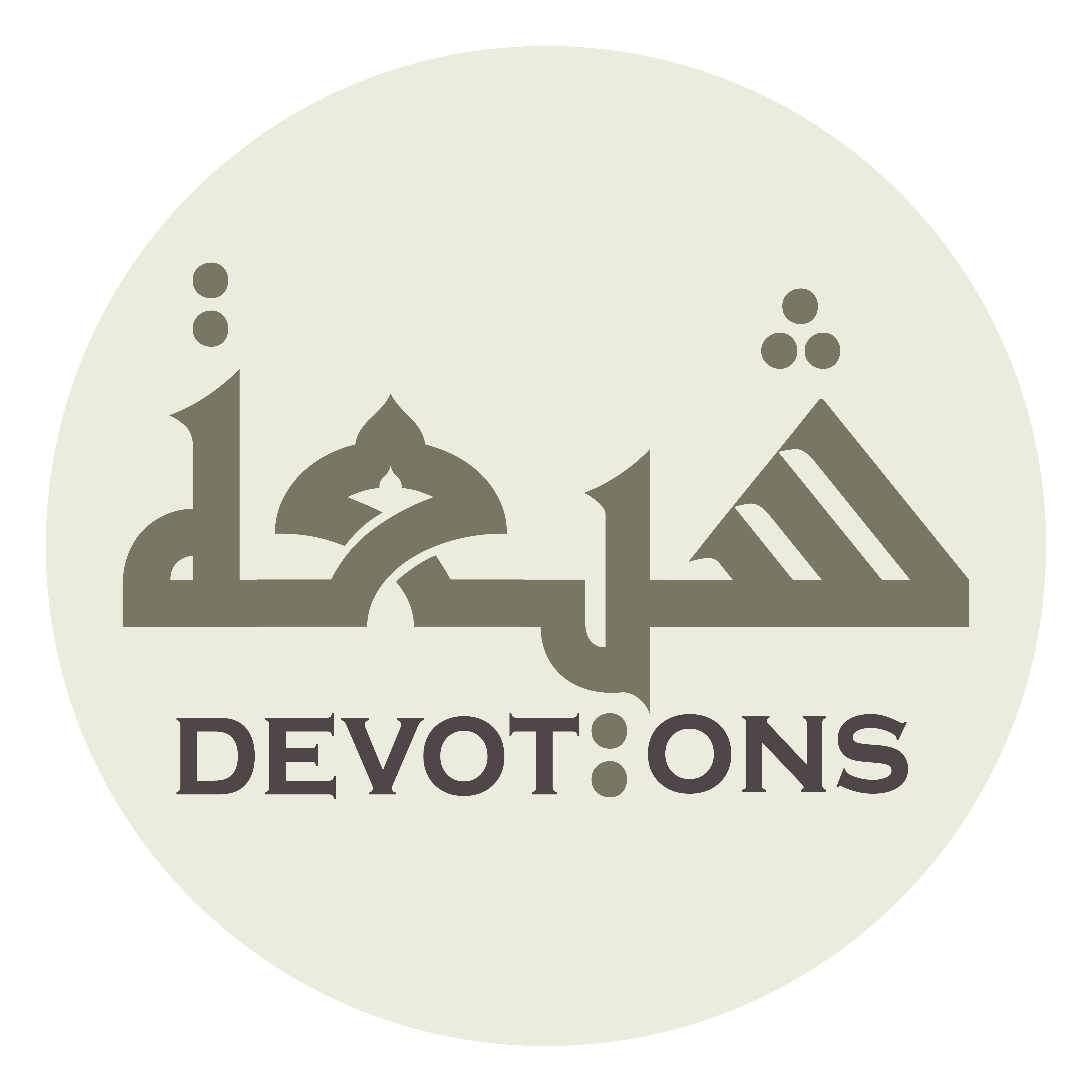 وَأَمَرْتُمْ بِالْمَعْرُوفِ

wa-amar-tum bil ma`rūf

enjoined the right,
Ziarat Jamia Kabeera
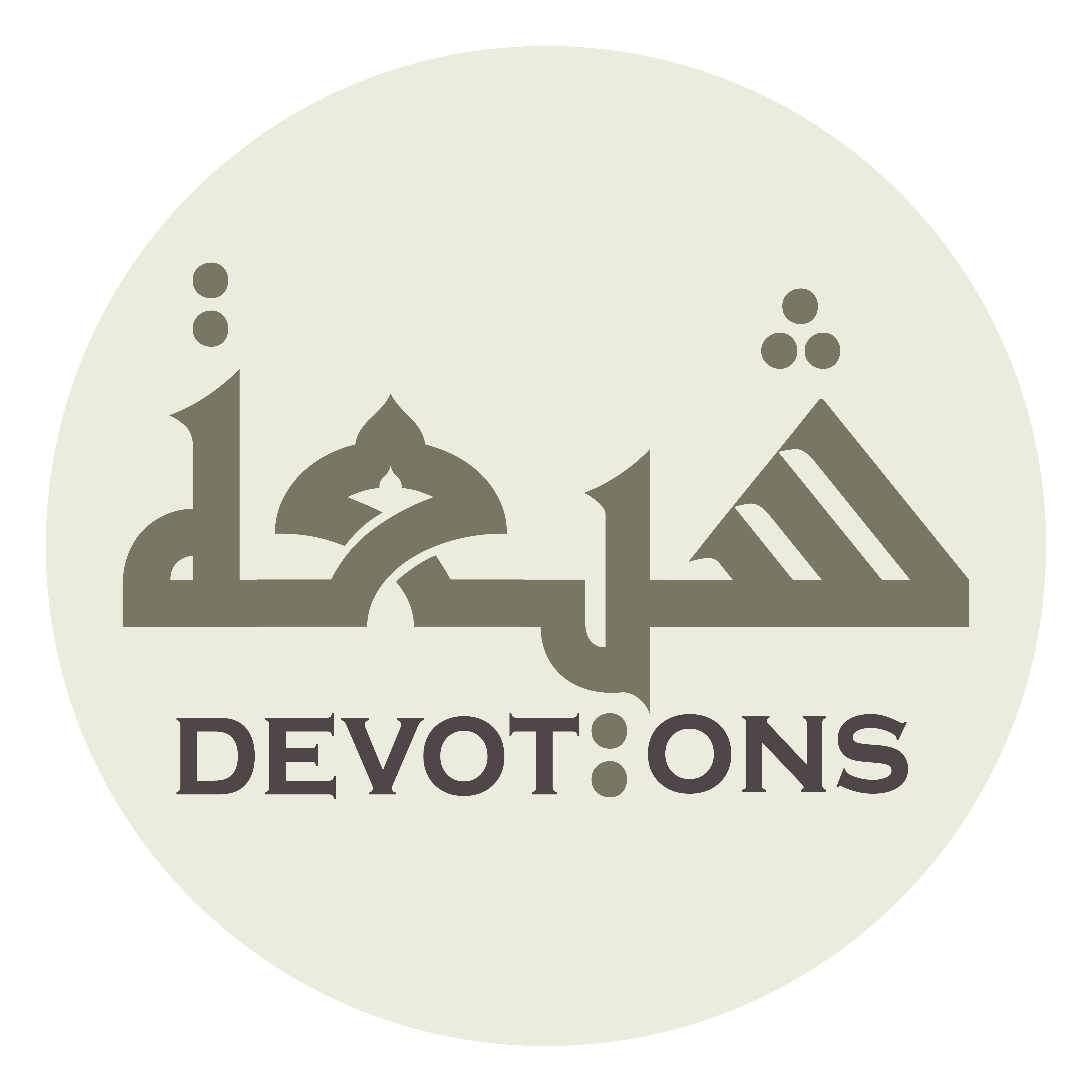 وَنَهَيْتُمْ عَنِ الْمُنْكَرِ

wanahaytum `anil munkar

forbade the wrong,
Ziarat Jamia Kabeera
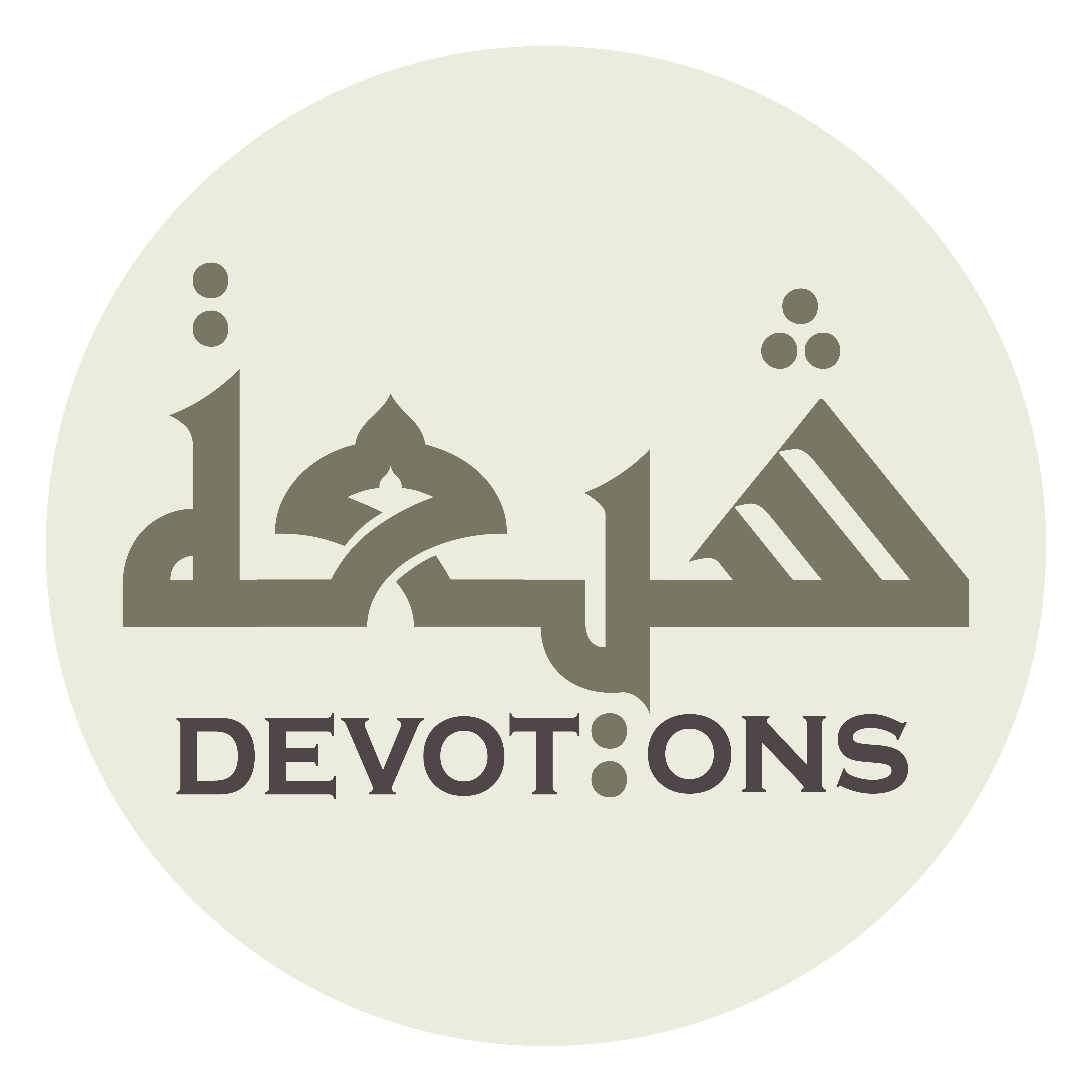 وَجَاهَدْتُمْ فِيْ اللَّهِ حَقَّ جِهَادِهِ

wajāhadtum fillāhi ḥaqqa jihādih

and strived in the way of Allah as exactly as striving should be
Ziarat Jamia Kabeera
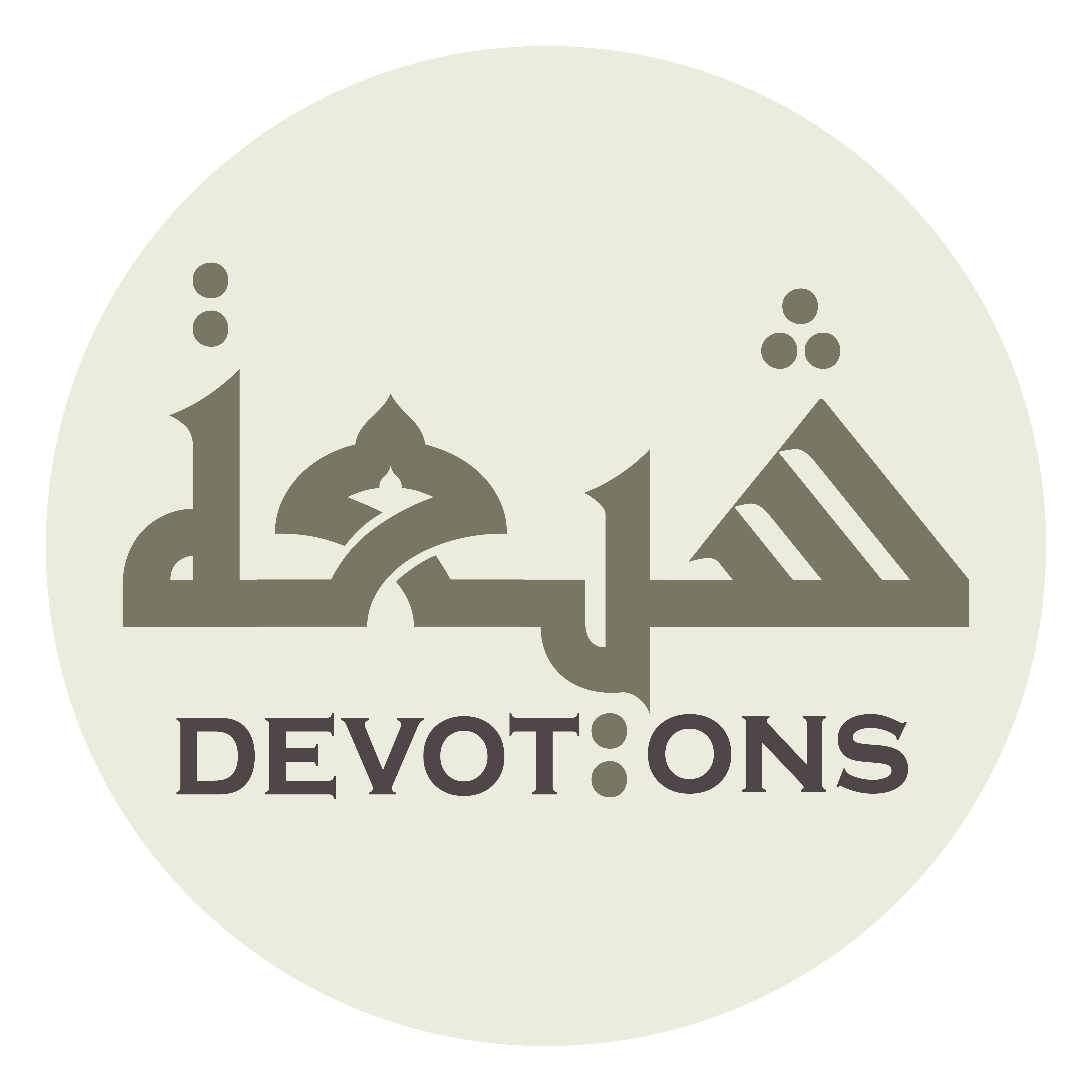 حَتَّى أَعْلَنْتُمْ دَعْوَتَهُ

ḥattā a`lantum da`watah

until you made known His call,
Ziarat Jamia Kabeera
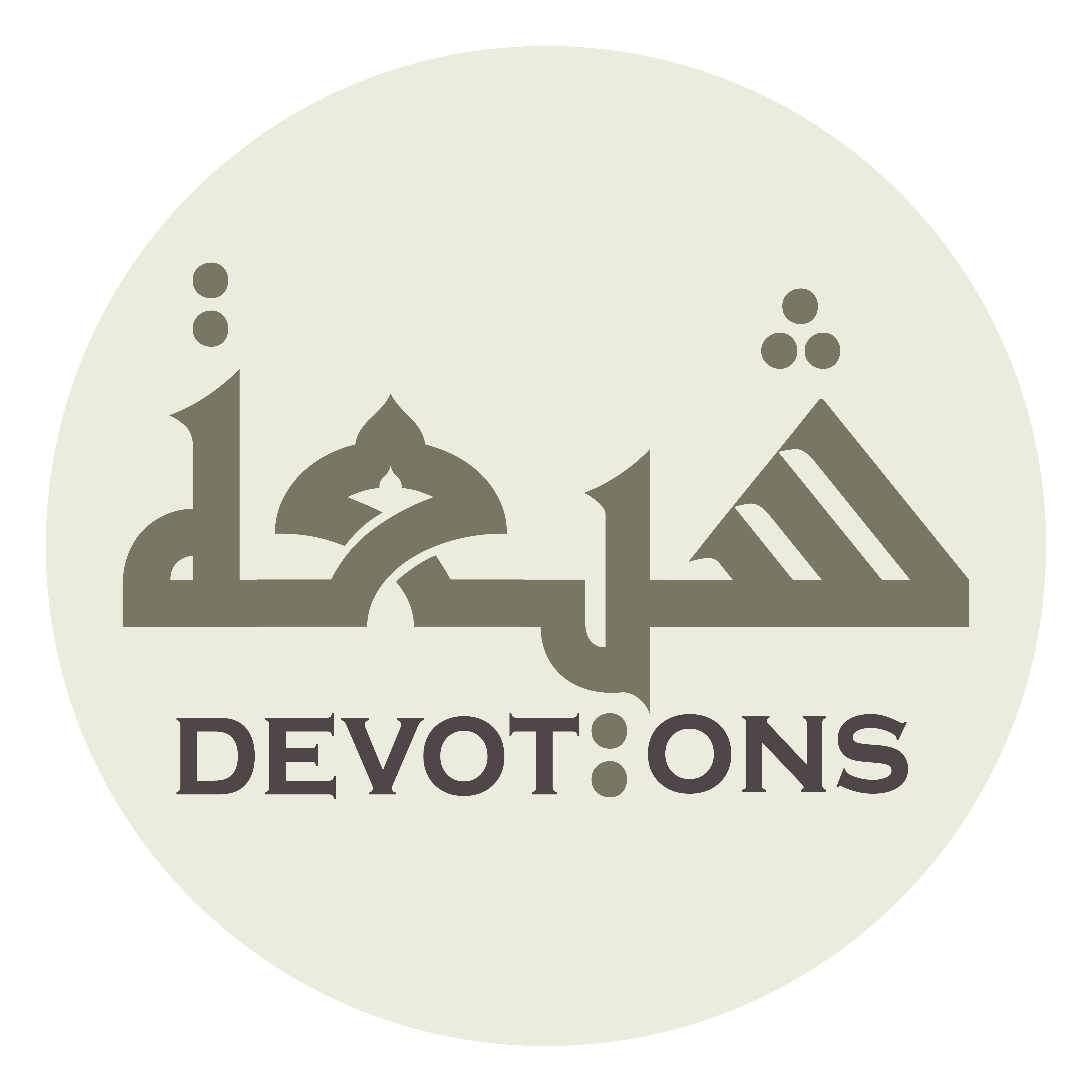 وَبَيَّنْتُمْ فَرَائِضَهُ

wabayyantum farā-iḍah

rendered clear His obligations,
Ziarat Jamia Kabeera
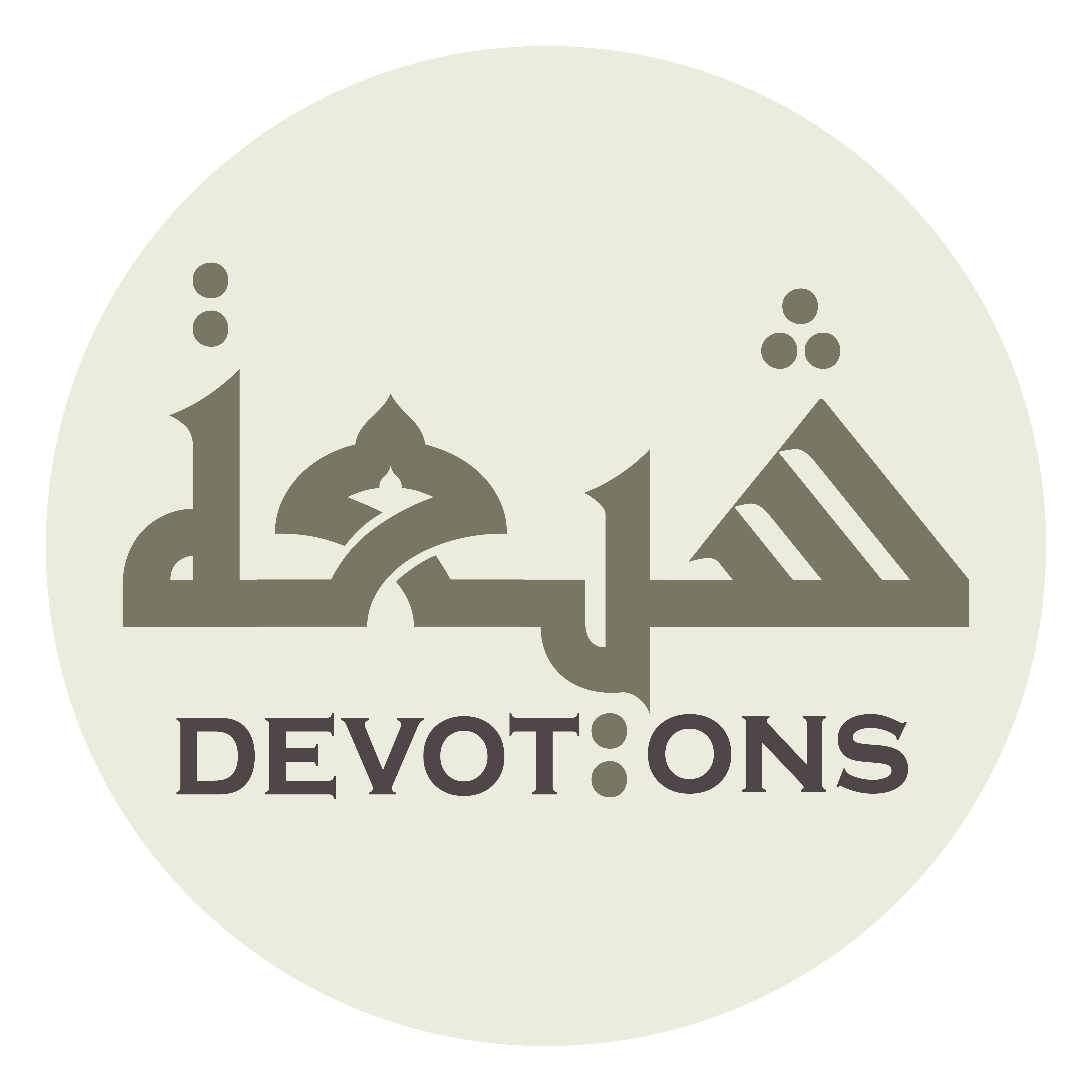 وَأَقَمْتُمْ حُدُودَهُ

wa-aqamtum ḥudūdah

executed His provisions,
Ziarat Jamia Kabeera
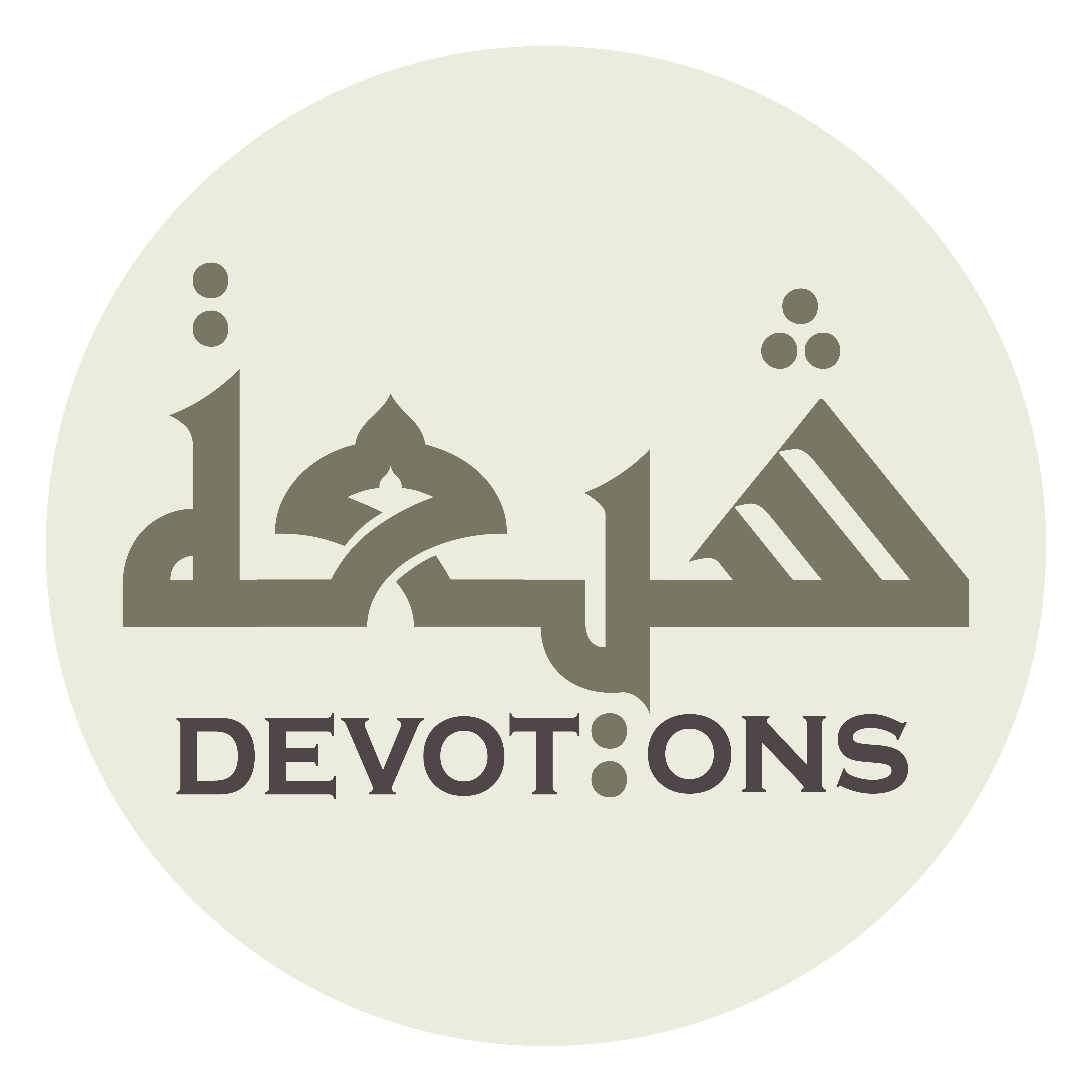 وَنَشَرْتُمْ شَرَائِعَ أَحْكَامِهِ

wanashar-tum sharā-i`a aḥkāmih

propagated for the enacted laws of Him,
Ziarat Jamia Kabeera
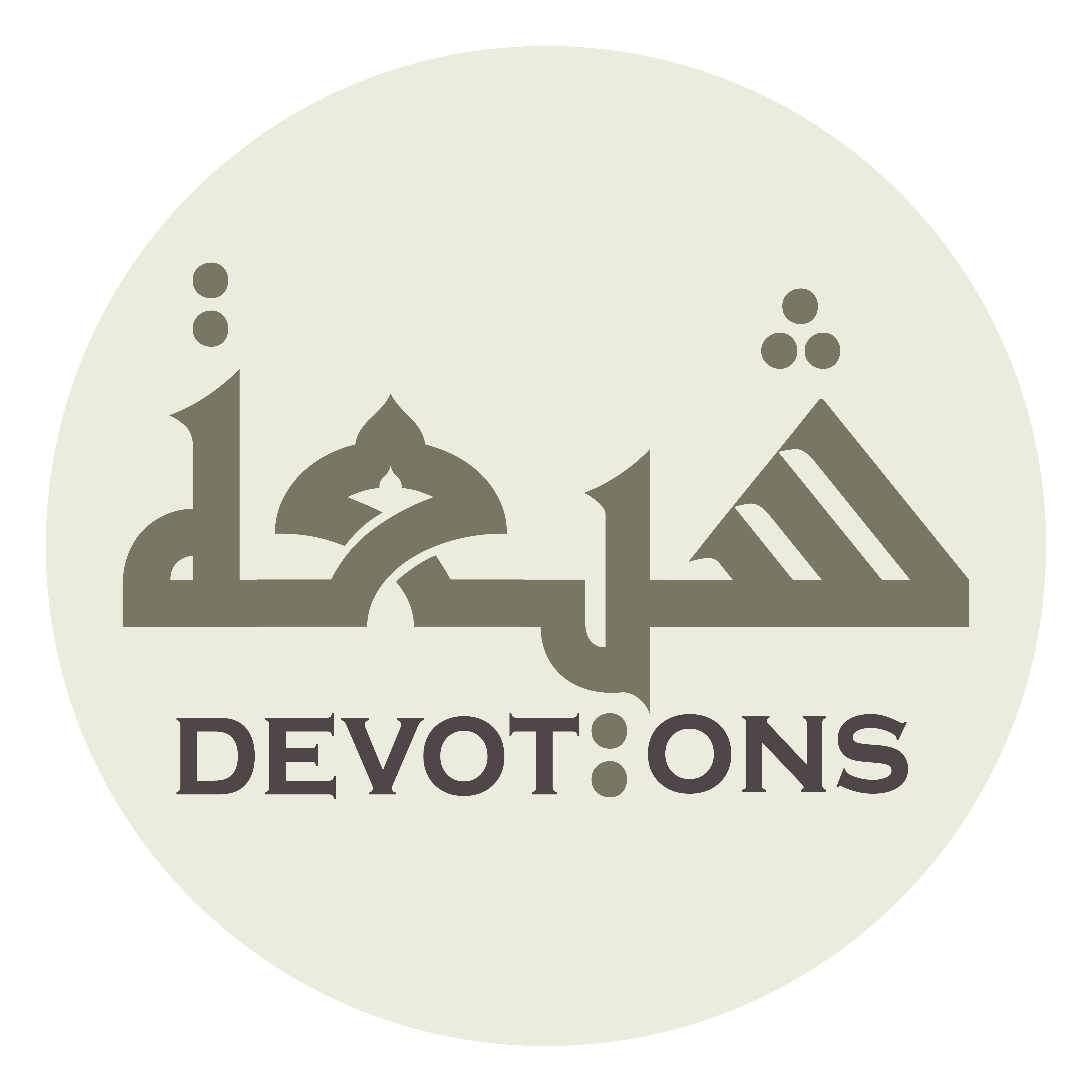 وَسَنَنْتُمْ سُنَّتَهُ

wasanantum sunnatah

acted out His rules,
Ziarat Jamia Kabeera
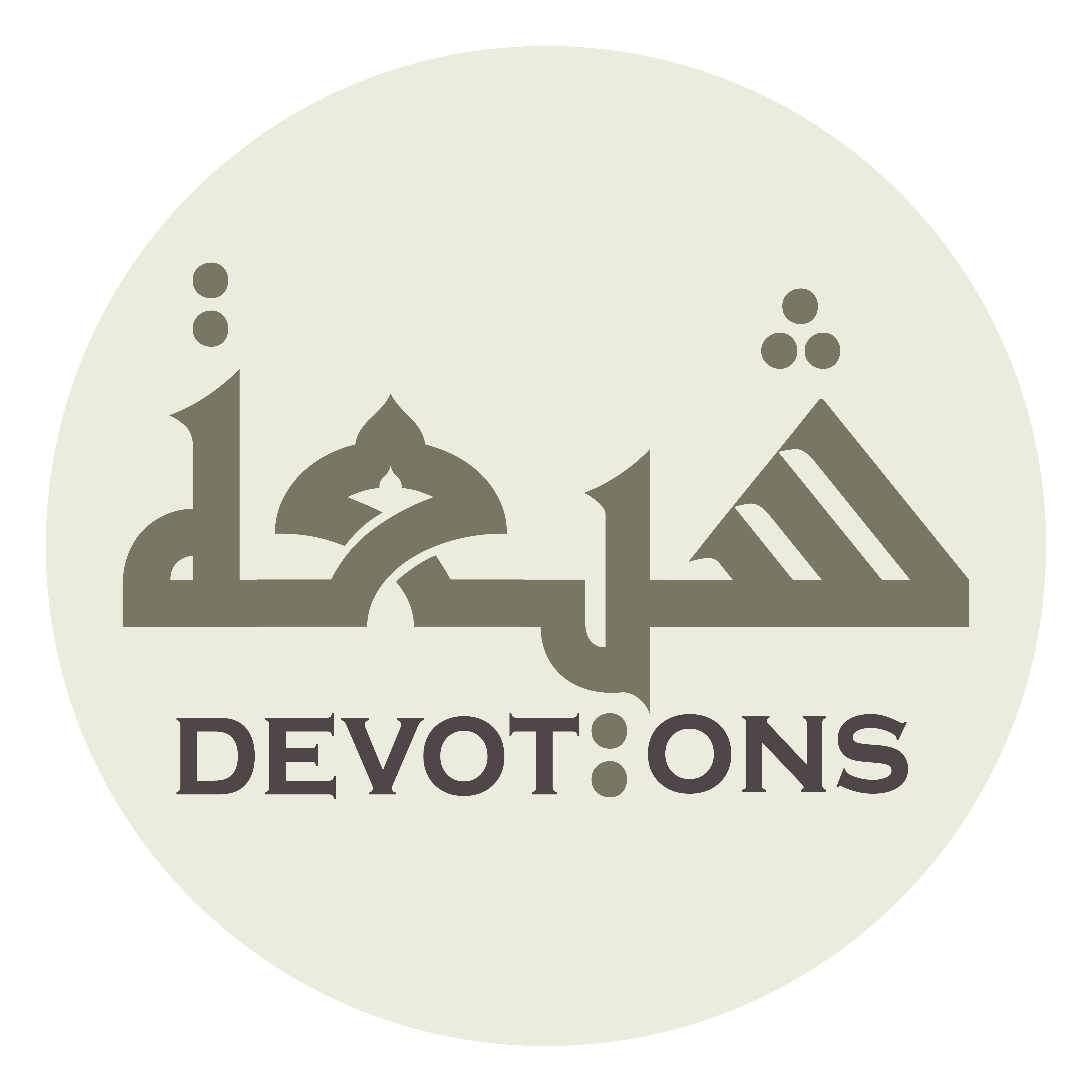 وَصِرْتُمْ فِيْ ذٰلِكَ مِنْهُ إِلَى الرِّضَا

waṣir-tum fī dhālika minhu ilar riḍā

attained His pleasure through carrying out all these matters,
Ziarat Jamia Kabeera
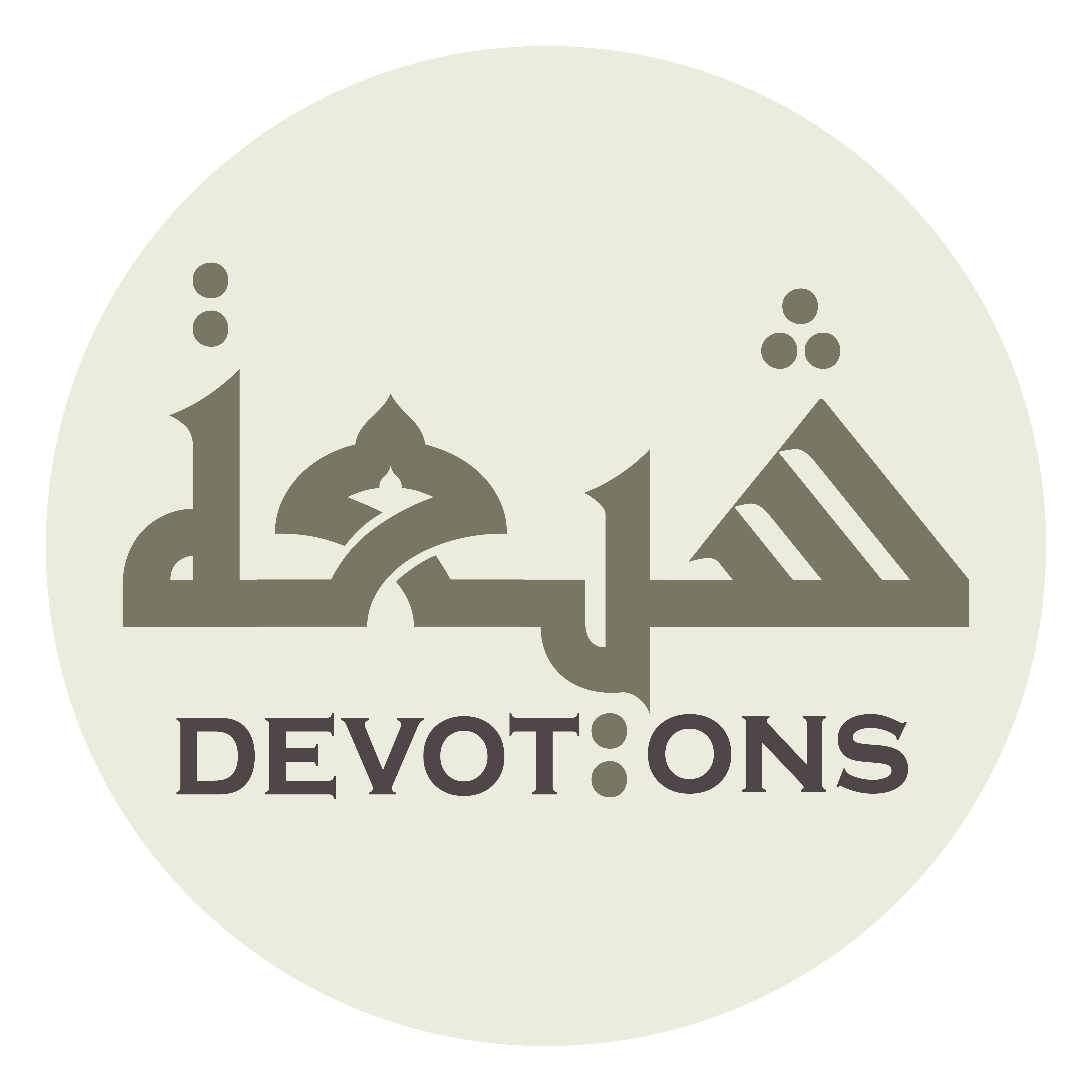 وَسَلَّمْتُمْ لَهُ الْقَضَاءَ

wasallamtum lahul qaḍā

surrendered to His will,
Ziarat Jamia Kabeera
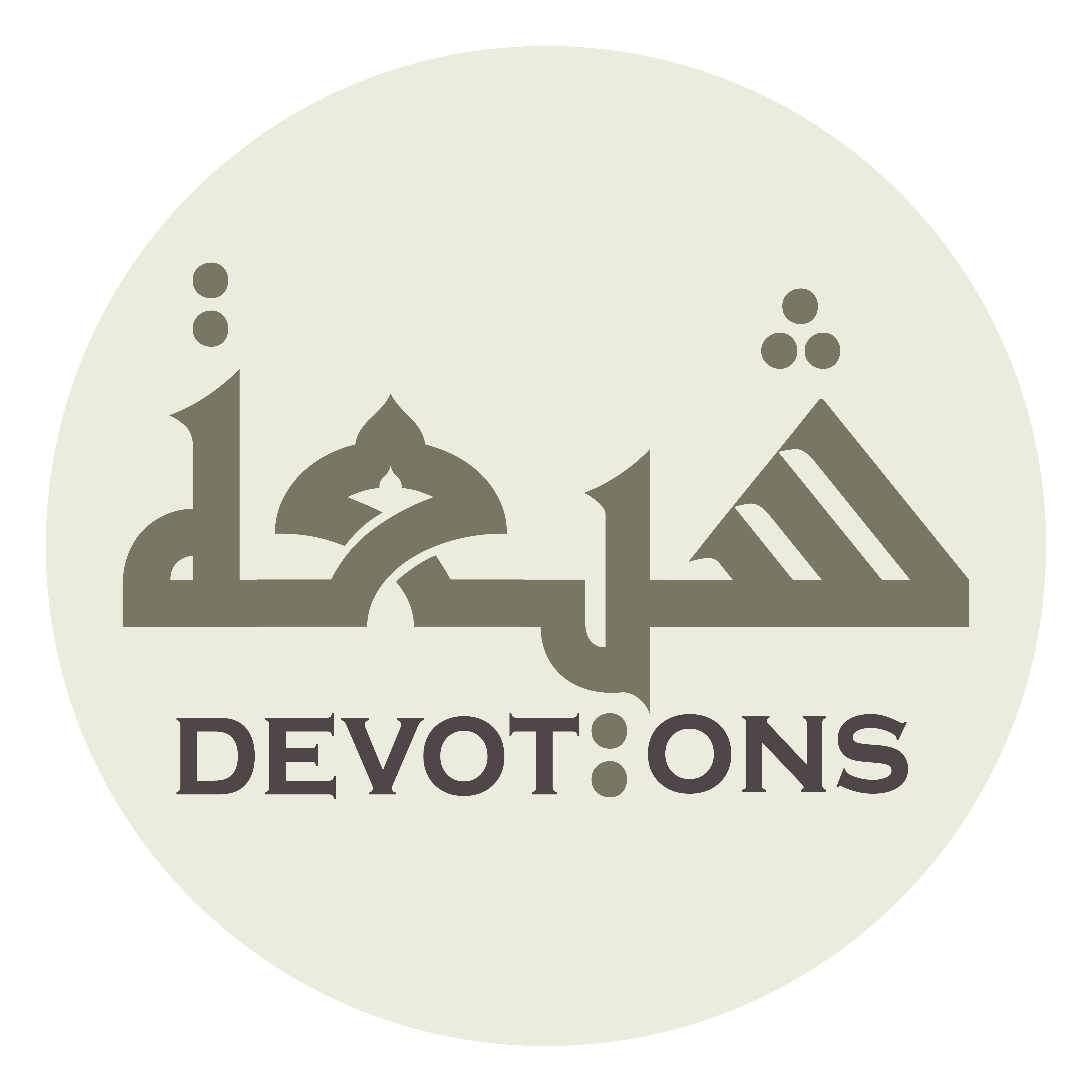 وَصَدَّقْتُمْ مِنْ رُسُلِهِ مَنْ مَضَىٰ

waṣaddaqtum min rusulihi man maḍā

and confirmed the truth of the past Messengers of Him.
Ziarat Jamia Kabeera
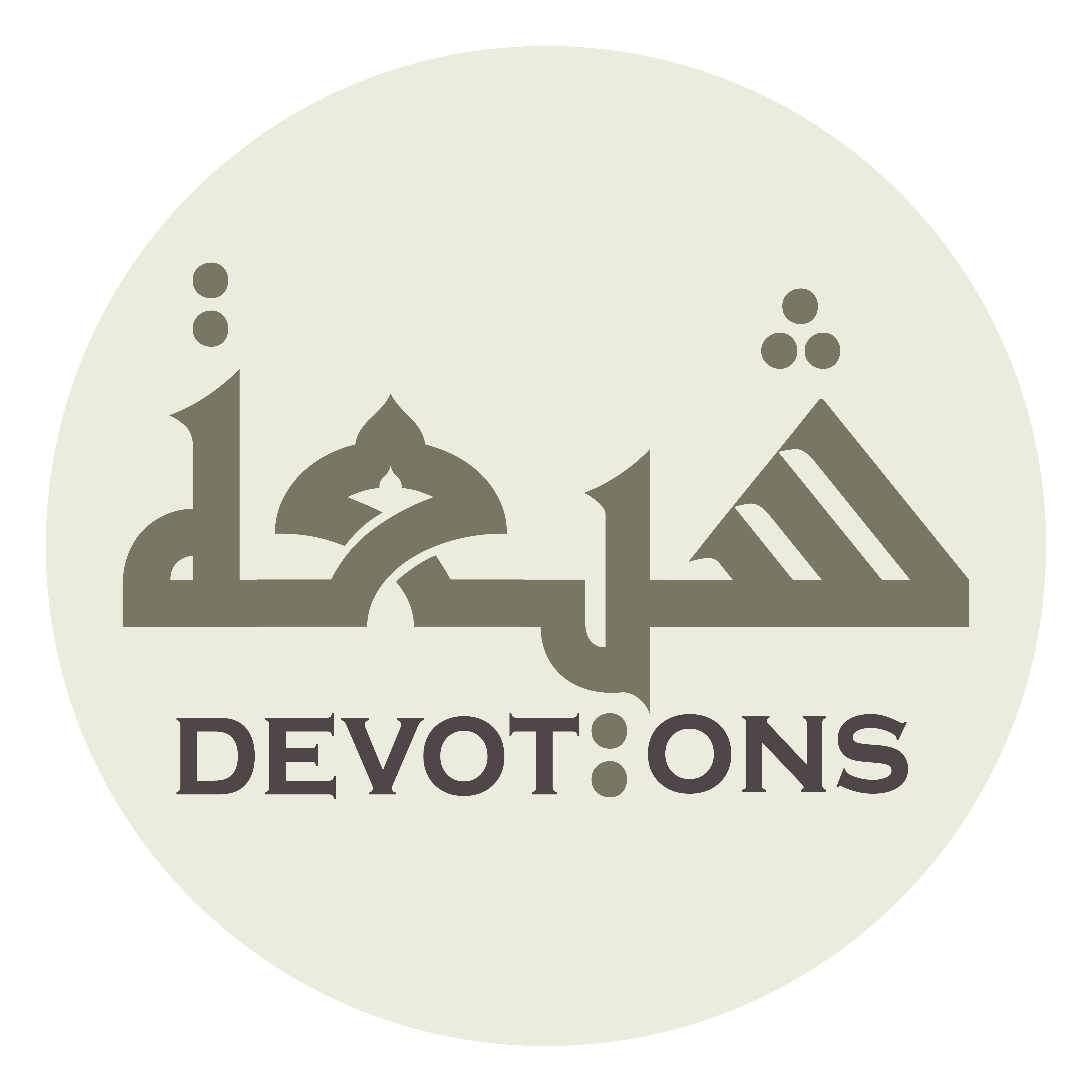 فَالرَّاغِبُ عَنْكُمْ مَارِقٌ

far rāghibu `ankum māriq

Therefore, whoever forsakes you is apostate,
Ziarat Jamia Kabeera
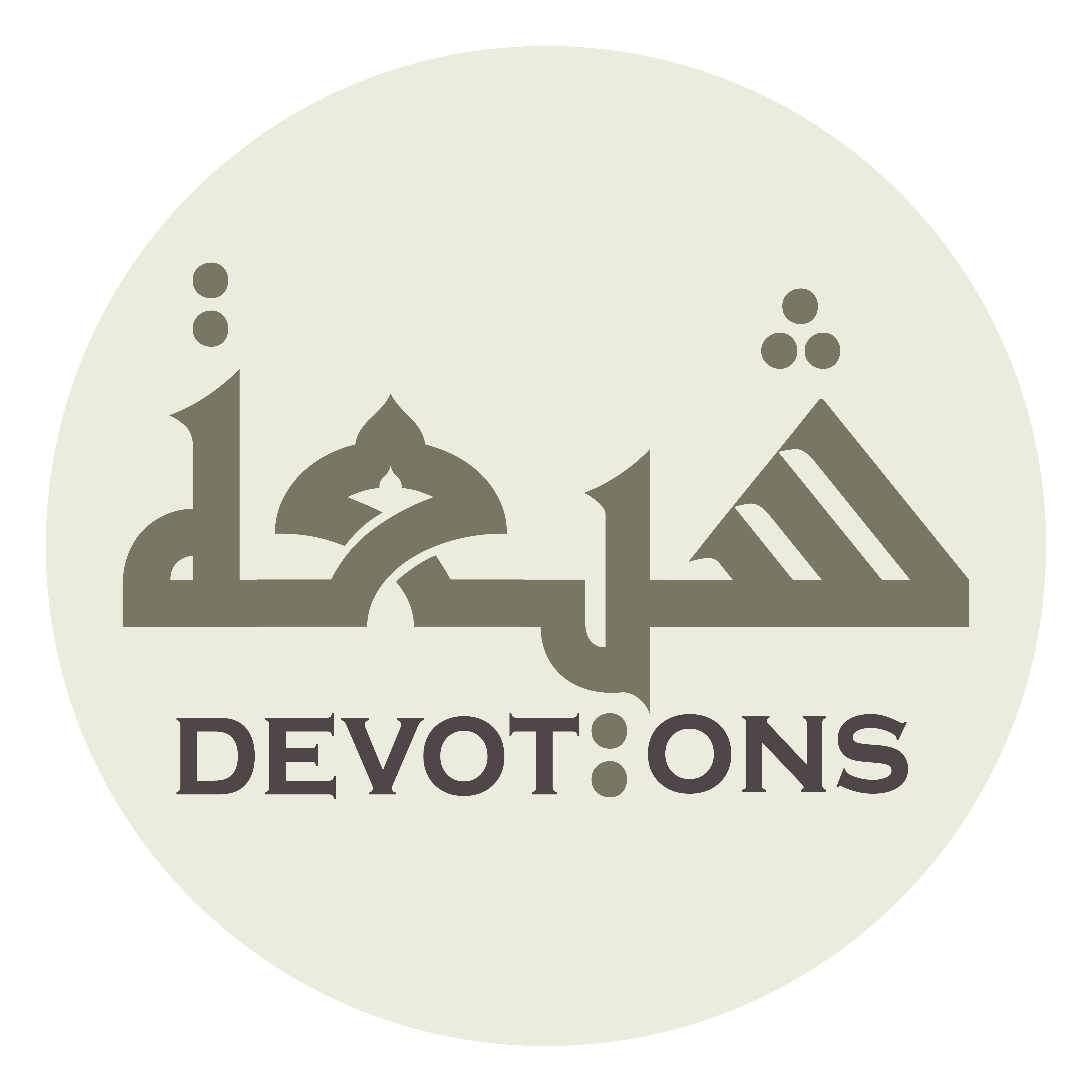 وَاللَّازِمُ لَكُمْ لاَحِقٌ

wal lāzimu lakum lāḥiq

whoever adheres to you will attain the destination,
Ziarat Jamia Kabeera
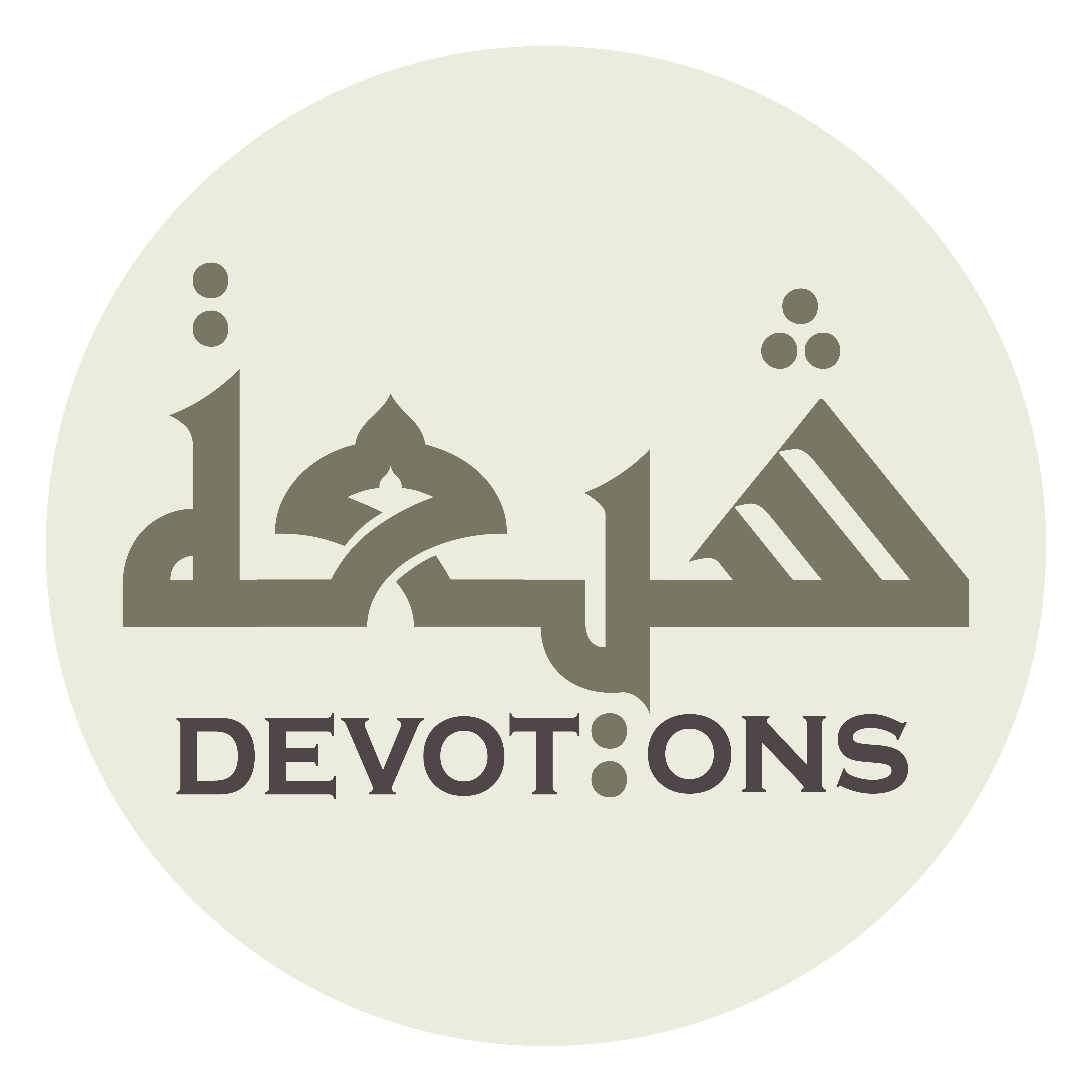 وَالْمُقَصِّرُ فِيْ حَقِّكُمْ زَاهِقٌ

walmuqaṣṣiru fī ḥaqqikum zāhiq

and whoever fails to carry out the duties towards you will perish.
Ziarat Jamia Kabeera
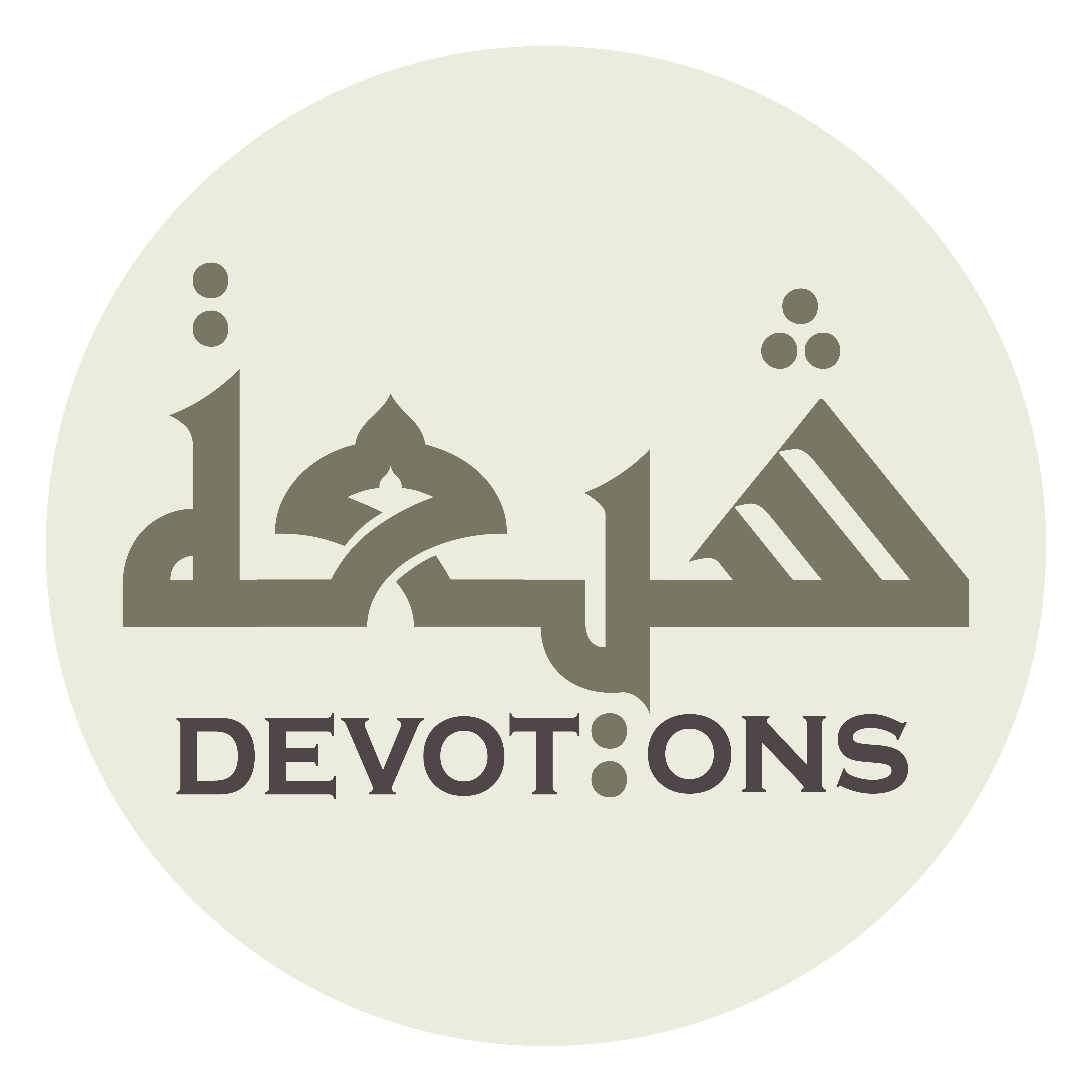 وَالْحَقُّ مَعَكُمْ وَفِيكُمْ

walḥaqqu ma`akum wafīkum

Verily, the truth is always with you, amid you,
Ziarat Jamia Kabeera
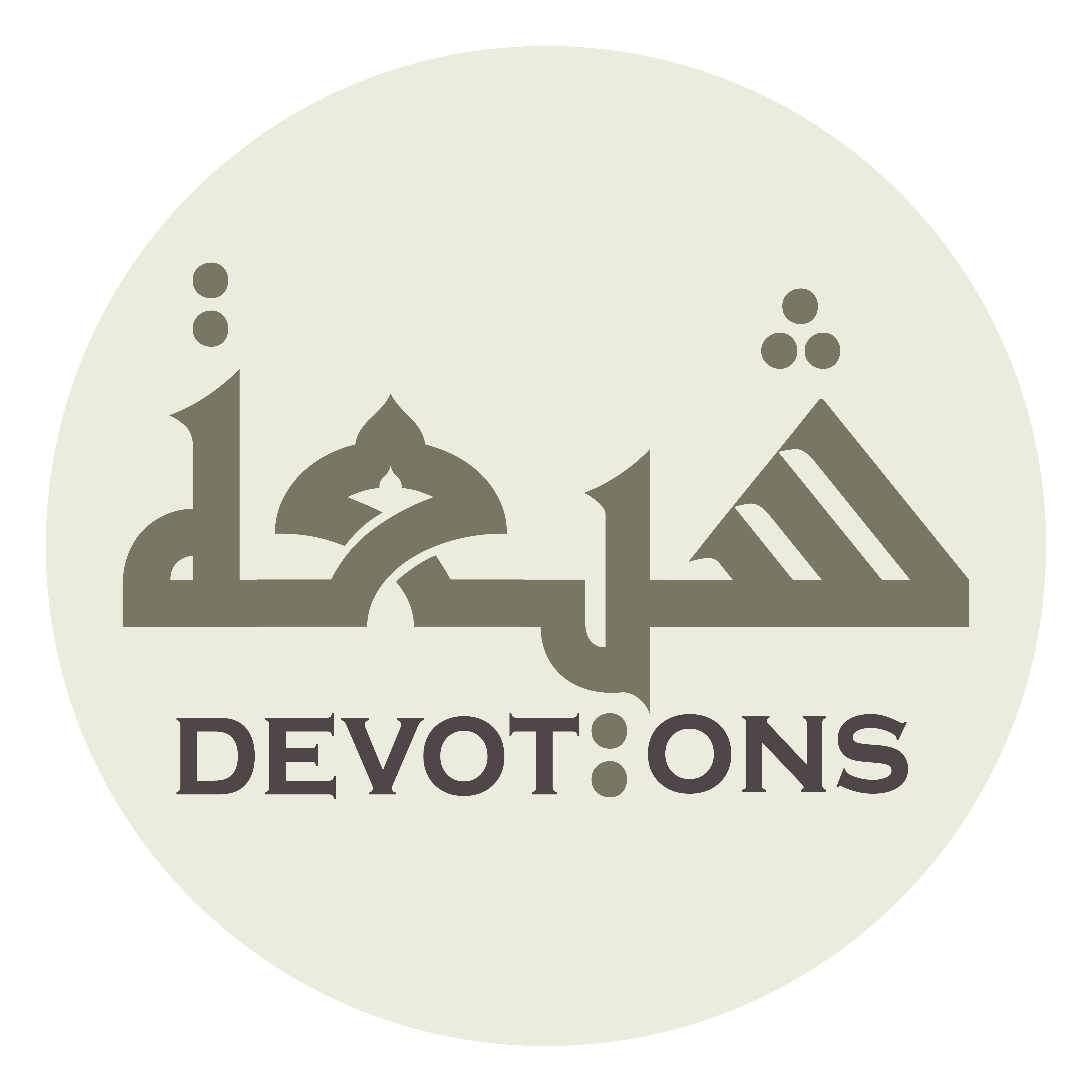 وَمِنْكُمْ وَإِلَيْكُمْ

waminkum wa-ilaykum

from you, and to you.
Ziarat Jamia Kabeera
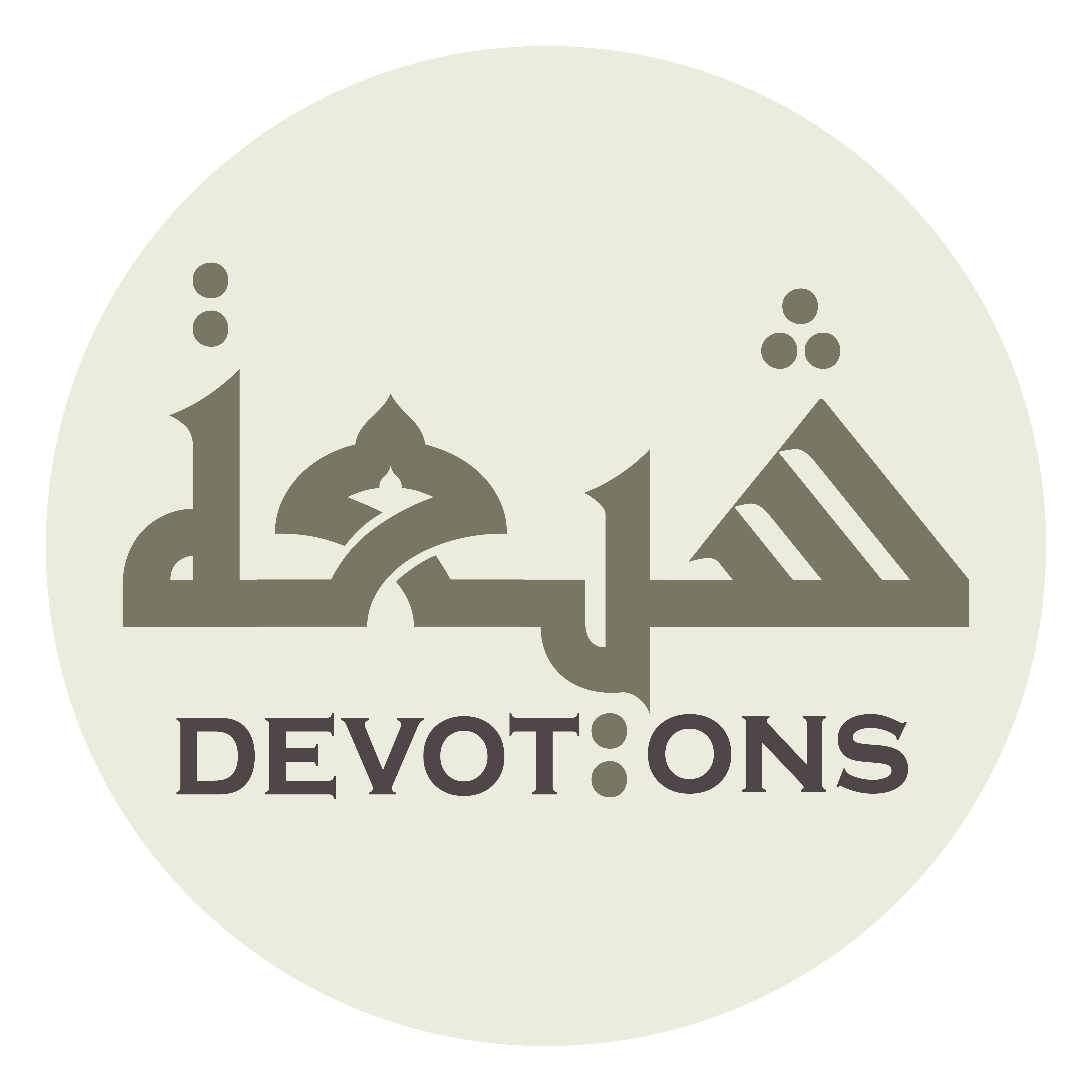 وَأَنْتُمْ أَهْلُهُ وَمَعْدِنُهُ

wa-antum ahluhu wama`dinuh

You are the people and the core of it (i.e. the truth).
Ziarat Jamia Kabeera
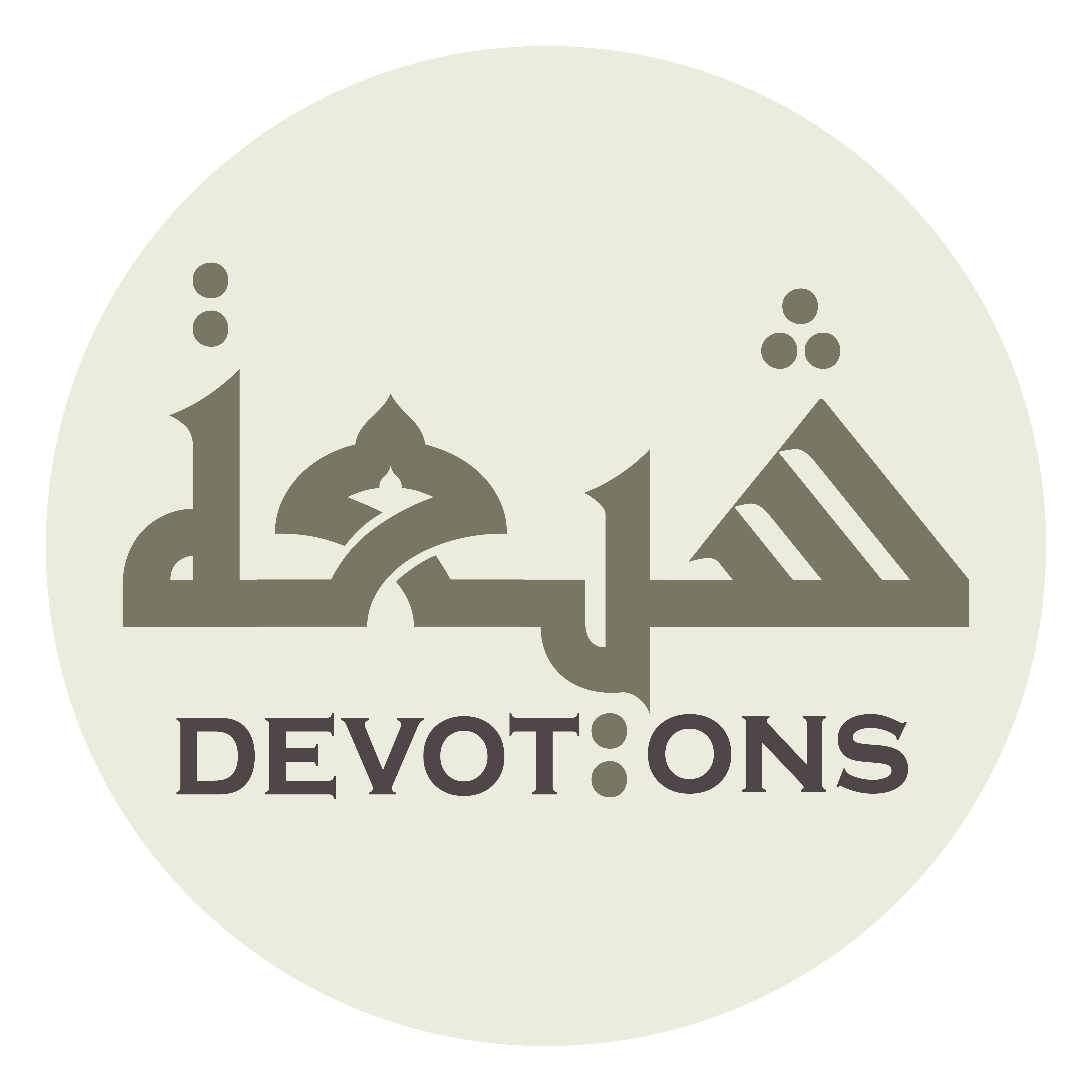 وَمِيرَاثُ النُّبُوَّةِ عِنْدَكُمْ

wamīrāthun nubuwwati `indakum

The inheritance of Prophethood is with you.
Ziarat Jamia Kabeera
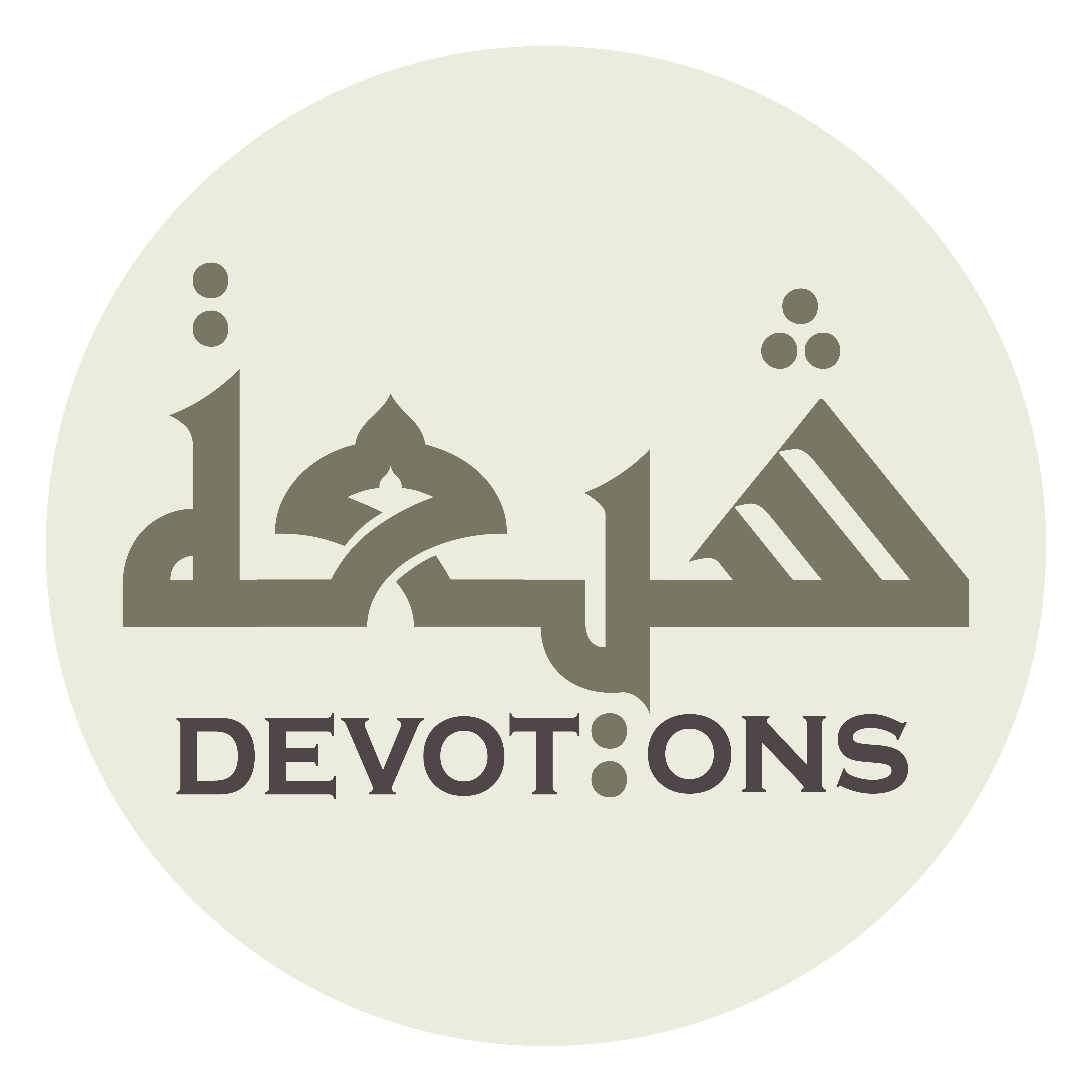 وَإِيَابُ الْخَلْقِ إِلَيْكُمْ

wa-iyābul khalqi ilaykum

The ultimate destination of the creatures is to you.
Ziarat Jamia Kabeera
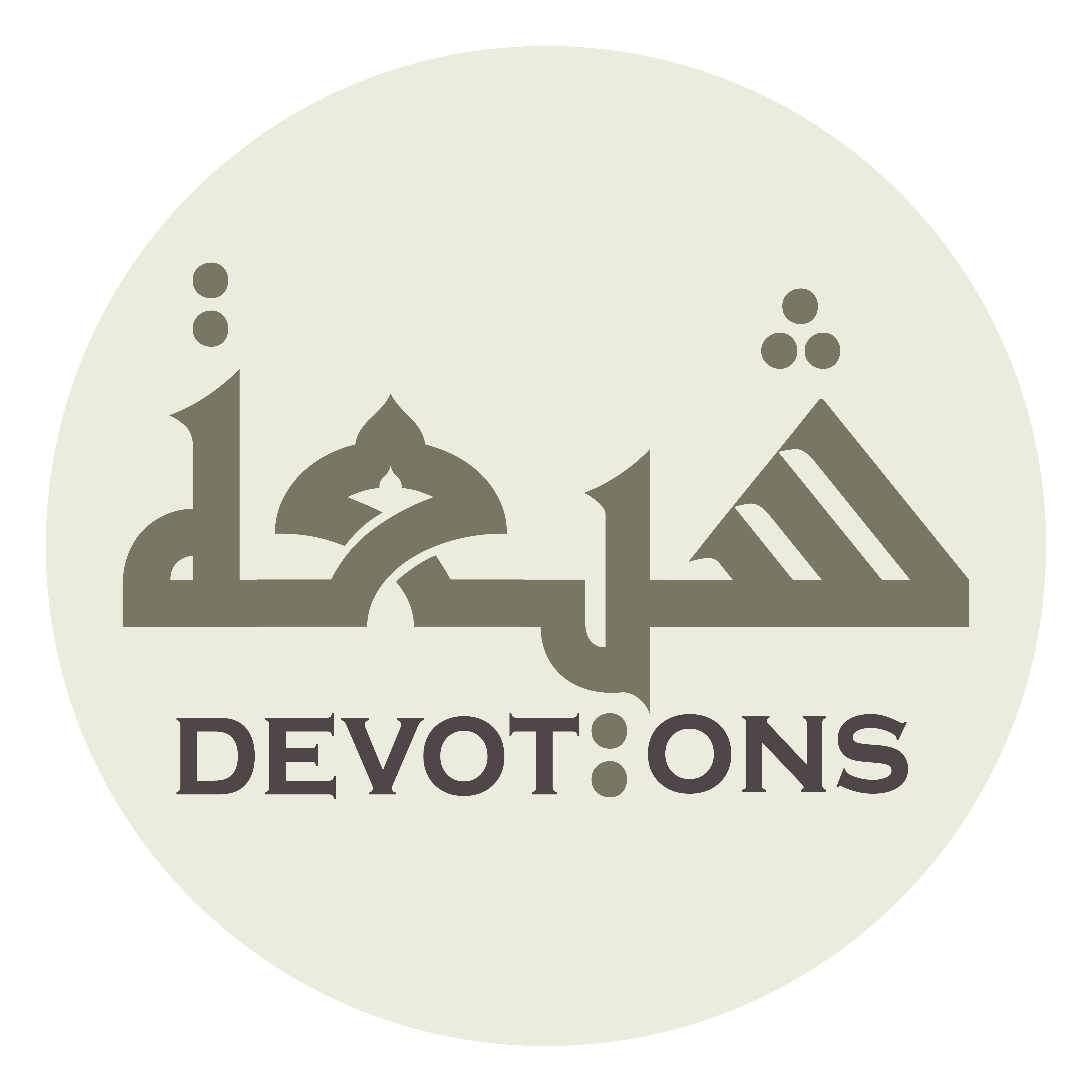 وَحِسَابُهُمْ عَلَيْكُمْ

waḥisābuhum `alaykum

Calling them to account is your mission.
Ziarat Jamia Kabeera
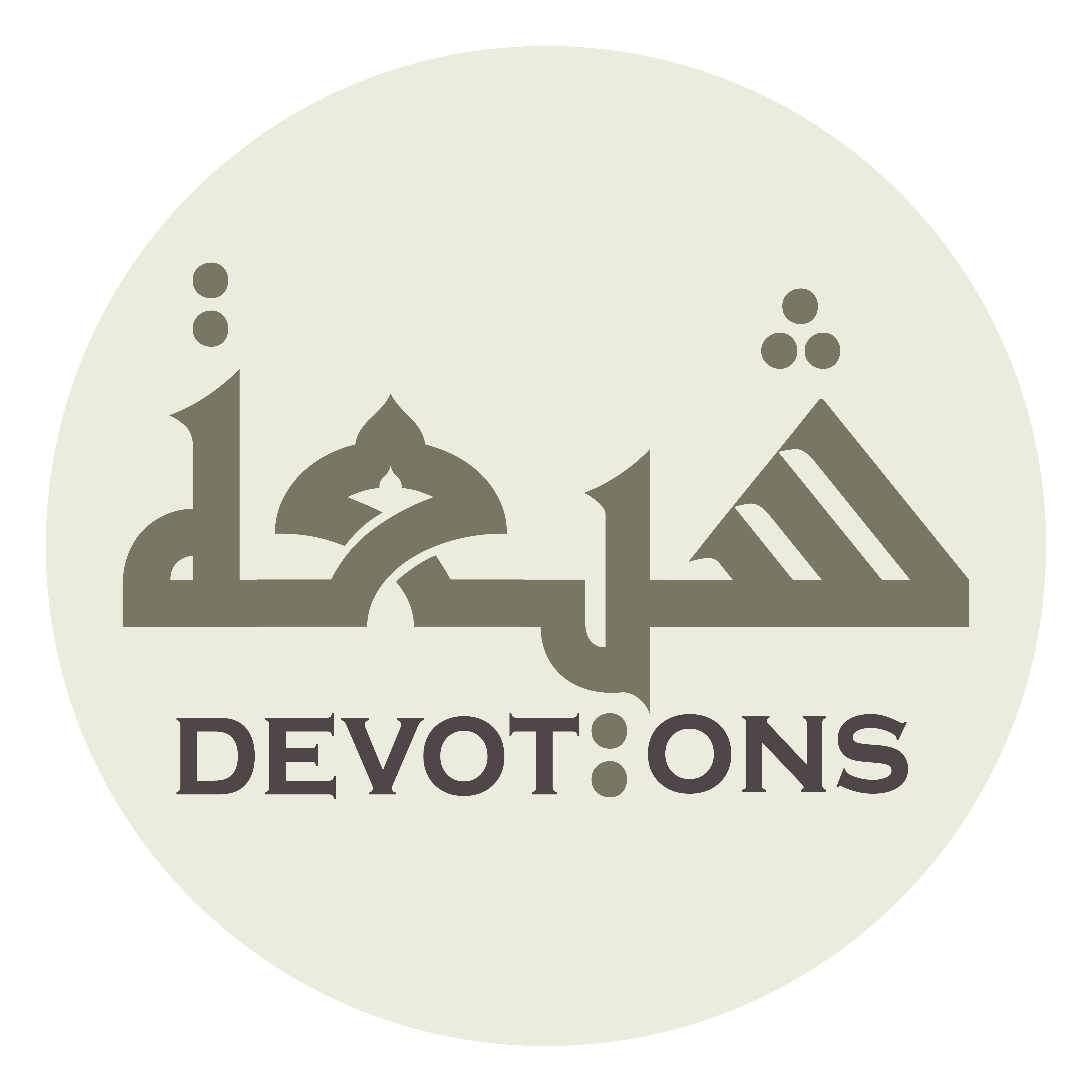 وَفَصْلُ الْخِطَابِ عِنْدَكُمْ

wafaṣlul khiṭābi `indakum

Decisive speech is with you.
Ziarat Jamia Kabeera
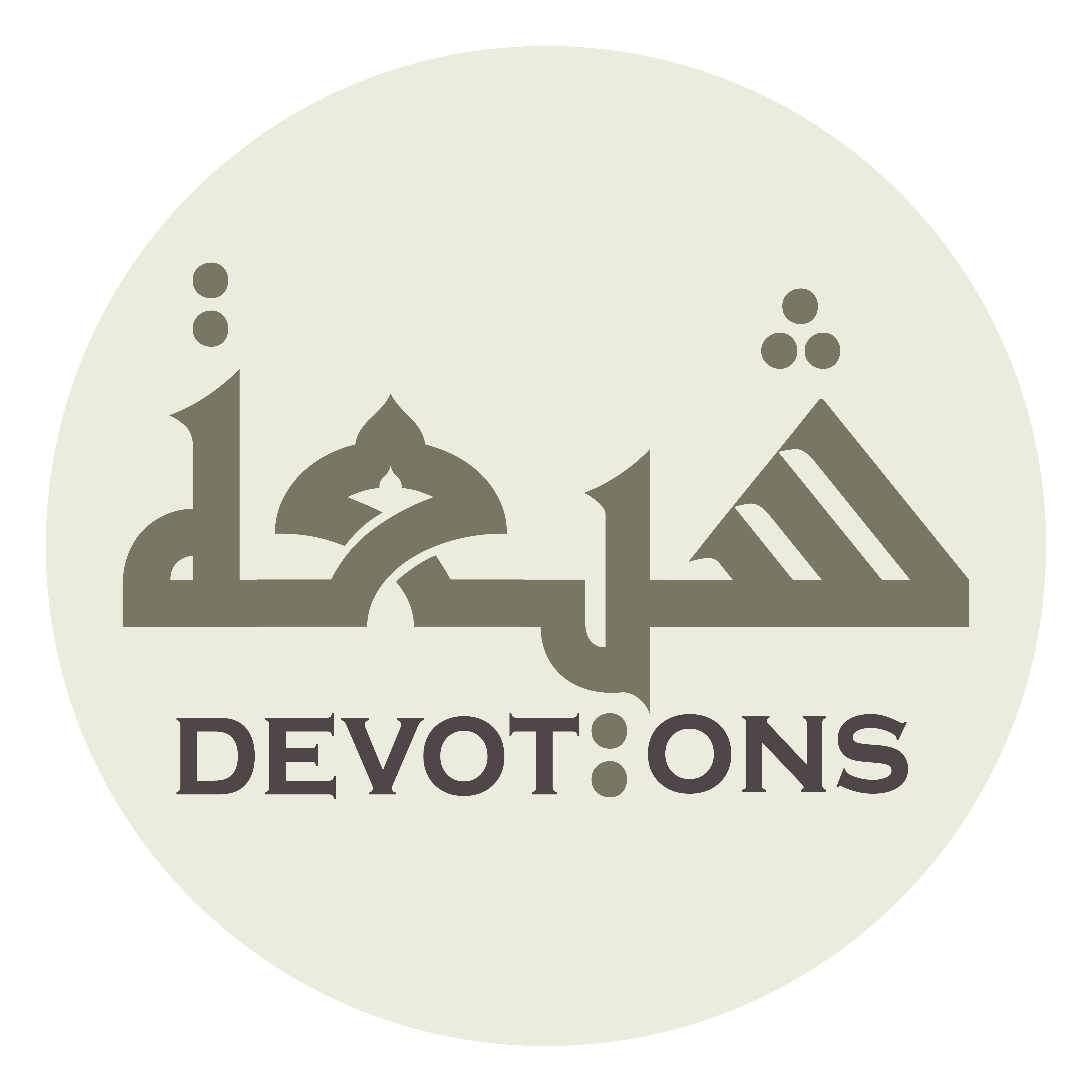 وَ آيَاتُ اللَّهِ لَدَيْكُمْ

wa āyātullāhi ladaykum

The verses of Allah is in your possession.
Ziarat Jamia Kabeera
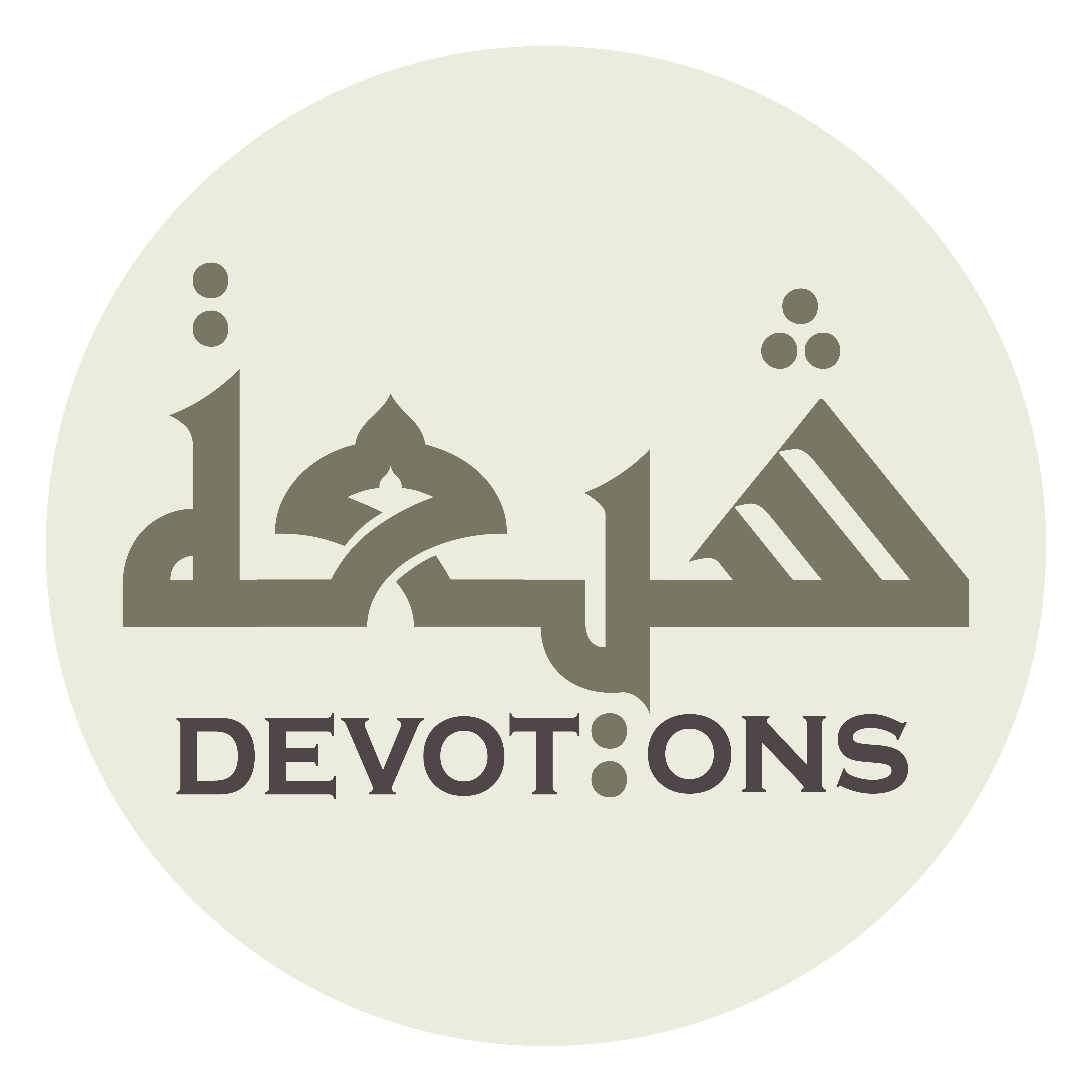 وَعَزَائِمُهُ فِيكُمْ

wa`azā-imuhu fīkum

His unavoidable decrees rely upon you.
Ziarat Jamia Kabeera
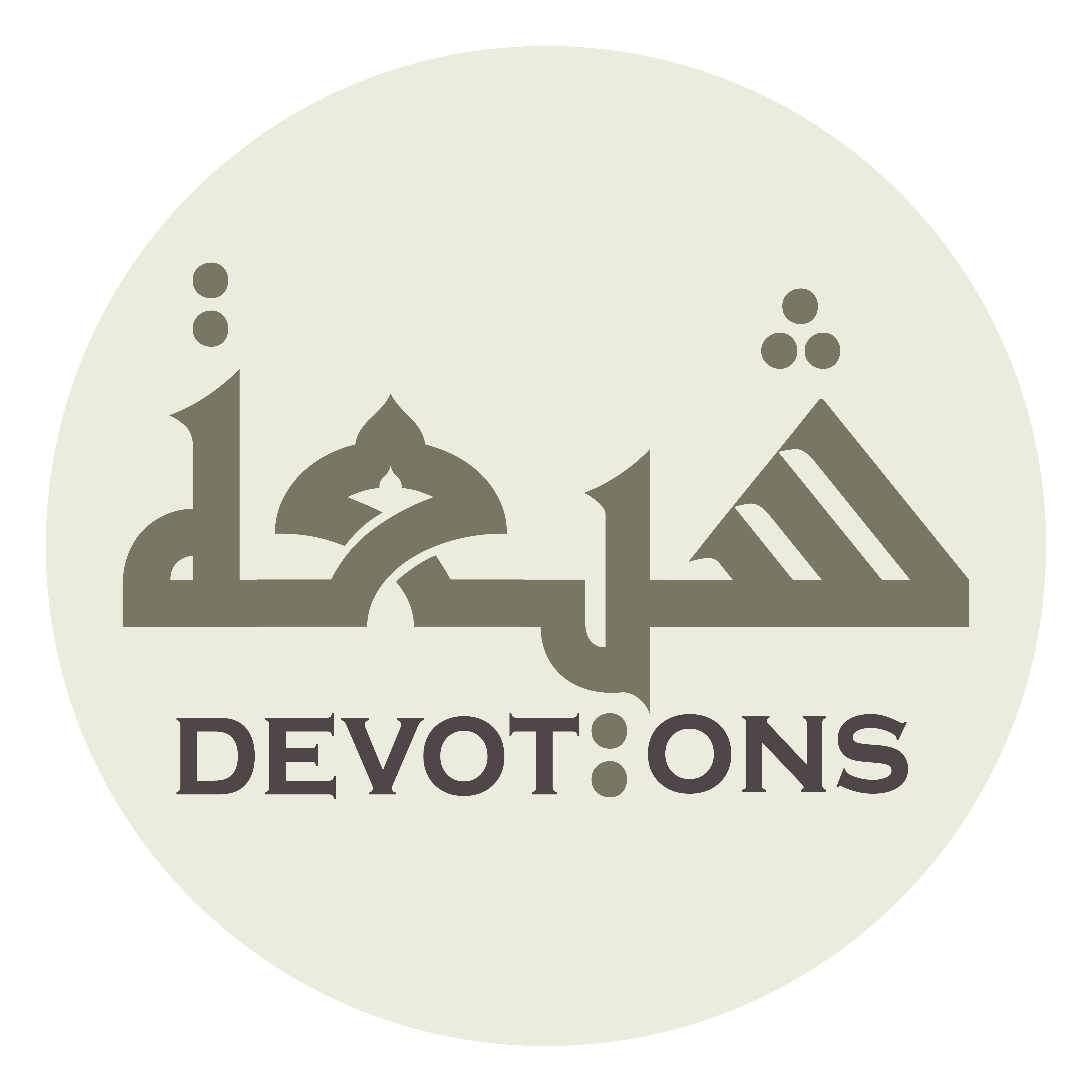 وَنُوْرُهُ وَبُرْهَانُهُ عِنْدَكُمْ

wanūruhu wabur-hānuhu `indakum

His light and proof are with you.
Ziarat Jamia Kabeera
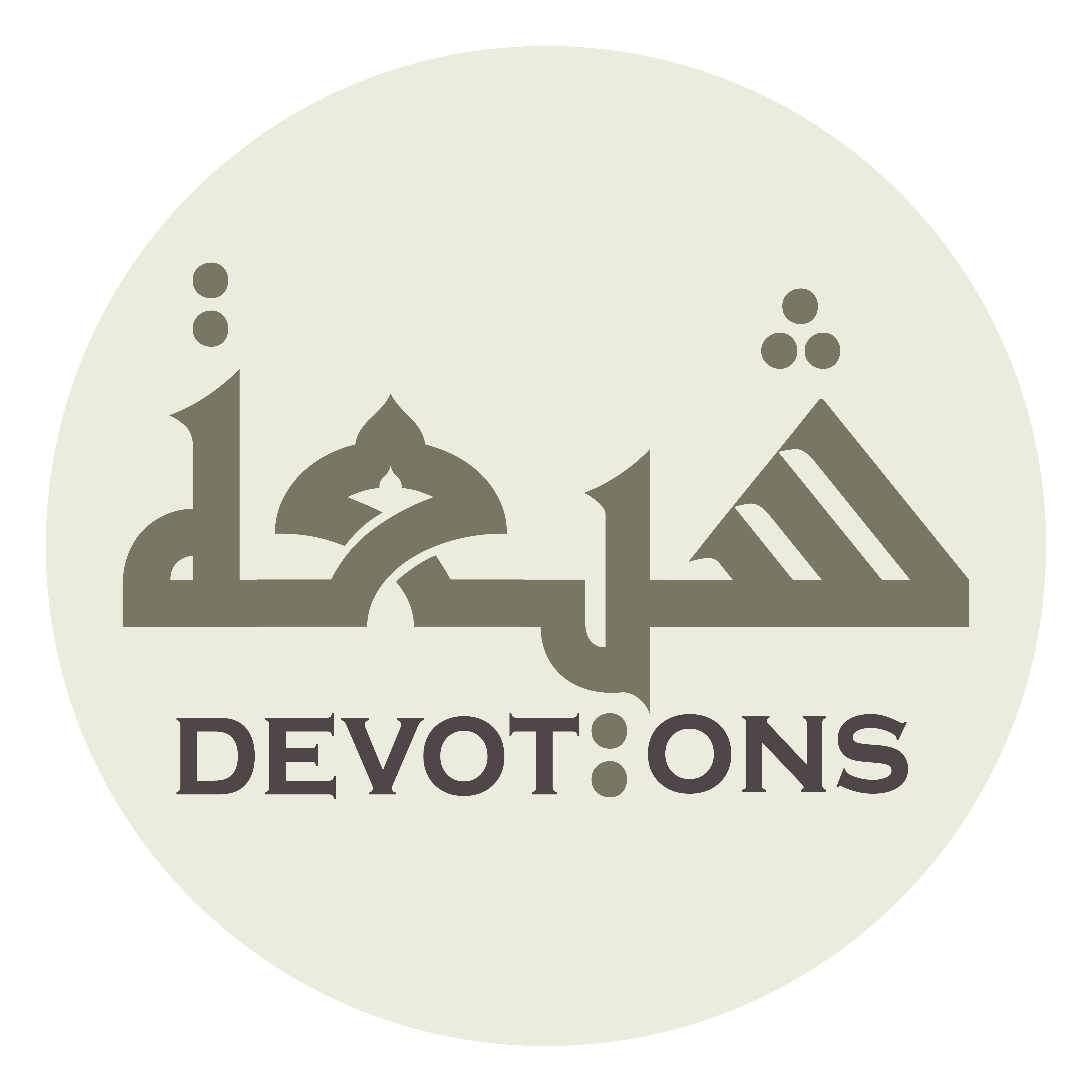 وَأَمْرُهُ إِلَيْكُمْ

wa-amruhu ilaykum

His authority is to you.
Ziarat Jamia Kabeera
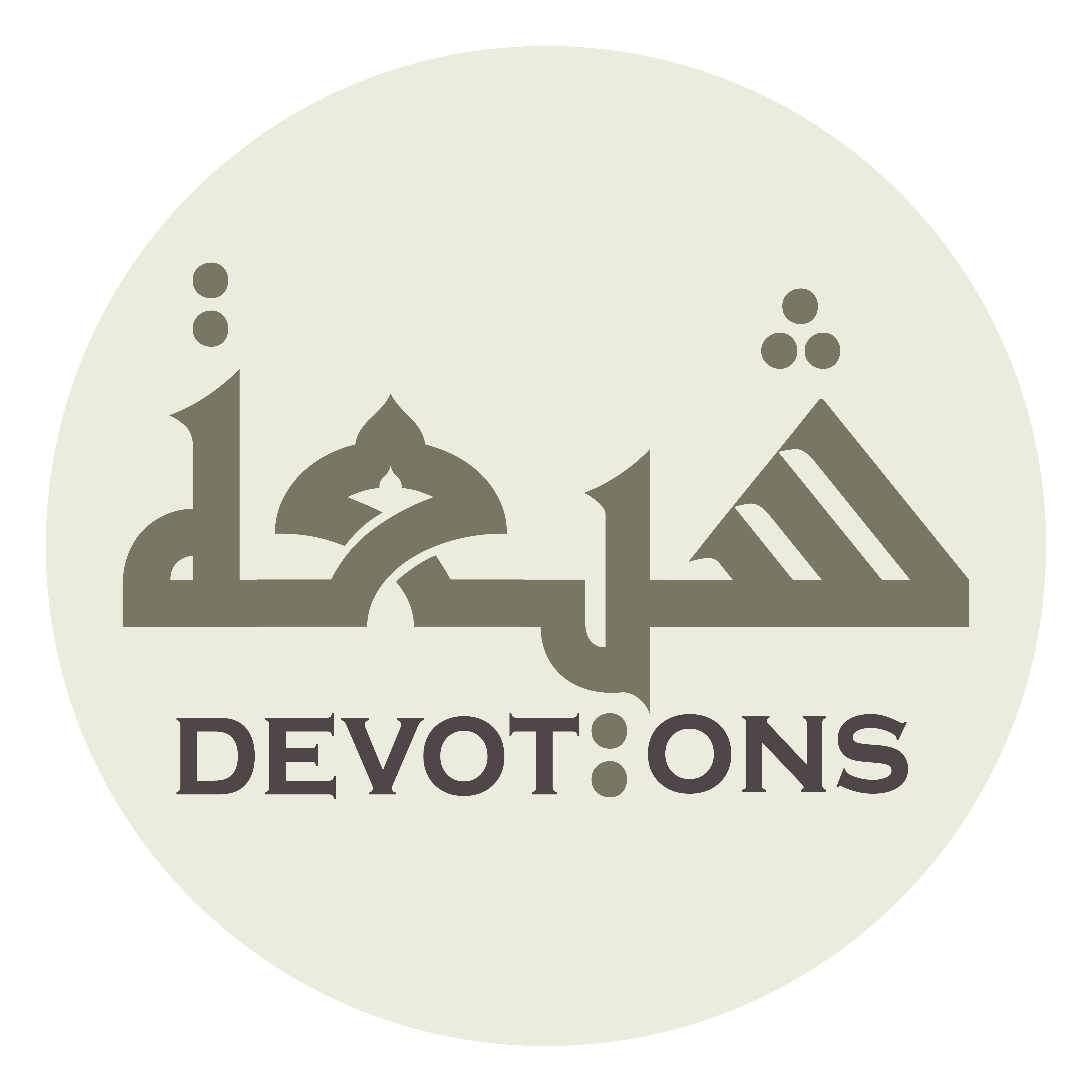 مَنْ وَالَاكُمْ فَقَدْ وَالَى اللّٰهَ

man wālākum faqad wālallāh

Whoever declares loyalty to you has in fact declared loyalty to Allah,
Ziarat Jamia Kabeera
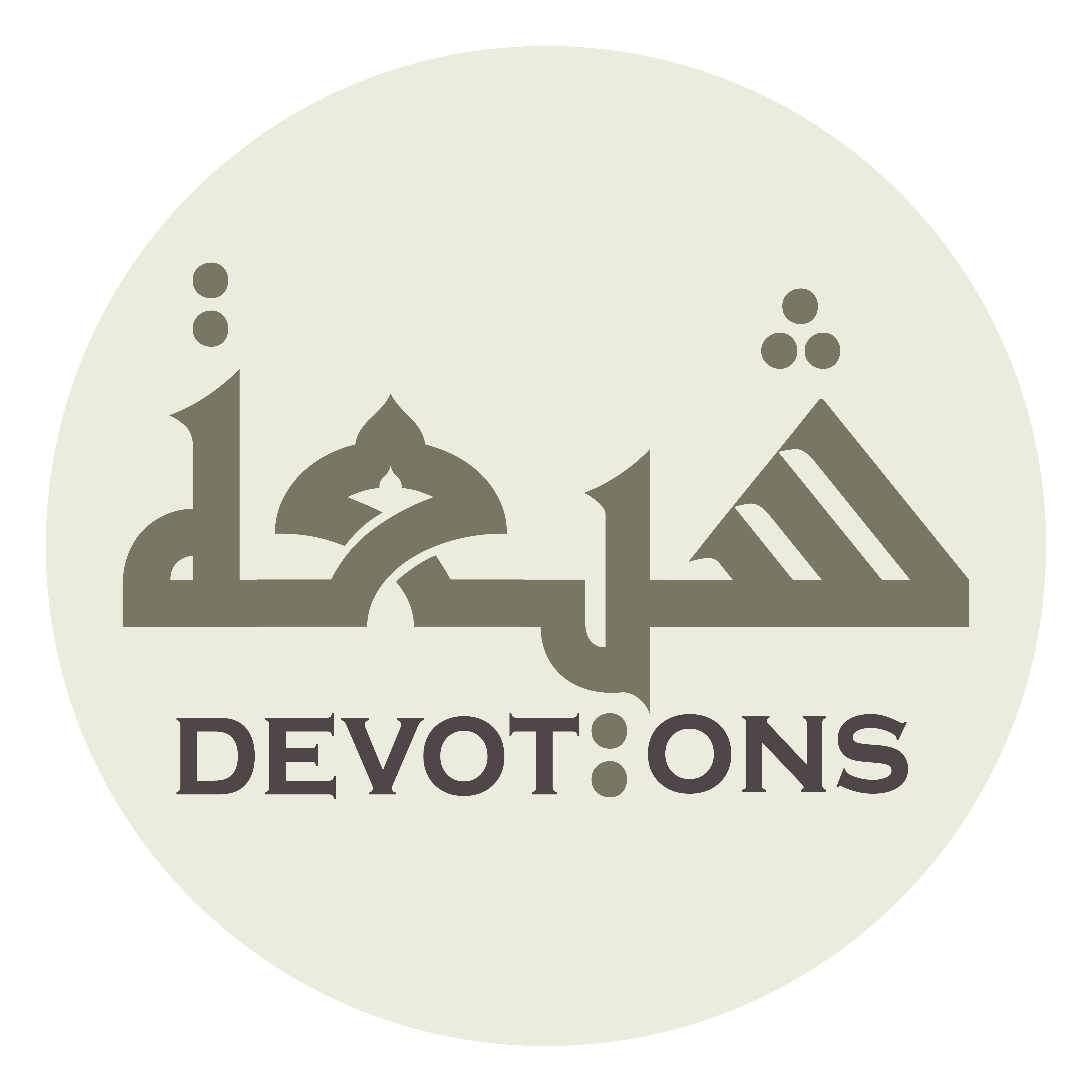 وَمَنْ عَادَاكُمْ فَقَدْ عَادَى اللّٰهَ

waman `ādākum faqad `ādallāh

whoever shows enmity towards you has in fact shown enmity towards Allah,
Ziarat Jamia Kabeera
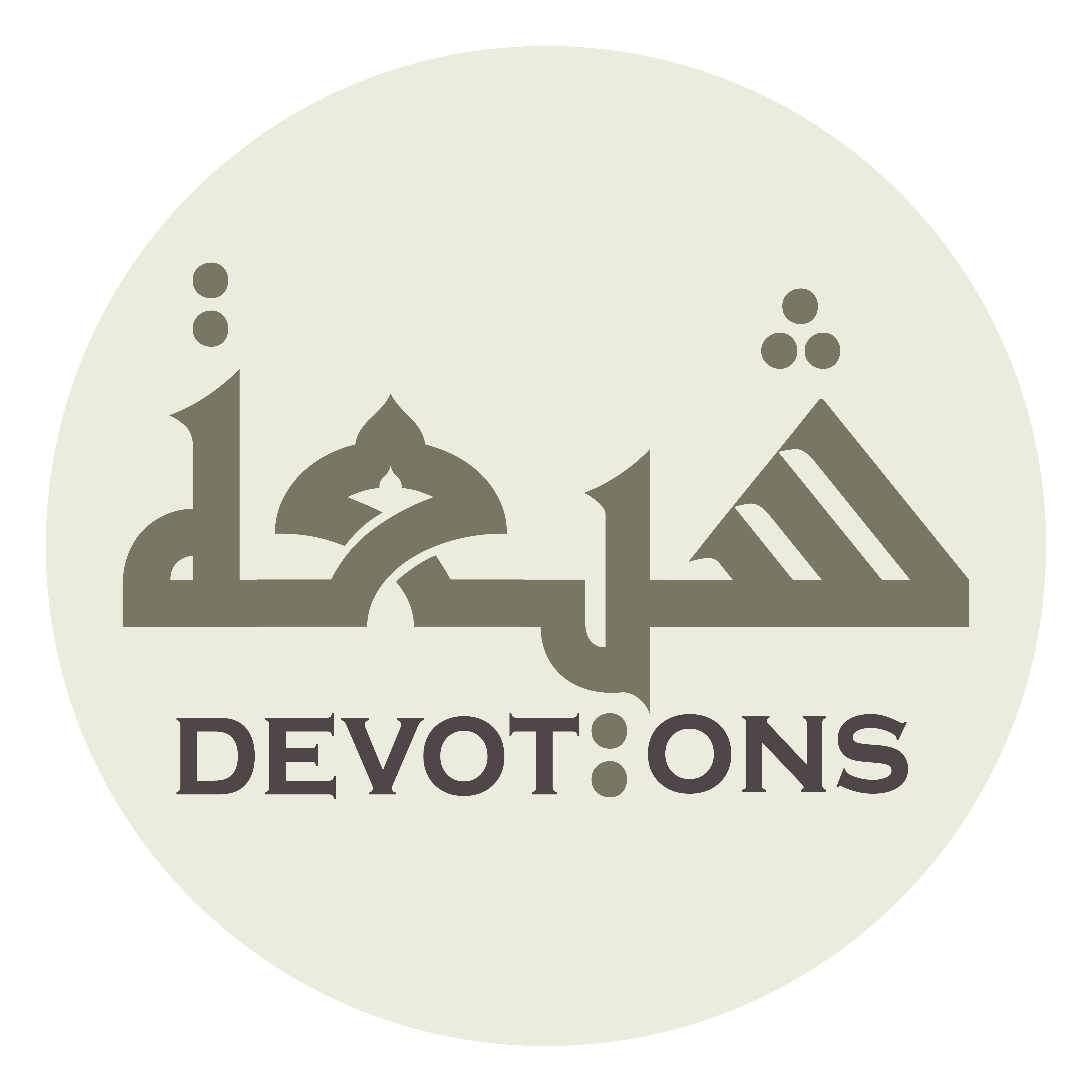 وَمَنْ أَحَبَّكُمْ فَقَدْ أَحَبَّ اللّٰهَ

waman aḥabbakum faqad aḥabballāh

whoever loves you has in fact loved Allah,
Ziarat Jamia Kabeera
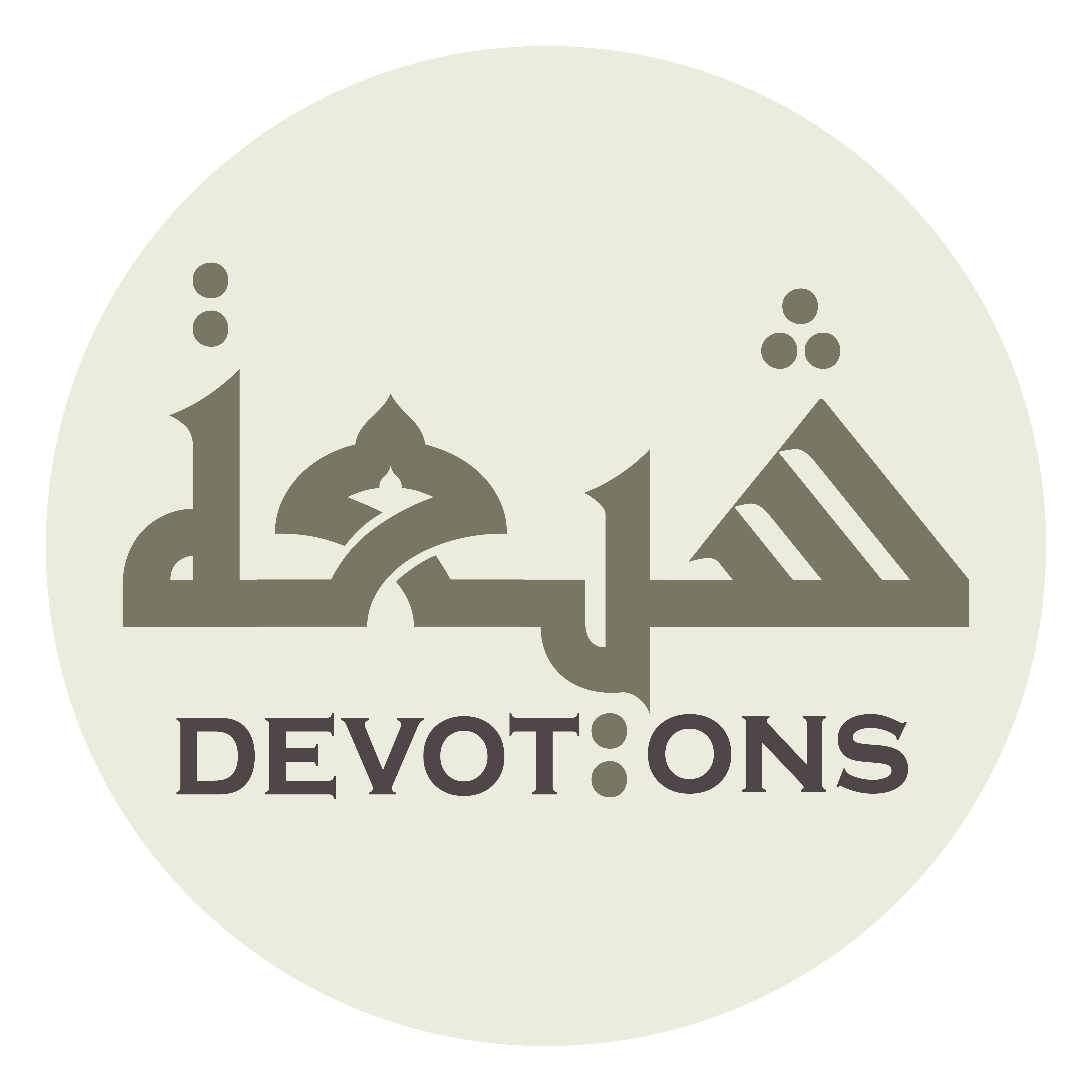 وَمَنْ أَبْغَضَكُمْ فَقَدْ أَبْغَضَ اللّٰهَ

waman abghaḍakum faqad abghaḍallāh

whoever hates you has in fact hated Allah,
Ziarat Jamia Kabeera
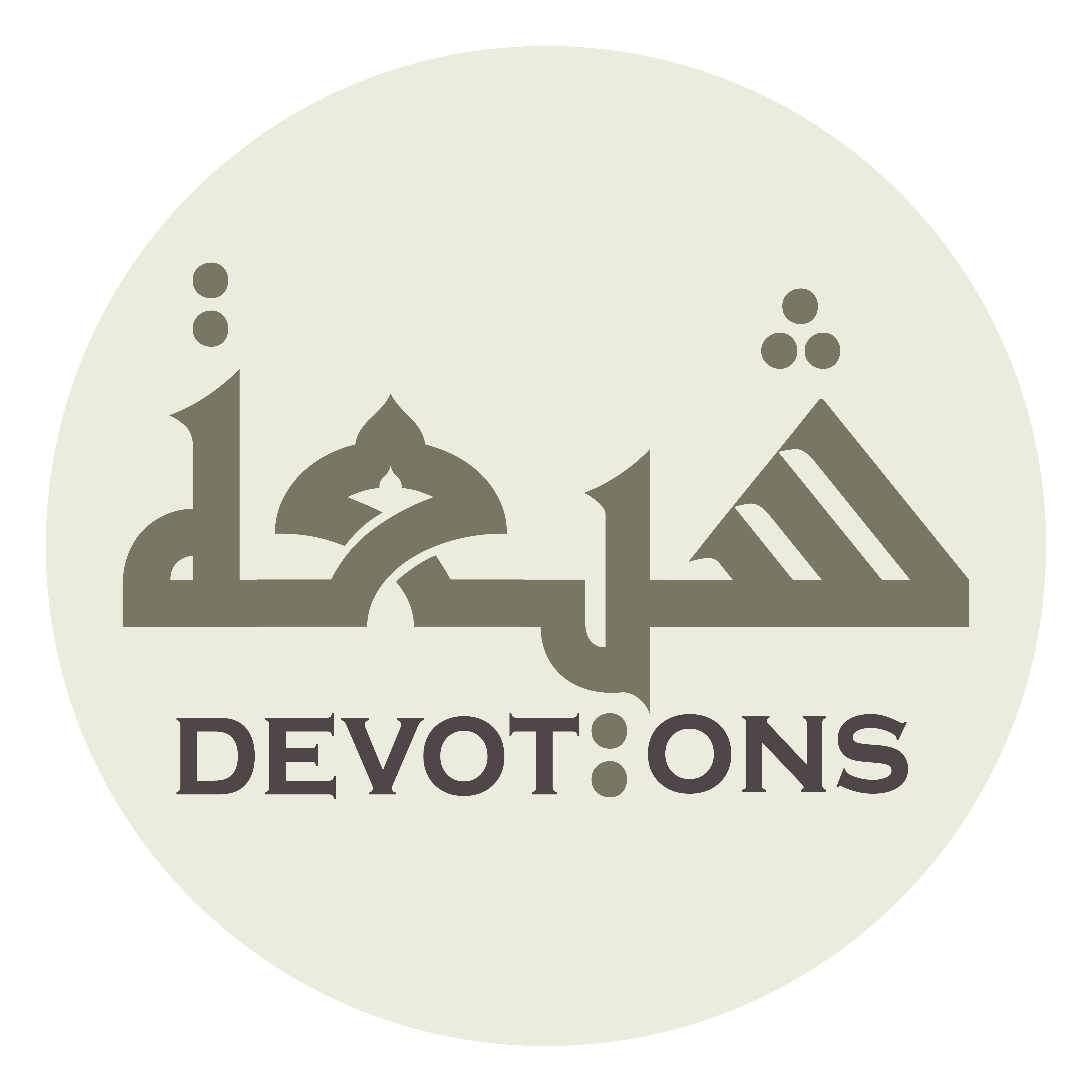 وَمَنِ اعْتَصَمَ بِكُمْ فَقَدِ اعْتَصَمَ بِاللَّهِ

wamani`taṣama bikum faqadi`taṣama billāh

and whoever holds fast to you has in fact held fast to Allah.
Ziarat Jamia Kabeera
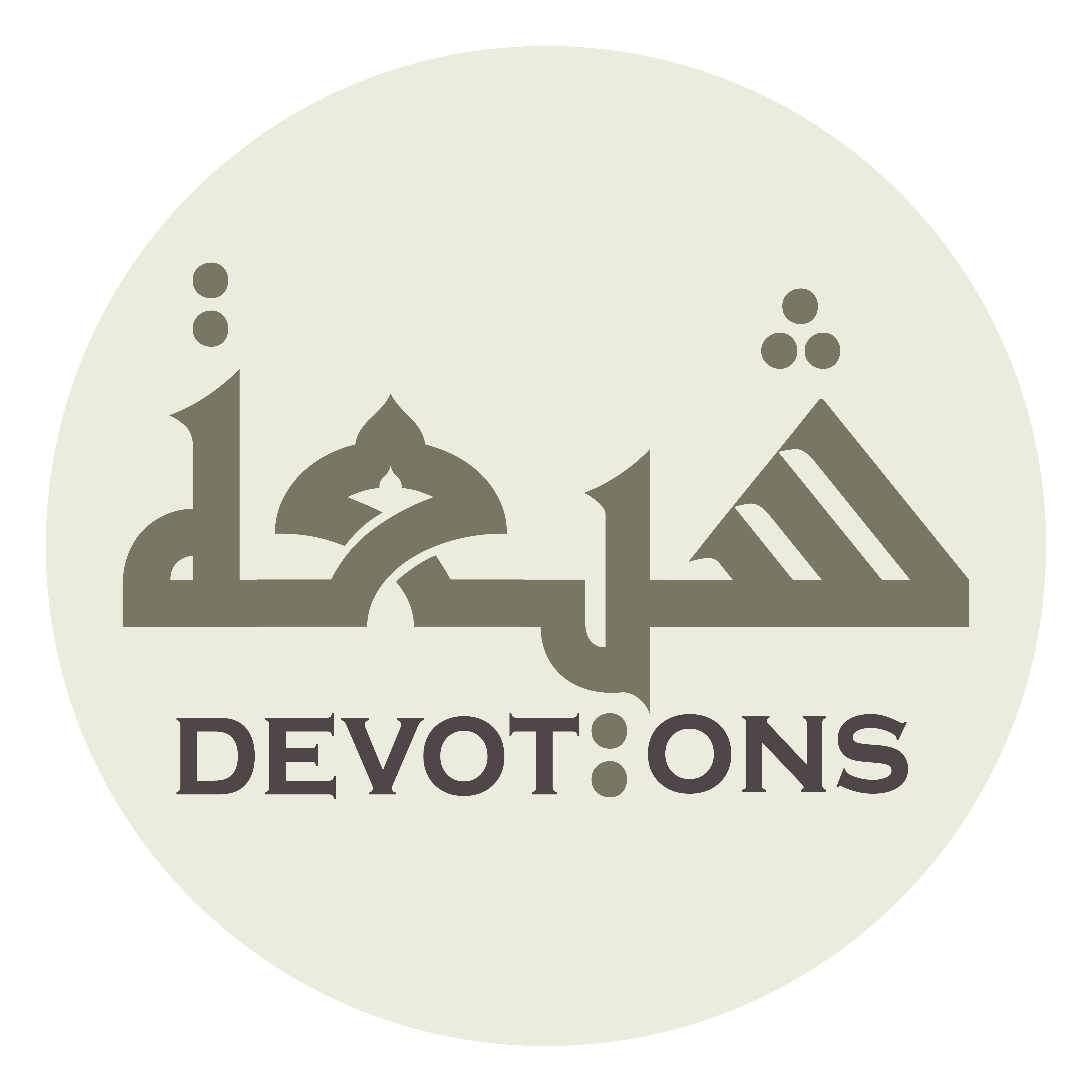 أَنْتُمُ الصِّرَاطُ الْأَقْوَمُ

antumuṣ ṣirāṭul aqwam

You are the most straight path,( )
Ziarat Jamia Kabeera
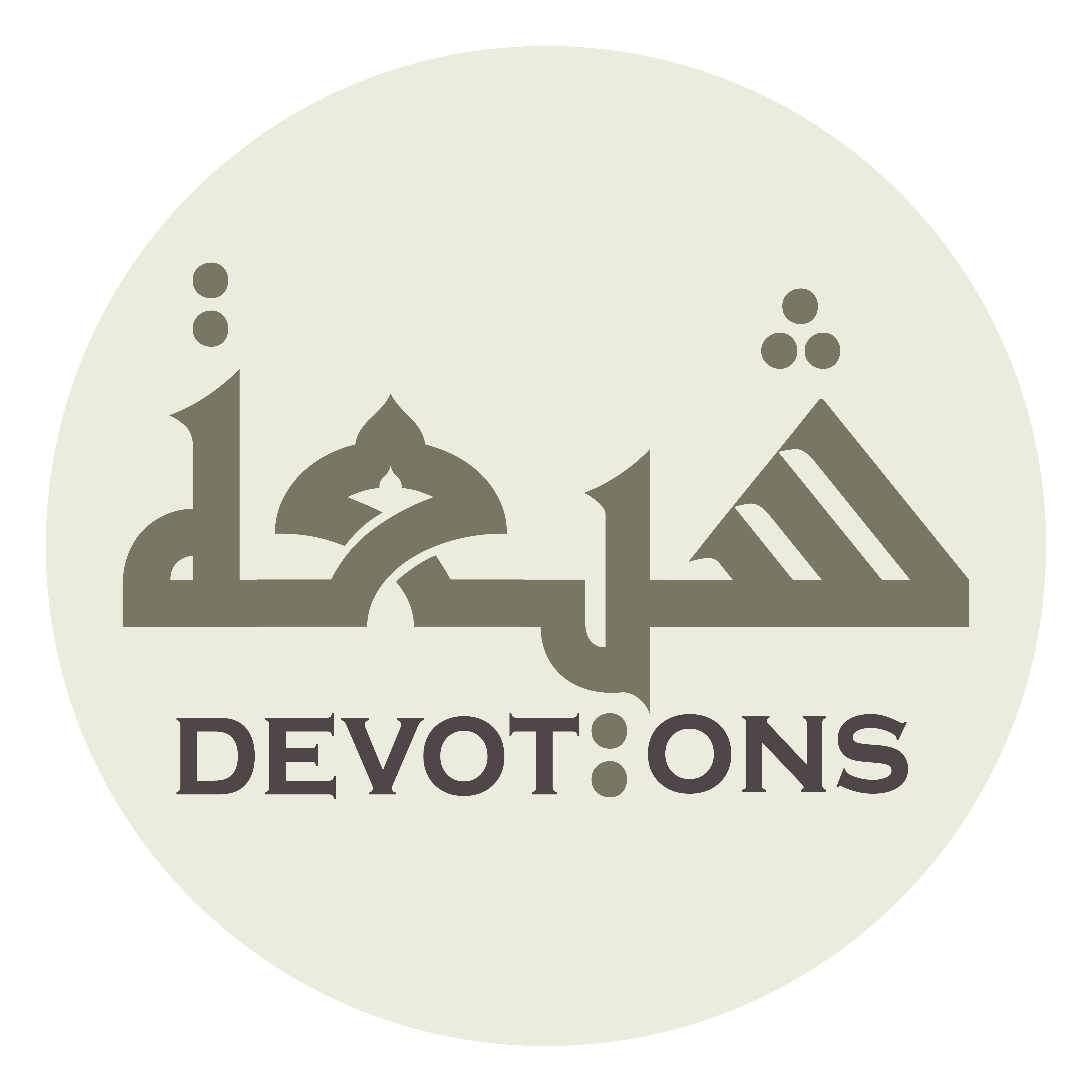 وَشُهَدَاءُ دَارِ الْفَنَاءِ

washuhadā-u dāril fanā

the witnesses of this abode of extinction,
Ziarat Jamia Kabeera
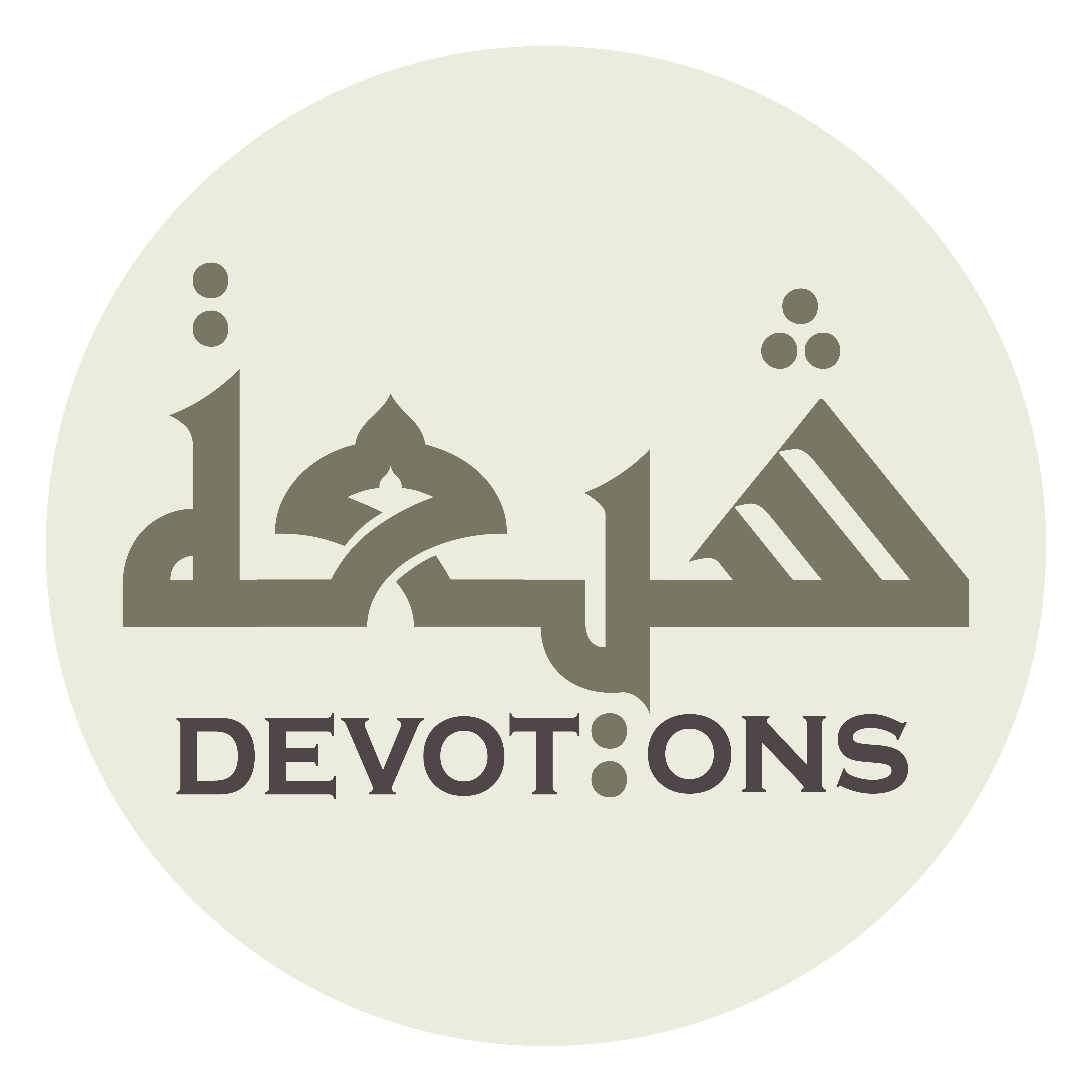 وَشُفَعَاءُ دَارِ الْبَقَاءِ

washufa`ā-u dāril baqā

the intercessors in the abode of permanence,
Ziarat Jamia Kabeera
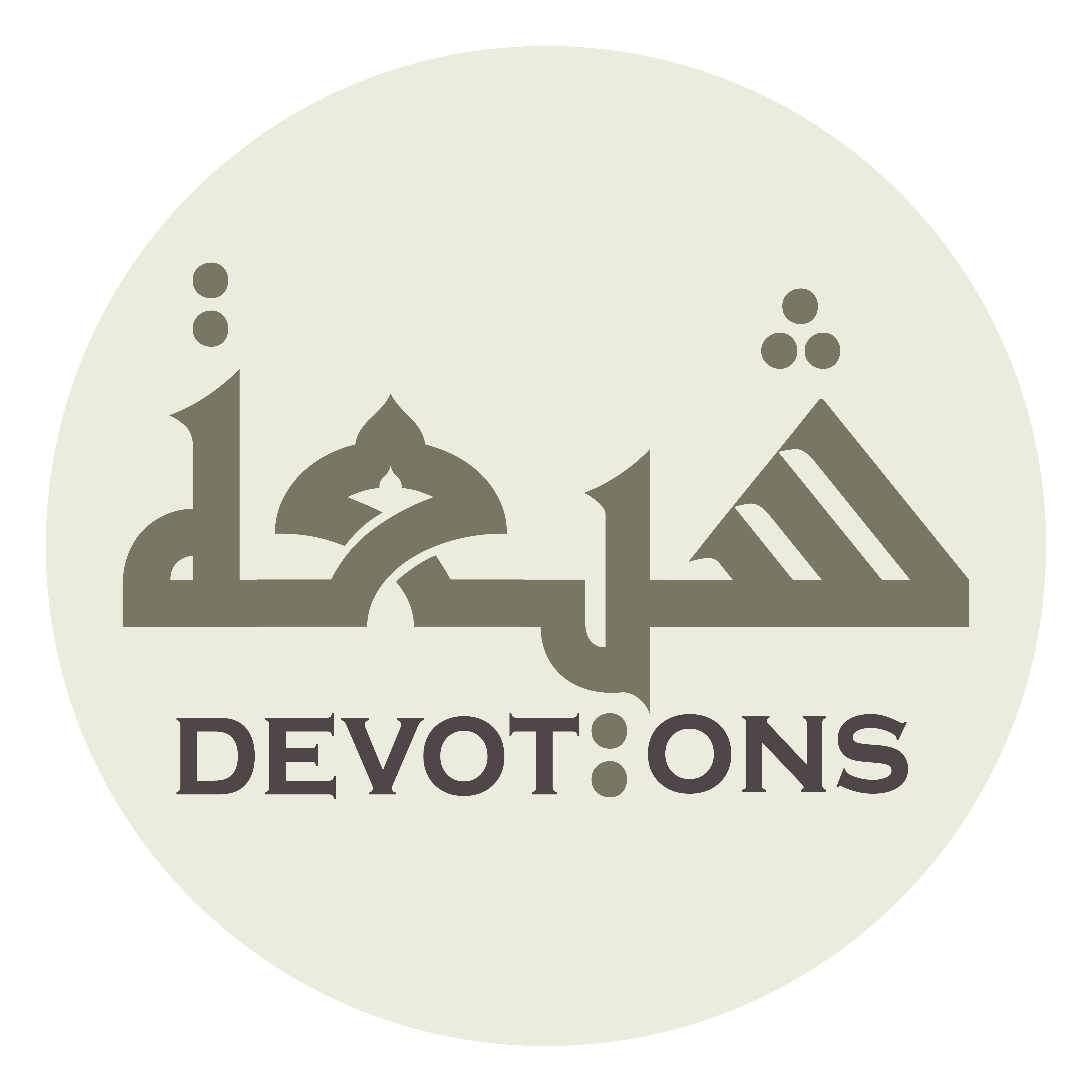 وَالرَّحْمَةُ الْمَوْصُولَةُ

war raḥmatul mawṣūlah

the connected mercy,
Ziarat Jamia Kabeera
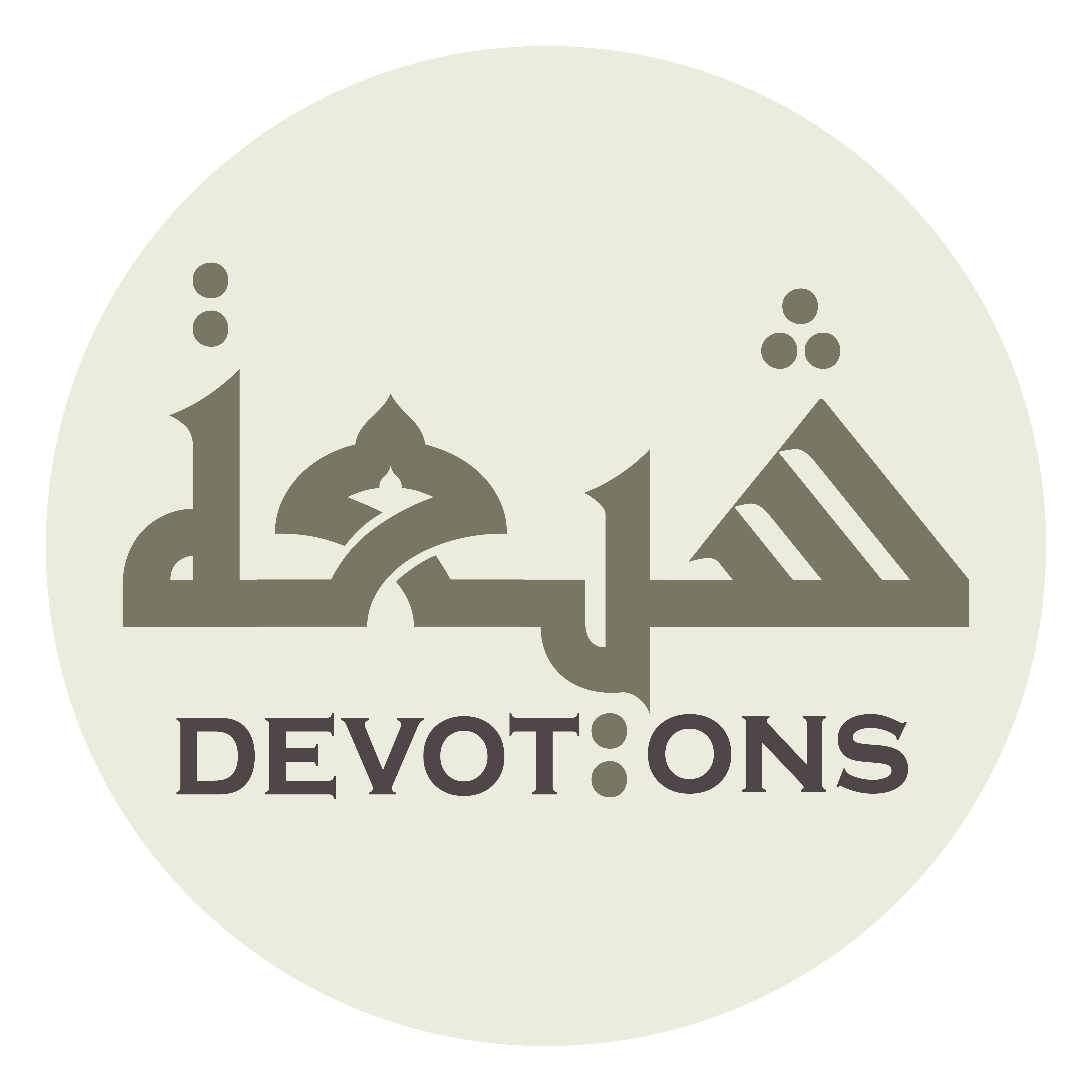 وَالْآيَةُ الْمَخْزُونَةُ

wal-āyatul makhzūnah

the stored sign,
Ziarat Jamia Kabeera
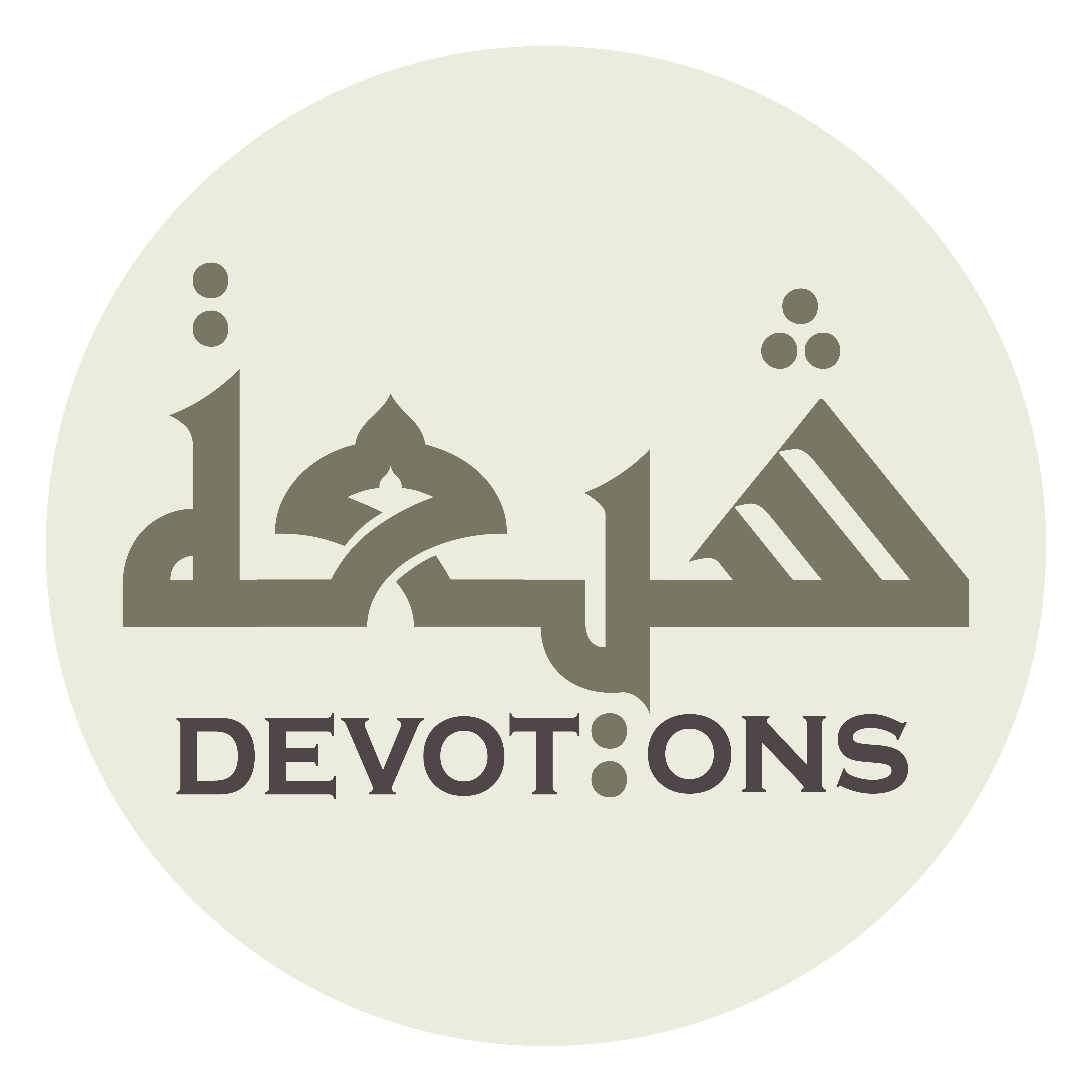 وَالْأَمَانَةُ الْمَحْفُوظَةُ

wal-amānatul maḥfūẓah

the safeguarded deposit,
Ziarat Jamia Kabeera
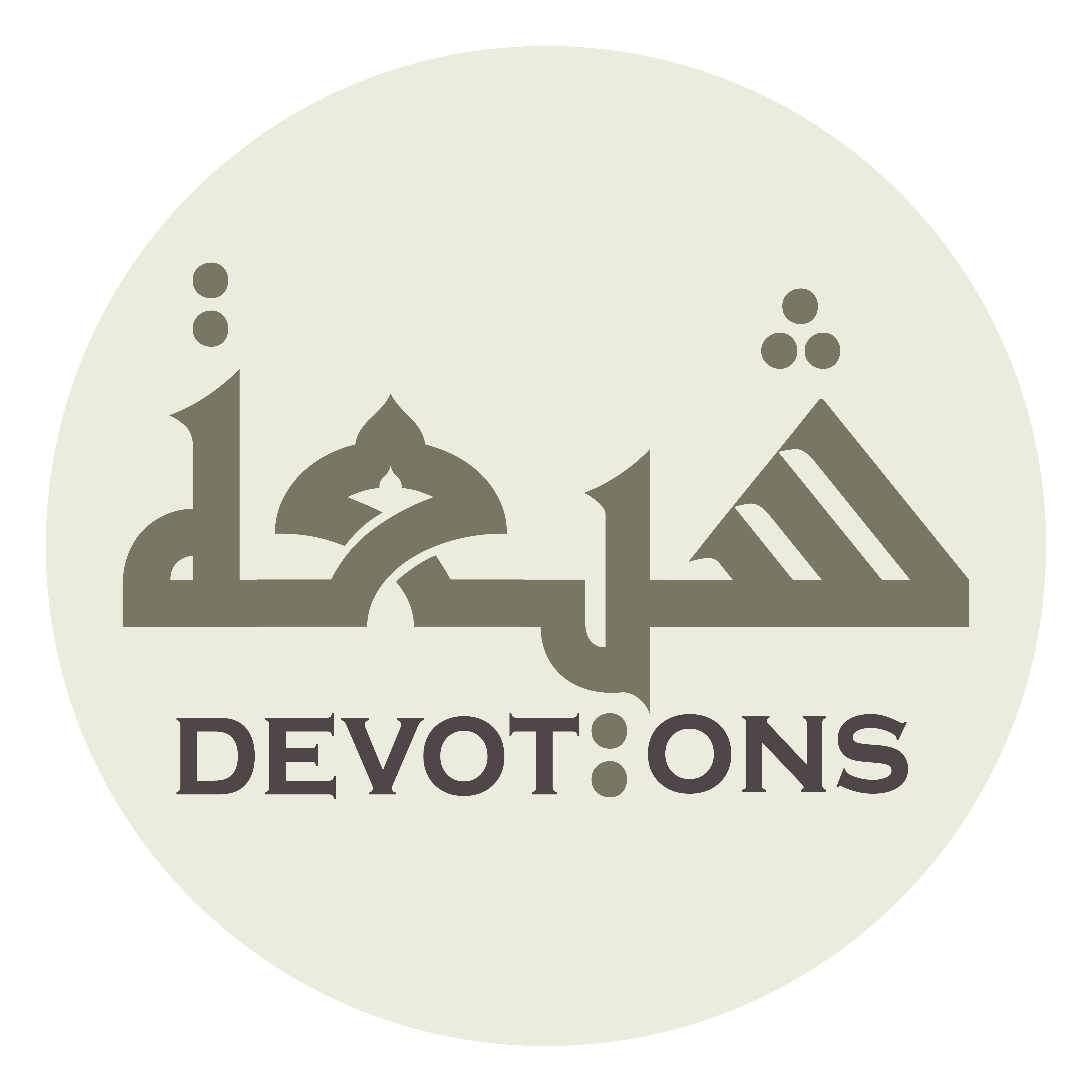 وَالْبَابُ الْمُبْتَلَى بِهِ النَّاسُ

walbābul mubtalā bihin nās

and the door with which people are put to test.
Ziarat Jamia Kabeera
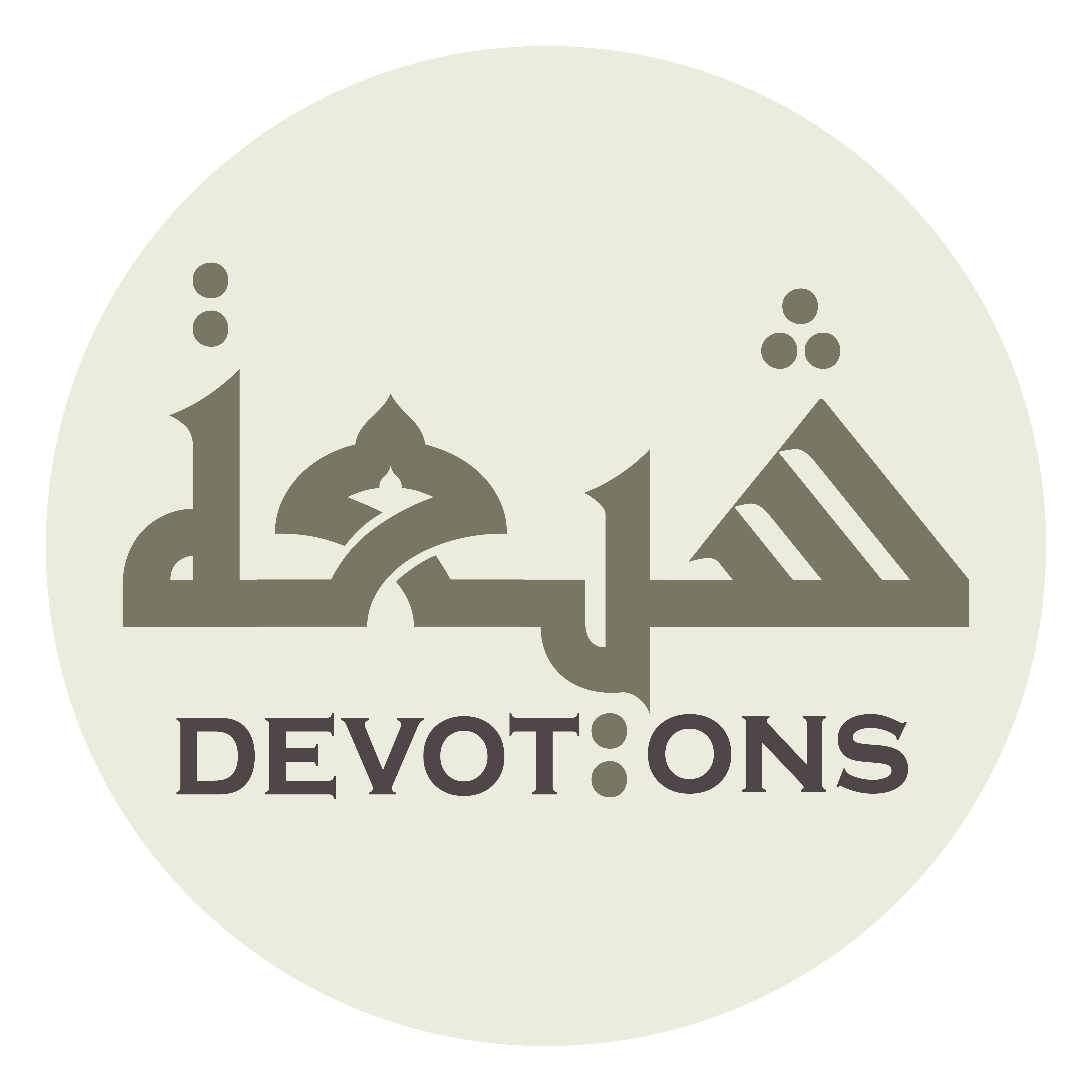 مَنْ أَتَاكُمْ نَجَا

man atākum najā

Whoever comes to will have been saved
Ziarat Jamia Kabeera
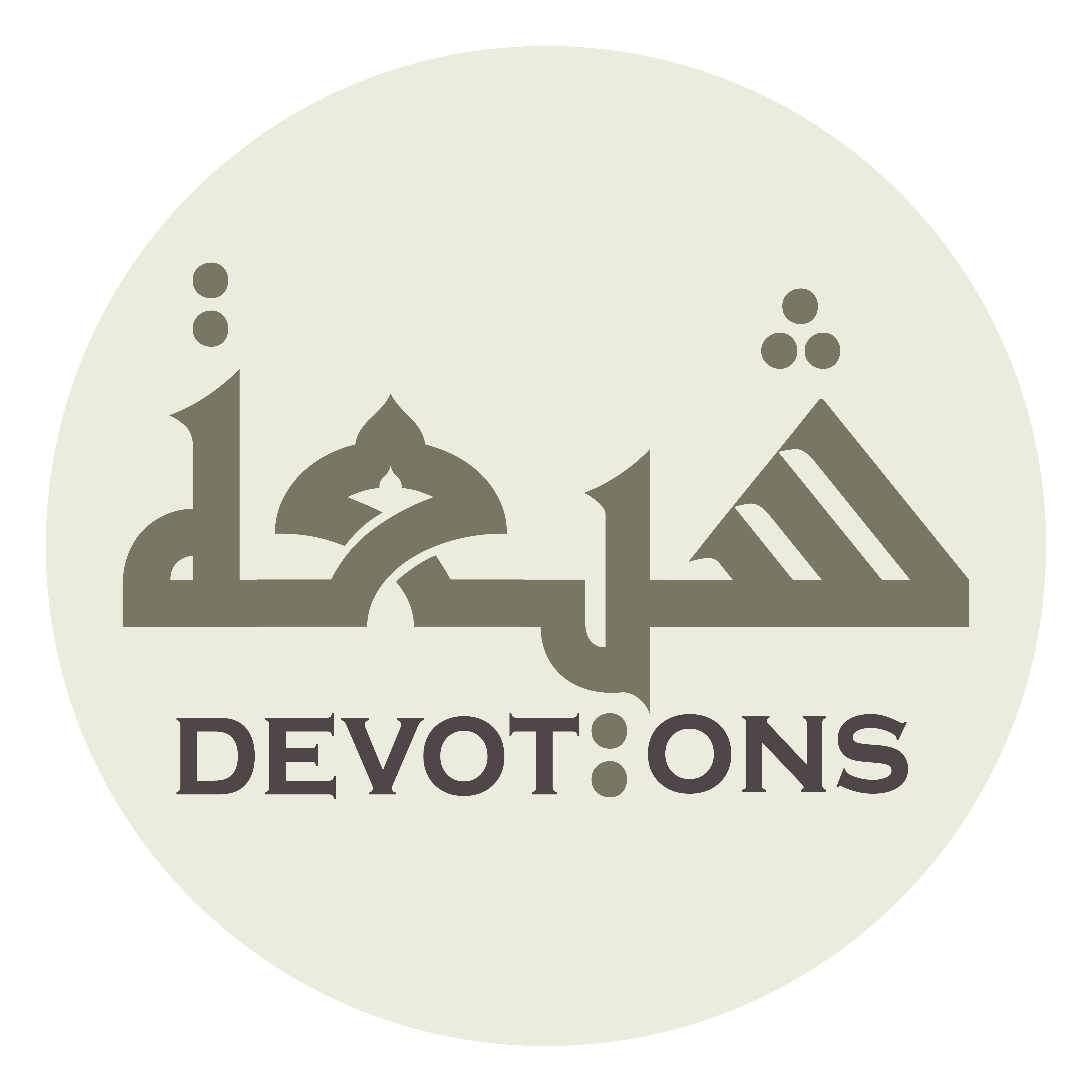 وَمَنْ لَمْ يَأْتِكُمْ هَلَكَ

waman lam ya-tikum halak

but whoever refrains from joining you will have perished.
Ziarat Jamia Kabeera
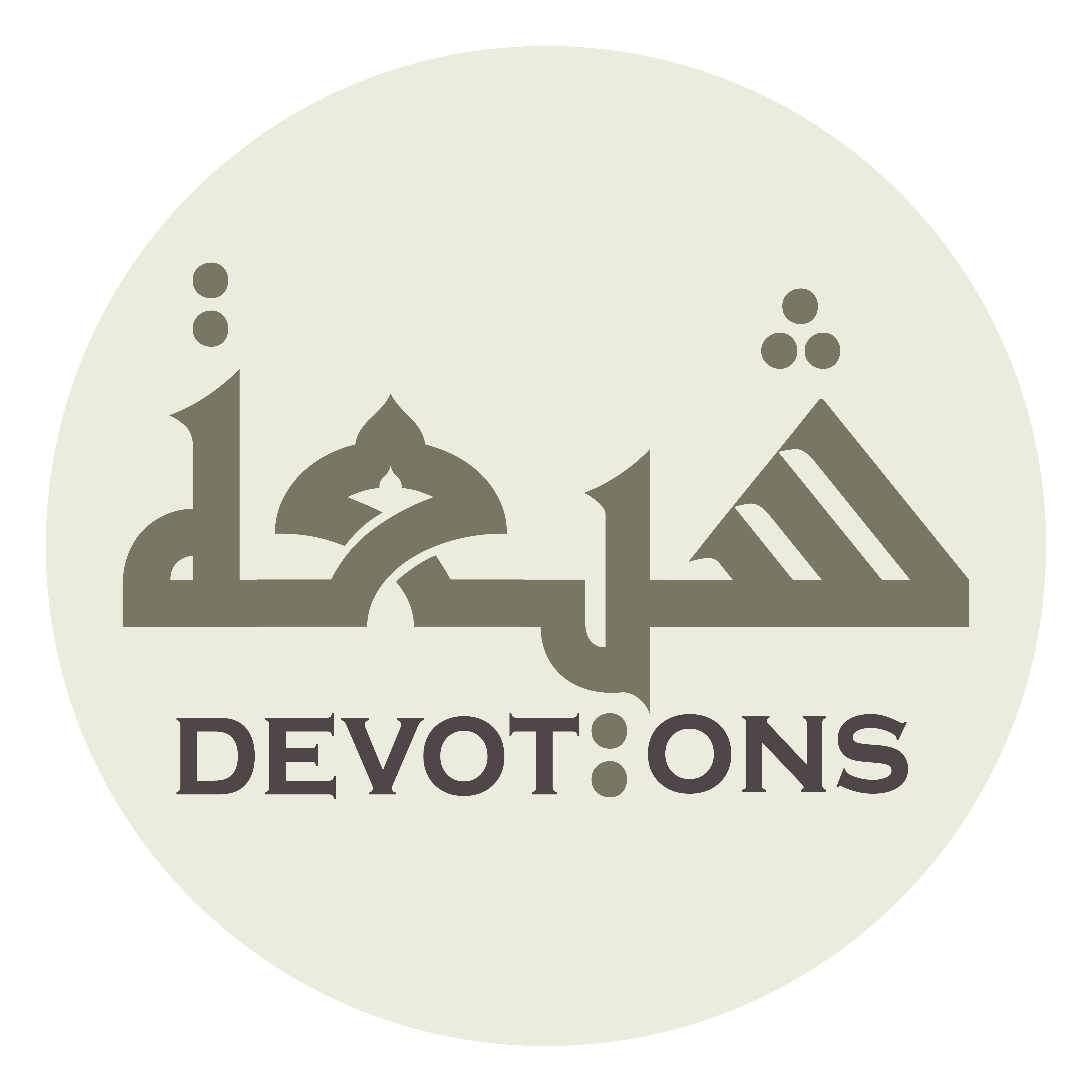 إِلَى اللَّهِ تَدْعُونَ

ilallāhi tad`ūn

To Allah do you invite people,
Ziarat Jamia Kabeera
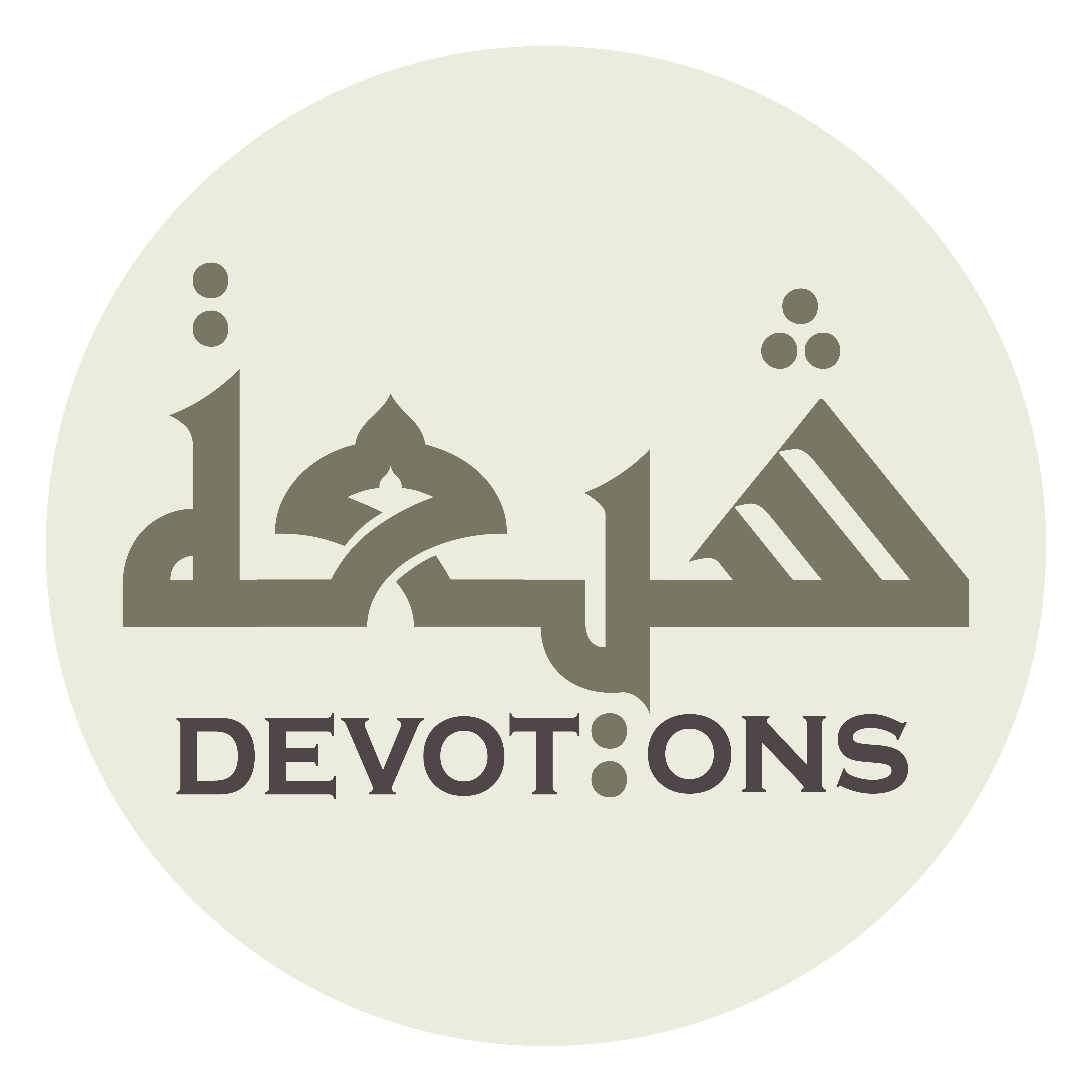 وَعَلَيْهِ تَدُلُّونَ

wa`alayhi tadullūn

towards him do you show the way,
Ziarat Jamia Kabeera
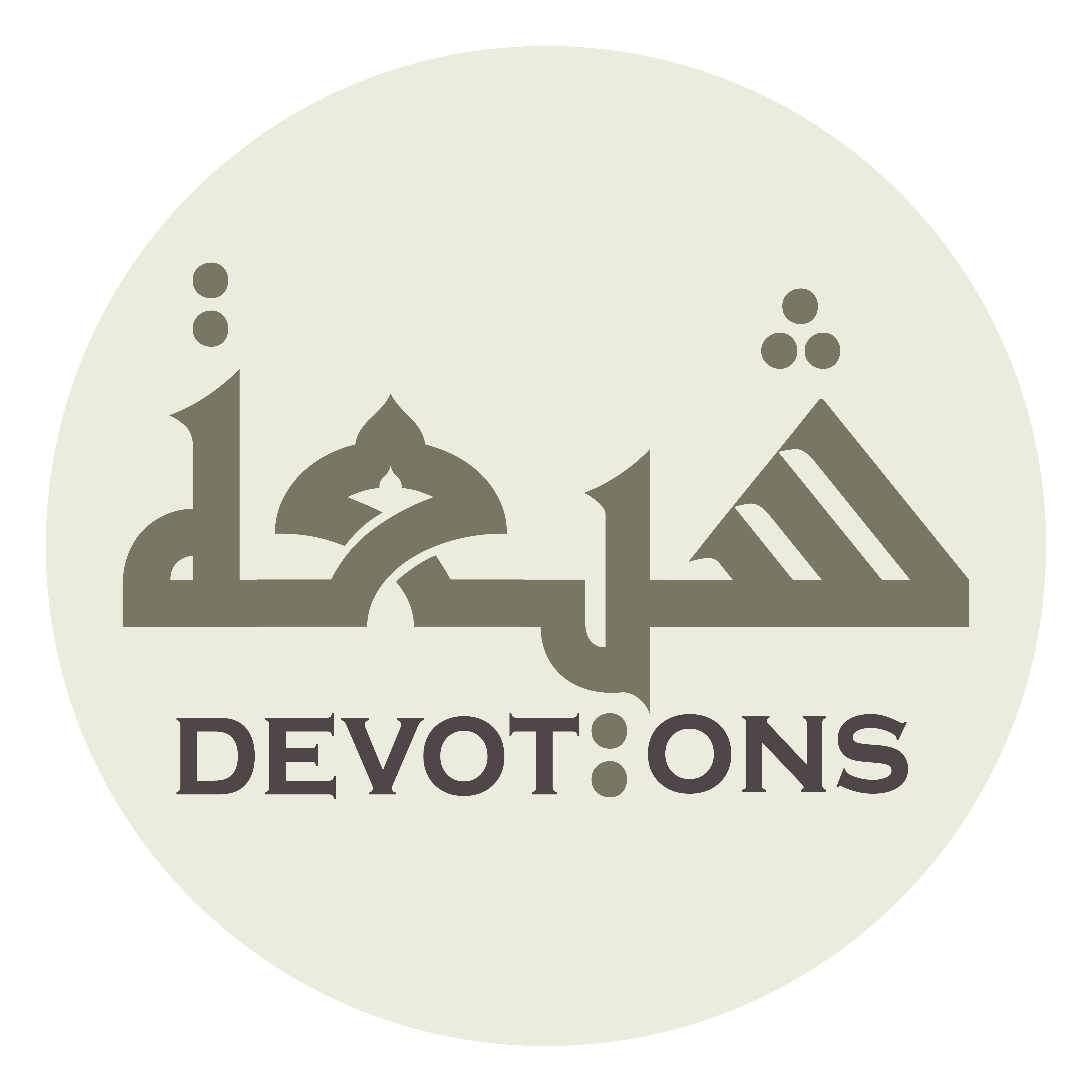 وَبِهِ تُؤْمِنُونَ

wabihi tu-minūn

in Him do you believe,
Ziarat Jamia Kabeera
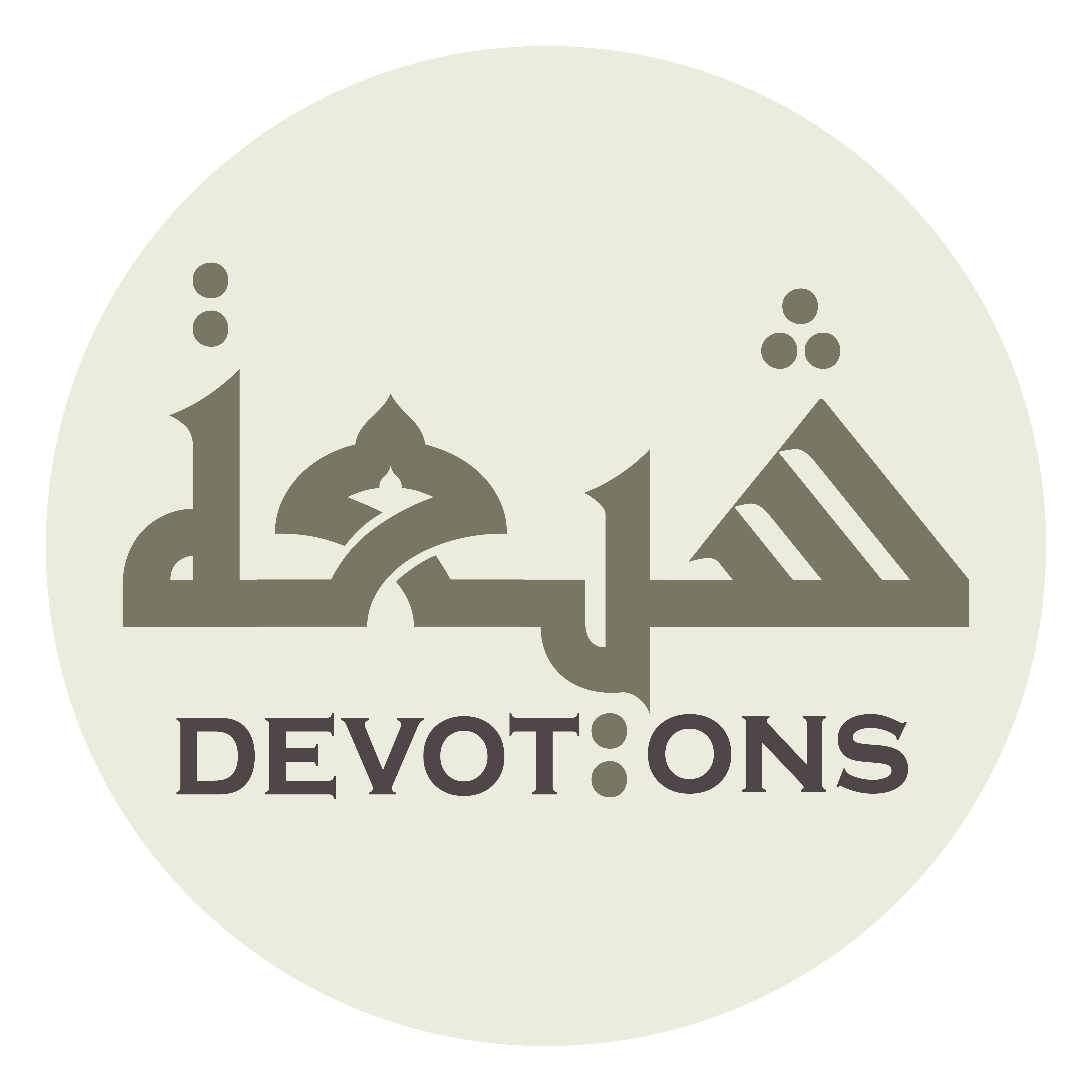 وَلَهُ تُسَلِّمُوْنَ

walahu tusallimūn

to Him do you submit,
Ziarat Jamia Kabeera
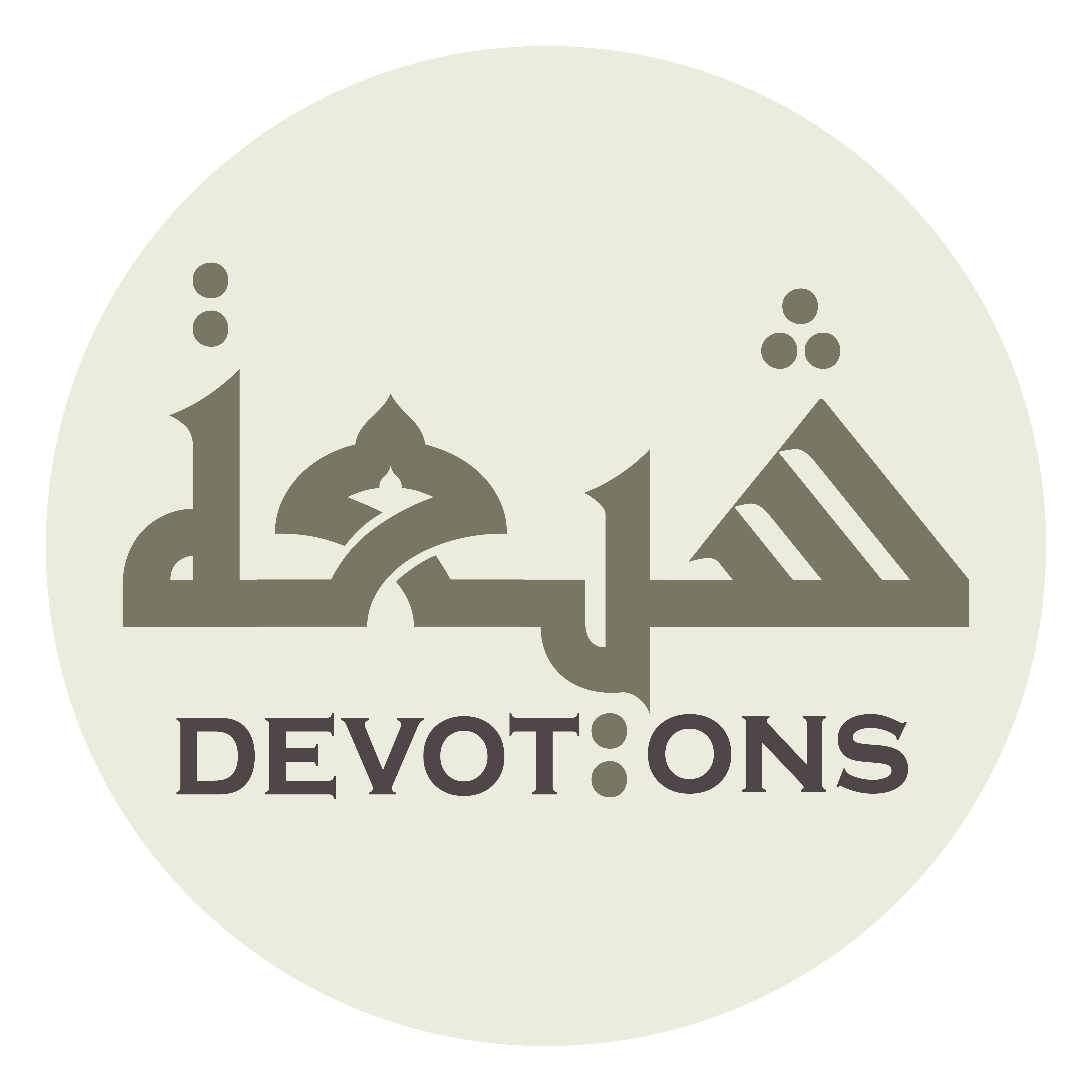 وَبِأَمْرِهِ تَعْمَلُونَ

wabi-amrihi ta`malūn

upon His command do you act,
Ziarat Jamia Kabeera
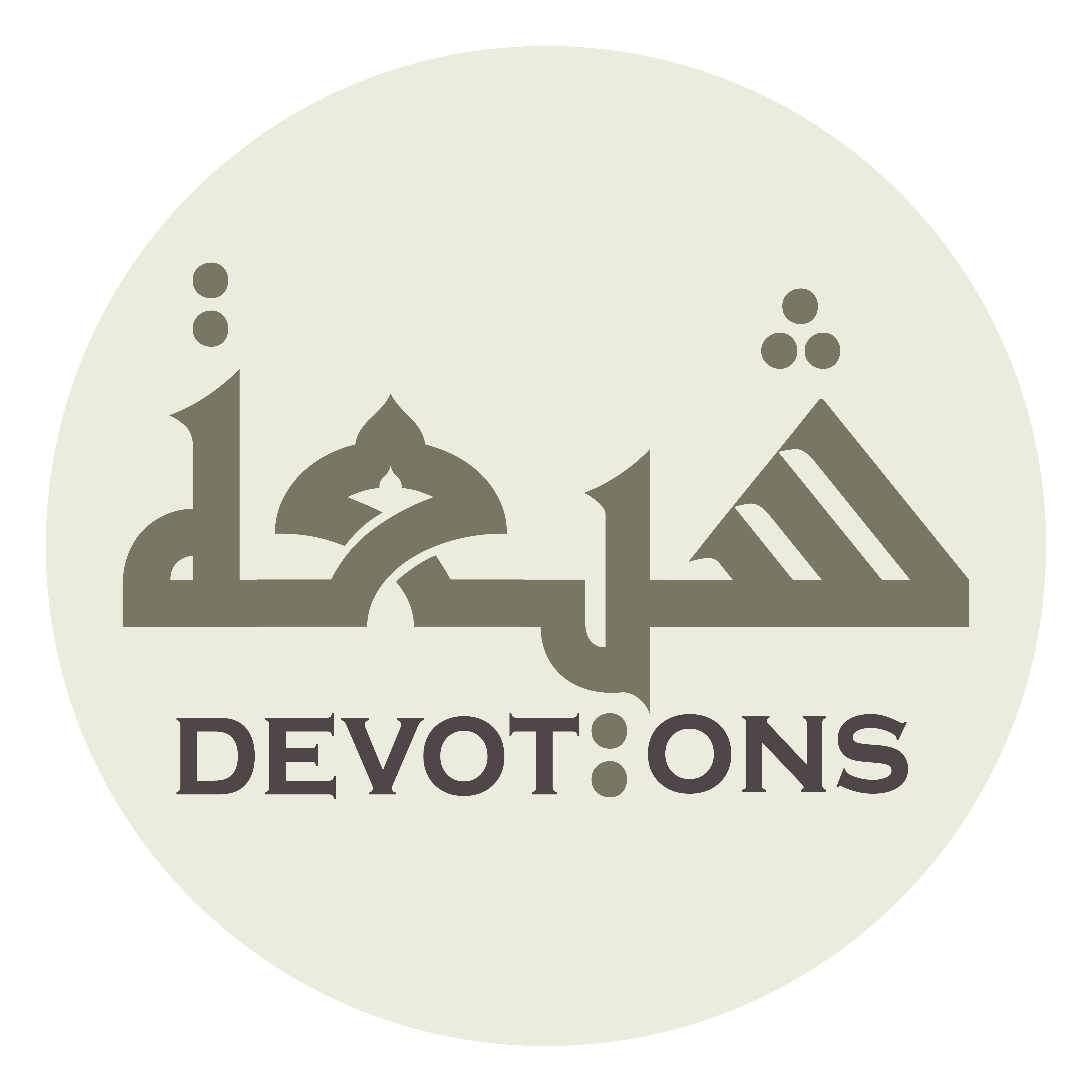 وَإِلَى سَبِيلِهِ تُرْشِدُونَ

wa-ilā sabīlihi tur-shidūn

to His path do you direct,
Ziarat Jamia Kabeera
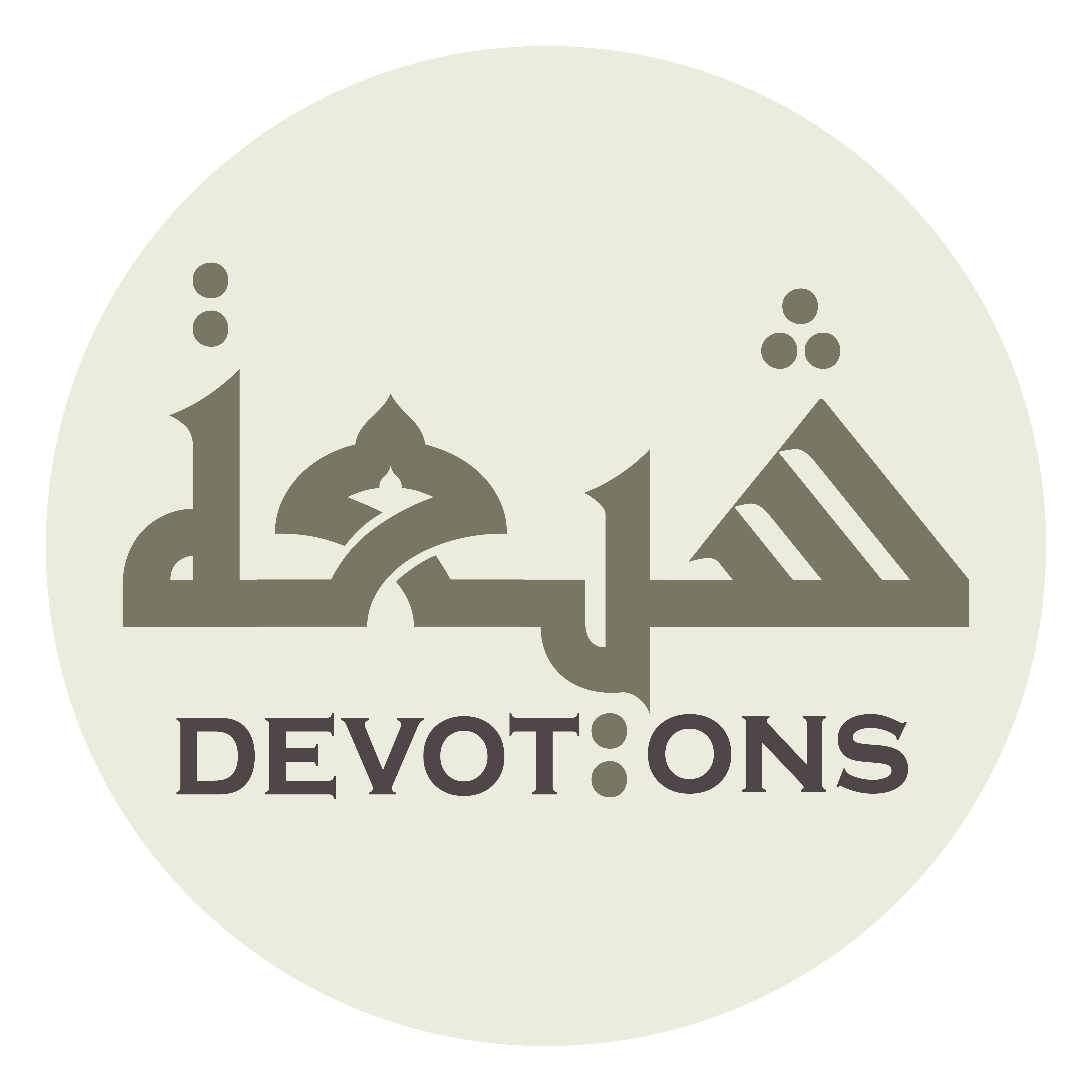 وَبِقَوْلِهِ تَحْكُمُوْنَ

wabiqawlihi taḥkumūn

and according to His saying do you judge.
Ziarat Jamia Kabeera
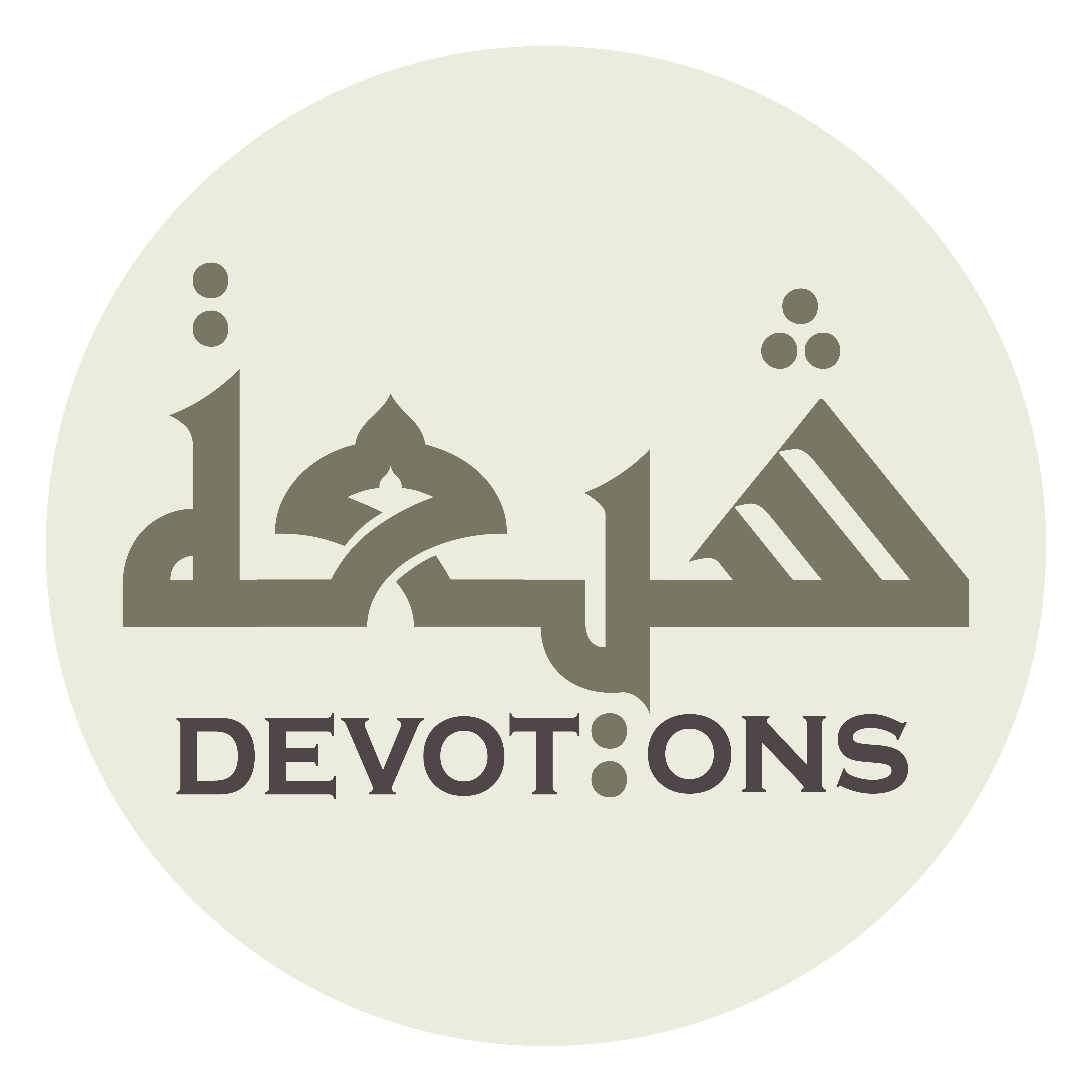 سَعَدَ مَنْ وَالَاكُمْ

sa`ada man wālākum

Happy is he who is loyal to you,
Ziarat Jamia Kabeera
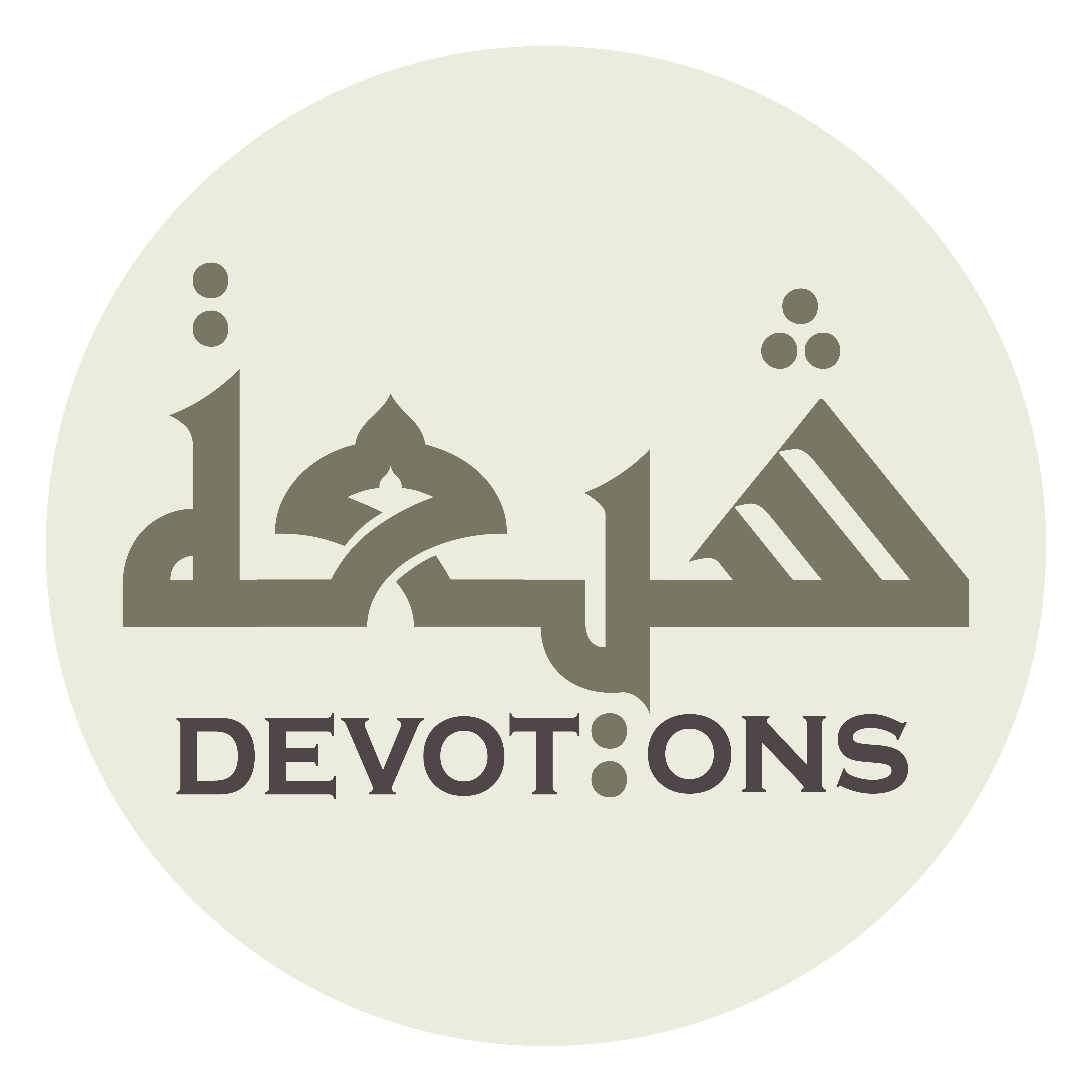 وَهَلَكَ مَنْ عَادَاكُمْ

wahalaka man `ādākum

desolate is he who forsakes you,
Ziarat Jamia Kabeera
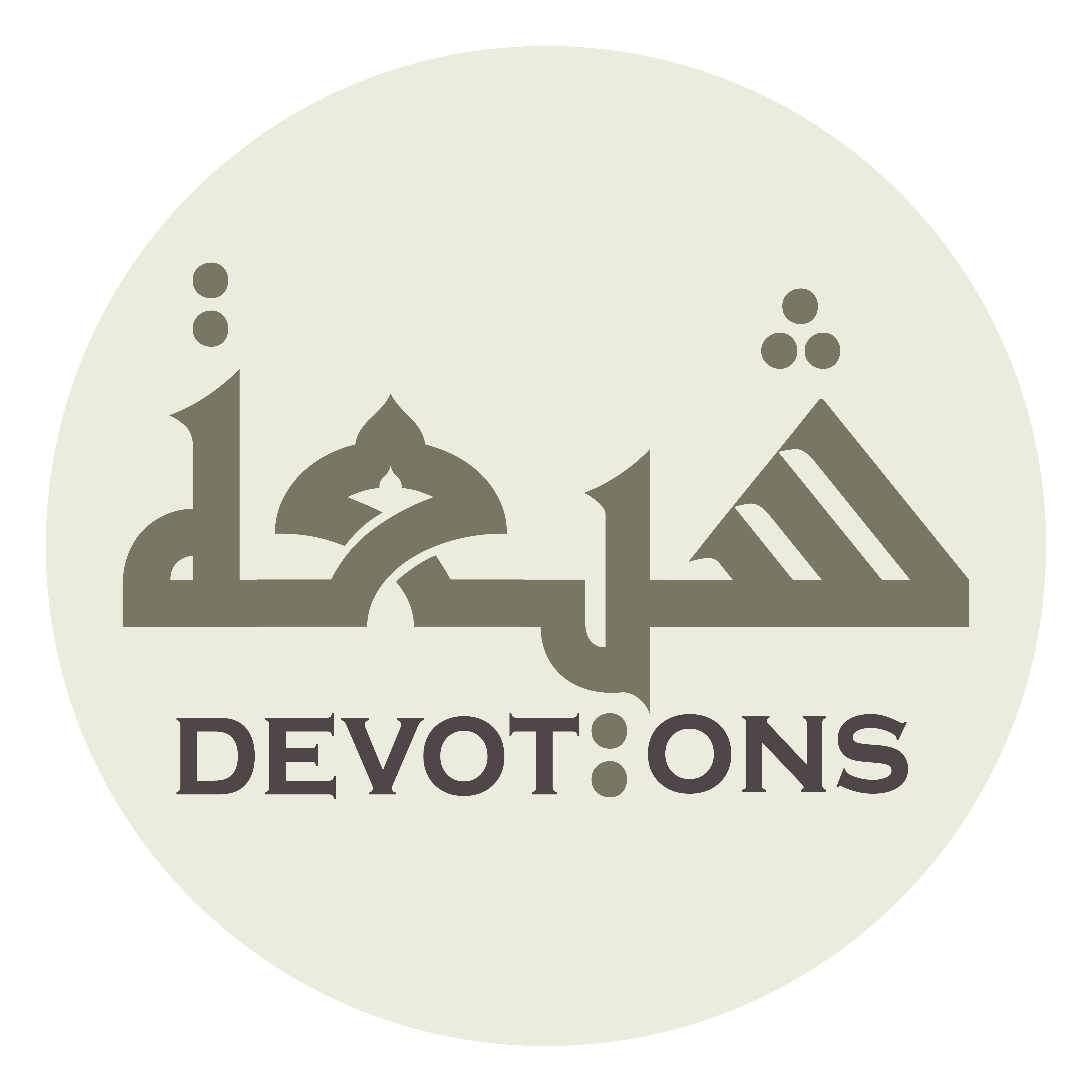 وَخَابَ مَنْ جَحَدَكُمْ

wakhāba man jaḥadakum

disappointed is he who denies you,
Ziarat Jamia Kabeera
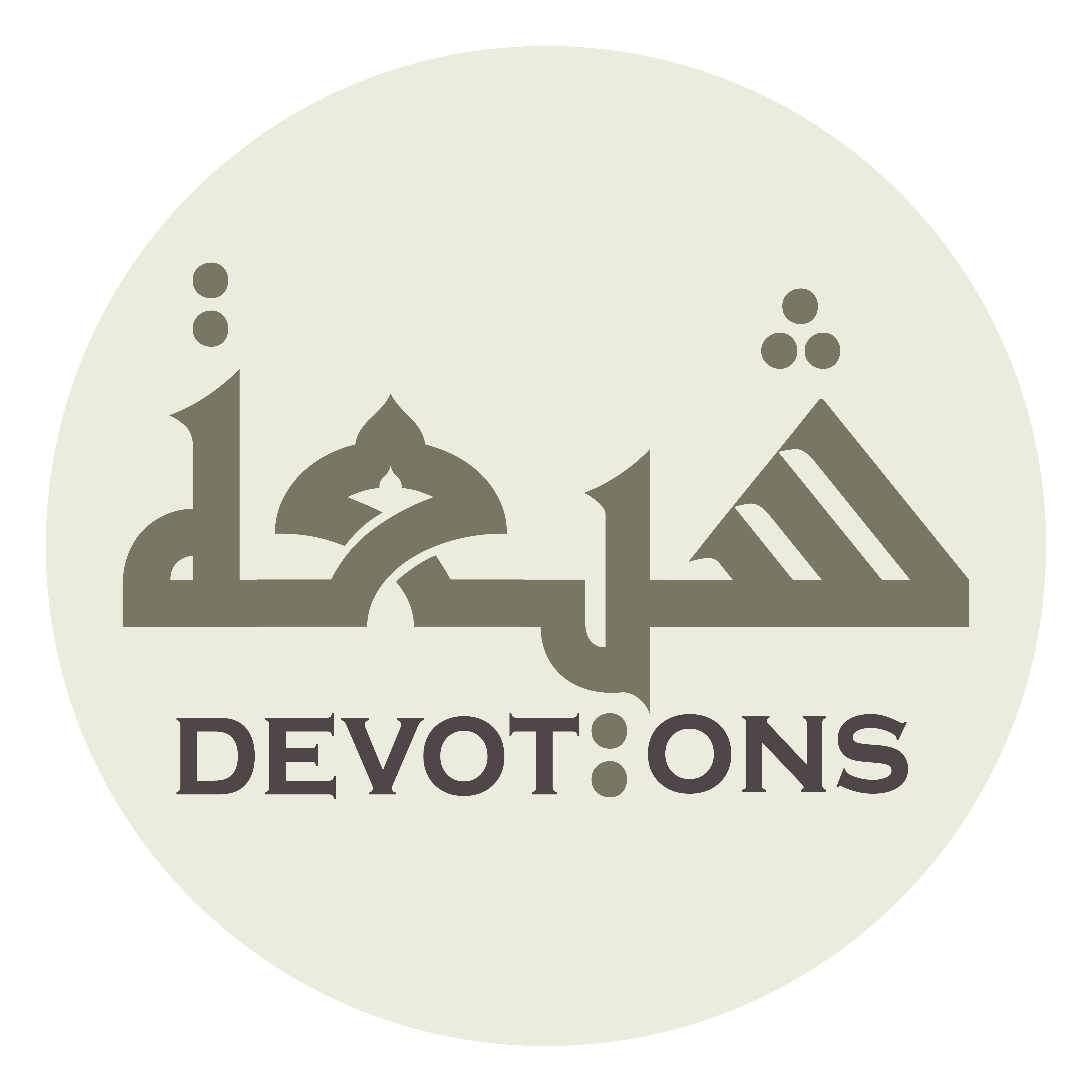 وَضَلَّ مَنْ فَارَقَكُمْ

waḍalla man fāraqakum

straying off is he who separates himself from you,
Ziarat Jamia Kabeera
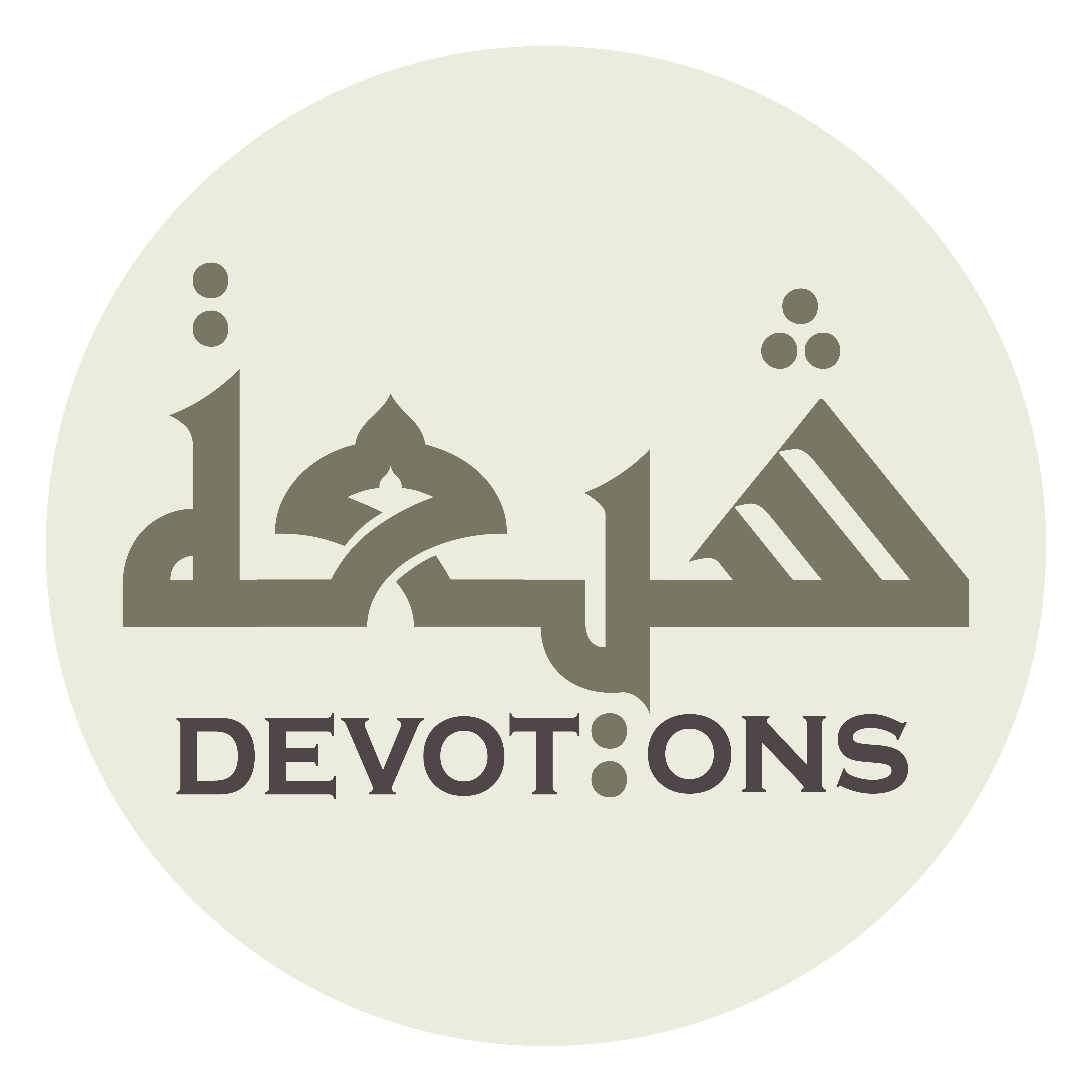 وَفَازَ مَنْ تَمَسَّكَ بِكُمْ

wafāza man tamassaka bikum

winner is he who adheres to you,
Ziarat Jamia Kabeera
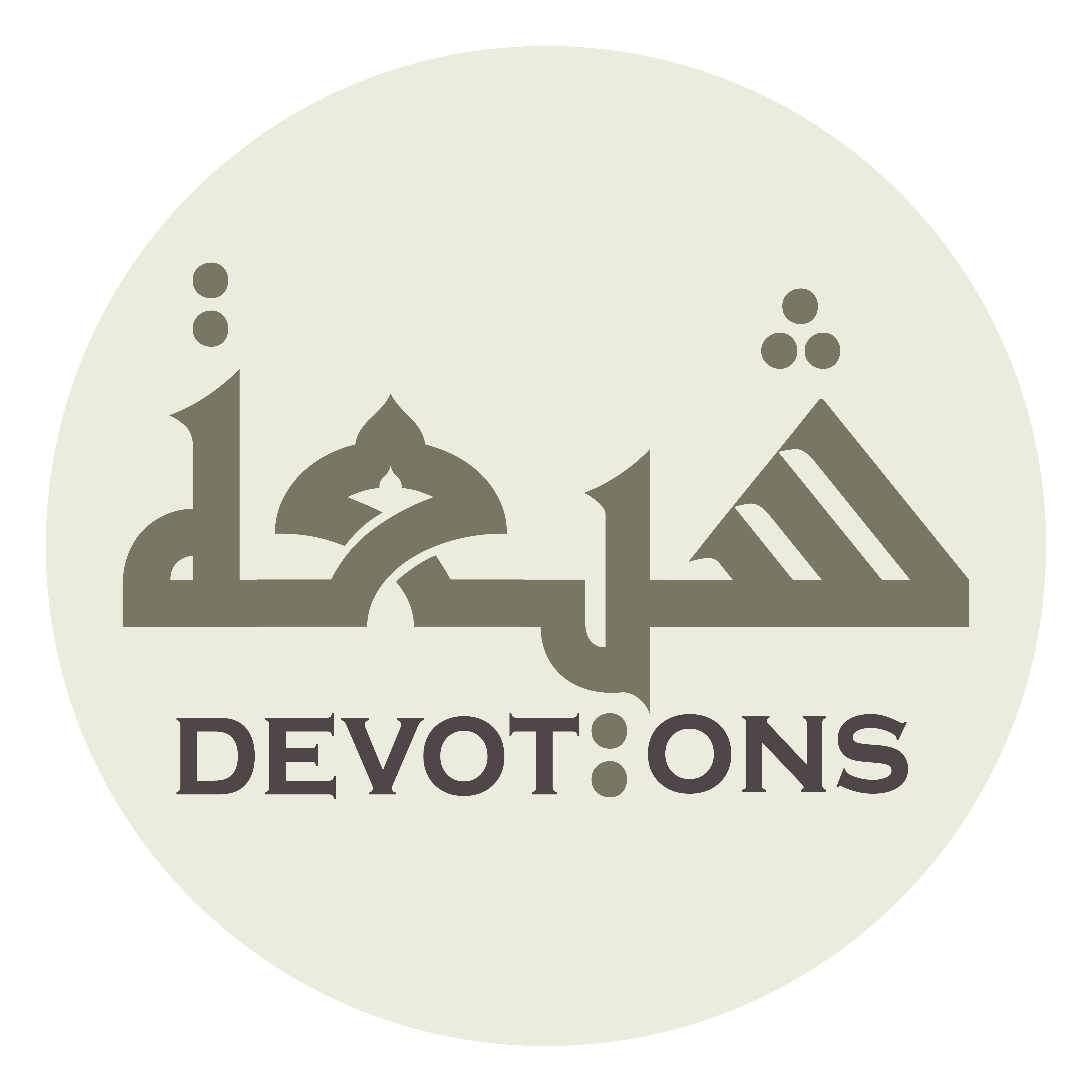 وَأَمِنَ مَنْ لَجَأَ إِلَيْكُمْ

wa-amina man laja-a ilaykum

secured is he who resorts to you,
Ziarat Jamia Kabeera
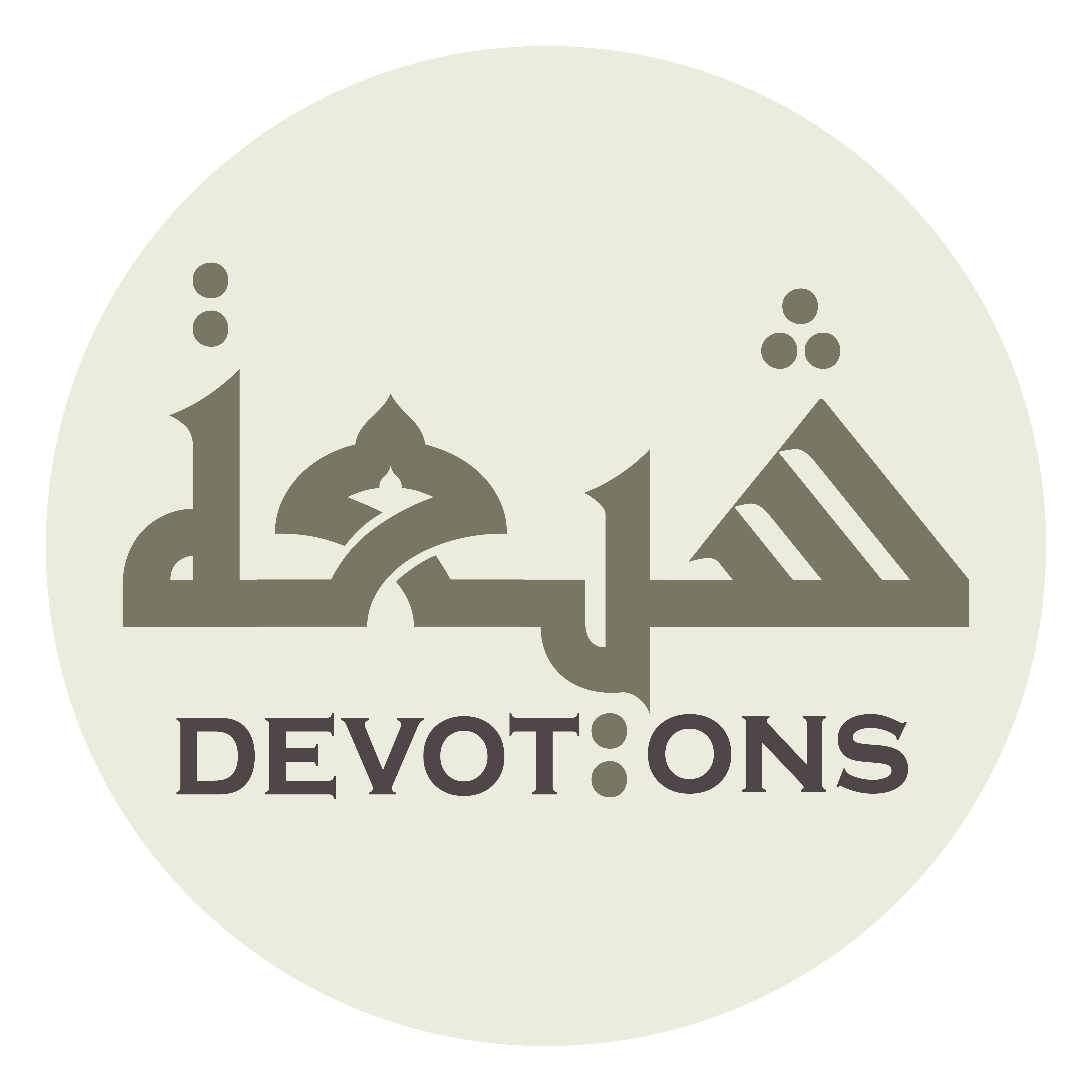 وَسَلِمَ مَنْ صَدَّقَكُمْ

wasalima man ṣaddaqakum

saved is he who gives credence to you,
Ziarat Jamia Kabeera
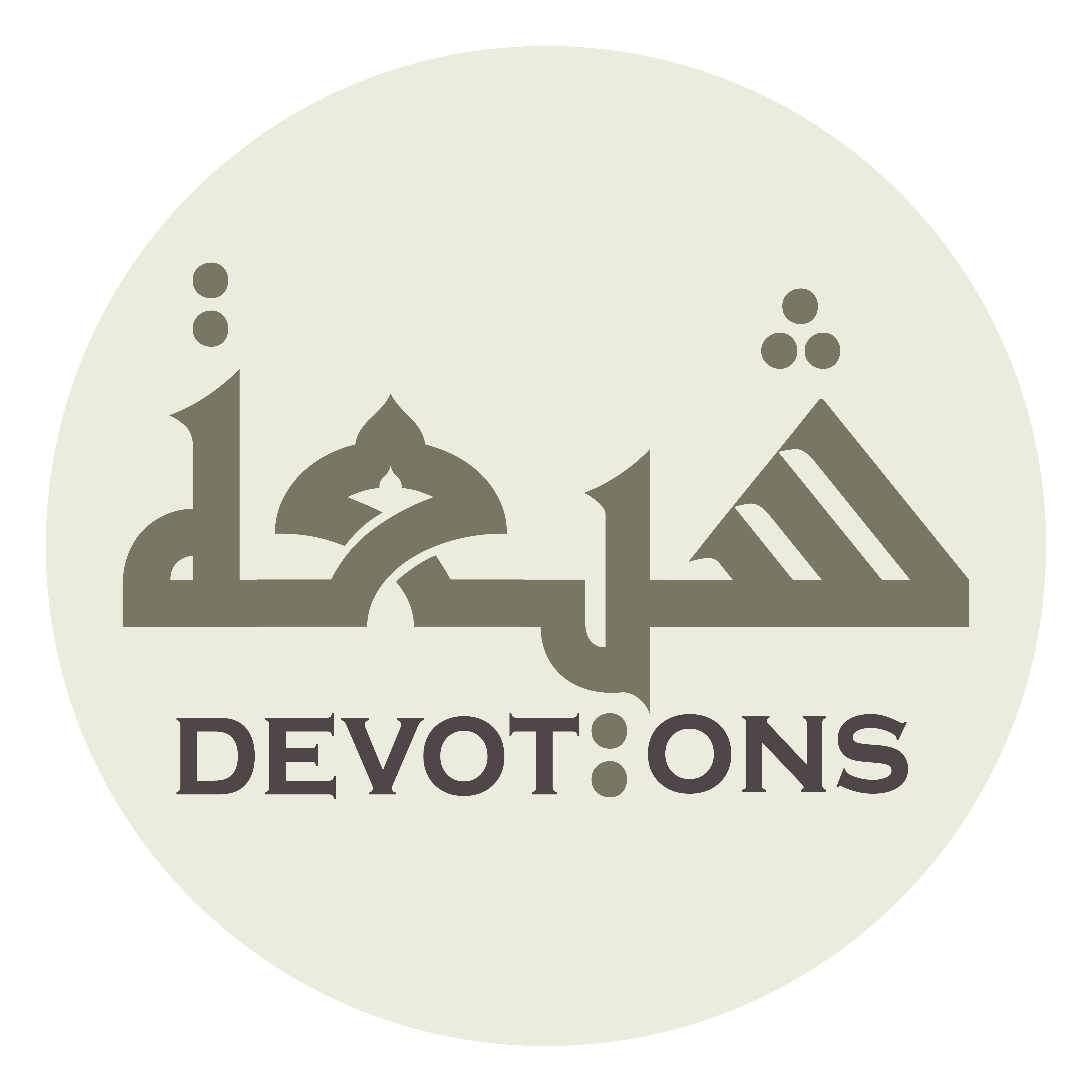 وَهُدِيَ مَنِ اعْتَصَمَ بِكُمْ

wahudiya mani`taṣama bikum

and rightly guided is he who takes shelter in you.
Ziarat Jamia Kabeera
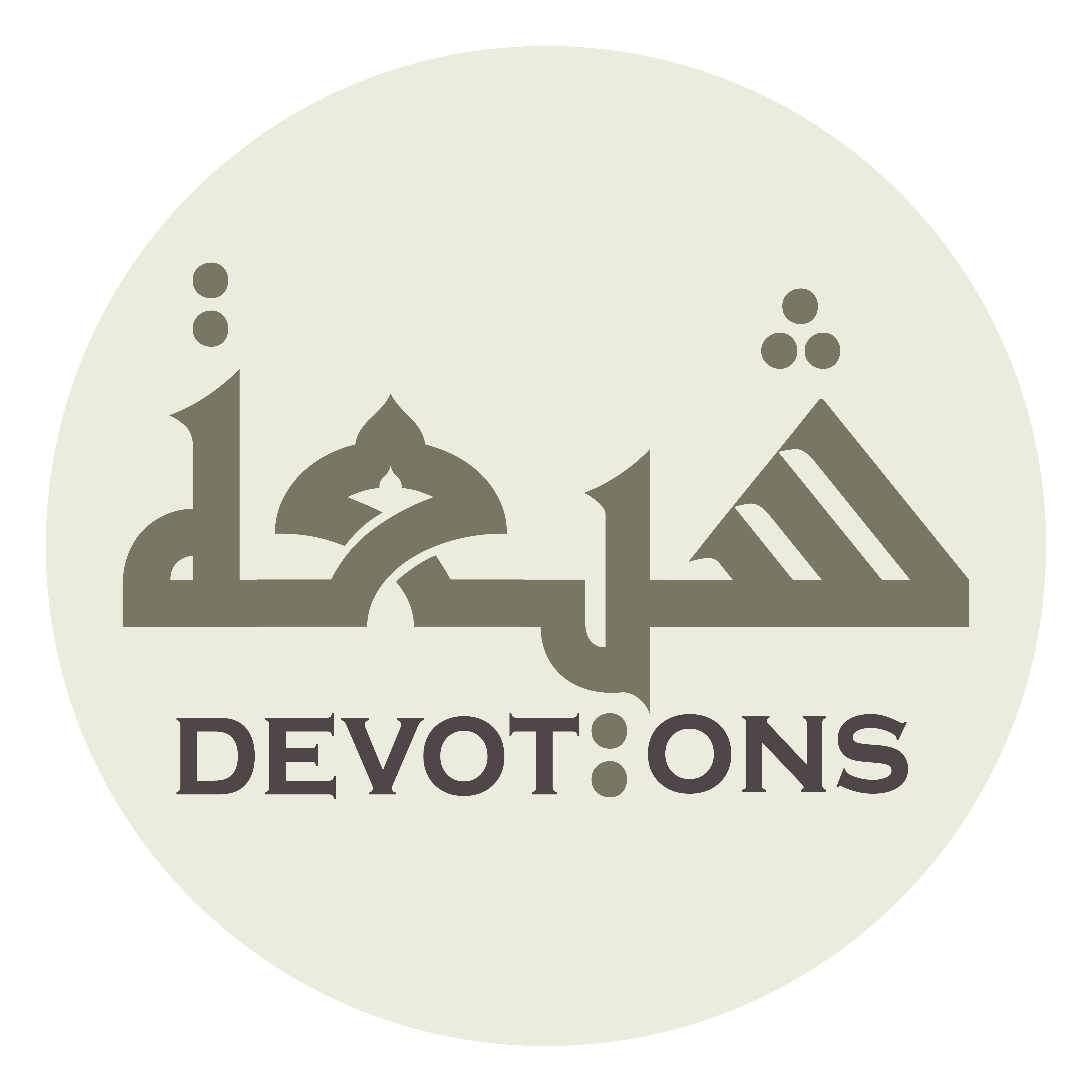 مَنِ اتَّبَعَكُمْ فَالْجَنَّةُ مَأْوَاهُ

manittaba`akum faljannatu ma-wāh

As to whoever follows you, Paradise will be his abode.
Ziarat Jamia Kabeera
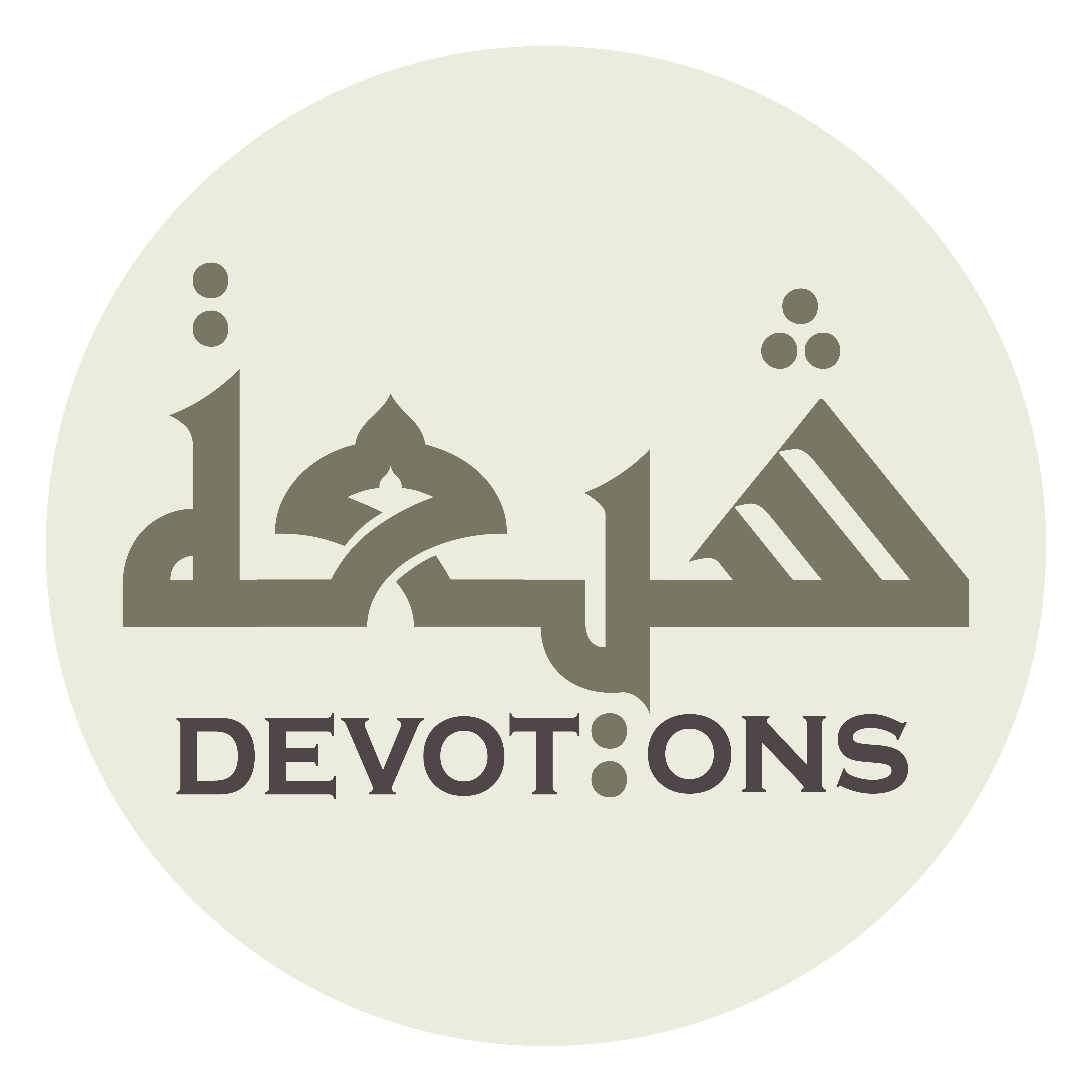 وَمَنْ خَالَفَكُمْ فَالنَّارُ مَثْوَاهُ

waman khālafakum fan nāru mathwāh

As to whoever dissents you, Hellfire will be his dwelling.
Ziarat Jamia Kabeera
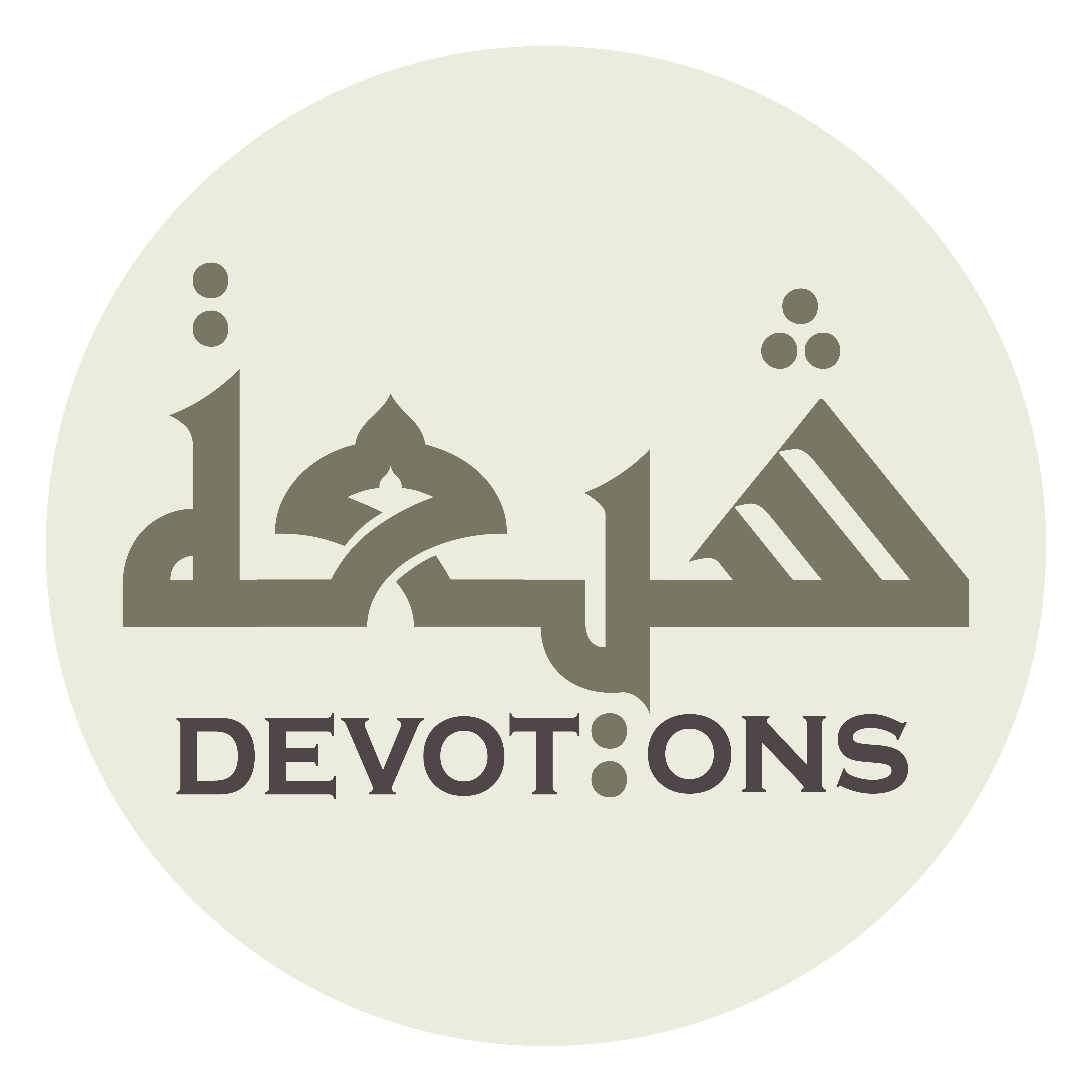 وَمَنْ جَحَدَكُمْ كَافِرٌ

waman jaḥadakum kāfir

He who denies you is unbeliever,
Ziarat Jamia Kabeera
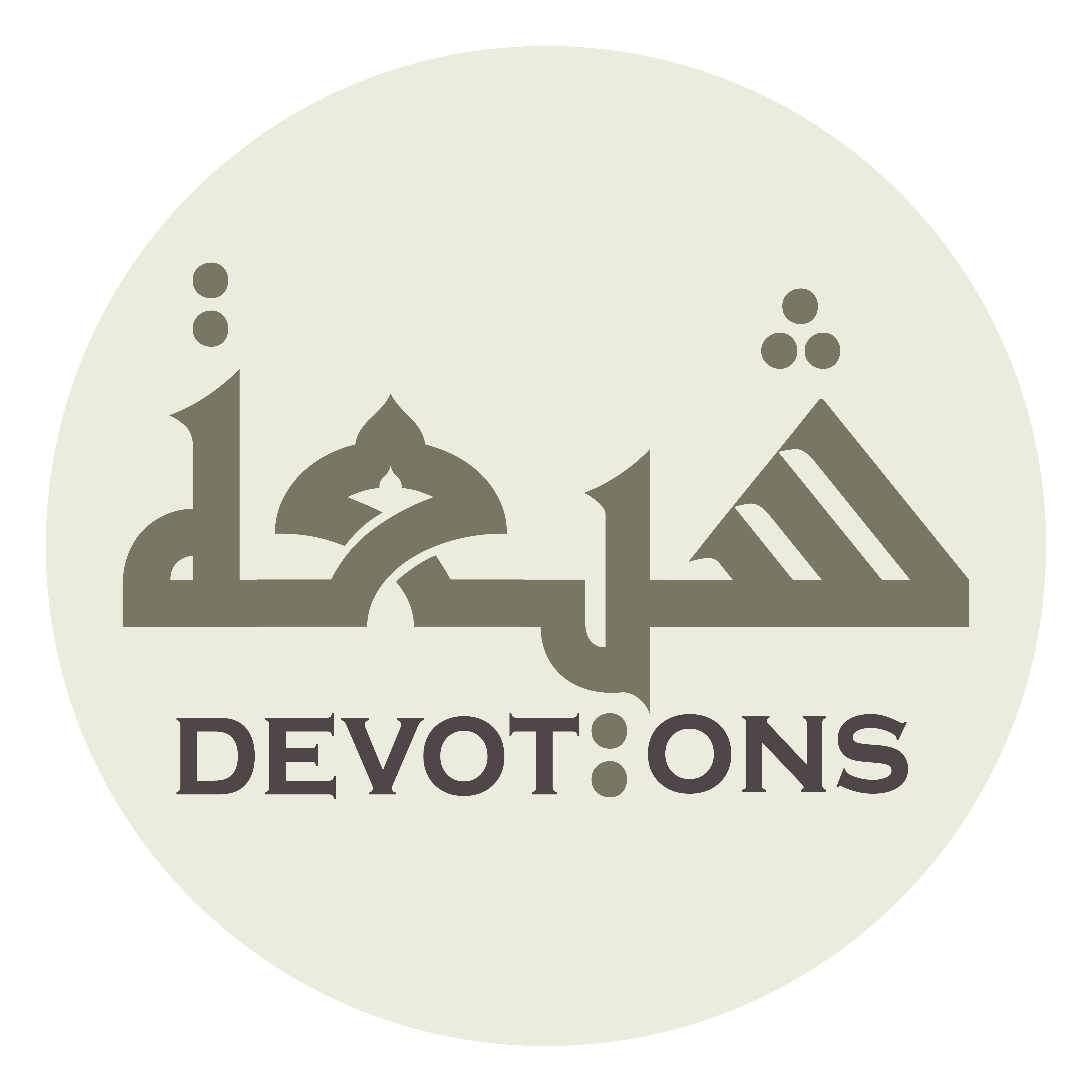 وَمَنْ حَارَبَكُمْ مُشْرِكٌ

waman ḥārabakum mushrik

he who makes war against you is polytheist,
Ziarat Jamia Kabeera
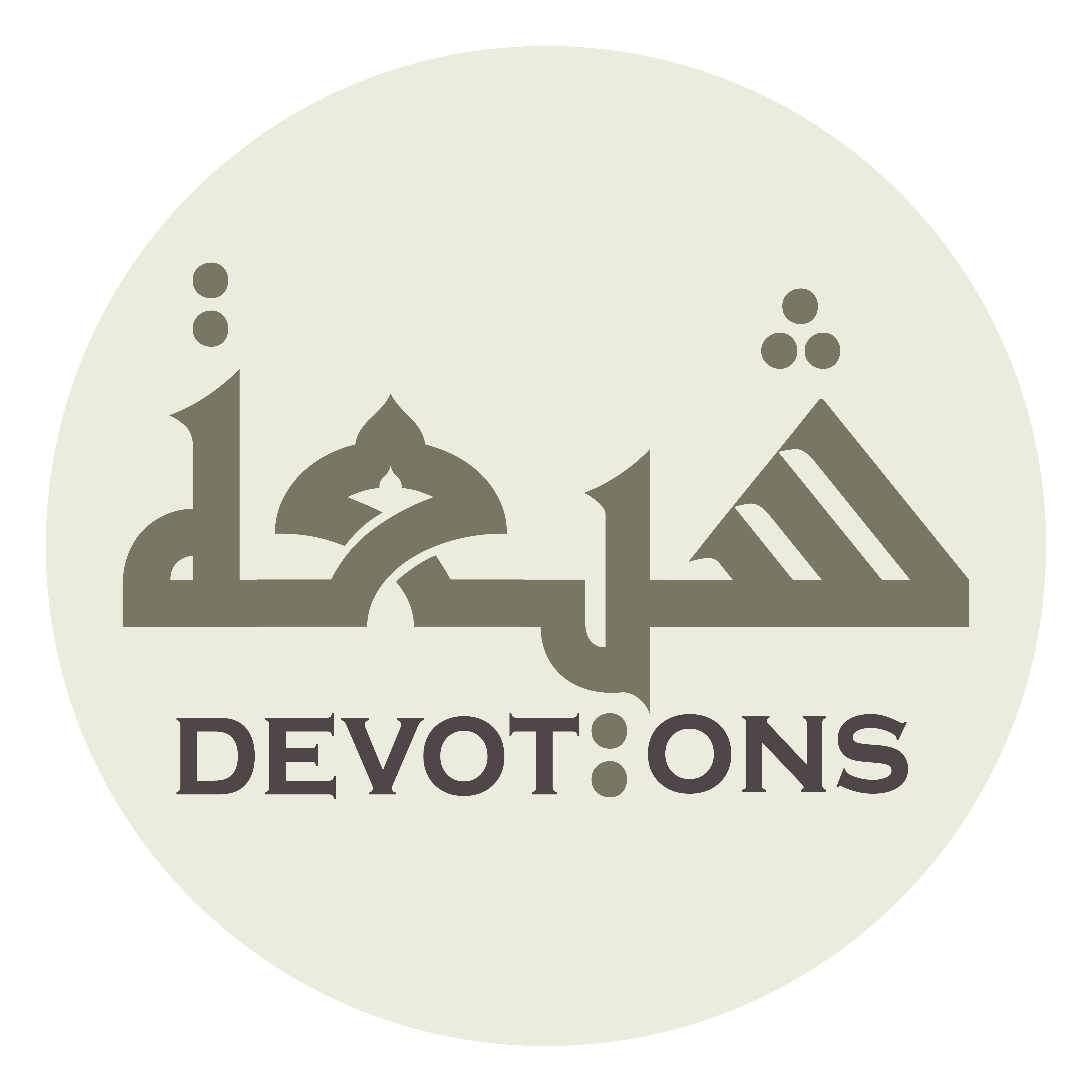 وَمَنْ رَدَّ عَلَيْكُمْ فِيْ أَسْفَلِ دَرَكٍ مِنَ الْجَحِيمِ

waman radda `alaykum fī asfali darakin minal jaḥīm

and he who objects to you will be in the lowest tier of the burning fire.
Ziarat Jamia Kabeera
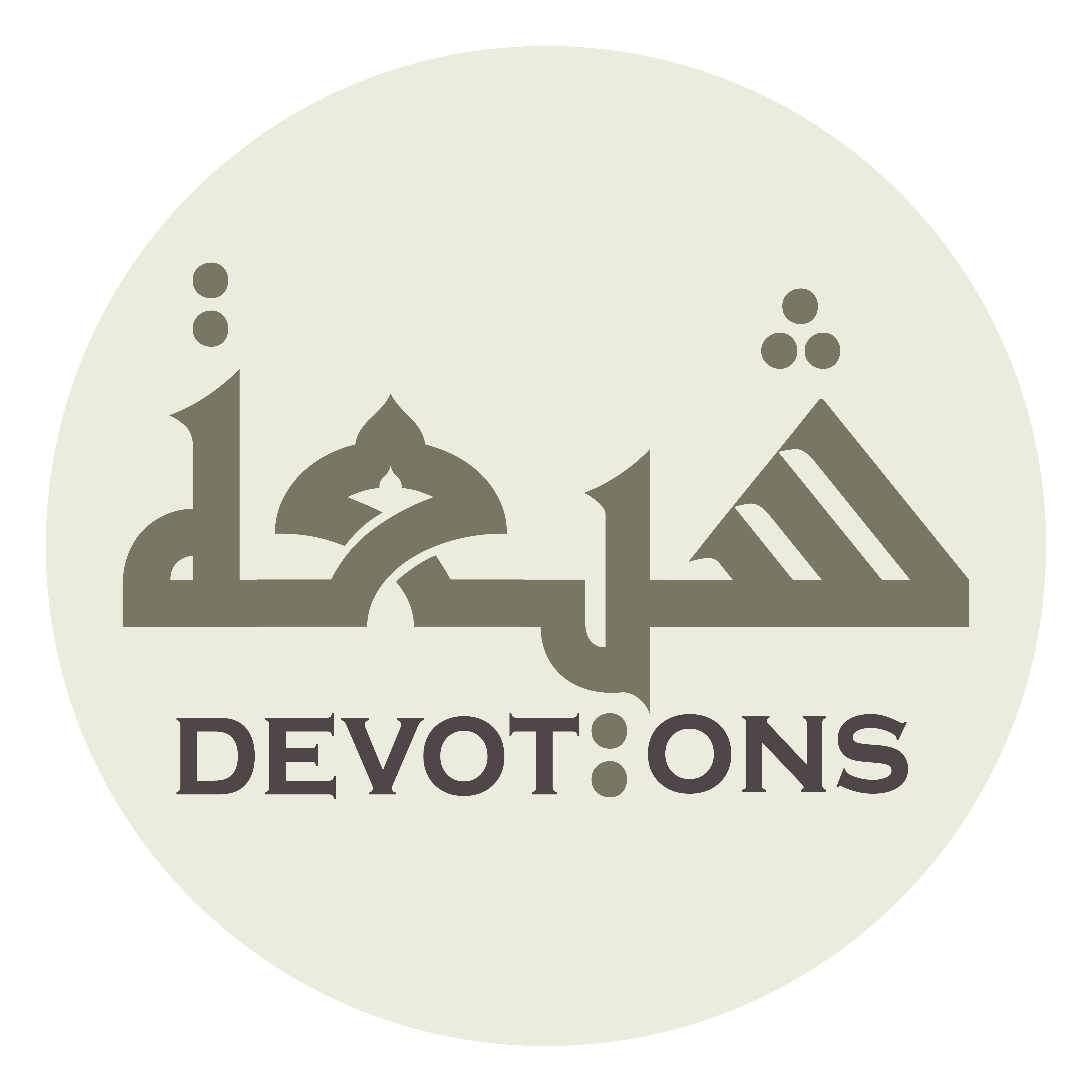 أَشْهَدُ أَنَّ هٰذَا سَابِقٌ لَكُمْ فِيمَا مَضىٰ

ash-hadu anna hādhā sābiqun lakum fīmā maḍā

I bear witness that all the previous was pre-decided for you
Ziarat Jamia Kabeera
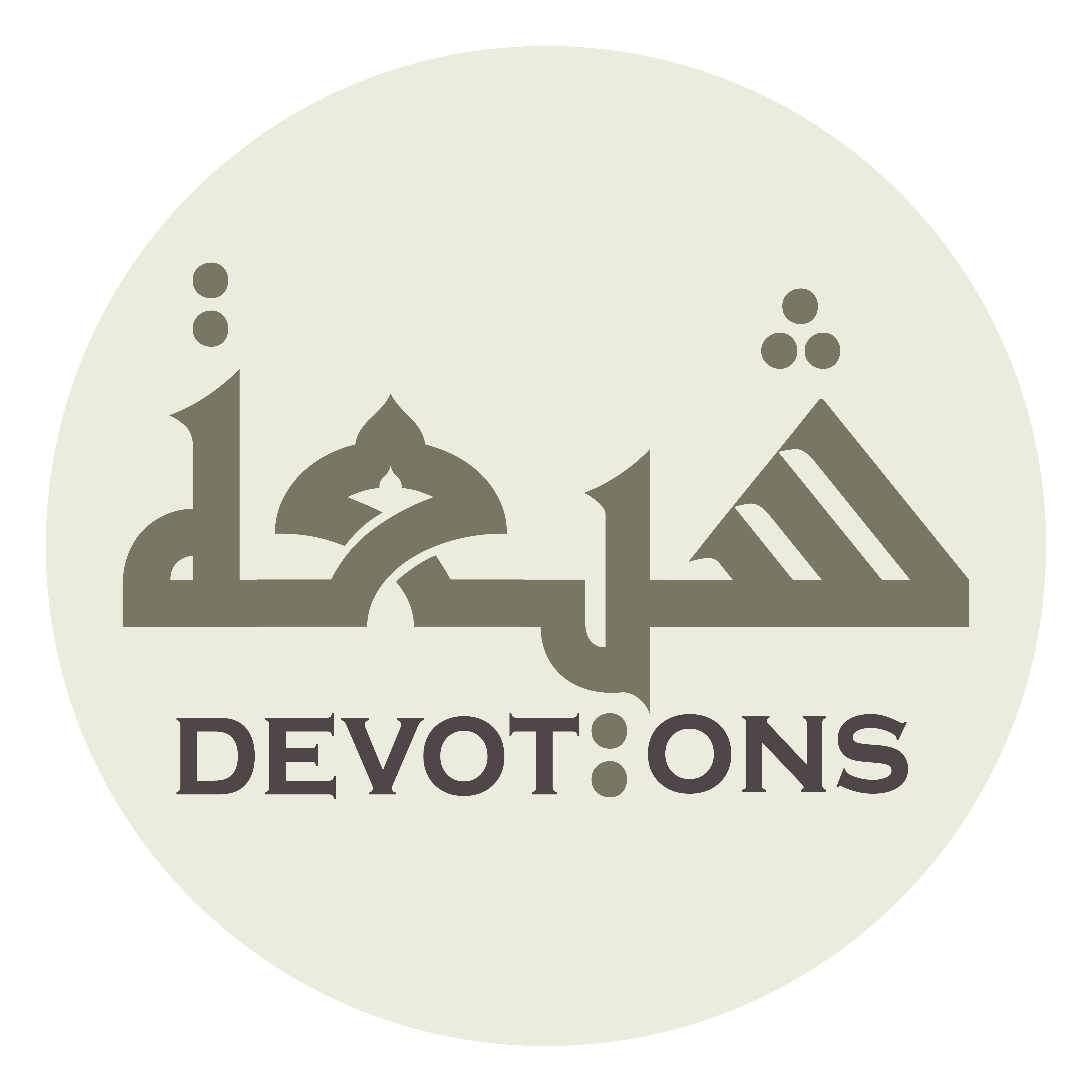 وَجَارٍ لَكُمْ فِيمَا بَقِيَ

wajārin lakum fīmā baqiy

and it will continue in the future;
Ziarat Jamia Kabeera
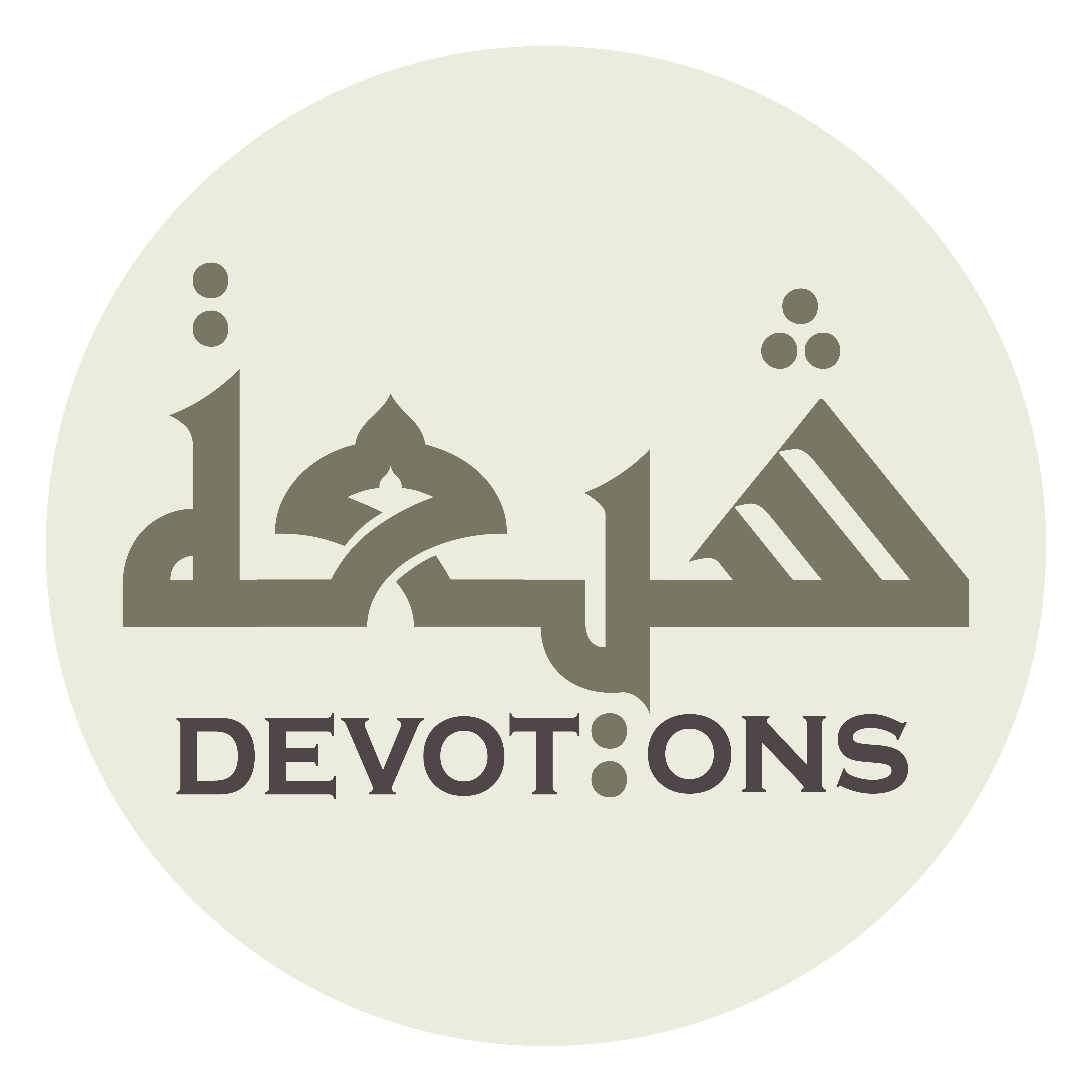 وَأَنَّ أَرْوَاحَكُمْ وَنُورَكُمْ

wa-anna ar-wāḥakum wanūrakum

and that your souls, your light,
Ziarat Jamia Kabeera
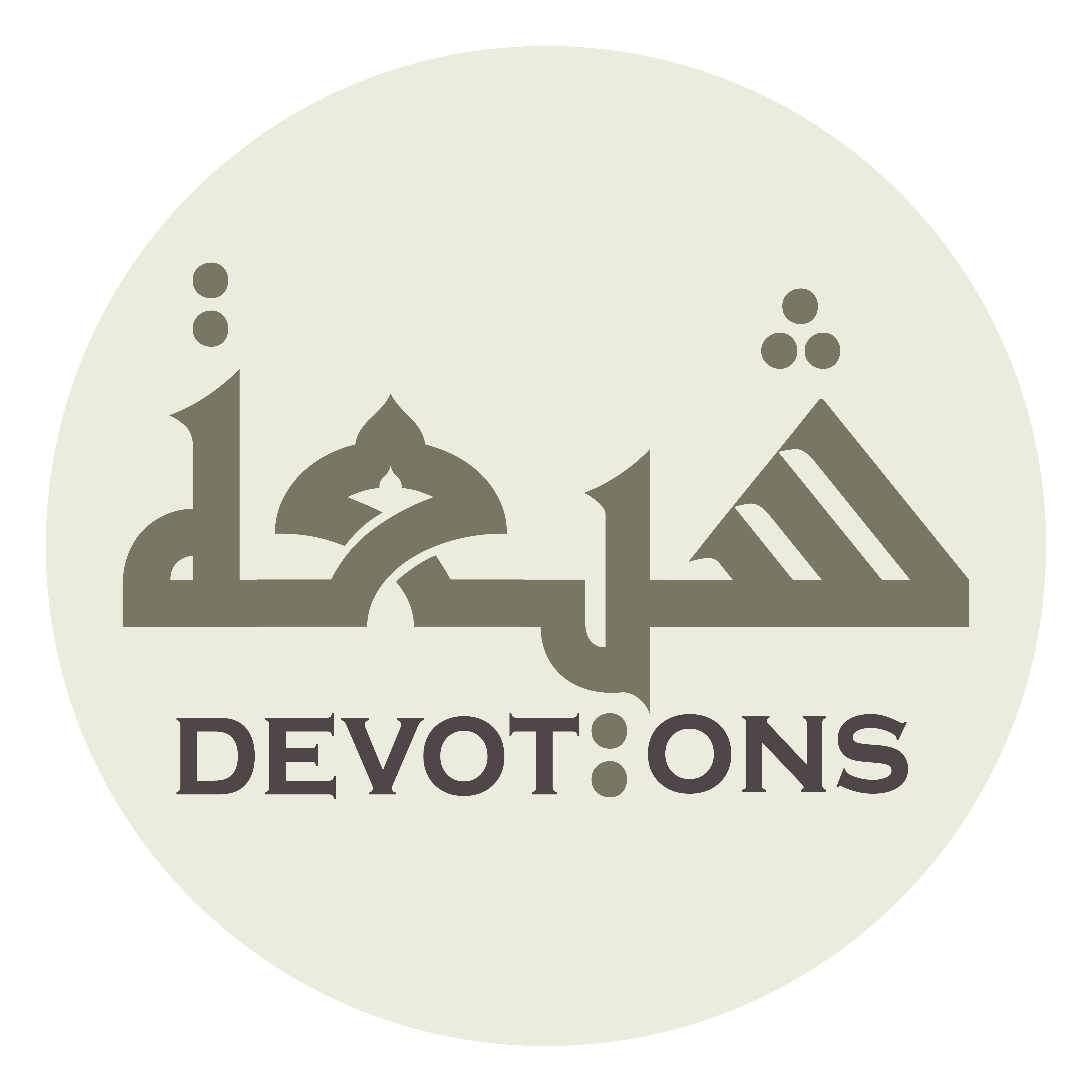 وَطِينَتَكُمْ وَاحِدَةٌ

waṭīnatakum wāḥidah

and your form are the same;
Ziarat Jamia Kabeera
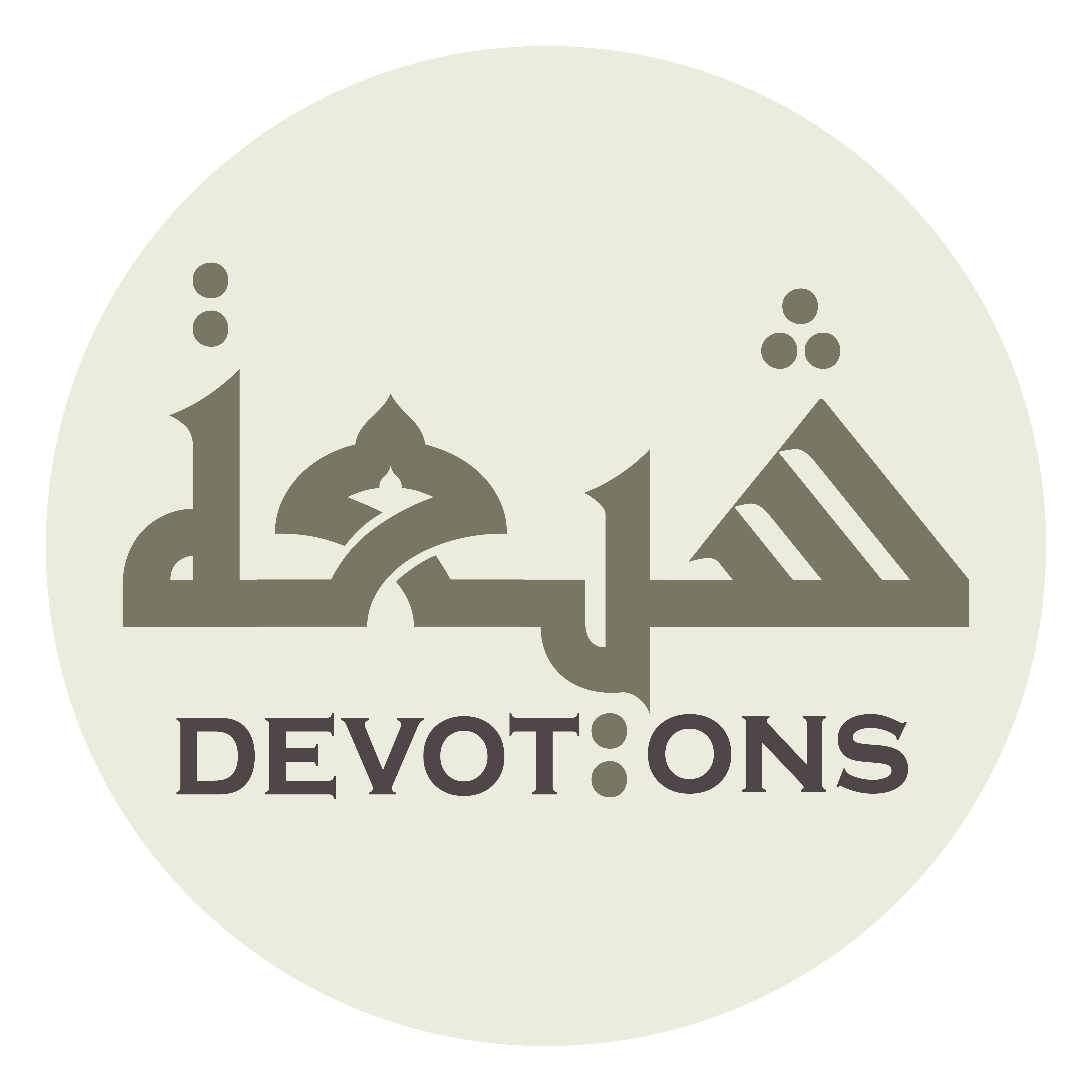 طَابَتْ وَطَهُرَتْ

ṭābat waṭahurat

blessed and purified,
Ziarat Jamia Kabeera
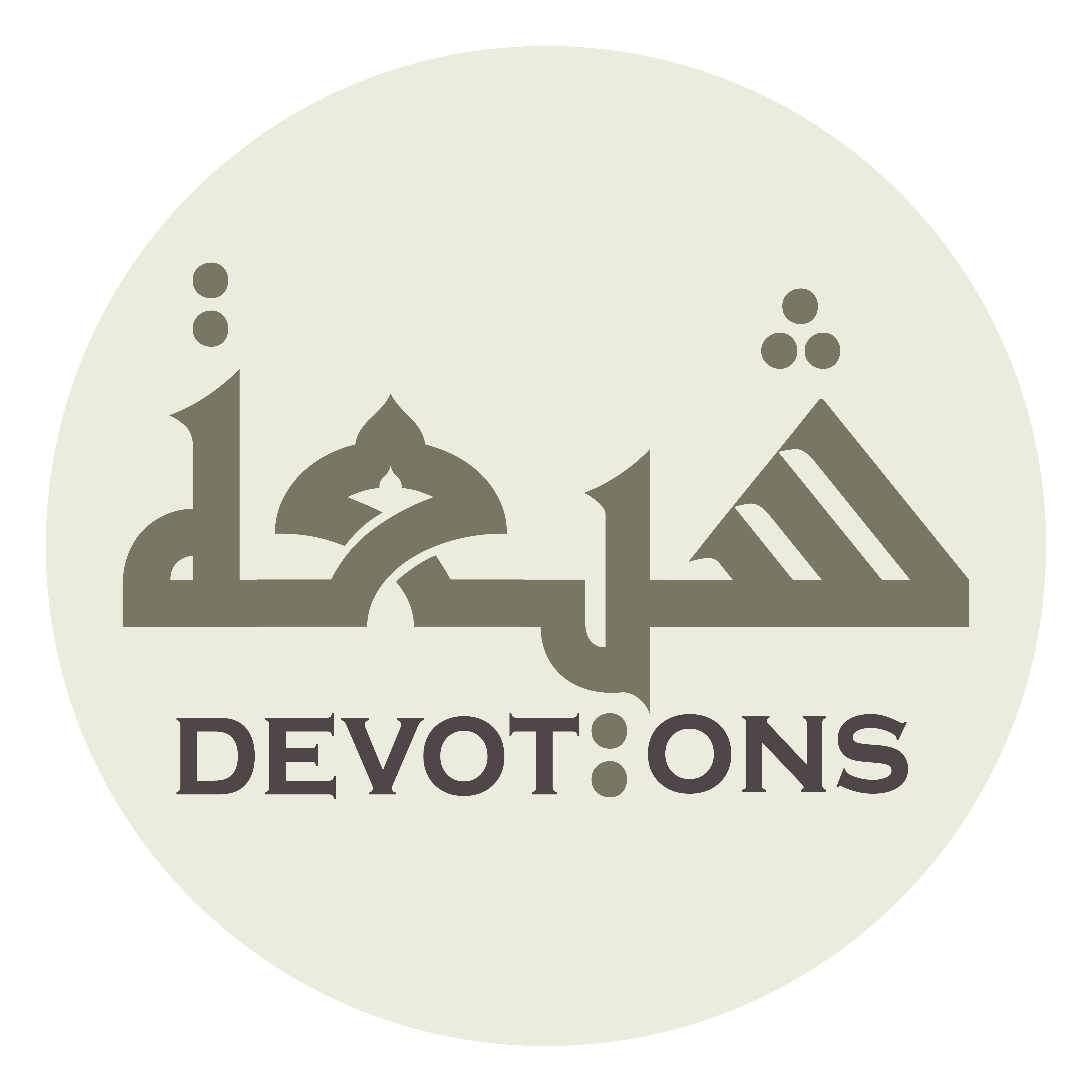 بَعْضُهَا مِنْ بَعْضٍ

ba`ḍuhā min ba`ḍ

and one of the other.
Ziarat Jamia Kabeera
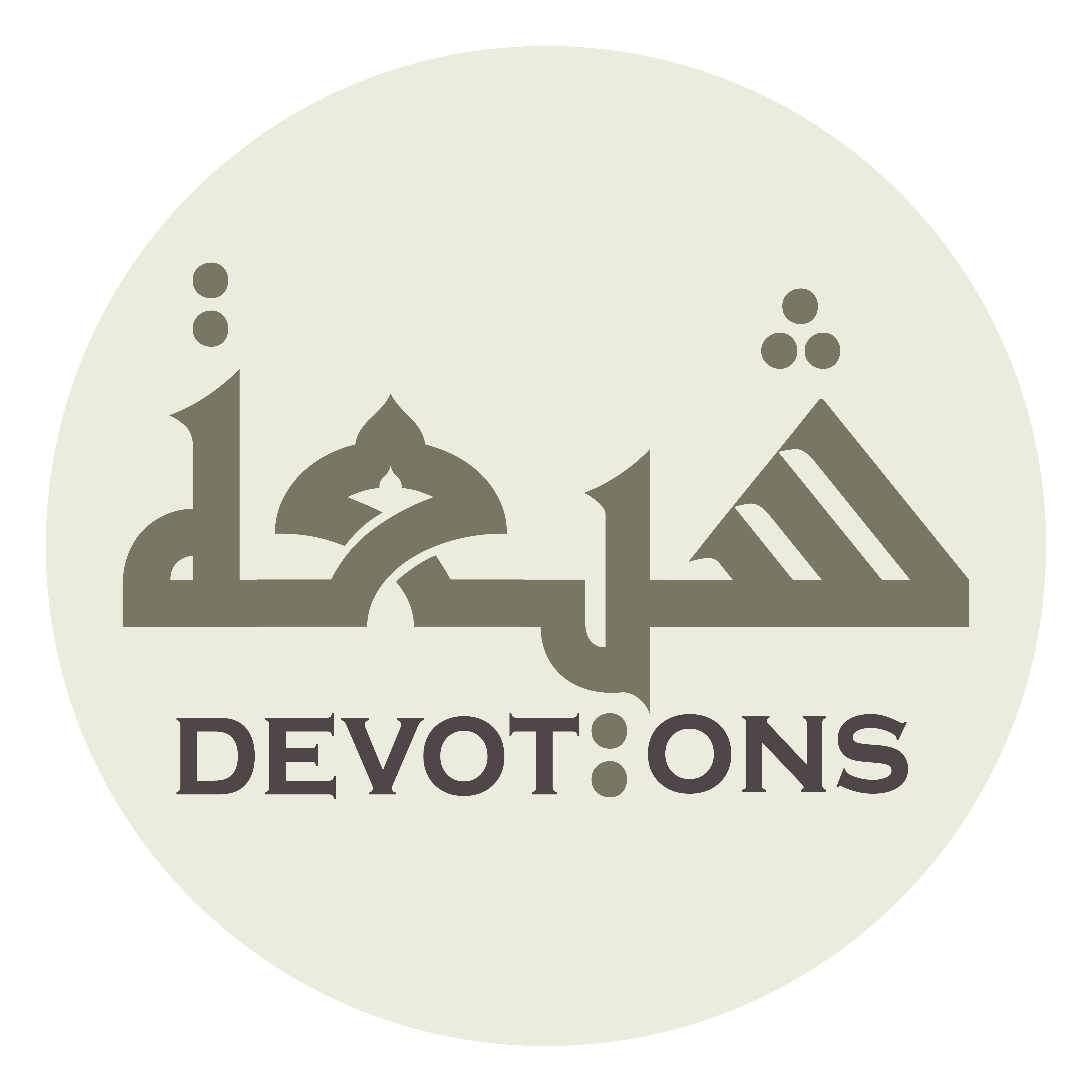 خَلَقَكُمُ اللَّهُ أَنْوَارًا

khalaqakumullāhu anwārā

Allah created you as lights;
Ziarat Jamia Kabeera
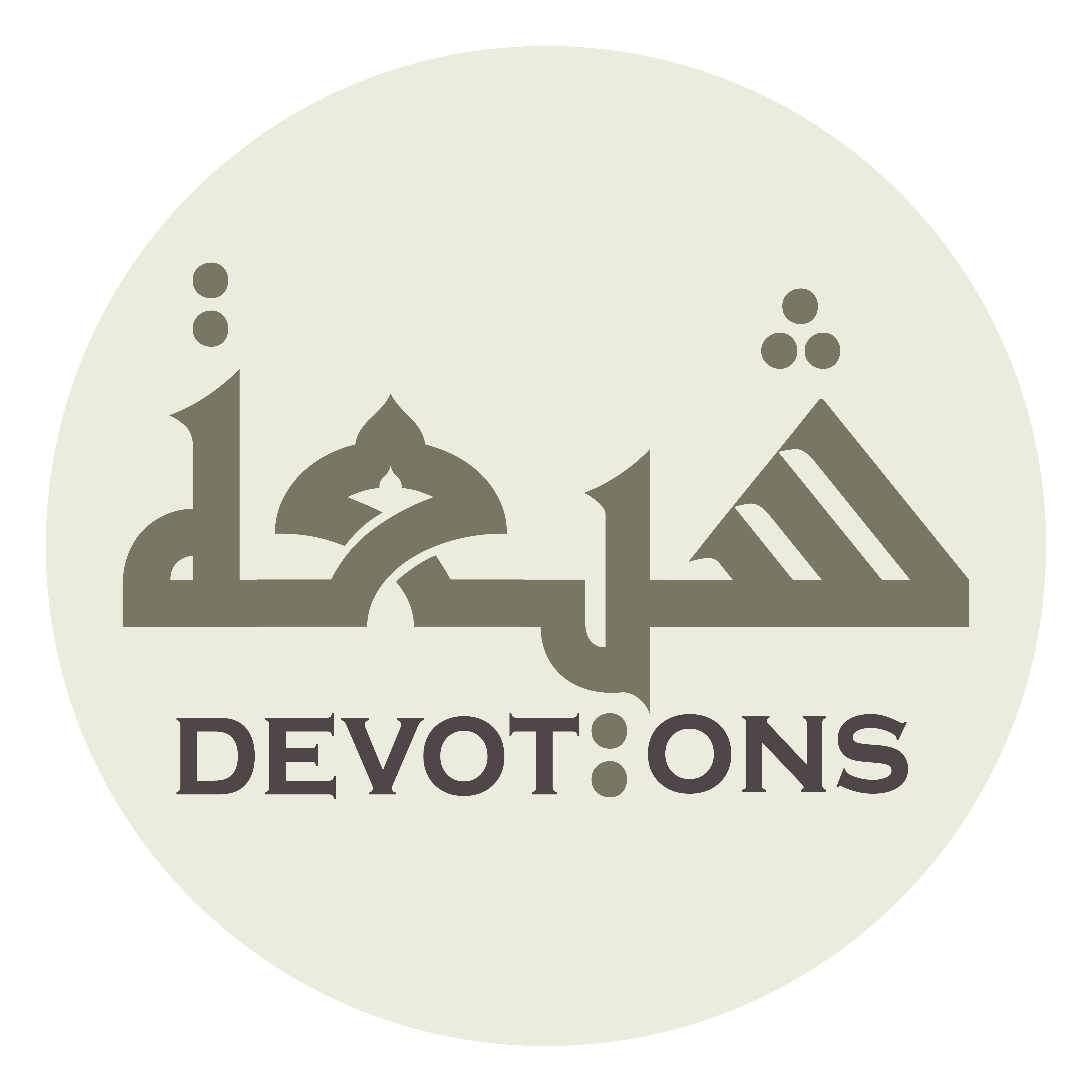 فَجَعَلَكُمْ بِعَرْشِهِ مُحْدِقِينَ

faja`alakum bi`ar-shihi muḥdiqīn

He then made you observe from His Throne
Ziarat Jamia Kabeera
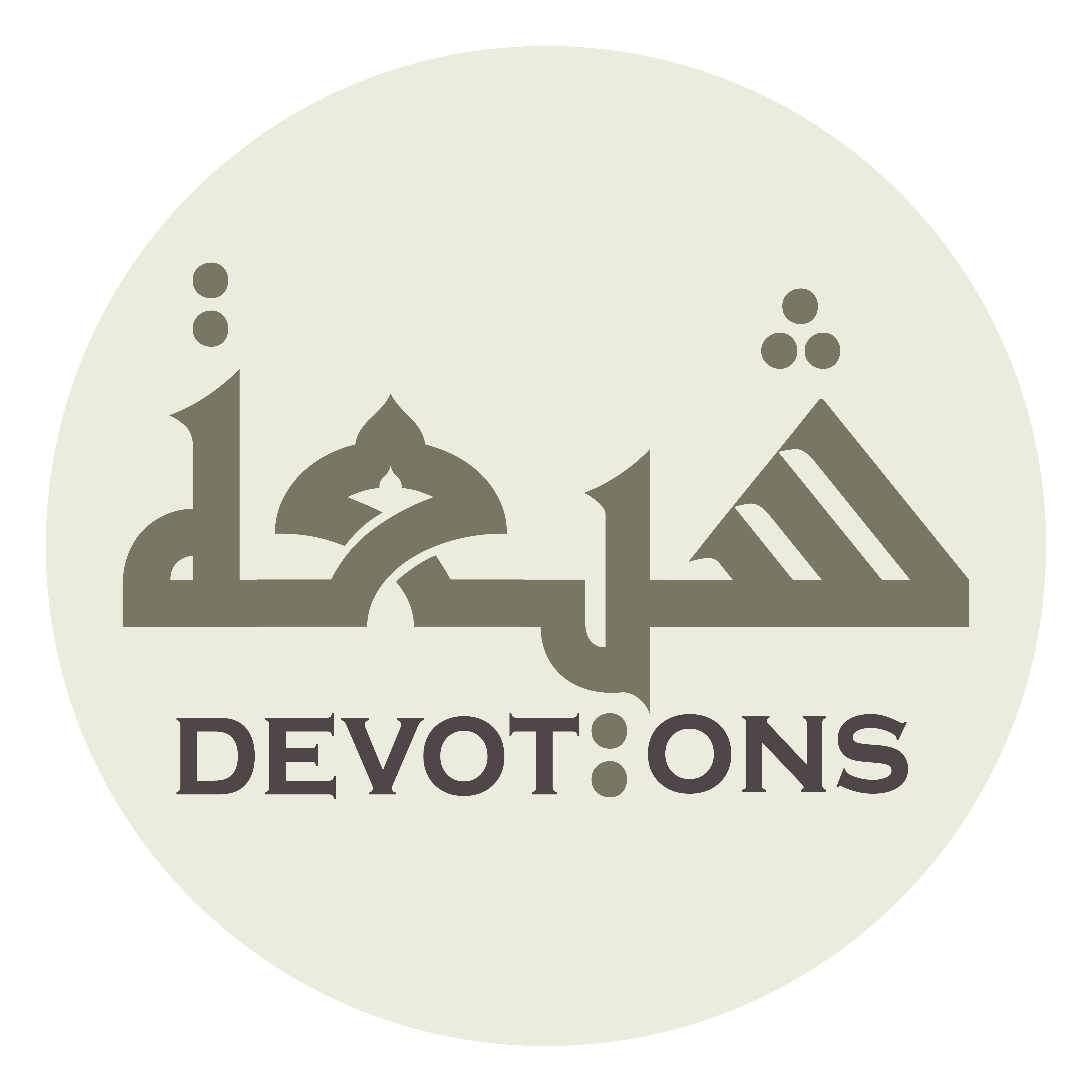 حَتّىٰ مَنَّ عَلَيْنَا بِكُمْ

ḥattā manna `alaynā bikum

until He endued us with the favor of your existence (among us)
Ziarat Jamia Kabeera
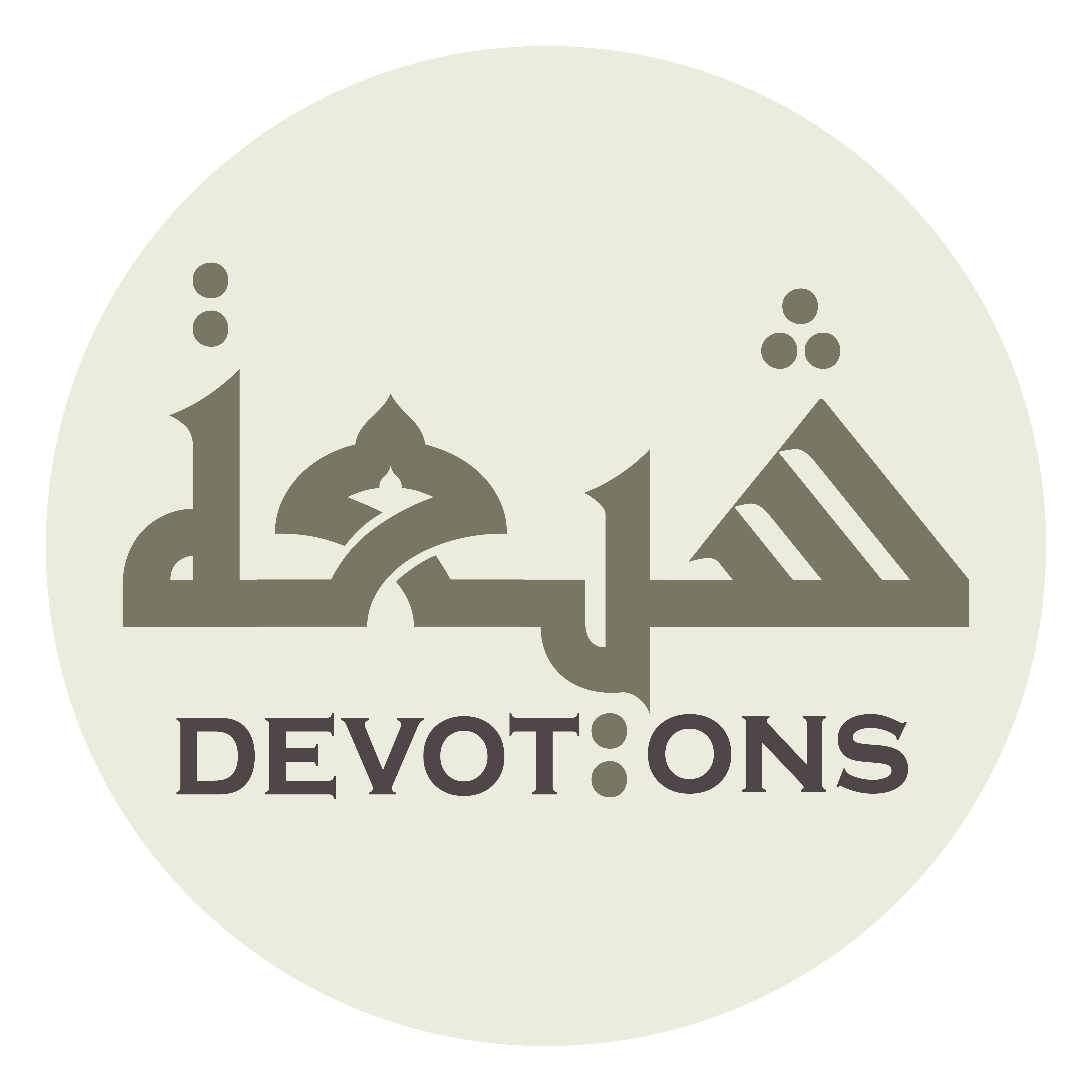 فَجَعَلَكُمْ فِيْ بُيُوتٍ

faja`alakum fī buyūt

and then placed you in houses
Ziarat Jamia Kabeera
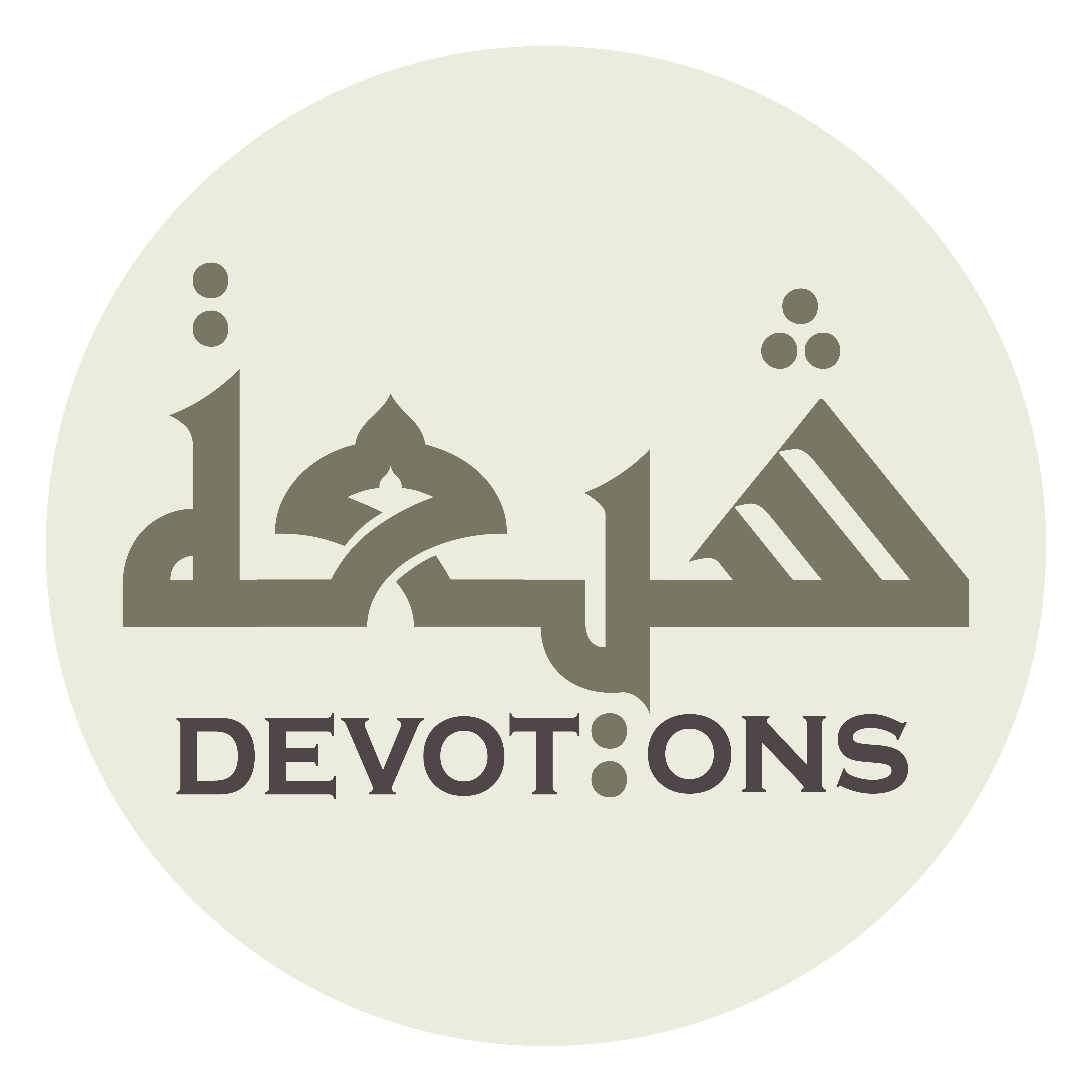 أَذِنَ اللَّهُ أَنْ تُرْفَعَ

adhinallāhu an tur-fa`

that He allowed to be raised
Ziarat Jamia Kabeera
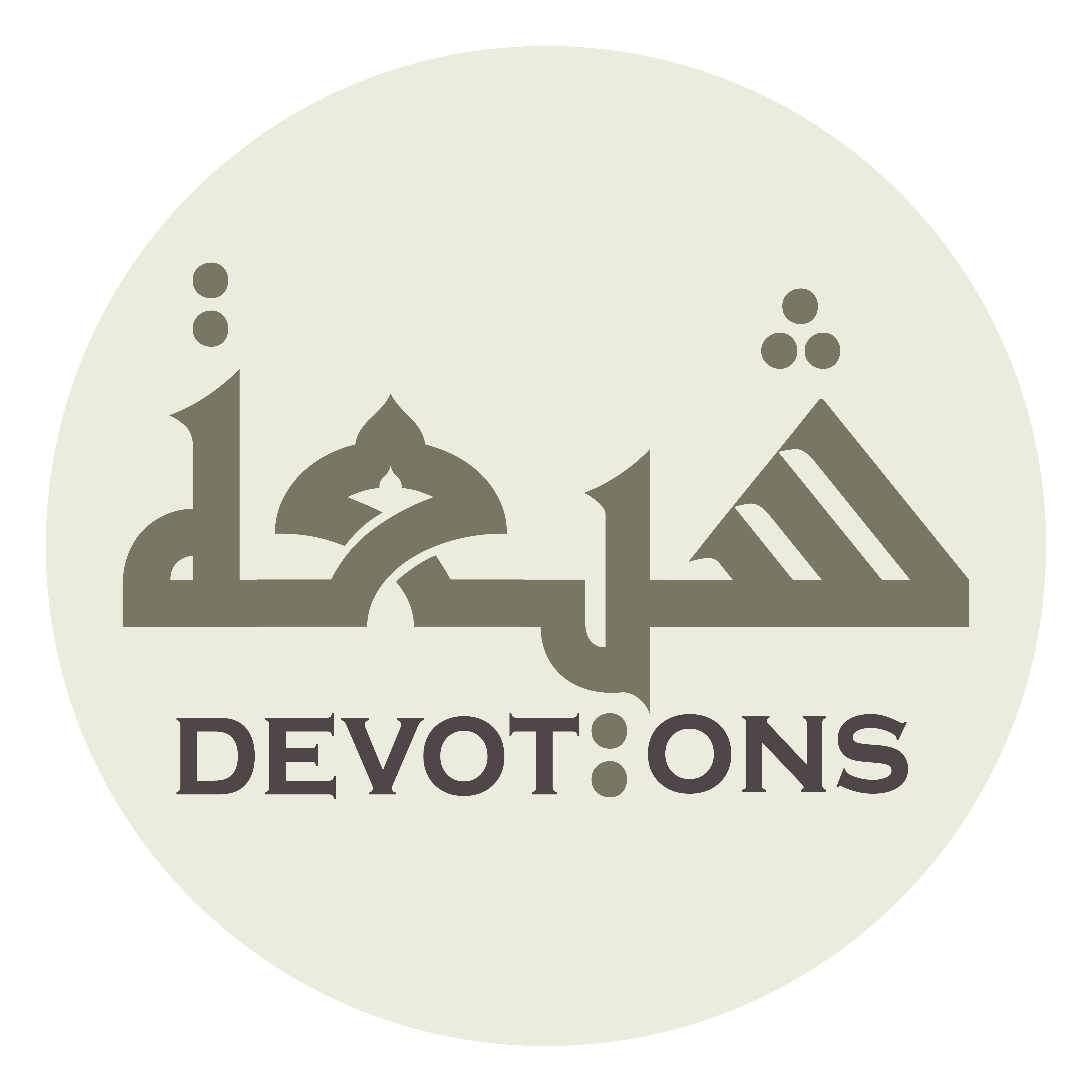 وَيُذْكَرَ فِيهَا اسْمُهُ

wayudhkara fīhasmuh

and to have His Name mentioned therein.
Ziarat Jamia Kabeera
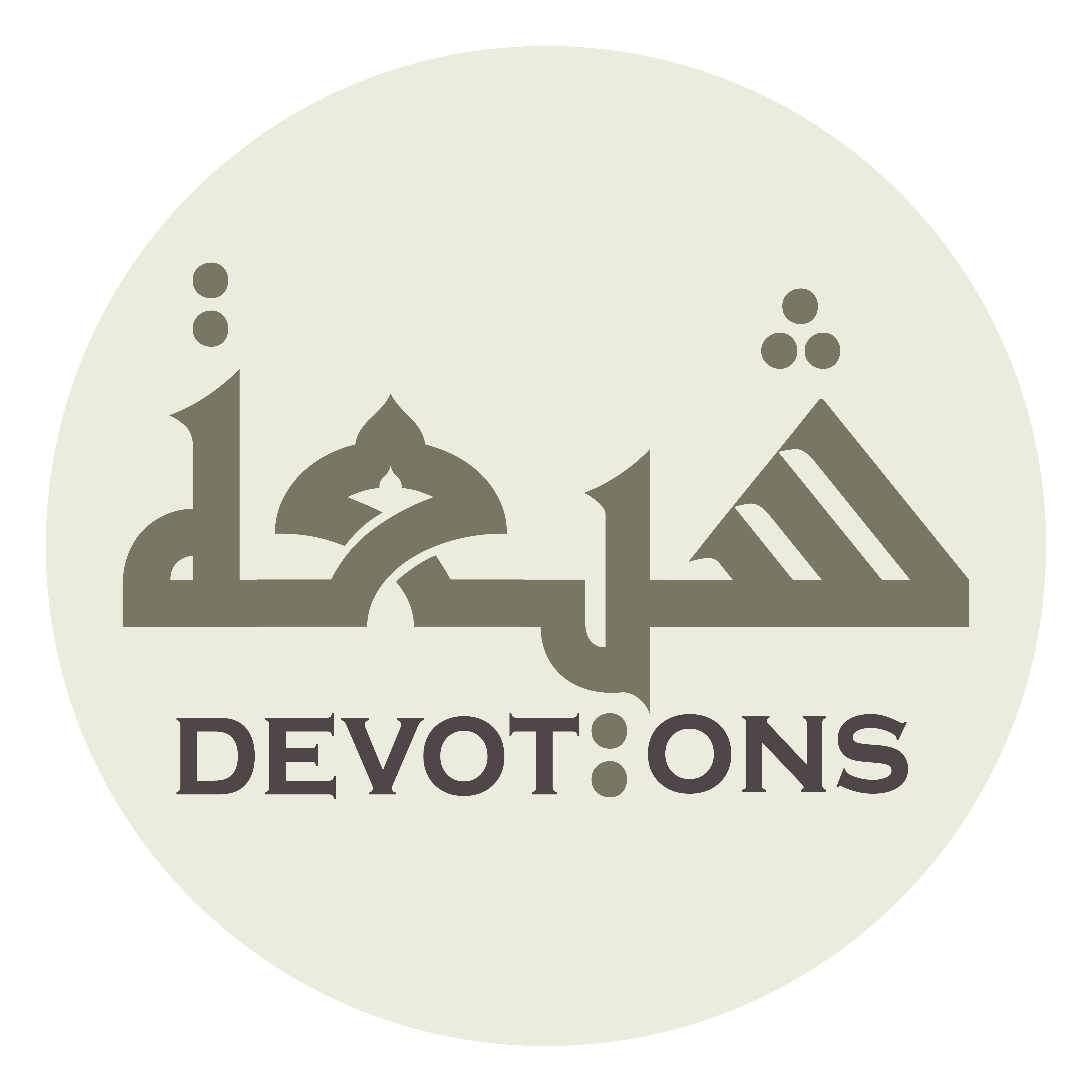 وَجَعَلَ صَلاتَنَا عَلَيْكُمْ

waja`ala ṣalātanā `alaykum

He also decided our invocation of blessings upon you
Ziarat Jamia Kabeera
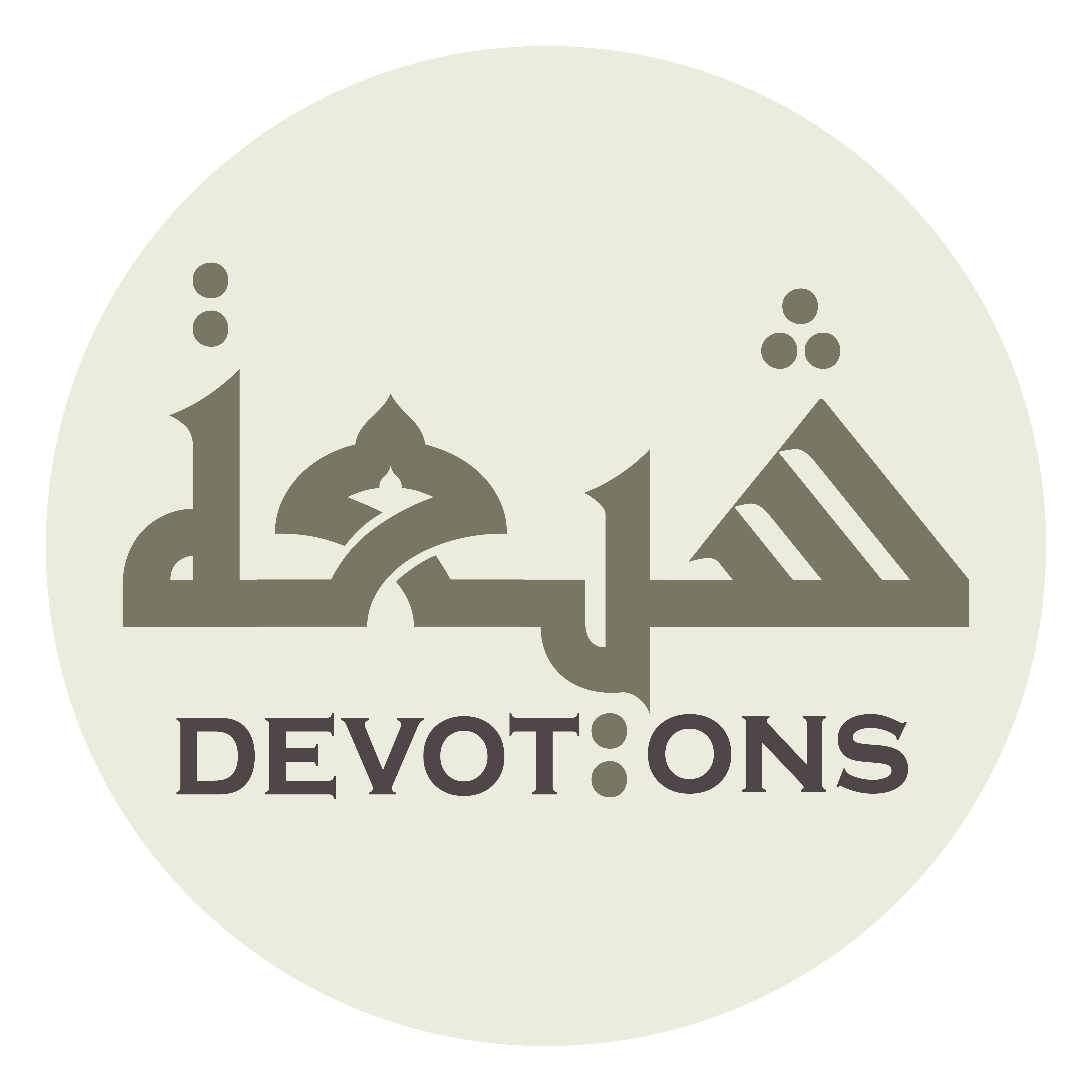 وَمَا خَصَّنَا بِهِ مِنْ وِلايَتِكُمْ

wamā khaṣṣanā bihi min wilāyatikum

and our loyalty to you
Ziarat Jamia Kabeera
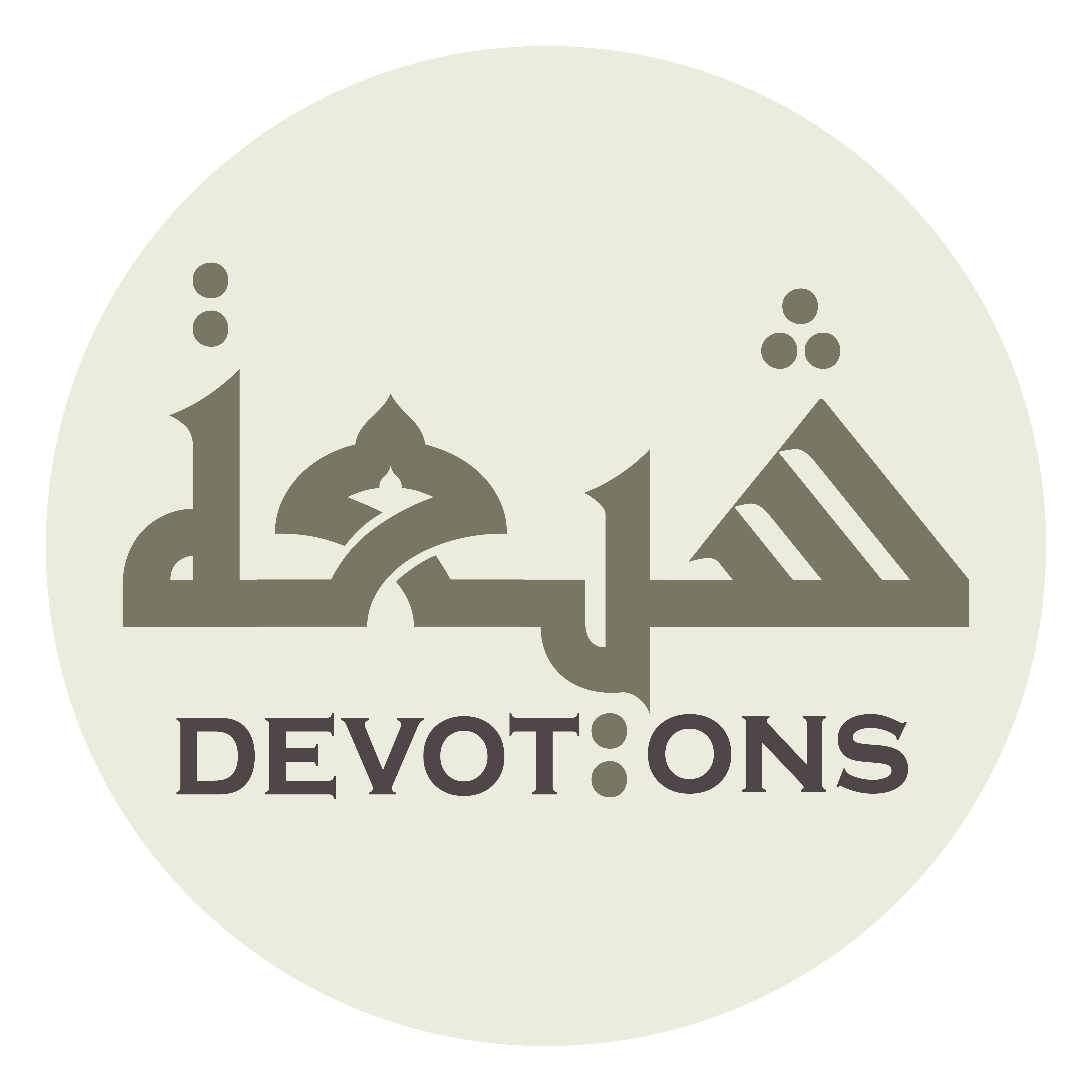 طِيبًا لِخَلْقِنَا

ṭīban likhalqinā

to be immaculacy of our creation,
Ziarat Jamia Kabeera
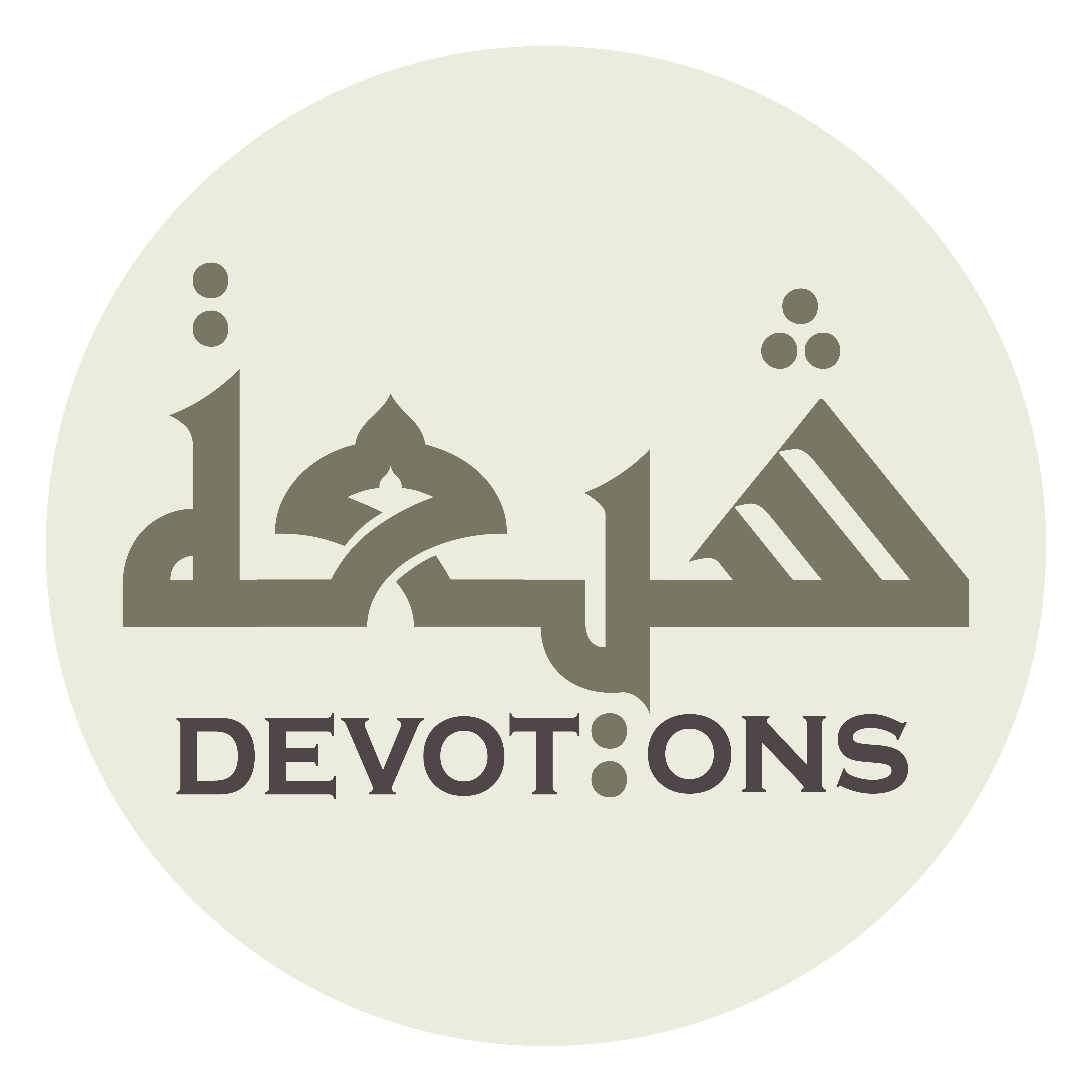 وَطَهَارَةً لِأَنْفُسِنَا

waṭahāratan li-anfusinā

purity of our souls,
Ziarat Jamia Kabeera
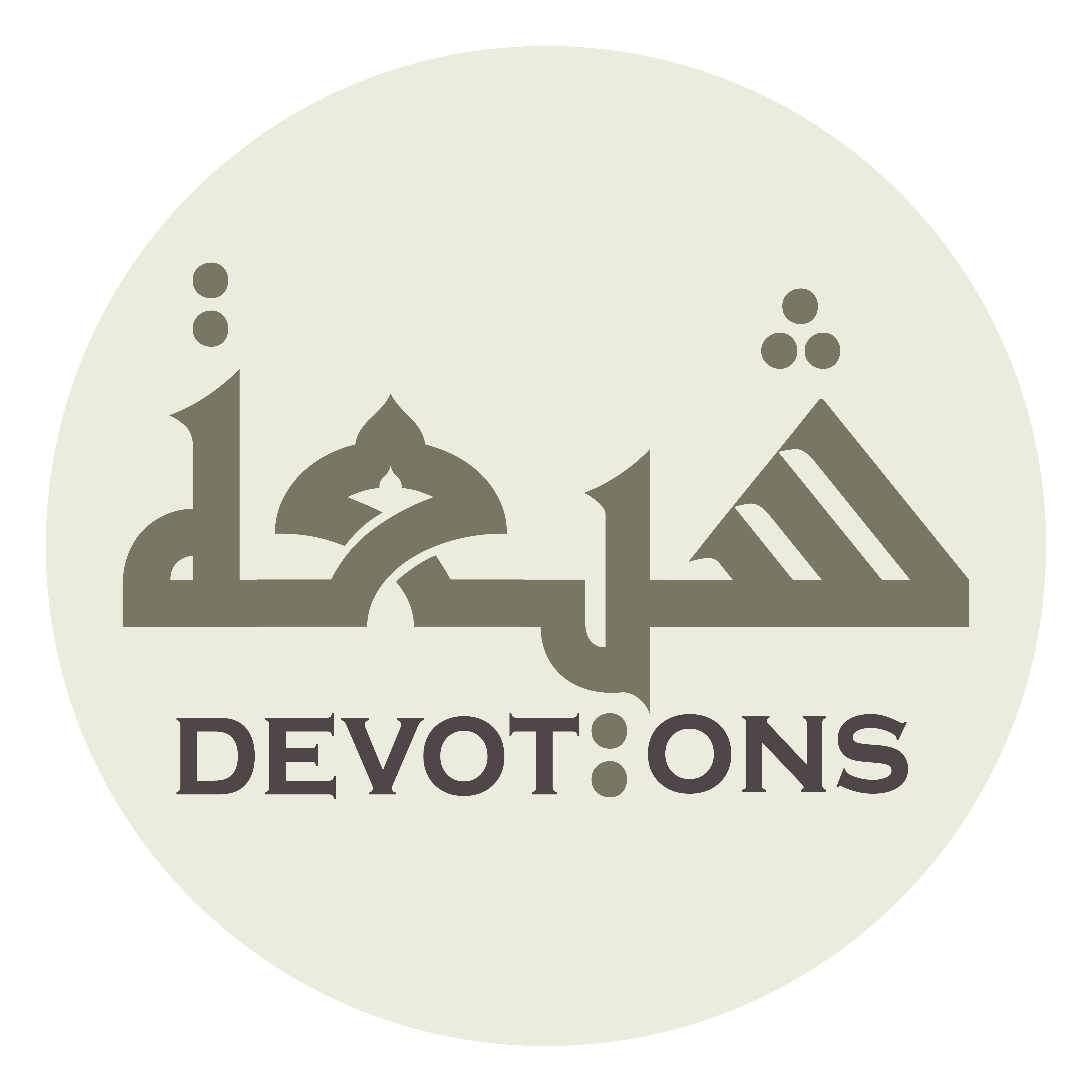 وَتَزْكِيَةً لَنَا

watazkiyatan lanā

refinement of our manners,
Ziarat Jamia Kabeera
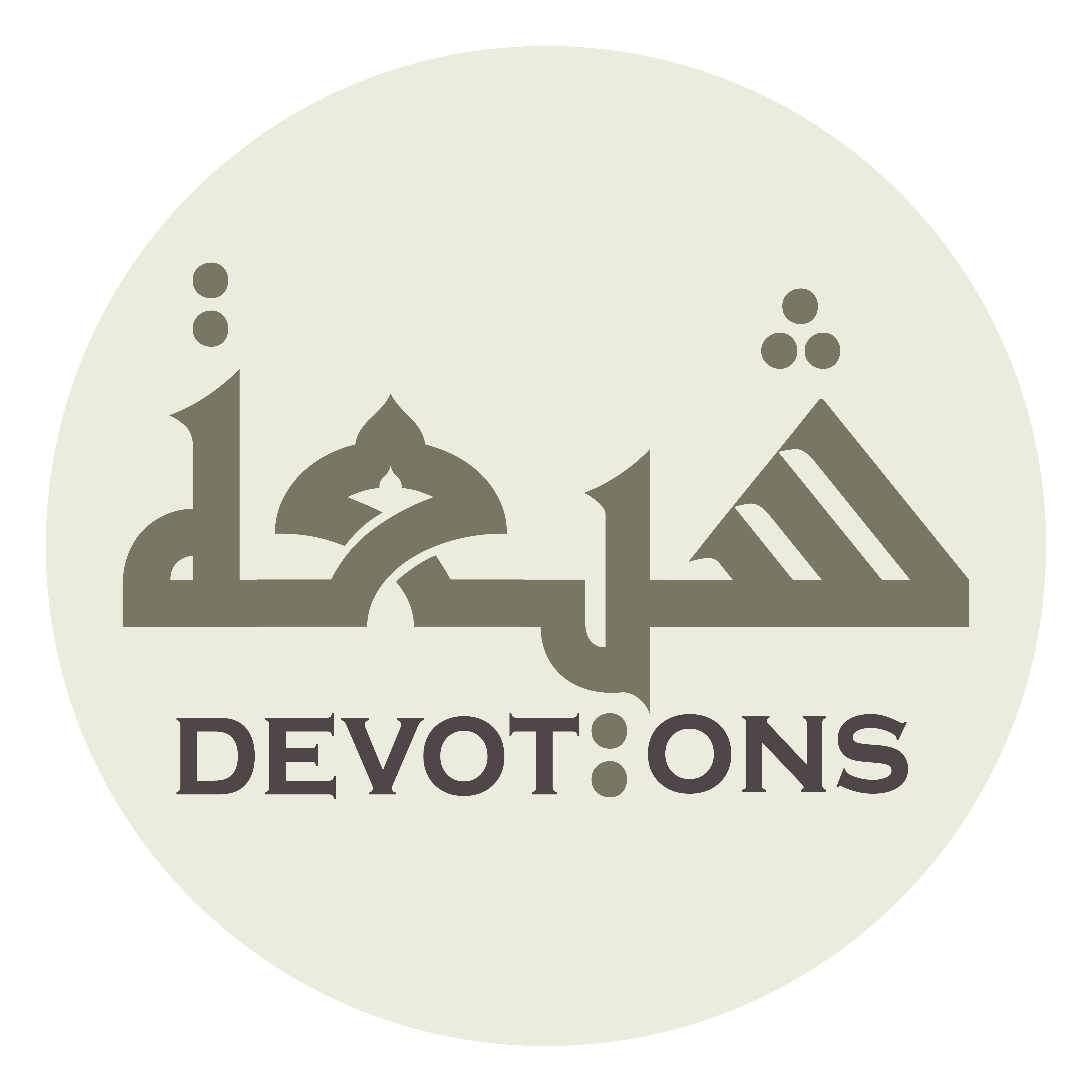 وَكَفَّارَةً لِذُنُوبِنَا

wakaffāratan lidhunūbinā

and forgiveness of our sins.
Ziarat Jamia Kabeera
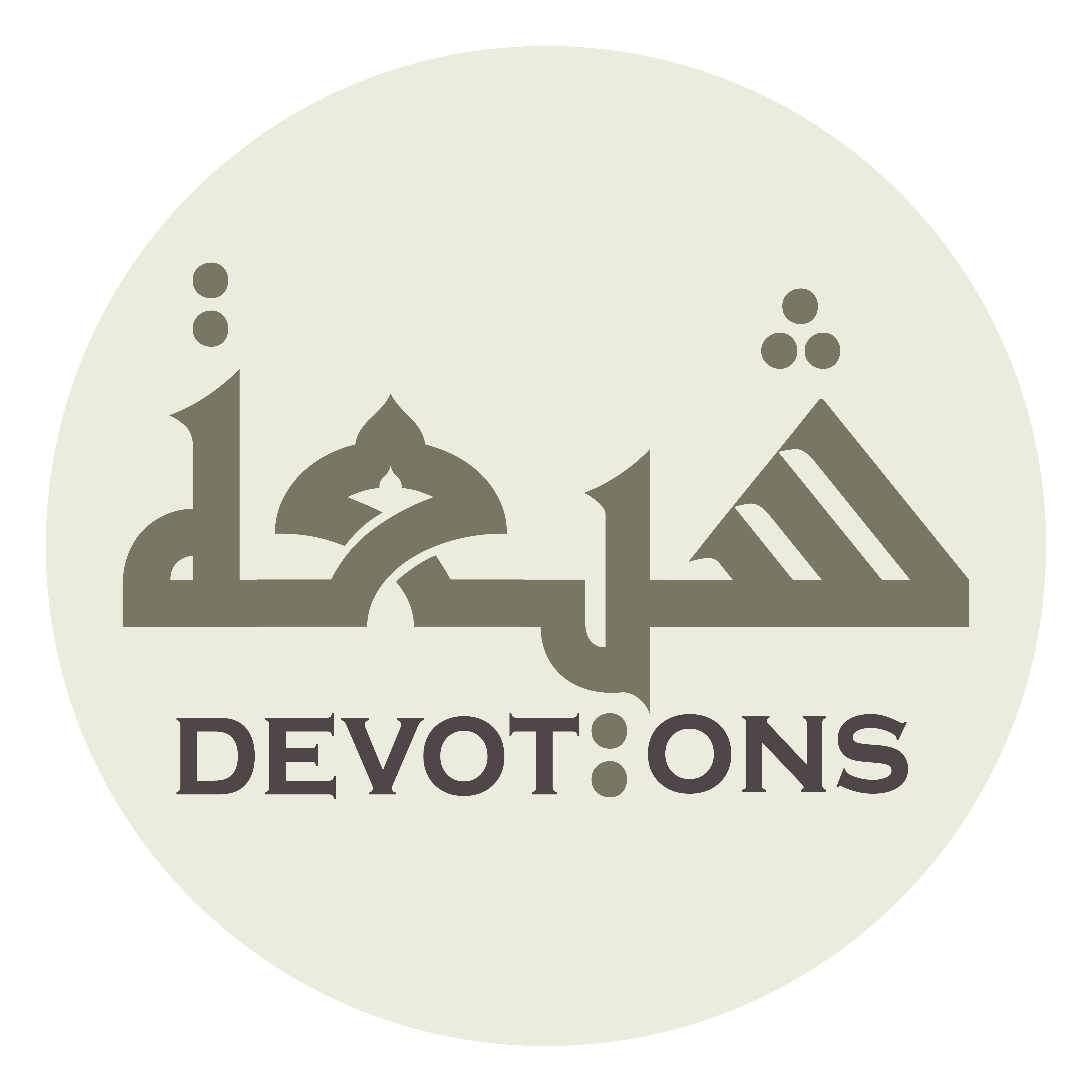 فَكُنَّا عِنْدَهُ مُسَلِّمِيْنَ بِفَضْلِكُمْ

fakunnā `indahu musallimīna bifaḍlikum

We have thus become, with Him, of those believing in your precedence
Ziarat Jamia Kabeera
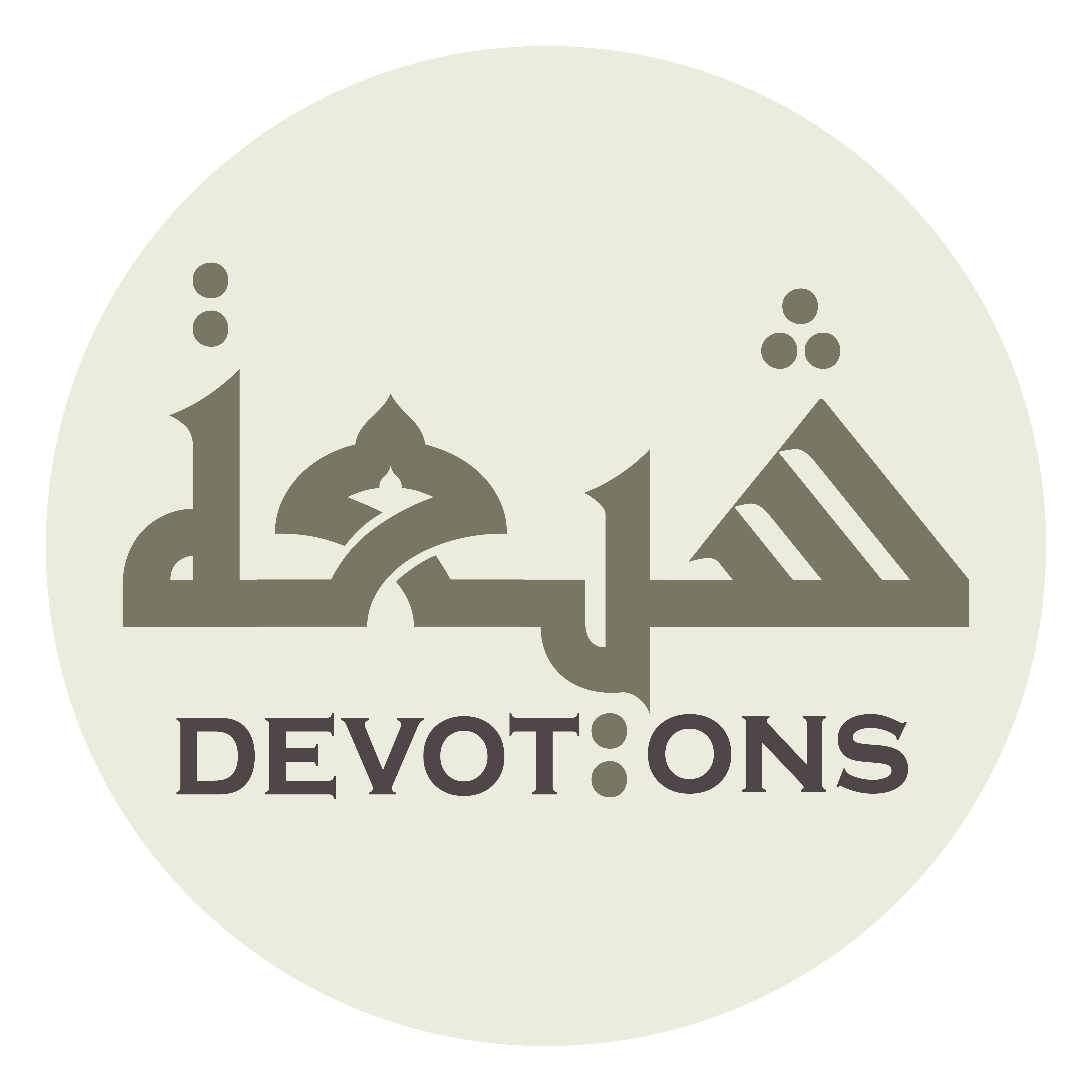 وَمَعْرُوفِينَ بِتَصْدِيقِنَا إِيَّاكُمْ

wama`rūfīna bitaṣdīqinā iyyākum

and of those known for their giving credence to you.
Ziarat Jamia Kabeera
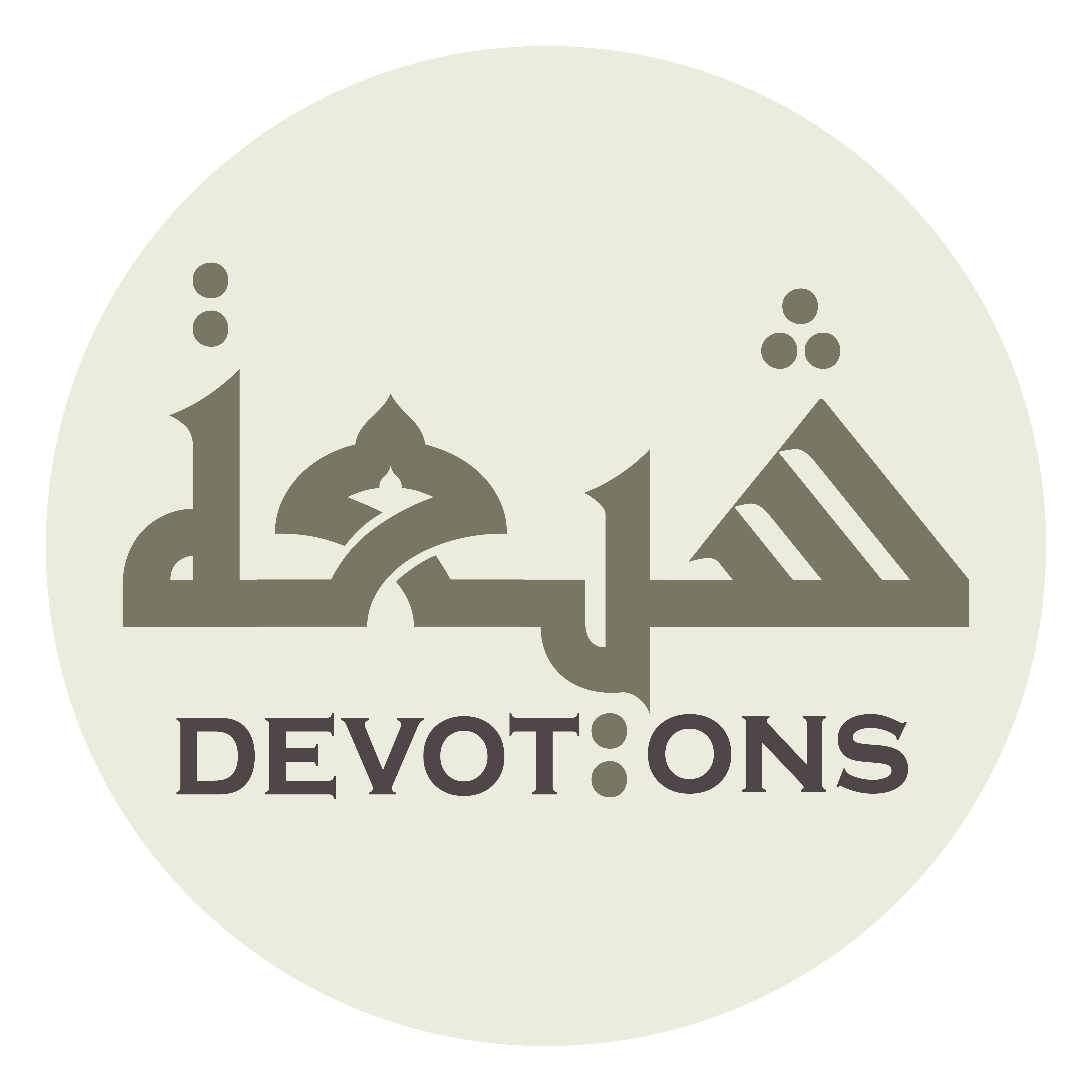 فَبَلَغَ اللَّهُ بِكُمْ أَشْرَفَ مَحَلِّ الْمُكَرَّمِيْنَ

fabalaghallāhu bikum ashrafa maḥallil mukarramīn

Thus, Allah has raised you to the most principled place of the honored ones,
Ziarat Jamia Kabeera
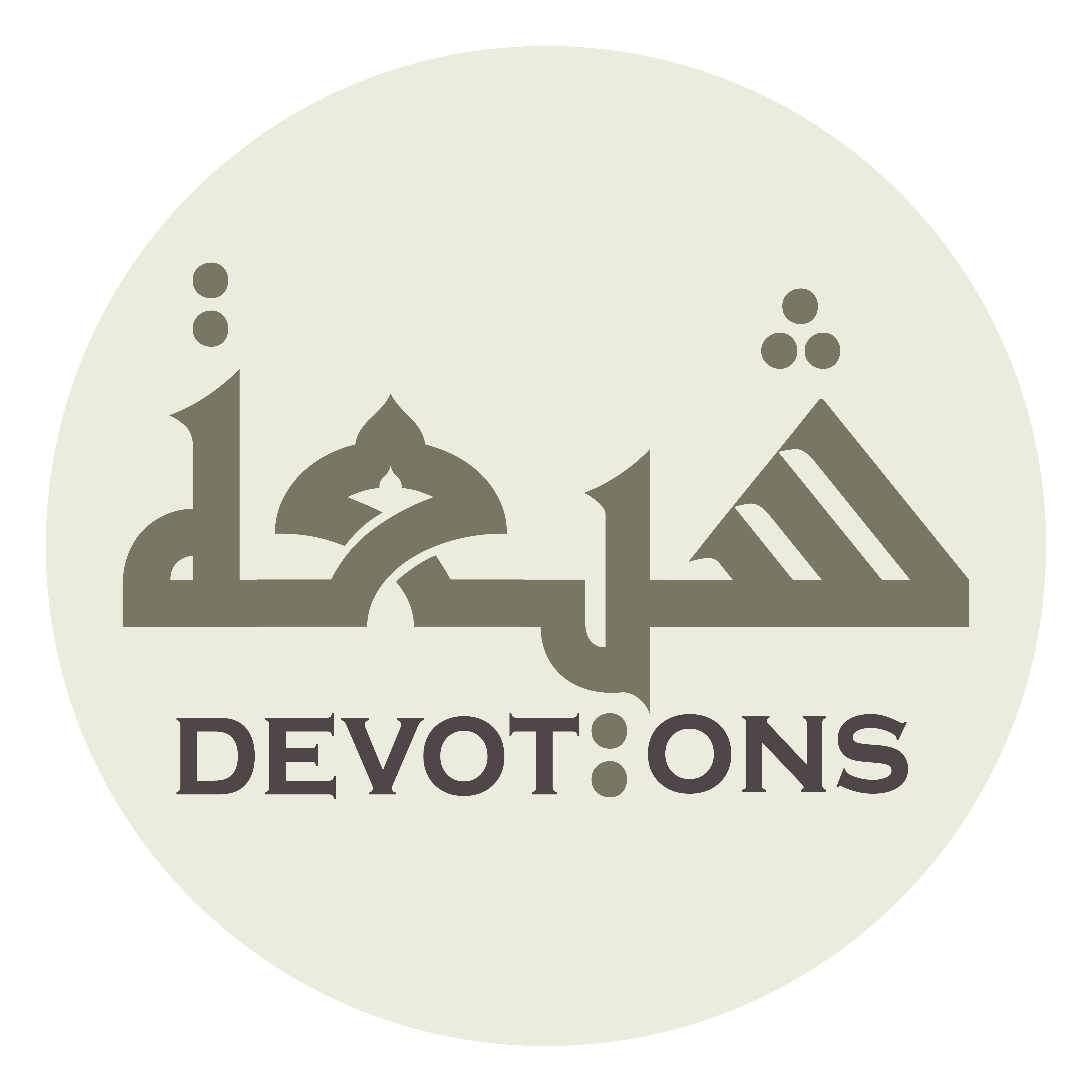 وَأَعْلَى مَنَازِلِ المُقَرَّبِينَ

wa-a`lā manāzilil muqarrabīn

the highest station of those drawn near to Him,
Ziarat Jamia Kabeera
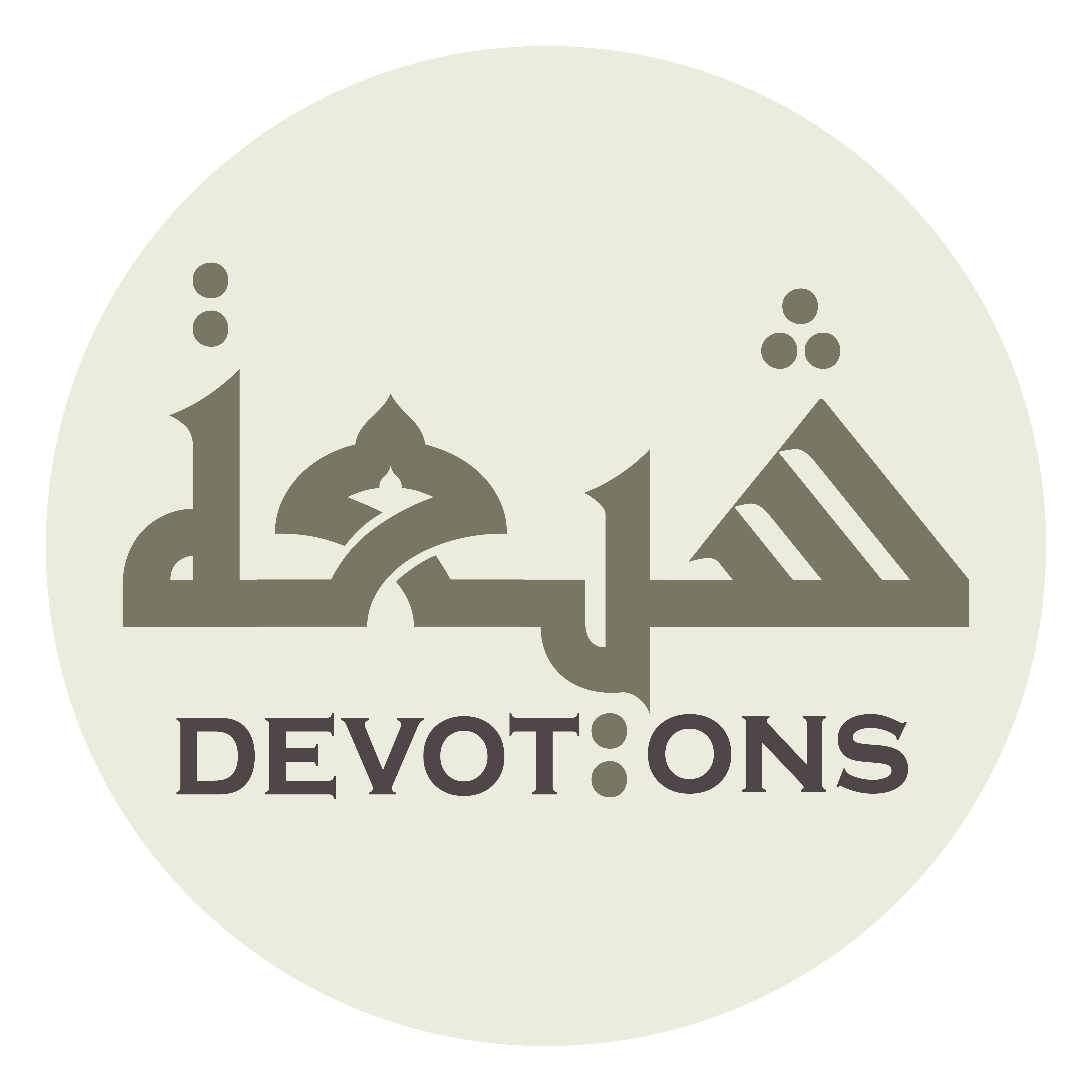 وَأَرْفَعَ دَرَجَاتِ الْمُرْسَلِينَ

wa-ar-fa`a darajātil mur-salīn

and the loftiest ranks of the Messengers
Ziarat Jamia Kabeera
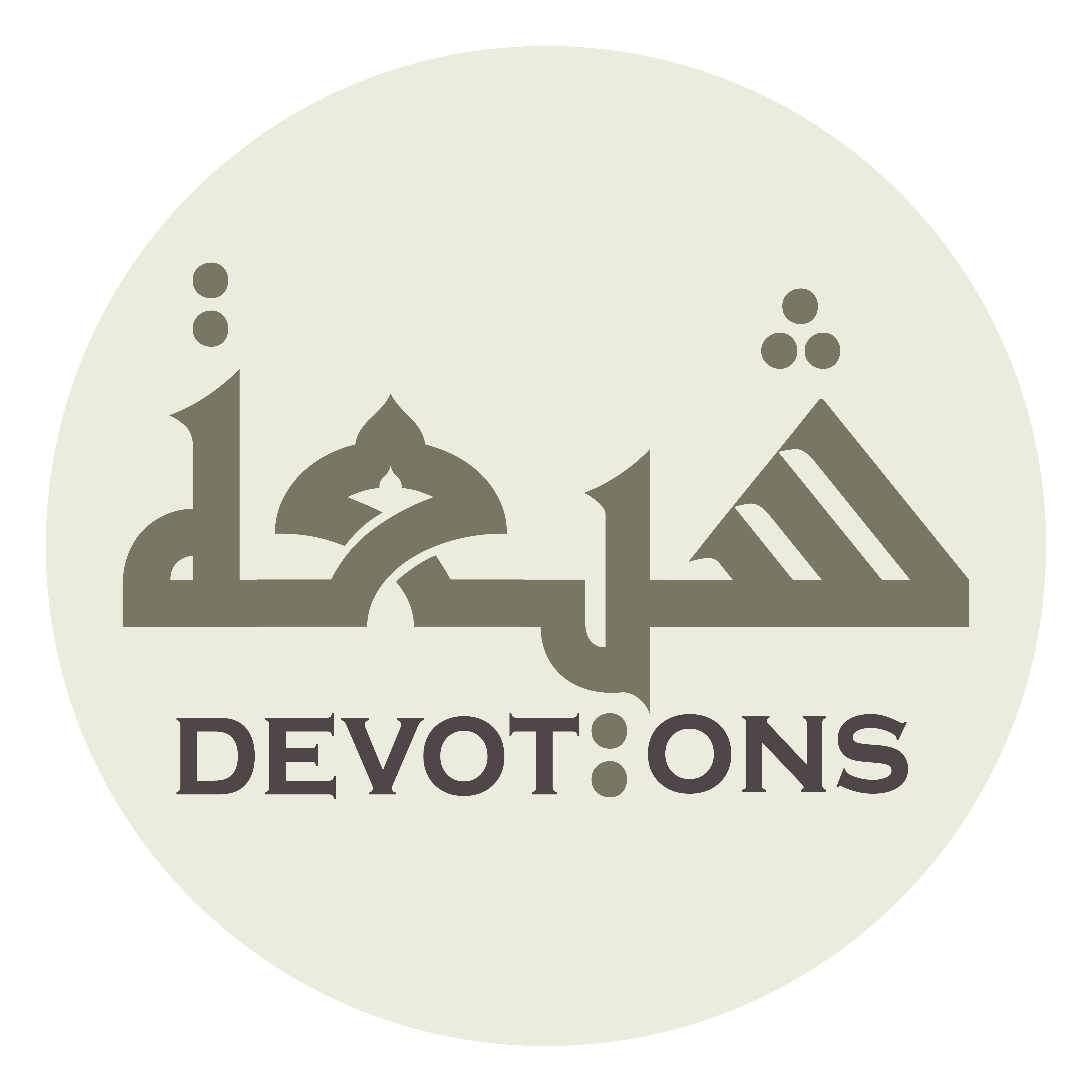 حَيْثُ لَايَلْحَقُهُ لاَحِقٌ

ḥaythu lāyalḥaquhu lāḥiq

where none can ever reach you,
Ziarat Jamia Kabeera
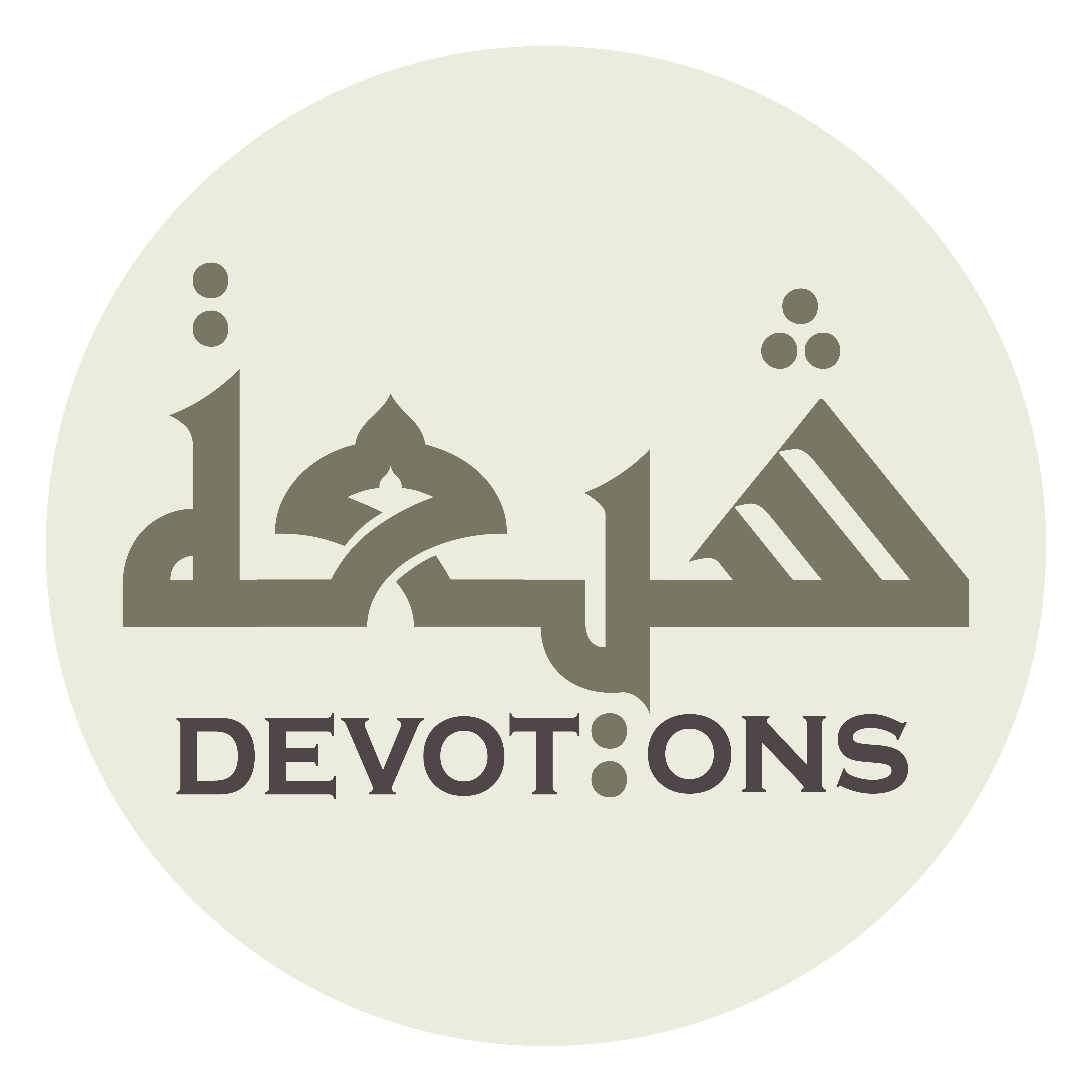 وَلَا يَفُوقُهُ فَائِقٌ

walā yafūquhu fā-iq

nor can anyone ever surpass you,
Ziarat Jamia Kabeera
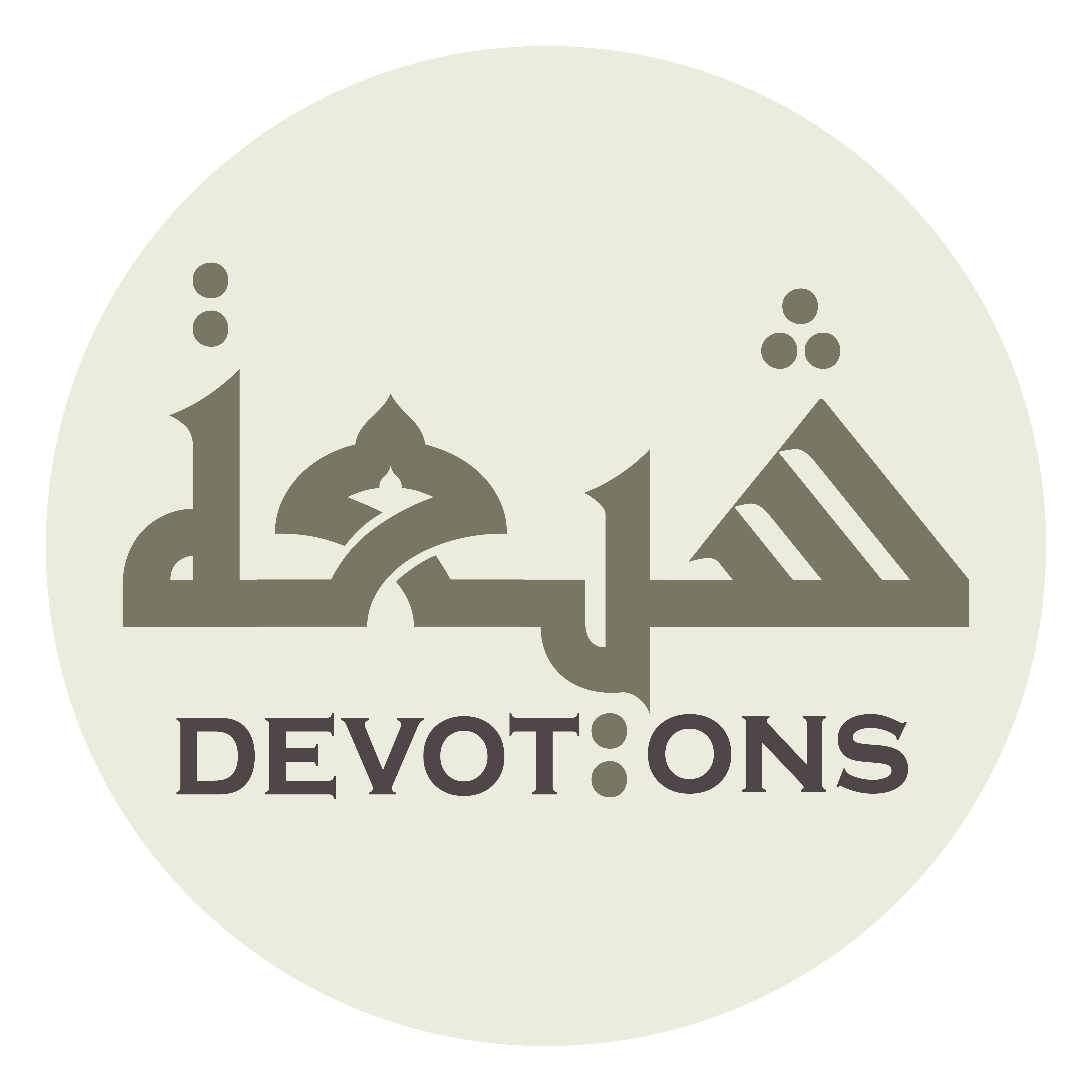 وَلَا يَسْبِقُهُ سَابِقٌ

walā yasbiquhu sābiq

nor can anyone ever precede you,
Ziarat Jamia Kabeera
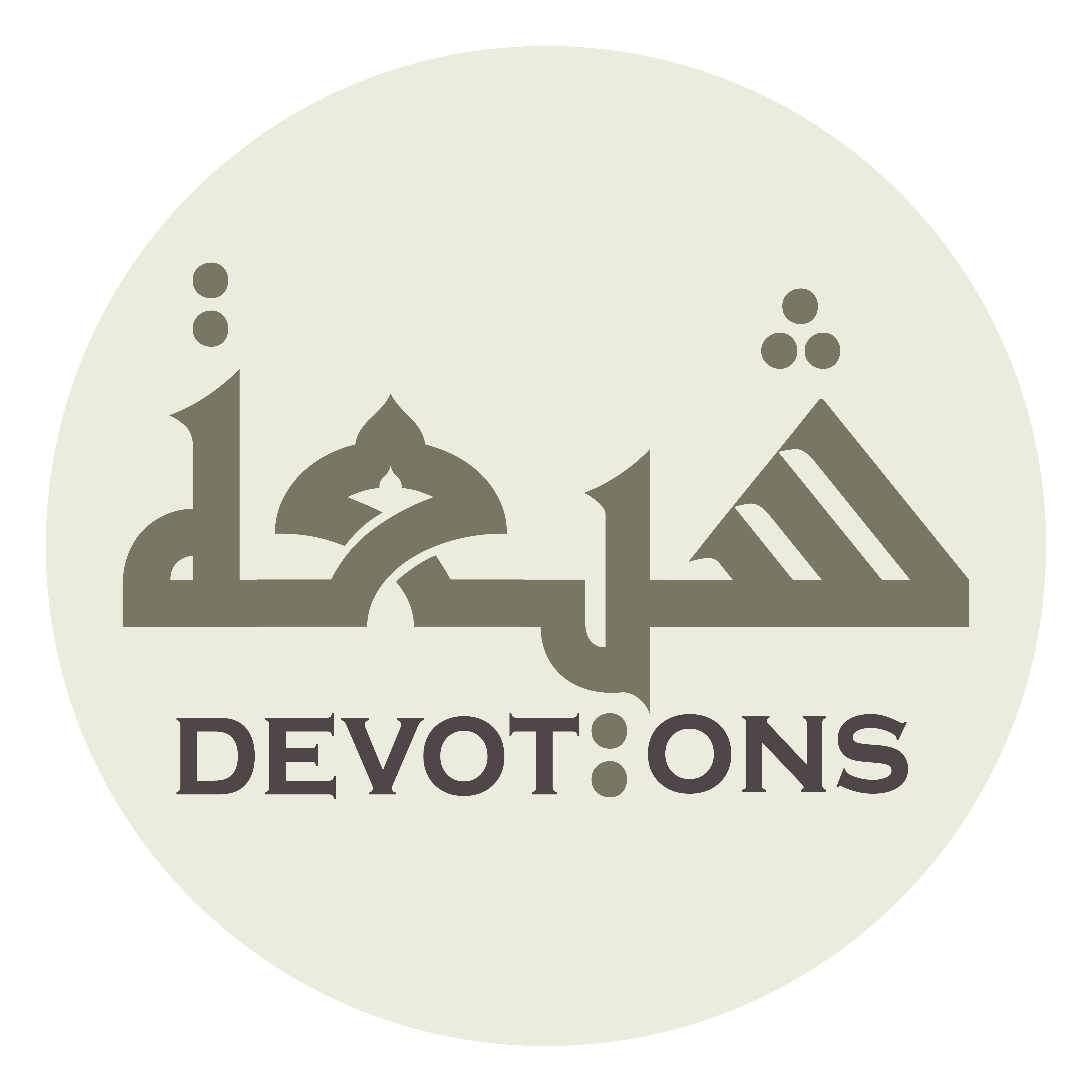 وَلَا يَطْمَعُ فِيْ إِدْرَاكِهِ طَامِعٌ

walā yaṭma`u fī idrākihi ṭāmi`

no can anyone ever look forward to reaching your positions;
Ziarat Jamia Kabeera
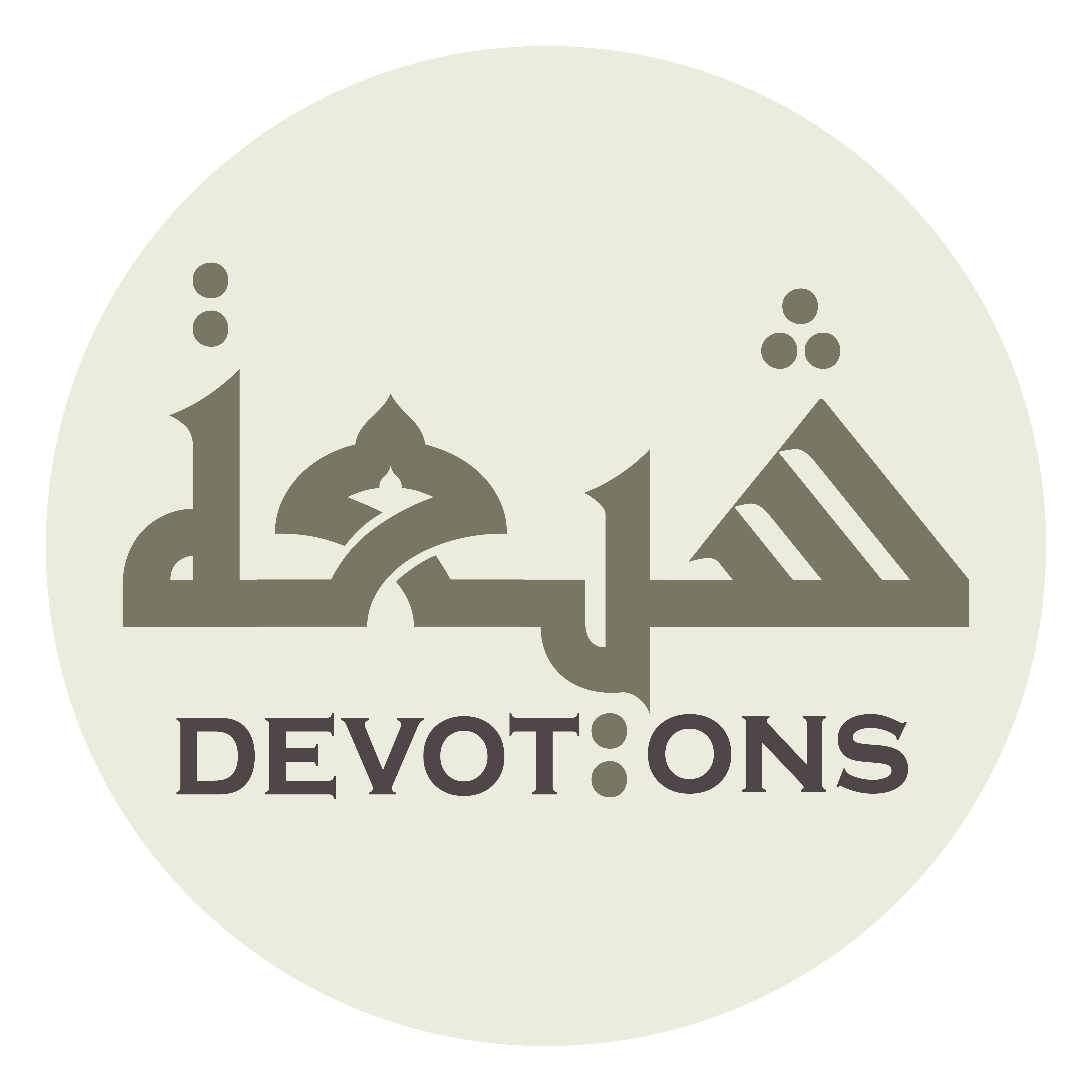 حَتَّى لَايَبْقَى مَلَكٌ مُقَرَّبٌ

ḥattā lāyabqā malakun muqarrab

therefore, no archangel,
Ziarat Jamia Kabeera
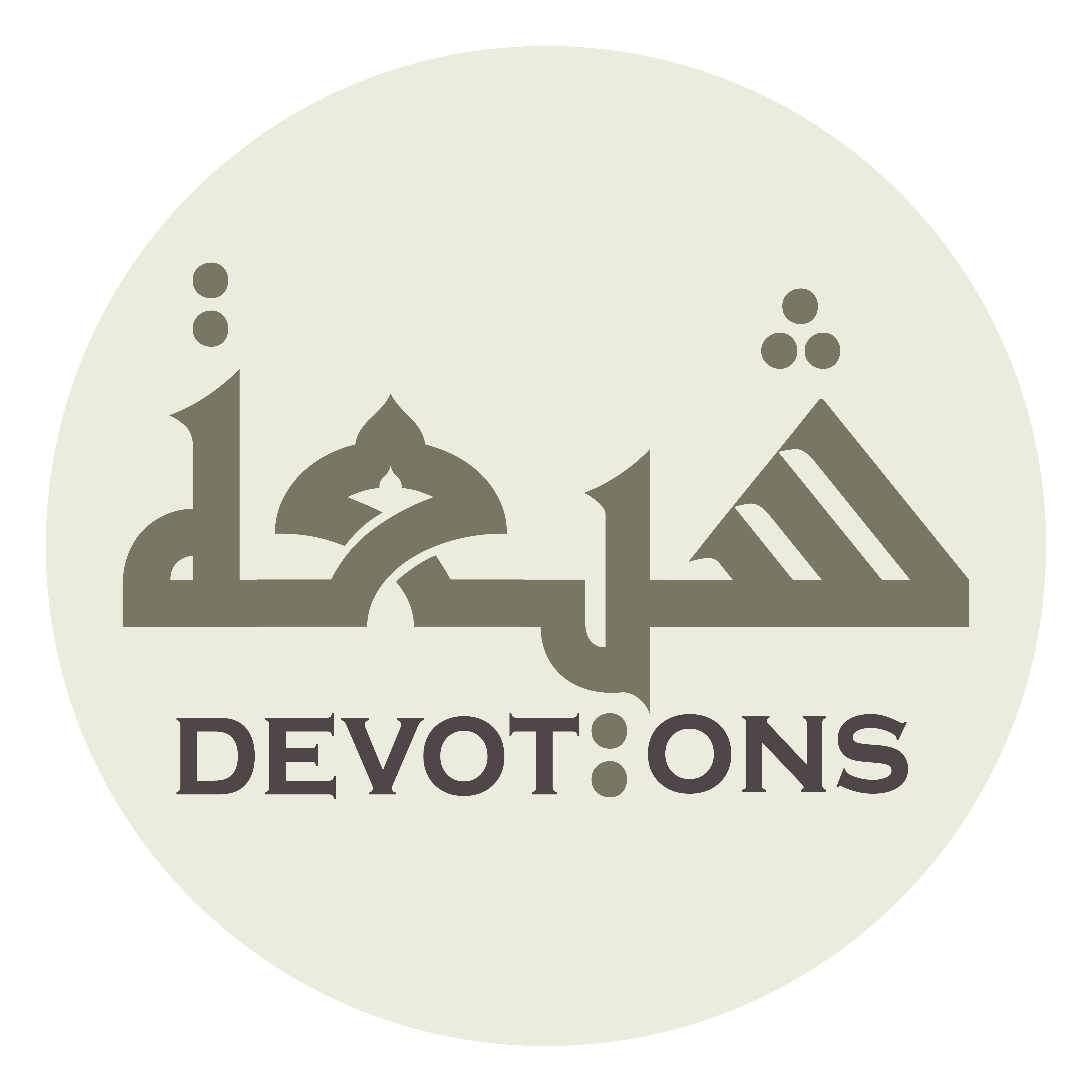 وَلَا نَبِيٌّ مُرْسَلٌ

walā nabiyyun mur-sal

commissioned Prophet,
Ziarat Jamia Kabeera
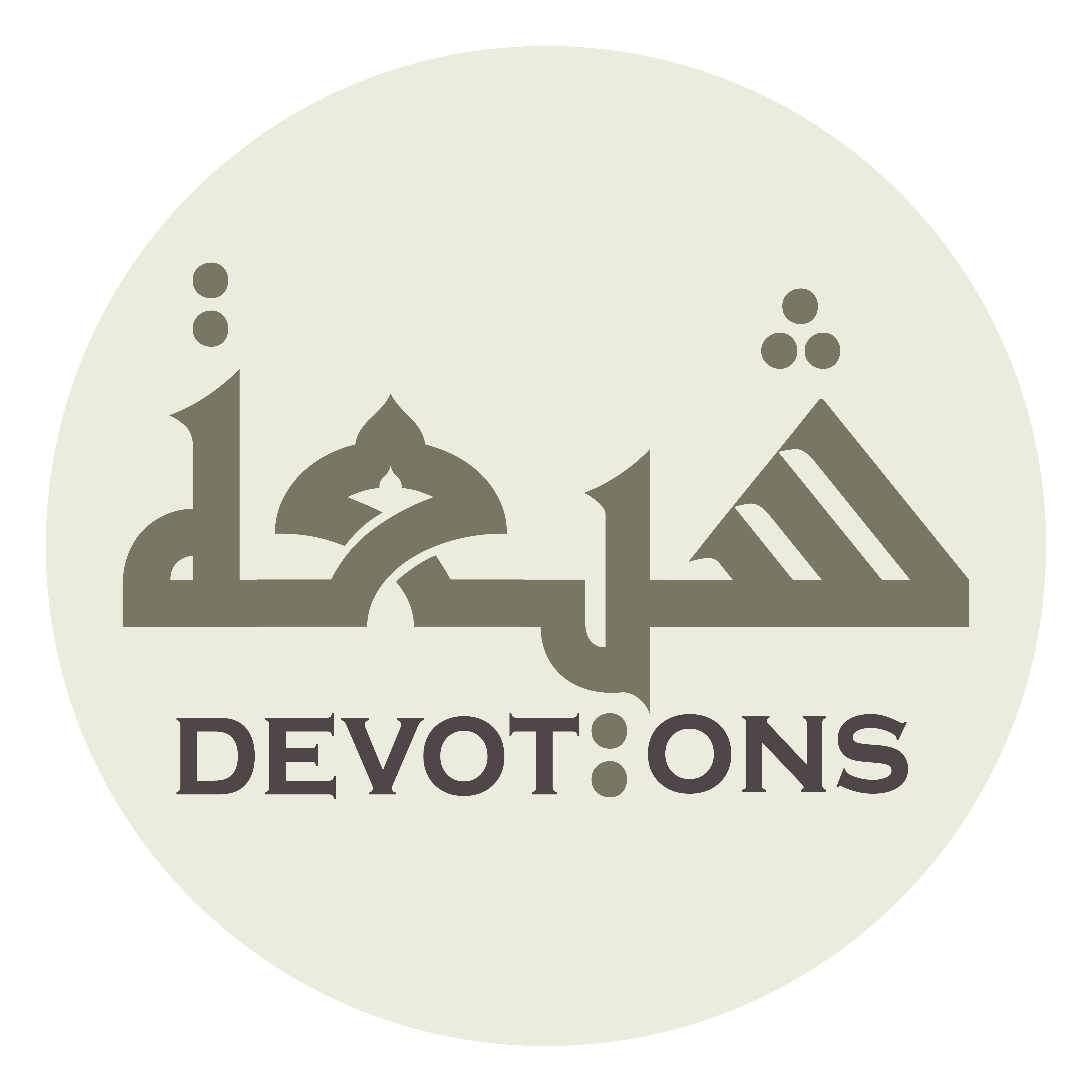 وَلَا صِدِّيقٌ وَلَا شَهِيدٌ

walā ṣiddīqun walā shahīd

a veracious one, a martyr,
Ziarat Jamia Kabeera
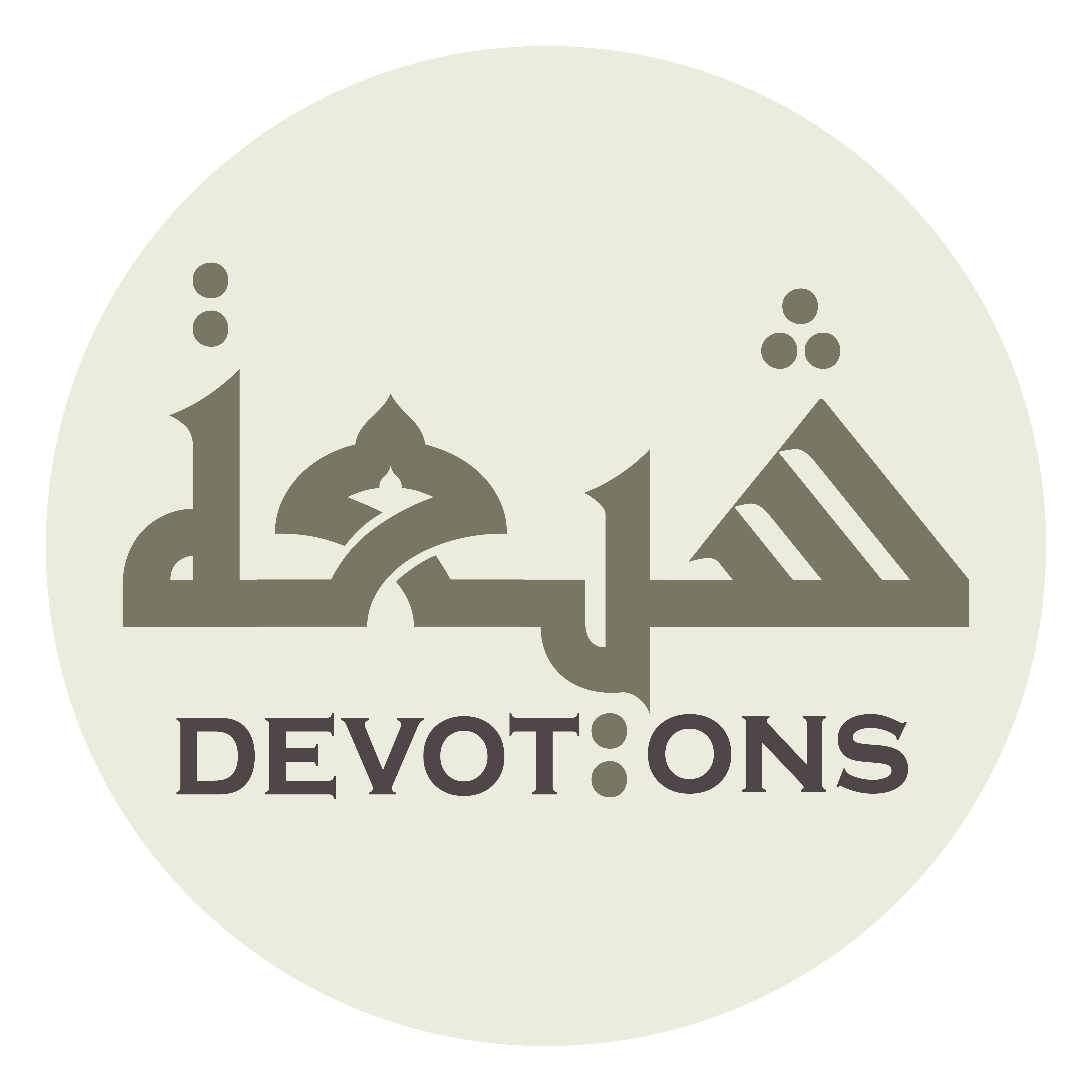 وَلَا عَالِمٌ وَلَا جَاهِلٌ

walā `ālimun walā jāhil

a knowledgeable one, an ignorant one,
Ziarat Jamia Kabeera
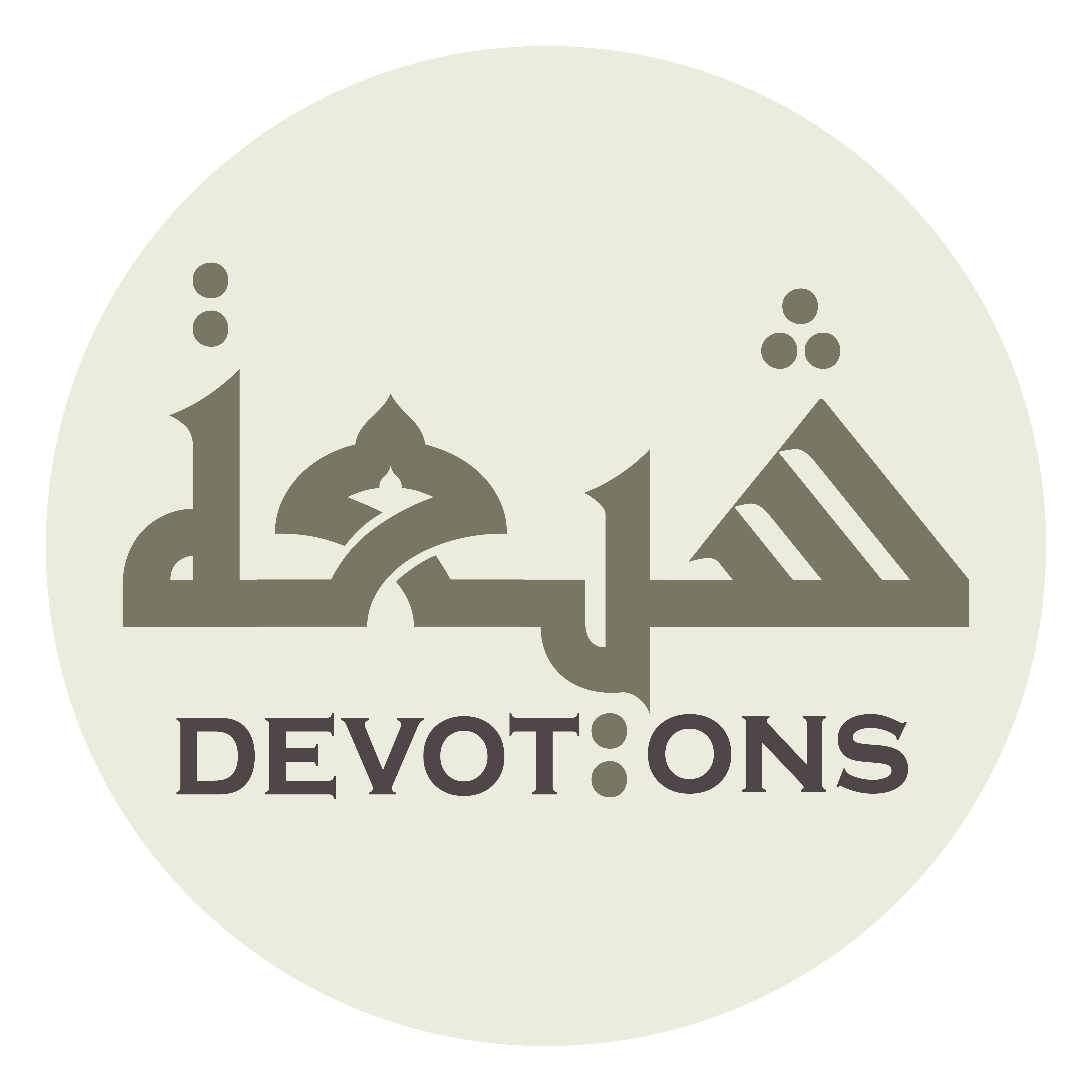 وَلَا دَنِيٌّ وَلَا فَاضِلٌ

walā daniyyun walā fāḍil

an inferior, a superior,
Ziarat Jamia Kabeera
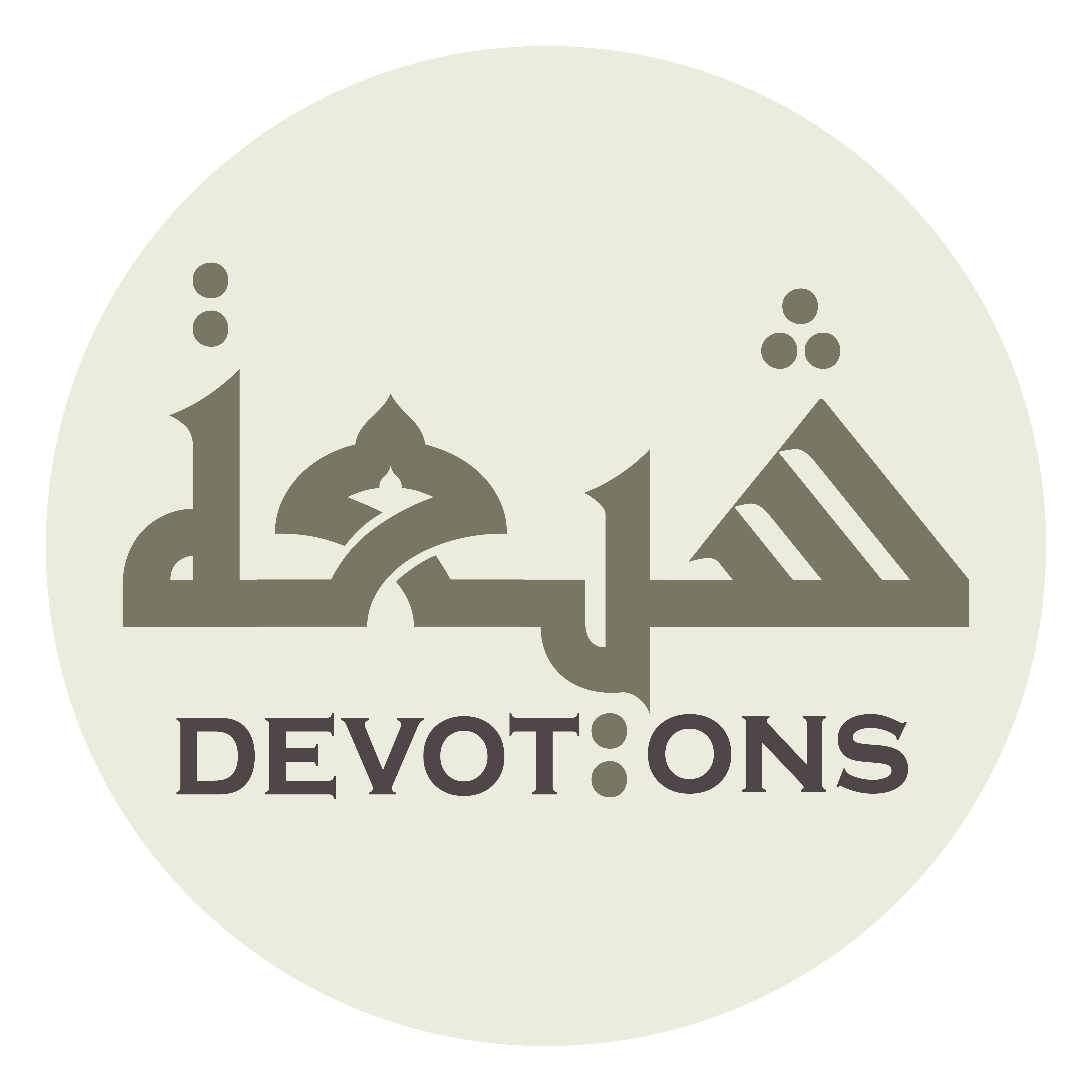 وَلَا مُؤْمِنٌ صَالِحٌ

walā mu-minun ṣāliḥ

a righteous believer,
Ziarat Jamia Kabeera
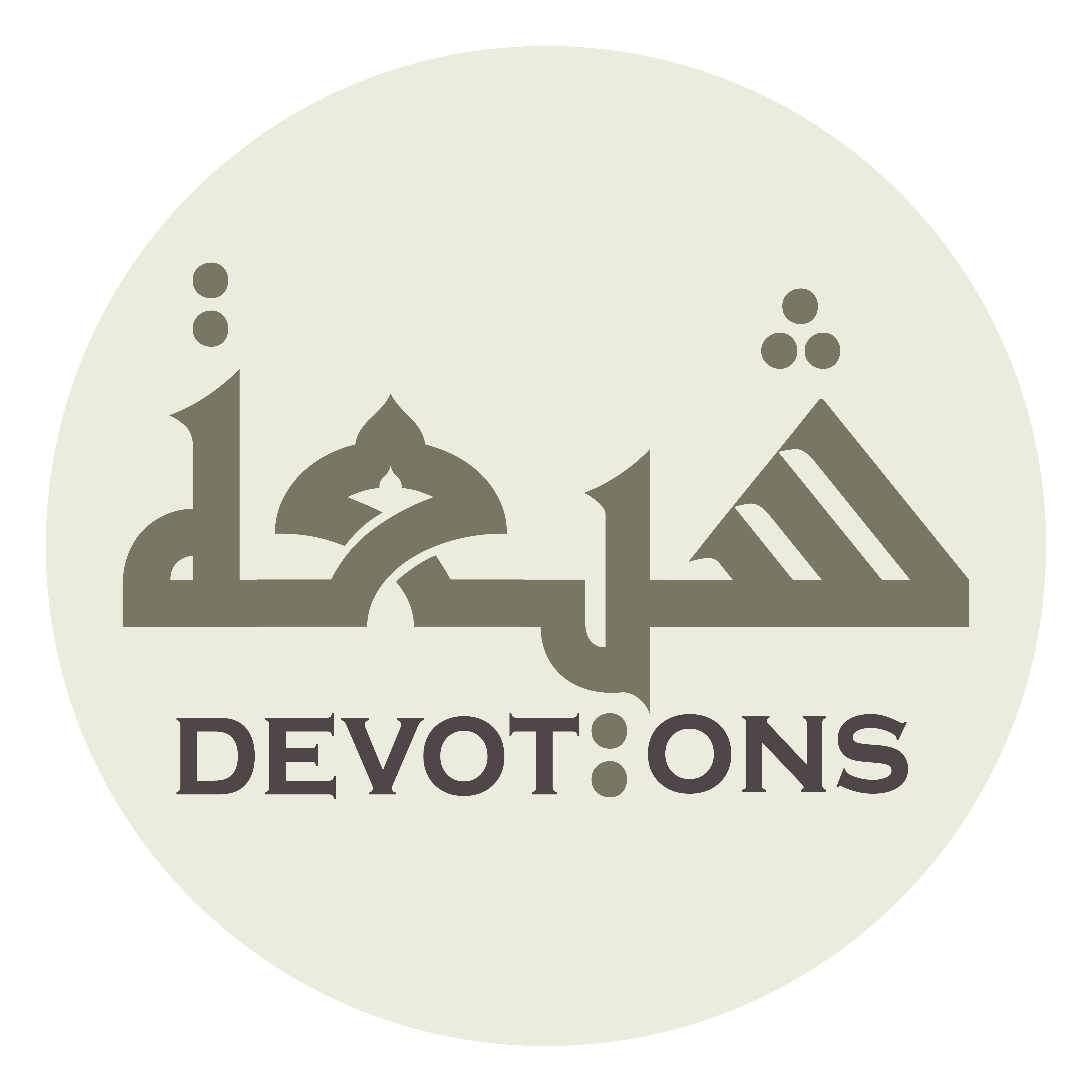 وَلَا فَاجِرٌ طَالِحٌ

walā fājirun ṭāliḥ

a wicked sinner,
Ziarat Jamia Kabeera
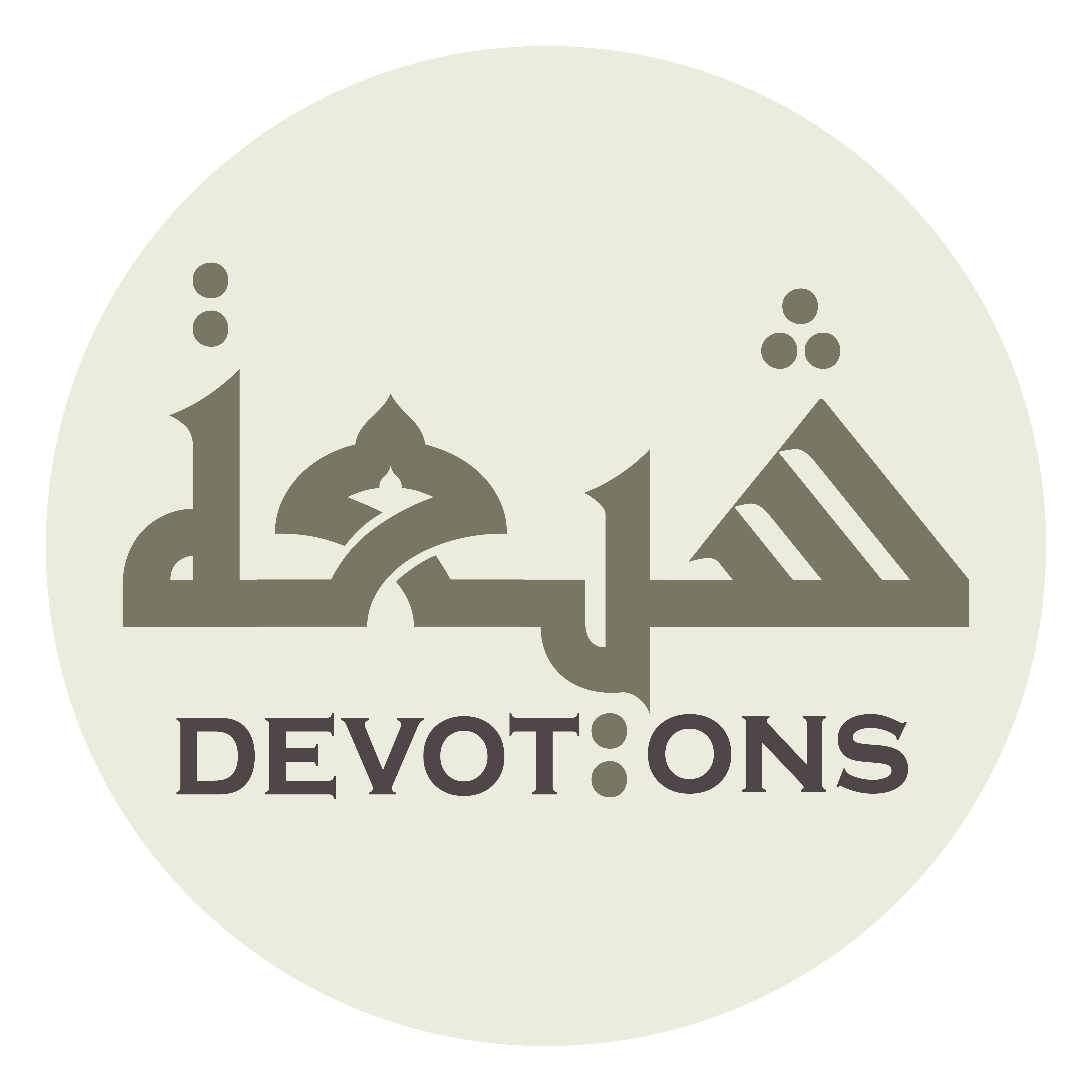 وَلَا جَبَّارٌ عَنِيدٌ

walā jabbārun `anīd

an obstinate tyrant,
Ziarat Jamia Kabeera
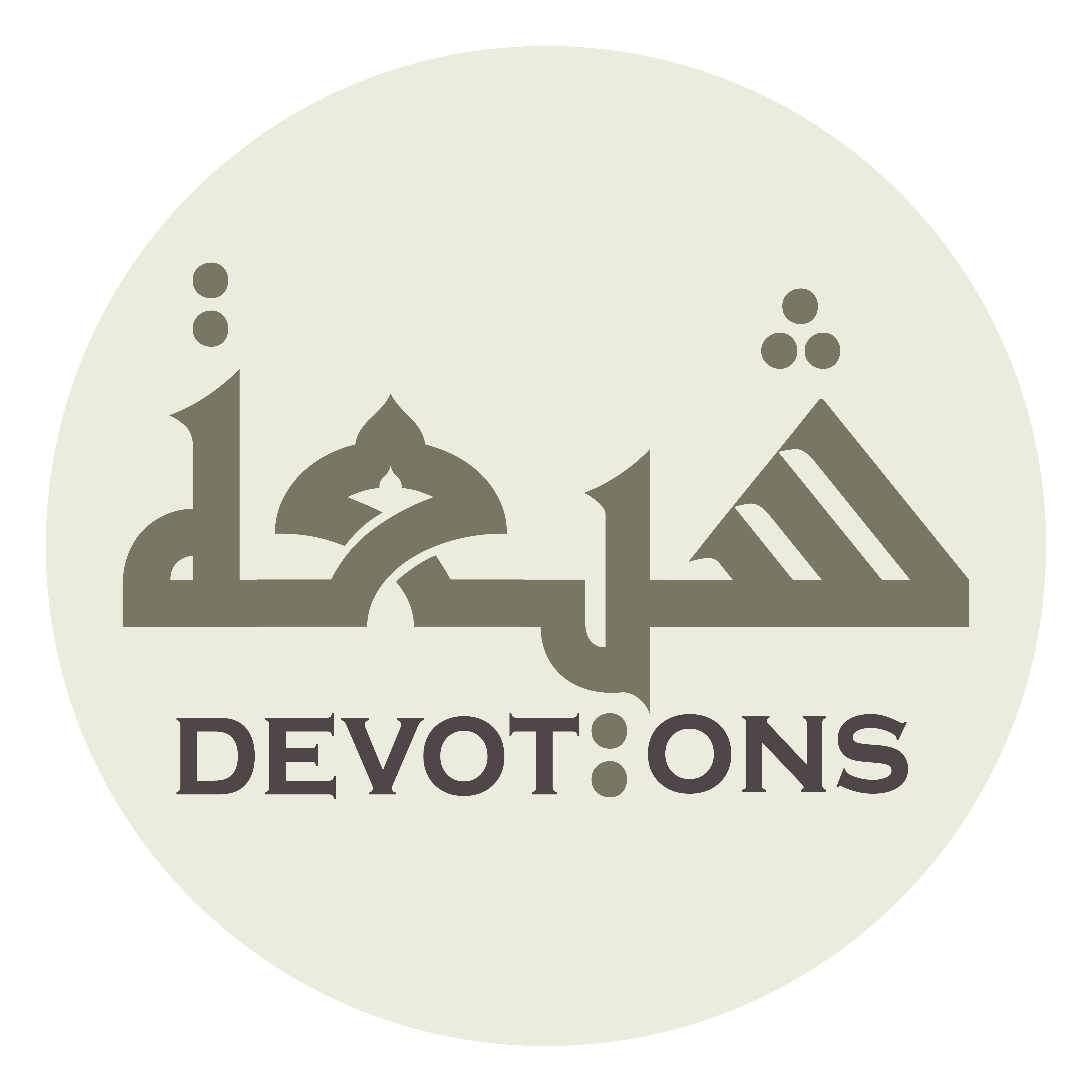 وَلَا شَيْطَانٌ مَرِيدٌ

walā shayṭānun marīd

a devilish rebel,
Ziarat Jamia Kabeera
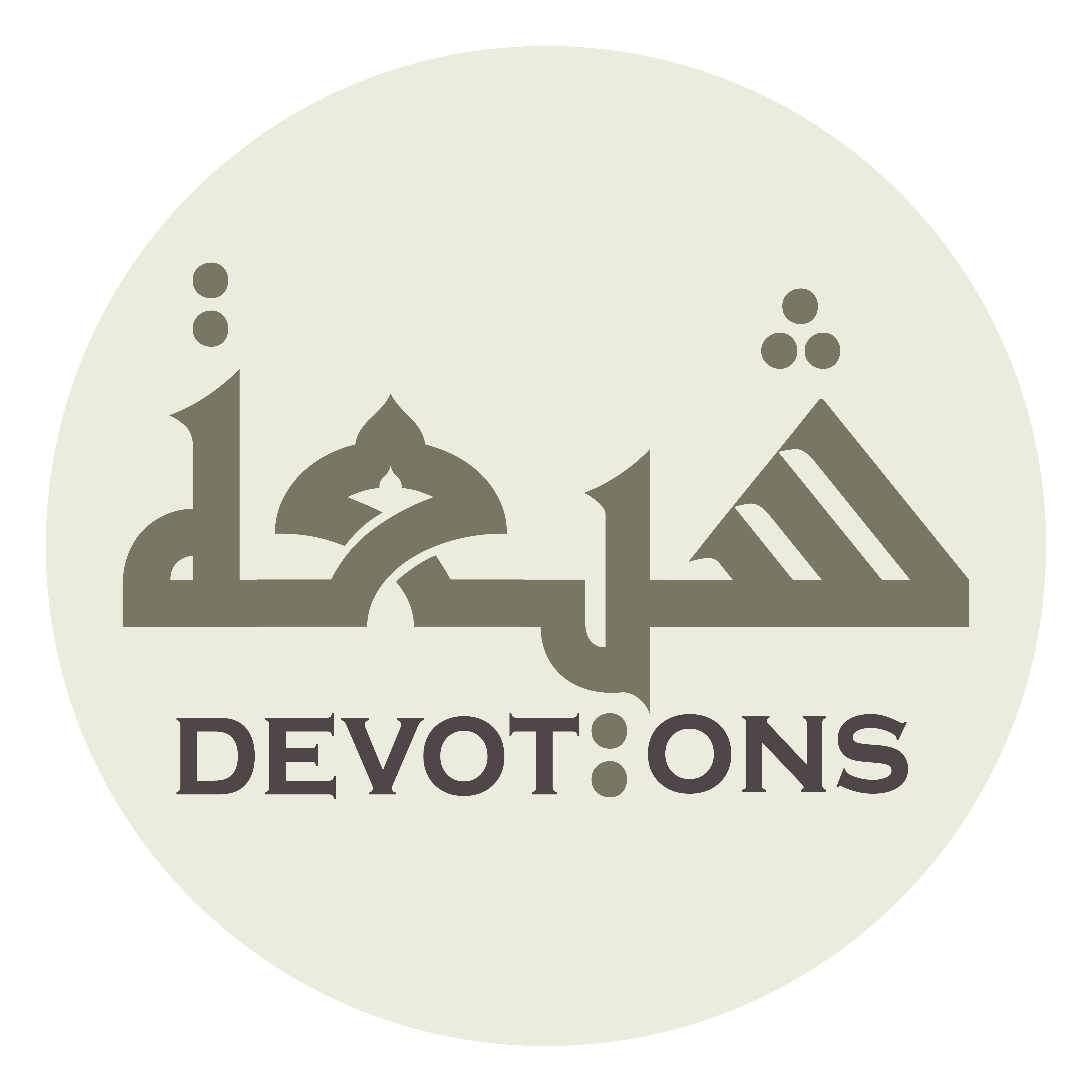 وَلَا خَلْقٌ فِيمَا بَيْنَ ذٰلِكَ شَهِيدٌ

walā khalqun fīmā bayna dhālika shahīd

or any other witnessing being among these classes—all of those
Ziarat Jamia Kabeera
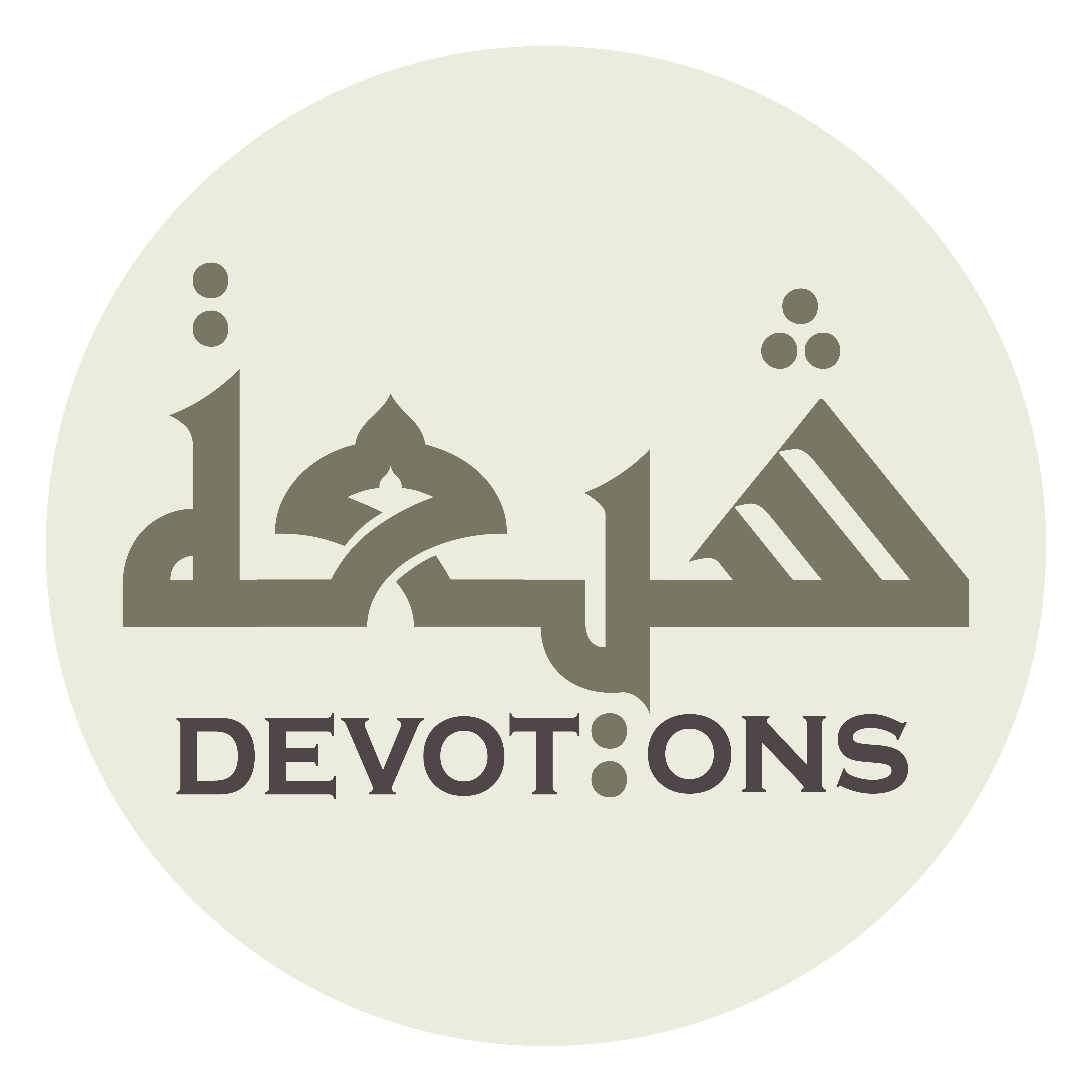 إِلَّا عَرَّفَهُمْ جَلالَةَ أَمْرِكُمْ

illā `arrafahum jalālata amrikum

were informed by Allah about the majesty of your issue,
Ziarat Jamia Kabeera
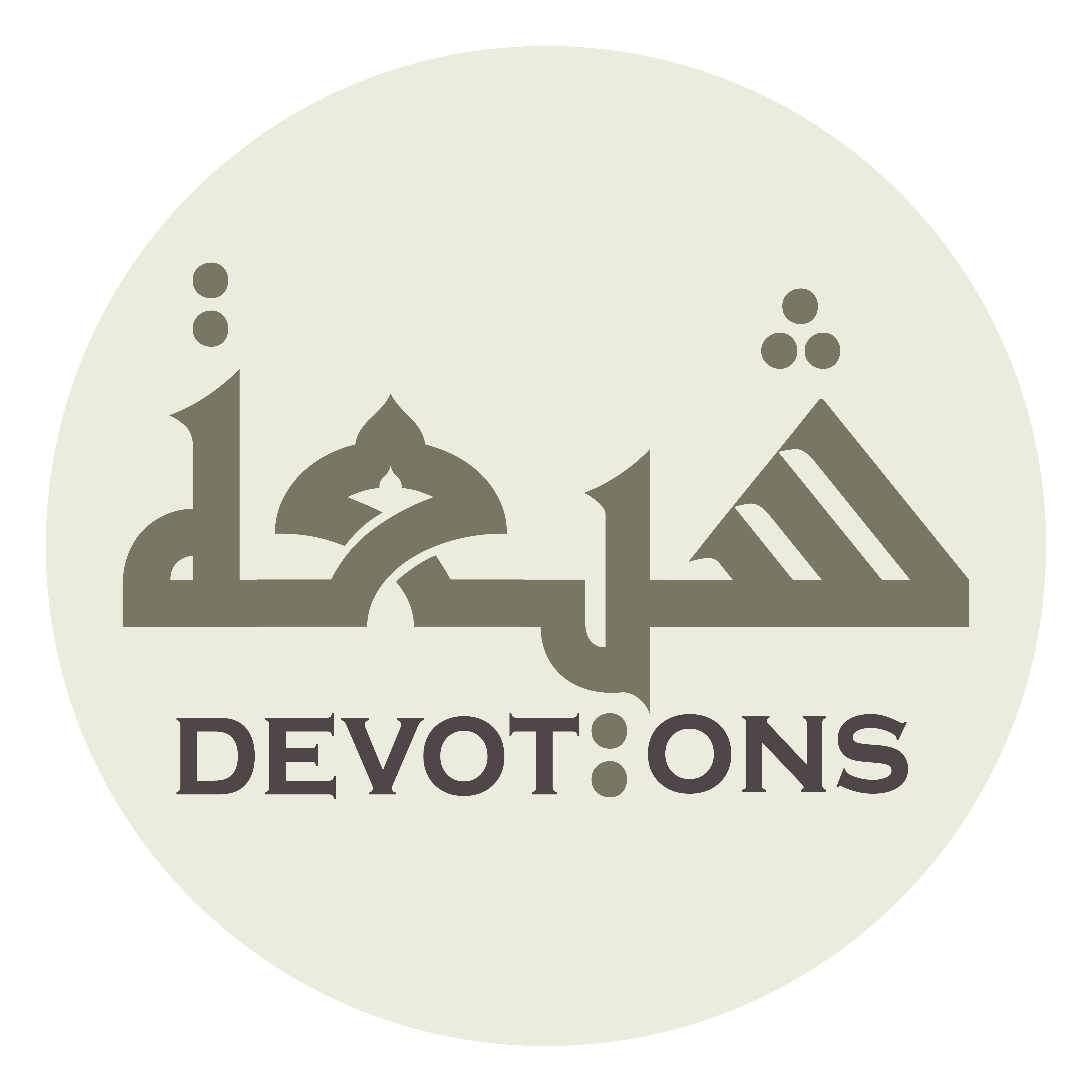 وَعِظَمَ خَطَرِكُمْ

wa`iẓama khaṭarikum

the importance of your standing,
Ziarat Jamia Kabeera
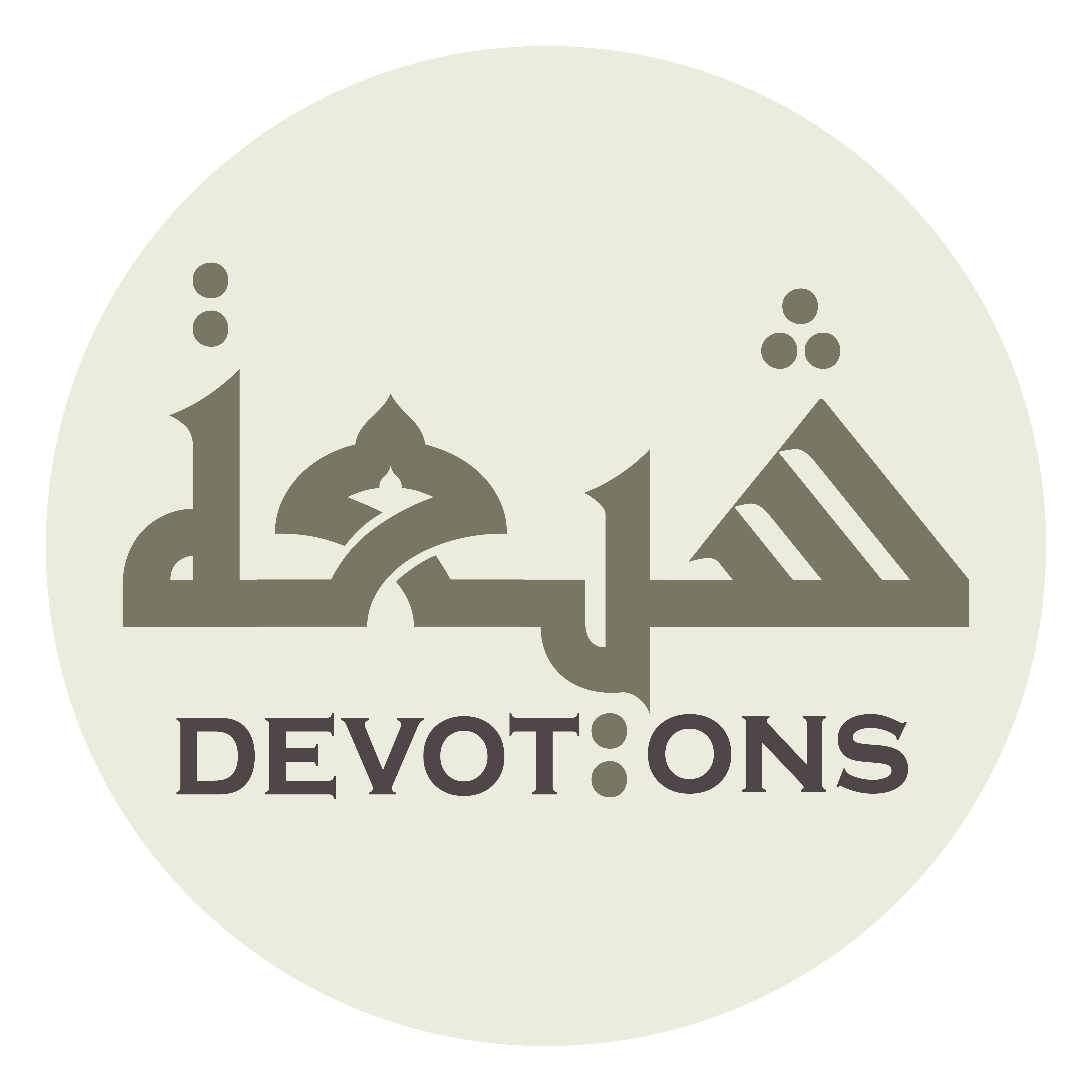 وَكِبَرَ شَأْنِكُمْ

wakibara sha-nikum

the greatness of your prestige,
Ziarat Jamia Kabeera
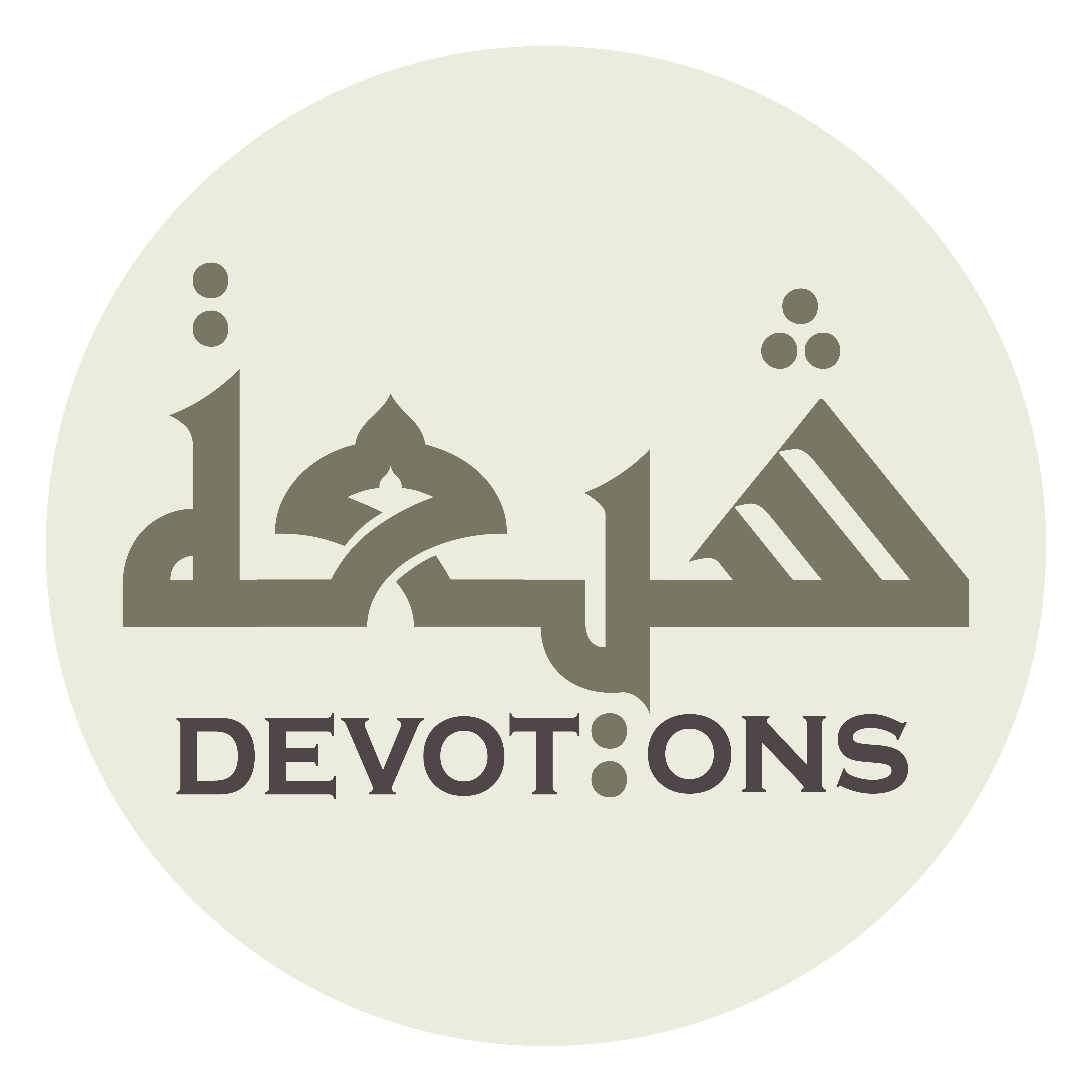 وَتَمَامَ نُوْرِكُمْ

watamāma nūrikum

the thoroughness of your illumination,
Ziarat Jamia Kabeera
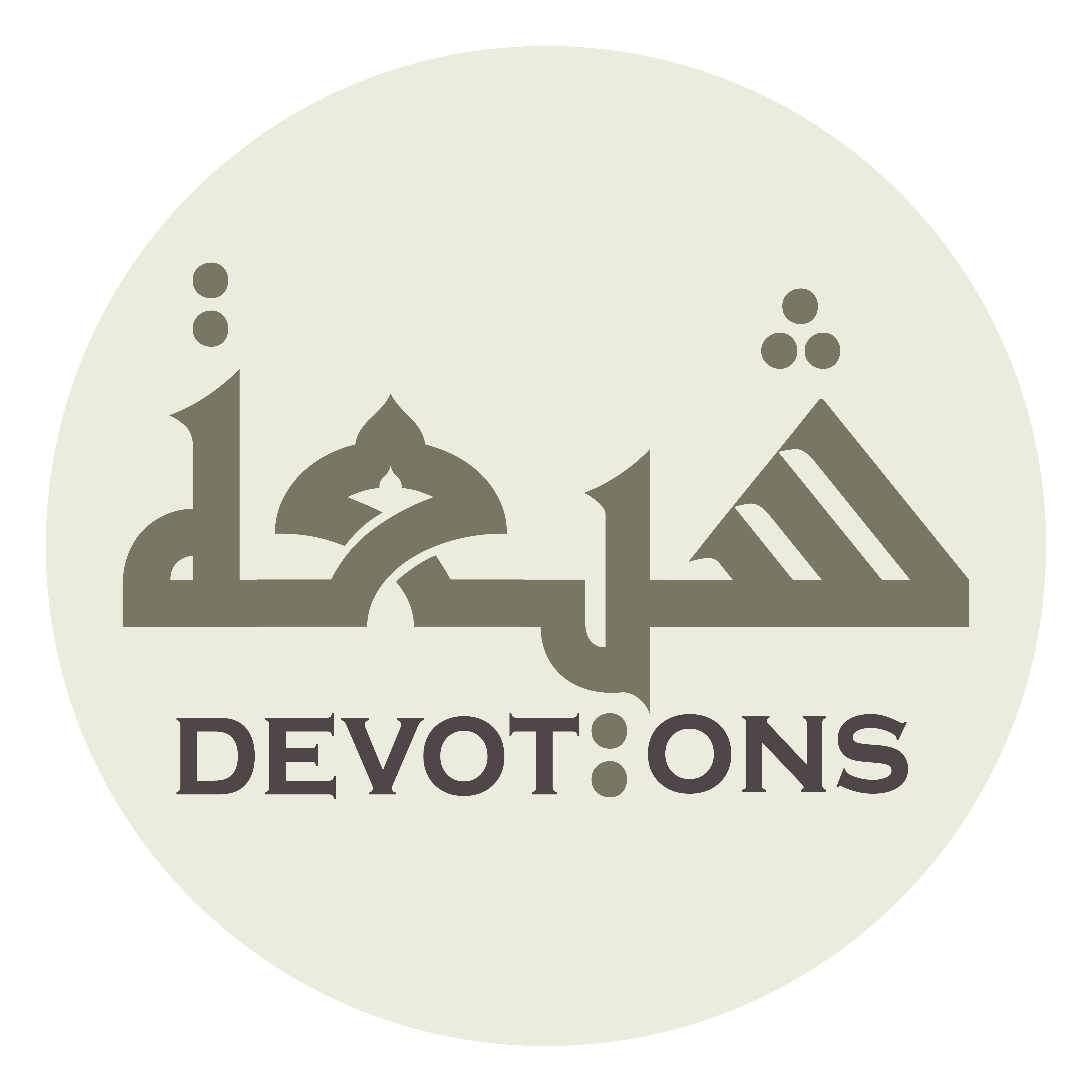 وَصِدْقَ مَقَاعِدِكُمْ

waṣidqa maqā`idikum

the honesty of your position,
Ziarat Jamia Kabeera
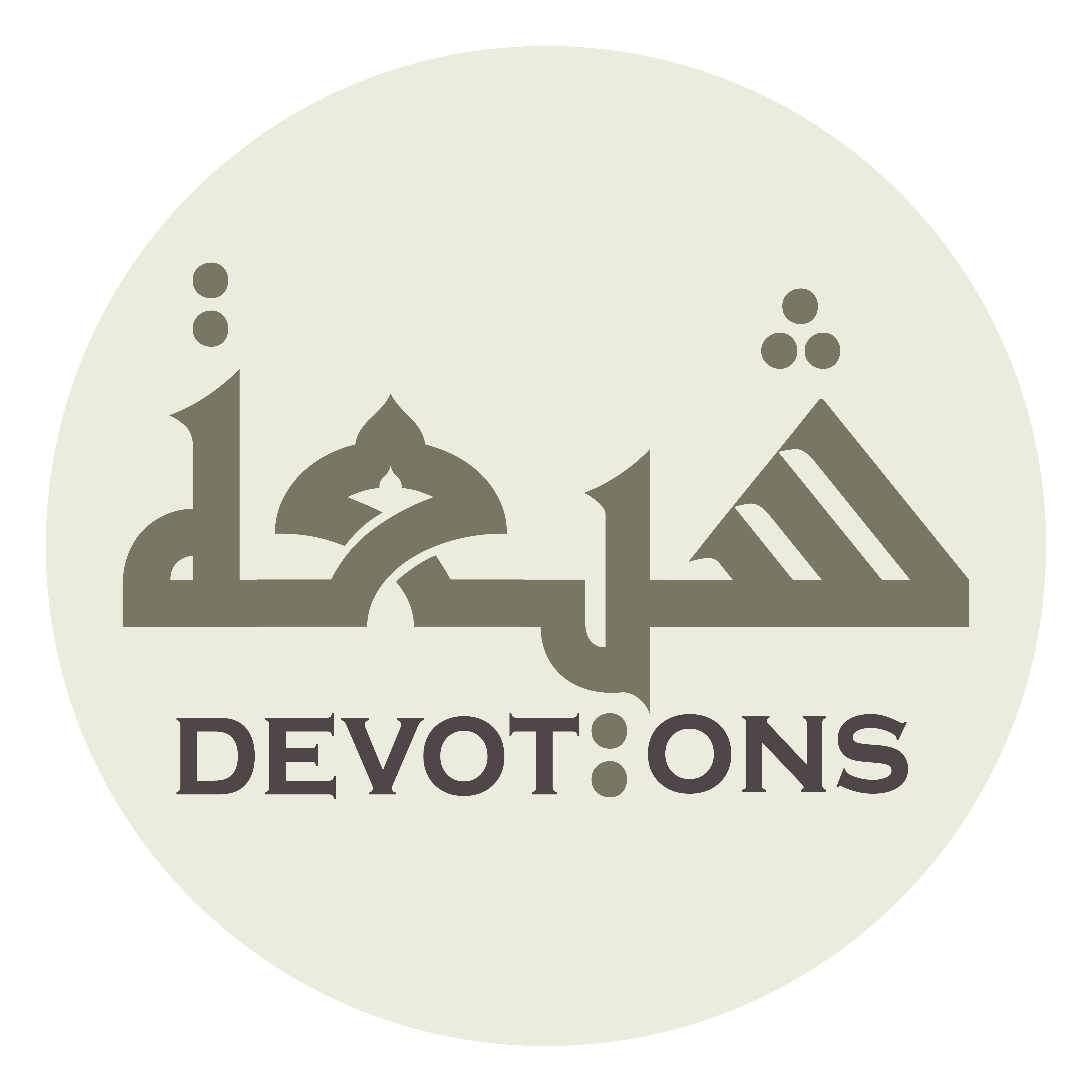 وَثَبَاتَ مَقَامِكُمْ

wathabāta maqāmikum

the firmness of your stance,
Ziarat Jamia Kabeera
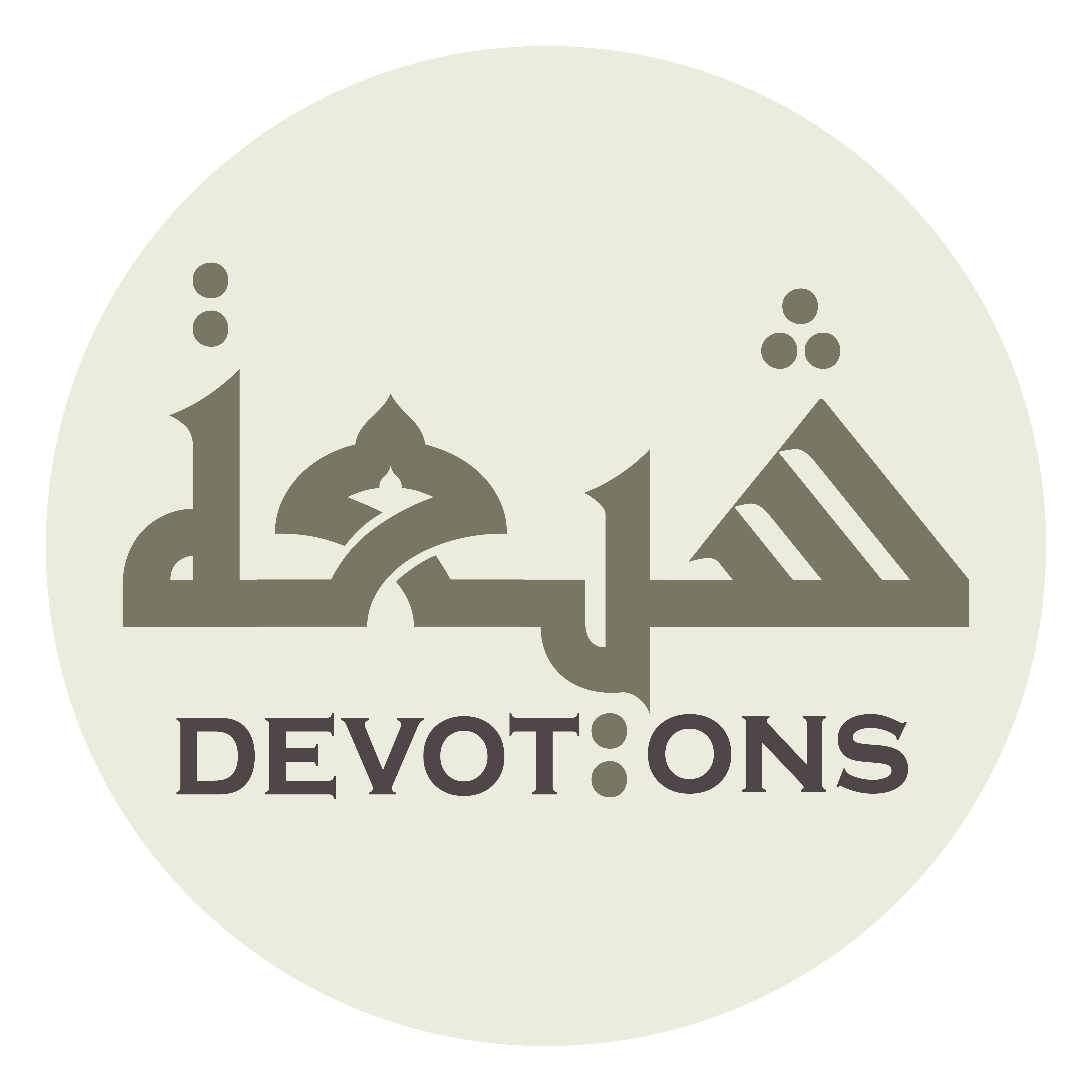 وَشَرَفَ مَحَلِّكُمْ وَمَنْزِلَتِكُمْ عِنْدَهُ

washarafa maḥallikum wamanzilatikum `indah

the honor of your station and position with Him,
Ziarat Jamia Kabeera
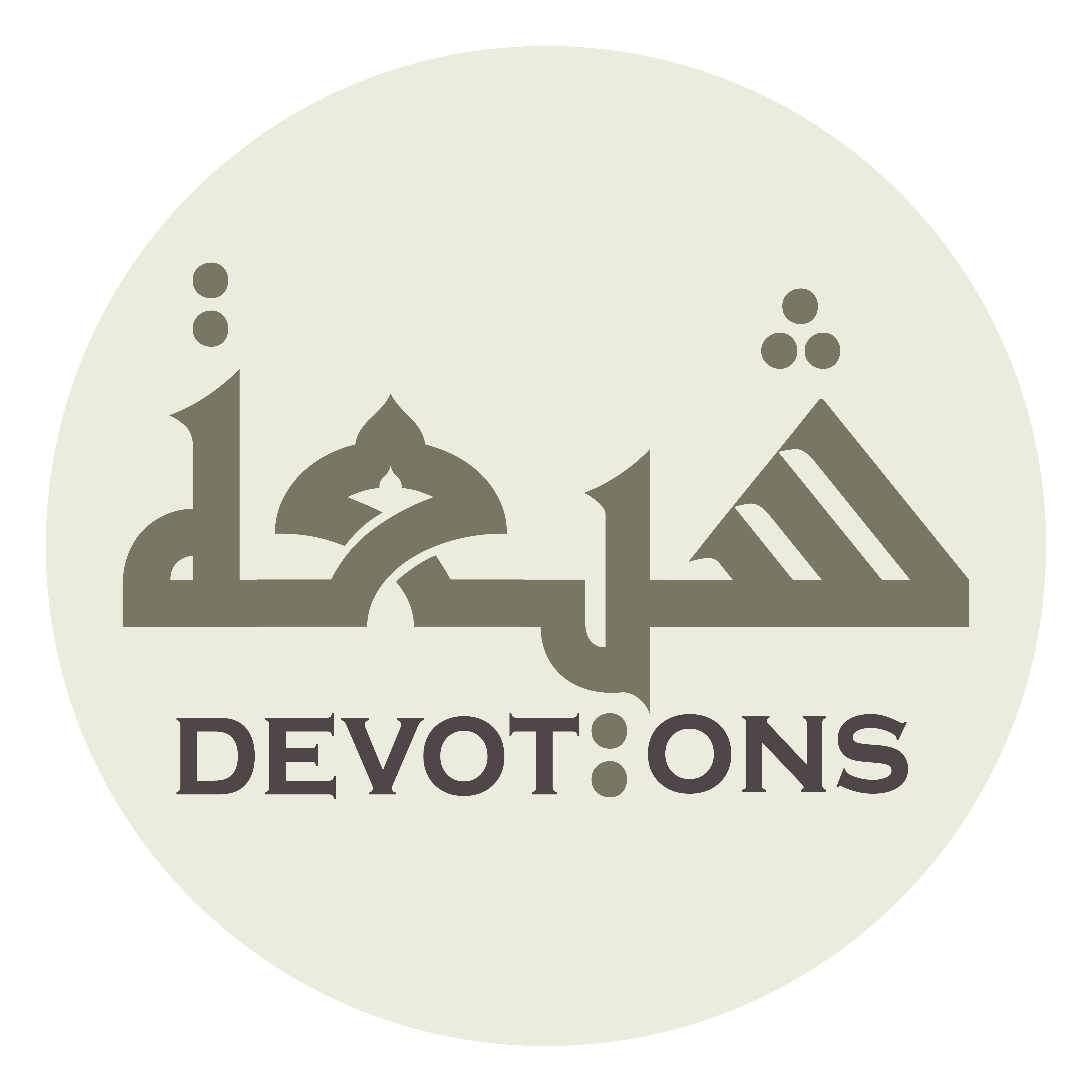 وَكرَامَتَكُمْ عَلَيْهِ

wakrāmatakum `alayh

your upstanding reputation with Him,
Ziarat Jamia Kabeera
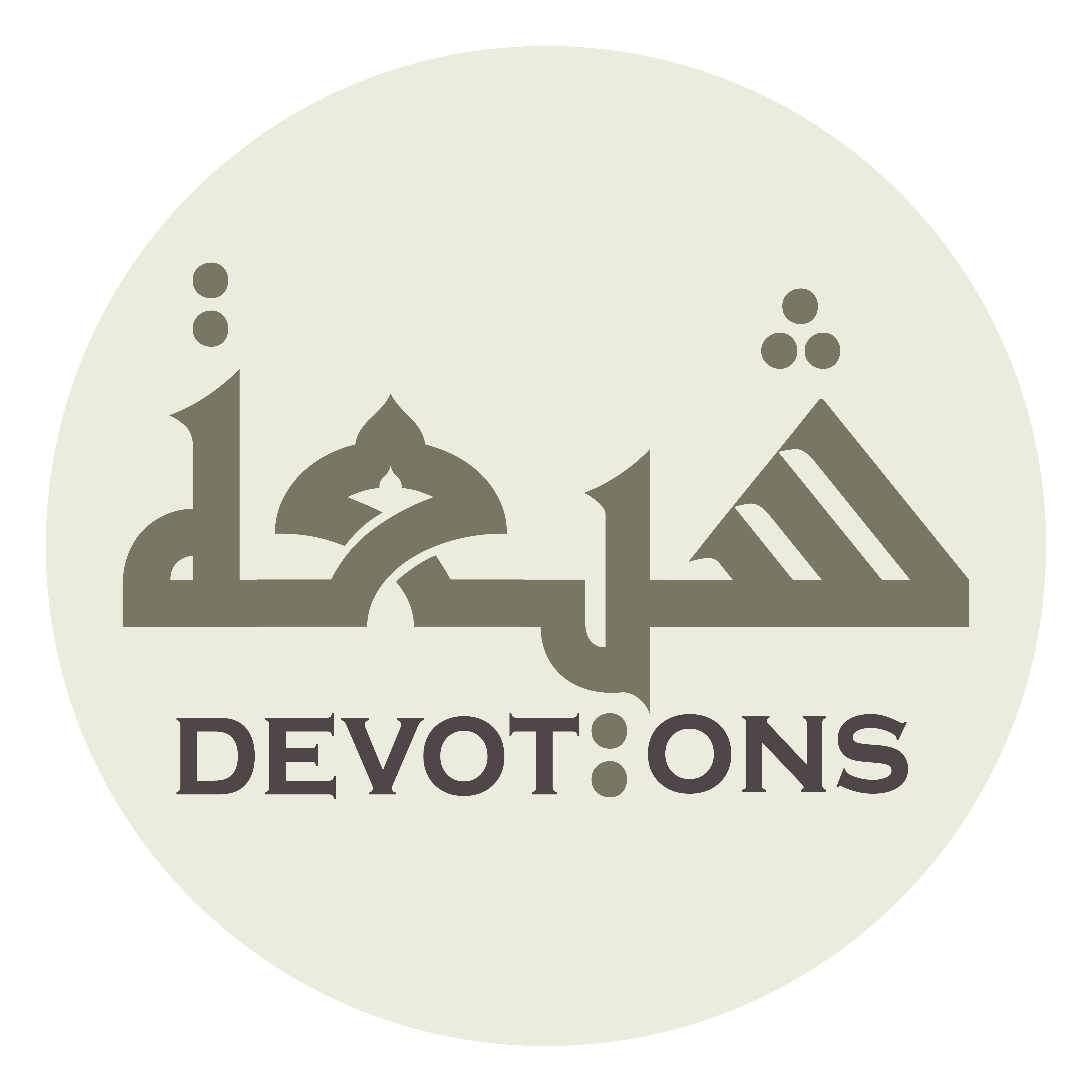 وَخَاصَّتَكُمْ لَدَيْهِ

wakhāṣṣatakum ladayh

your special position with Him,
Ziarat Jamia Kabeera
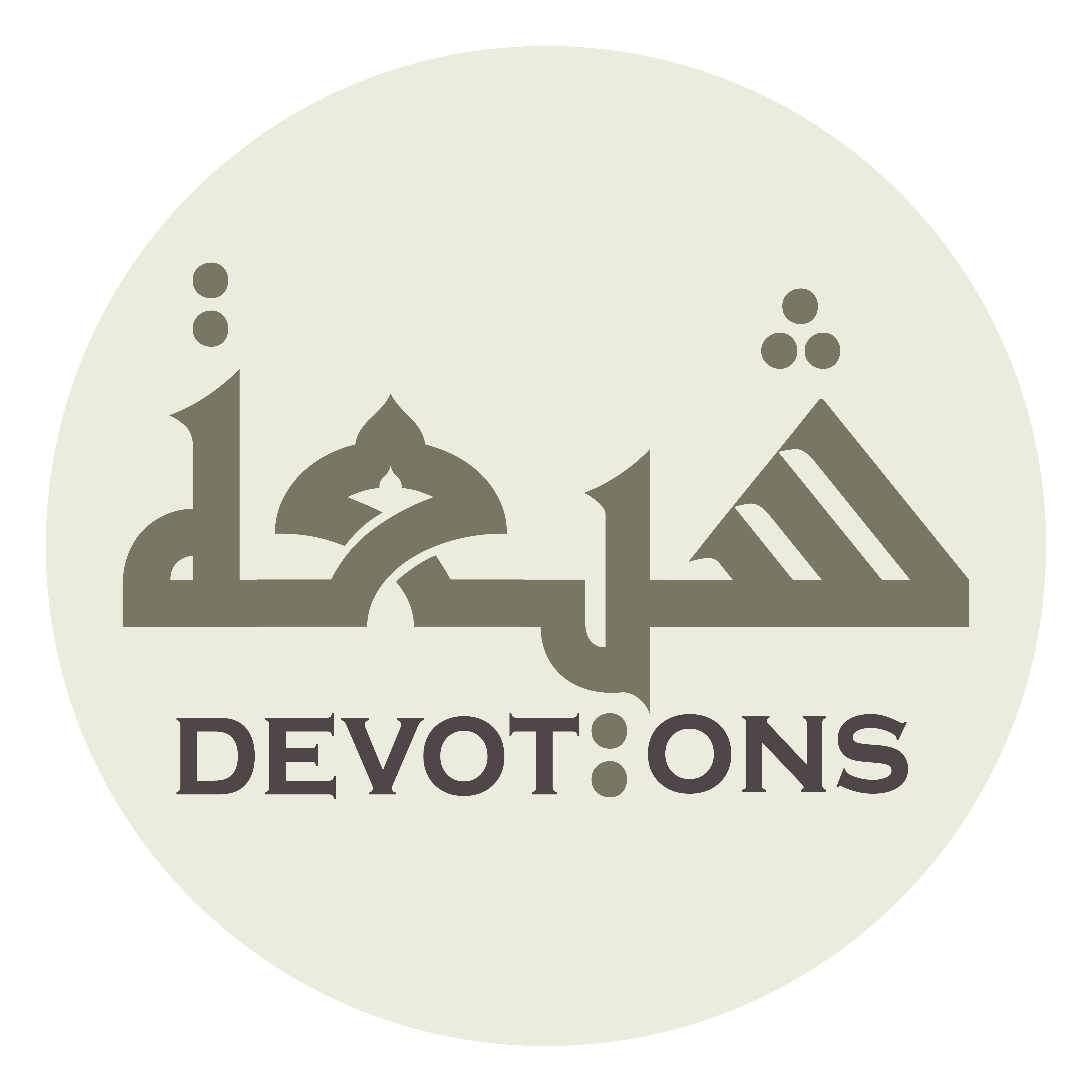 وَقُرْبَ مَنْزِلَتِكُمْ مِنْهُ

waqur-ba manzilatikum minh

and your close location to Him.
Ziarat Jamia Kabeera
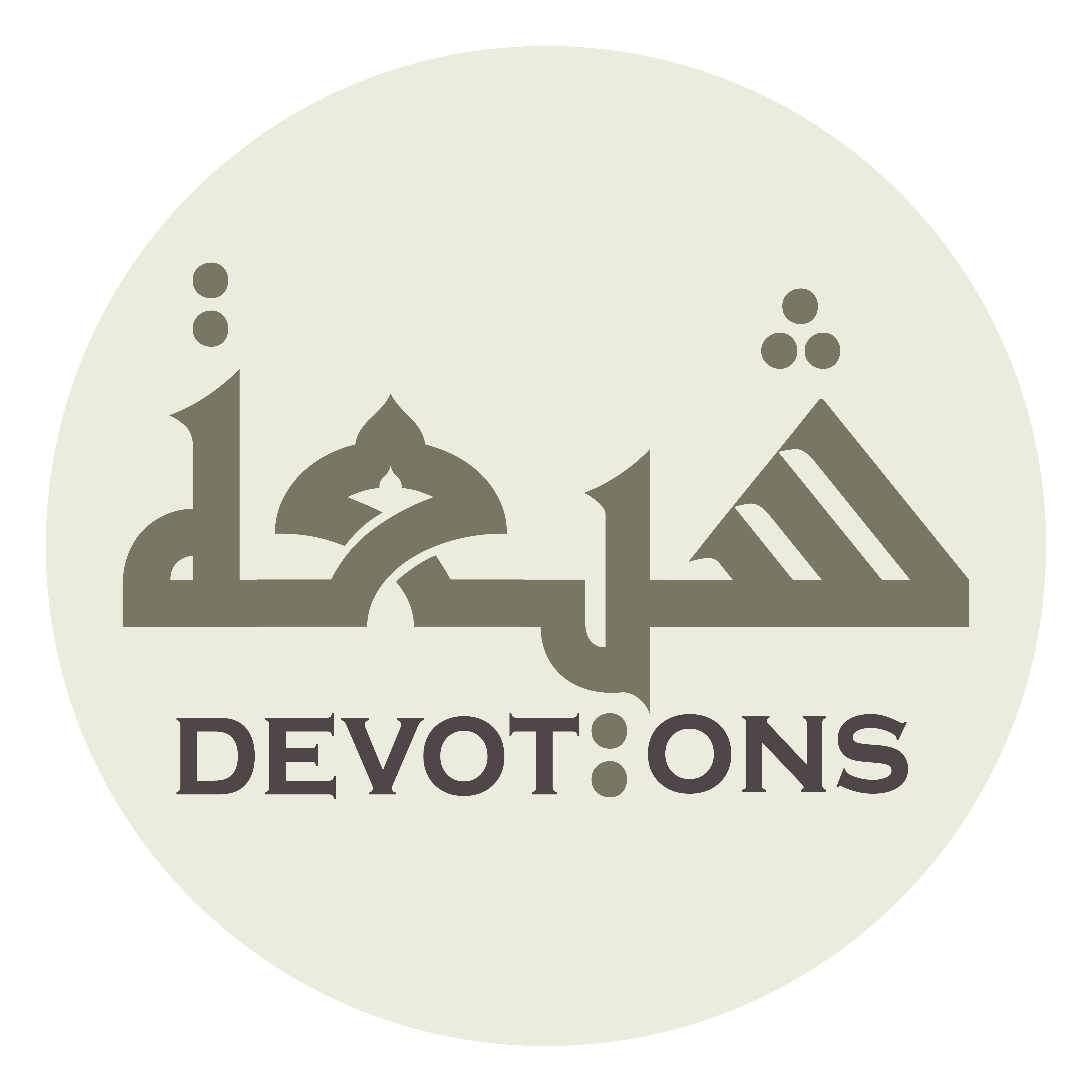 بِأَبِيْ أَنْتُمْ وَأُمِّي

bi-abī antum wa-ummī

May my father, my mother,
Ziarat Jamia Kabeera
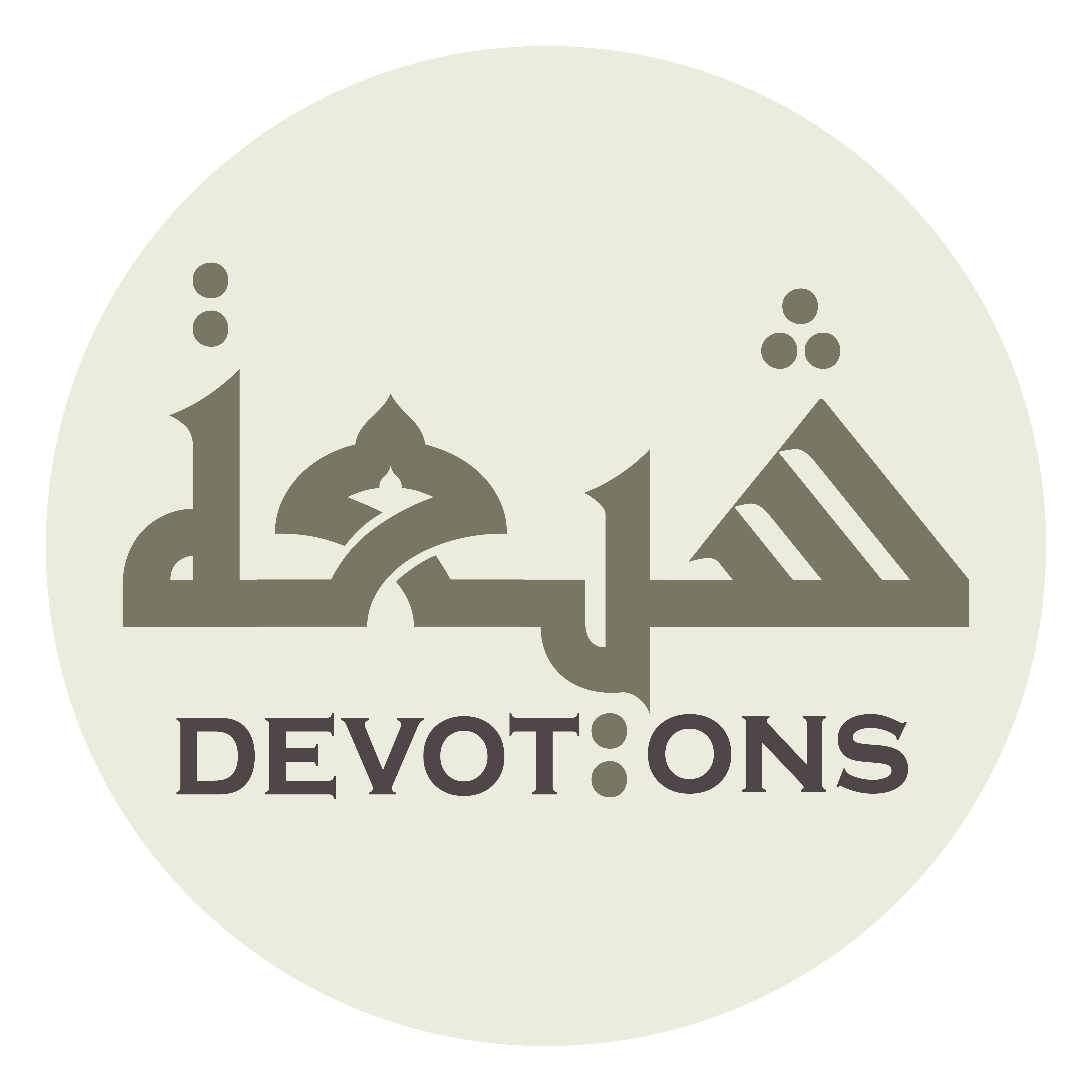 وَأَهْلِيْ وَمَالِيْ وَأُسْرَتِي

wa-ahlī wamālī wa-usratī

my kin, my property, and my family be ransoms for you.
Ziarat Jamia Kabeera
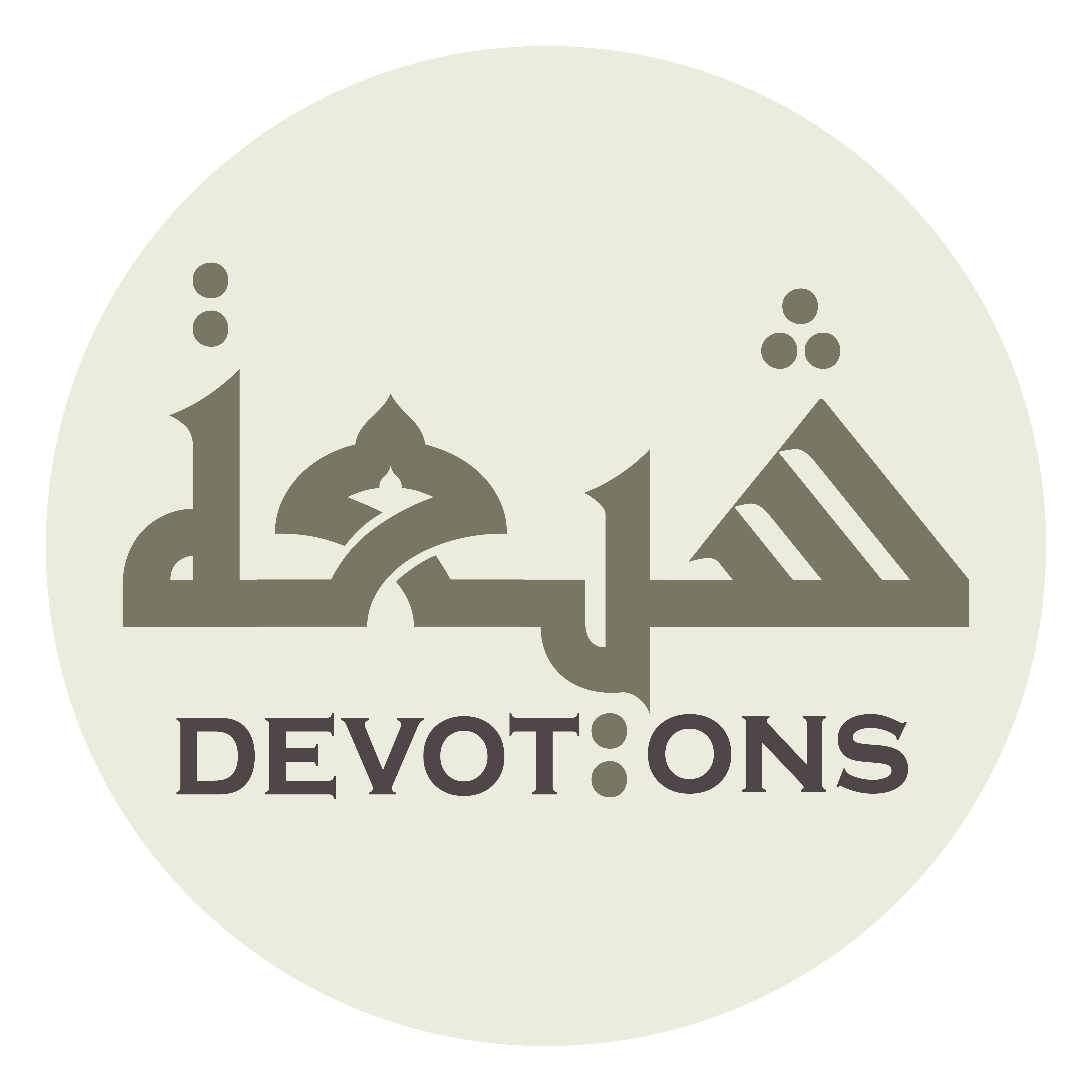 أُشْهِدُ اللّٰهَ وَأُشْهِدُكُمْ

ush-hidullāha wa-ush-hidukum

I beseech Allah and I beseech you all to witness for me
Ziarat Jamia Kabeera
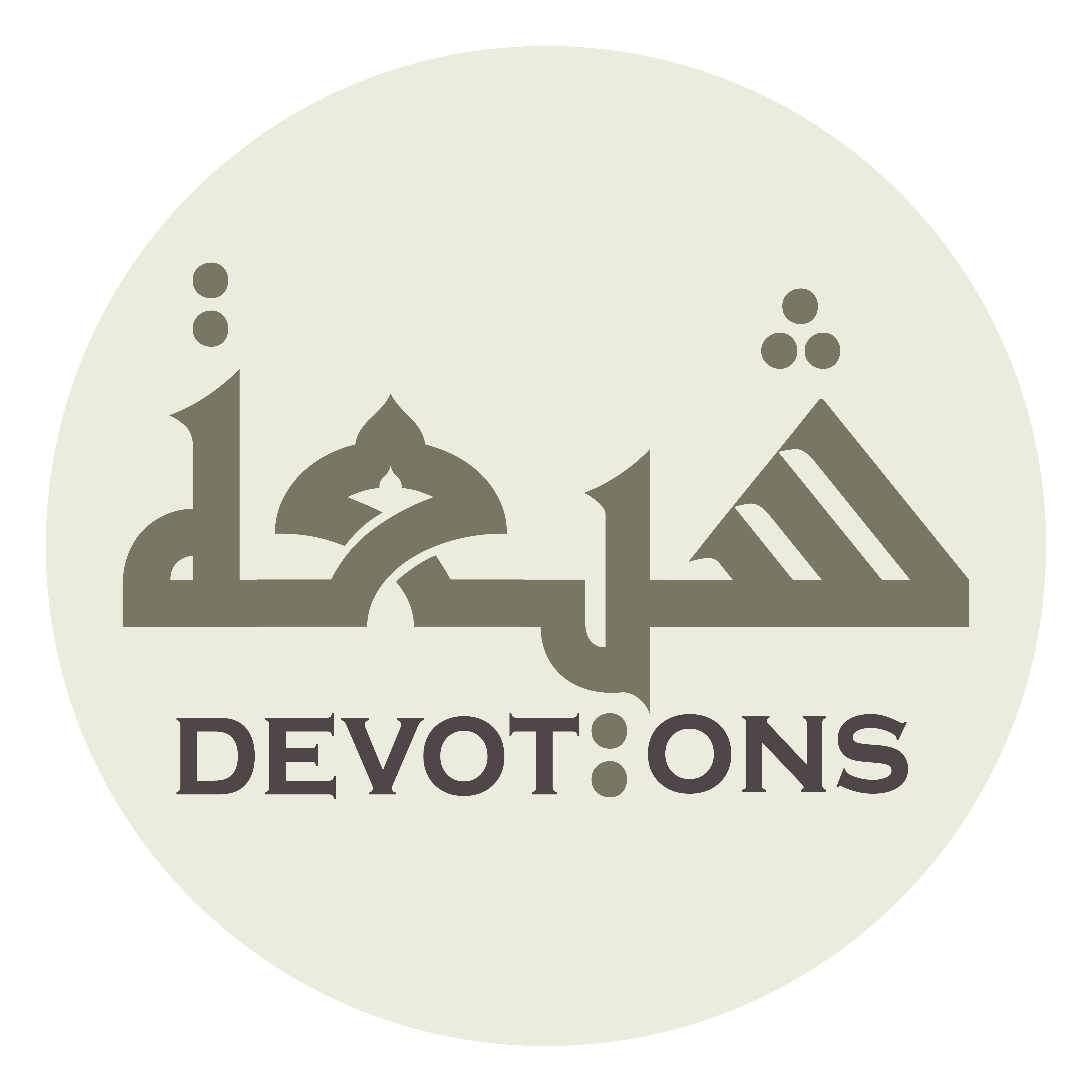 أَنِّيْ مُؤْمِنٌ بِكُمْ وَبِمَا آمَنْتُمْ بِهِ

annī mu-minun bikum wabimā-āmantum bih

that I believe in you all and in that in which you believe,
Ziarat Jamia Kabeera
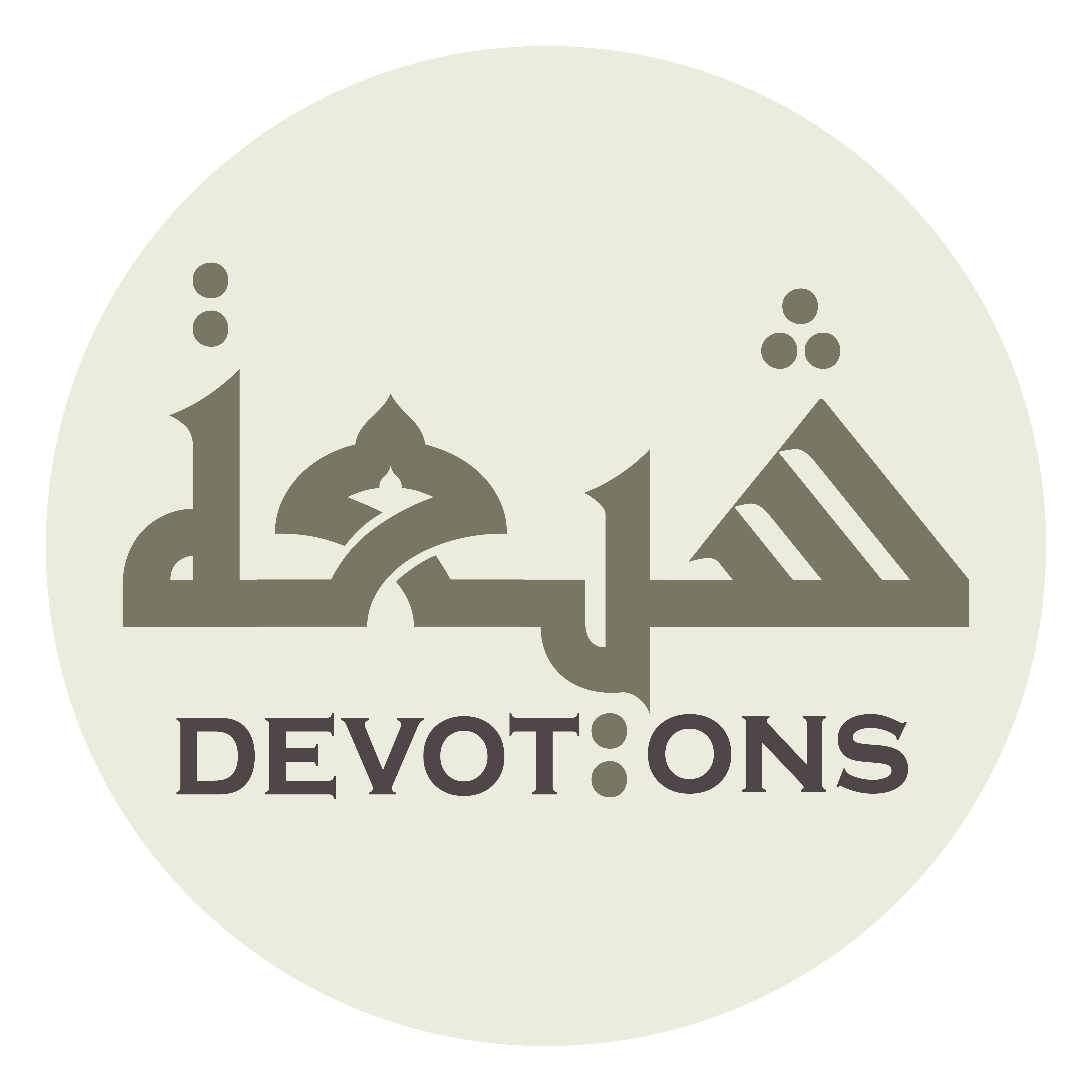 كَافِرٌ بِعَدُوِّكُمْ وَبِمَا كَفَرْتُمْ بِهِ

kāfirun bi`aduwwikum wabimā kafar-tum bih

I renounce your enemies and whatever you renounce,
Ziarat Jamia Kabeera
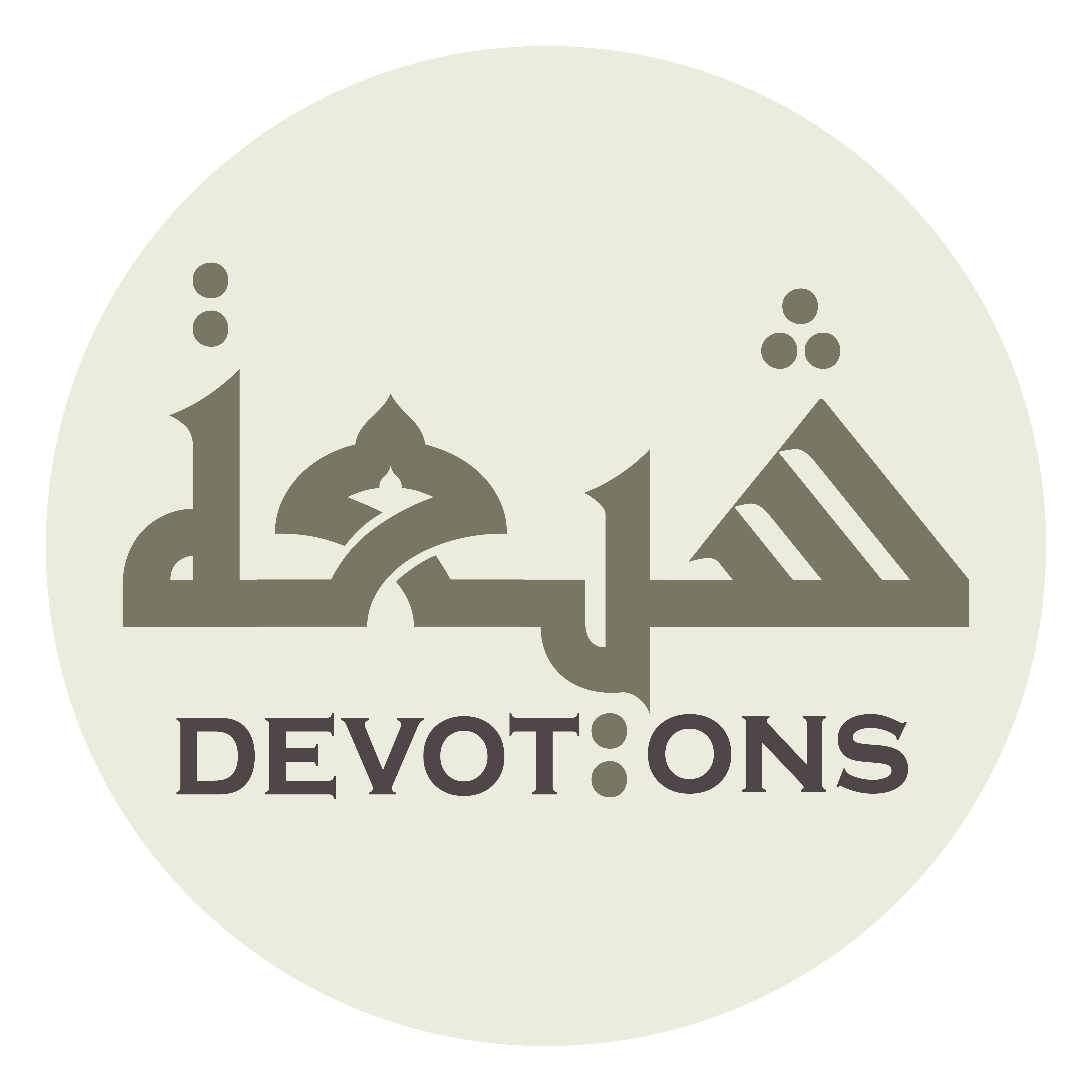 مُسْتَبْصِرٌ بِشَأْنِكُمْ

mustabṣirun bisha-nikum

I am fully aware of your matter
Ziarat Jamia Kabeera
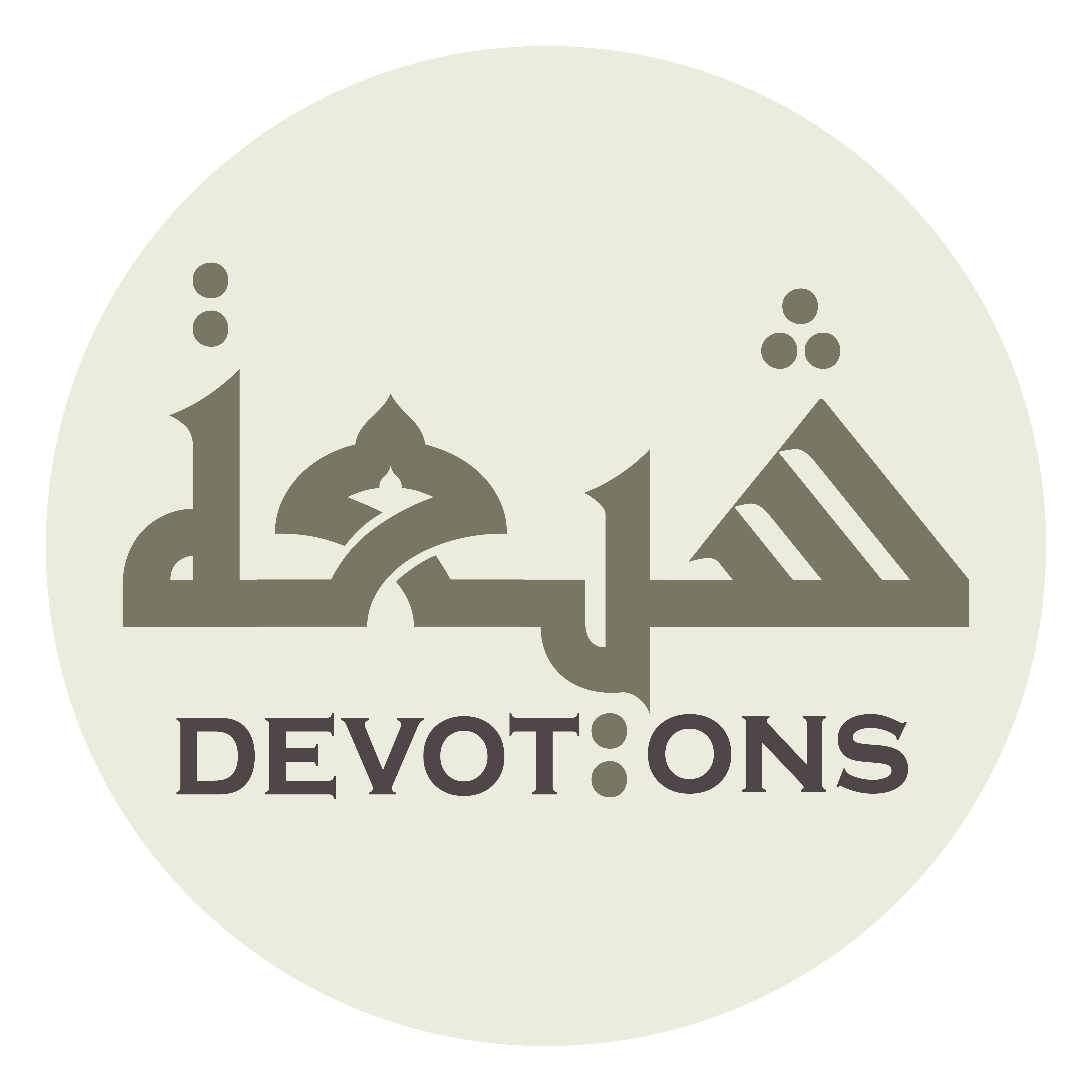 وَبِضَلالَةِ مَنْ خَالَفَكُمْ

wabiḍalālati man khālafakum

and of the deviation of those who oppose you,
Ziarat Jamia Kabeera
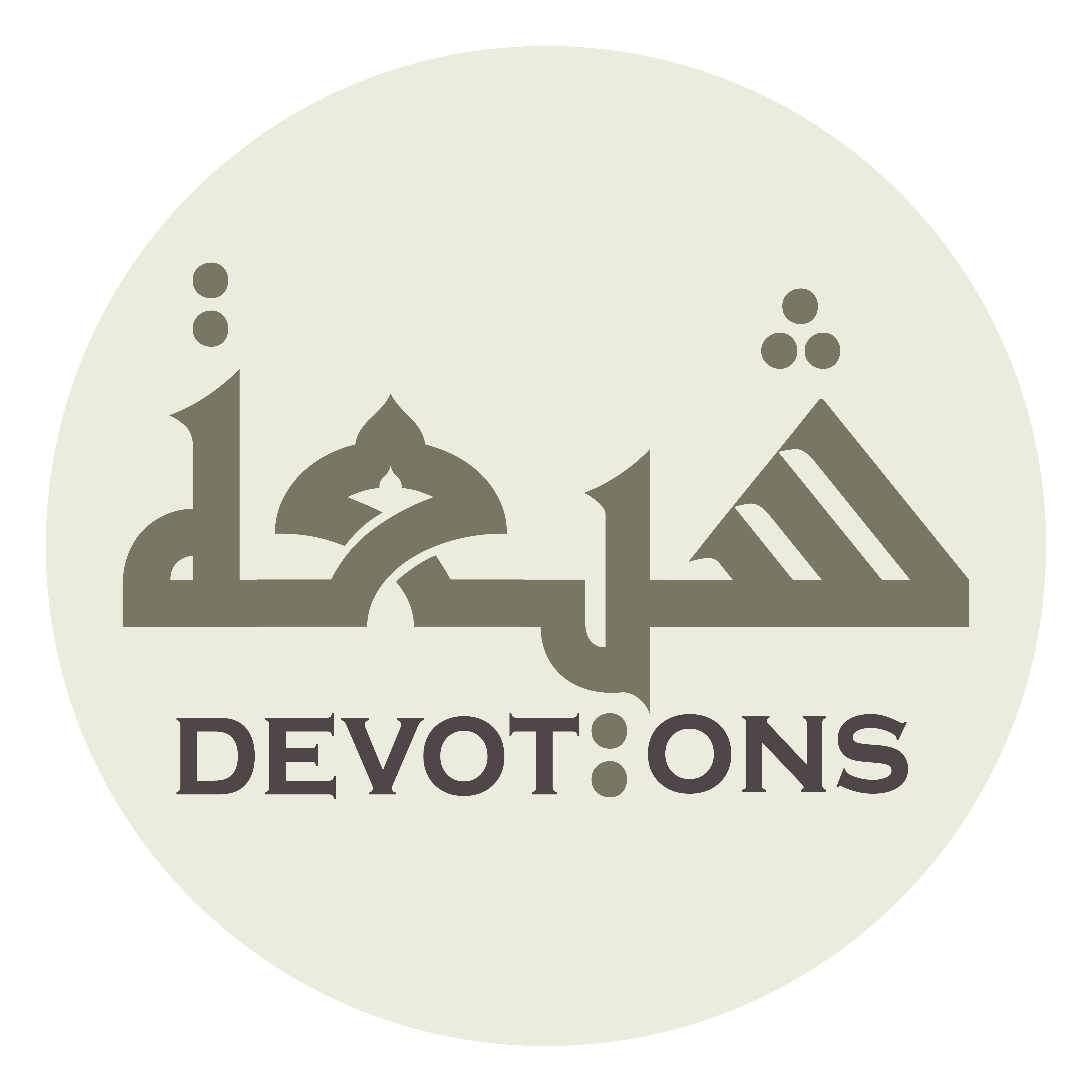 مُوَالٍ لَكُمْ وَلِأَوْلِيَائِكُمْ

muwālin lakum wali-awliyā-ikum

I am loyalist to you and to your loyalists,
Ziarat Jamia Kabeera
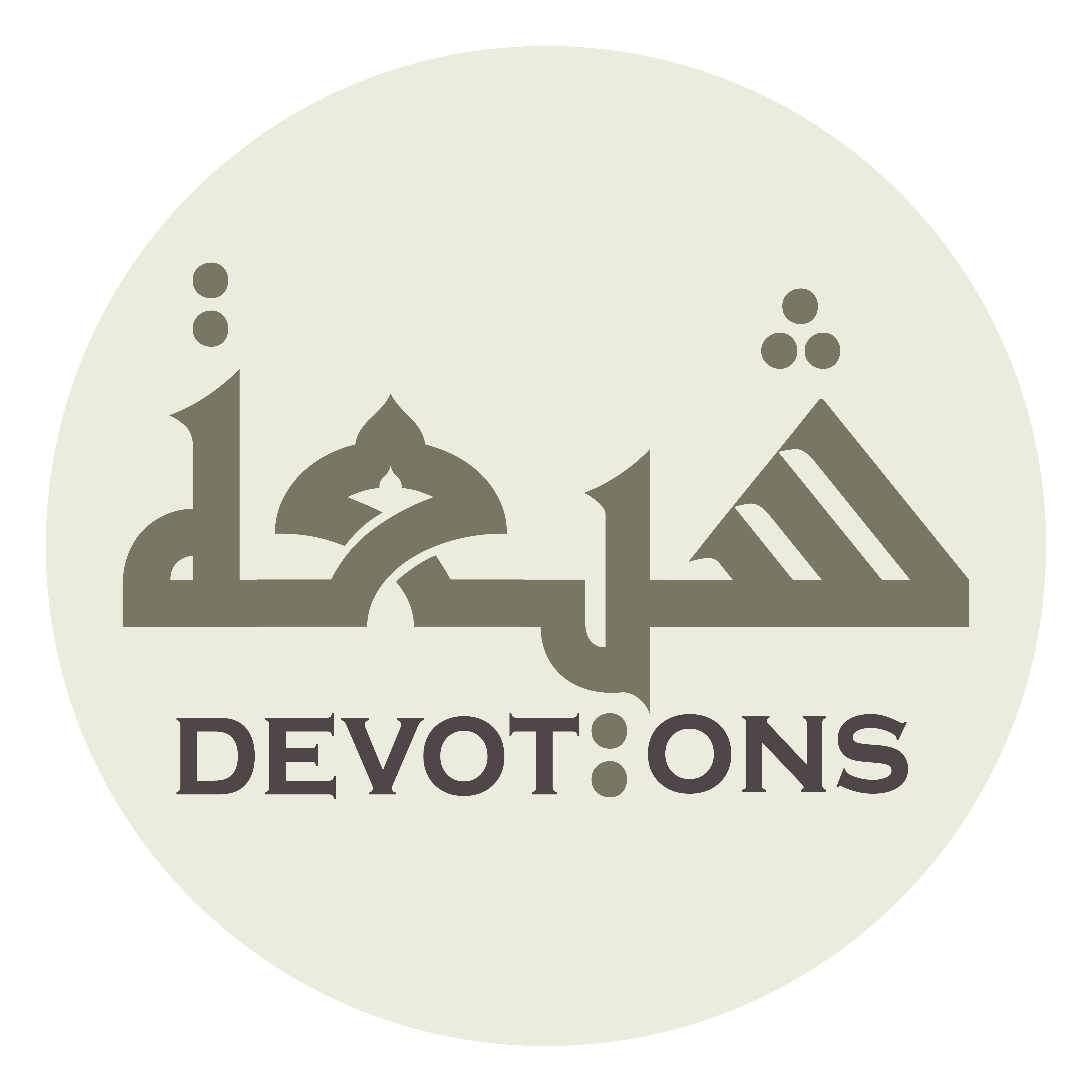 مُبْغِضٌ لِأَعْدَائِكُمْ وَمُعَادٍ لَهُمْ

mubghiḍun li-a`dā-ikum wamu`ādin lahum

I hate your enemies and I show enmity towards them,
Ziarat Jamia Kabeera
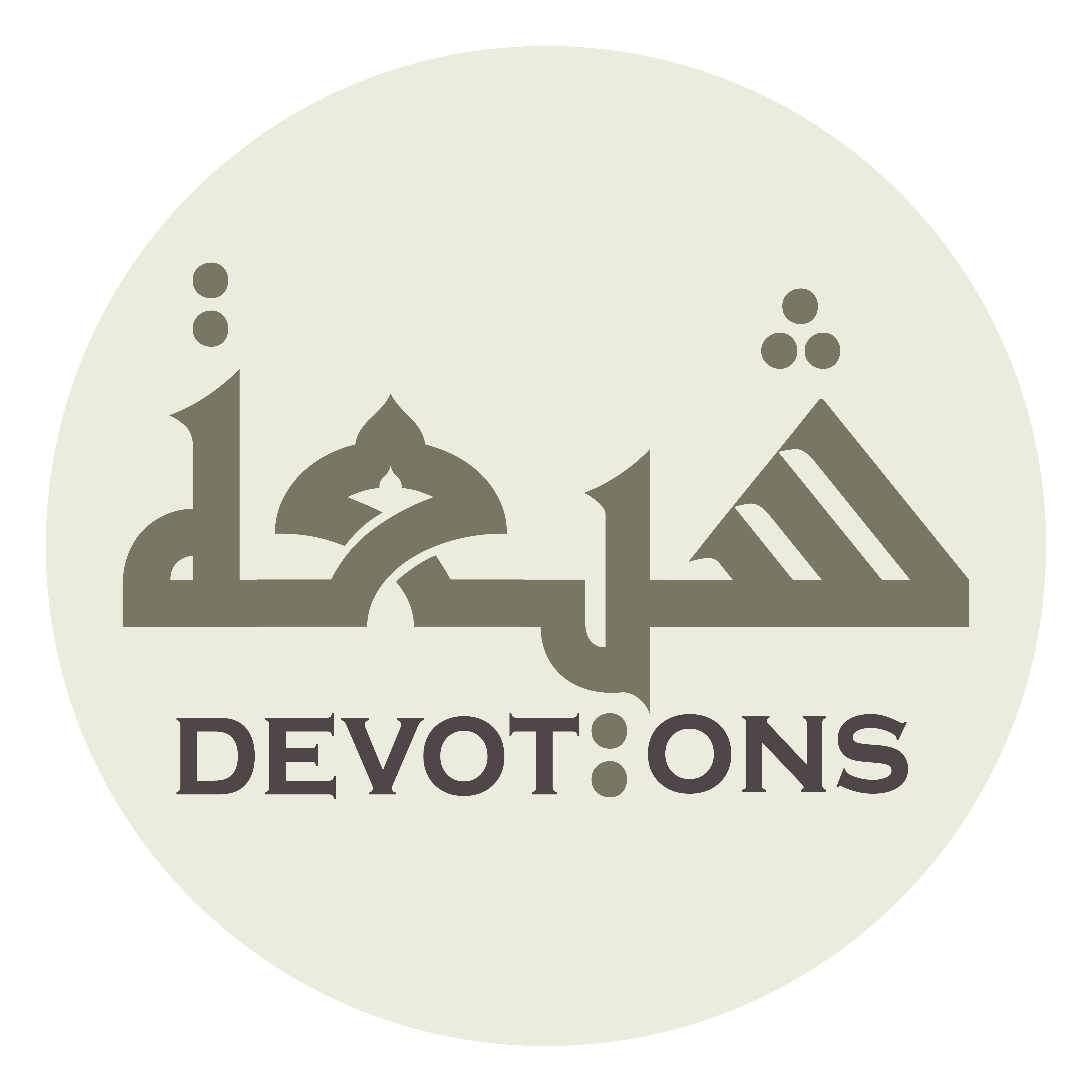 سِلْمٌ لِمَنْ سَالَمَكُمْ

silmun liman sālamakum

I am at peace with those who make peace with you,
Ziarat Jamia Kabeera
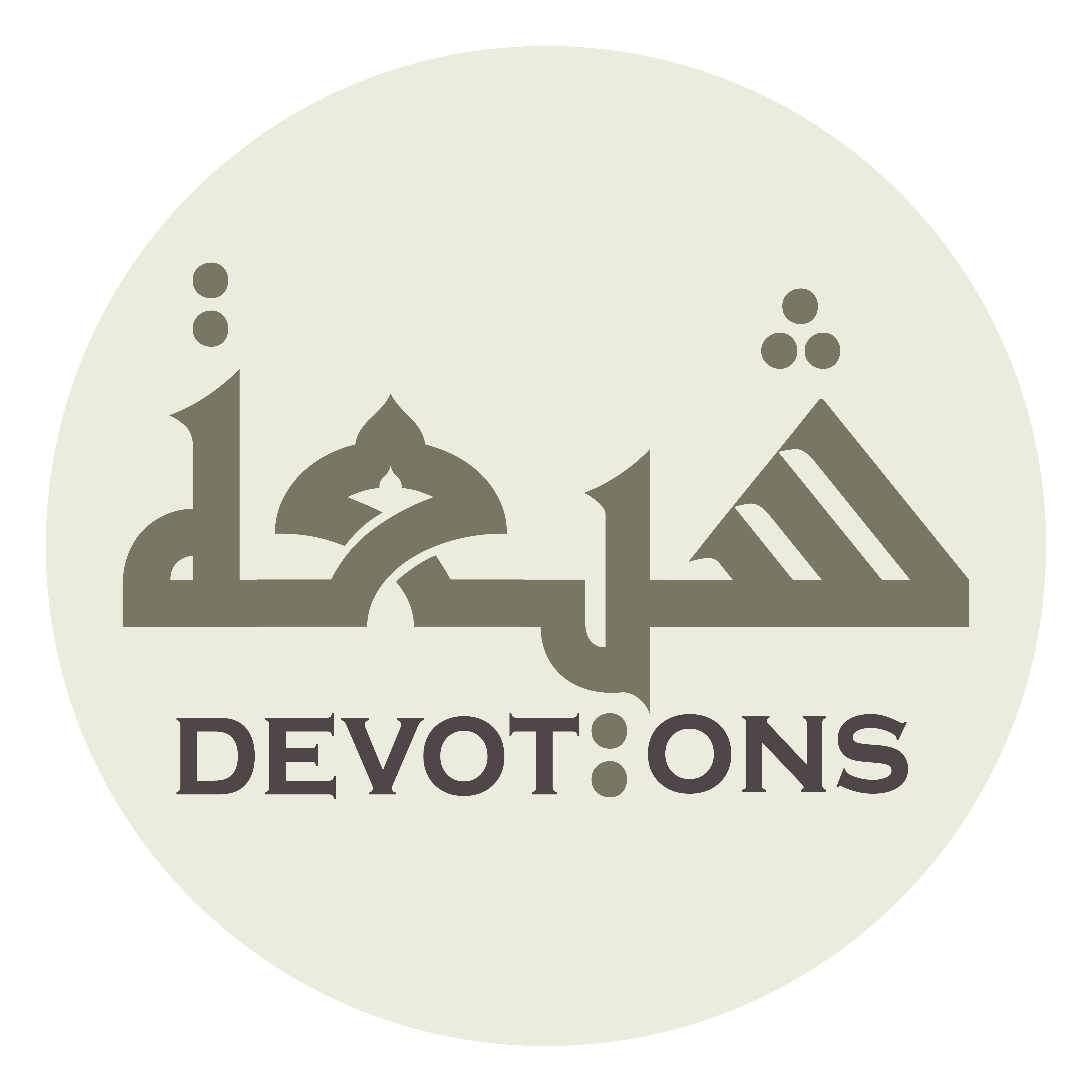 وَحَرْبٌ لِمَنْ حَارَبَكُمْ

waḥar-bun liman ḥārabakum

I take the field against those who march against you,
Ziarat Jamia Kabeera
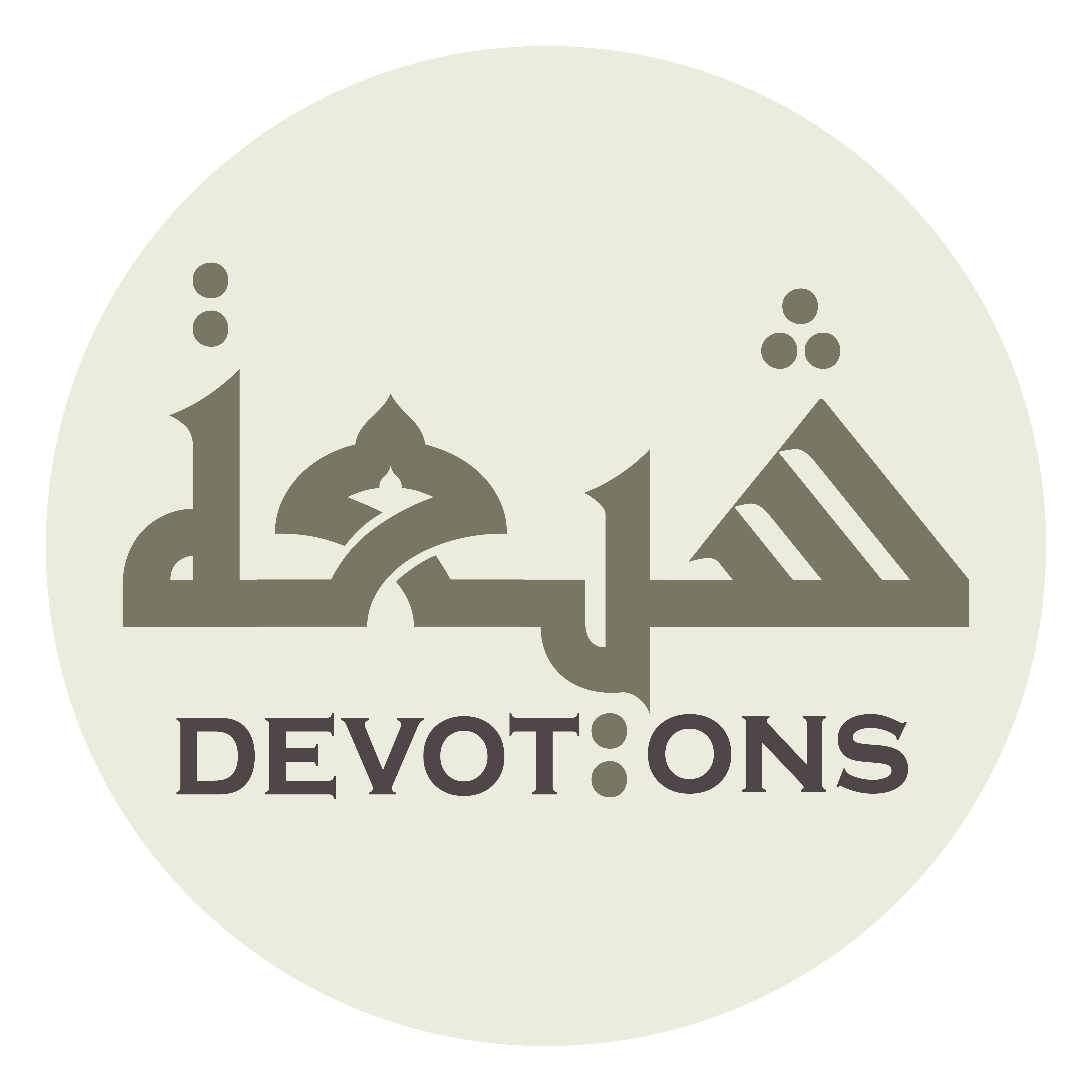 مُحَقِّقٌ لِمَا حَقَّقْتُمْ

muḥaqqiqun limā ḥaqqaqtum

I accept as true that which you have decided as true,
Ziarat Jamia Kabeera
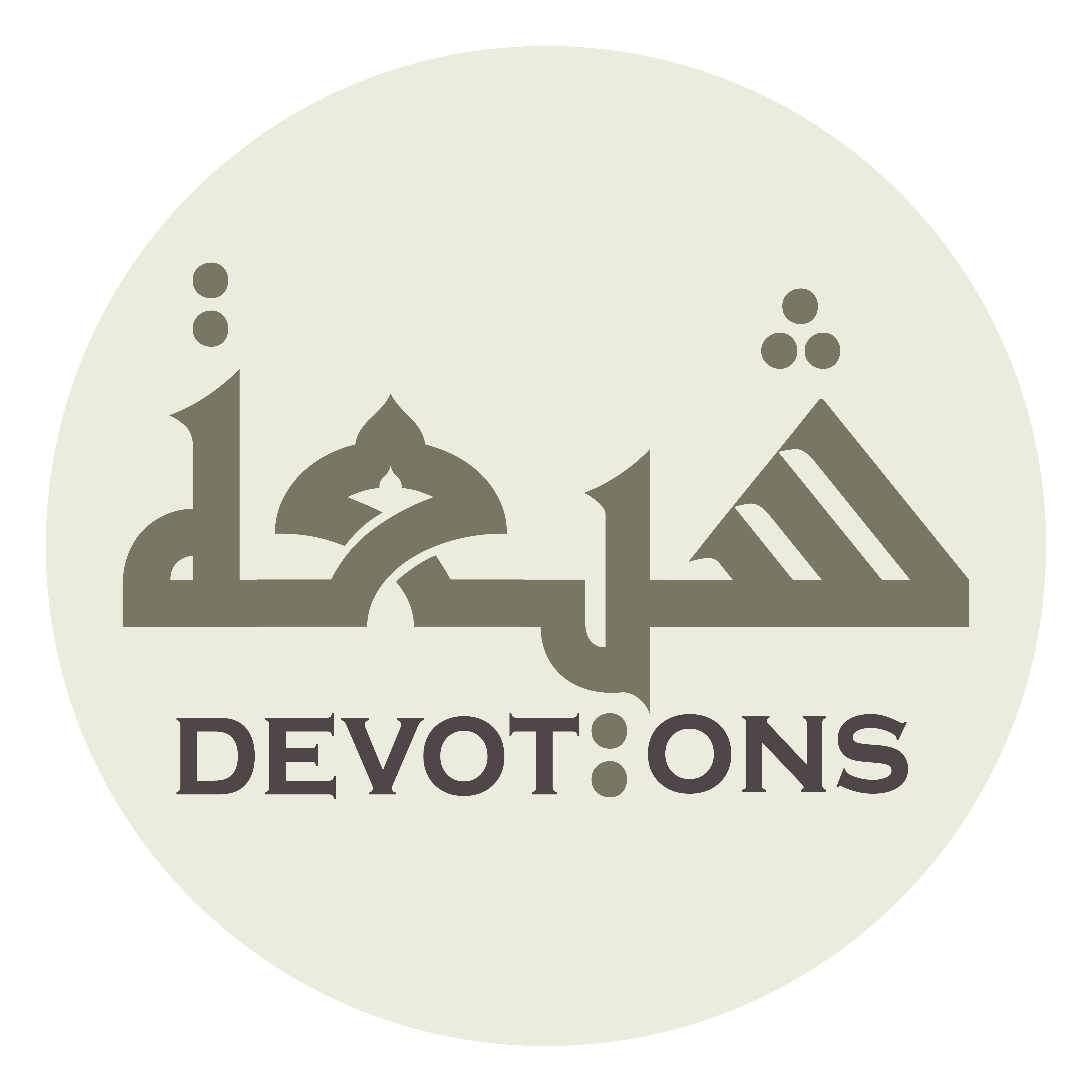 مُبْطِلٌ لِمَا أَبْطَلْتُمْ

mubṭilun limā abṭaltum

I prove false that which you have decided as false,
Ziarat Jamia Kabeera
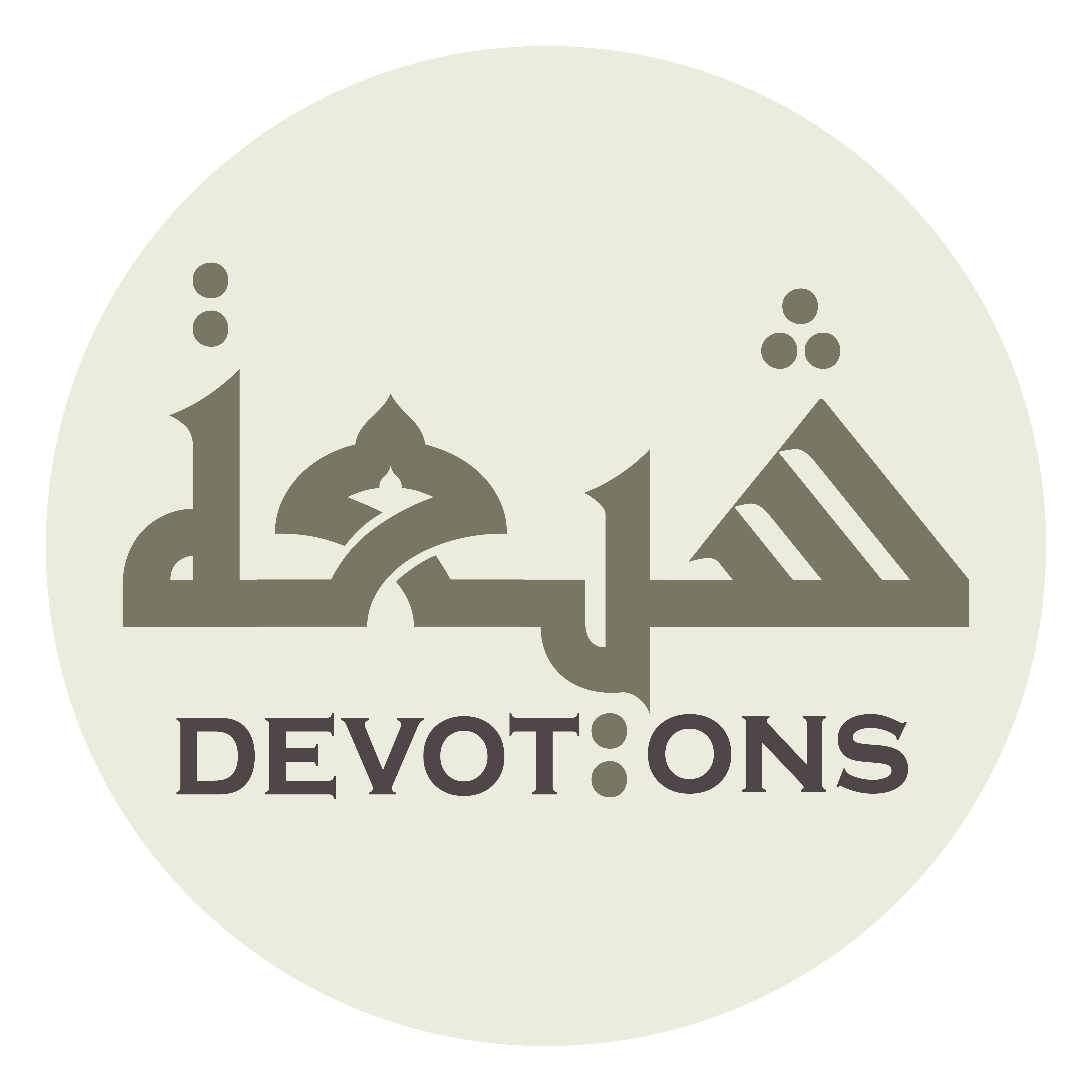 مُطِيعٌ لَكُمْ

muṭī`un lakum

I am obedient to you,
Ziarat Jamia Kabeera
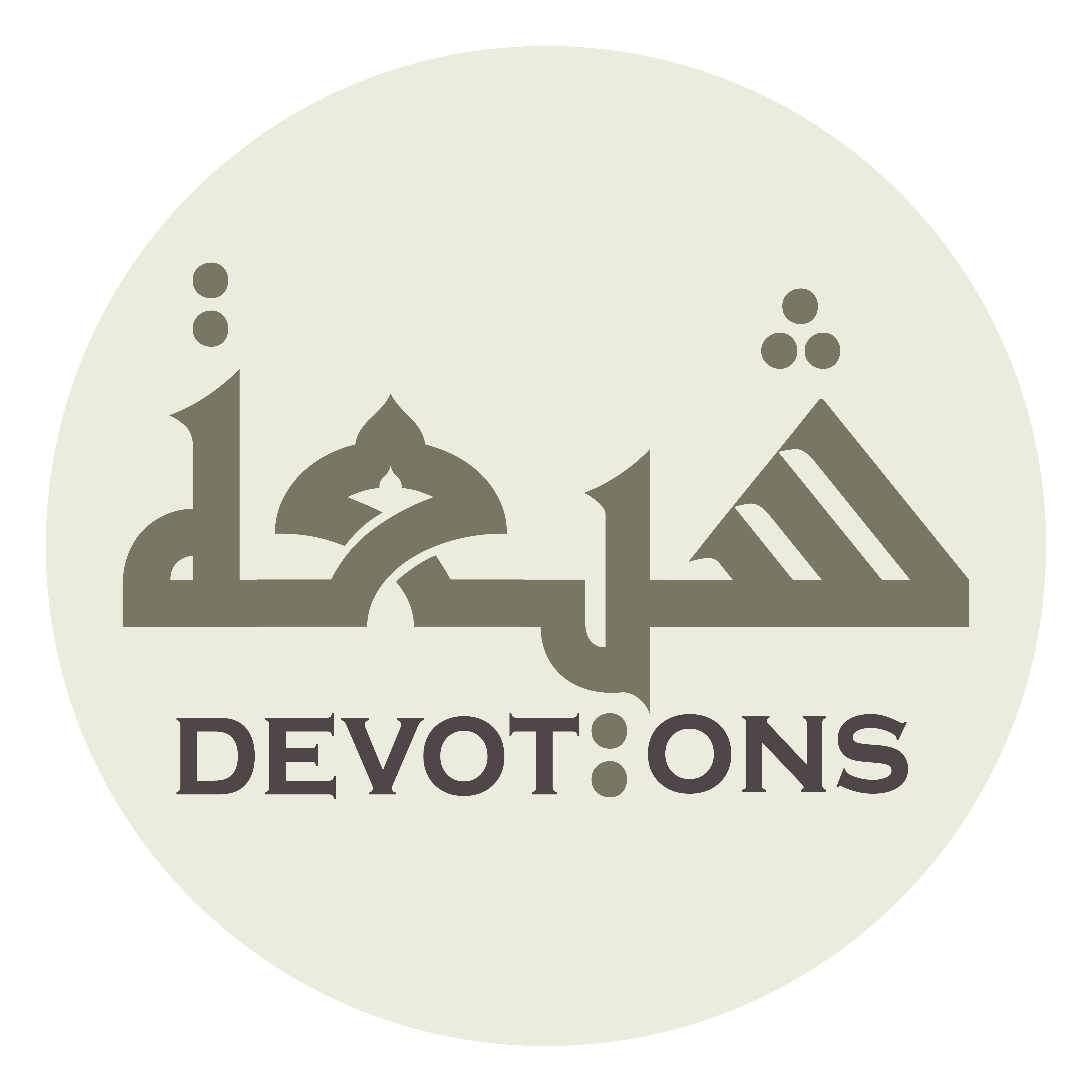 عَارِفٌ بِحَقِّكُمْ

`ārifun biḥaqqikum

I recognize your right,
Ziarat Jamia Kabeera
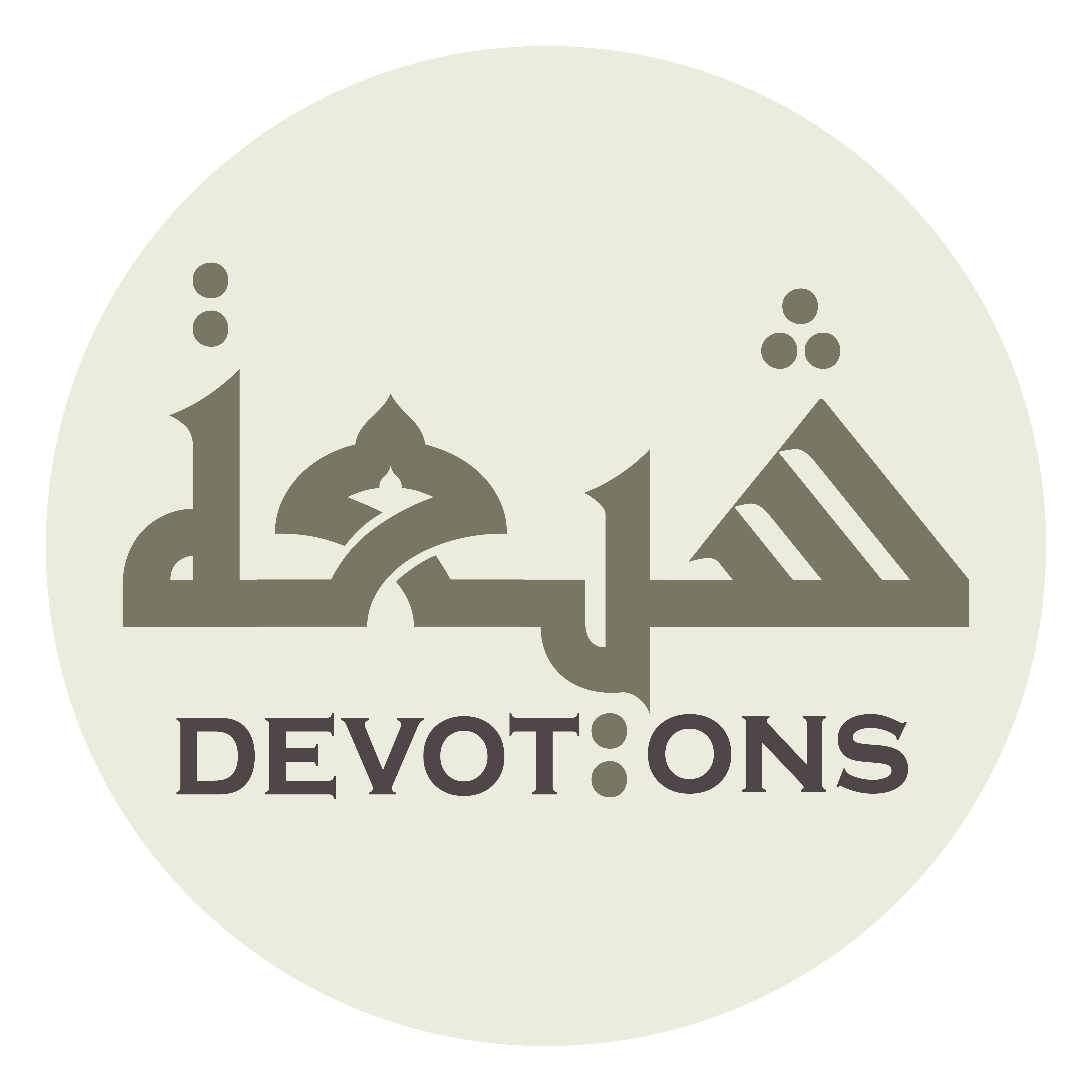 مُقِرٌّ بِفَضْلِكُمْ

muqirrun bifaḍlikum

I confess of your superiority,
Ziarat Jamia Kabeera
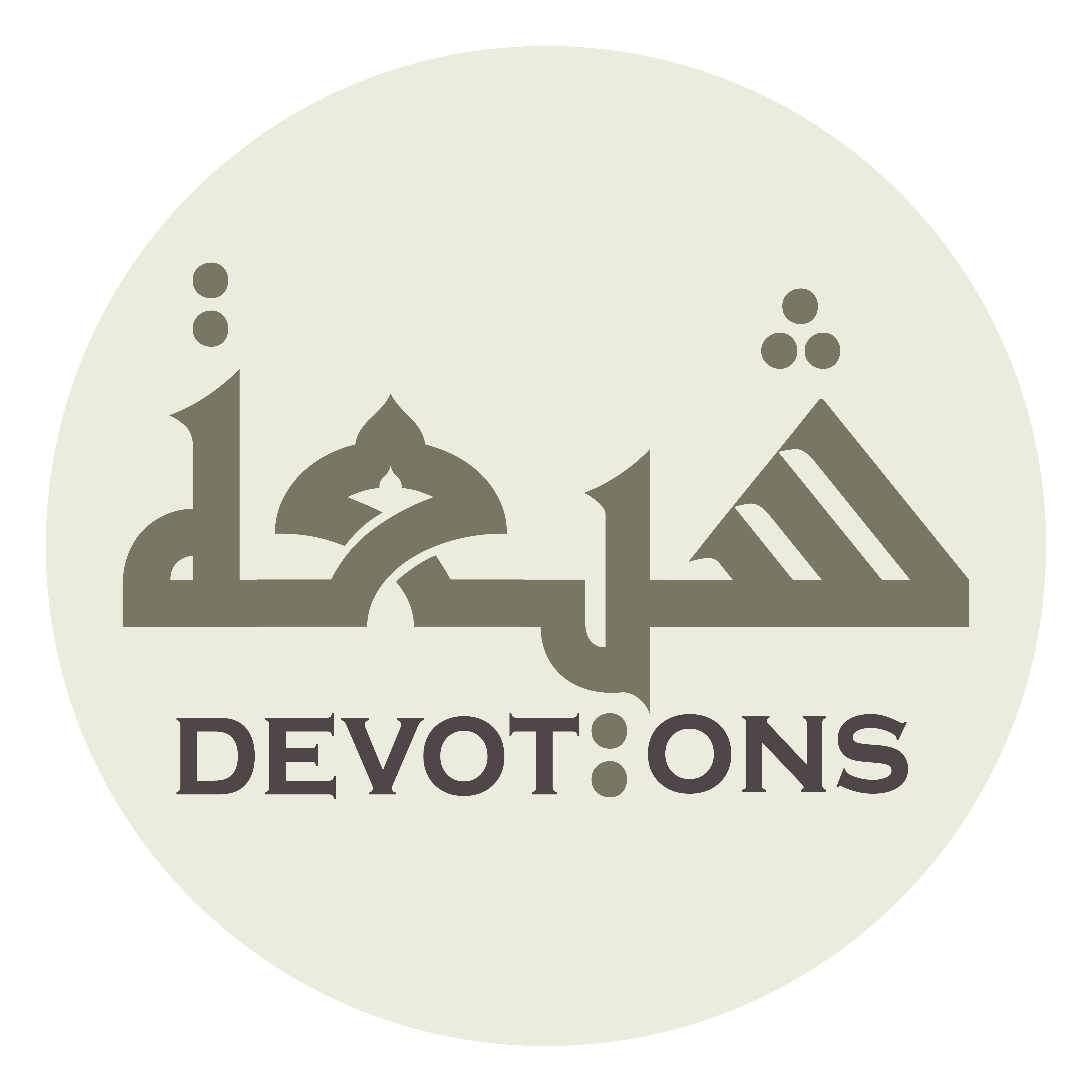 مُحْتَمِلٌ لِعِلْمِكُمْ

muḥtamilun li`ilmikum

I preserve your knowledge,
Ziarat Jamia Kabeera
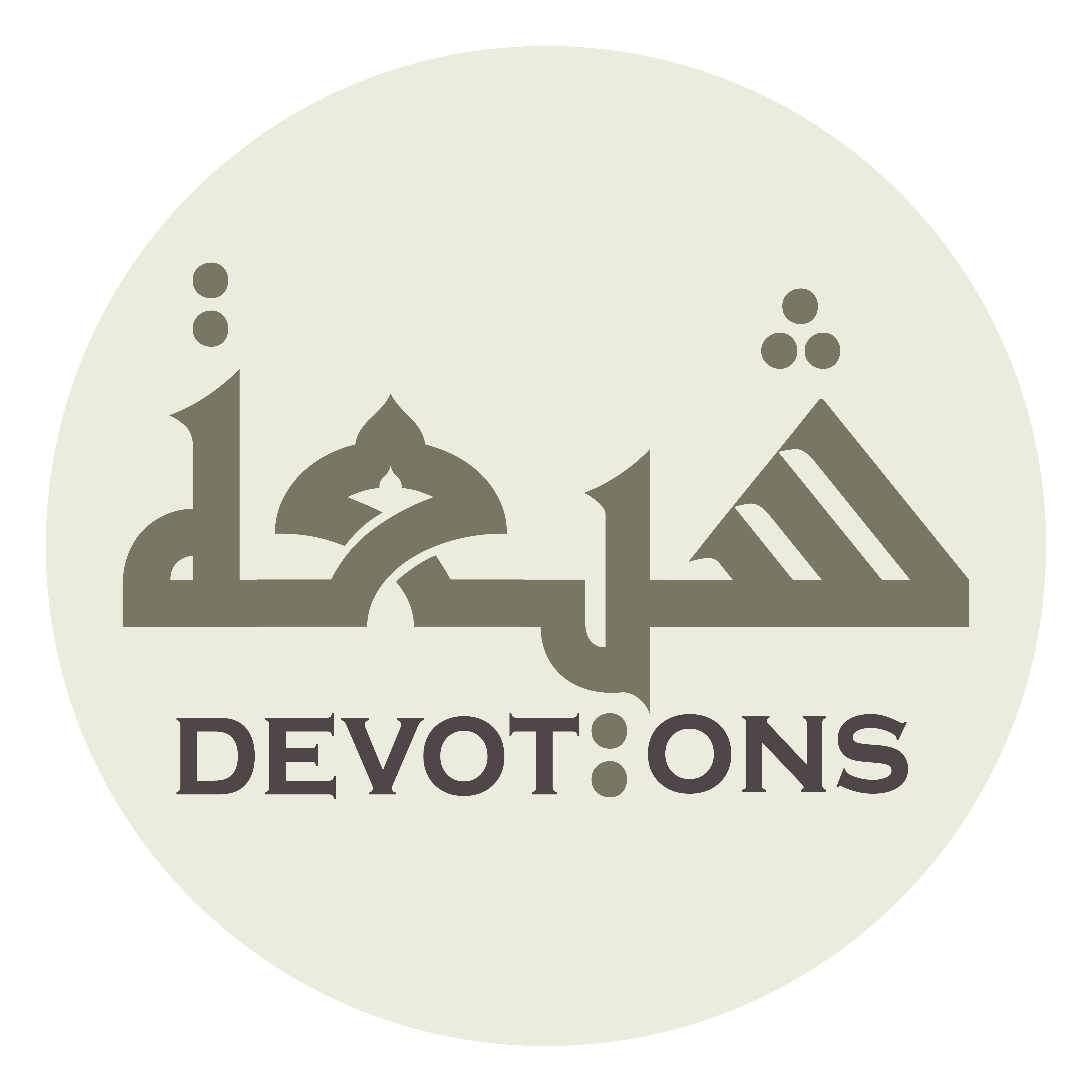 مُحْتَجِبٌ بِذِمَّتِكُمْ

muḥtajibun bidhimmatikum

I take refuge under your protective shelter,
Ziarat Jamia Kabeera
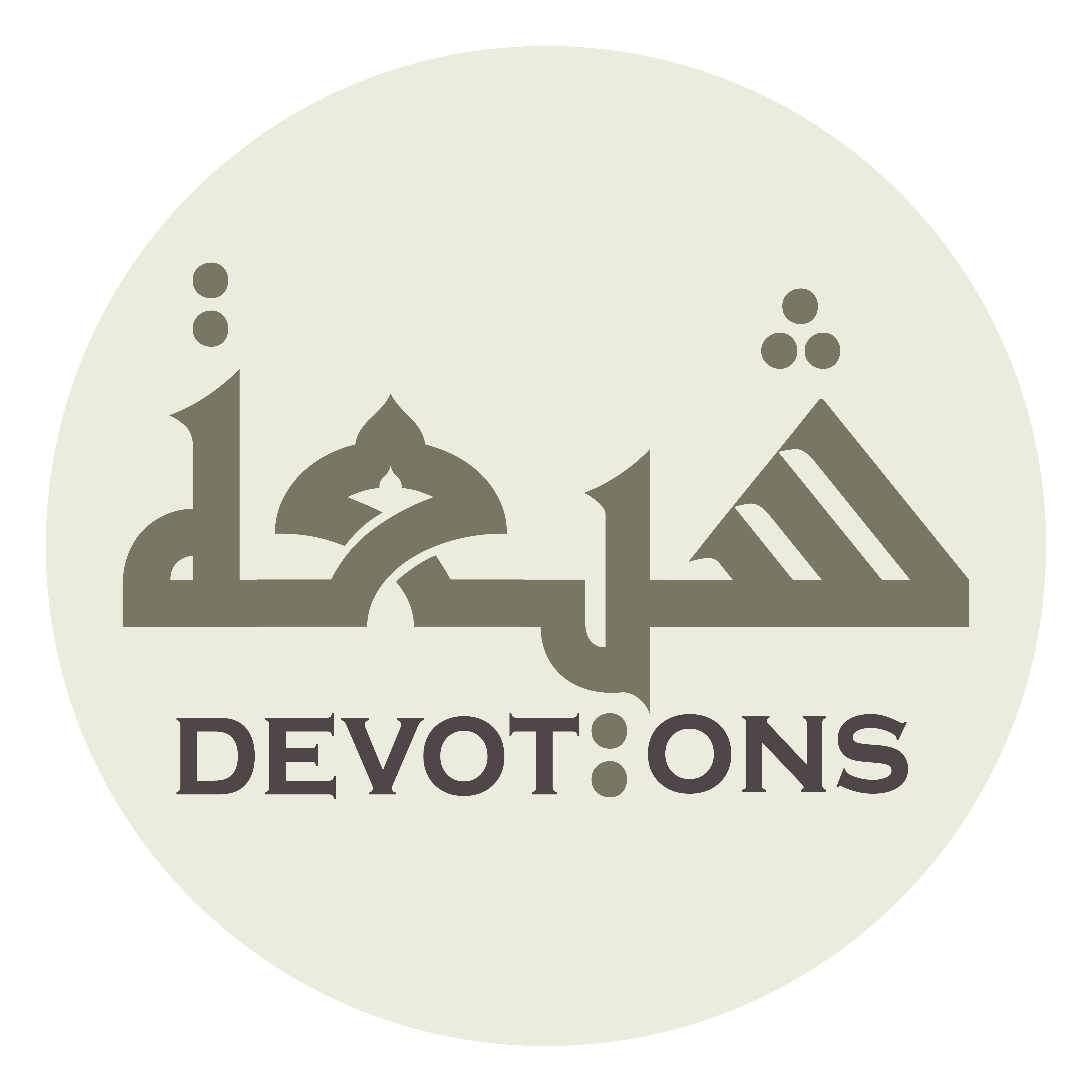 مُعْتَرِفٌ بِكُمْ

mu`tarifun bikum

I profess you,
Ziarat Jamia Kabeera
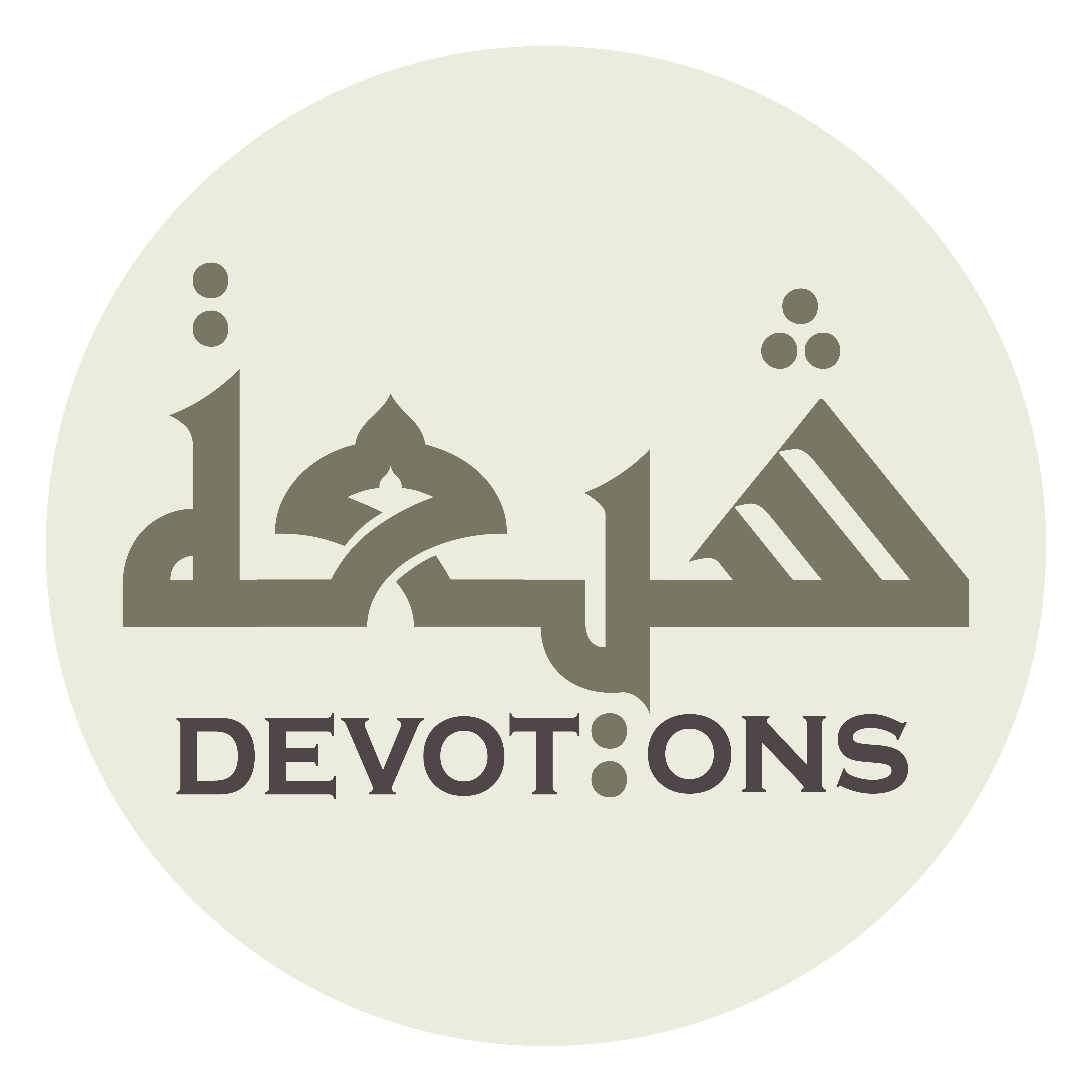 مُؤْمِنٌ بِإِيَابِكُمْ

mu-minun bi-iyābikum

I believe in your coming back (to this world],
Ziarat Jamia Kabeera
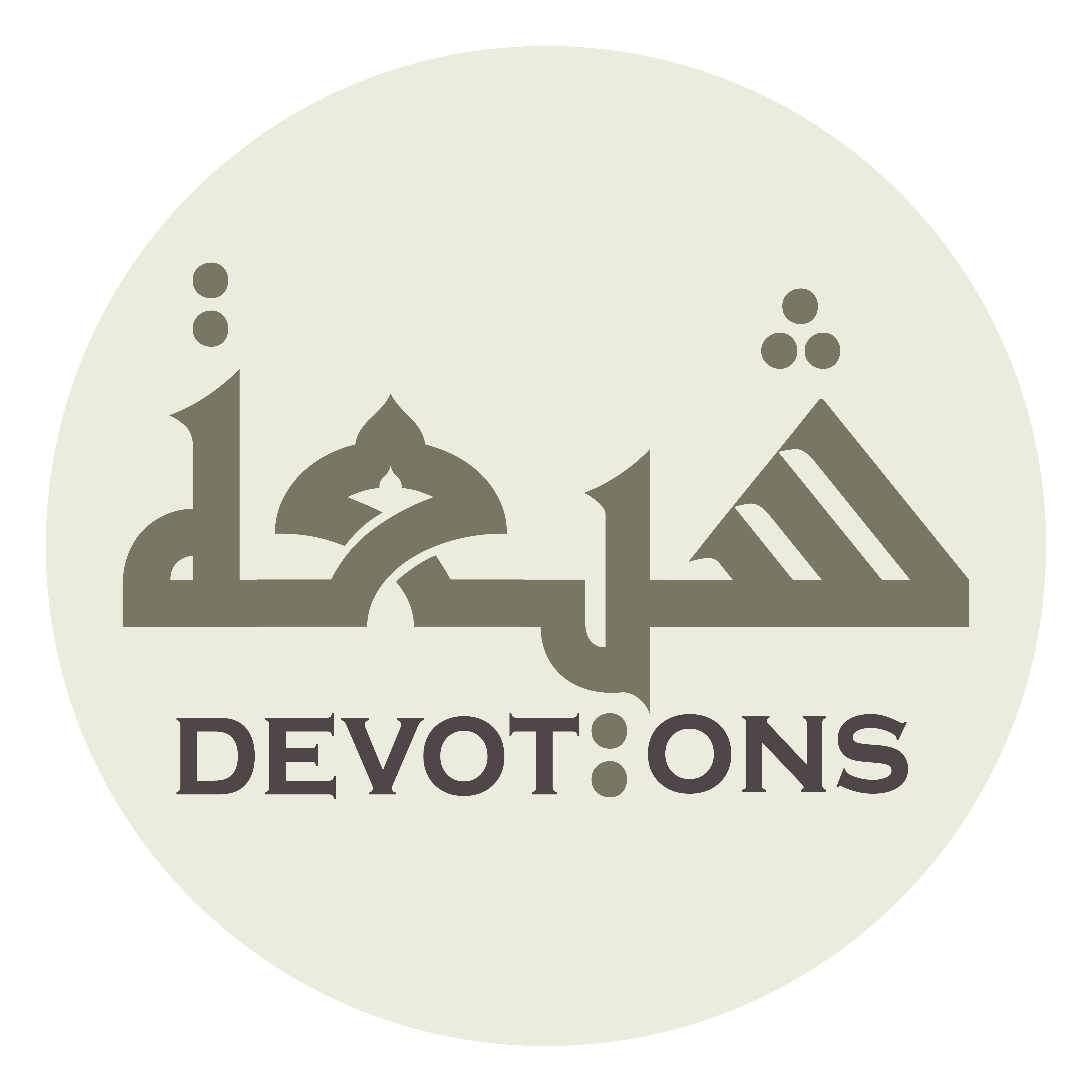 مُصَدِّقٌ بِرَجْعَتِكُمْ

muṣaddiqun biraj`atikum

I give credence to your return,
Ziarat Jamia Kabeera
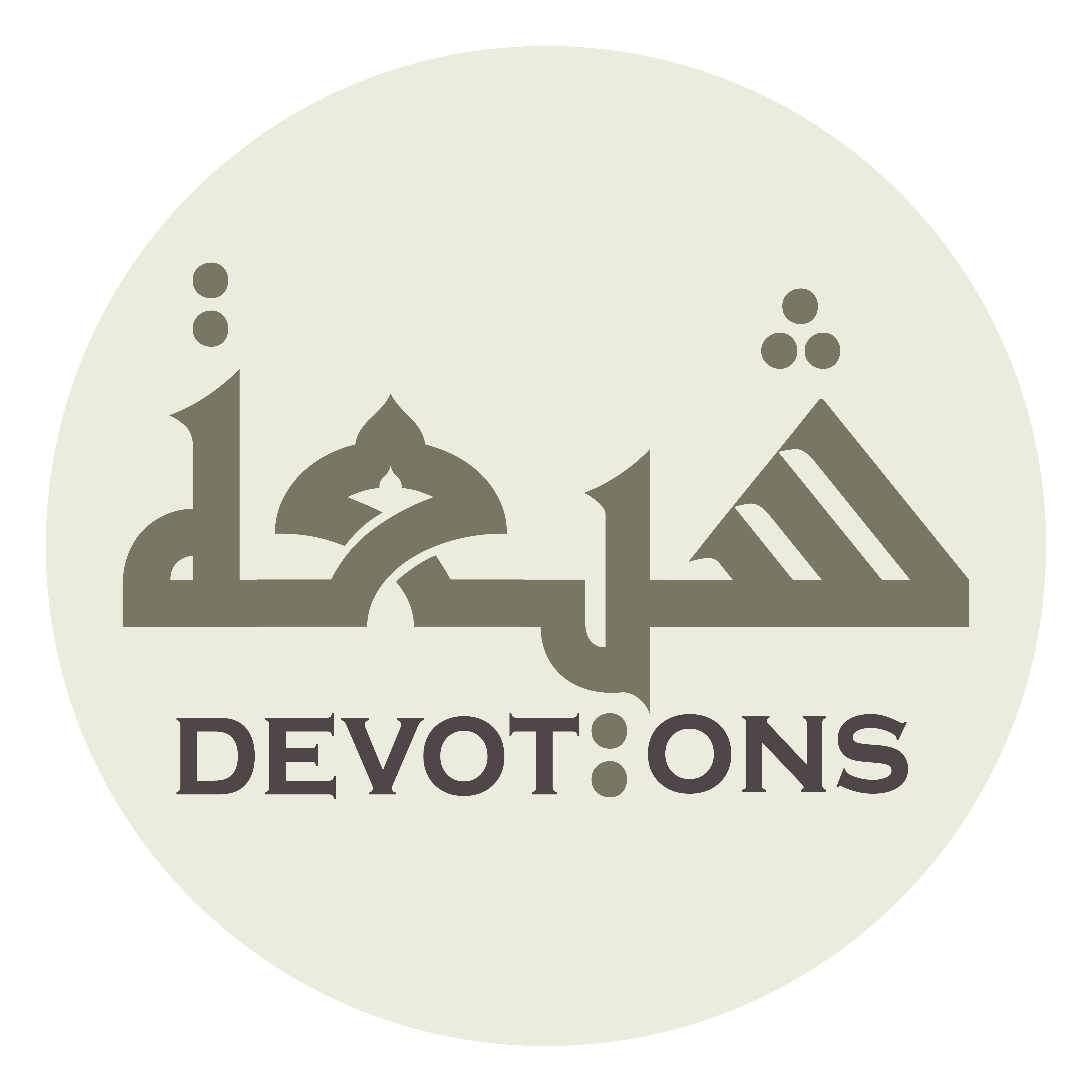 مُنْتَظِرٌ لِأَمْرِكُمْ

muntaẓirun li-amrikum

I am awaiting your issue,
Ziarat Jamia Kabeera
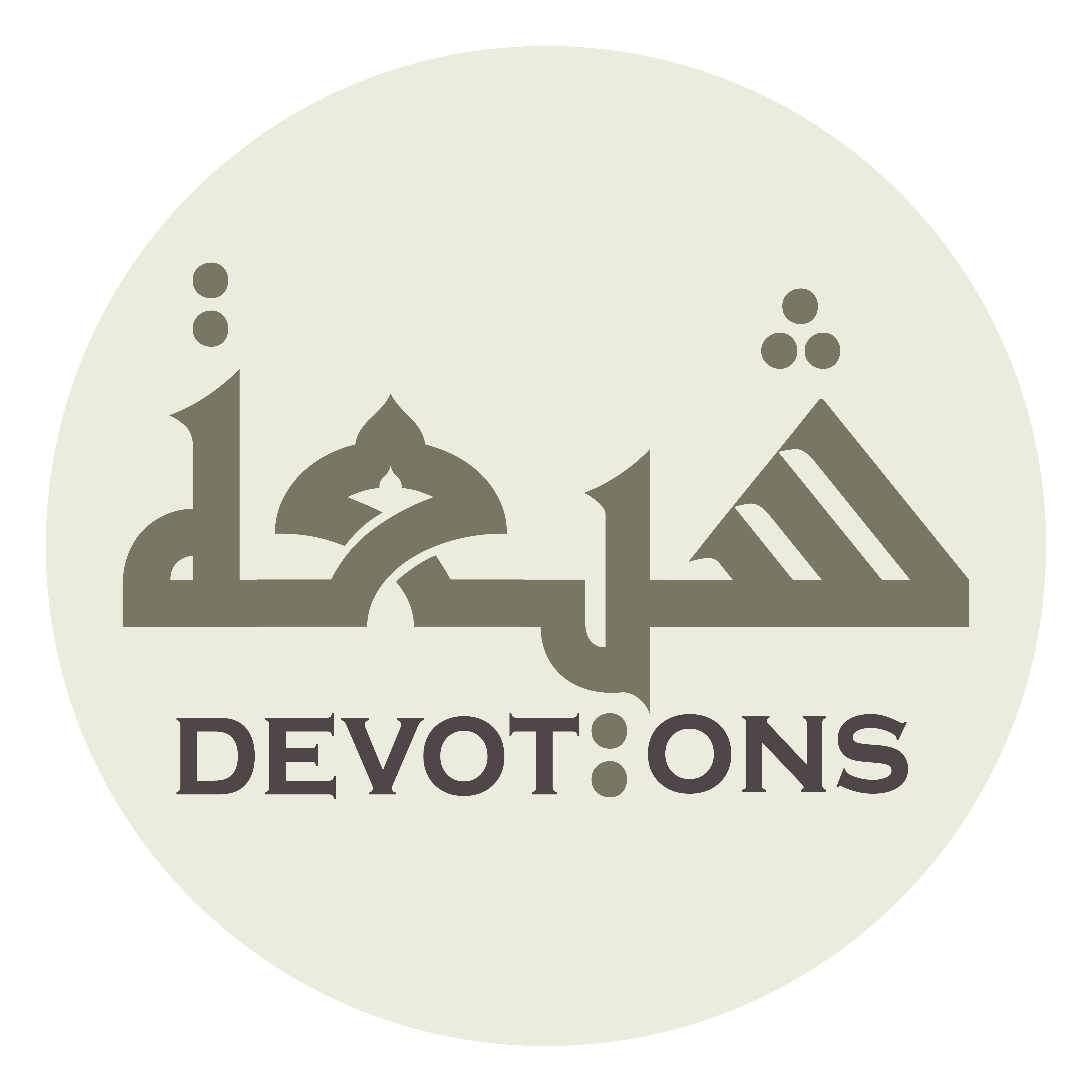 مُرْتَقِبٌ لِدَوْلَتِكُمْ

mur-taqibun lidawlatikum

I am expecting your rule,
Ziarat Jamia Kabeera
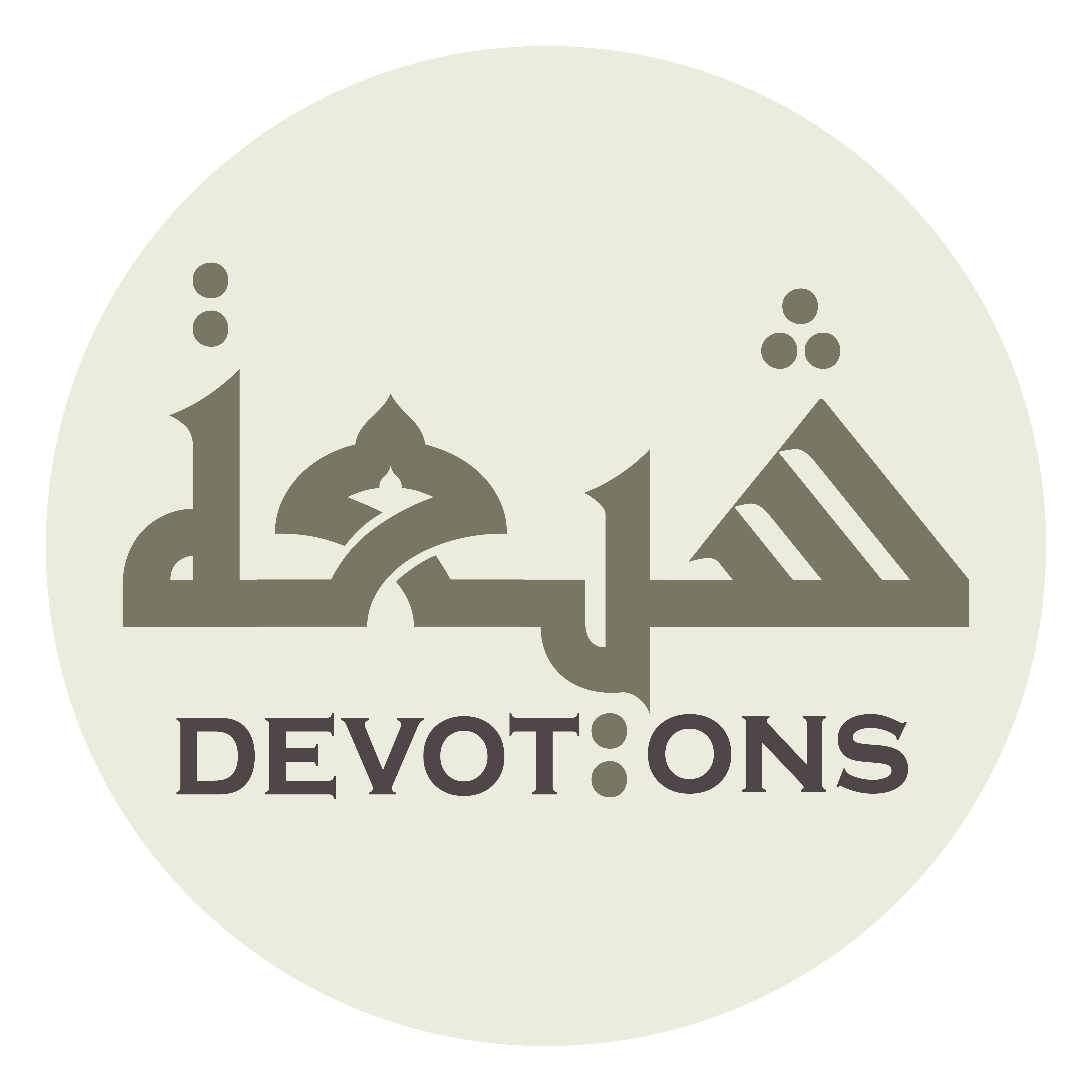 آخِذٌ بِقَوْلِكُمْ

ākhidhun biqawlikum

I take in your sayings,
Ziarat Jamia Kabeera
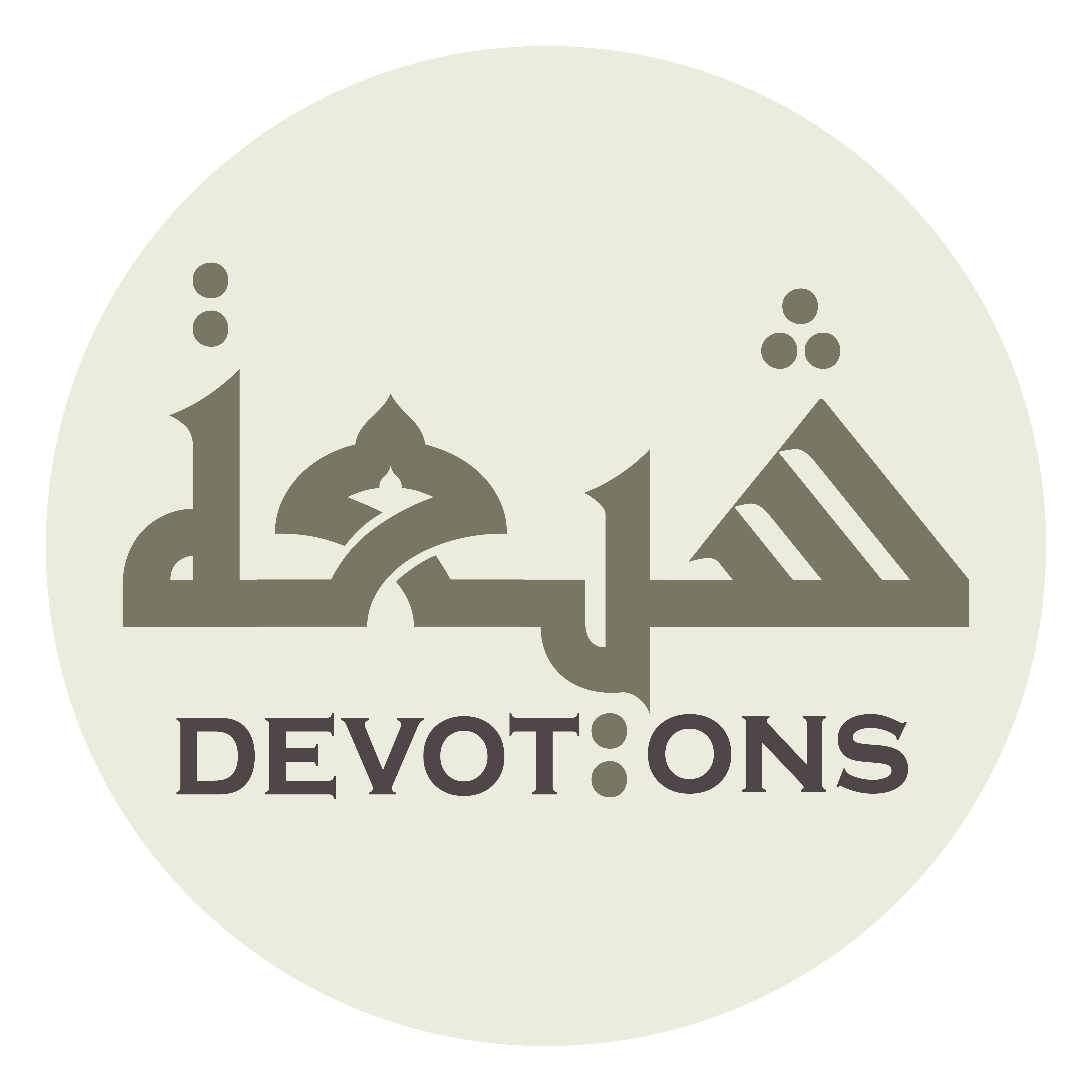 عَامِلٌ بِأَمْرِكُمْ

`āmilun bi-amrikum

I carry out your orders,
Ziarat Jamia Kabeera
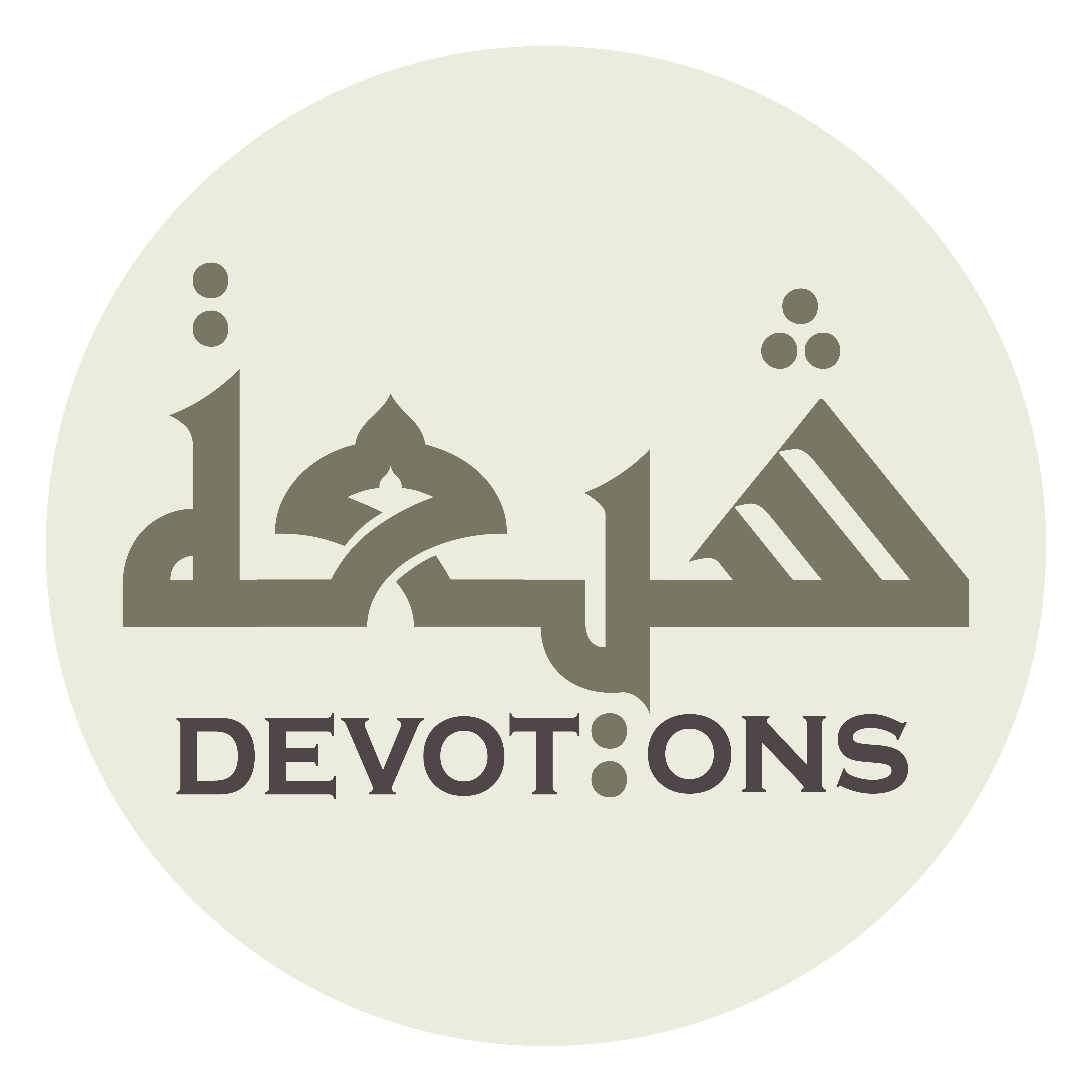 مُسْتَجِيرٌ بِكُمْ

mustajīrun bikum

I take shelter in you,
Ziarat Jamia Kabeera
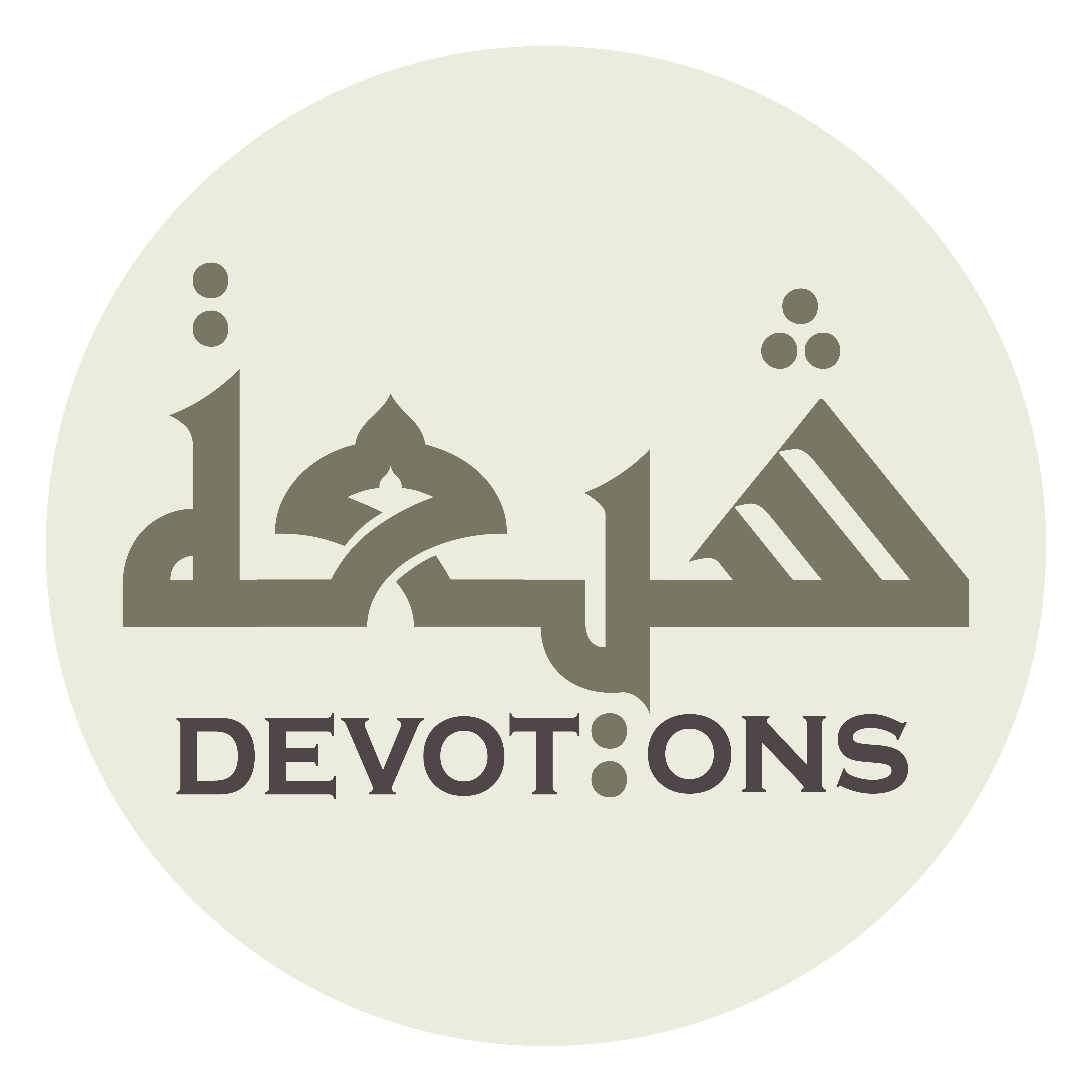 زَائِرٌ لَكُمْ

zā-irun lakum

I make visits to you
Ziarat Jamia Kabeera
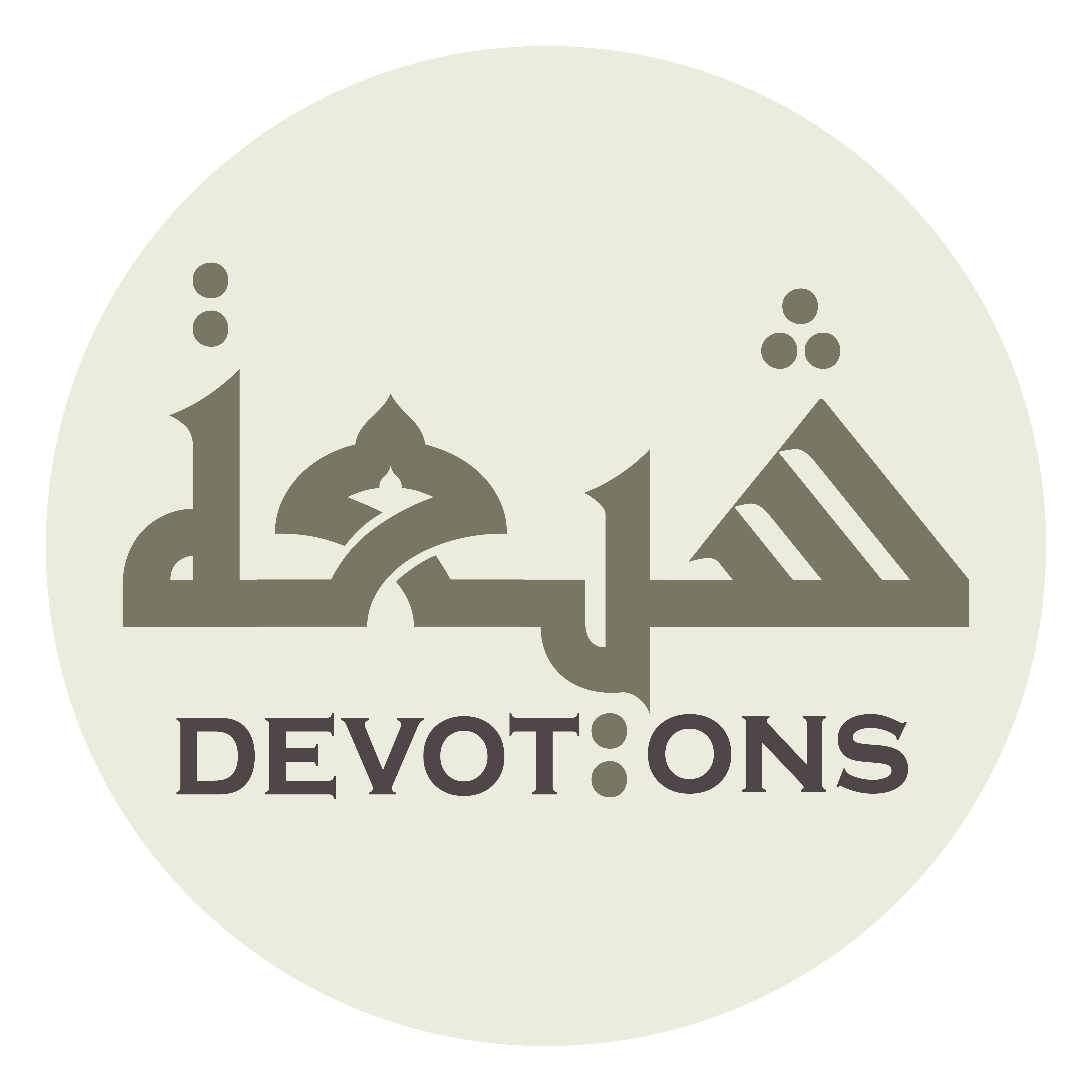 لاَئِذٌ عَائِذٌ بِقُبُورِكُمْ

lā-idhun `ā-idhun biqubūrikum

I resort to and seek protection in your graves,
Ziarat Jamia Kabeera
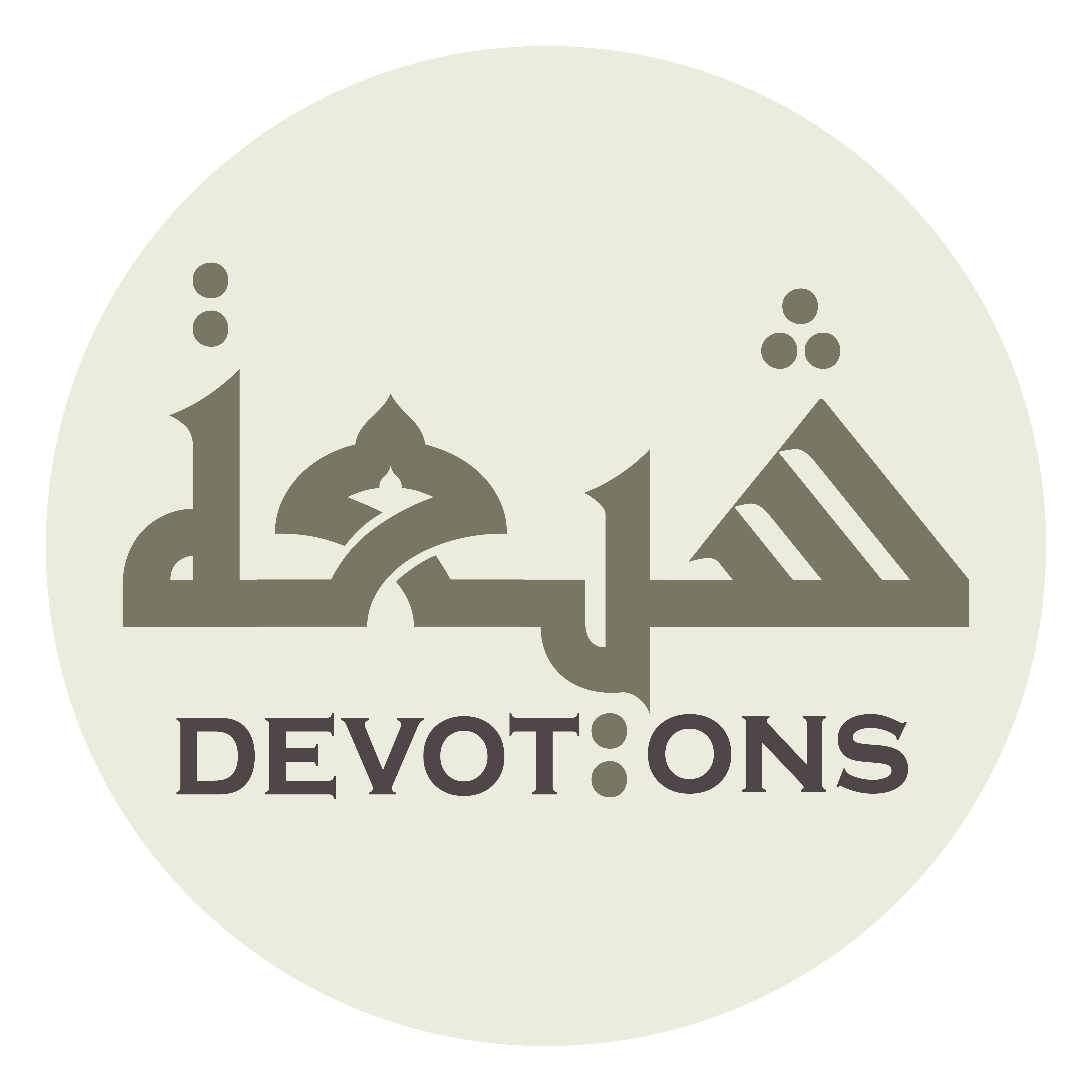 مُسْتَشْفِعٌ إِلَى اللَّهِ عَزَّوَجَلَّ بِكُمْ

mustashfi`un ilallāhi `azzawajalla bikum

I seek your intercession for me with Allah the Almighty and All-majestic,
Ziarat Jamia Kabeera
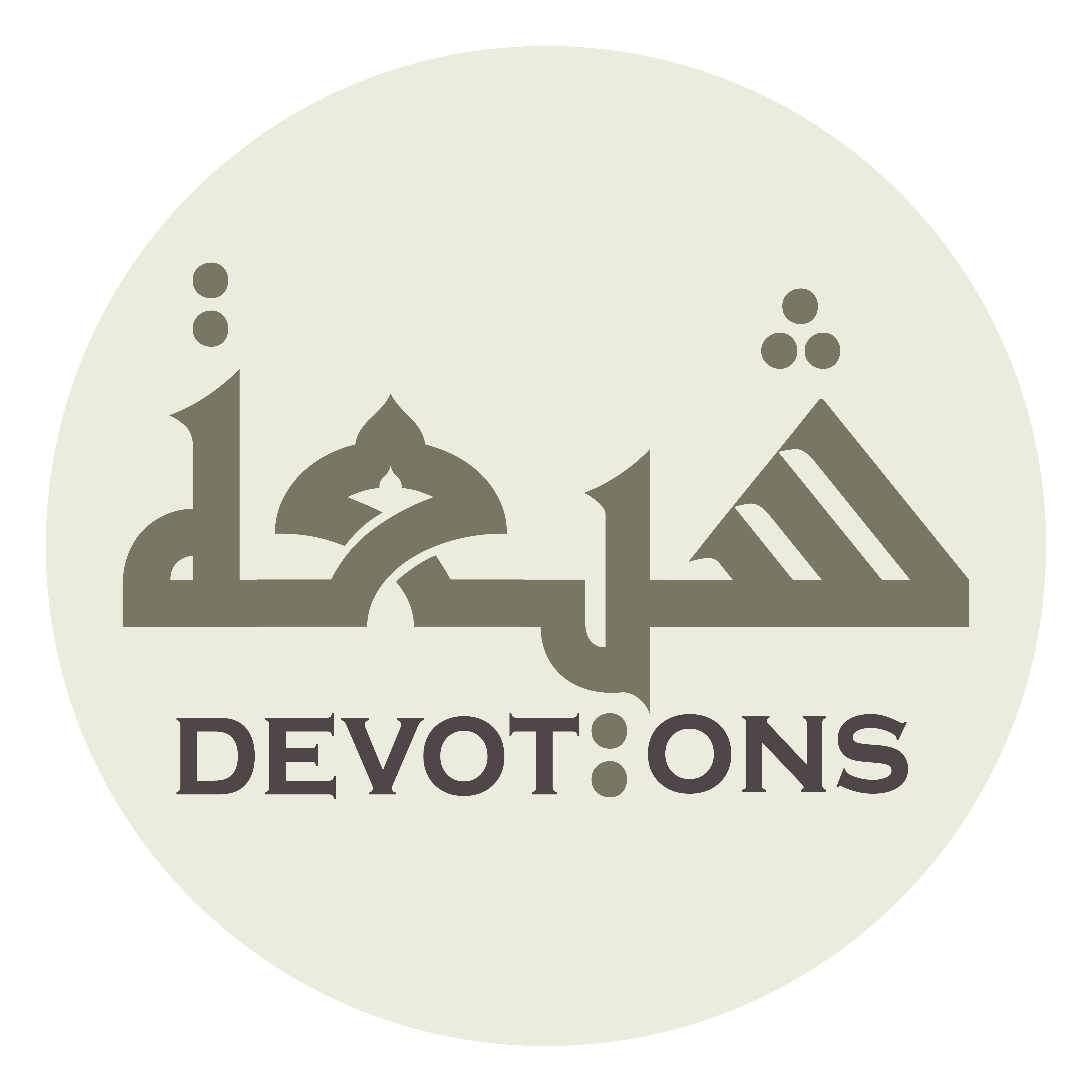 وَمُتَقَرِّبٌ بِكُمْ إِلَيْهِ

wamutaqarribun bikum ilayh

I seek nearness to Him in your names,
Ziarat Jamia Kabeera
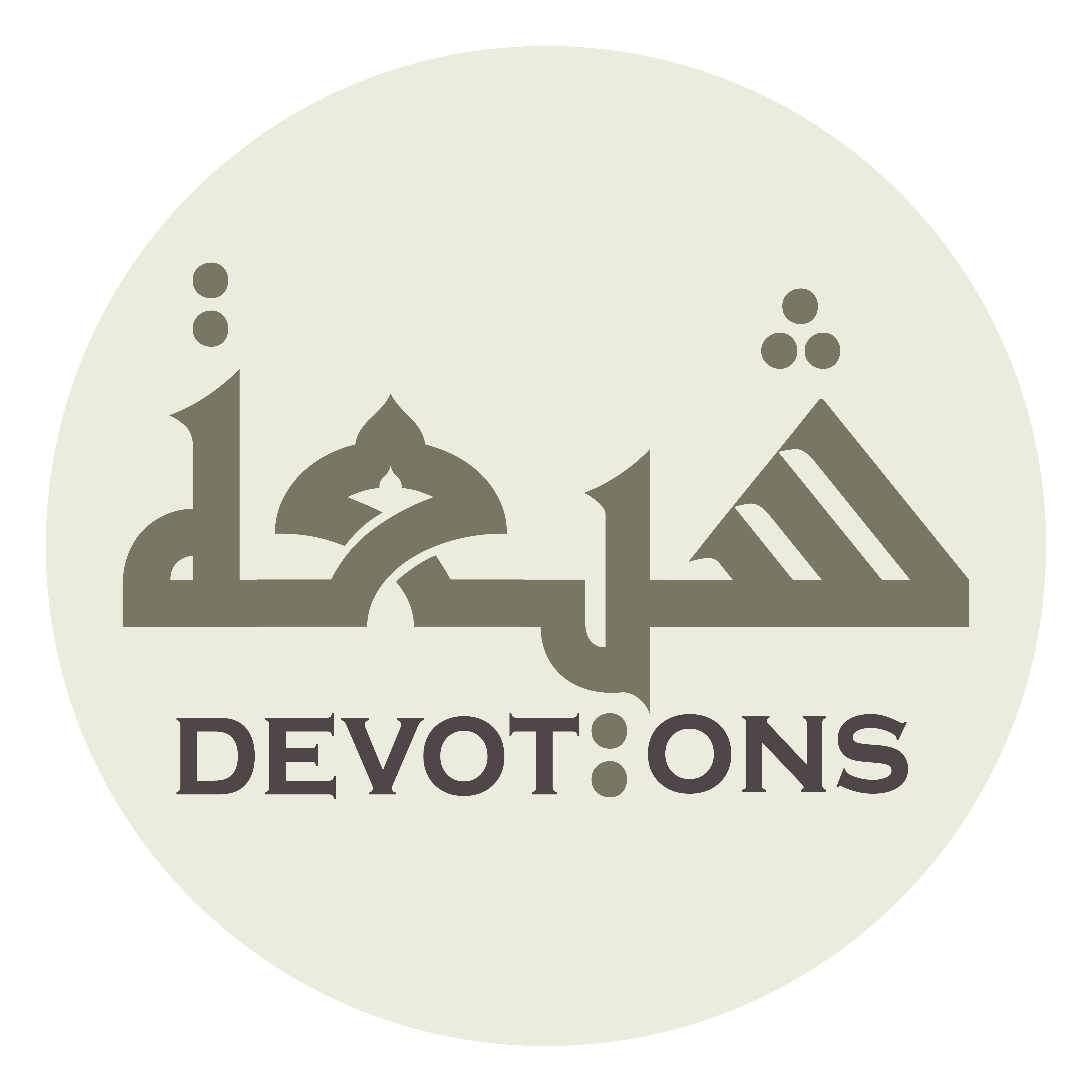 وَمُقَدِّمُكُمْ أَمَامَ طَلِبَتِي

wamuqaddimukum amāma ṭalibatī

I provide you as my means for seeking fulfillment of my desires,
Ziarat Jamia Kabeera
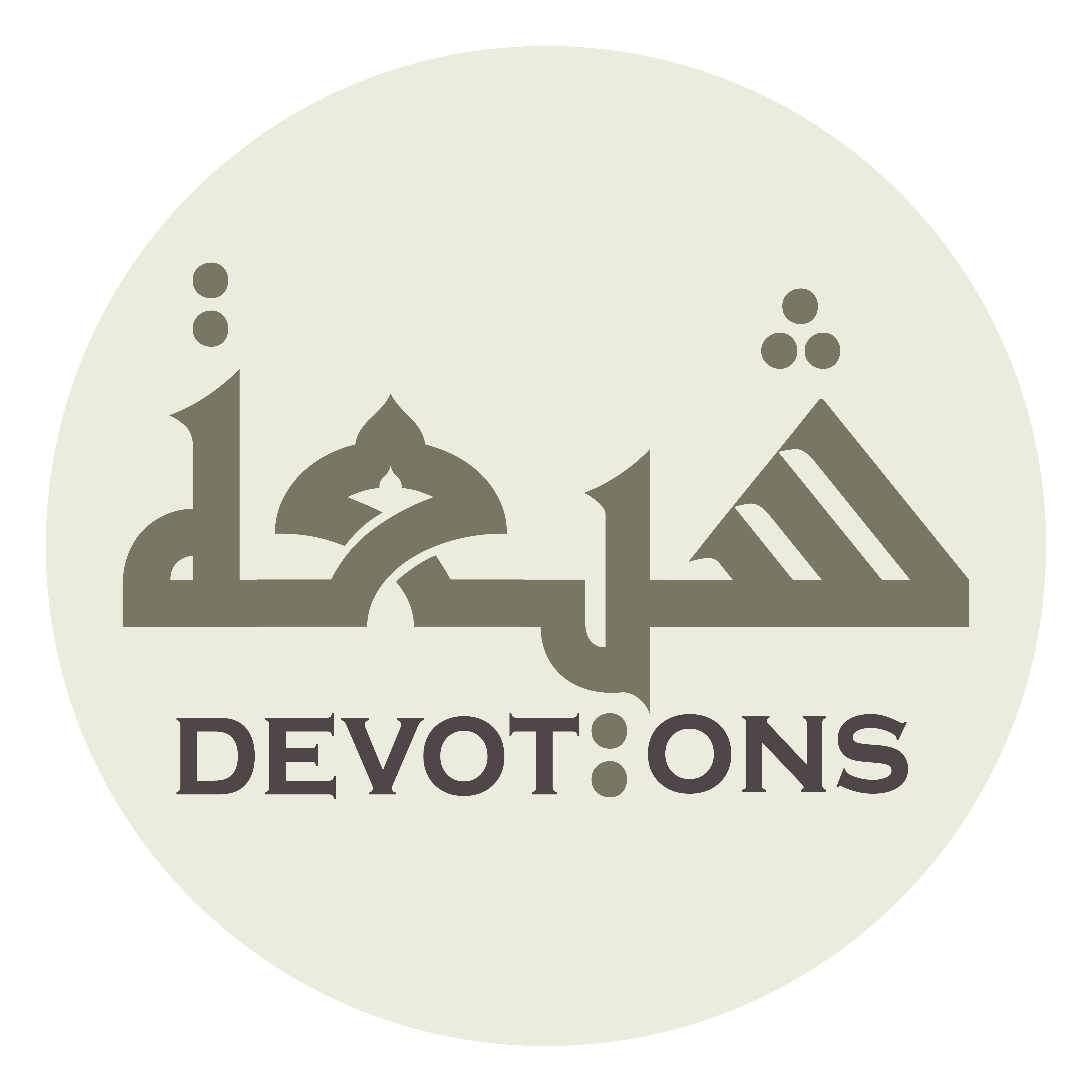 وَحَوَائِجِيْ وَإِرَادَتِي

waḥawā-ijī wa-irādatī

needs, and wishes,
Ziarat Jamia Kabeera
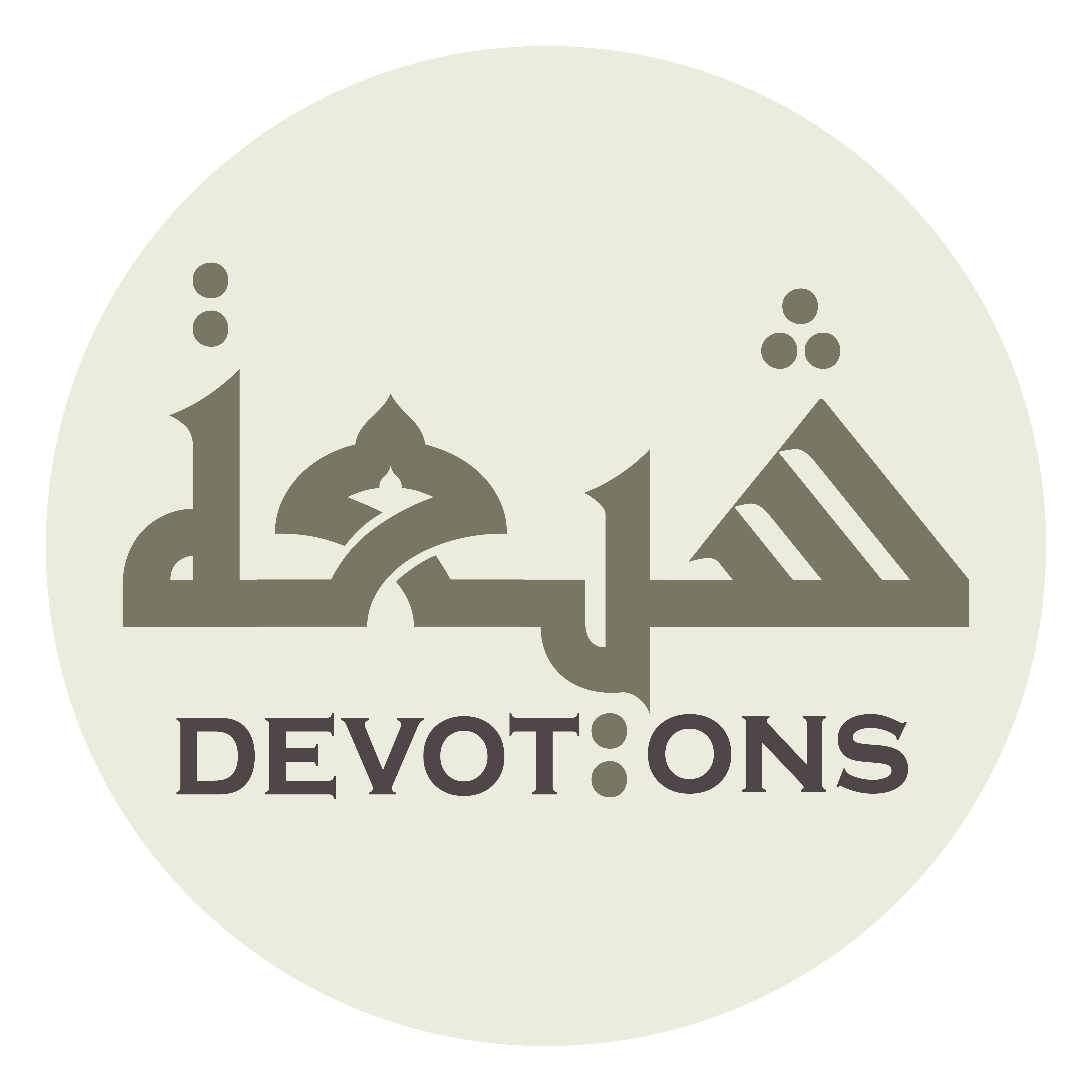 ْفِيْ كُلِّ أَحْوَالِيْ وَأُمُورِي

fī kulli aḥwālī wa-umūrī

in all of my manners and affairs,
Ziarat Jamia Kabeera
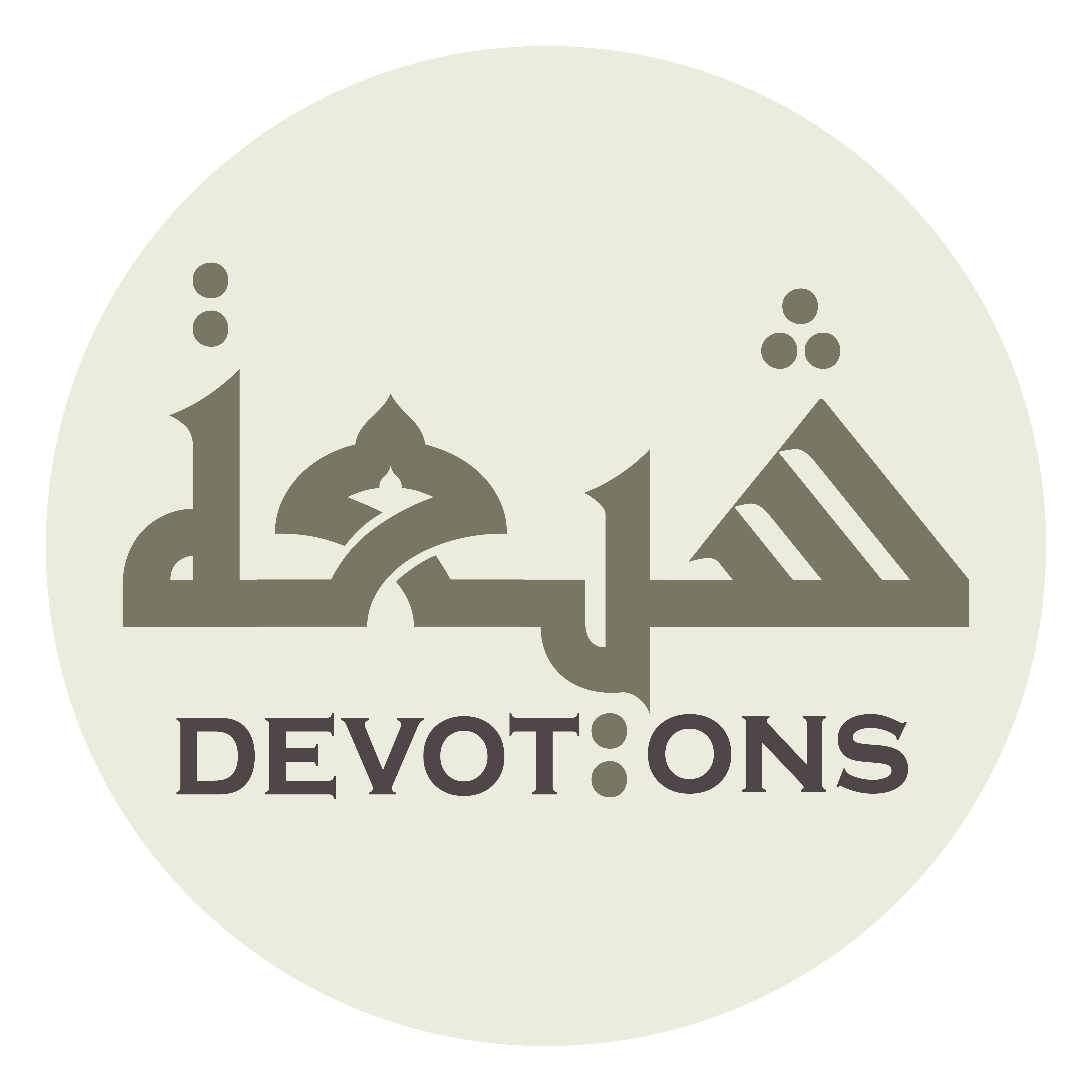 مُؤْمِنٌ بِسِرِّكُمْ وَعَلانِيَتِكُمْ

mu-minun bisirrikum wa`alāniyatikum

I believe in your invisibility, visibility,
Ziarat Jamia Kabeera
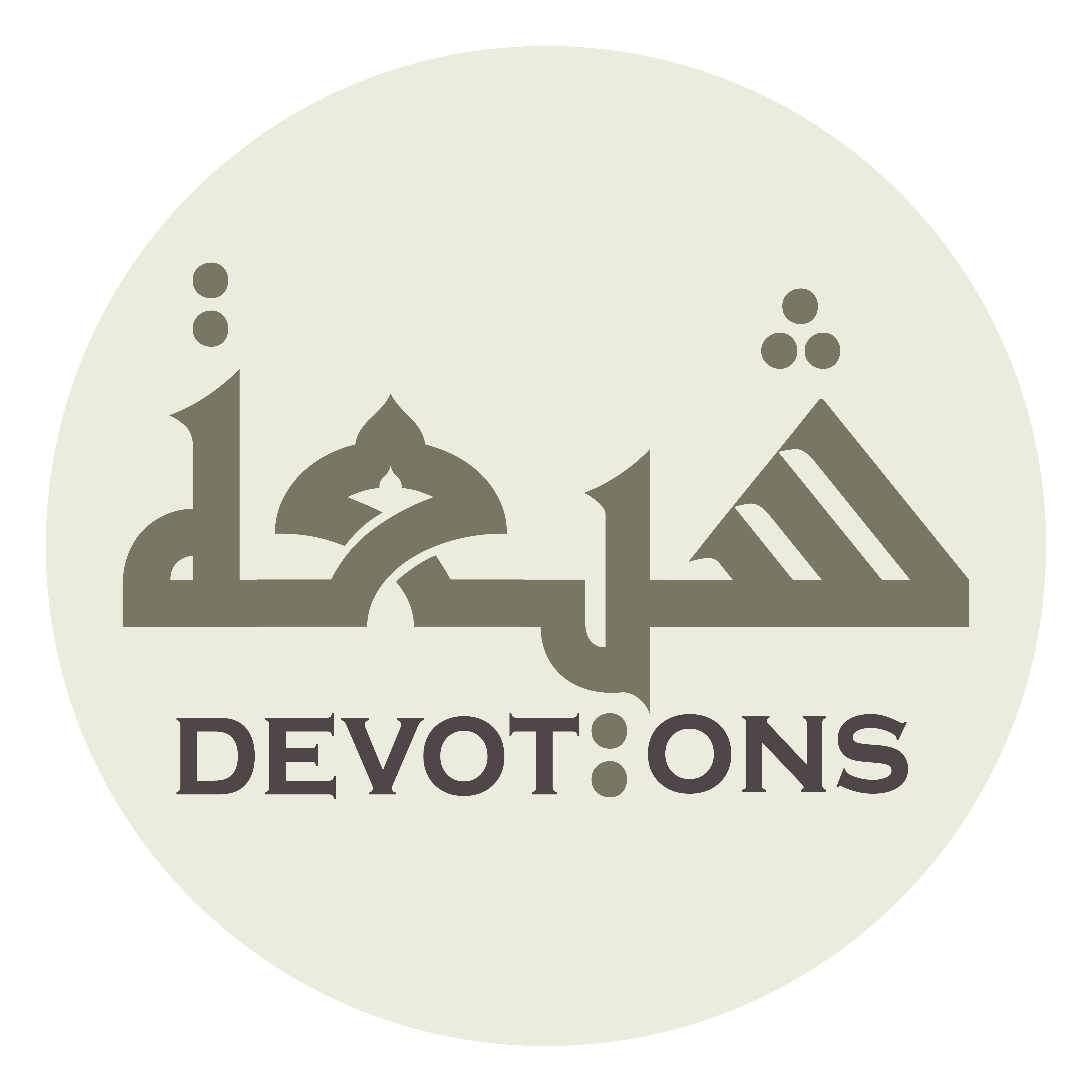 وَشَاهِدِكُمْ وَغَائِبِكُمْ

washāhidikum waghā-ibikum

presence, absence,
Ziarat Jamia Kabeera
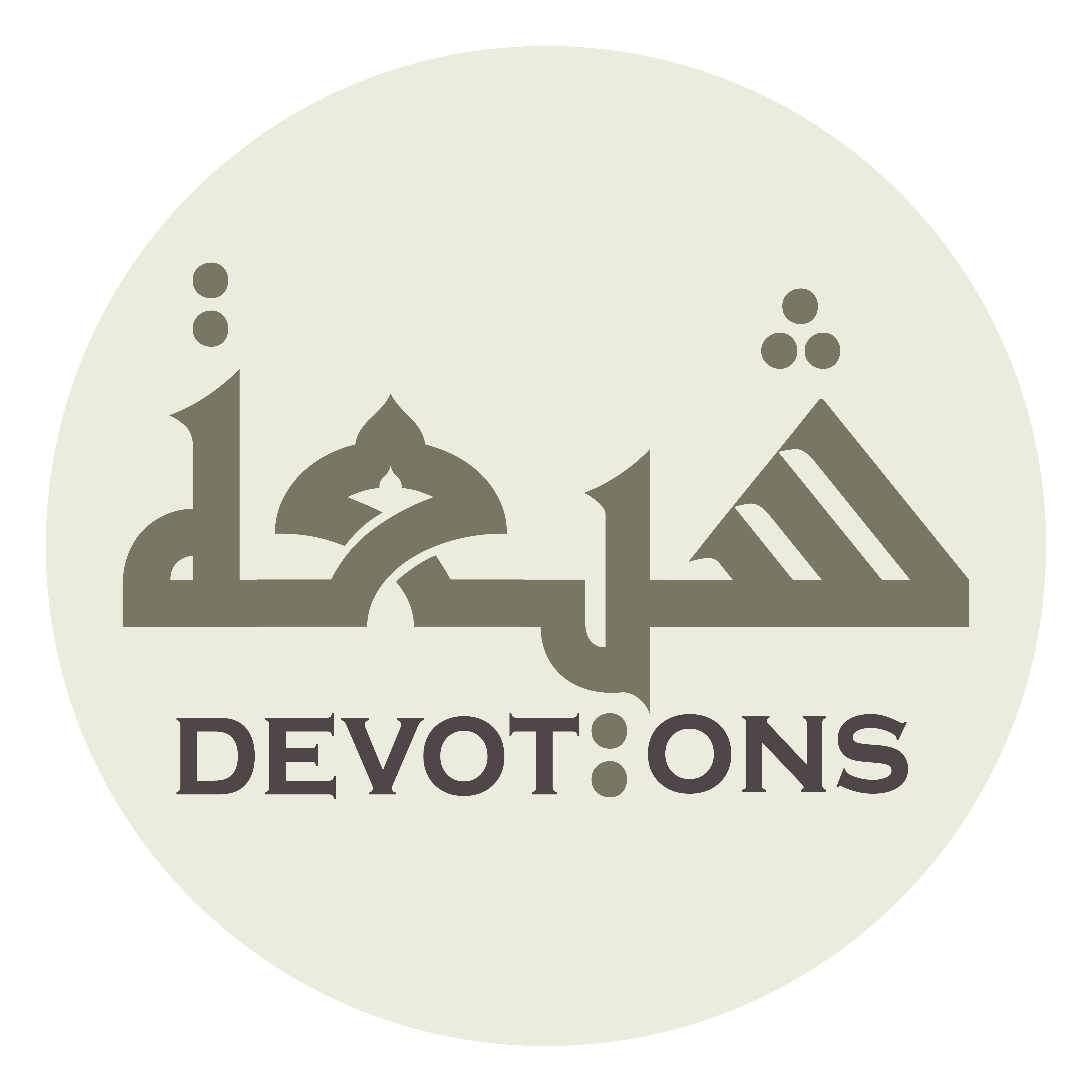 وَأَوَّلِكُمْ وَ آخِرِكُمْ

wa-awwalikum wa ākhirikum

first, and last of you;
Ziarat Jamia Kabeera
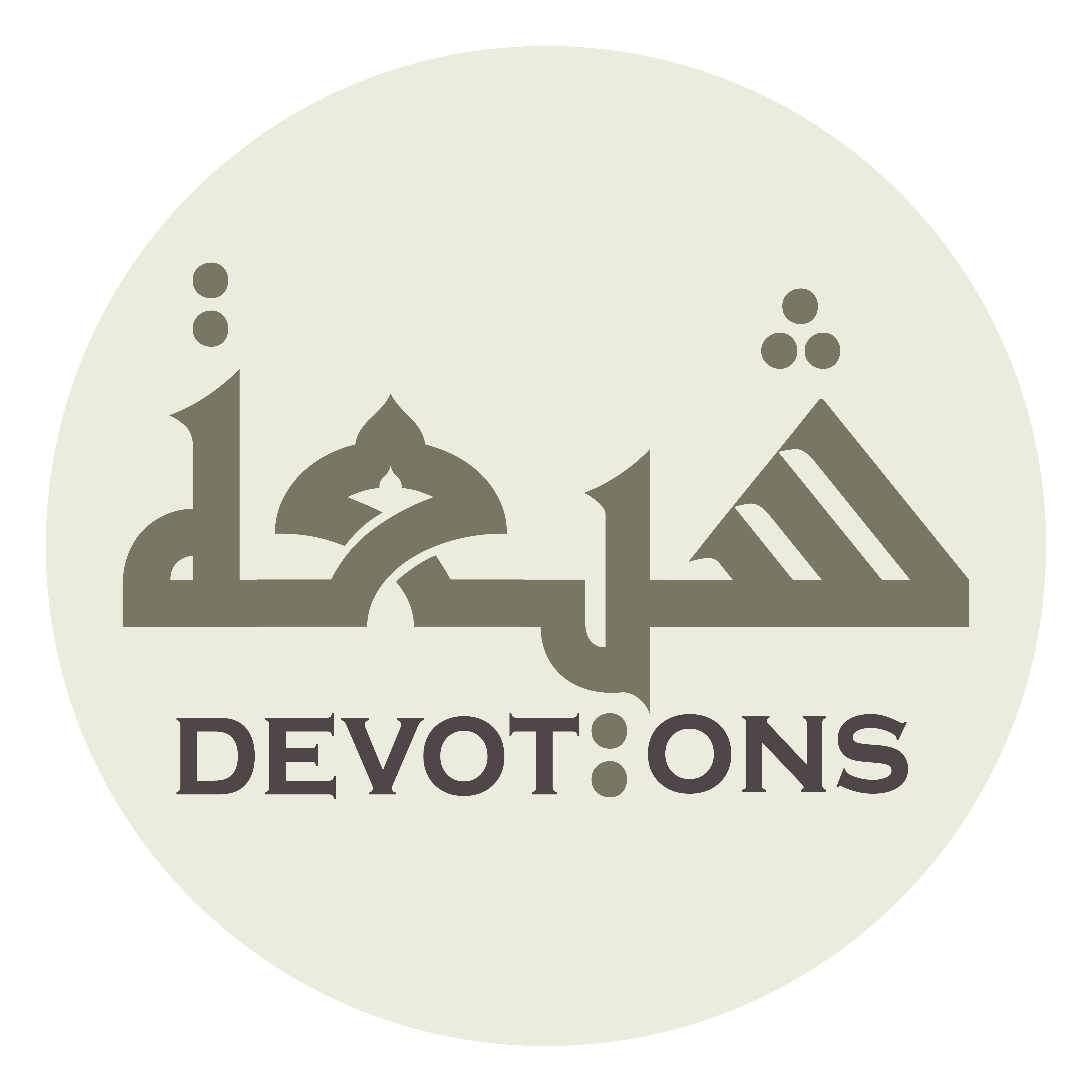 وَمُفَوِّضٌ فِيْ ذٰلِكَ كُلِّهِ إِلَيْكُمْ

wamufawwiḍun fī dhālika kullihi ilaykum

and I confide all that to you
Ziarat Jamia Kabeera
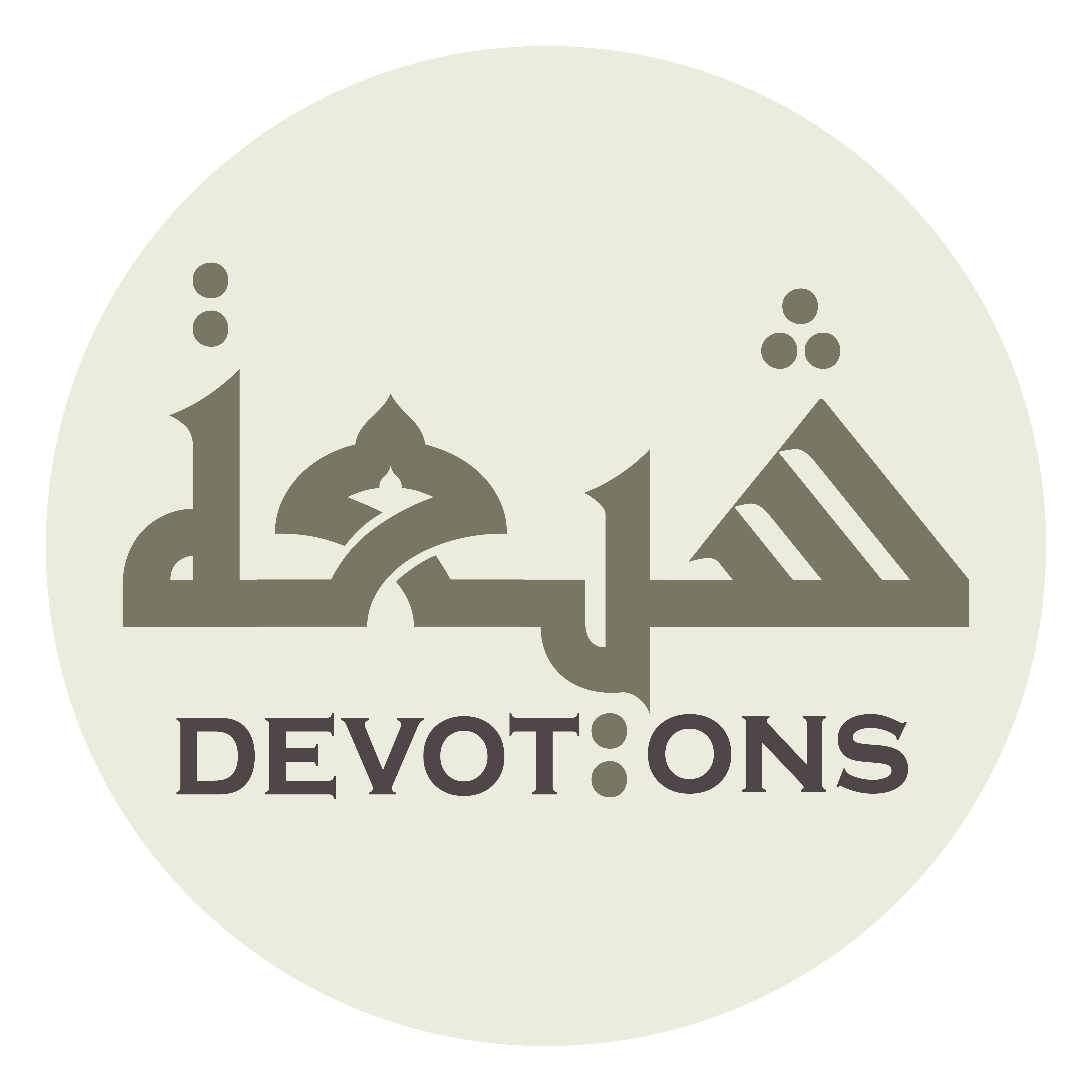 وَمُسَلِّمٌ فِيهِ مَعَكُمْ

wamusallimun fīhi ma`akum

and submit to all of it with you.
Ziarat Jamia Kabeera
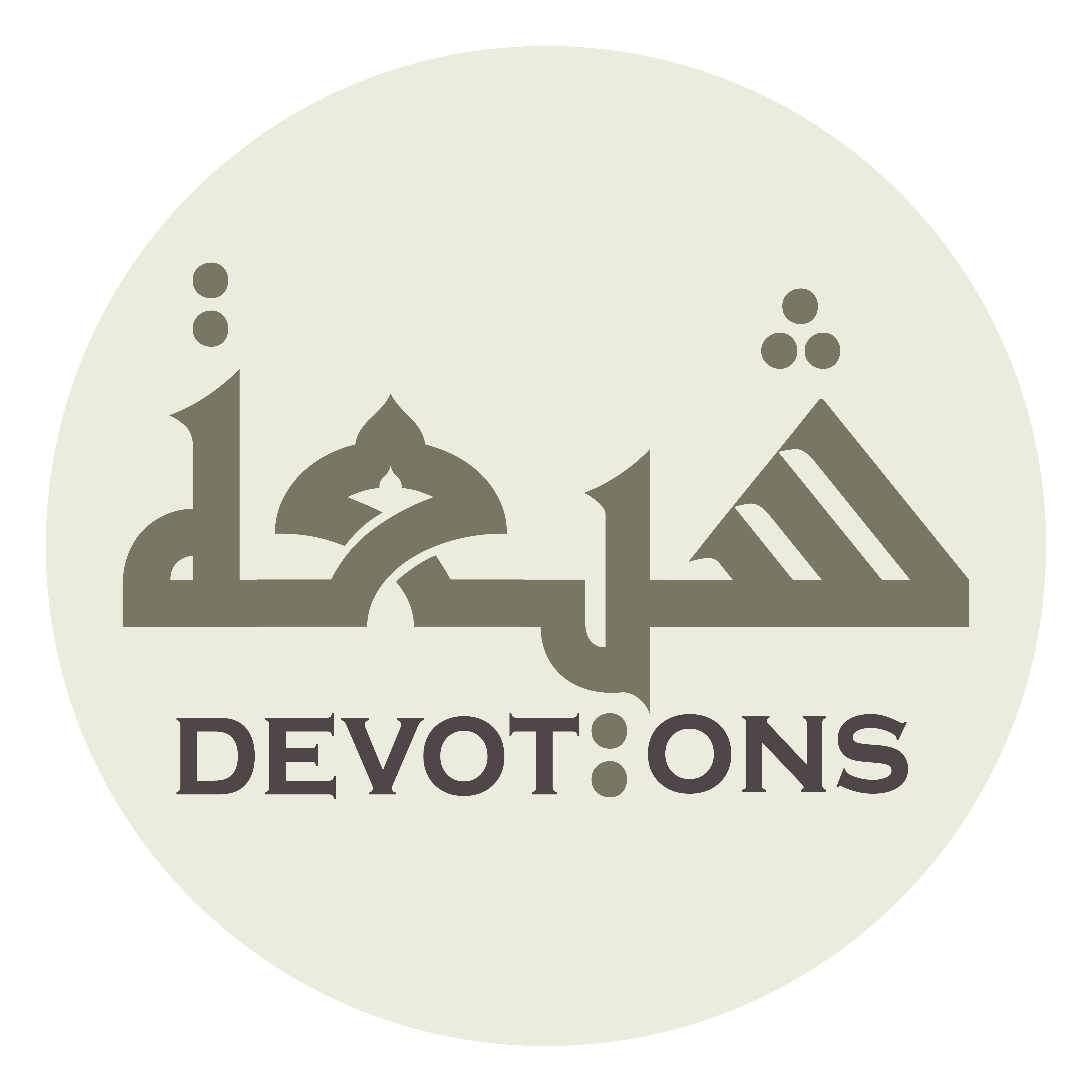 وَقَلْبِيْ لَكُمْ مُسَلِّمٌ

waqalbī lakum musallim

My heart is subservient to you,
Ziarat Jamia Kabeera
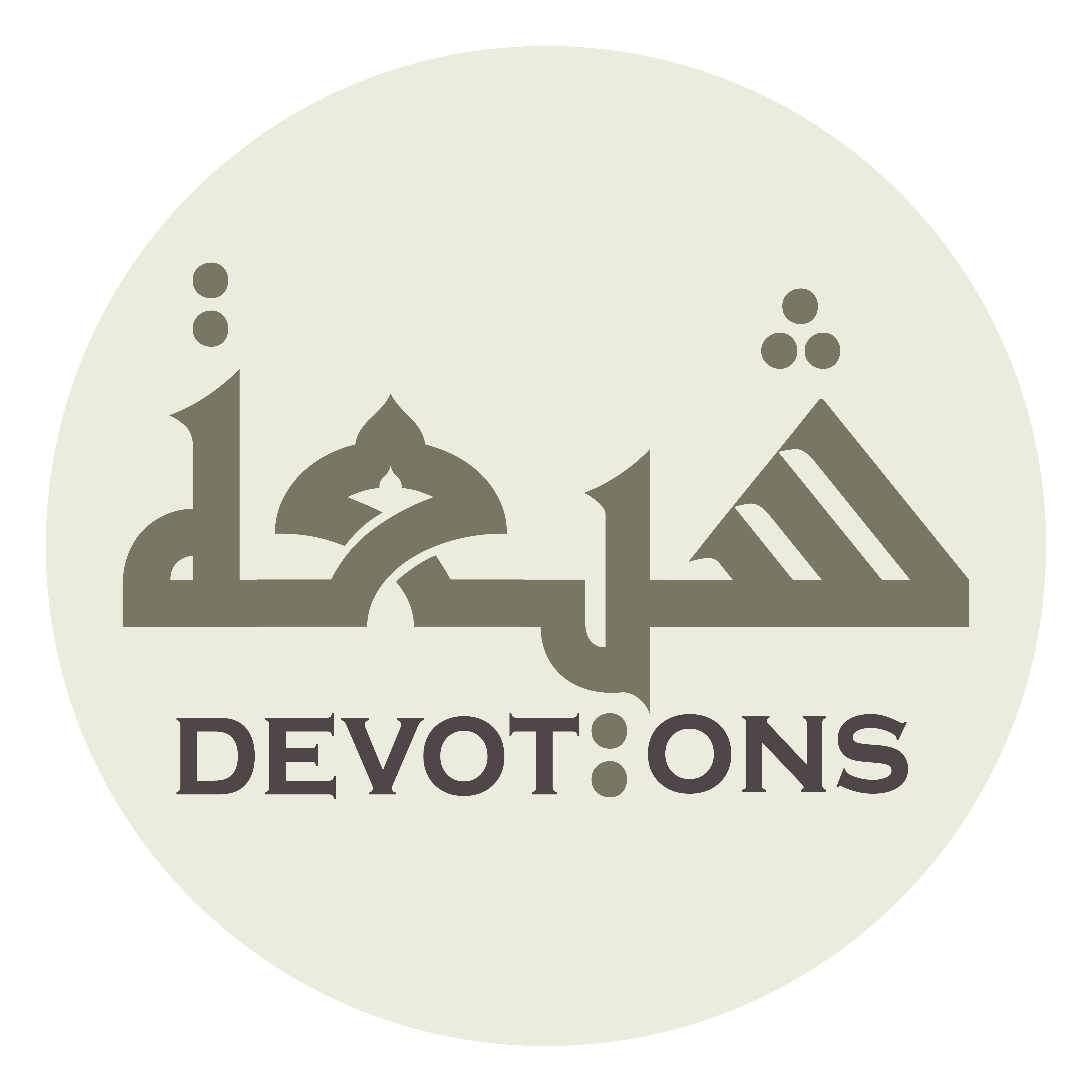 وَرَأْيِيْ لَكُمْ تَبَعٌ

wara-yī lakum taba`

my opinion is following yours,
Ziarat Jamia Kabeera
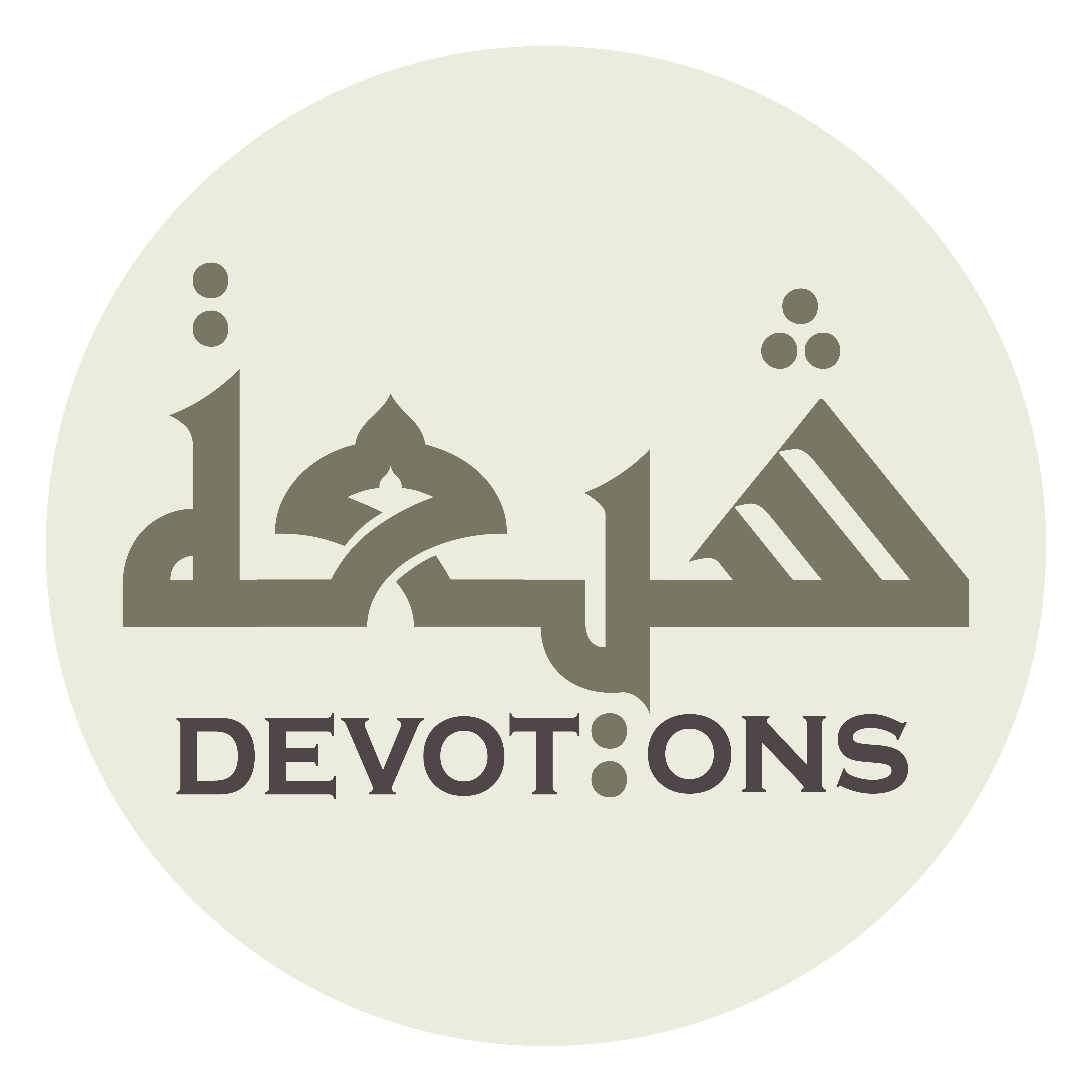 وَنُصْرَتِيْ لَكُمْ مُعَدَّةٌ

wanuṣratī lakum mu`addah

and my support to you is all set
Ziarat Jamia Kabeera
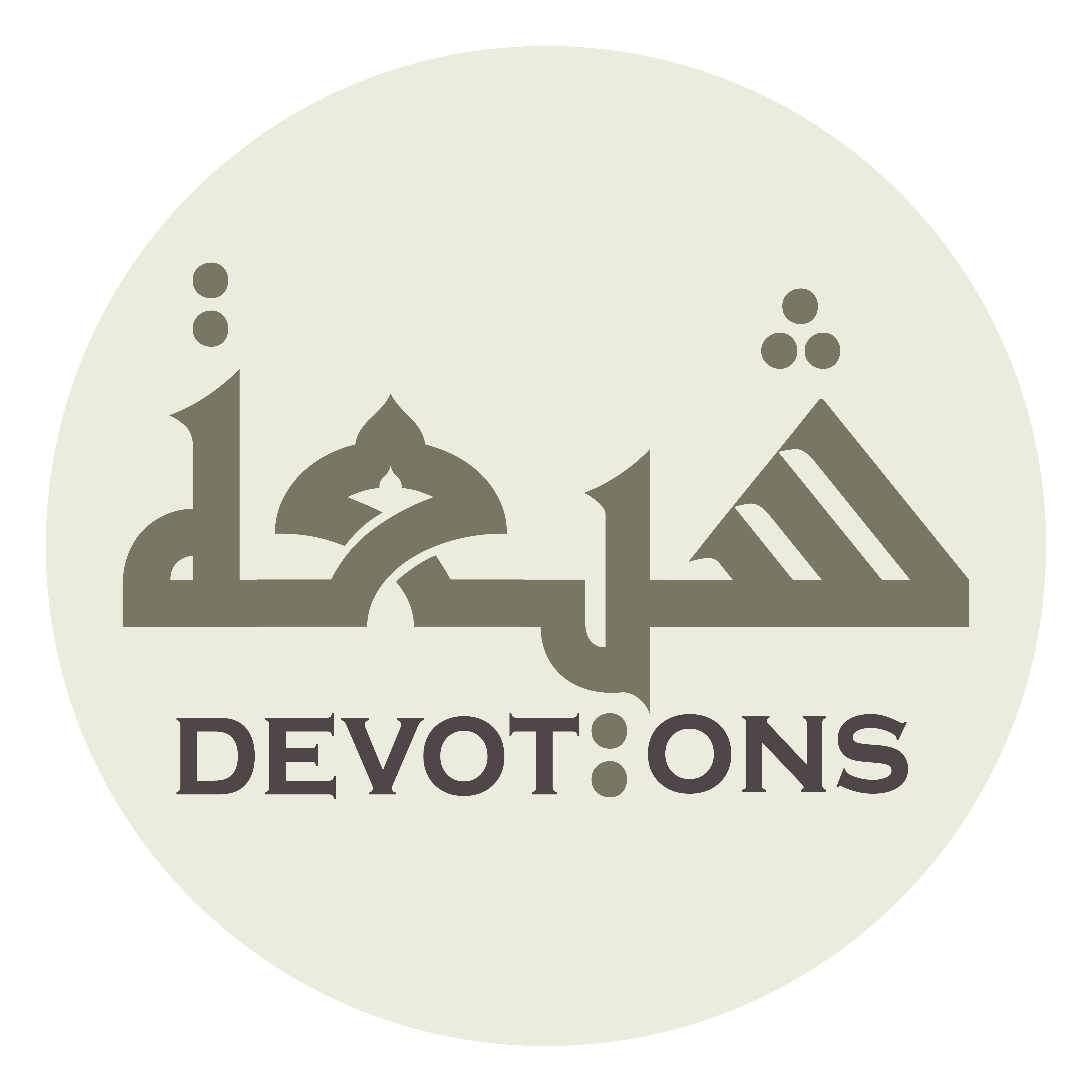 حَتَّى يُحْيِيَ اللَّهُ تَعَالَى دِيْنَهُ بِكُمْ

ḥattā yuḥyiyallāhu ta`ālā dīnahu bikum

until Allah the All-exalted restores His religion to life through you,
Ziarat Jamia Kabeera
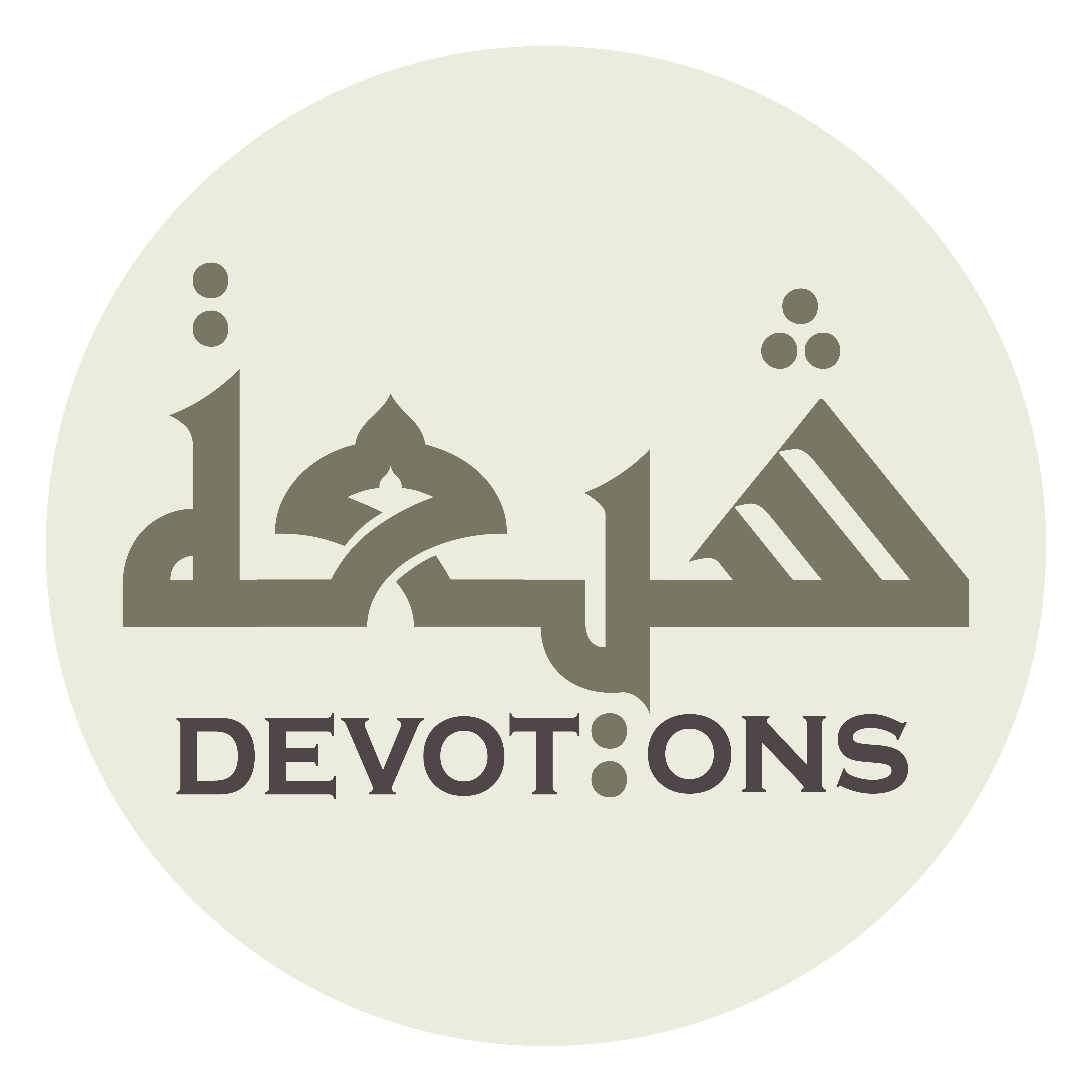 وَيَرُدَّكُمْ فِيْ أَيَّامِهِ

wayaruddakum fī ayyāmih

brings you back again in His days,
Ziarat Jamia Kabeera
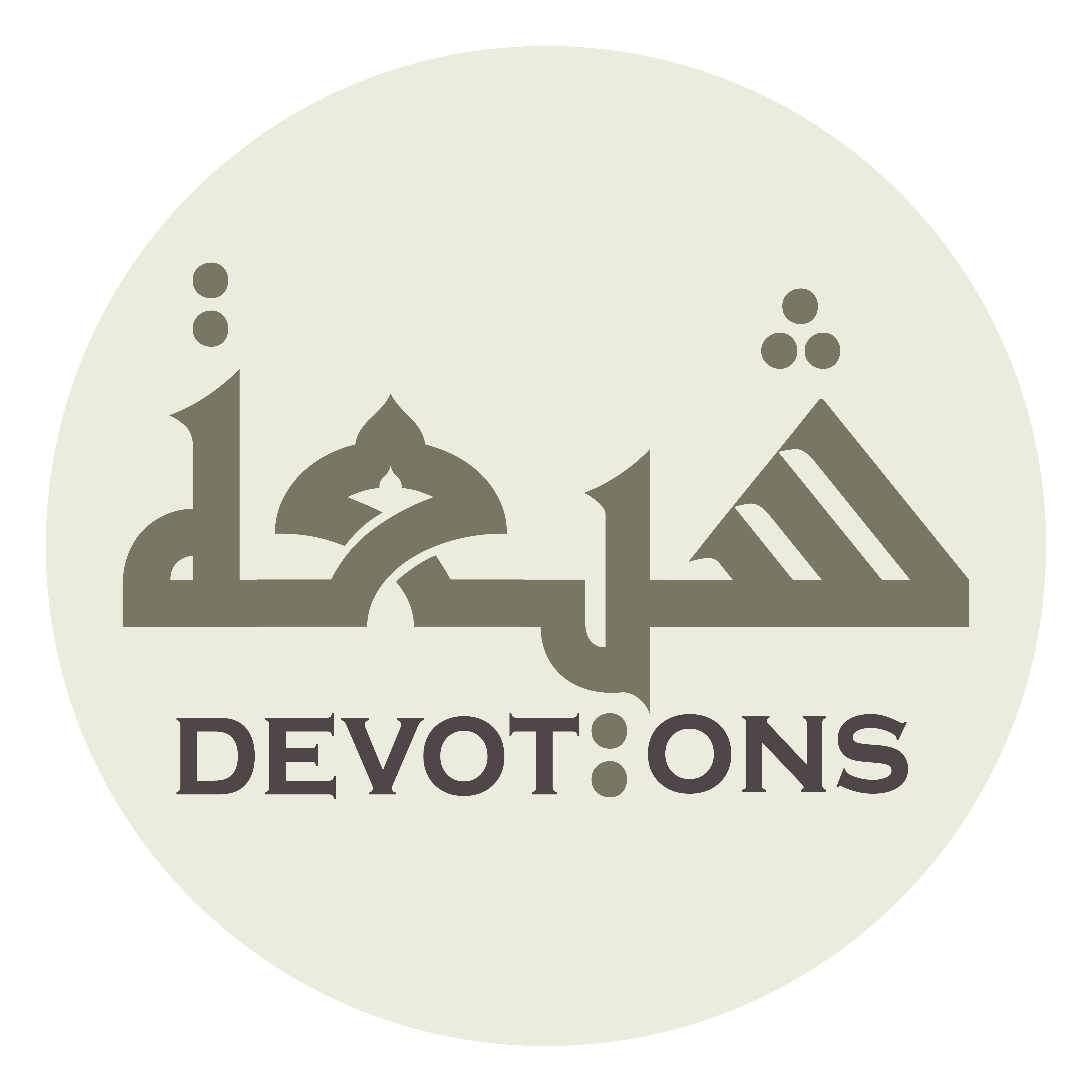 وَيُظْهِرَكُمْ لِعَدْلِهِ

wayuẓhirakum li`adlih

allows you to appear for (establishing) His justice,
Ziarat Jamia Kabeera
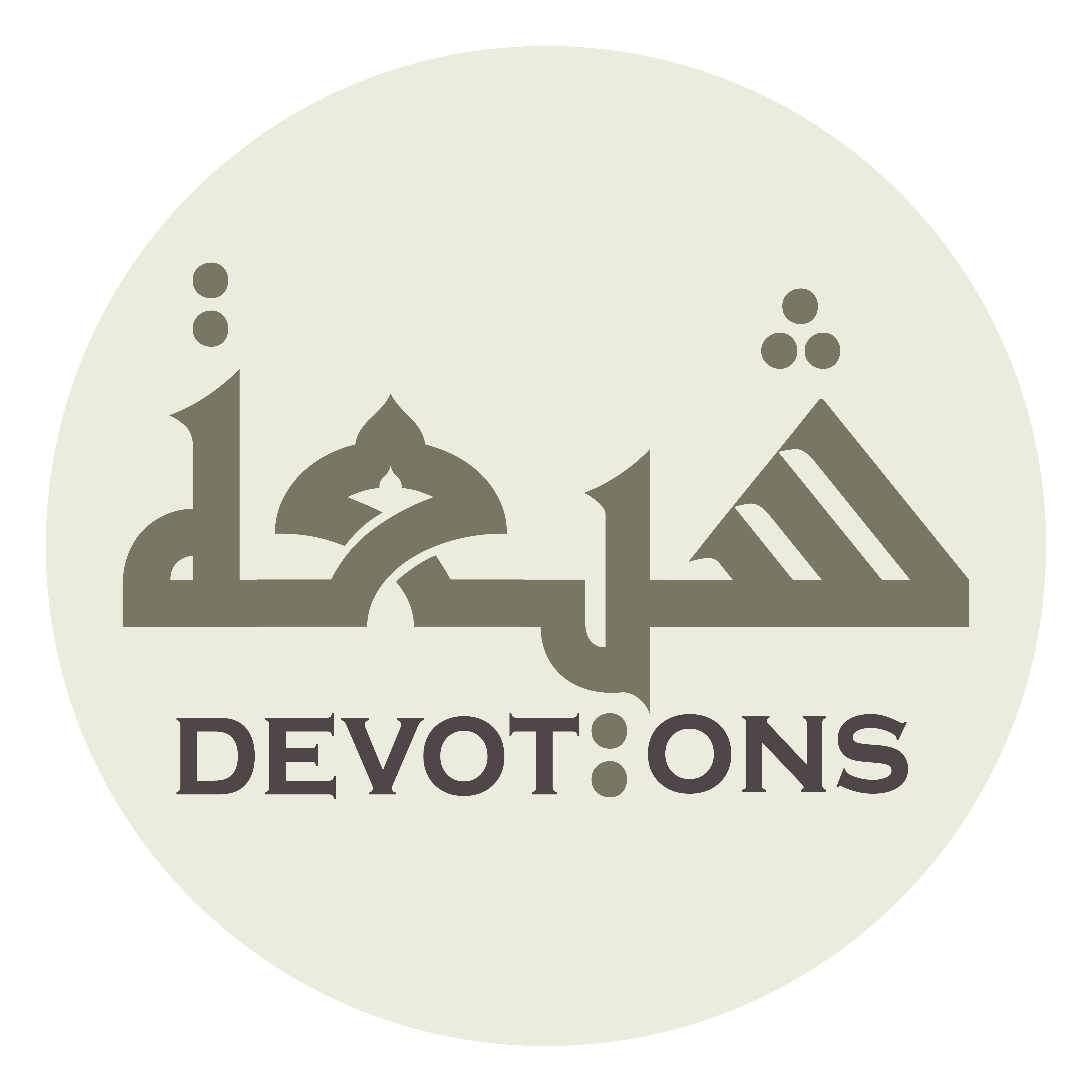 وَيُمَكِّنَكُمْ فِيْ أَرْضِهِ

wayumakkinakum fī ar-ḍih

and gives you power to rule in His land.
Ziarat Jamia Kabeera
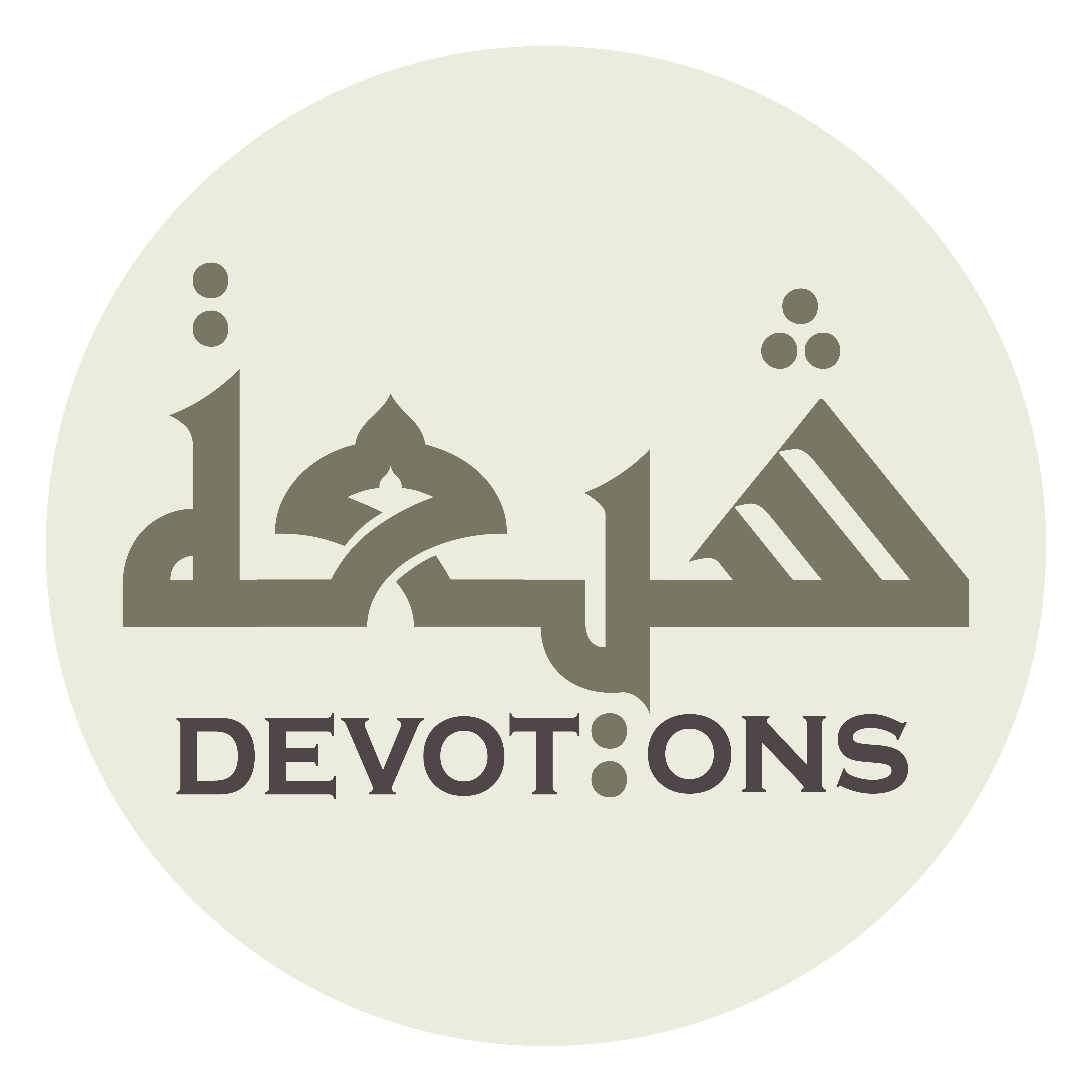 فَمَعَكُمْ مَعَكُمْ

fama`akum ma`akum

So, I am (always) with you, with you,
Ziarat Jamia Kabeera
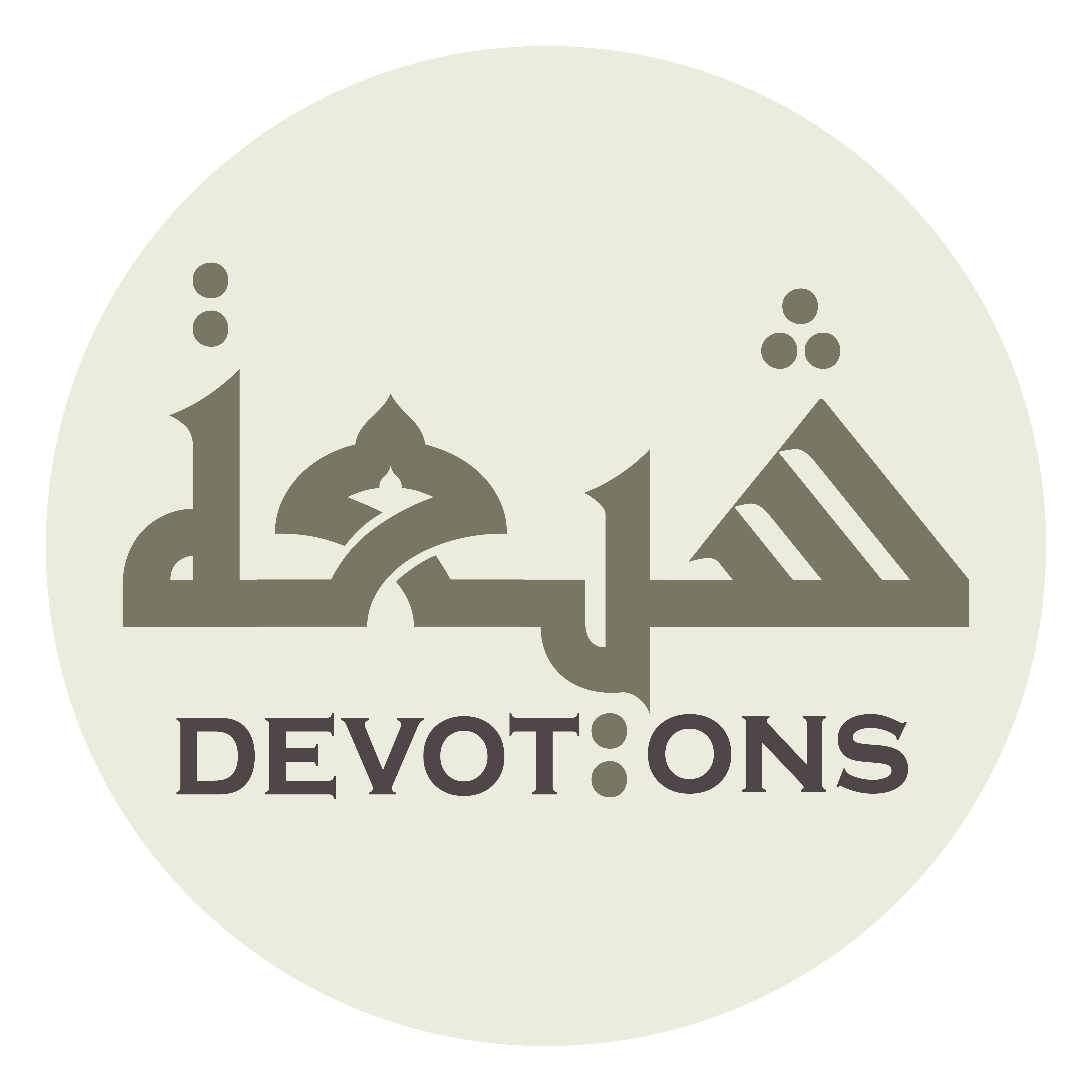 لَامَعَ غَيْرِكُمْ

lāma`a ghayrikum

but not with any one other than you.
Ziarat Jamia Kabeera
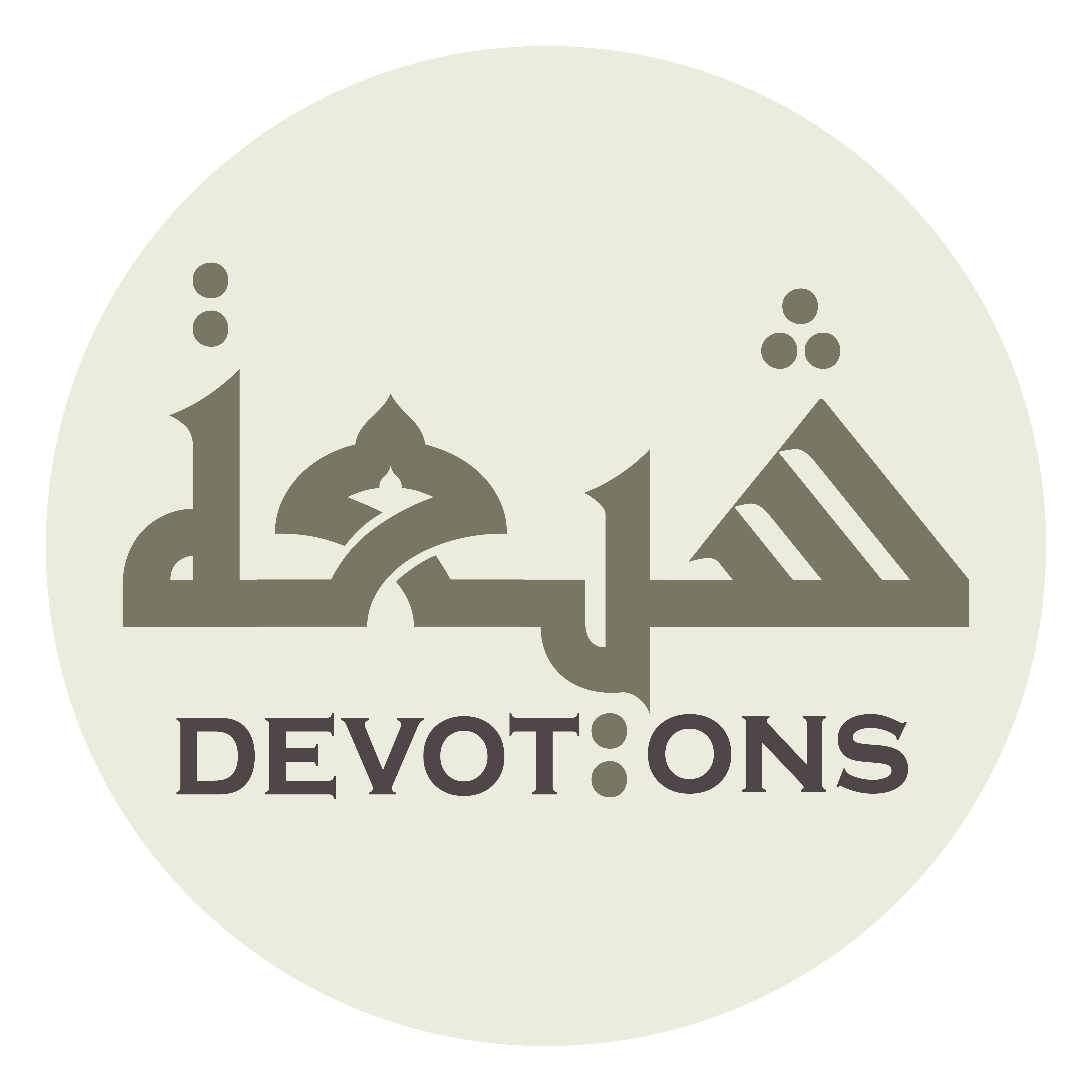 آمَنْتُ بِكُمْ

āmantu bikum

I have full faith in you,
Ziarat Jamia Kabeera
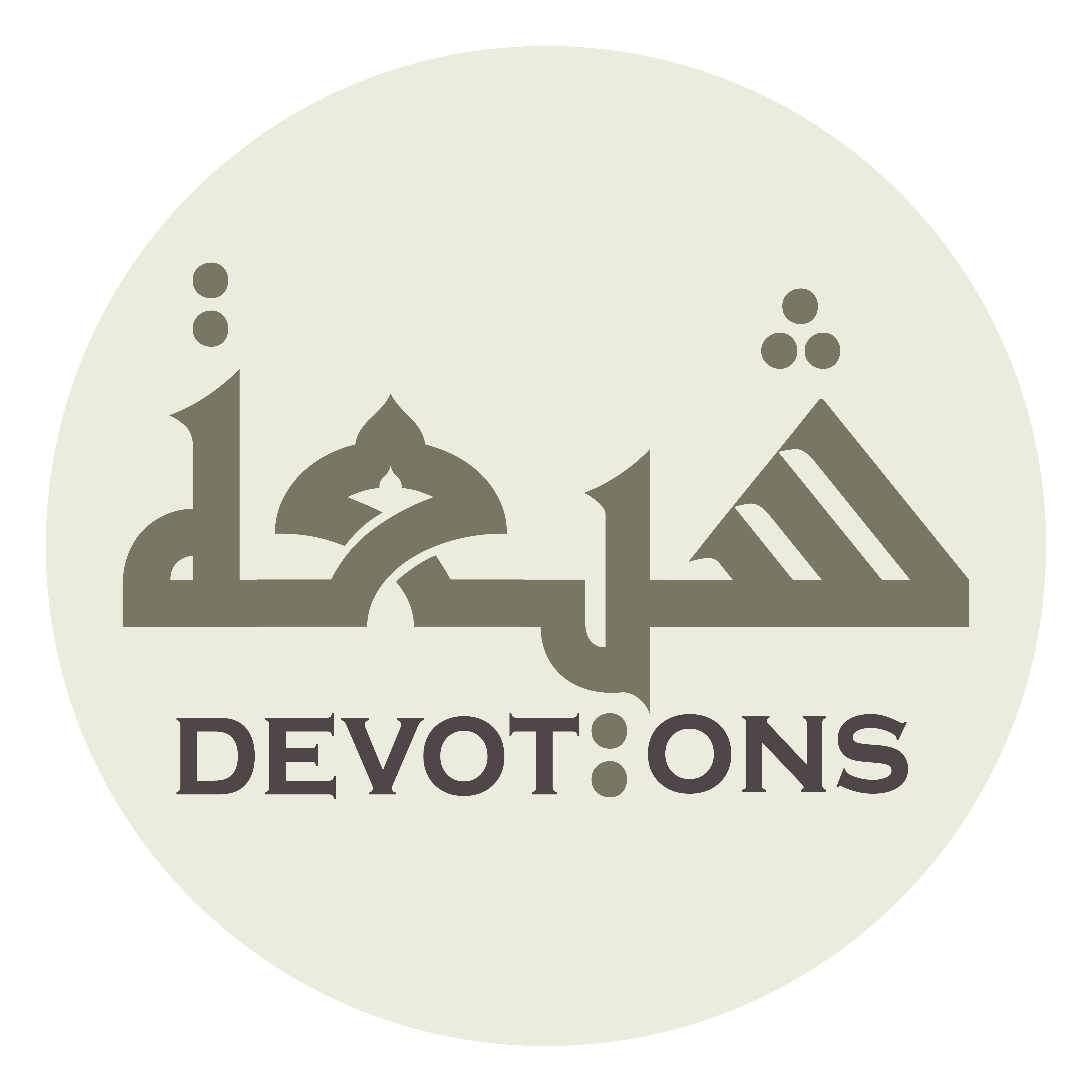 وَتَوَلَّيْتُ آخِرَكُمْ بِمَا تَوَلَّيْتُ بِهِ أَوَّلَكُمْ

watawallaytu-ākhirakum bimā tawallaytu bihi awwalakum

and I declare my loyalty to the last of you just as I declared it to the first of you.
Ziarat Jamia Kabeera
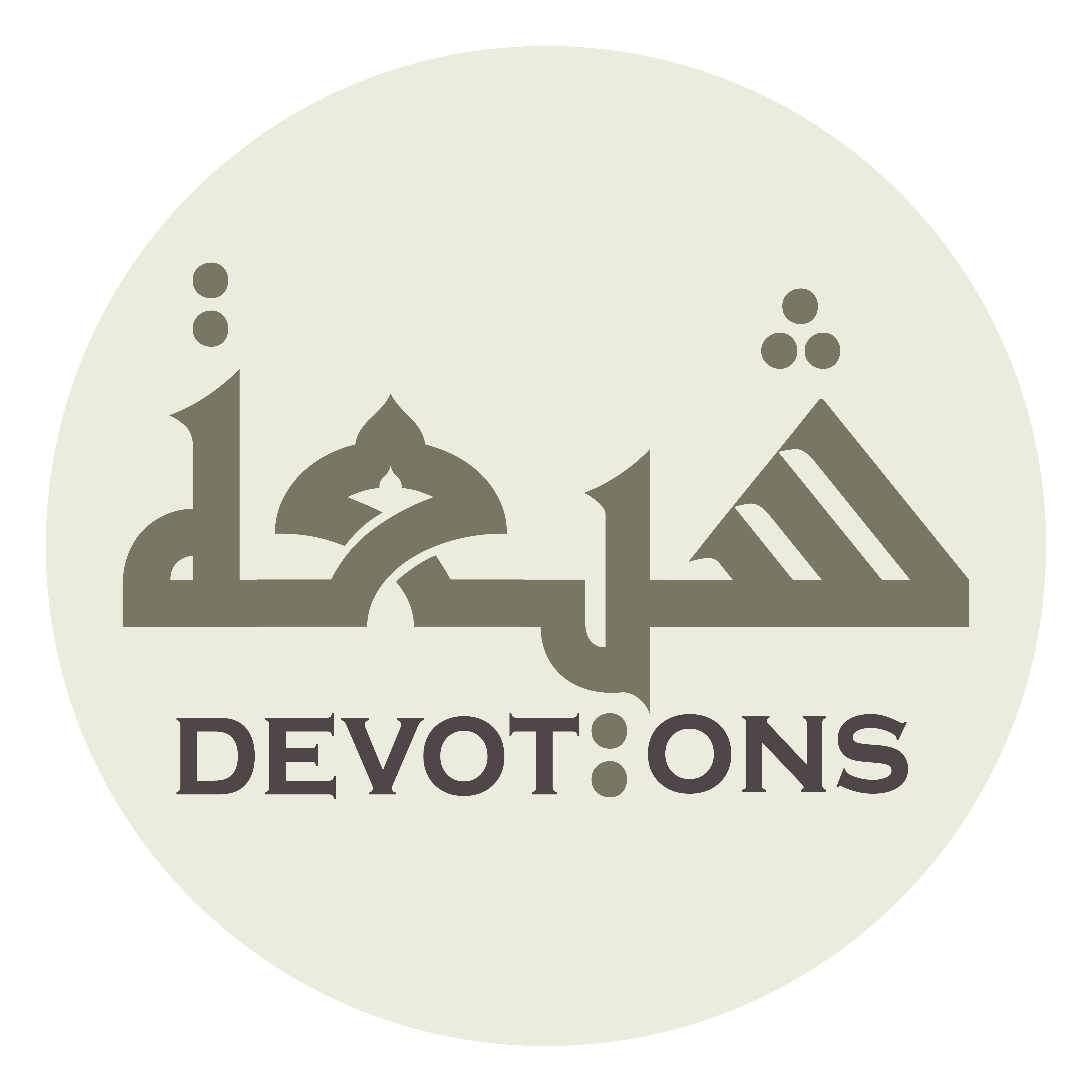 وَبَرِئْتُ إِلَى اللَّهِ عَزَّوَجَلَّ

wabari-tu ilallāhi `azzawajall

In the presence of Allah the Almighty and All-majestic, I repudiate
Ziarat Jamia Kabeera
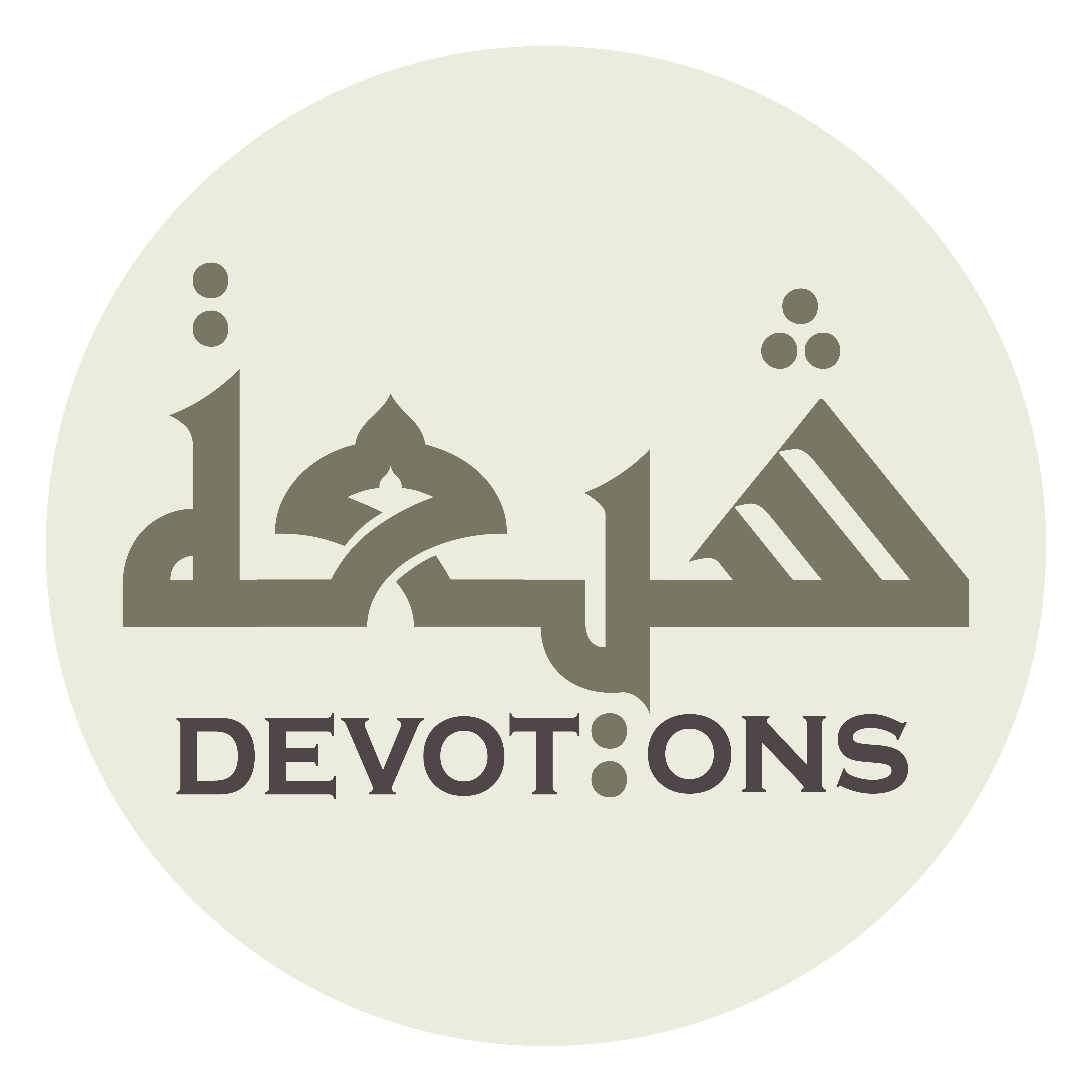 مِنْ أَعْدَائِكُمْ

min a`dā-ikum

your enemies,
Ziarat Jamia Kabeera
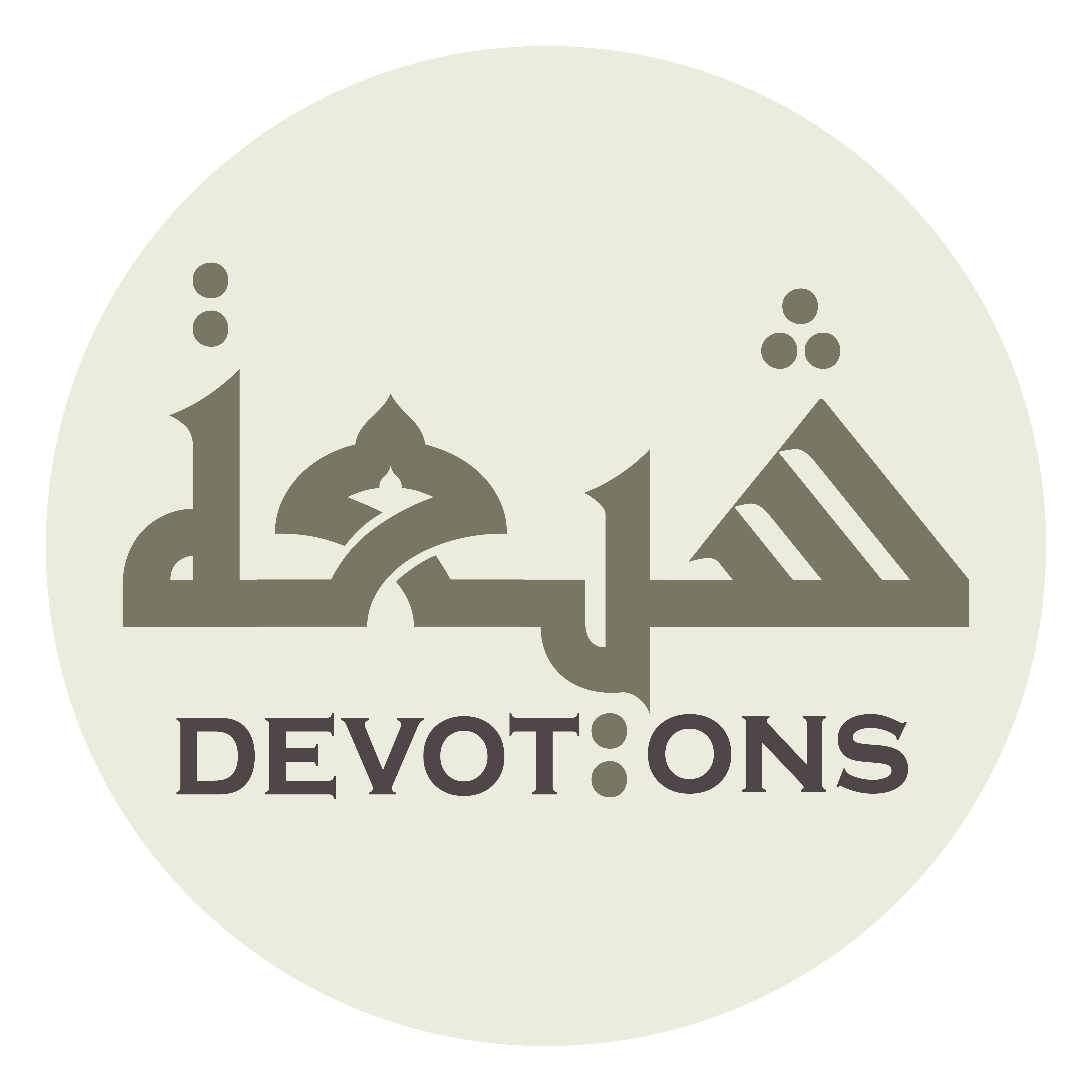 وَمِنَ الْجِبْتِ وَالطَّاغُوتِ

waminal jibti waṭ ṭāghūt

all idols, false deities,
Ziarat Jamia Kabeera
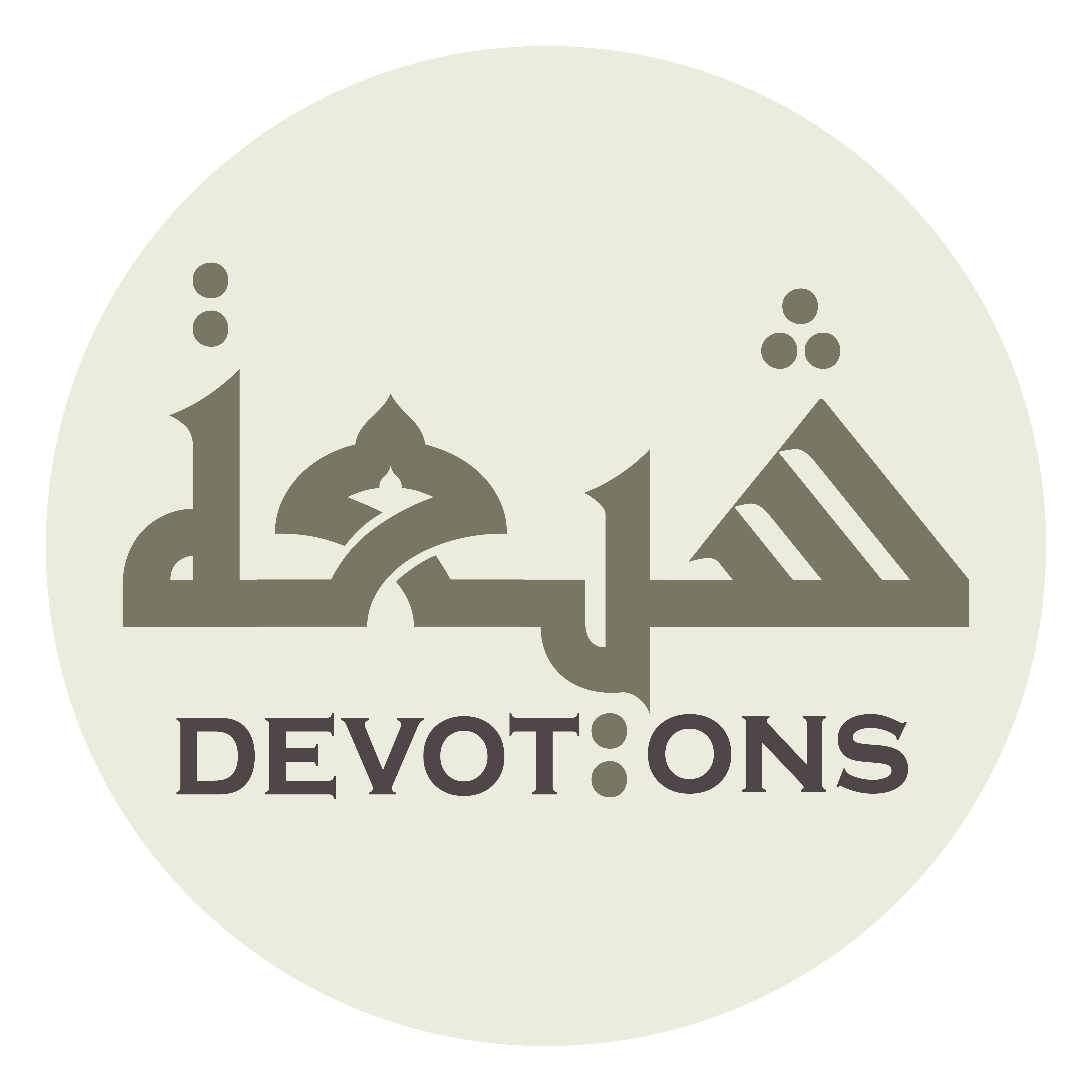 وَالشَّيَاطِينِ وَحِزْبِهِمُ الظَّالِمِيْنَ لَكُمُ

wash shayāṭīni waḥizbihimuẓ ẓālimīna lakum

the devils, and their party who have wronged you,
Ziarat Jamia Kabeera
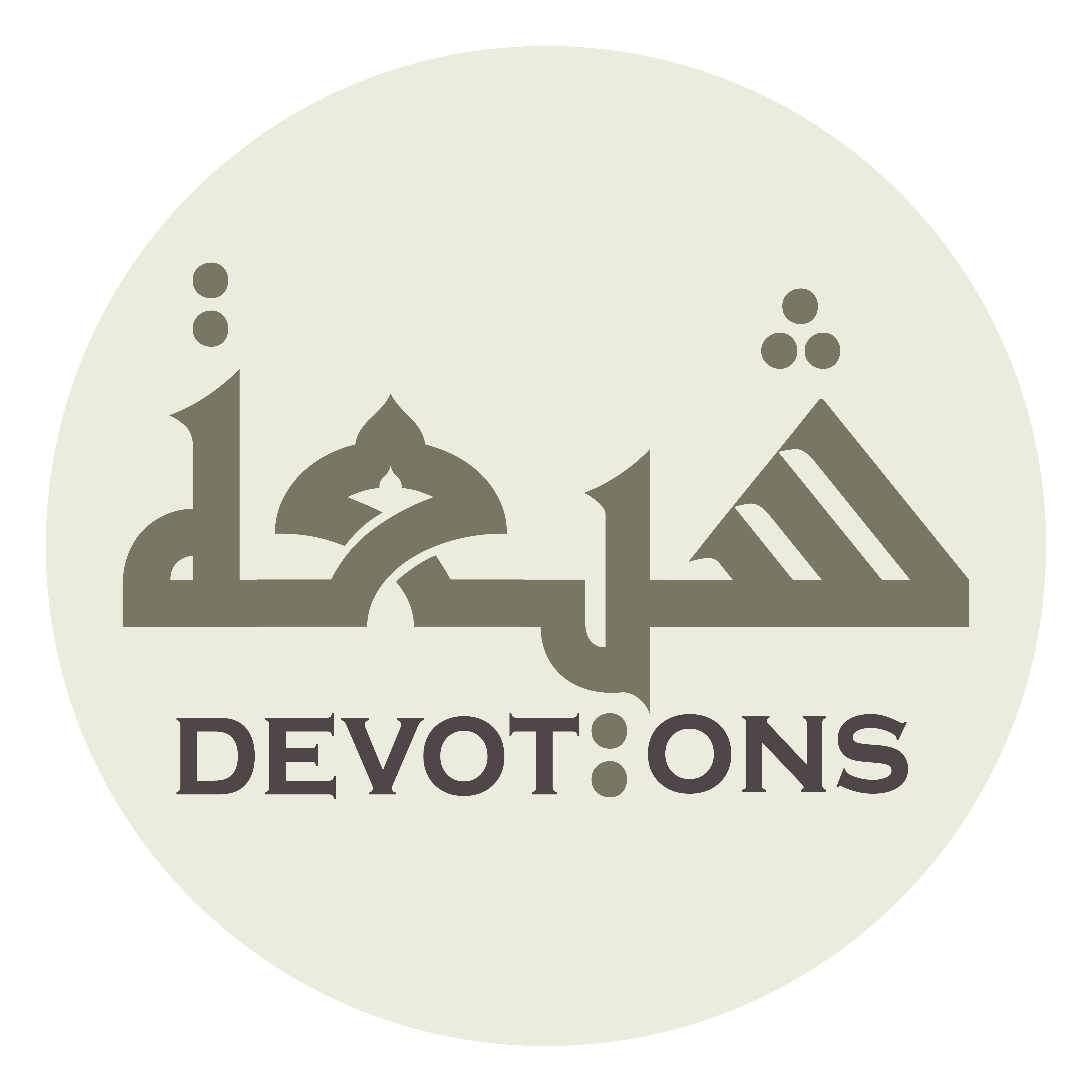 اَلْجَاحِدِيْنَ لِحَقِّكُمْ

al jāḥidīna liḥaqqikum

denied your rights,
Ziarat Jamia Kabeera
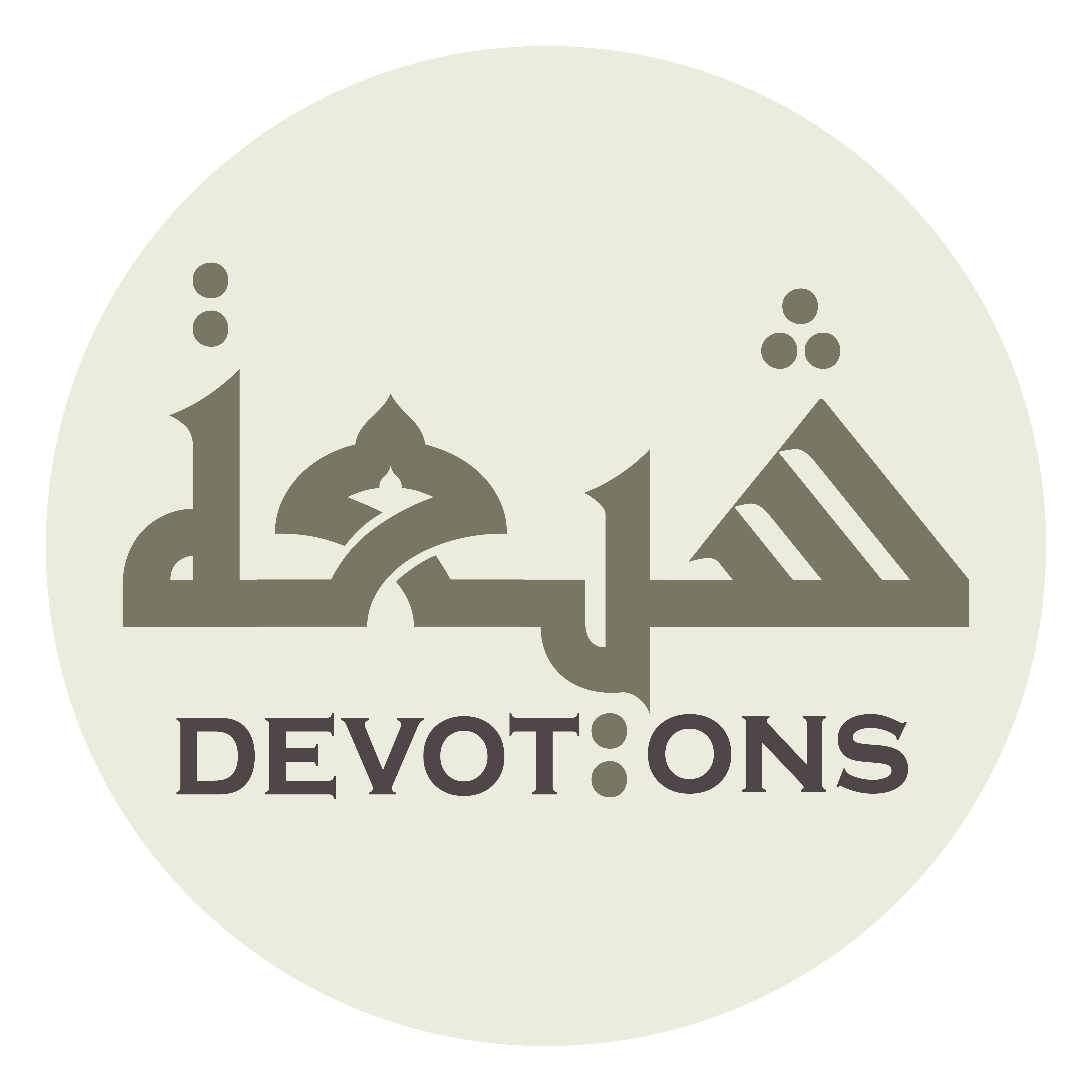 وَالْمَارِقِينَ مِنْ وِلايَتِكُمْ

walmāriqīna min wilāyatikum

apostatized from your (divinely commissioned) leadership,
Ziarat Jamia Kabeera
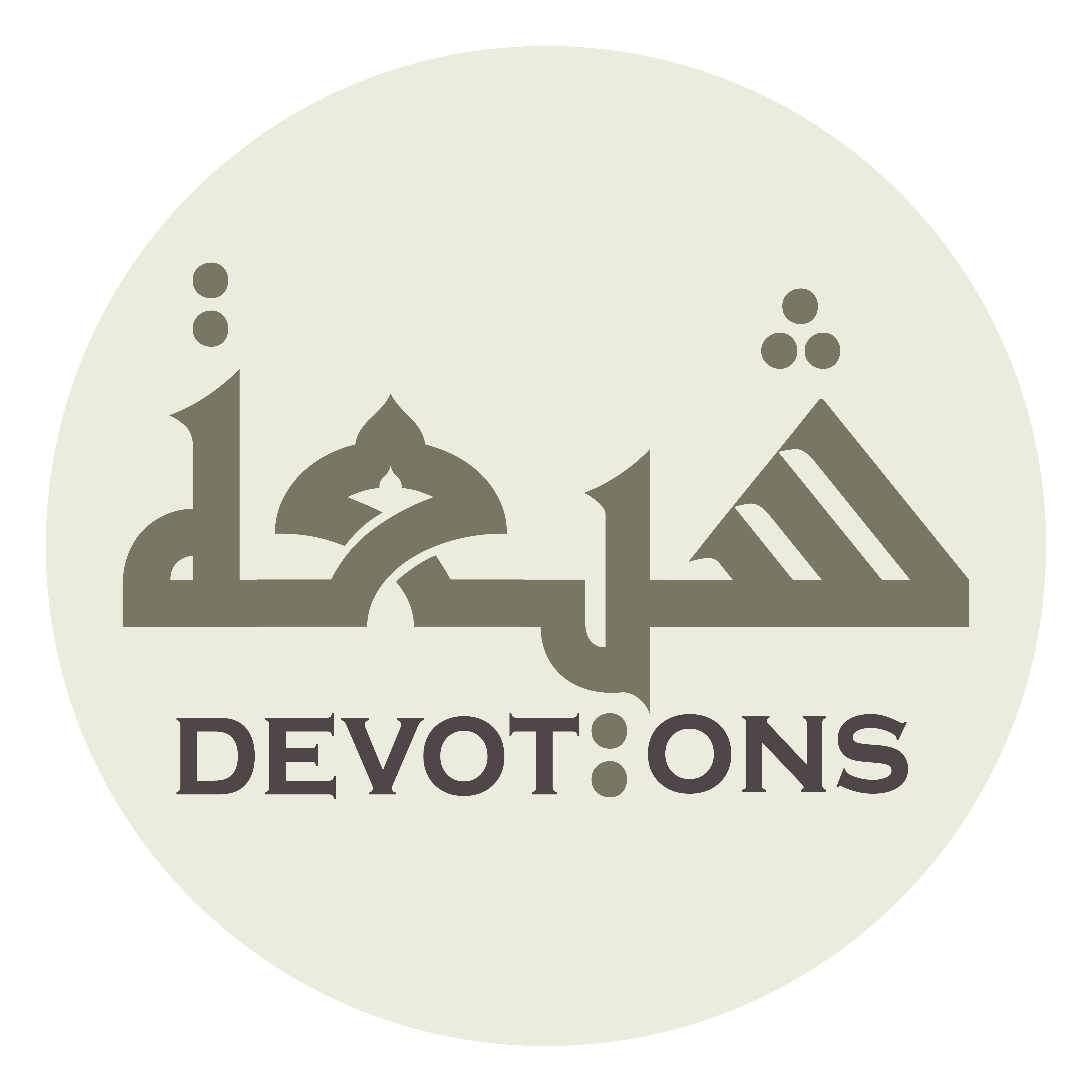 وَالْغَاصِبِينَ لِإِرْثِكُمُ

walghāṣibīna li-ir-thikum

usurped your inheritance,
Ziarat Jamia Kabeera
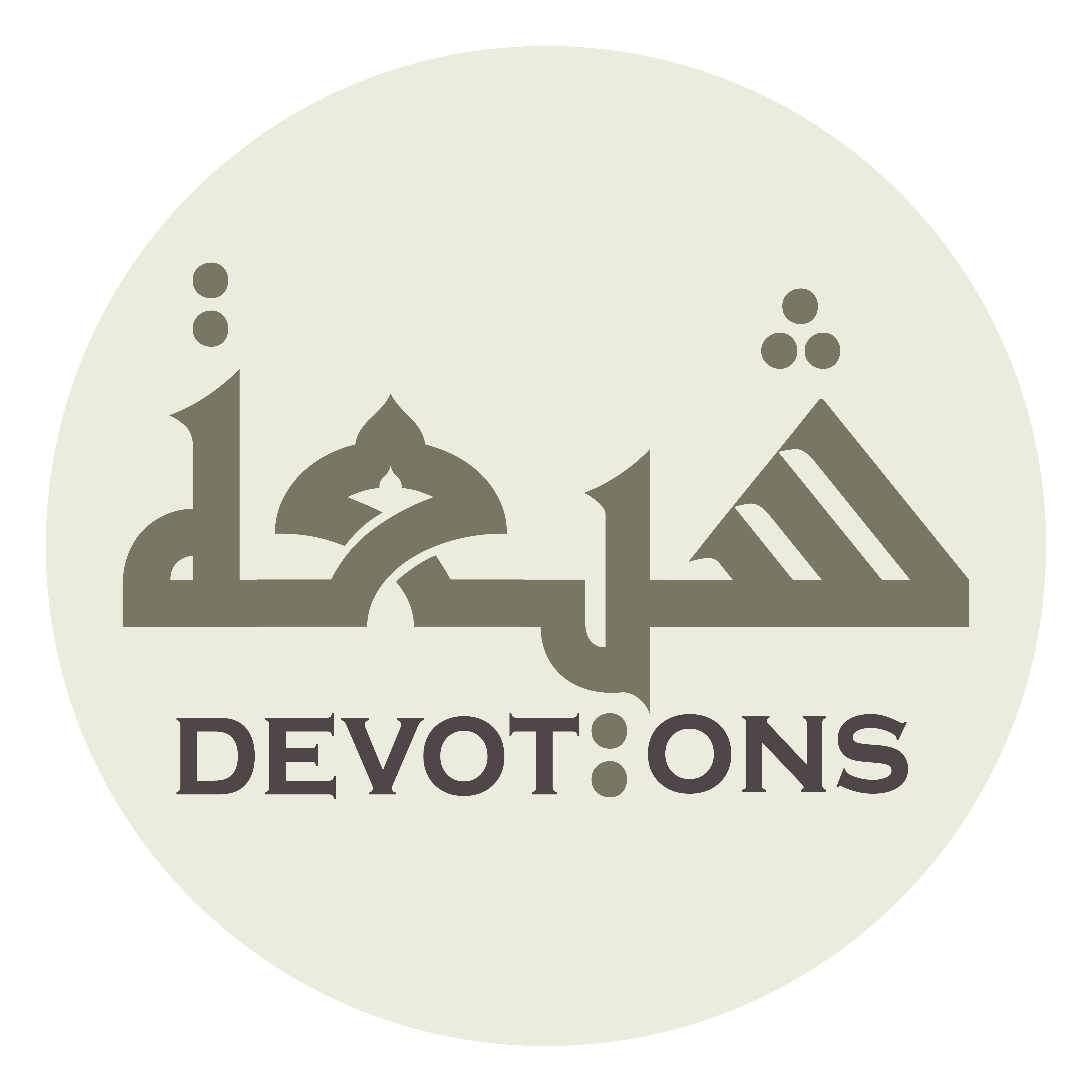 اَلشَّاكِّينَ فِيكُمُ

ash shākkīna fīkum

arisen doubts about you,
Ziarat Jamia Kabeera
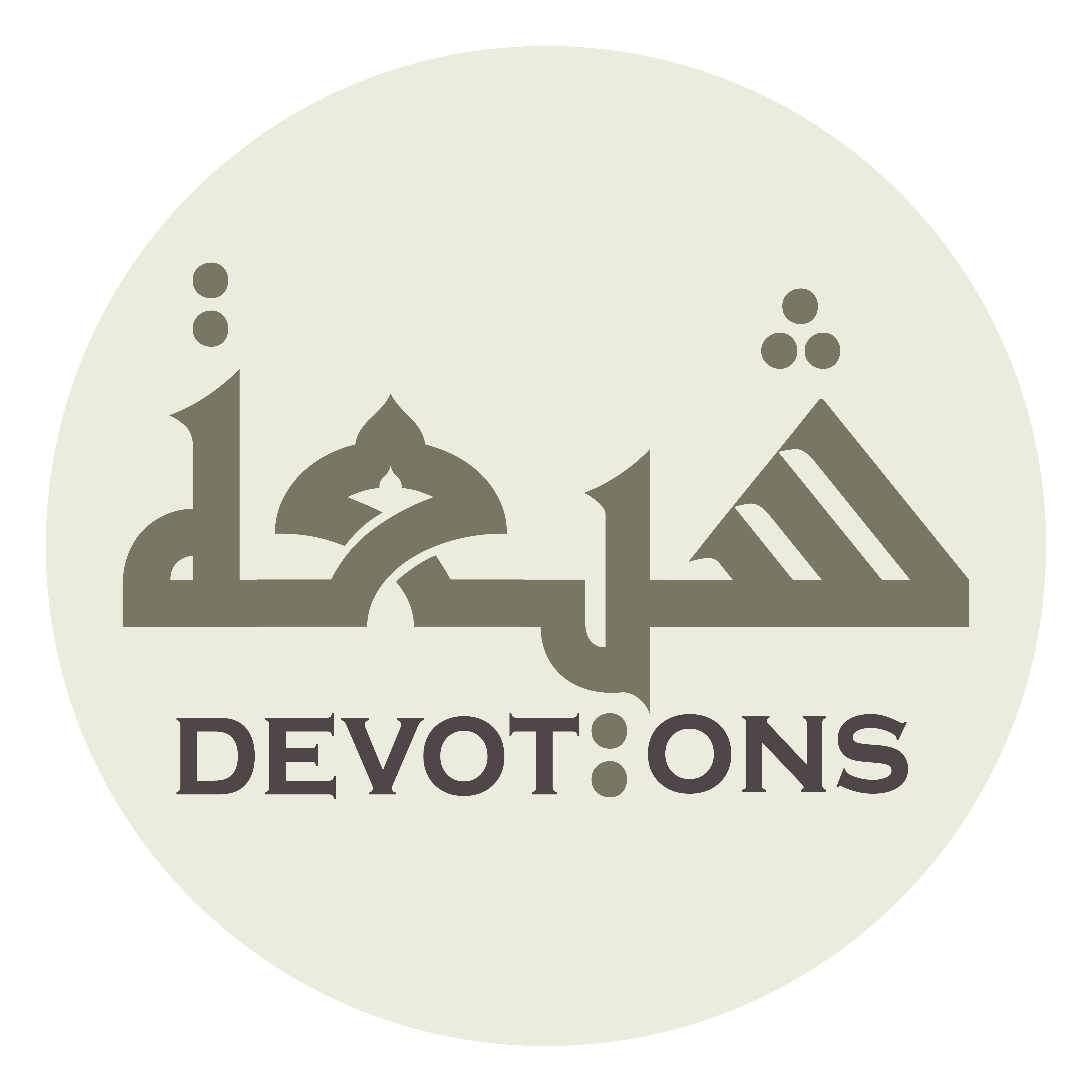 اَلْمُنْحَرِفِينَ عَنْكُمْ

al munḥarifīna `ankum

and deviated from you,
Ziarat Jamia Kabeera
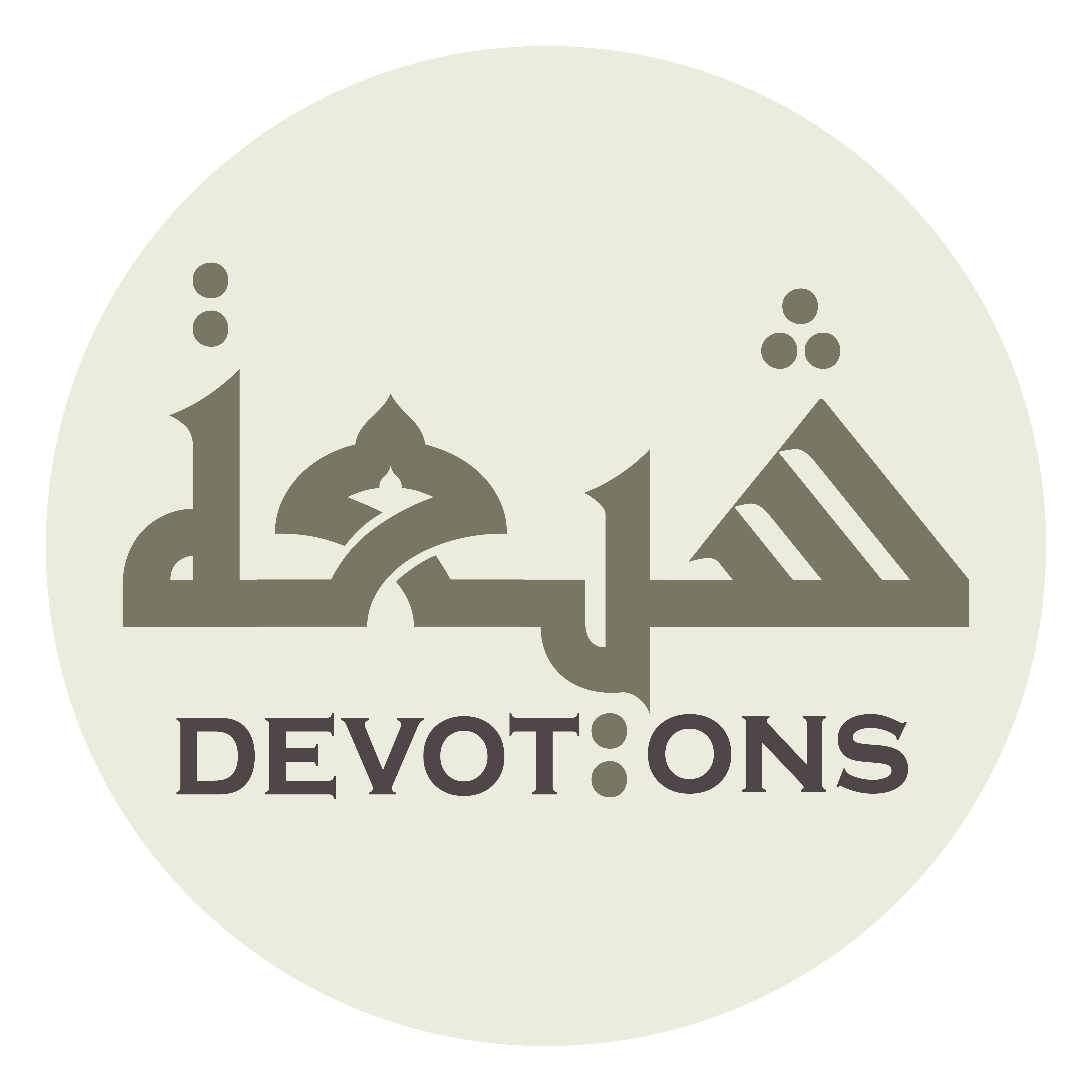 وَمِنْ كُلِّ وَلِيجَةٍ دُونَكُمْ

wamin kulli walījatin dūnakum

and (I repudiate) any adherence to anyone other than you,
Ziarat Jamia Kabeera
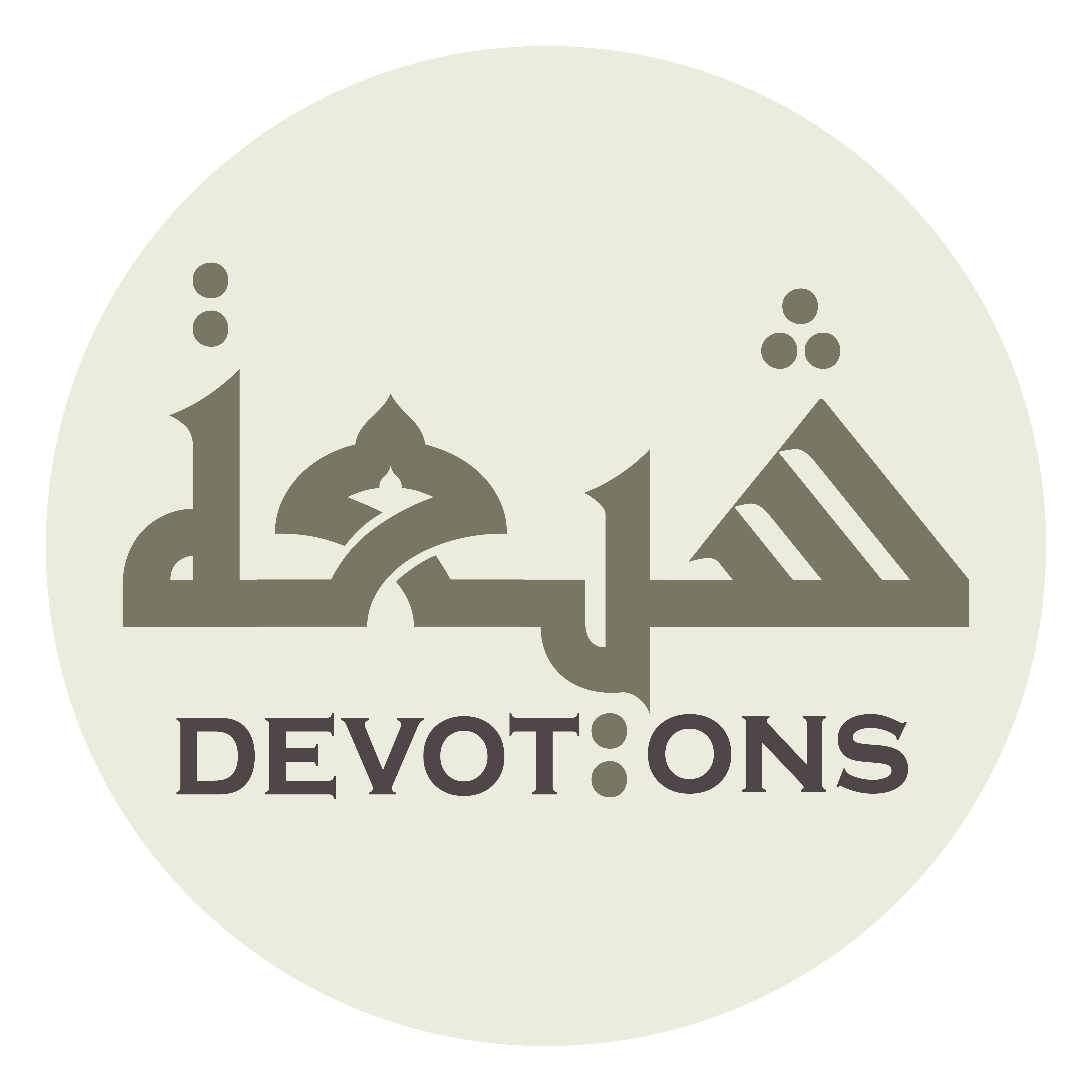 وَكُلِّ مُطَاعٍ سِوَاكُمْ

wakulli muṭā`in siwākum

any obeyed one save you,
Ziarat Jamia Kabeera
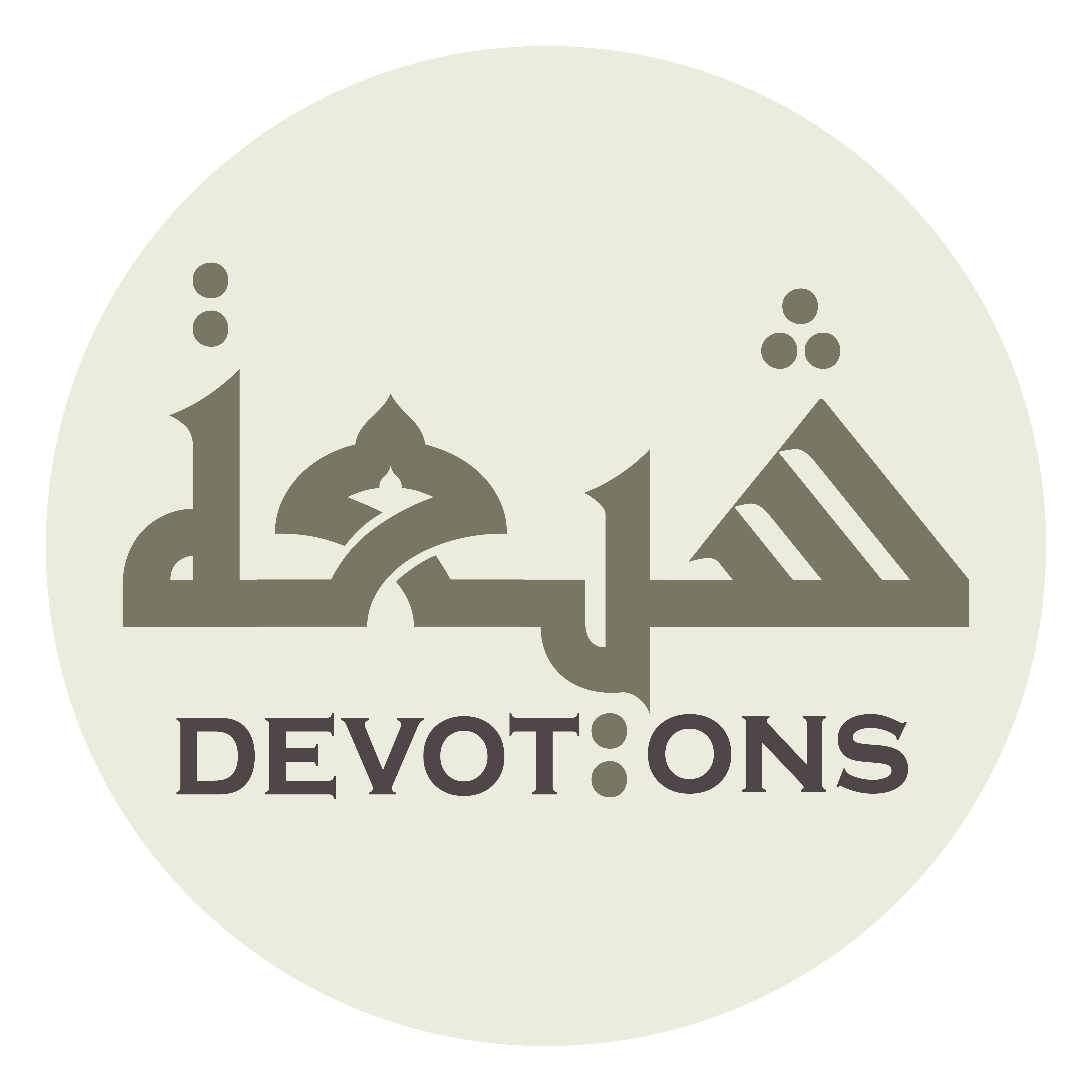 وَمِنَ الْأَئِمَّةِ الَّذِيْنَ يَدْعُونَ إِلَى النَّارِ

waminal a-immatil ladhīna yad`ūna ilan nār

and the leaders who call to Hellfire.
Ziarat Jamia Kabeera
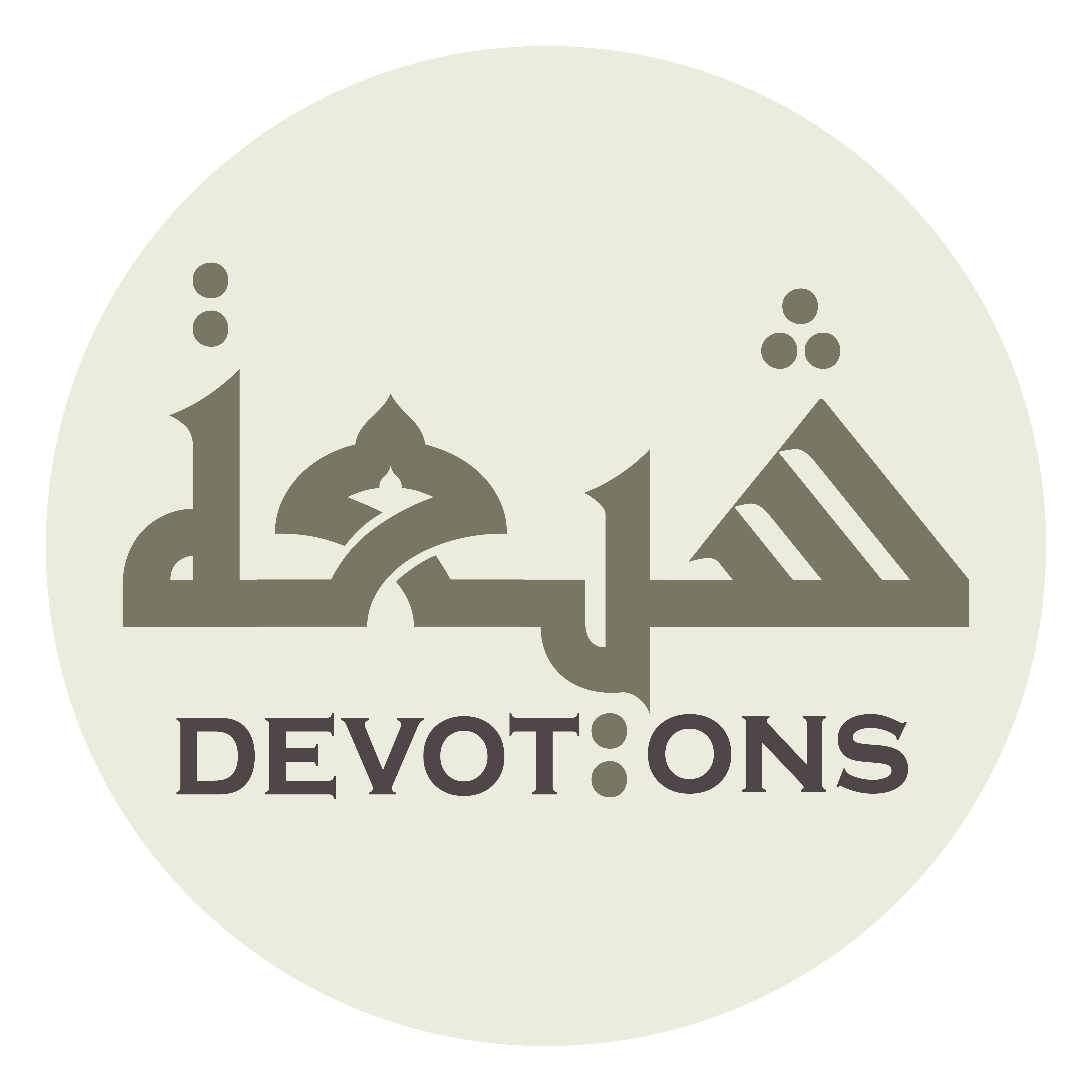 فَثَبَّتَنِيَ اللَّهُ أَبَدًا مَا حَيِيتُ

fathabbataniyallāhu abadan mā ḥayīt

May Allah make me firm forever as long as I am alive
Ziarat Jamia Kabeera
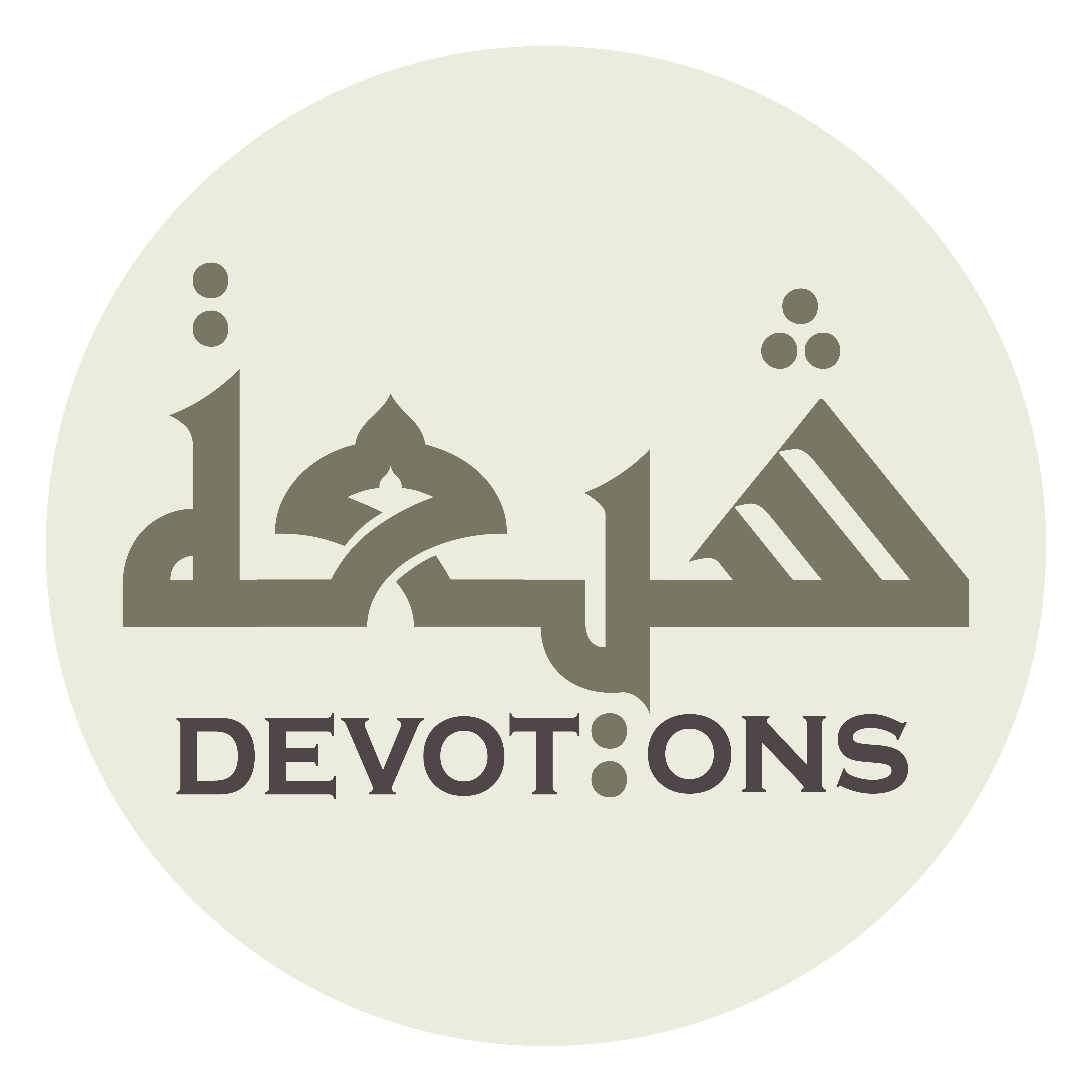 عَلَى مُوَالَاتِكُمْ

`alā muwālātikum

on loyalty to you,
Ziarat Jamia Kabeera
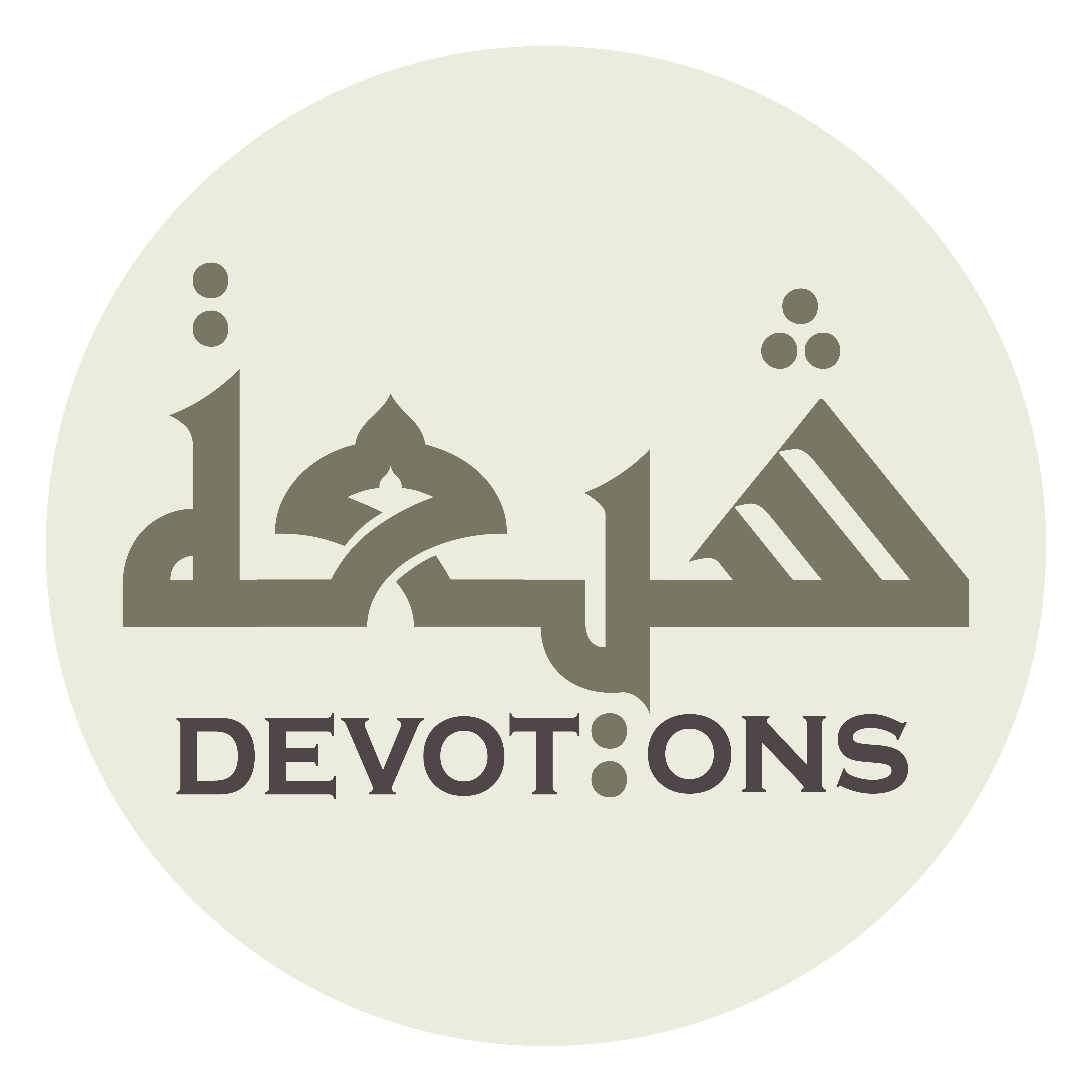 وَمَحَبَّتِكُمْ وَدِيْنِكُمْ

wamaḥabbatikum wadīnikum

love for you, and on your religion.
Ziarat Jamia Kabeera
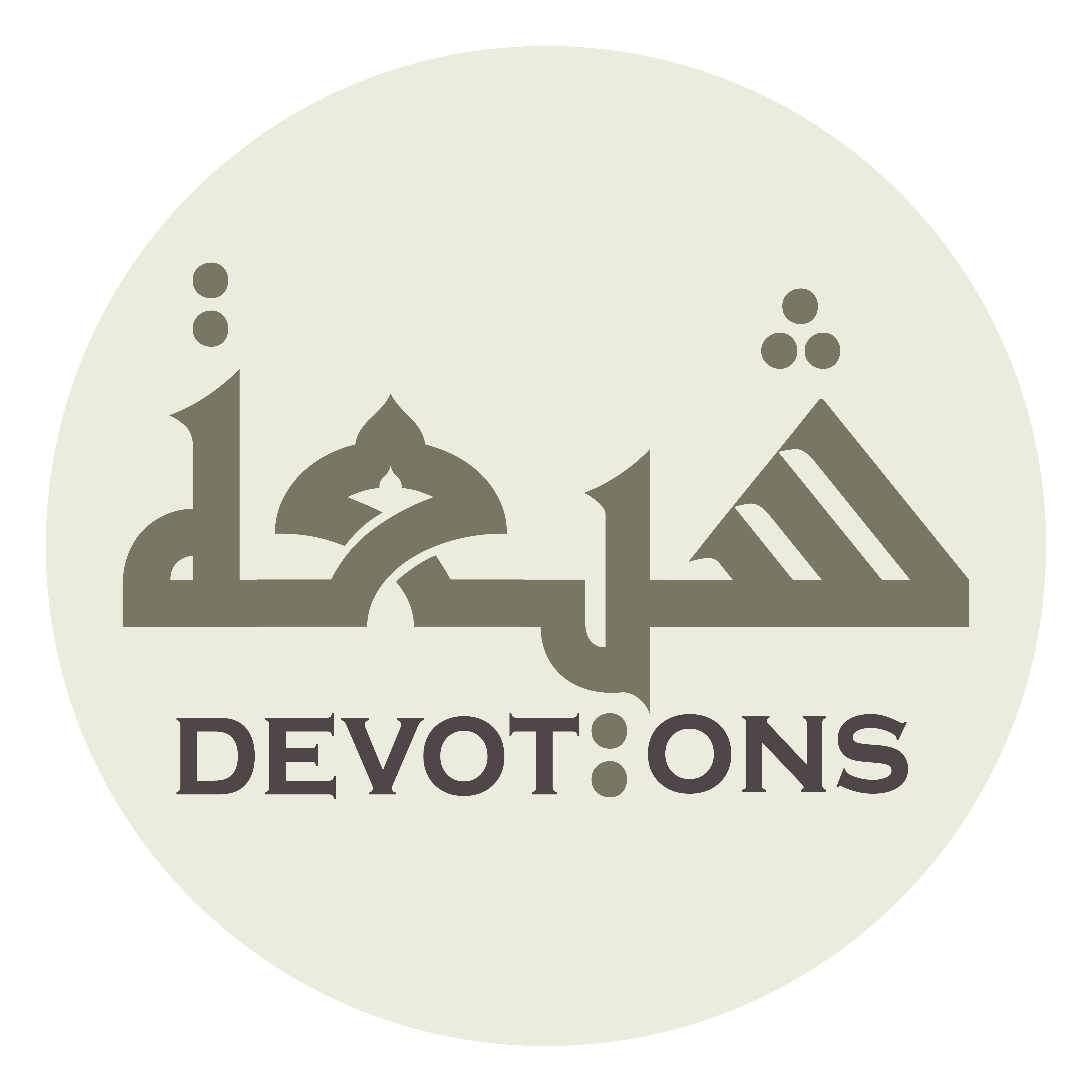 وَوَفَّقَنِيْ لِطَاعَتِكُمْ

wawaffaqanī liṭā`atikum

May He grant me success in obedience to you,
Ziarat Jamia Kabeera
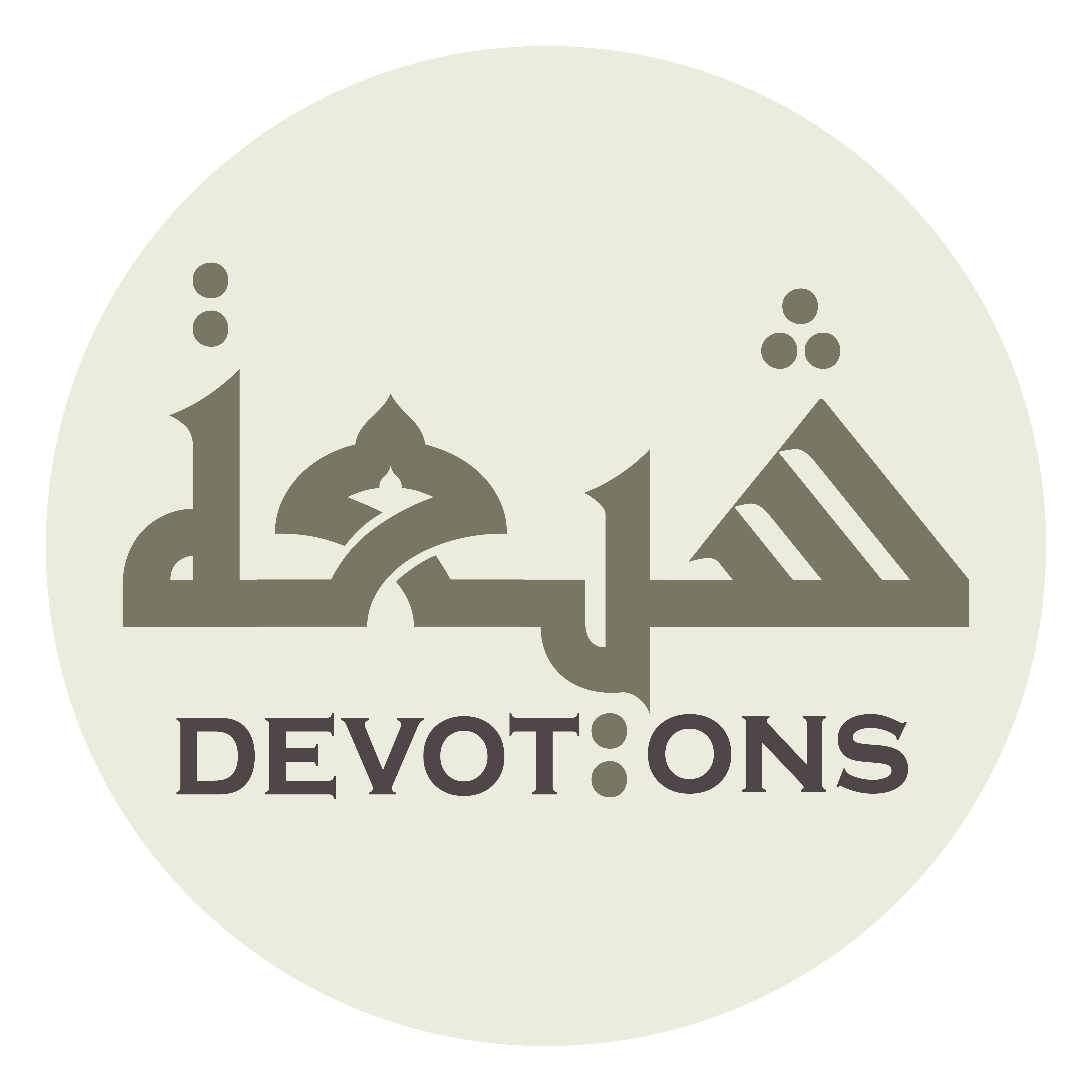 وَرَزَقَنِيْ شَفَاعَتَكُمْ

warazaqanī shafā`atakum

endue me with your intercession,
Ziarat Jamia Kabeera
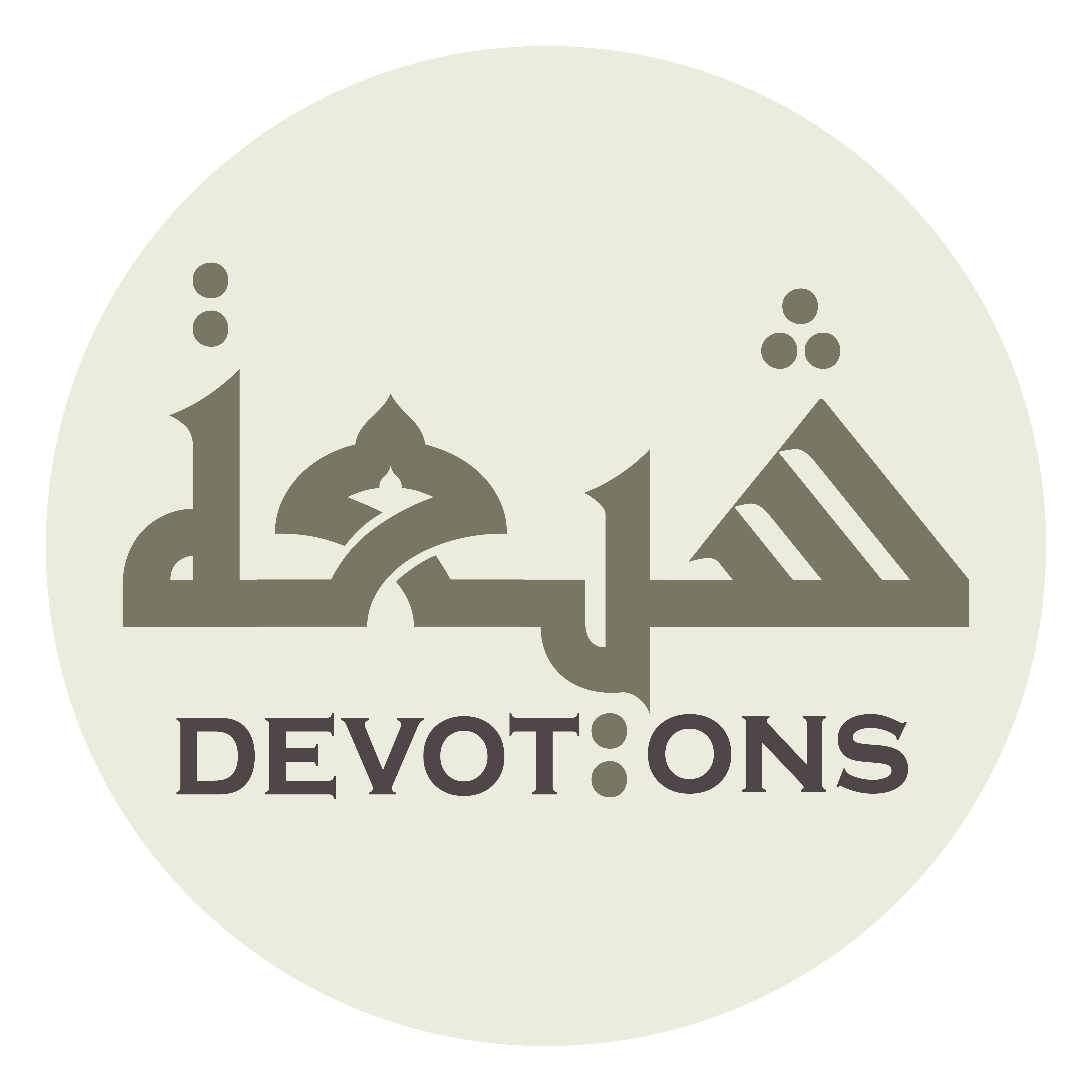 وَجَعَلَنِيْ مِنْ خِيَارِ مَوَالِيكُمُ

waja`alanī min khiyāri mawālīkum

make me of the best of your loyalists
Ziarat Jamia Kabeera
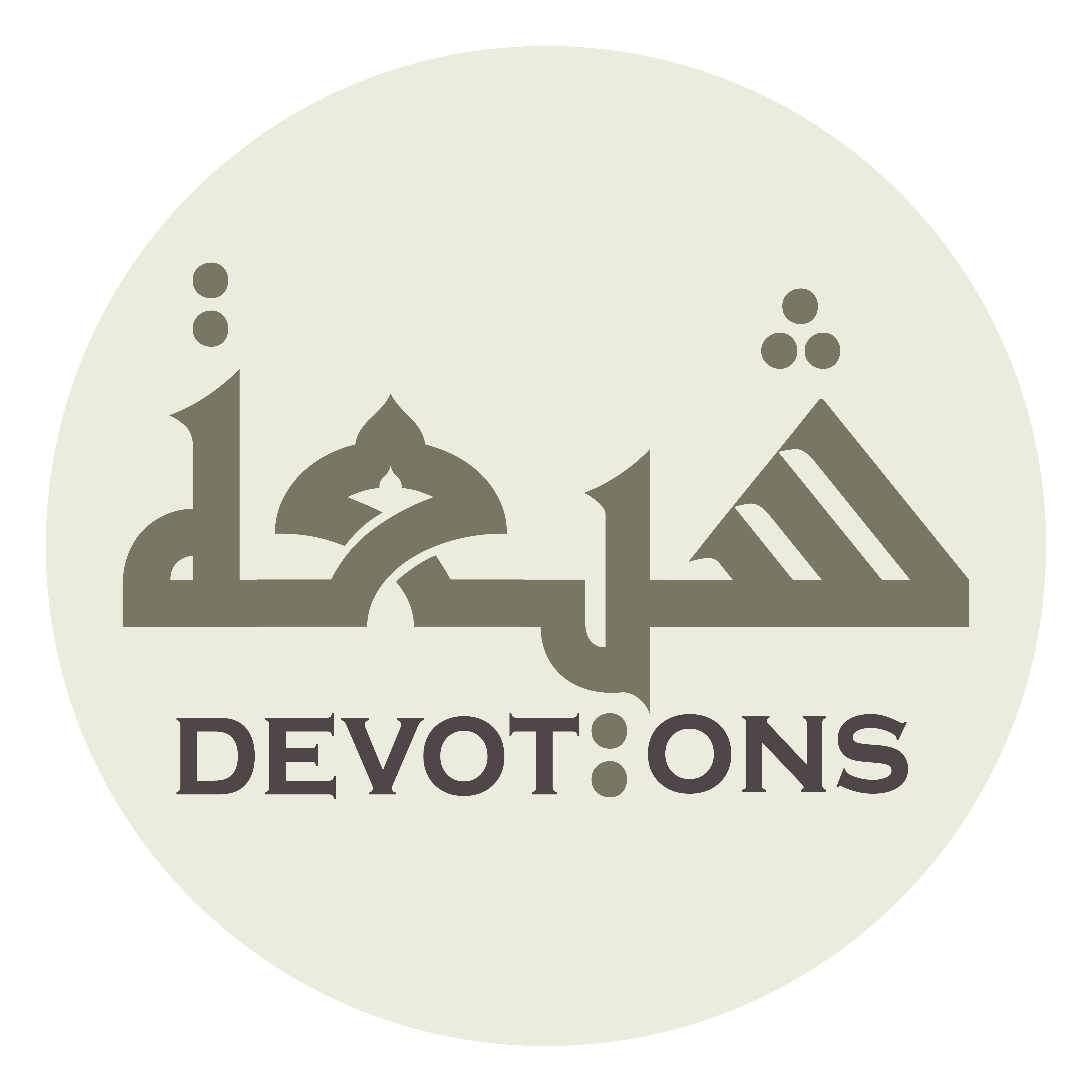 اَلتَّابِعِينَ لِمَا دَعَوْتُمْ إِلَيْهِ

at tābi`īna limā da`awtum ilayh

who carry out all that to which you have called,
Ziarat Jamia Kabeera
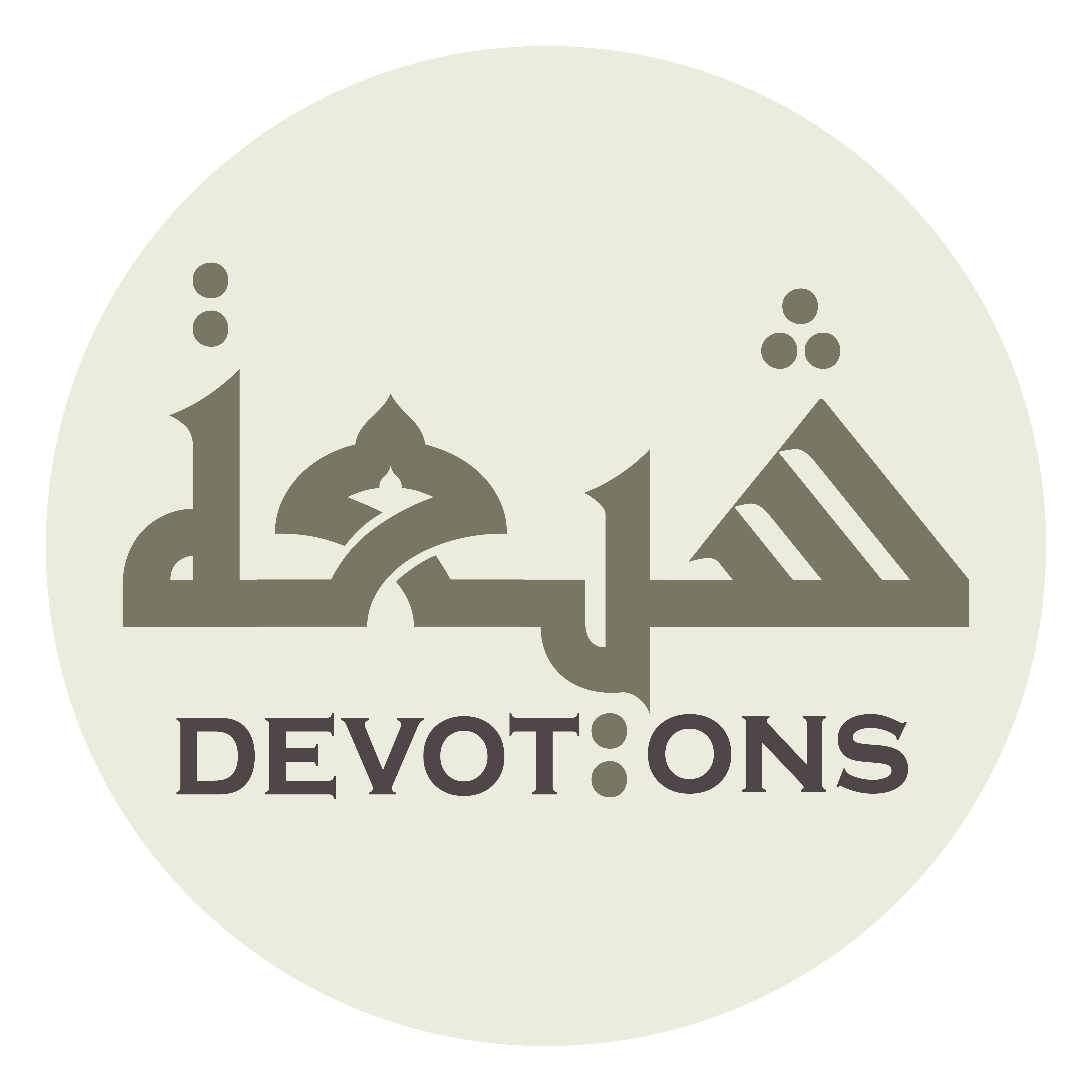 وَجَعَلَنِيْ مِمَّنْ يَقْتَصُّ آثَارَكُمْ

waja`alanī mimman yaqtaṣṣu-āthārakum

and make me of those who are tracking your footsteps,
Ziarat Jamia Kabeera
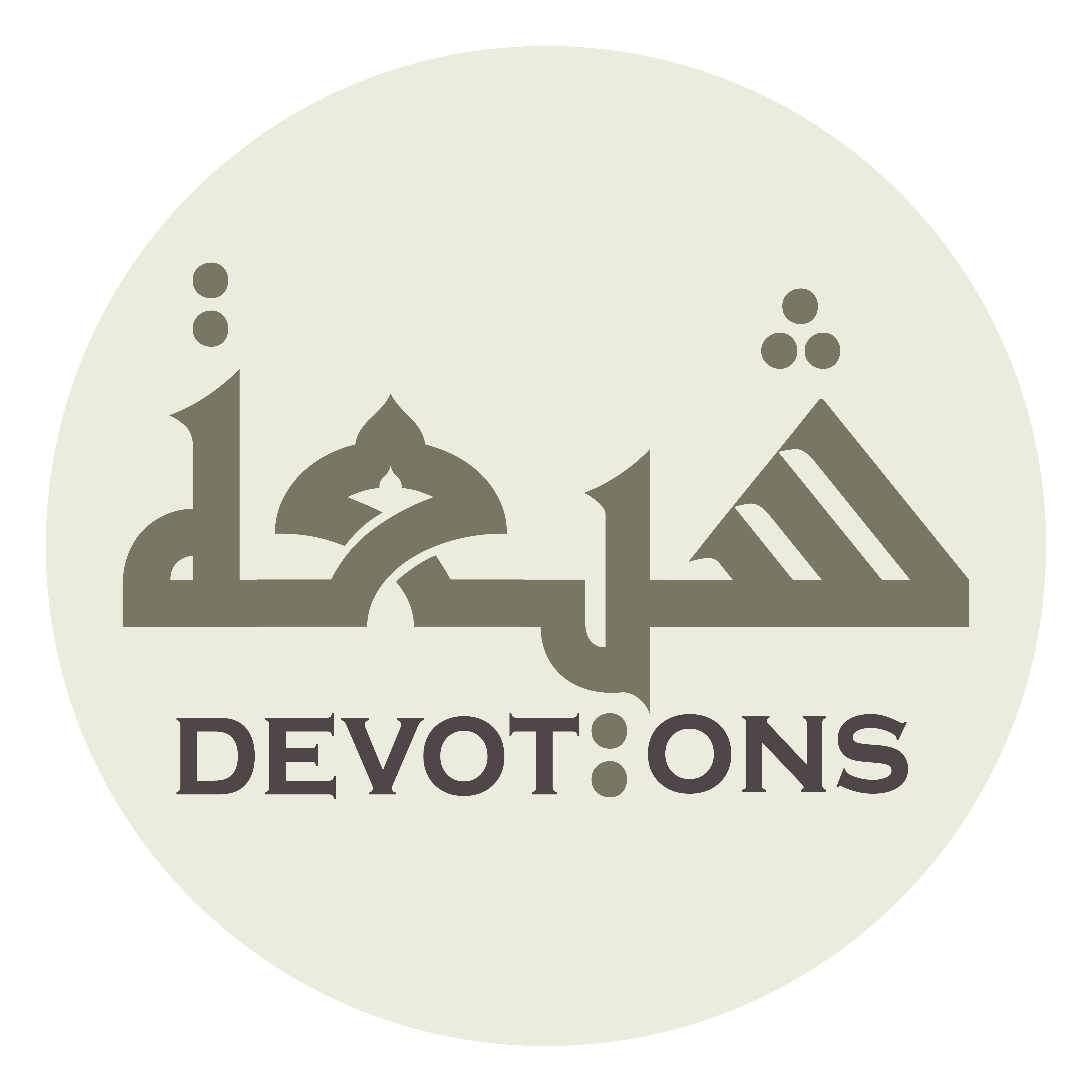 وَيَسْلُكُ سَبِيلَكُمْ

wayasluku sabīlakum

taking your path,
Ziarat Jamia Kabeera
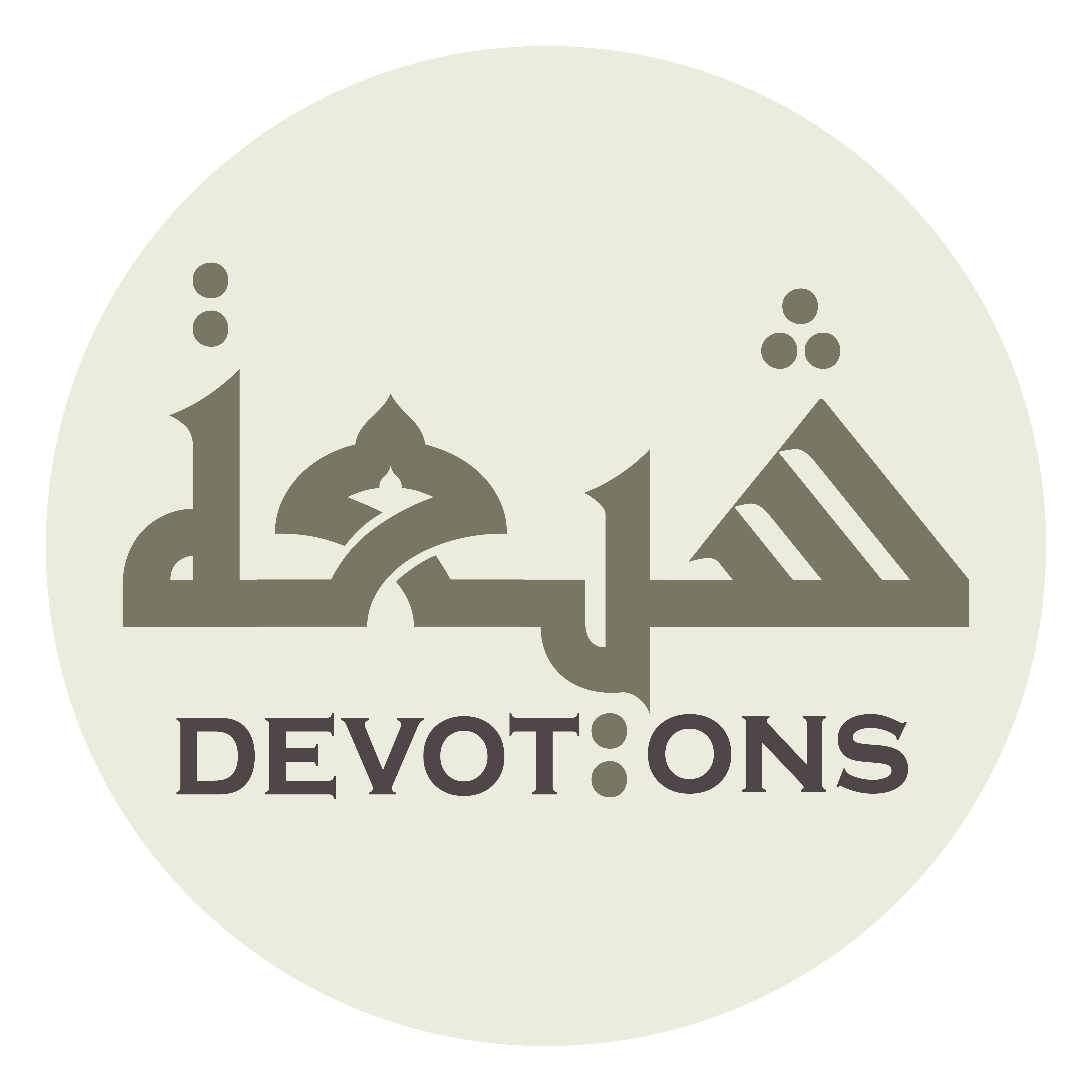 وَيَهْتَدِيْ بِهُدَاكُمْ

wayahtadī bihudākum

following your guidance,
Ziarat Jamia Kabeera
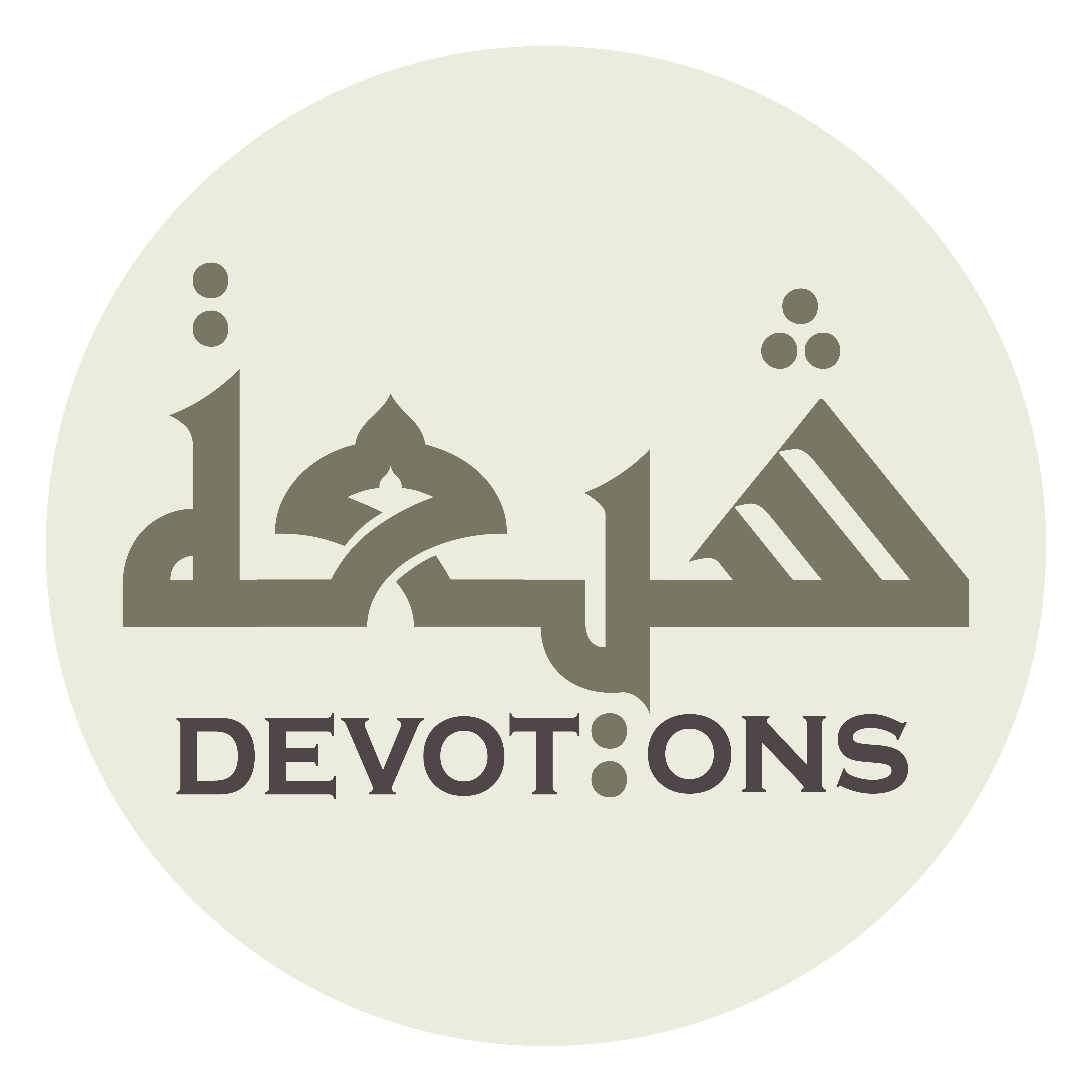 وَيُحْشَرُ فِيْ زُمْرَتِكُمْ

wayuḥsharu fī zumratikum

(and those who are) resurrected in your group,
Ziarat Jamia Kabeera
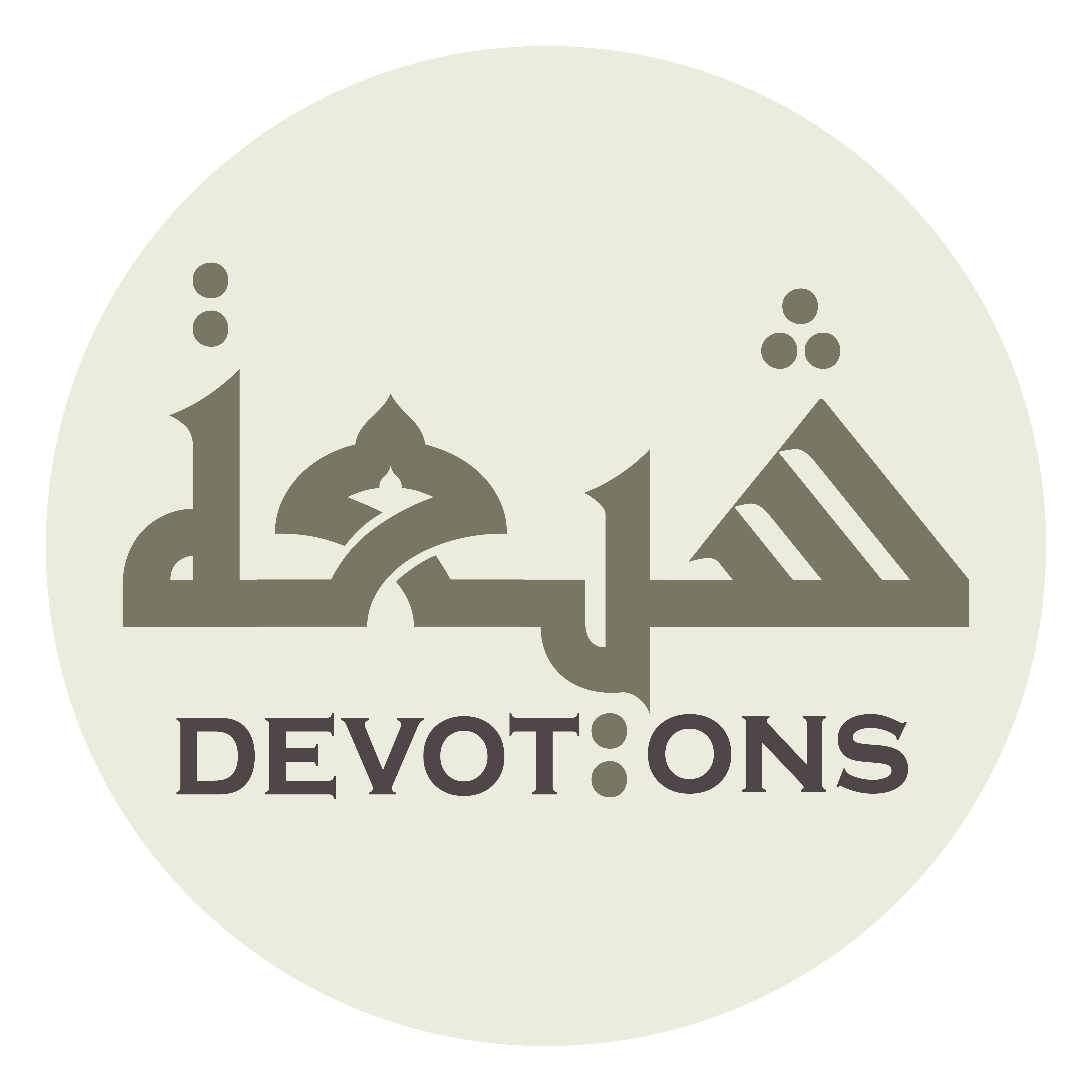 وَيَكِرُّ فِيْ رَجْعَتِكُمْ

wayakirru fī raj`atikum

given the chance to appear again in your Return,
Ziarat Jamia Kabeera
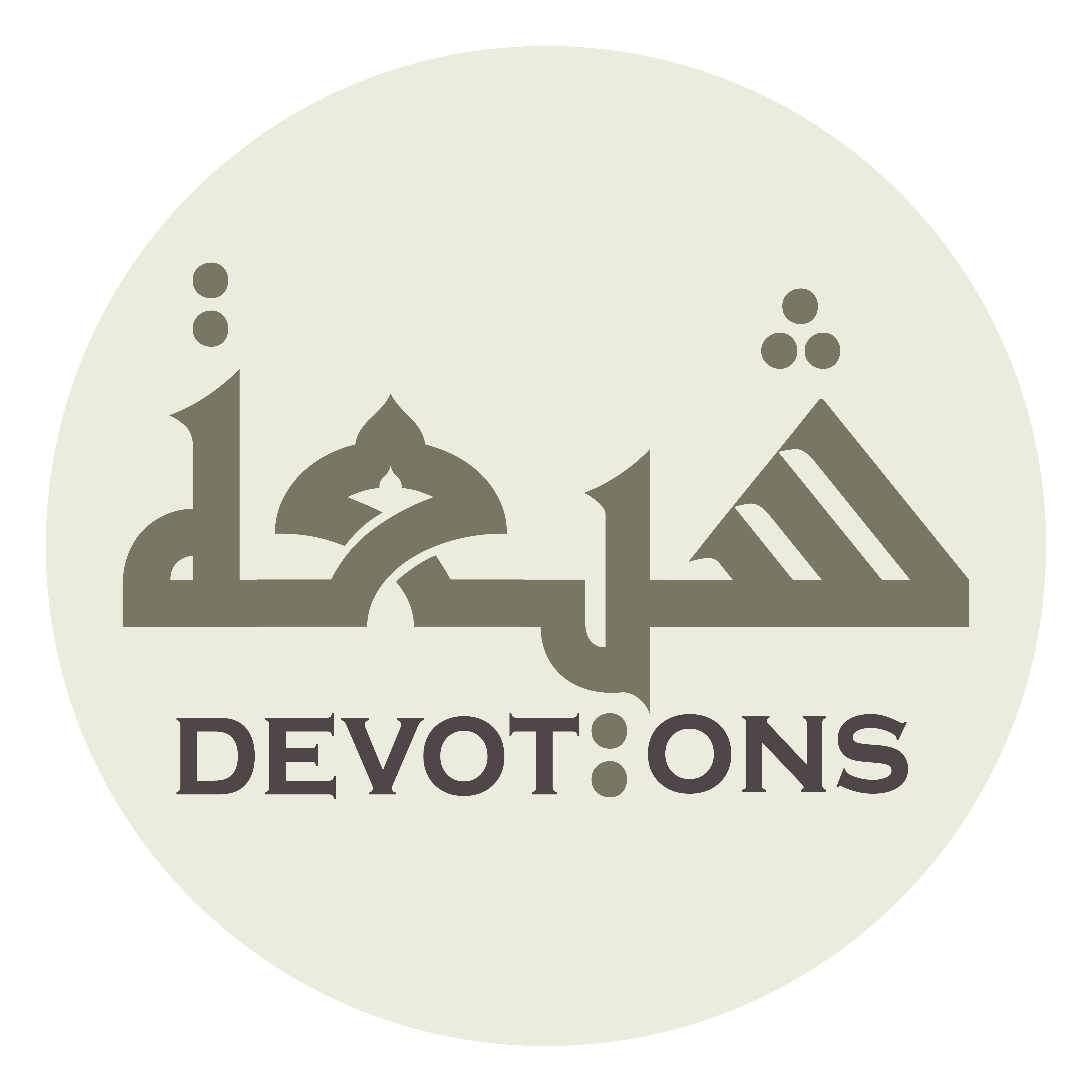 وَيُمَلَّكُ فِيْ دَوْلَتِكُمْ

wayumallaku fī dawlatikum

given authority in your administration,
Ziarat Jamia Kabeera
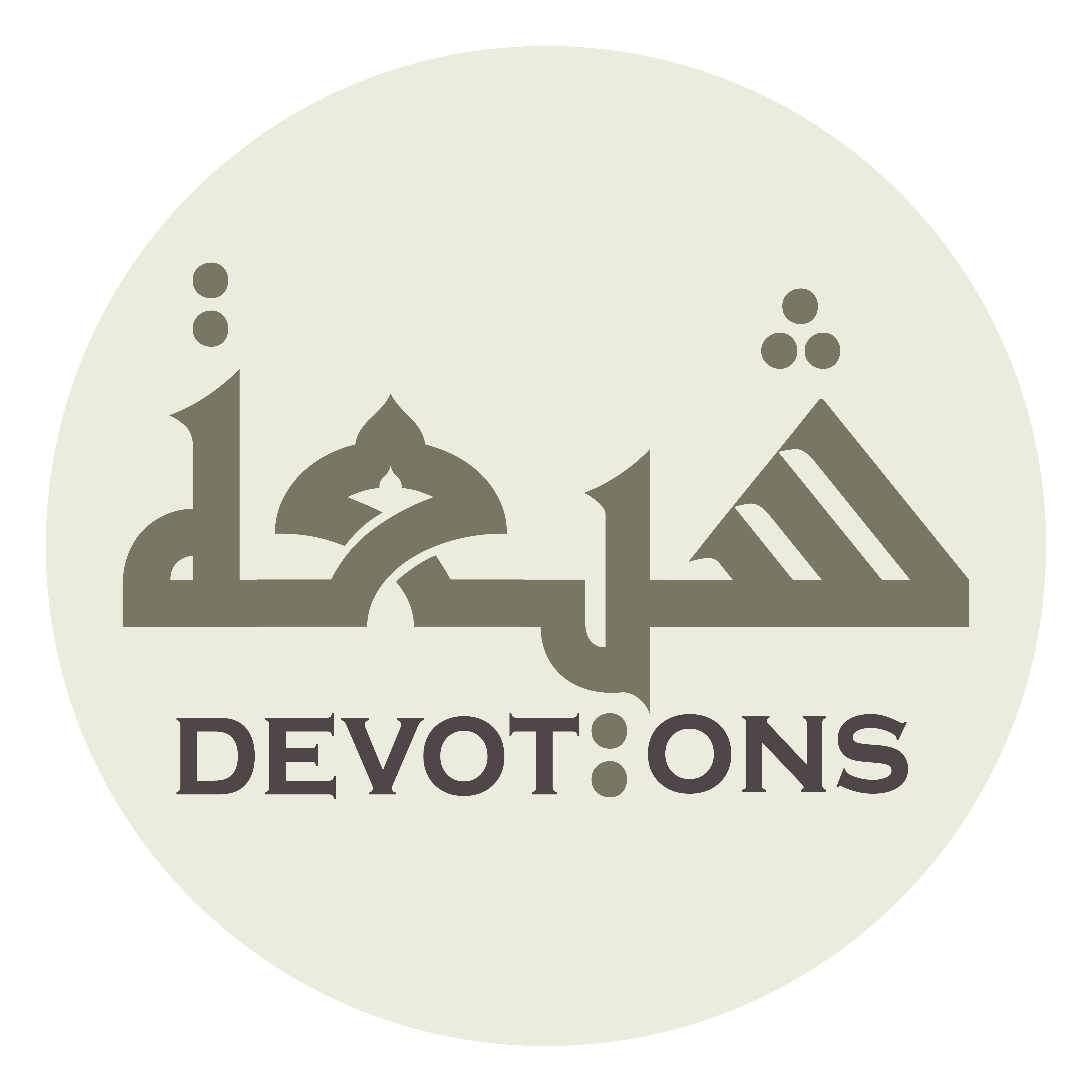 وَيُشَرَّفُ فِيْ عَافِيَتِكُمْ

wayusharrafu fī `āfiyatikum

honored to live under your sound supervision,
Ziarat Jamia Kabeera
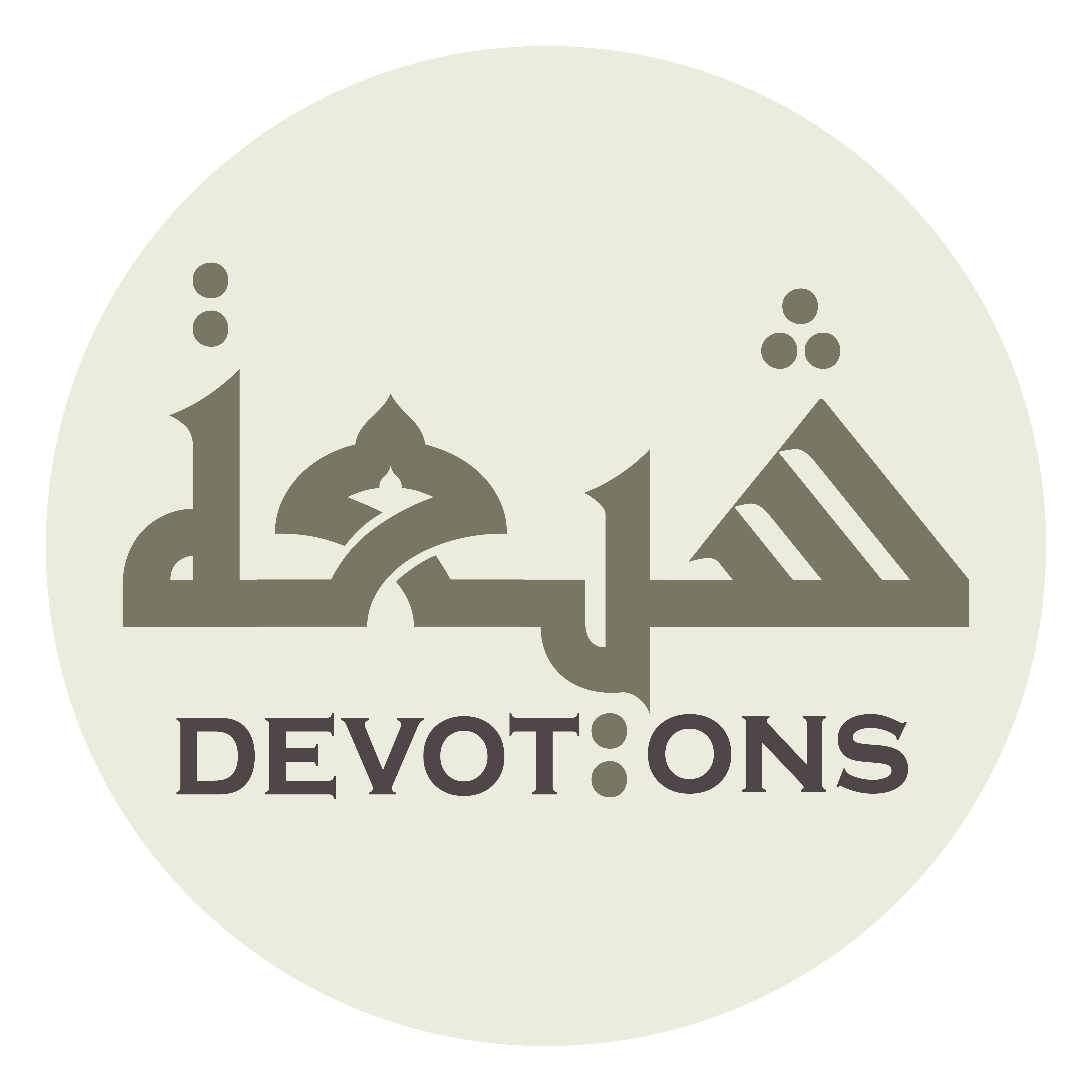 وَيُمَكَّنُ فِيْ أَيَّامِكُمْ

wayumakkanu fī ayyāmikum

given power in your days,
Ziarat Jamia Kabeera
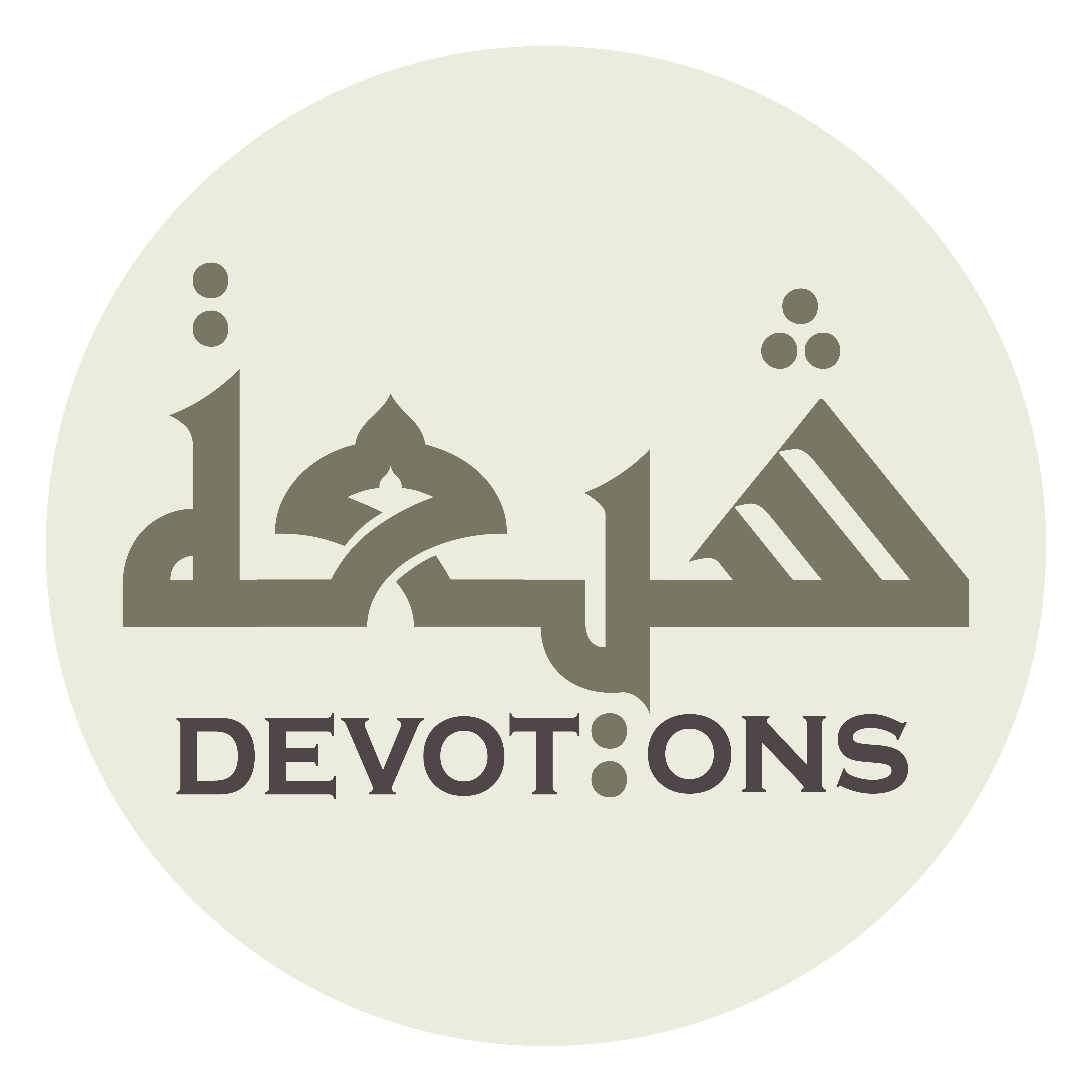 وَتَقِرُّ عَيْنُهُ غَدًا بِرُؤْيَتِكُمْ

wataqirru `aynuhu ghadan biru-yatikum

and having their eyes delighted by seeing you in the morrow.
Ziarat Jamia Kabeera
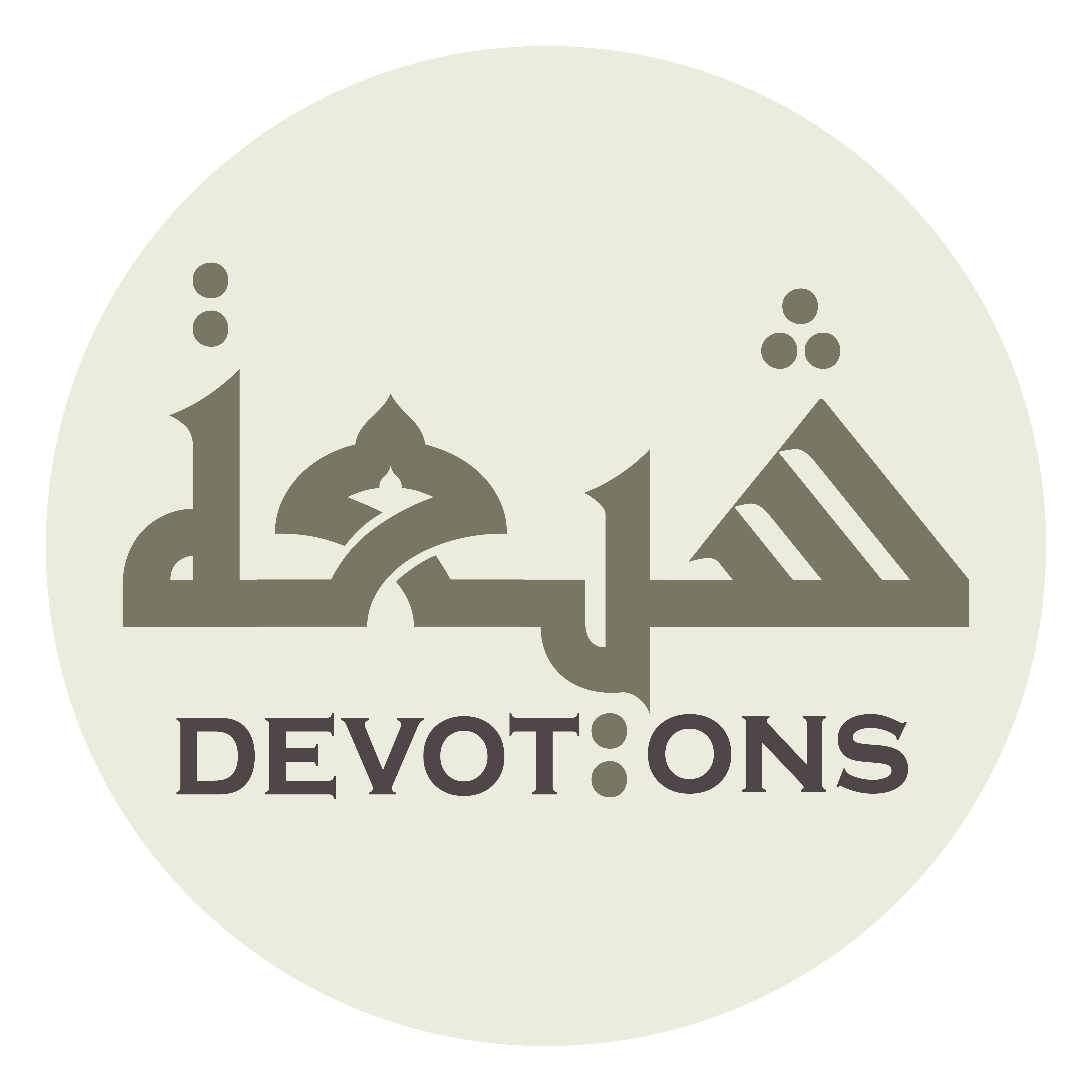 بِأَبِيْ أَنْتُمْ وَأُمِّي

bi-abī antum wa-ummī

May my father, mother,
Ziarat Jamia Kabeera
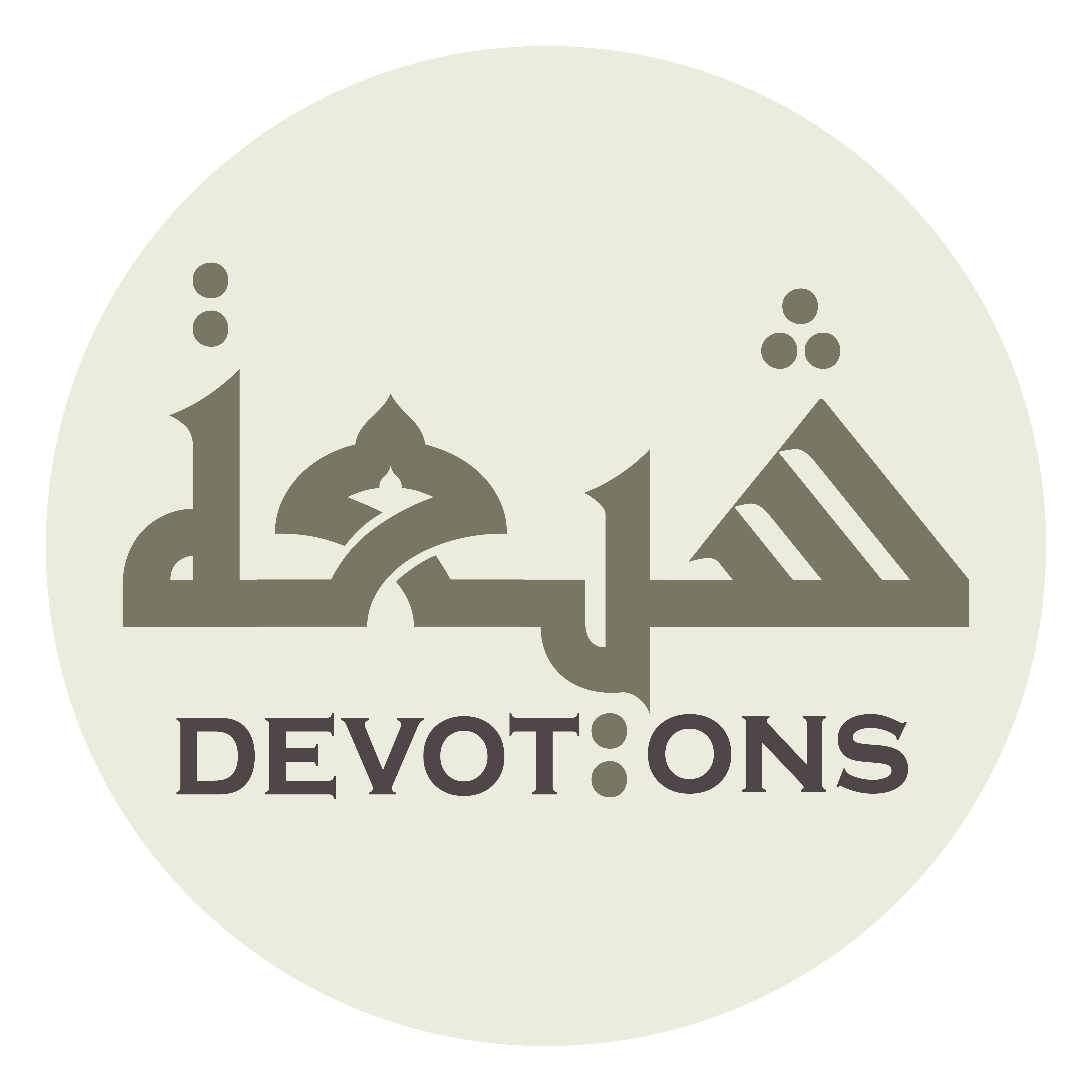 وَنَفْسِيْ وَأَهْلِيْ وَمَالِي

wanafsī wa-ahlī wamālī

soul, family, and possessions be ransoms for you.
Ziarat Jamia Kabeera
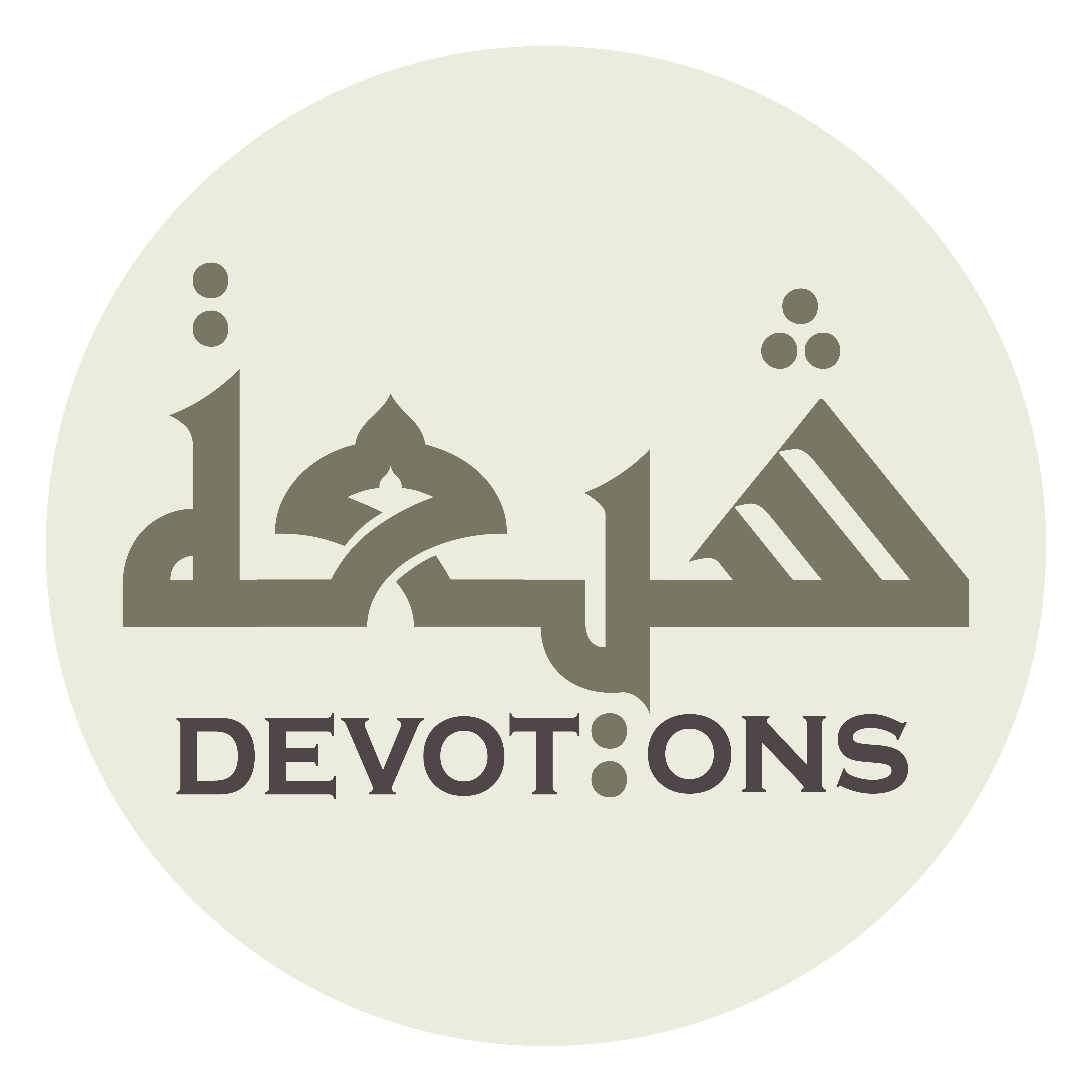 مَنْ أَرَادَ اللّٰهَ بَدَأَ بِكُمْ

man arādallāha bada-a bikum

Whoever desires for Allah should begin with you,
Ziarat Jamia Kabeera
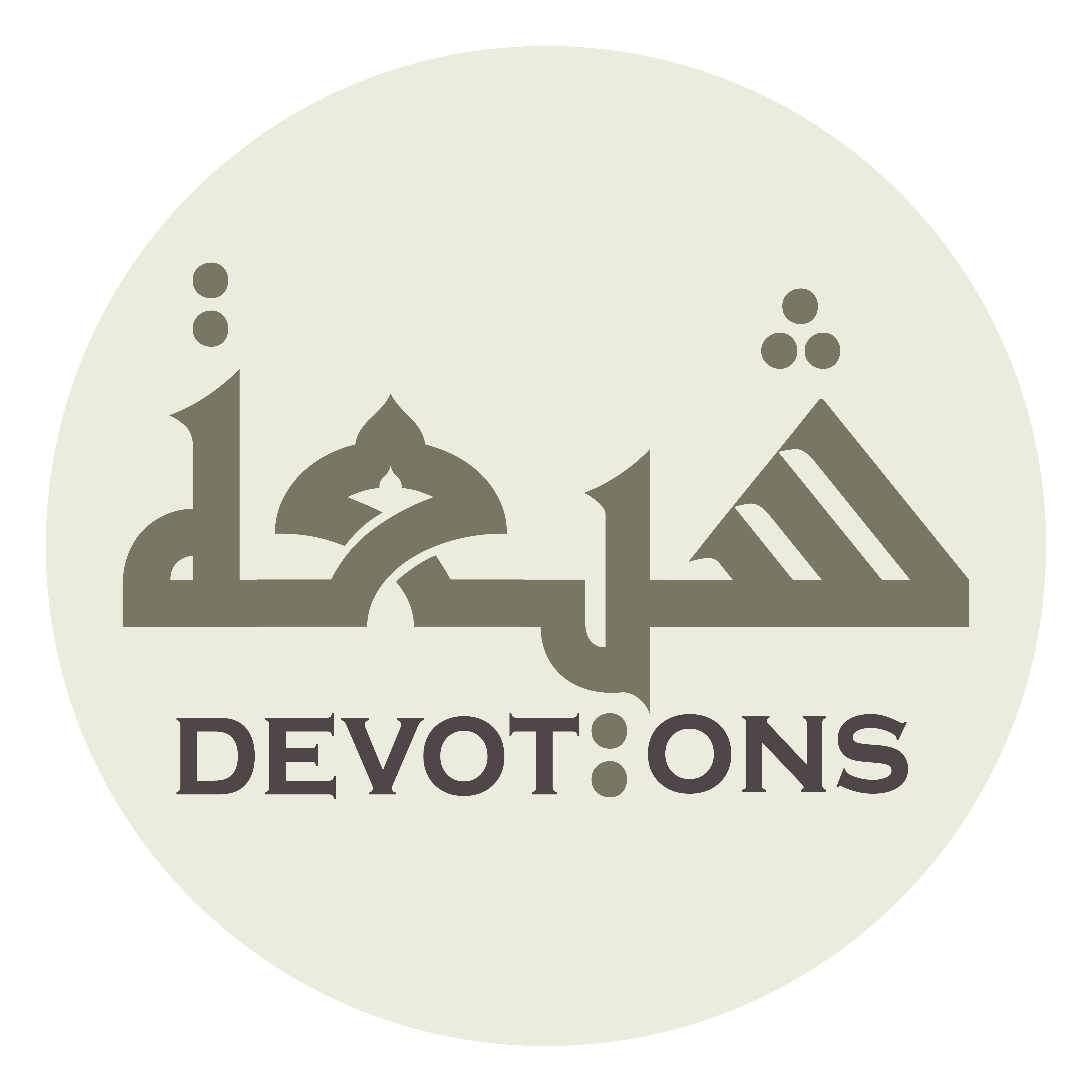 وَمَنْ وَحَّدَهُ قَبِلَ عَنْكُمْ

waman waḥḥadahu qabila `ankum

whoever professes His Oneness should accept your instructions,
Ziarat Jamia Kabeera
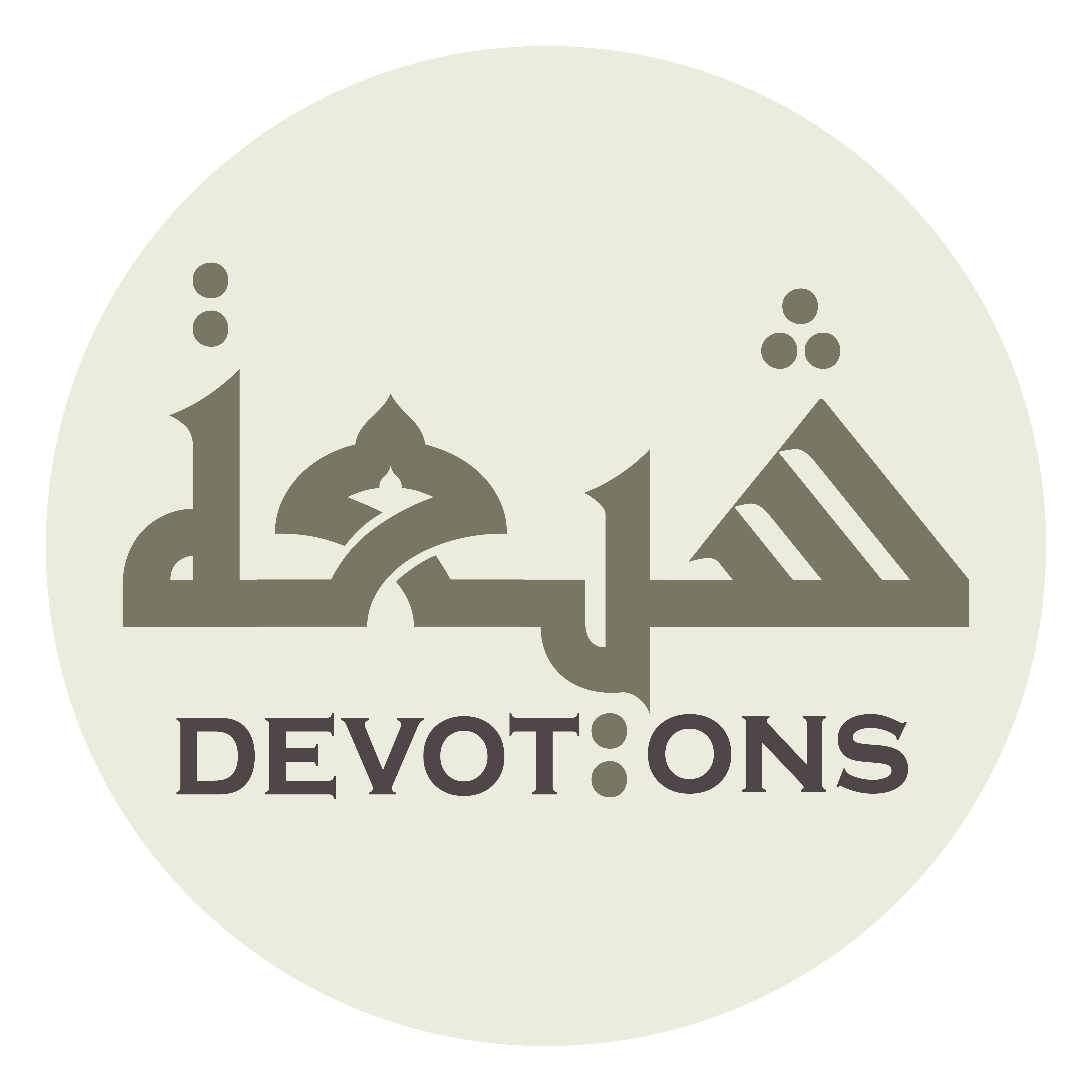 وَمَنْ قَصَدَهُ تَوَجَّهَ بِكُمْ

waman qaṣadahu tawajjaha bikum

and whoever heads for Him should make you the means to Him.
Ziarat Jamia Kabeera
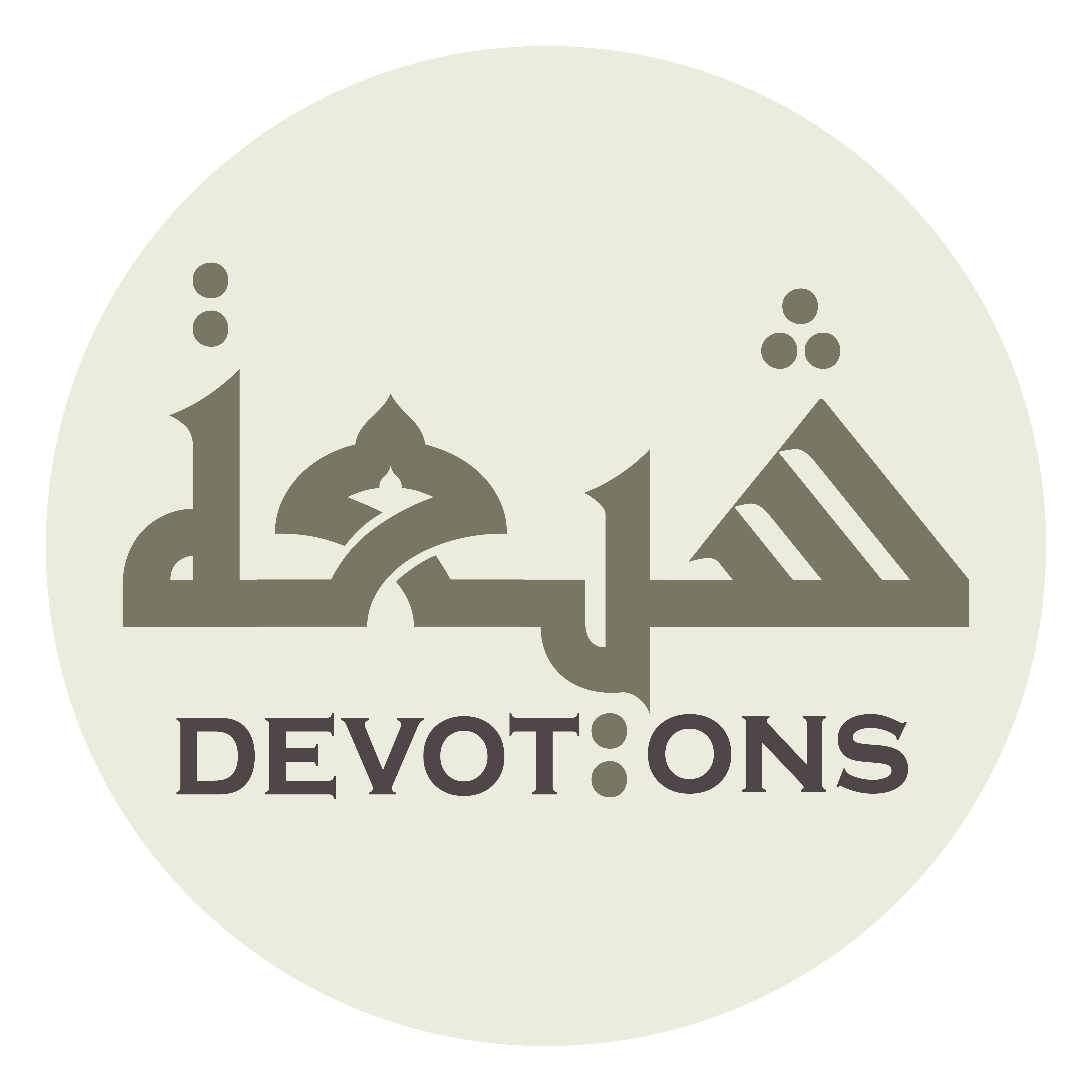 مَوَالِيَّ لَاأُحْصِيْ ثَنَاءَكُمْ

mawāliyya lā-uḥṣī thanā-akum

O my masters, I cannot count your merits
Ziarat Jamia Kabeera
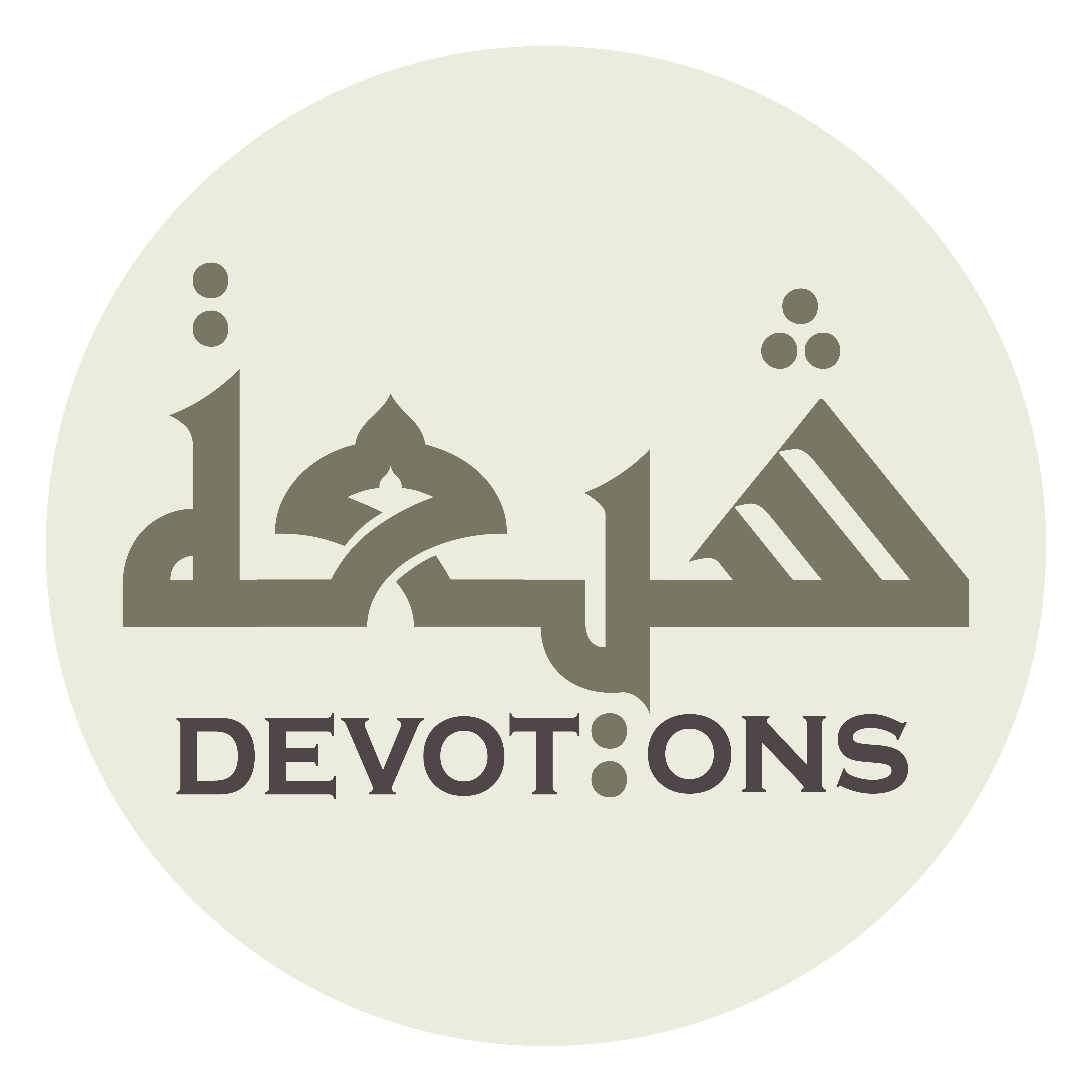 وَلَا أَبْلُغُ مِنَ الْمَدْحِ كُنْهَكُمْ

walā ablughu minal mad-ḥi kunhakum

and I cannot attain the utmost of praise of you
Ziarat Jamia Kabeera
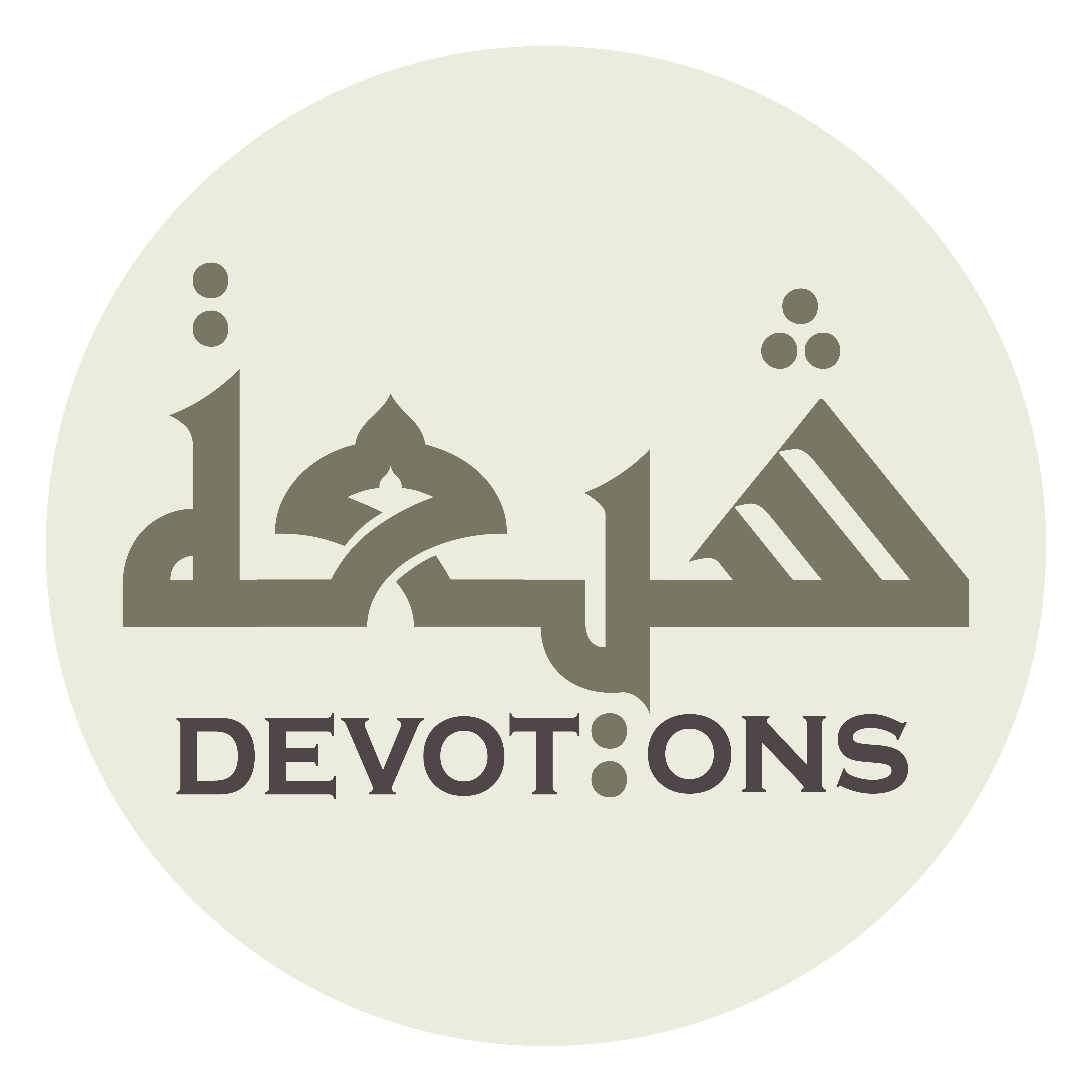 وَمِنَ الْوَصْفِ قَدْرَكُمْ

waminal waṣfi qadrakum

and the utmost of the description of your actual value,
Ziarat Jamia Kabeera
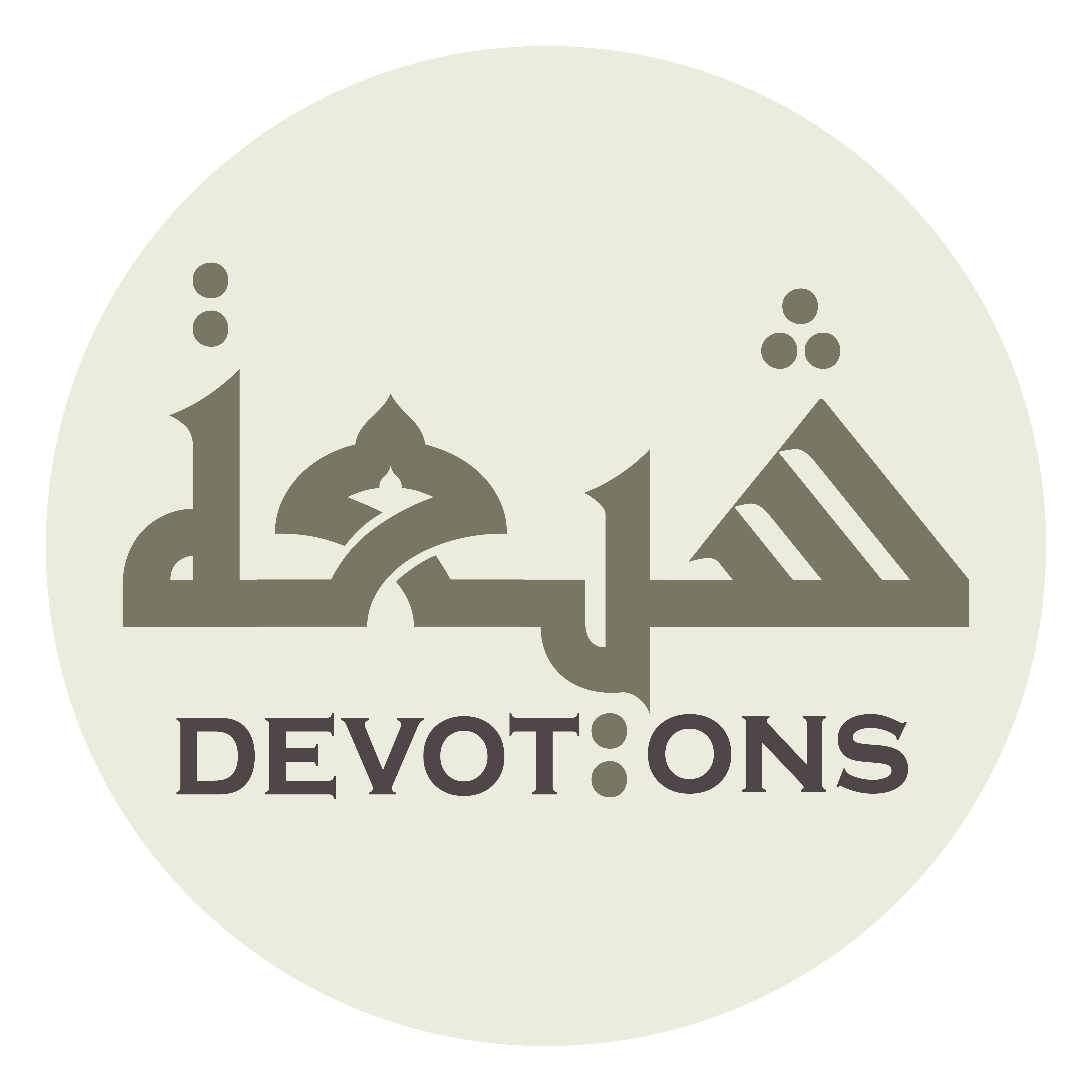 وَأَنْتُمْ نُوْرُ الْأَخْيَارِ

wa-antum nūrul akhyār

since you are the light of the upright ones,
Ziarat Jamia Kabeera
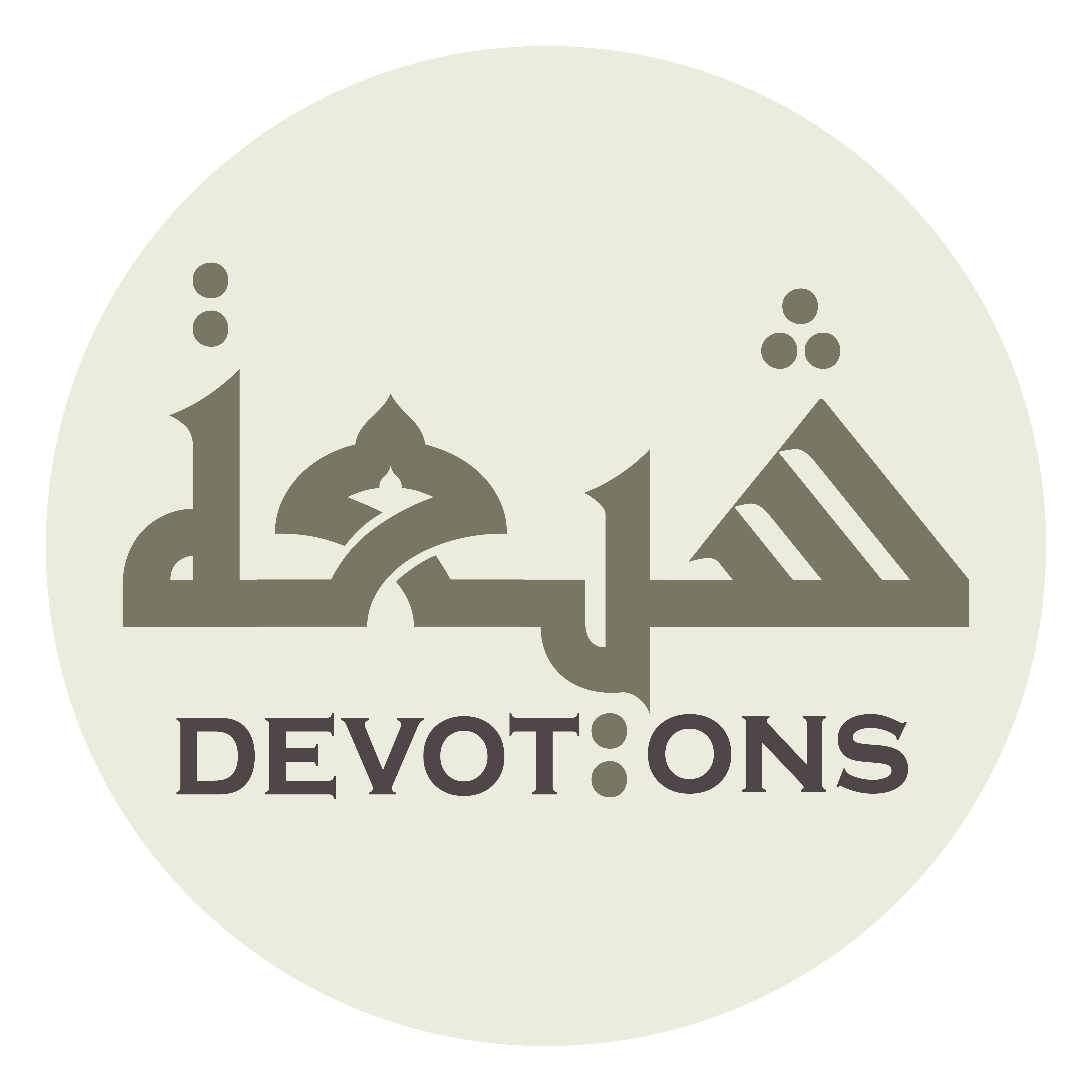 وَهُدَاةُ الْأَبْرَارِ

wahudātul abrār

the guides of the pious ones,
Ziarat Jamia Kabeera
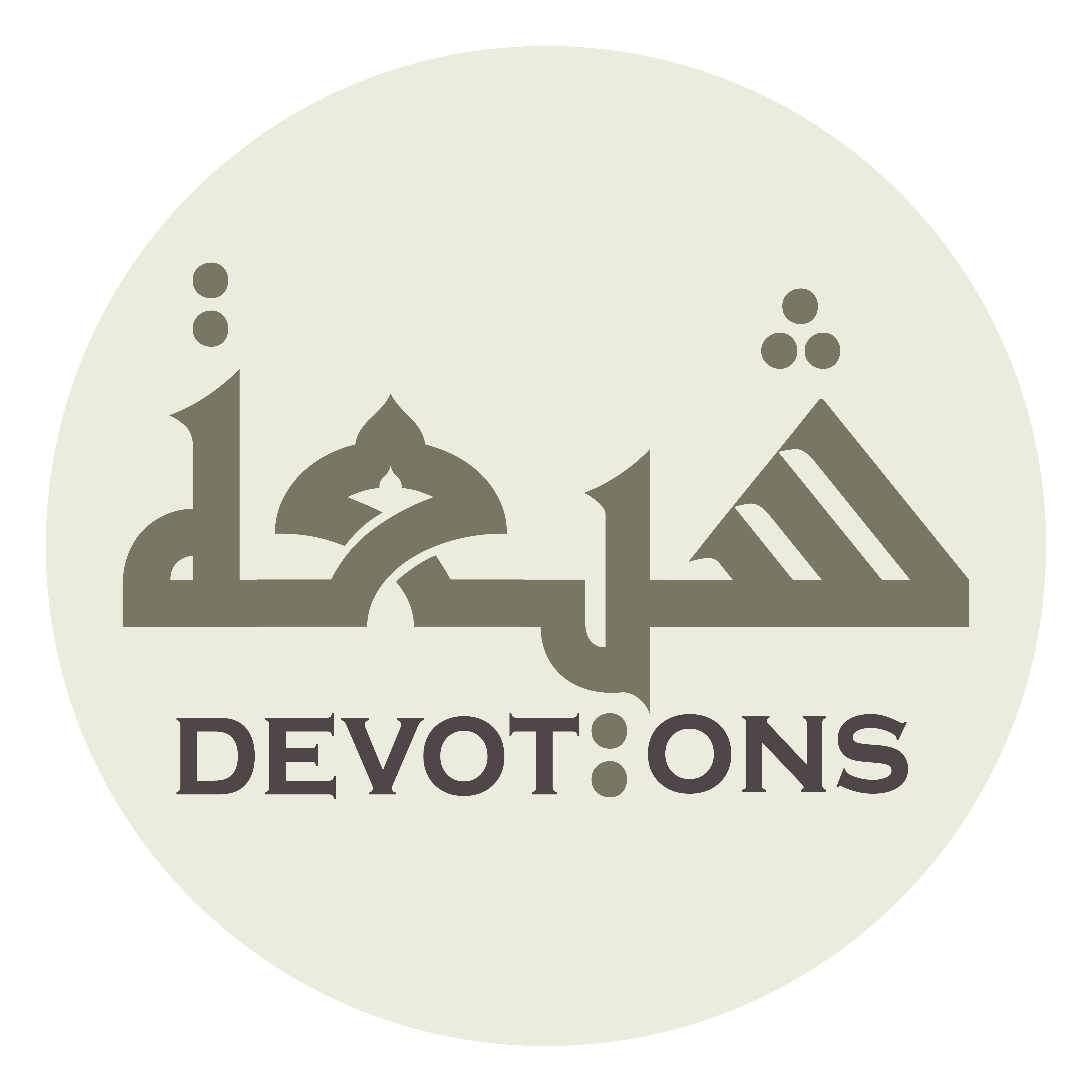 وَحُجَجُ الْجَبَّارِ

waḥujajul jabbār

and the arguments of the Supreme Lord.
Ziarat Jamia Kabeera
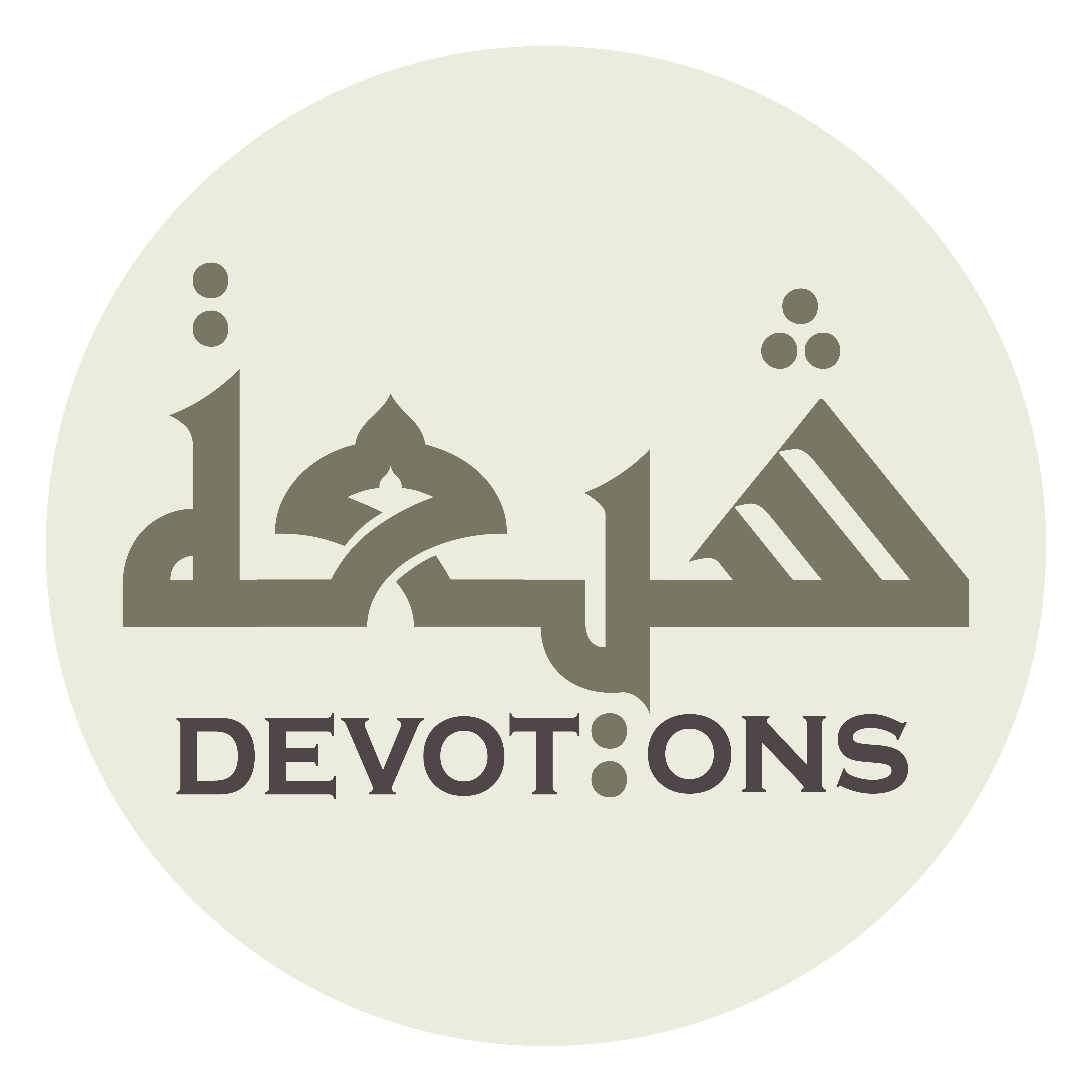 بِكُمْ فَتَحَ اللَّهُ

bikum fataḥallāh

With you has Allah begun creation
Ziarat Jamia Kabeera
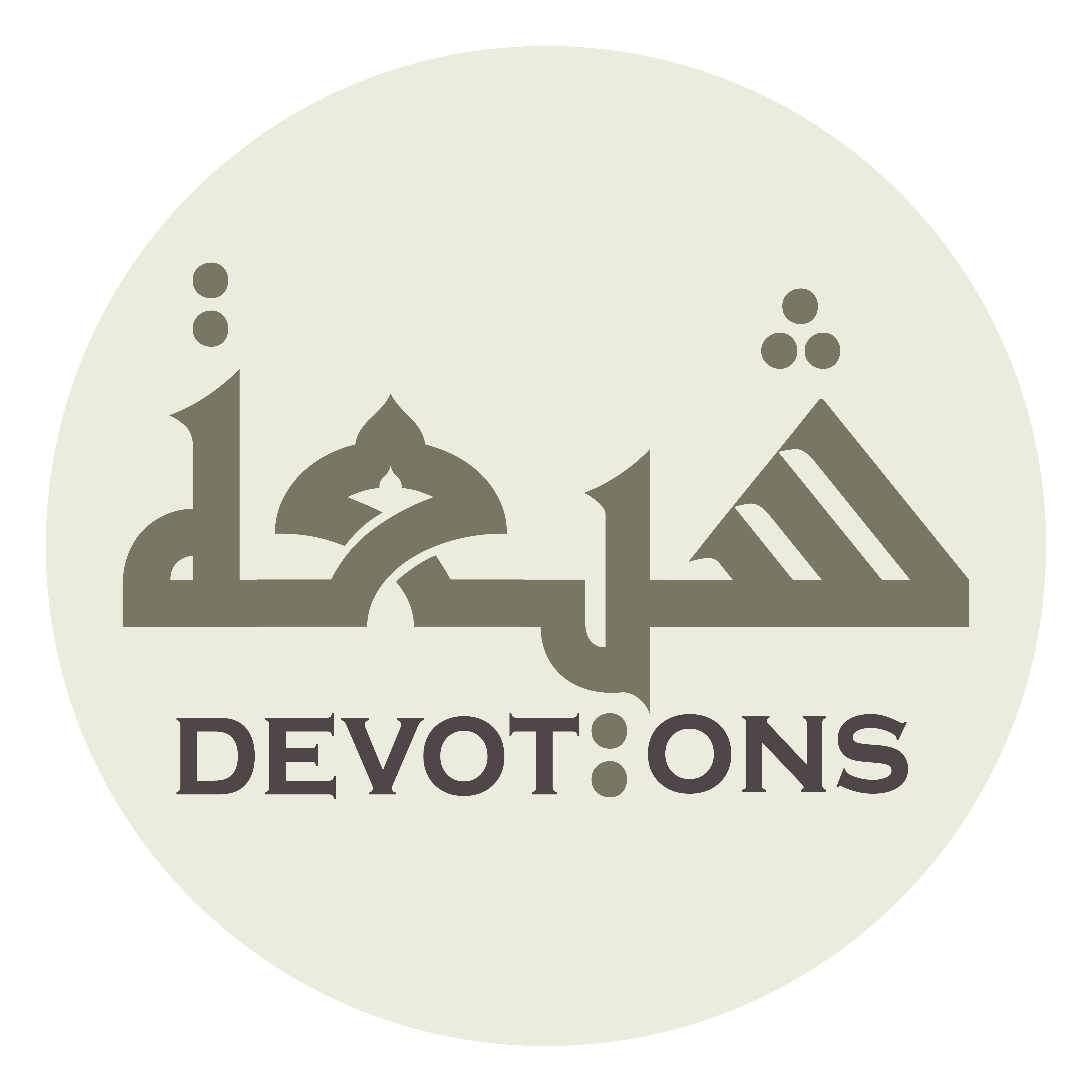 وَبِكُمْ يَخْتِمُ

wabikum yakhtim

and with you will He seal it.
Ziarat Jamia Kabeera
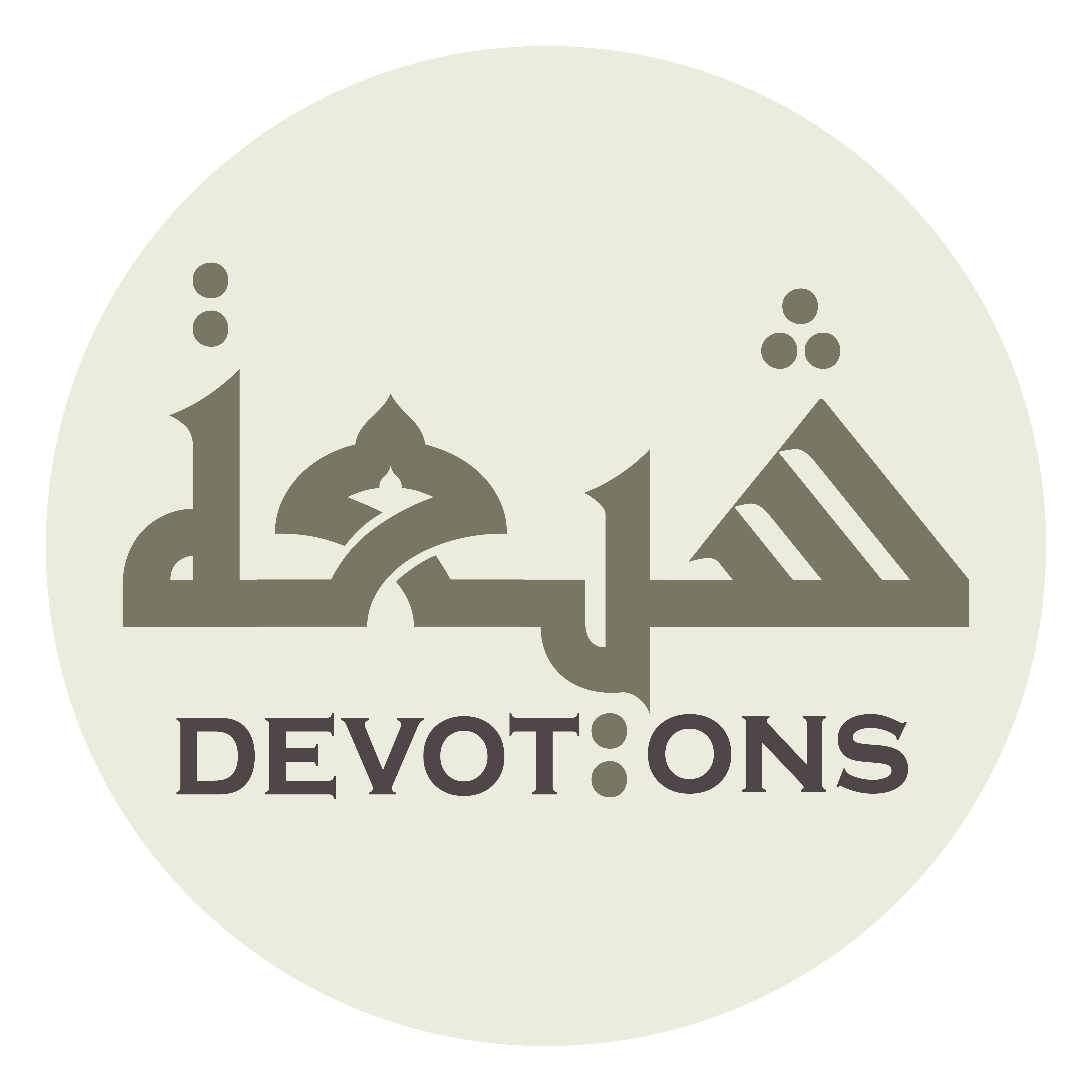 وَبِكُمْ يُنَزِّلُ الْغَيْثَ

wabikum yunazzilul ghayth

For your sake does He pour down rain,
Ziarat Jamia Kabeera
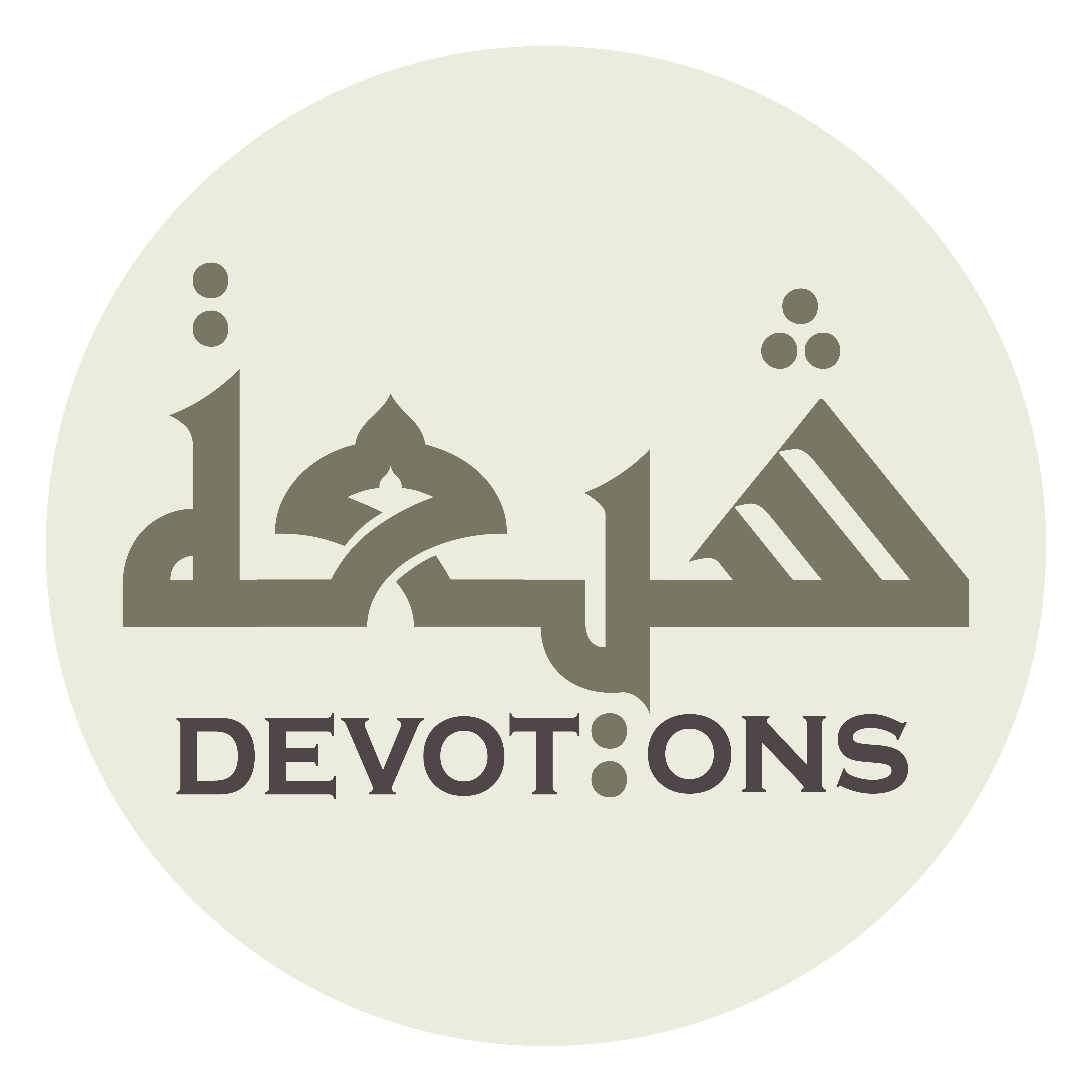 وَبِكُمْ يُمْسِكُ السَّمَاءَ أَنْ تَقَعَ عَلَى الْأَرْضِ إِلَّا بِإِذْنِهِ

wabikum yumsikus samā-a an taqa`a `alal ar-ḍi illā bi-idhnih

for your sake does He withhold the heavens from falling on the earth except by His permission,
Ziarat Jamia Kabeera
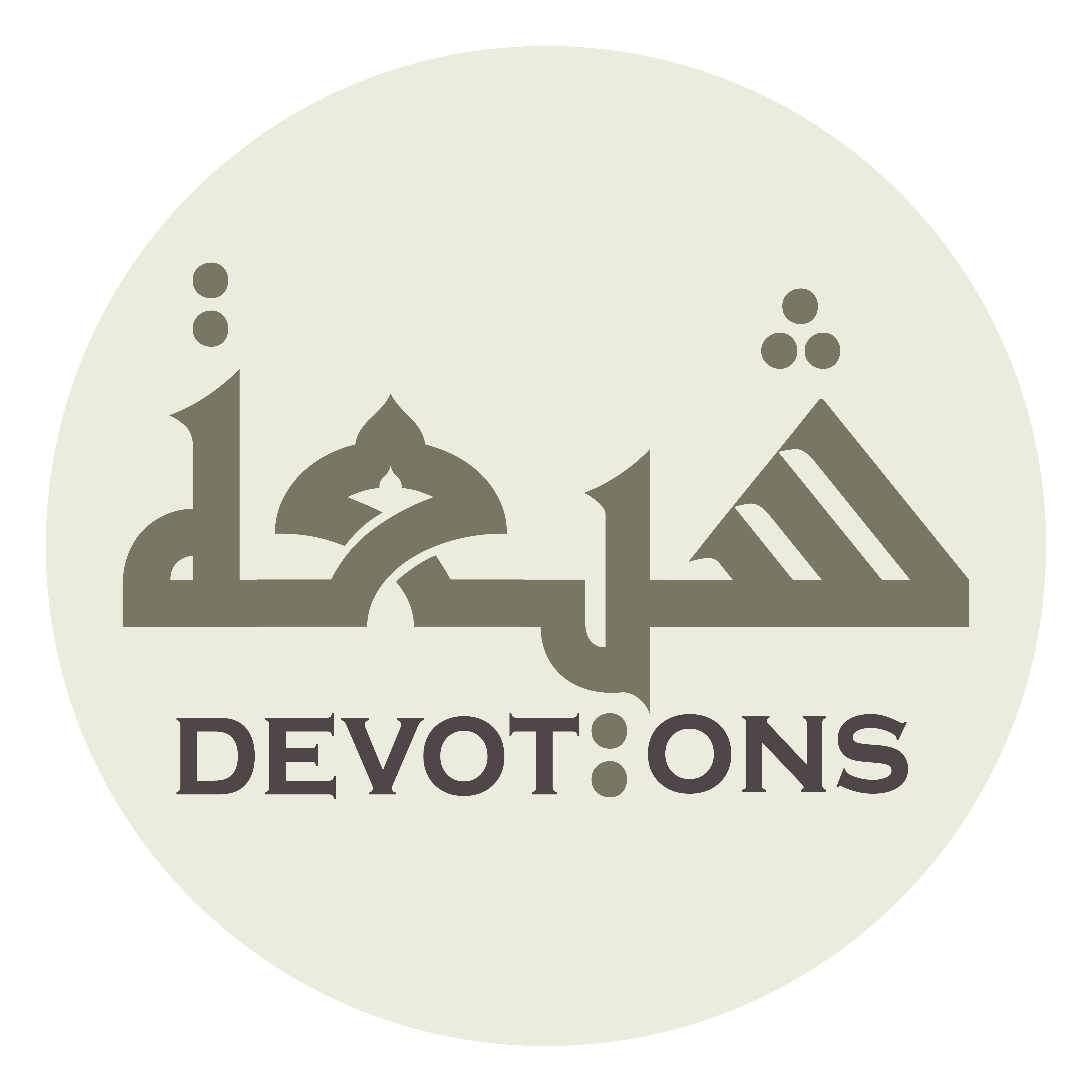 وَبِكُمْ يُنَفِّسُ الْهَمَّ

wabikum yunaffisul hamm

and out of consideration for you does He dismiss agonies
Ziarat Jamia Kabeera
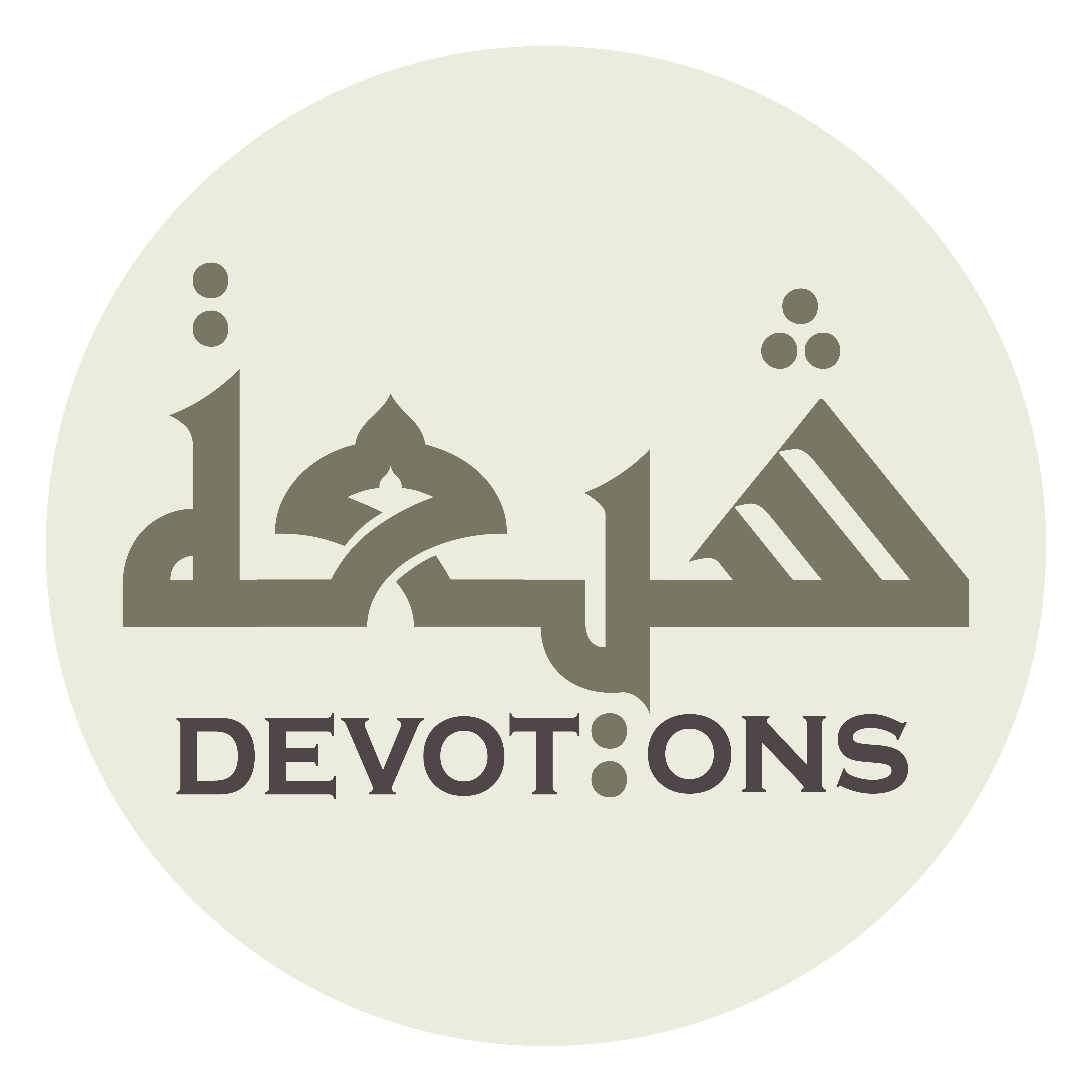 وَيَكْشِفُ الضُّرَّ

wayakshifuḍ ḍurr

and relieves harms.
Ziarat Jamia Kabeera
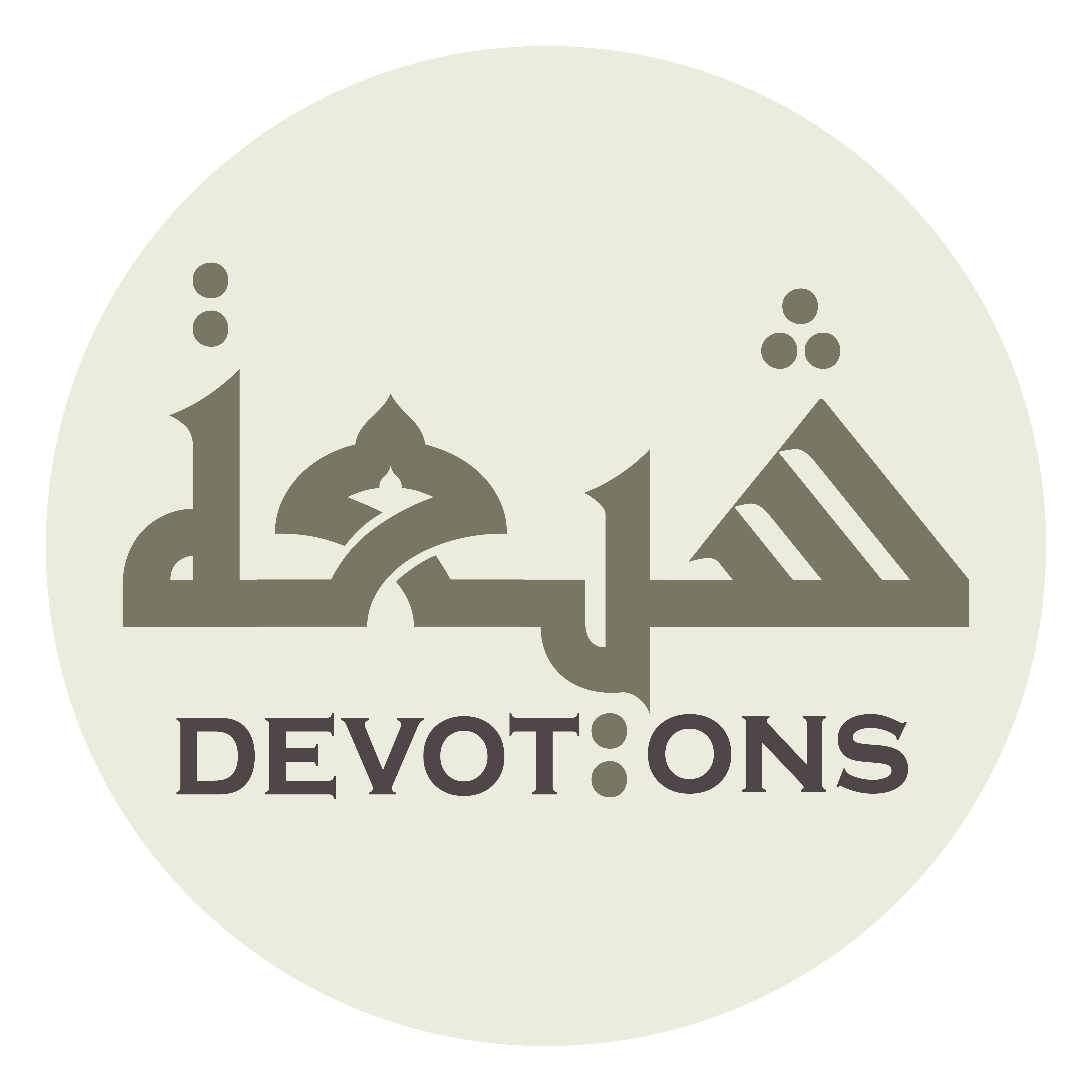 وَعِنْدَكُمْ مَا نَزَلَتْ بِهِ رُسُلُهُ

wa`indakum mā nazalat bihi rusuluh

In your possession is all that which His Messengers brought down
Ziarat Jamia Kabeera
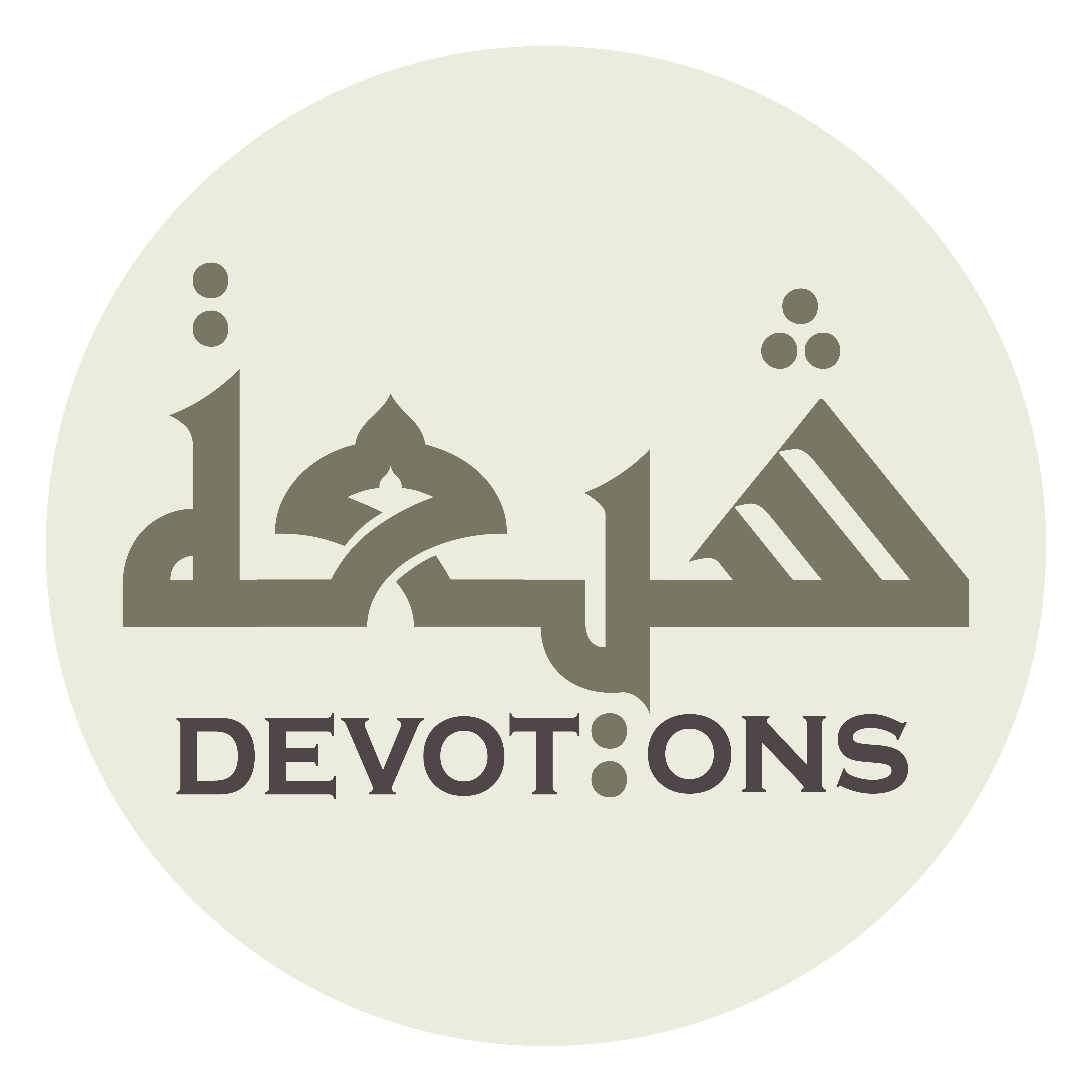 وَهَبَطَتْ بِهِ مَلَائِكَتُهُ

wahabaṭat bihi malā-ikatuh

and with which His angels descended.
Ziarat Jamia Kabeera
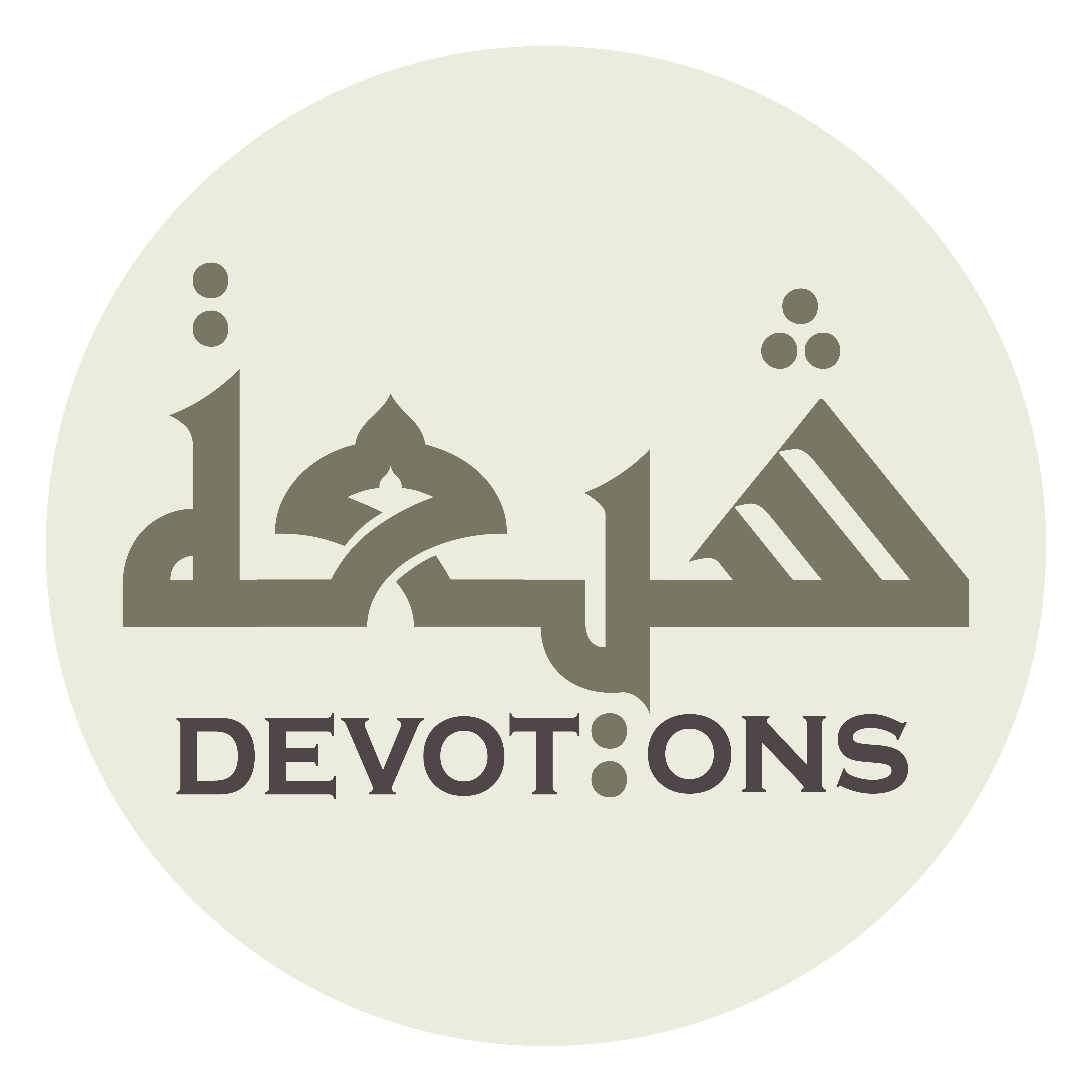 وَإِلَى جَدِّكُمْ بُعِثَ الرُّوْحُ الْأَمِيْنُ

wa-ilā jaddikum bu`ithar rūḥul amīn

To your forefather( ) was the Honest Spirit sent.
Ziarat Jamia Kabeera
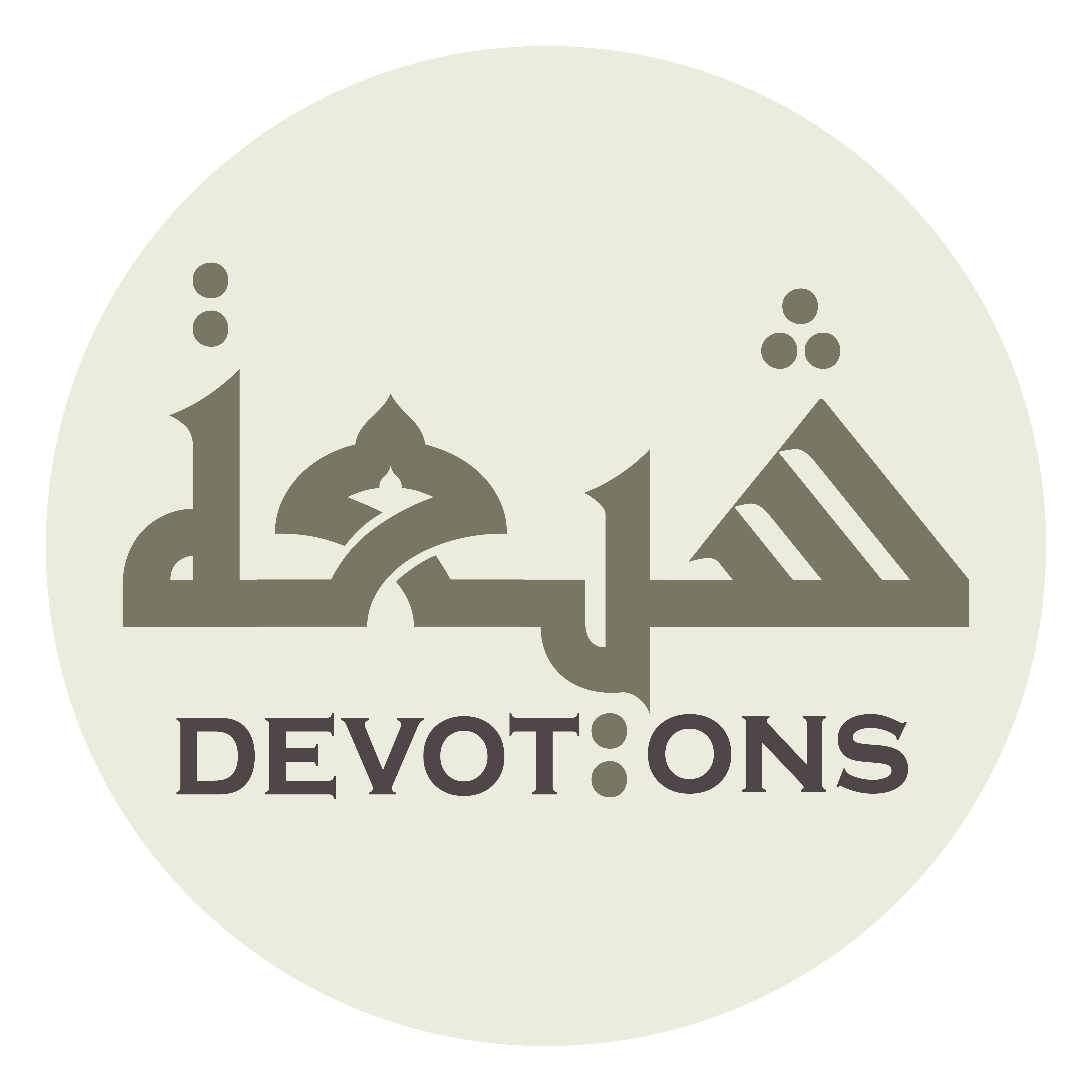 آتَاكُمُ اللَّهُ مَا لَمْ يُؤْتِ أَحَدًا مِنَ الْعَالَمِيْنَ

ātākumullāhu mā lam yu-ti aḥadan minal `ālamīn

Allah has given you that which He has not given to any one all over the worlds.
Ziarat Jamia Kabeera
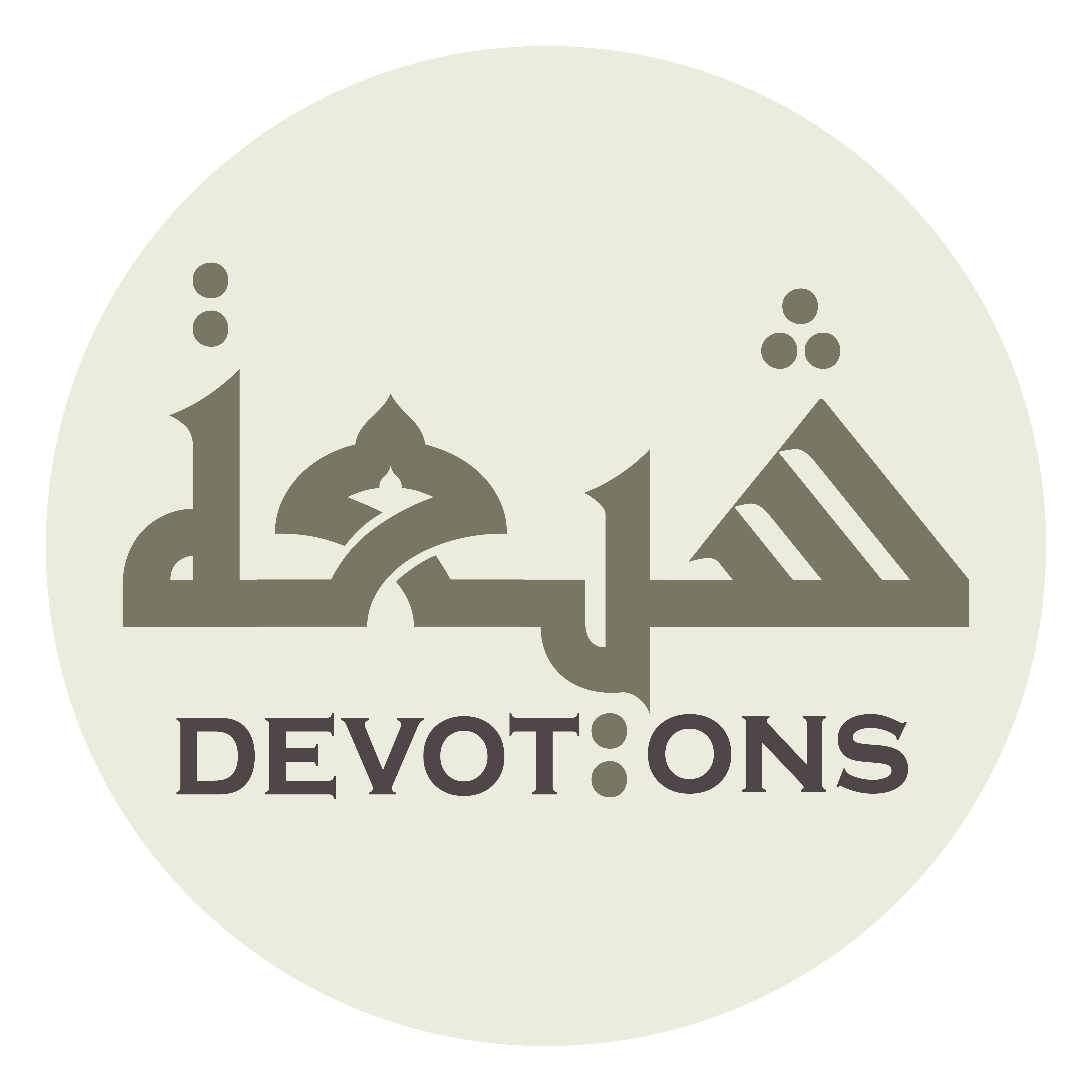 طَأْطَأَ كُلُّ شَرِيفٍ لِشَرَفِكُمْ

ṭa-ṭa-a kullu sharīfin lisharafikum

All highborn ones nod down their heads before your noble lineage,
Ziarat Jamia Kabeera
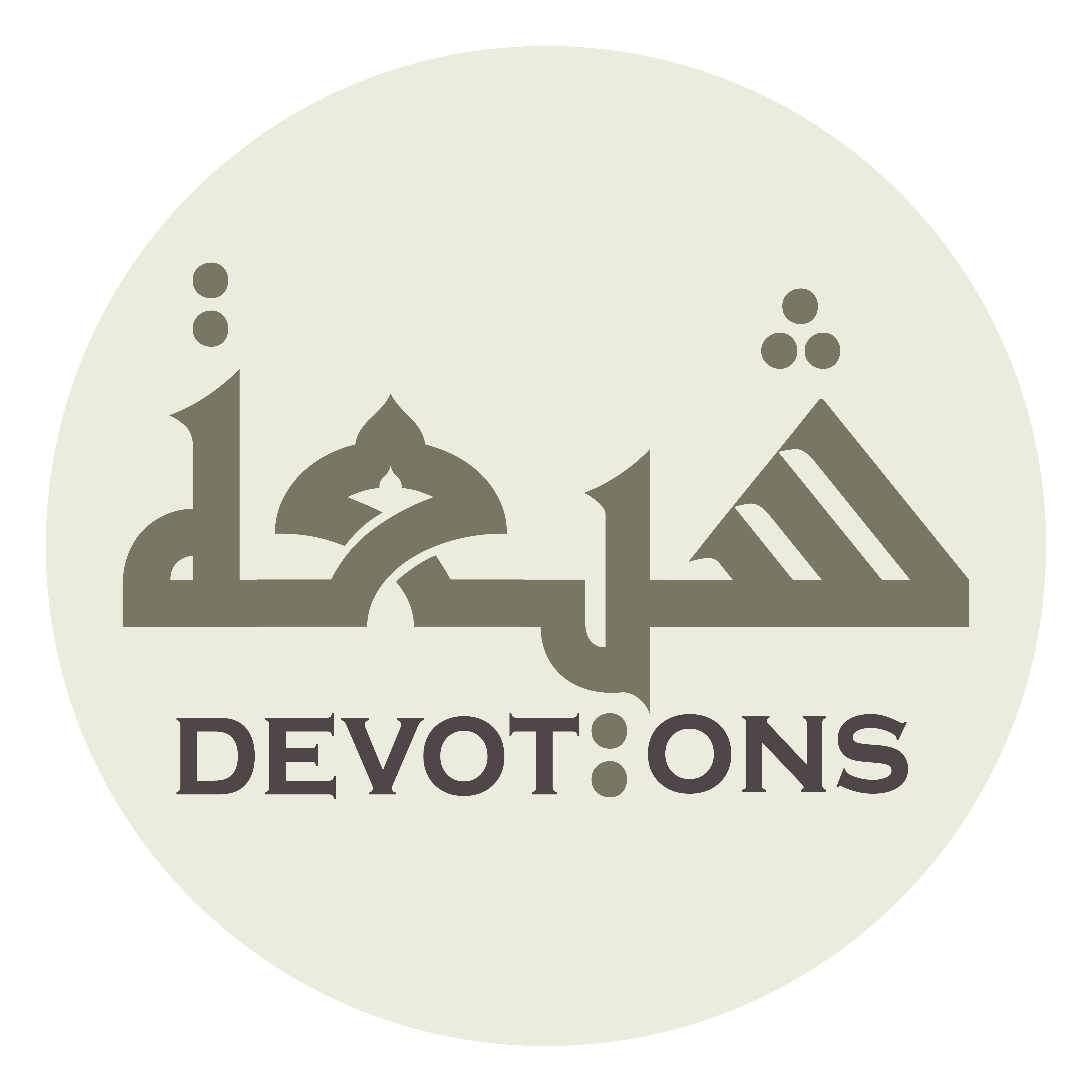 وَبَخَعَ كُلُّ مُتَكَبِّرٍ لِطَاعَتِكُمْ

wabakha`a kullu mutakabbirin liṭā`atikum

all arrogant ones submit to the obedience to you,
Ziarat Jamia Kabeera
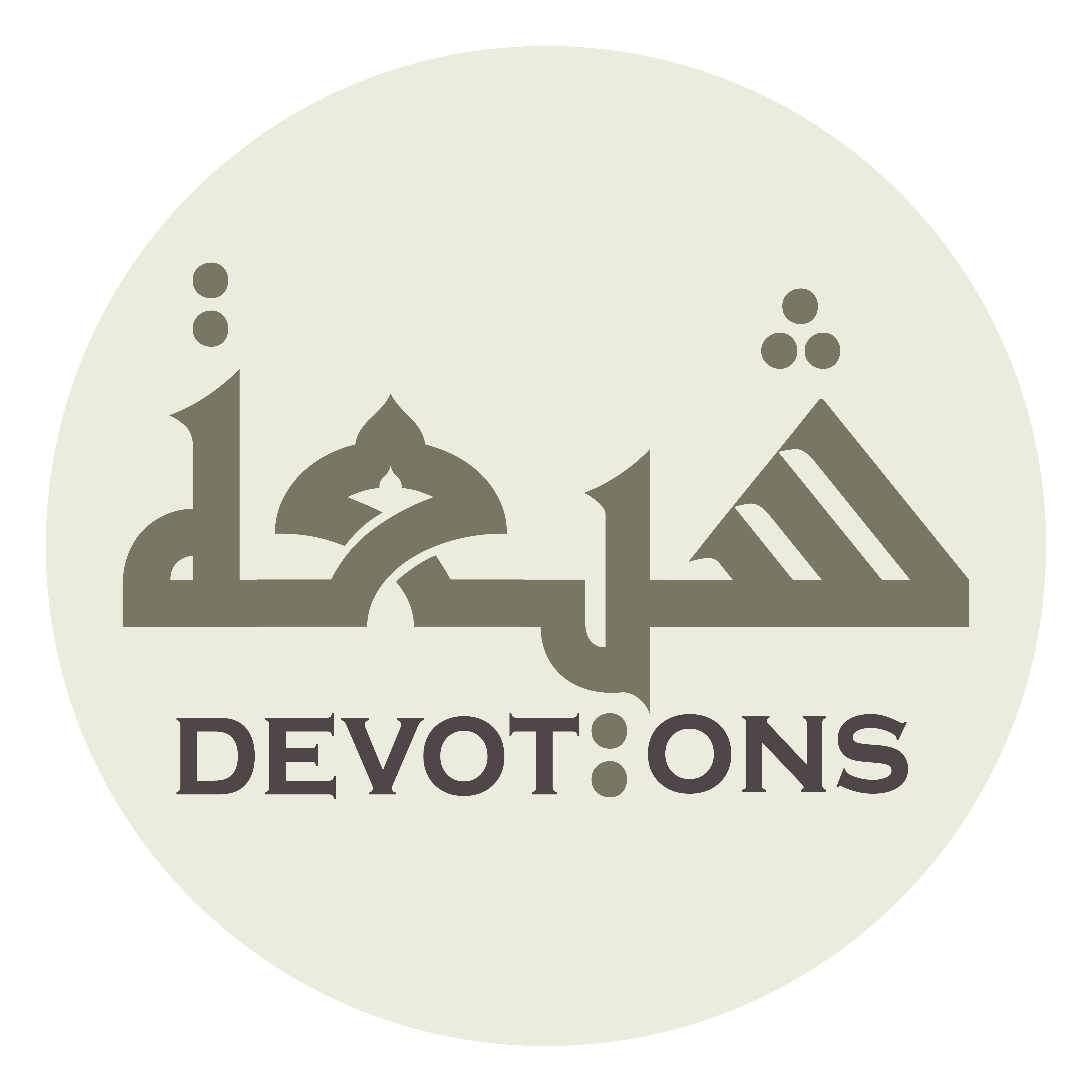 وَخَضَعَ كُلُّ جَبَّارٍ لِفَضْلِكُمْ

wakhaḍa`a kullu jabbārin lifaḍlikum

all insolent oppressors succumb to your excellence,
Ziarat Jamia Kabeera
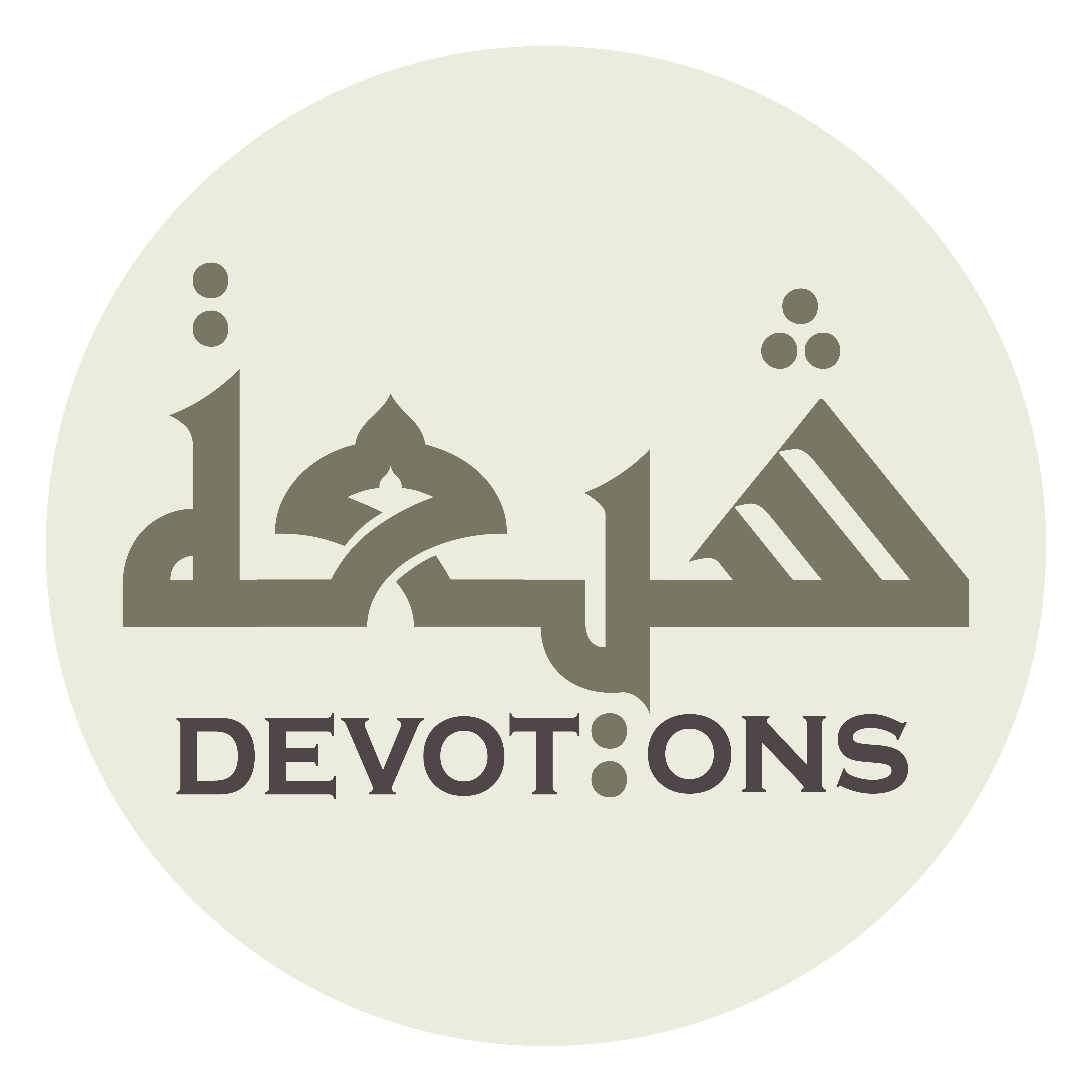 وَذَلَّ كُلُّ شَيْءٍ لَكُمْ

wadhalla kullu shay-in lakum

all things are humiliated before you,
Ziarat Jamia Kabeera
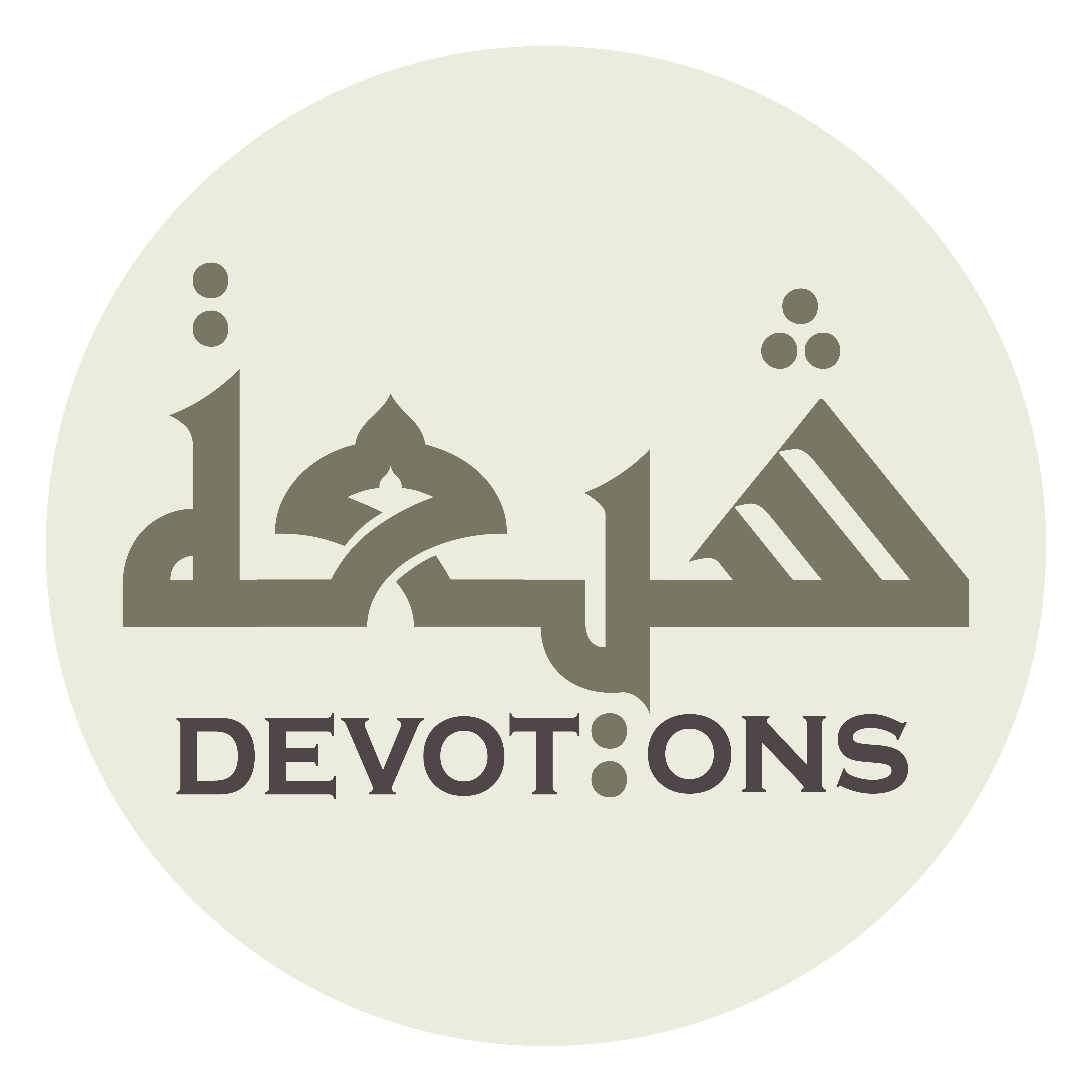 وَأَشْرَقَتِ الْأَرْضُ بِنُوْرِكُمْ

wa-ashraqatil ar-ḍu binūrikum

the earth has been lit up with your light,
Ziarat Jamia Kabeera
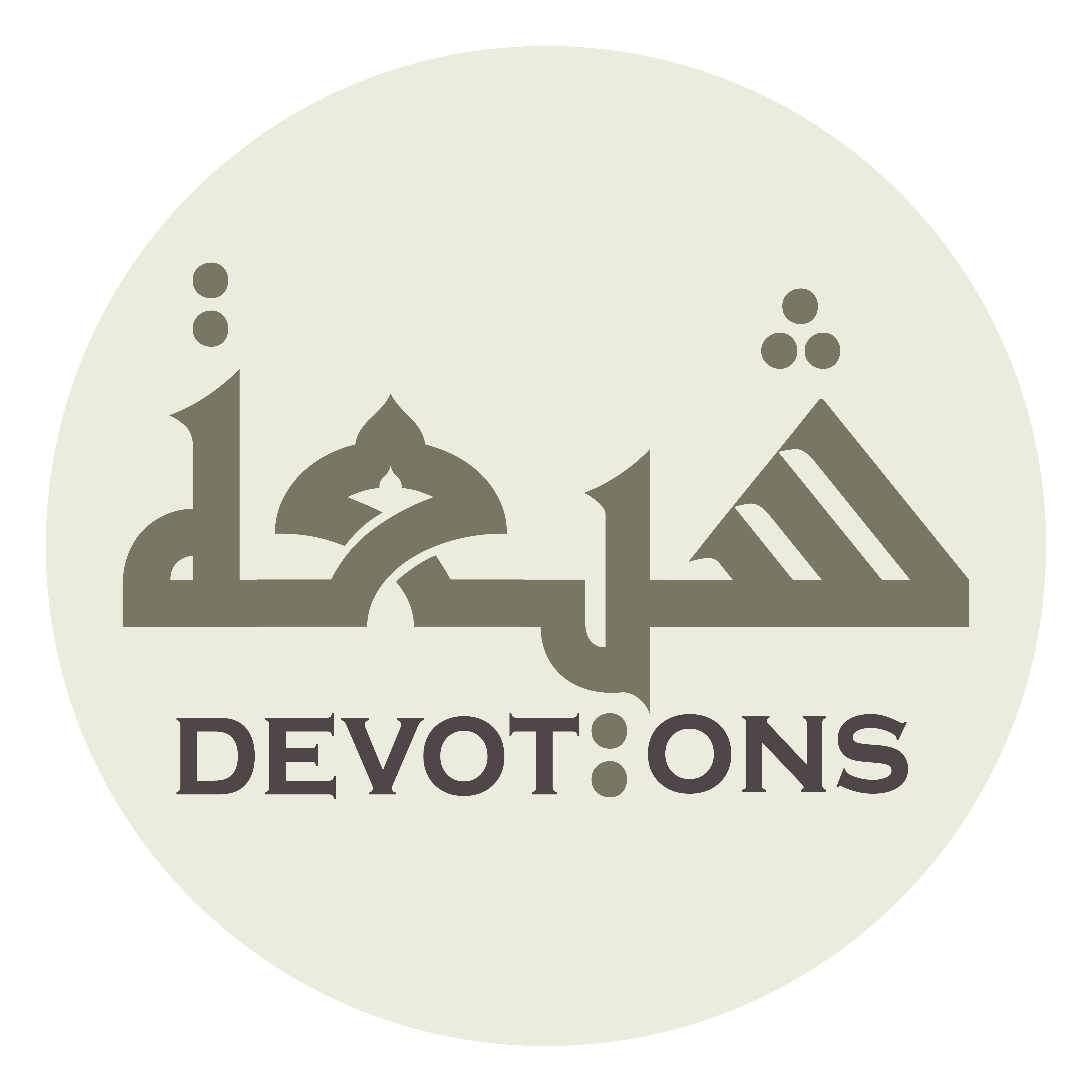 وَفَازَ الْفَائِزُونَ بِوِلايَتِكُمْ

wafāzal fā-izūna biwilāyatikum

and the winners have attained triumph due to their loyalty to you.
Ziarat Jamia Kabeera
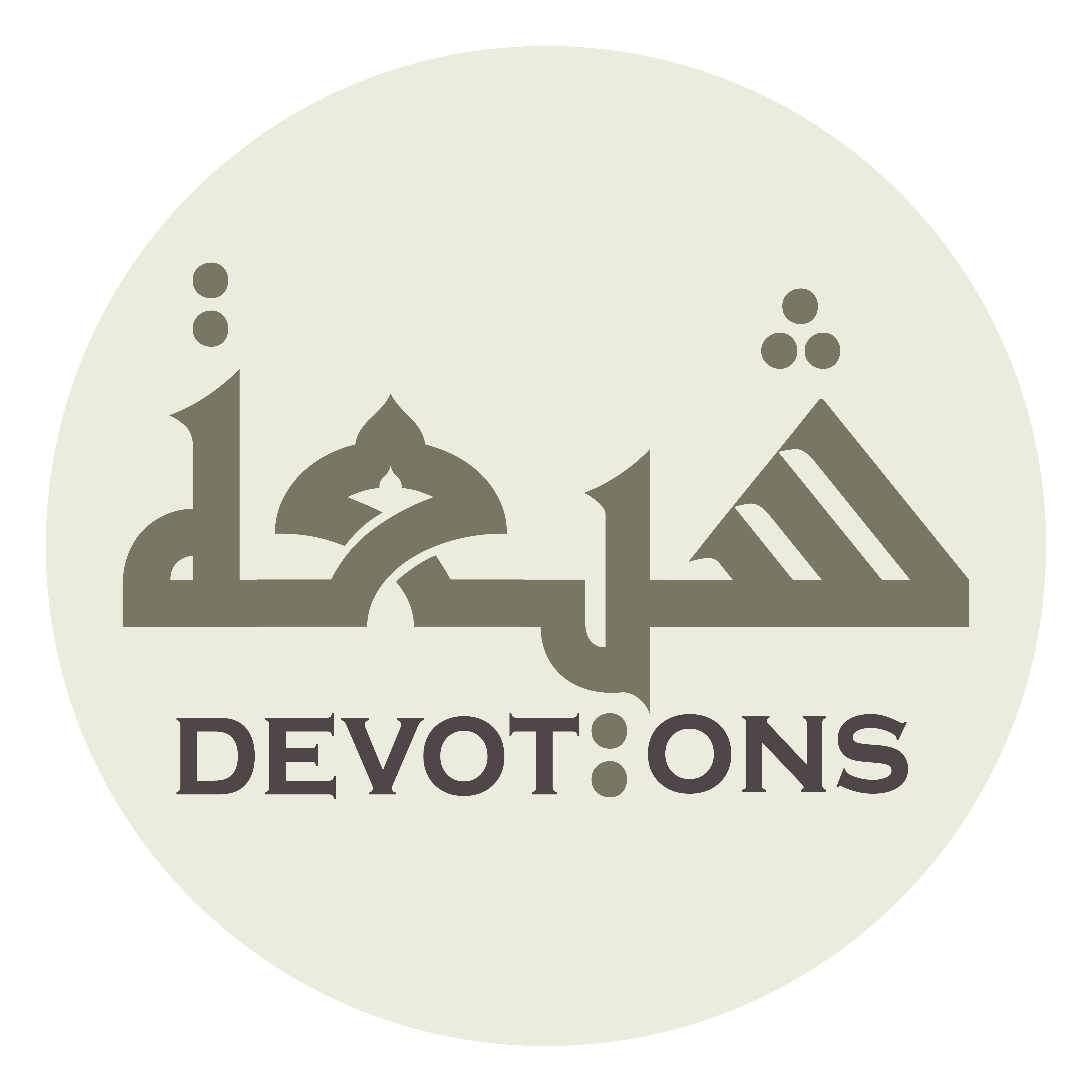 بِكُمْ يُسْلَكُ إِلَى الرِّضْوَانِ

bikum yuslaku ilar riḍwān

Through you can the way to Paradise be taken
Ziarat Jamia Kabeera
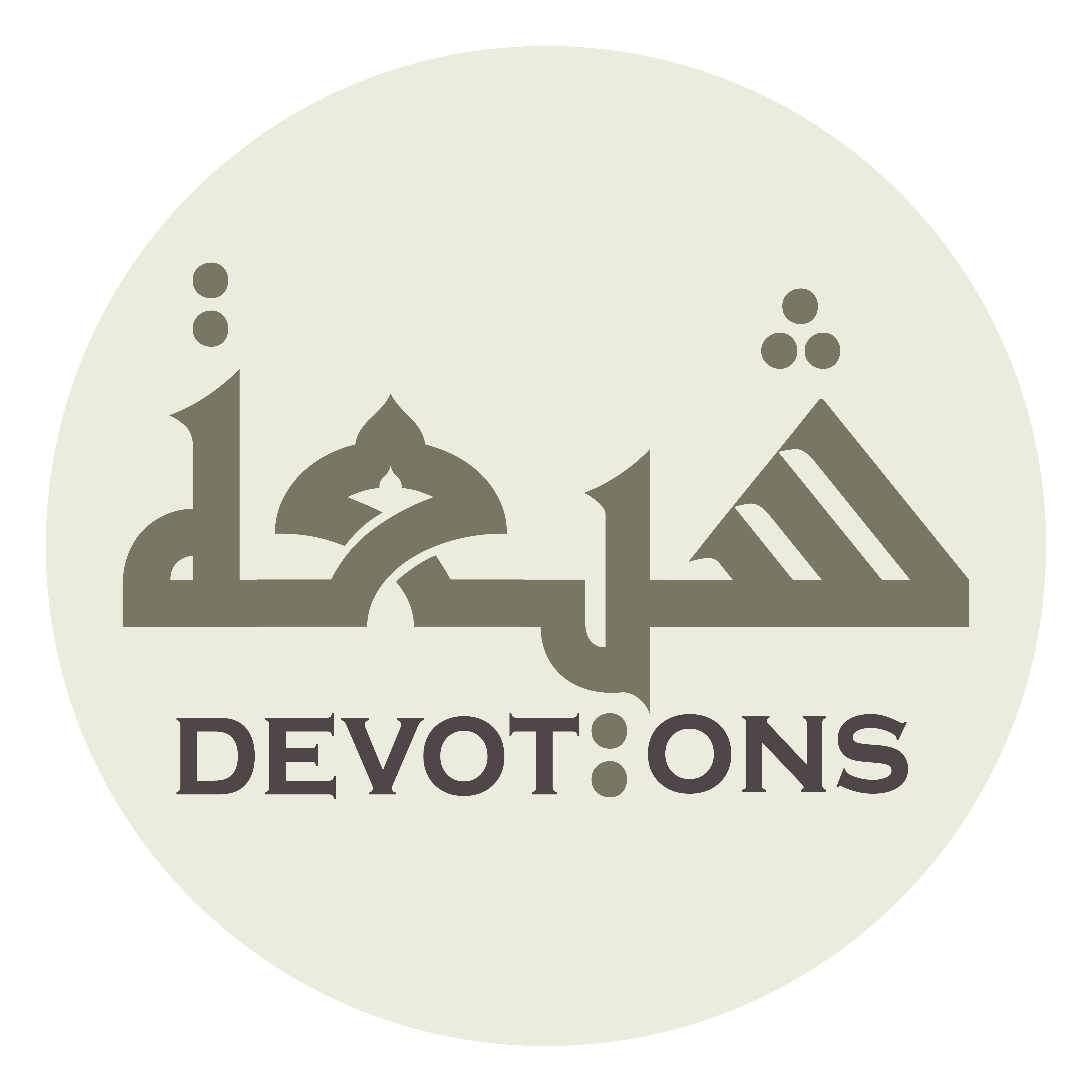 وَعَلَى مَنْ جَحَدَ وِلايَتَكُمْ غَضَبُ الرَّحْمٰنِ

wa`alā man jaḥada wilāyatakum ghaḍabur raḥmān

and the ire of the All-beneficent is poured on whoever has denied your (divinely commissioned) leadership.
Ziarat Jamia Kabeera
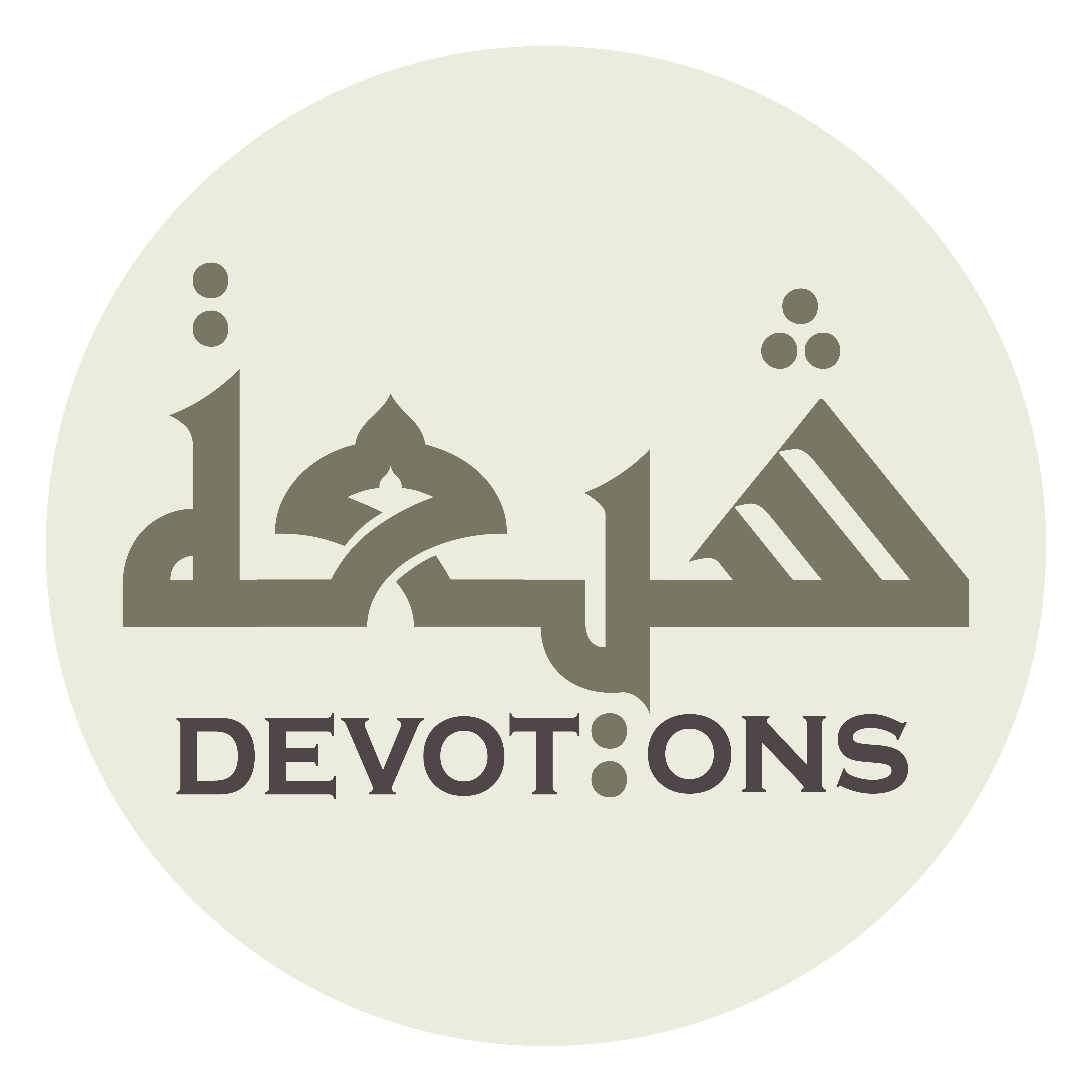 بِأَبِيْ أَنْتُمْ وَأُمِّي

bi-abī antum wa-ummī

May my father, mother,
Ziarat Jamia Kabeera
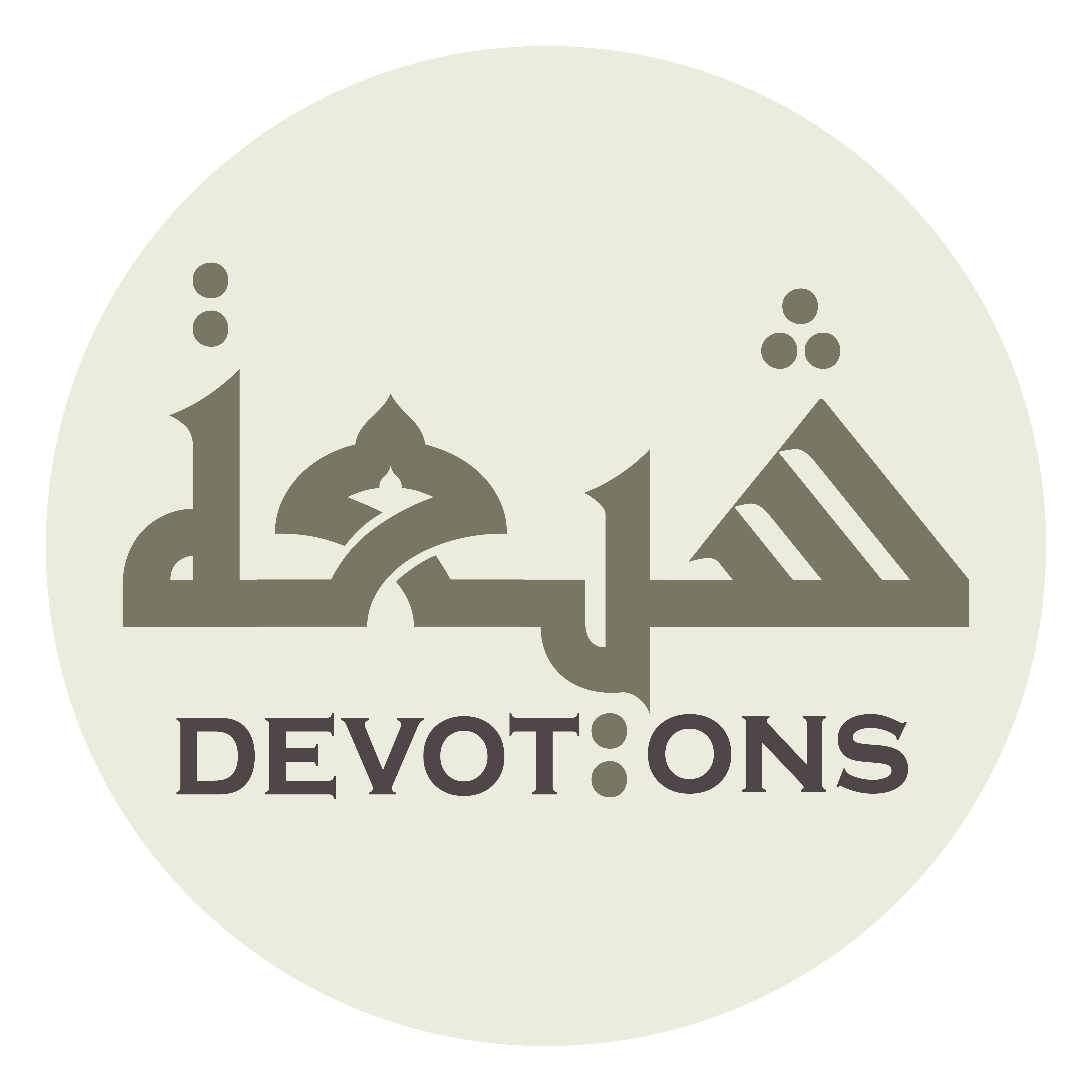 وَنَفْسِيْ وَأَهْلِيْ وَمَالِي

wanafsī wa-ahlī wamālī

soul, family, and possessions be ransoms for you.
Ziarat Jamia Kabeera
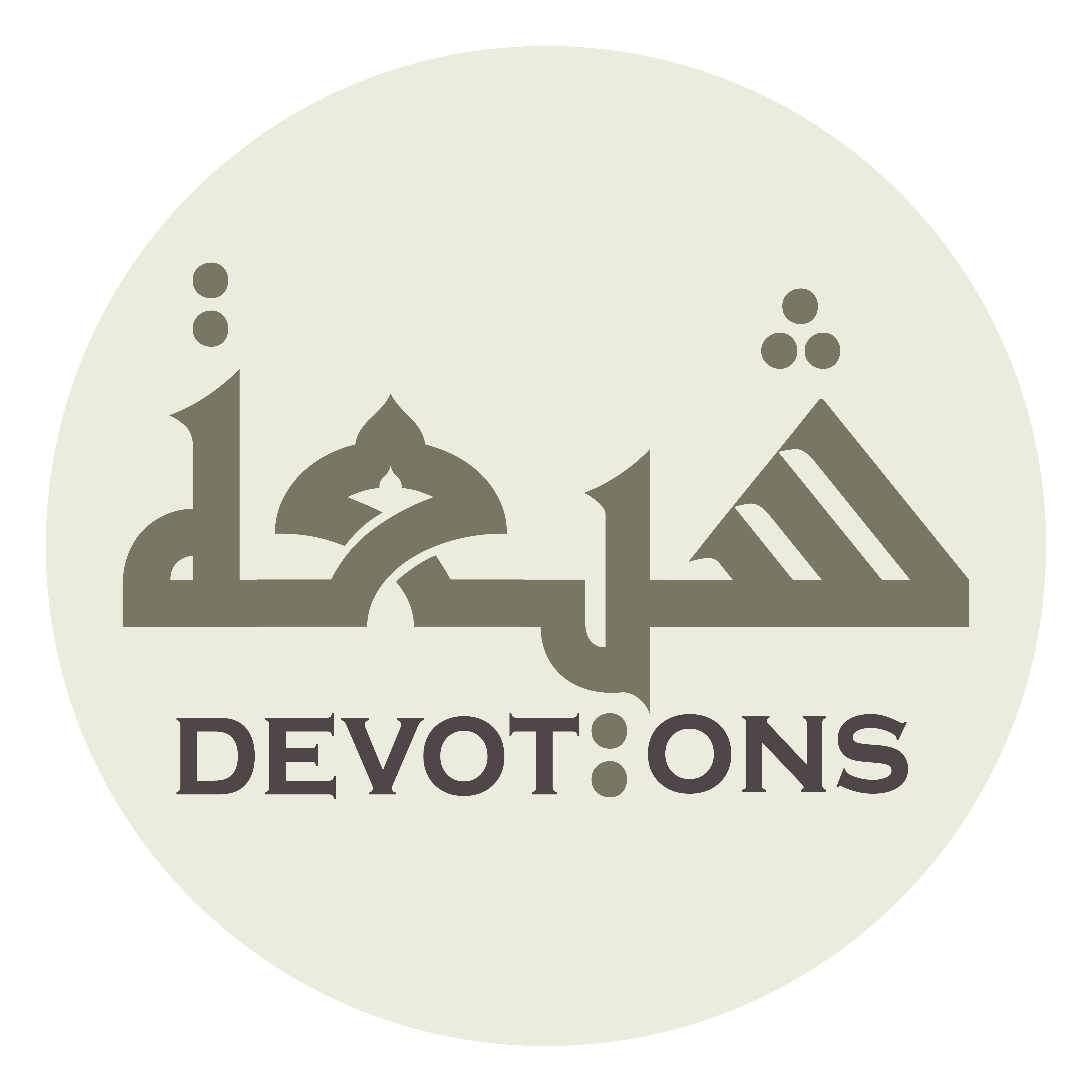 ذِكْرُكُمْ فِيْ الذَّاكِرِينَ

dhikrukum fidh dhākirīn

your mention is within the mention of others.
Ziarat Jamia Kabeera
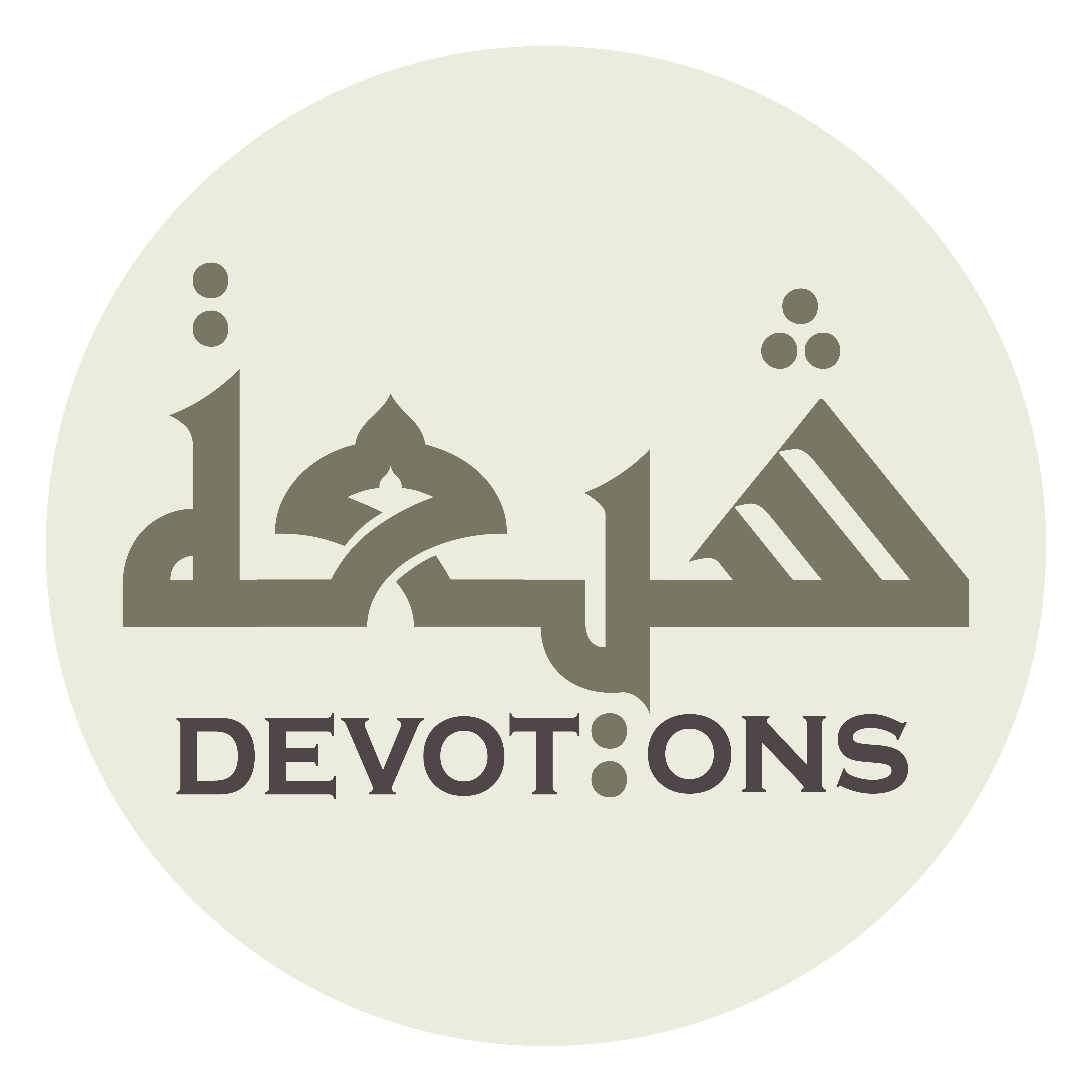 وَأَسْمَاؤُكُمْ فِيْ الْأَسْمَاءِ

wa-asma-ukum fil asmā

Your names are called along with other names.
Ziarat Jamia Kabeera
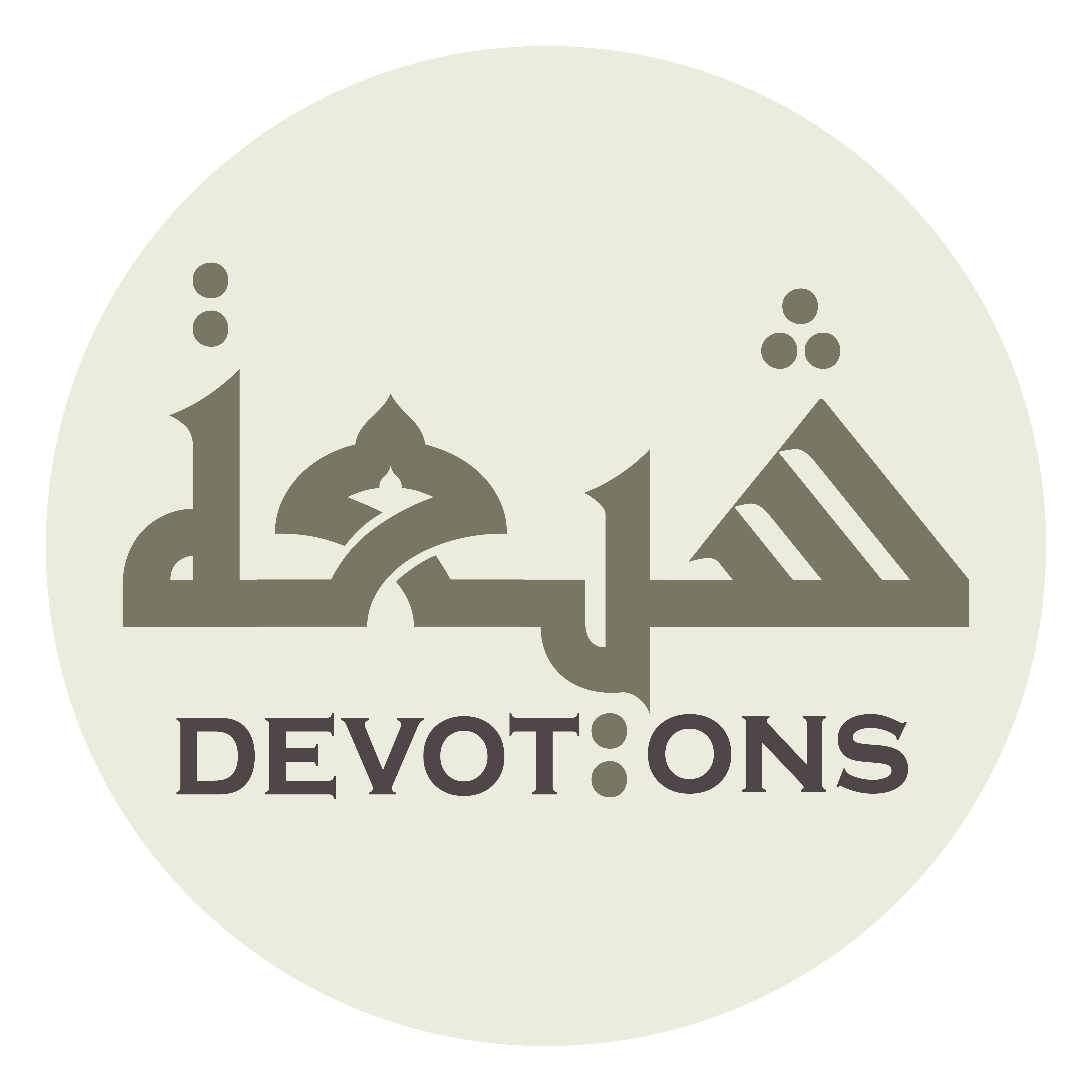 وَأَجْسَادُكُمْ فِيْ الْأَجْسَادِ

wa-ajsādukum fil ajsād

Your figures appear among other figures.
Ziarat Jamia Kabeera
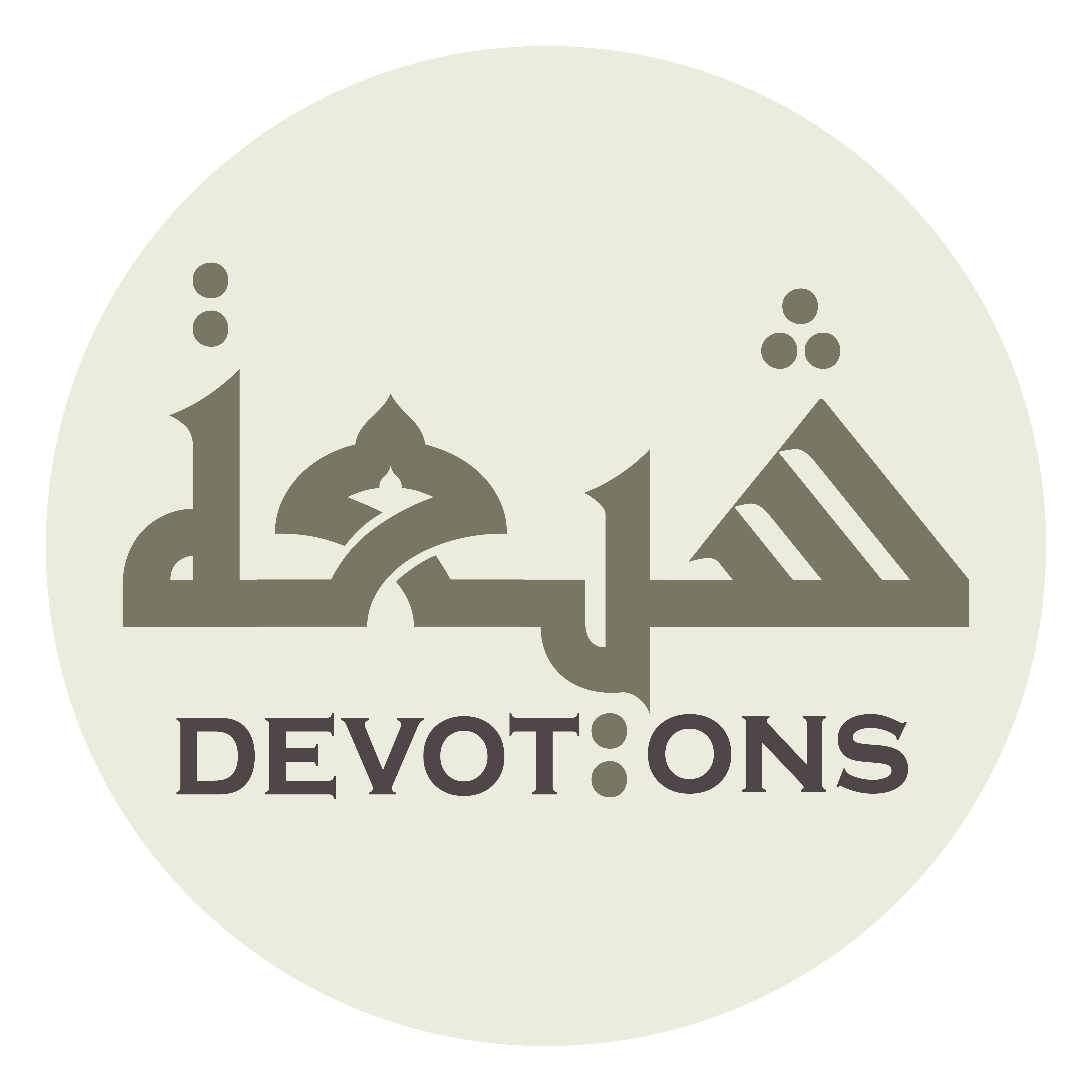 وَأَرْوَاحُكُمْ فِيْ الْأَرْوَاحِ

wa-ar-wāḥukum fil ar-wāḥ

Your souls are among other souls.
Ziarat Jamia Kabeera
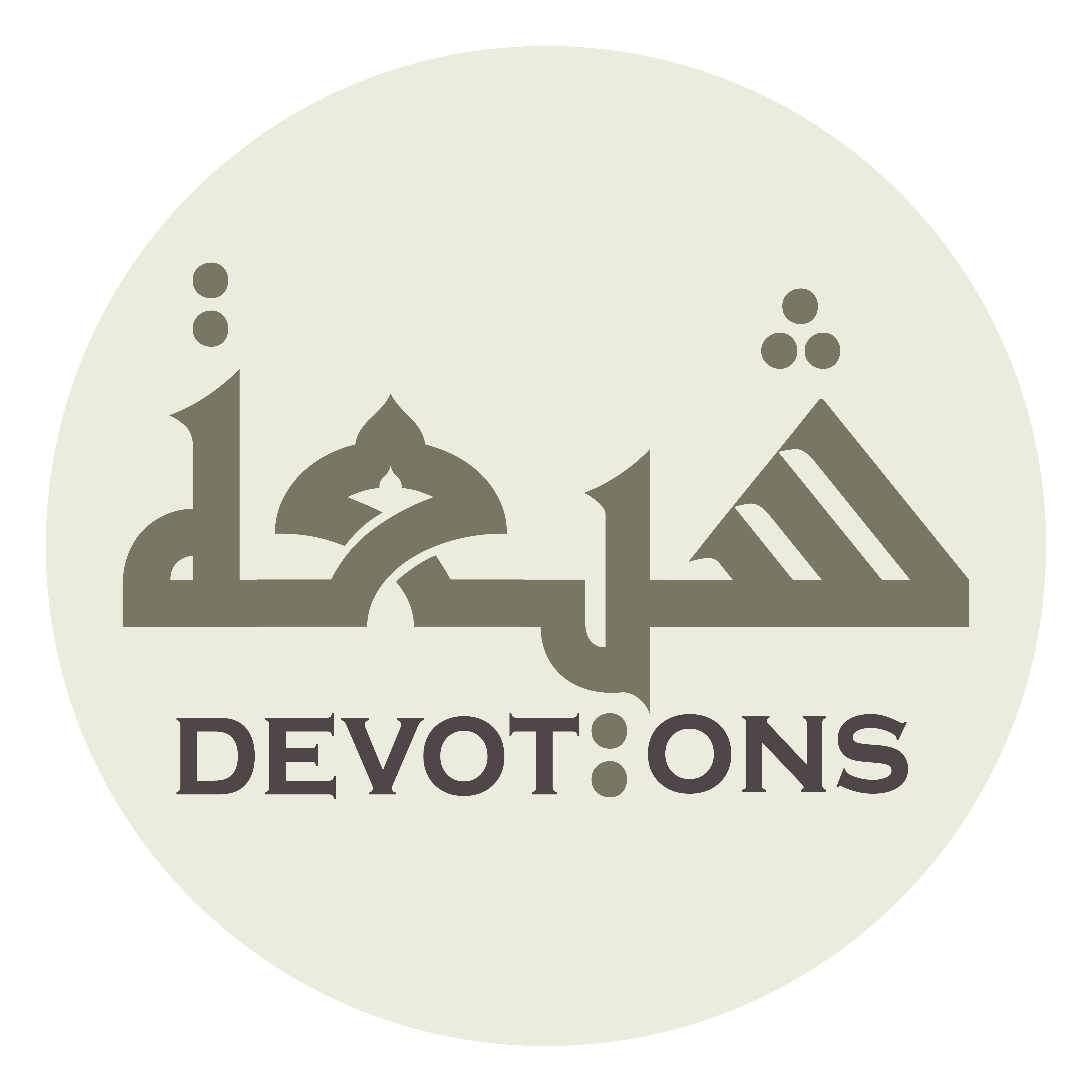 وَأَنْفُسُكُمْ فِيْ النُّفُوسِ

wa-anfusukum fin nufūs

Your selves are among other selves.
Ziarat Jamia Kabeera
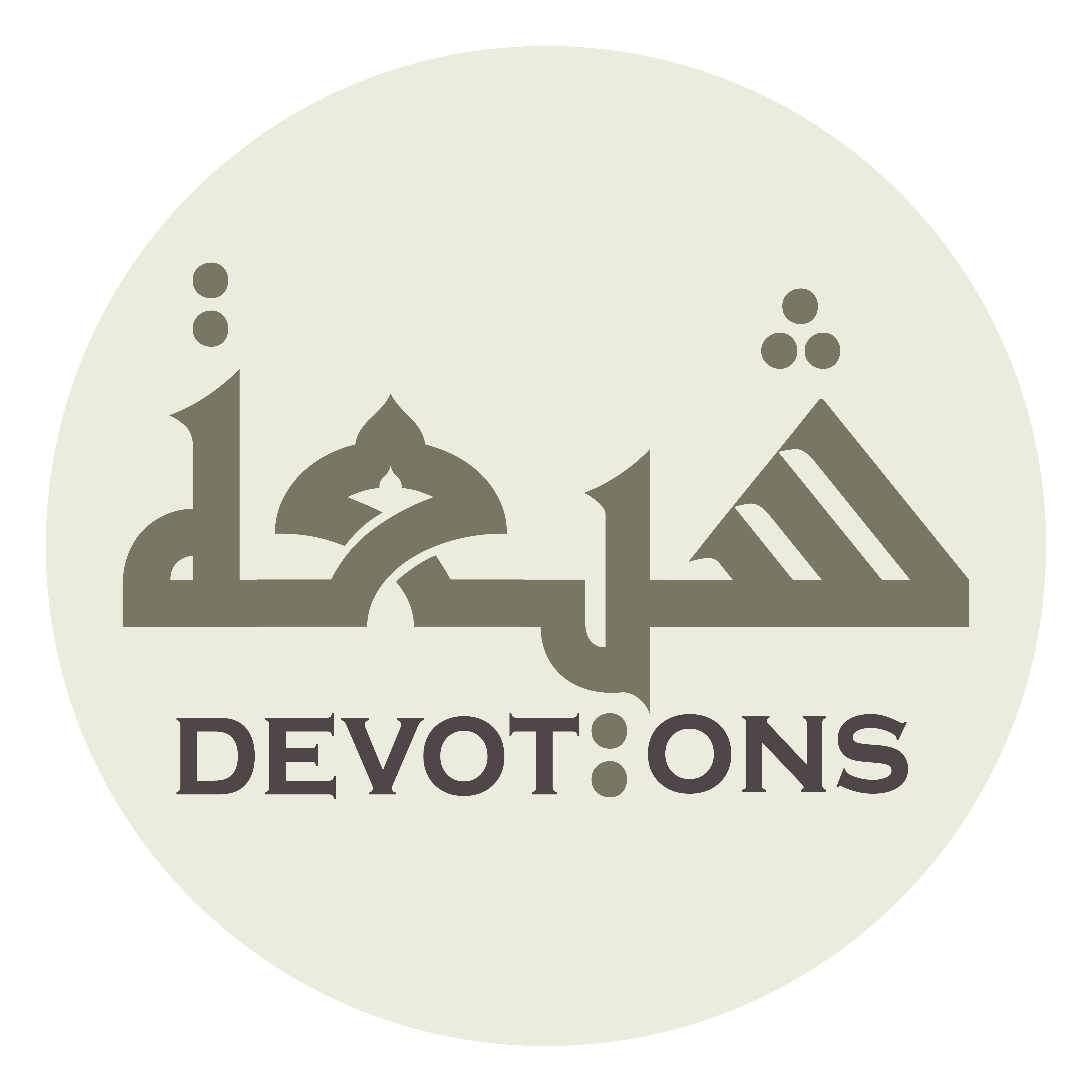 وَ آثَارُكُمْ فِيْ الْآثَارِ

wa āthārukum fil-āthār

Your traditions are among other traditions.
Ziarat Jamia Kabeera
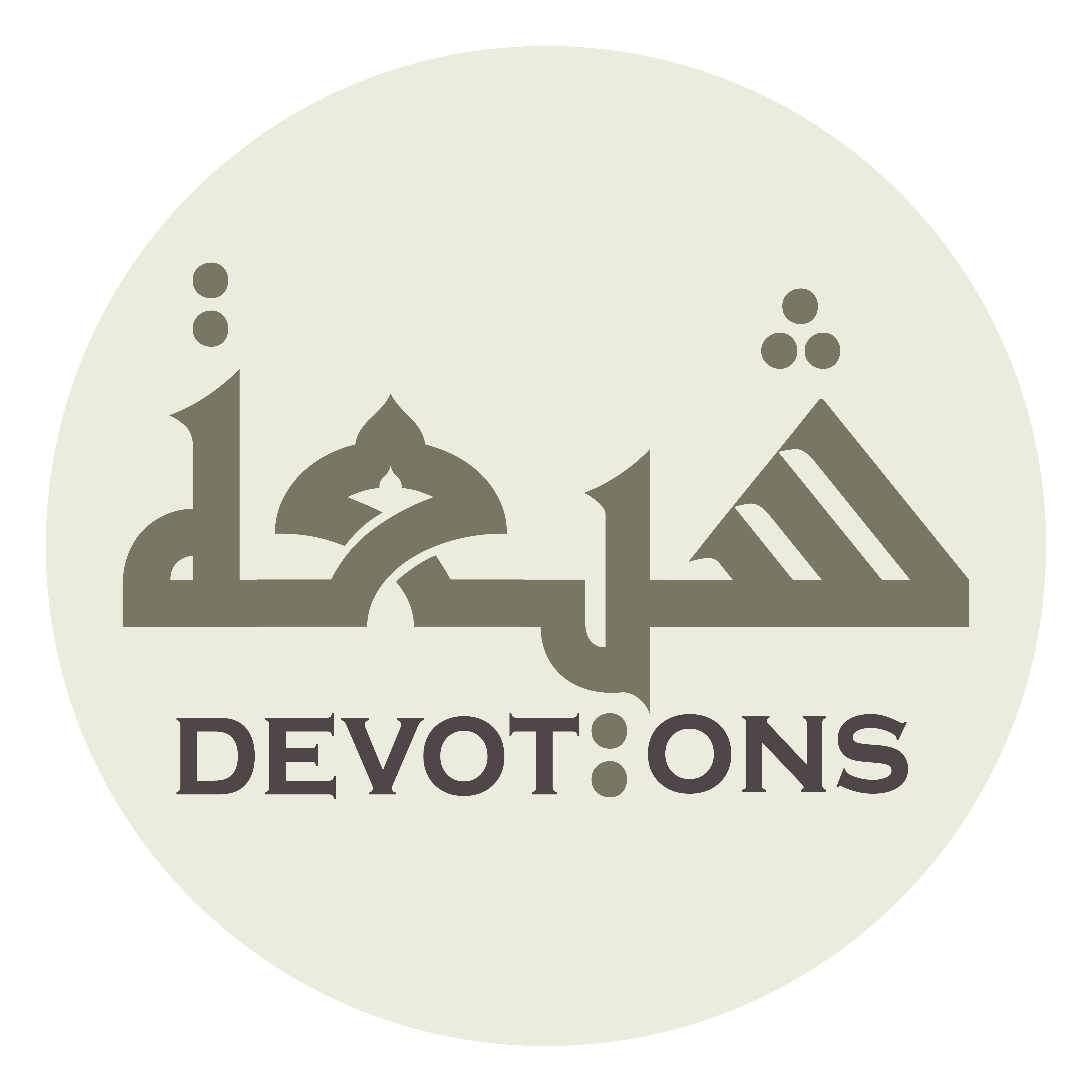 وَقُبُورُكُمْ فِيْ الْقُبُورِ

waqubūrukum fil qubūr

Your graves are among other graves.
Ziarat Jamia Kabeera
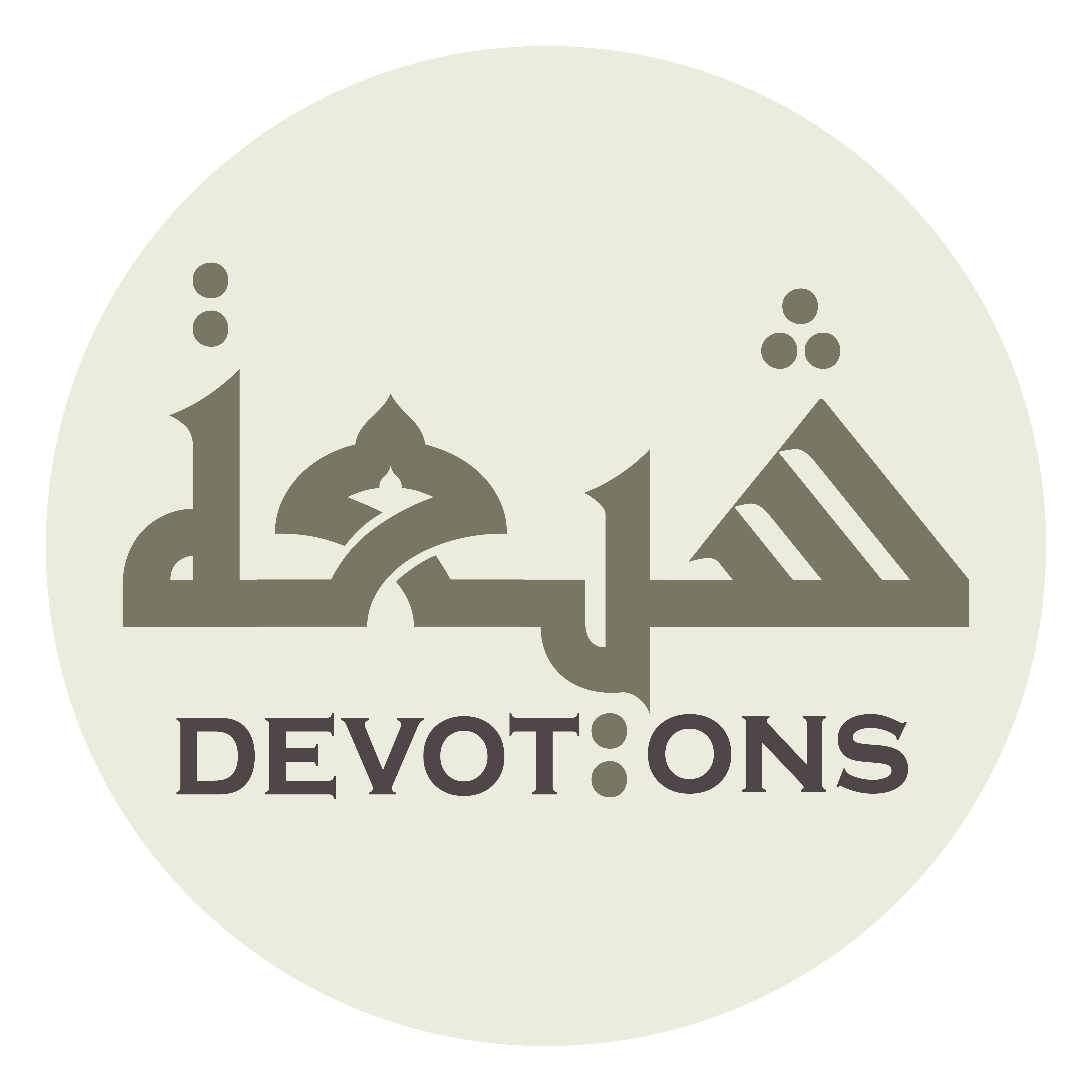 فَمَا أَحْلَى أَسْمَاءَكُمْ

famā aḥlā asmā-akum

But how gracious your names are!
Ziarat Jamia Kabeera
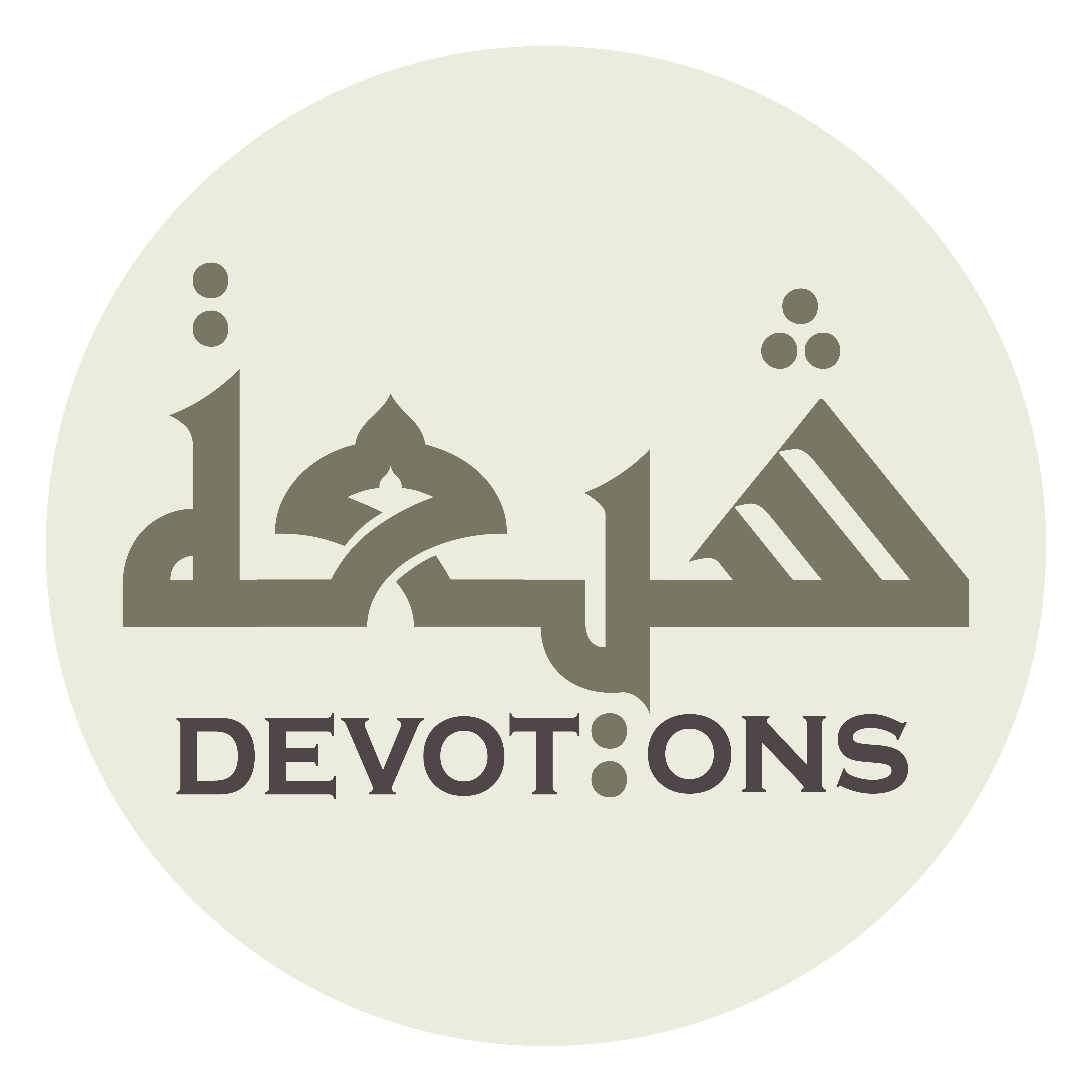 وَأَكْرَمَ أَنْفُسَكُمْ

wa-akrama anfusakum

How noble your souls are!
Ziarat Jamia Kabeera
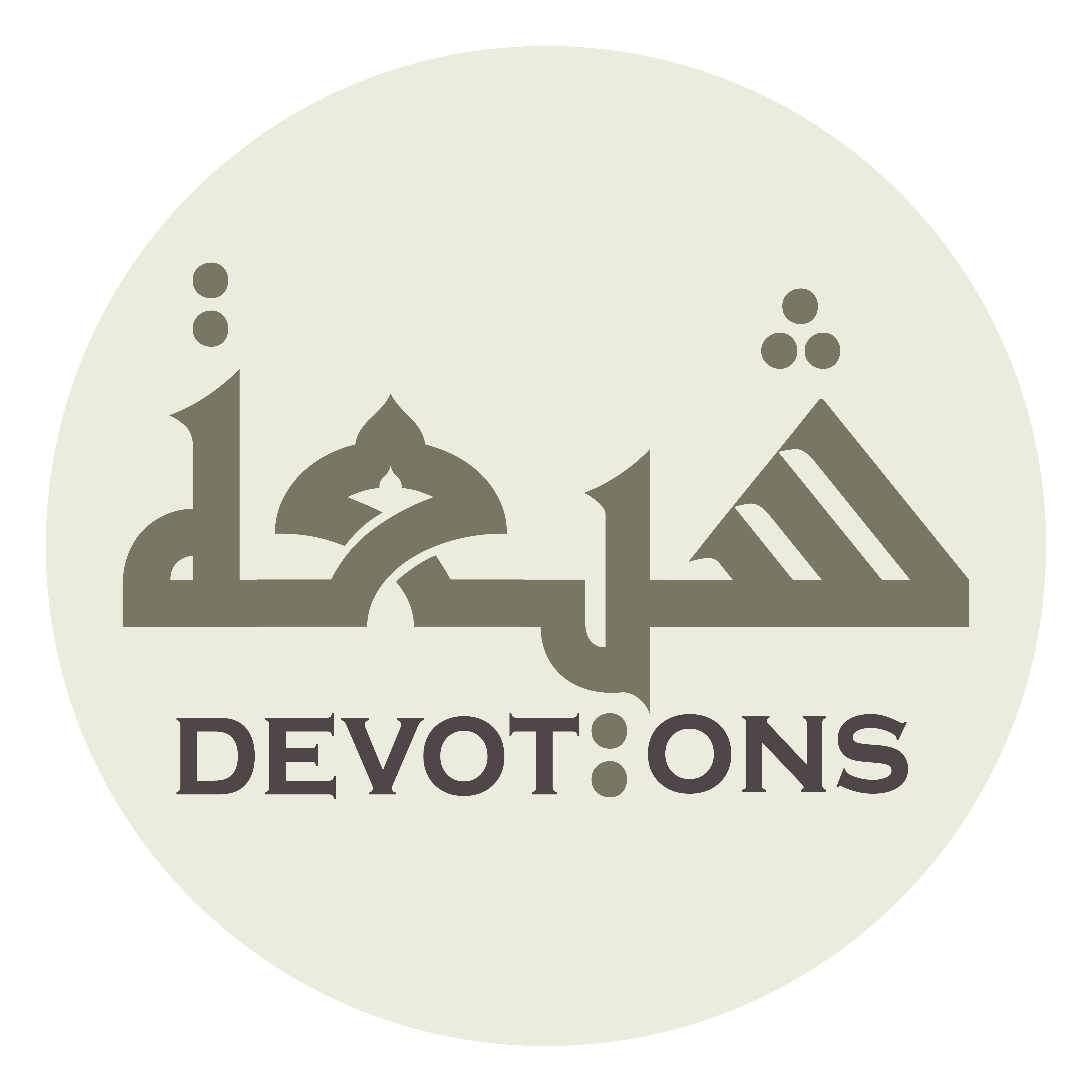 وَأَعْظَمَ شَأْنَكُمْ

wa-a`ẓama sha-nakum

How superior your affairs are!
Ziarat Jamia Kabeera
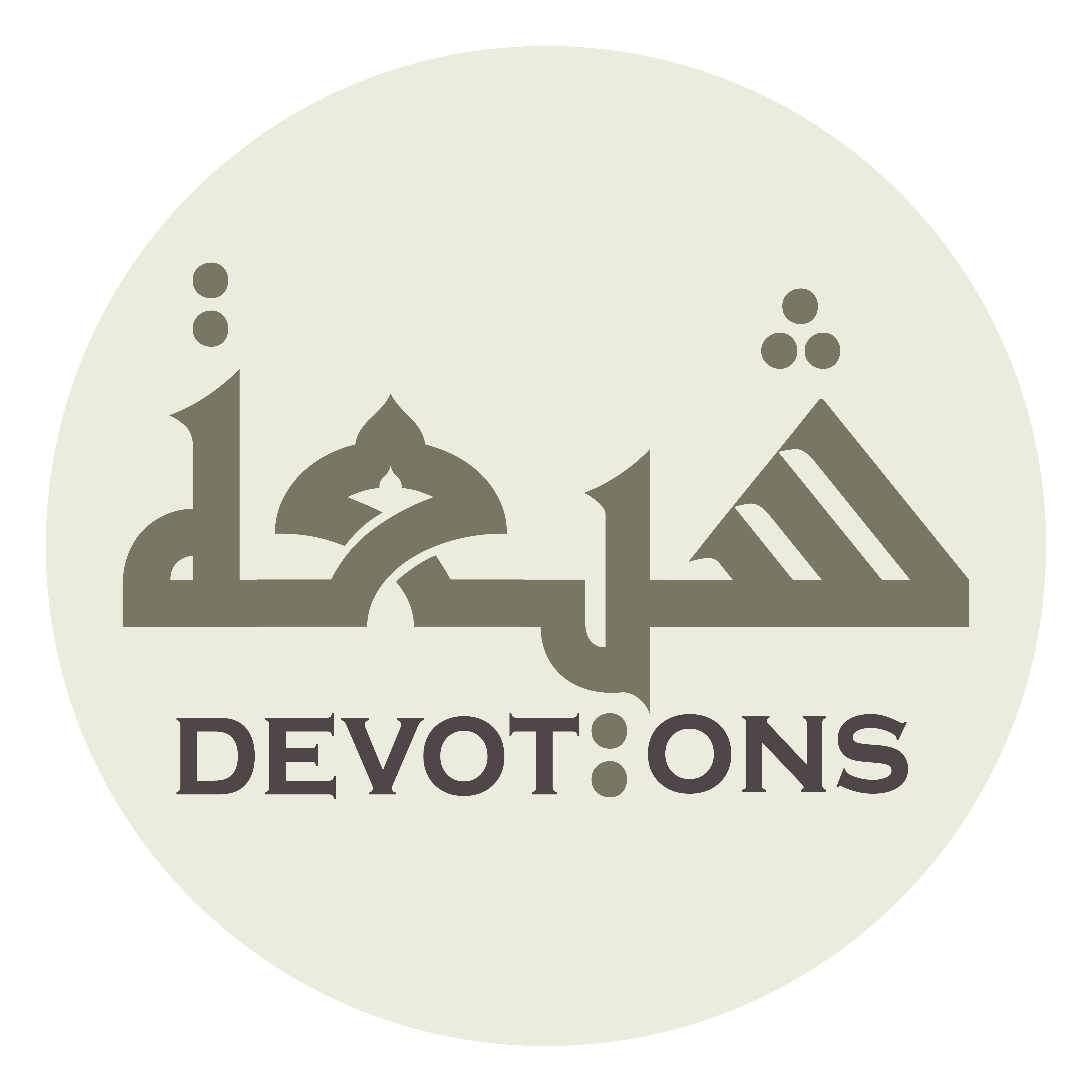 وَأَجَلَّ خَطَرَكُمْ

wa-ajalla khaṭarakum

How majestic your stations are!
Ziarat Jamia Kabeera
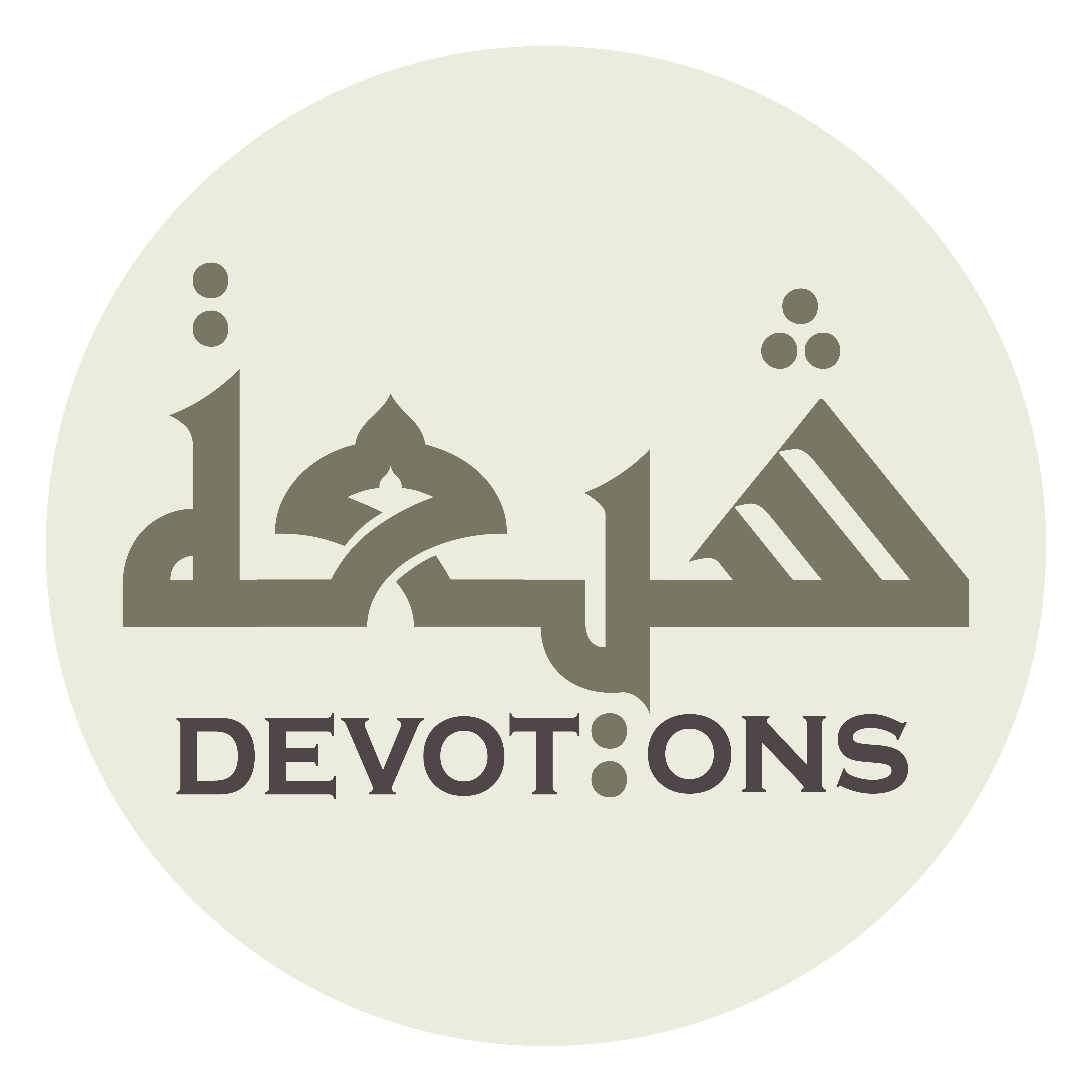 وَأَوْفَى عَهْدَكُمْ

wa-awfā `ahdakum

How dependable your covenants are!
Ziarat Jamia Kabeera
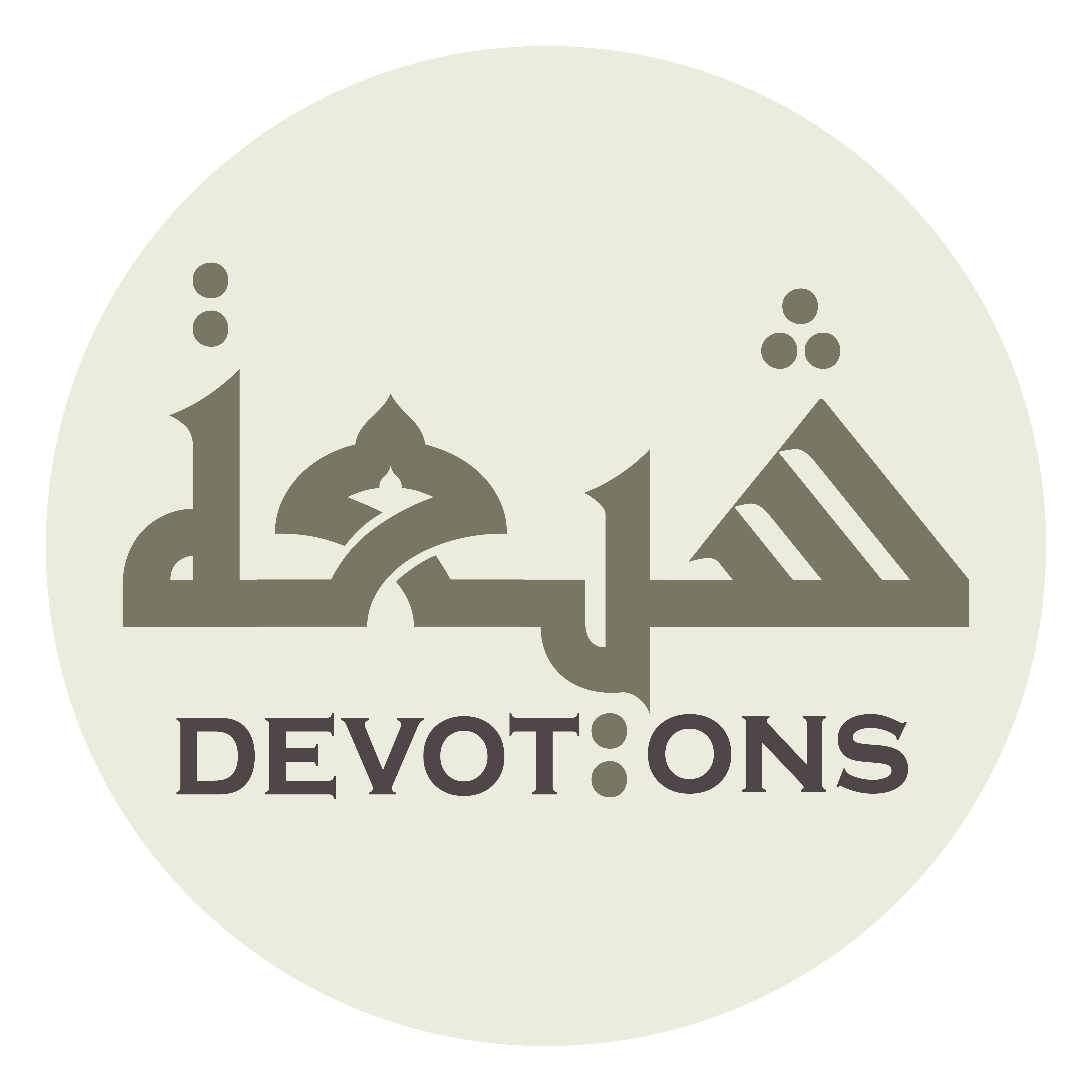 وَأَصْدَقَ وَعْدَكُمْ

wa-aṣdaqa wa`dakum

How truthful your promises are!
Ziarat Jamia Kabeera
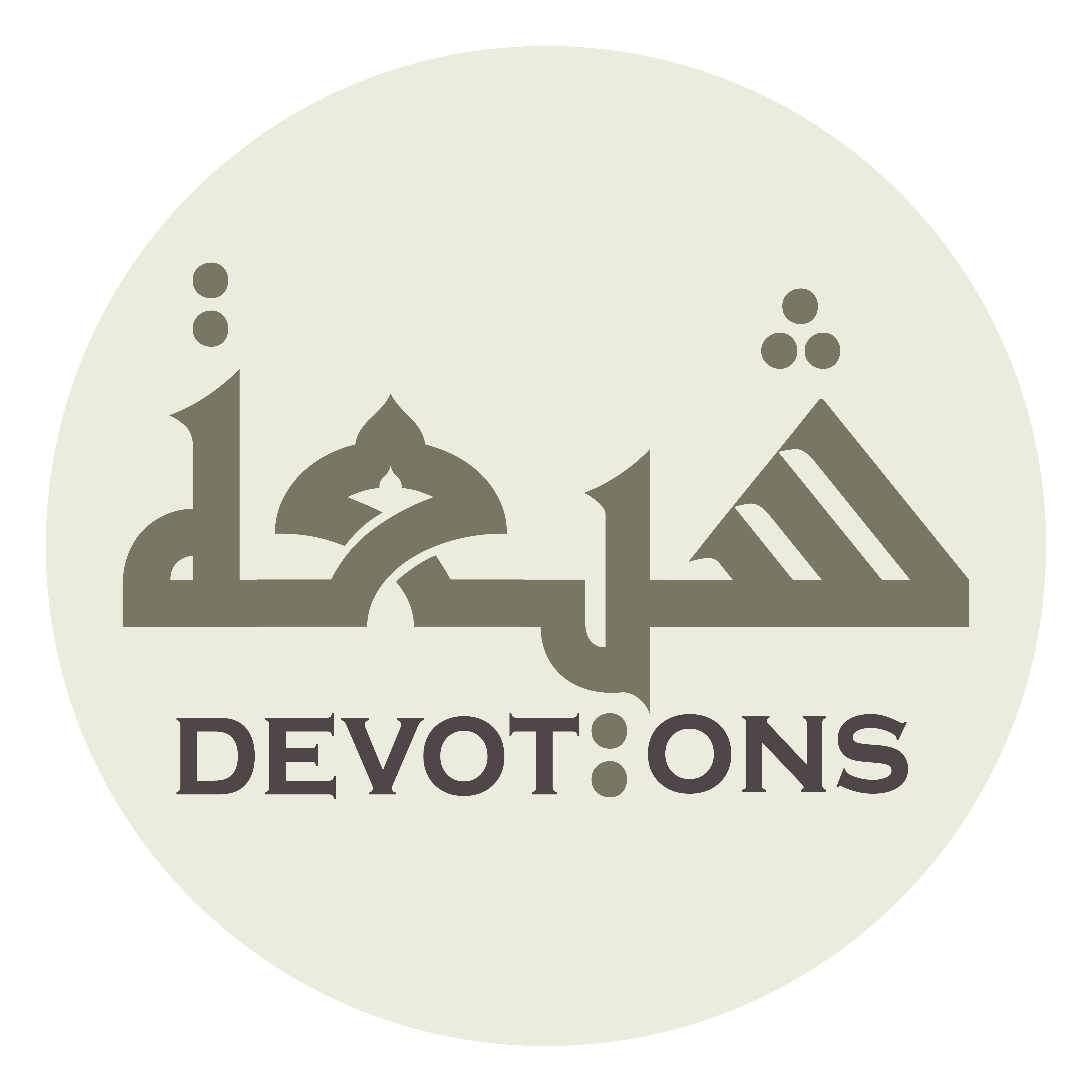 كَلامُكُمْ نُورٌ

kalāmukum nūr

Your words are illumination.
Ziarat Jamia Kabeera
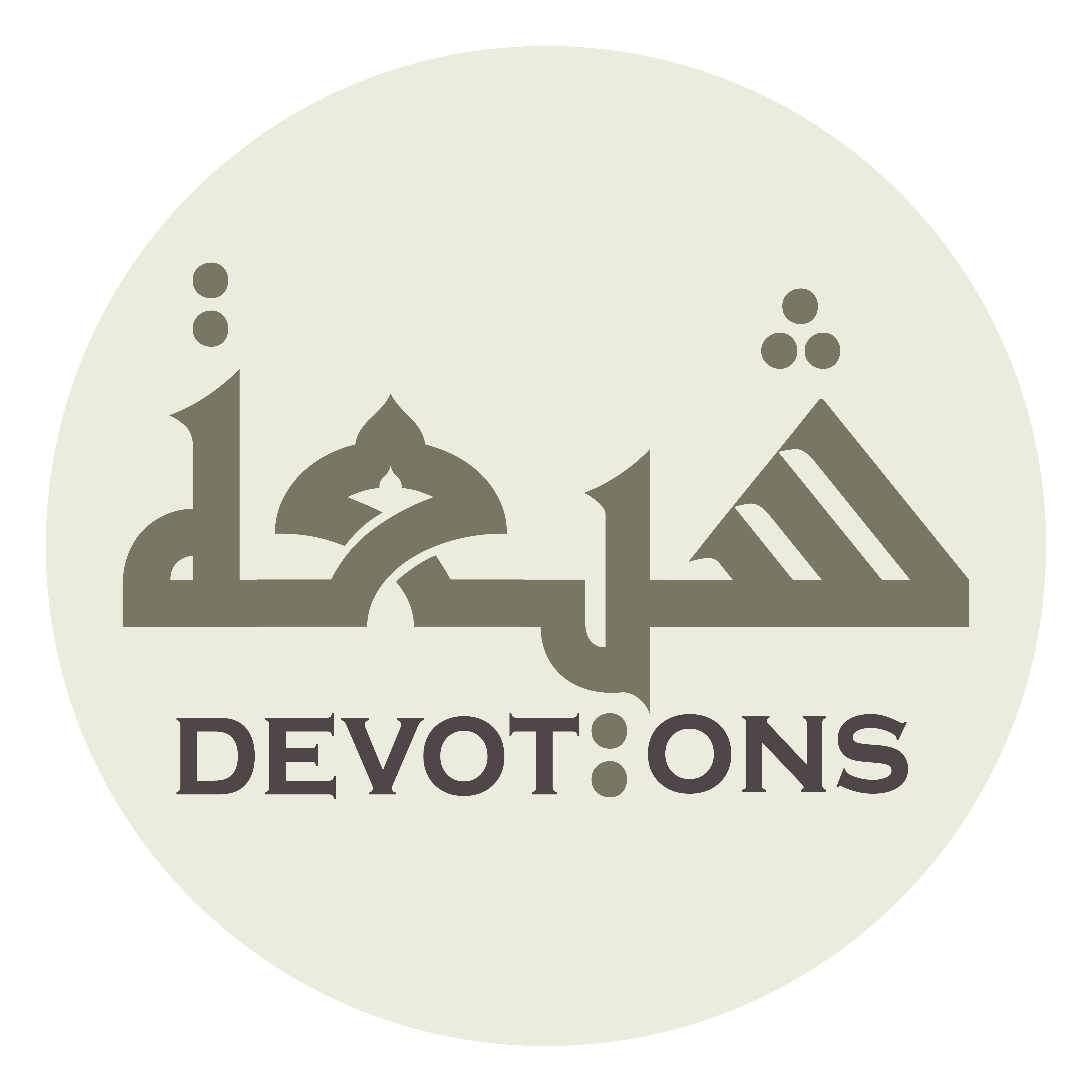 وَأَمْرُكُمْ رُشْدٌ

wa-amrukum rushd

Your affairs are (leading to) orthodoxy.
Ziarat Jamia Kabeera
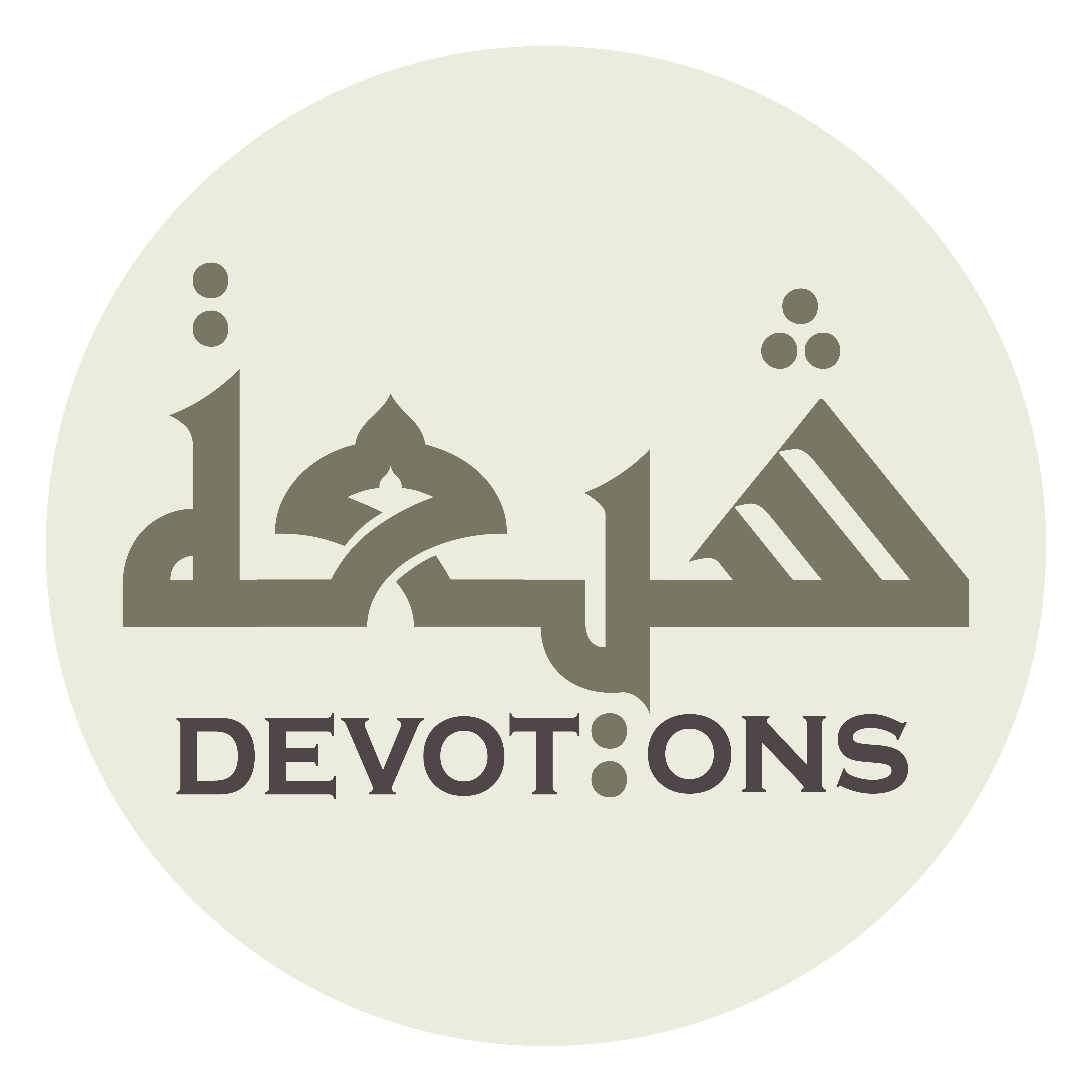 وَوَصِيَّتُكُمُ التَّقْوَى

wawaṣiyyatukumut taqwā

Your precepts are piety.
Ziarat Jamia Kabeera
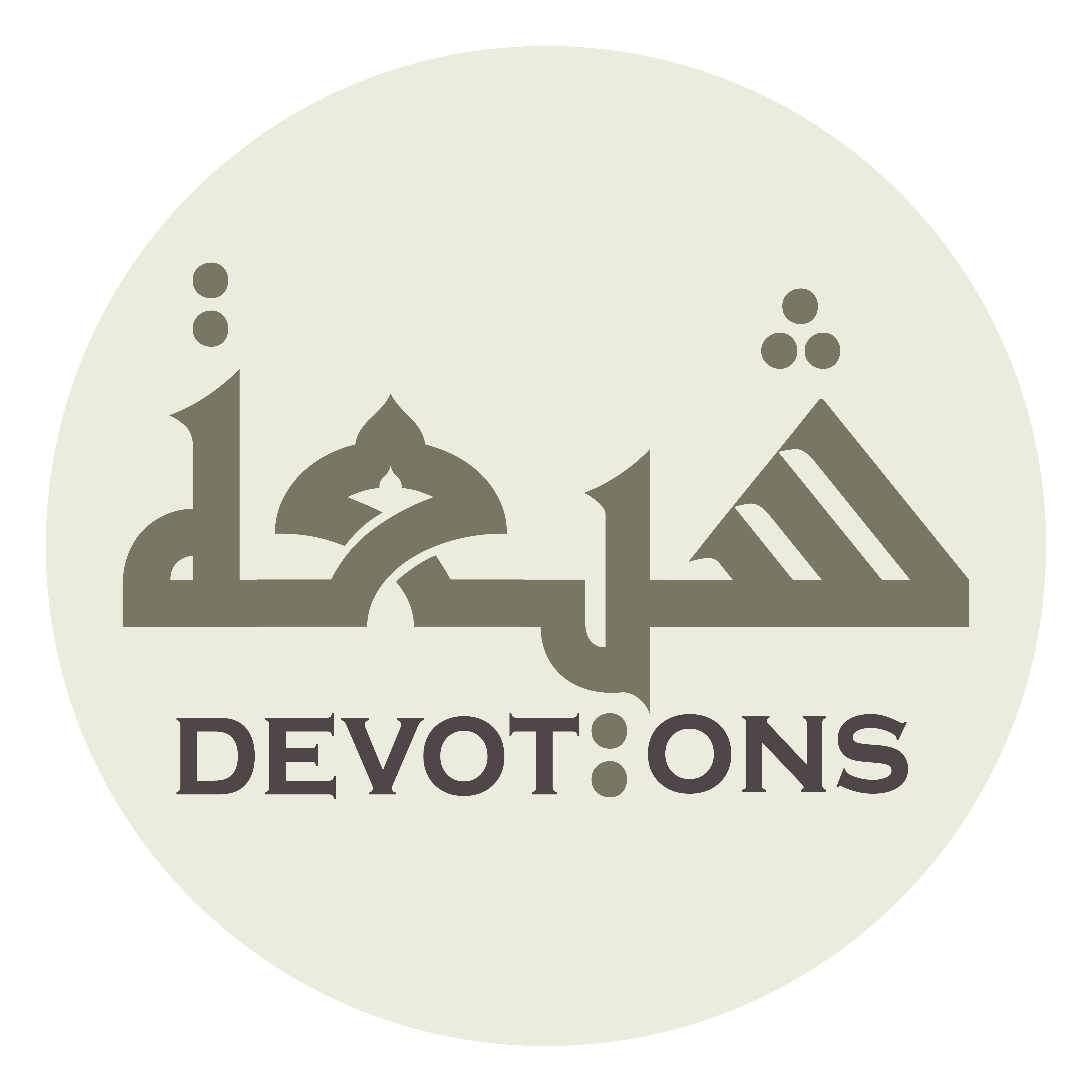 وَفِعْلُكُمُ الْخَيْرُ

wafi`lukumul khayr

Your deeds are all good.
Ziarat Jamia Kabeera
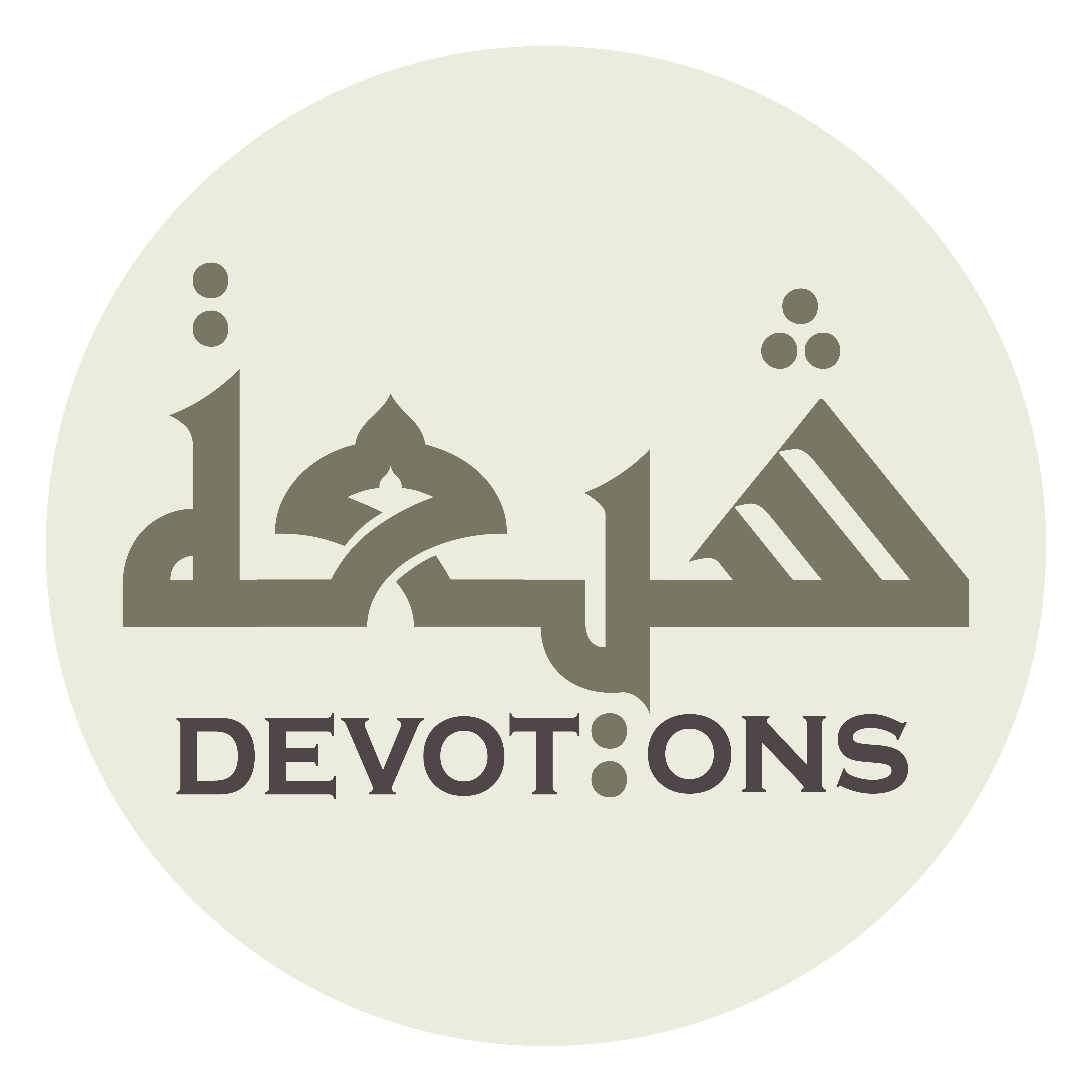 وَعَادَتُكُمُ الْإِحْسَانُ

wa`ādatukumul iḥsān

Your habits are charity.
Ziarat Jamia Kabeera
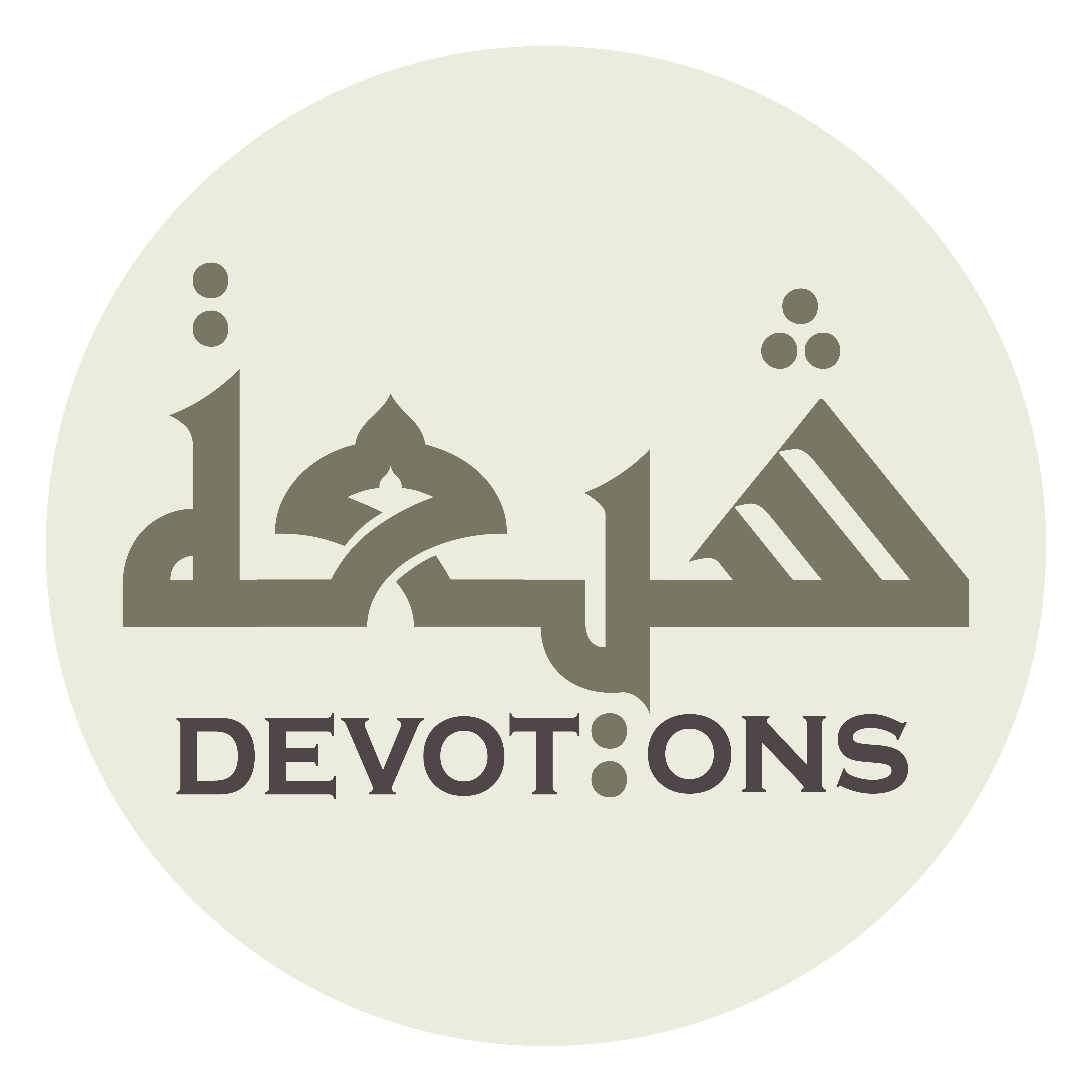 وَسَجِيَّتُكُمُ الْكَرَمُ

wasajiyyatukumul karam

Your nature is generosity.
Ziarat Jamia Kabeera
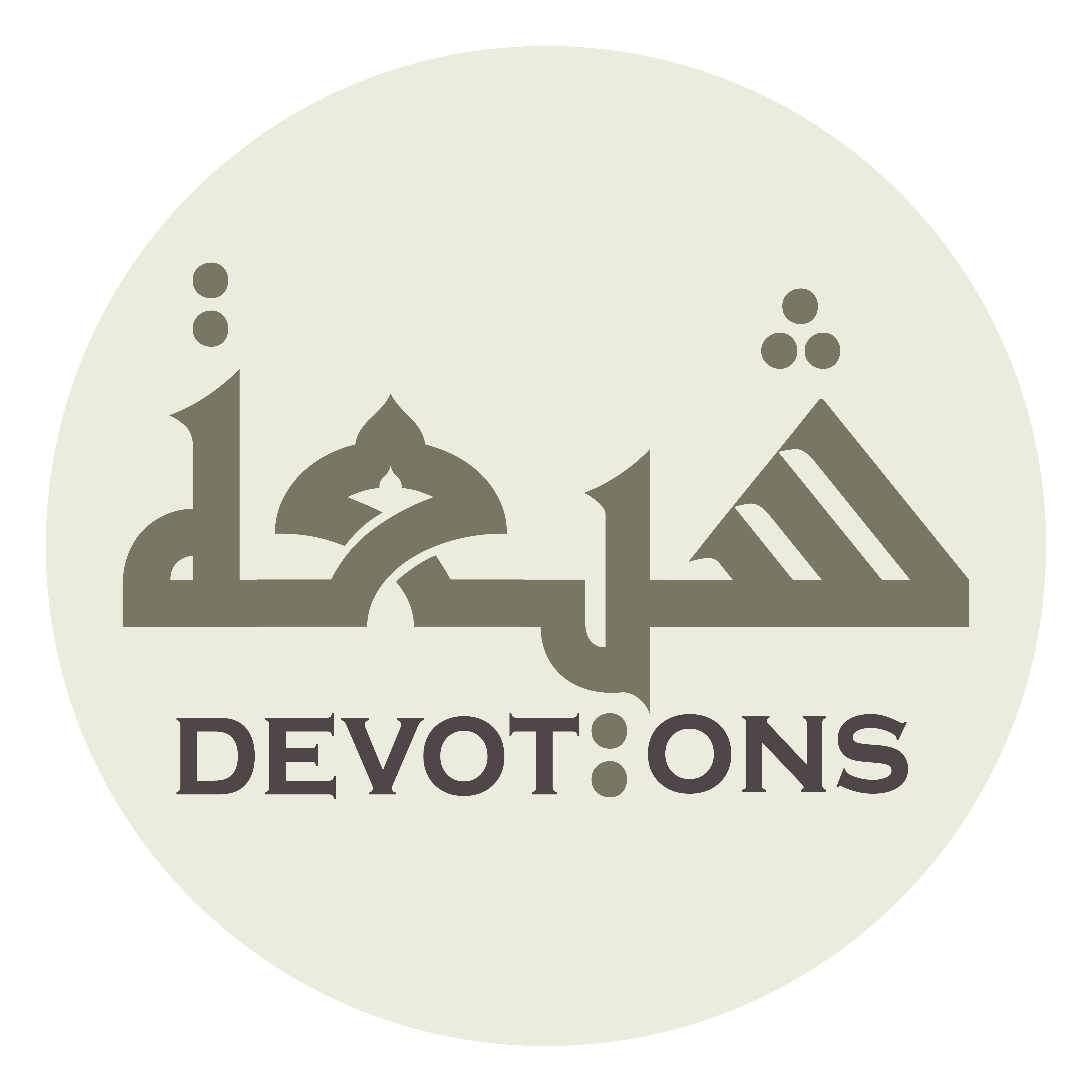 وَشَأْنُكُمُ الْحَقُّ

washa-nukumul ḥaqq

Your issue is truth,
Ziarat Jamia Kabeera
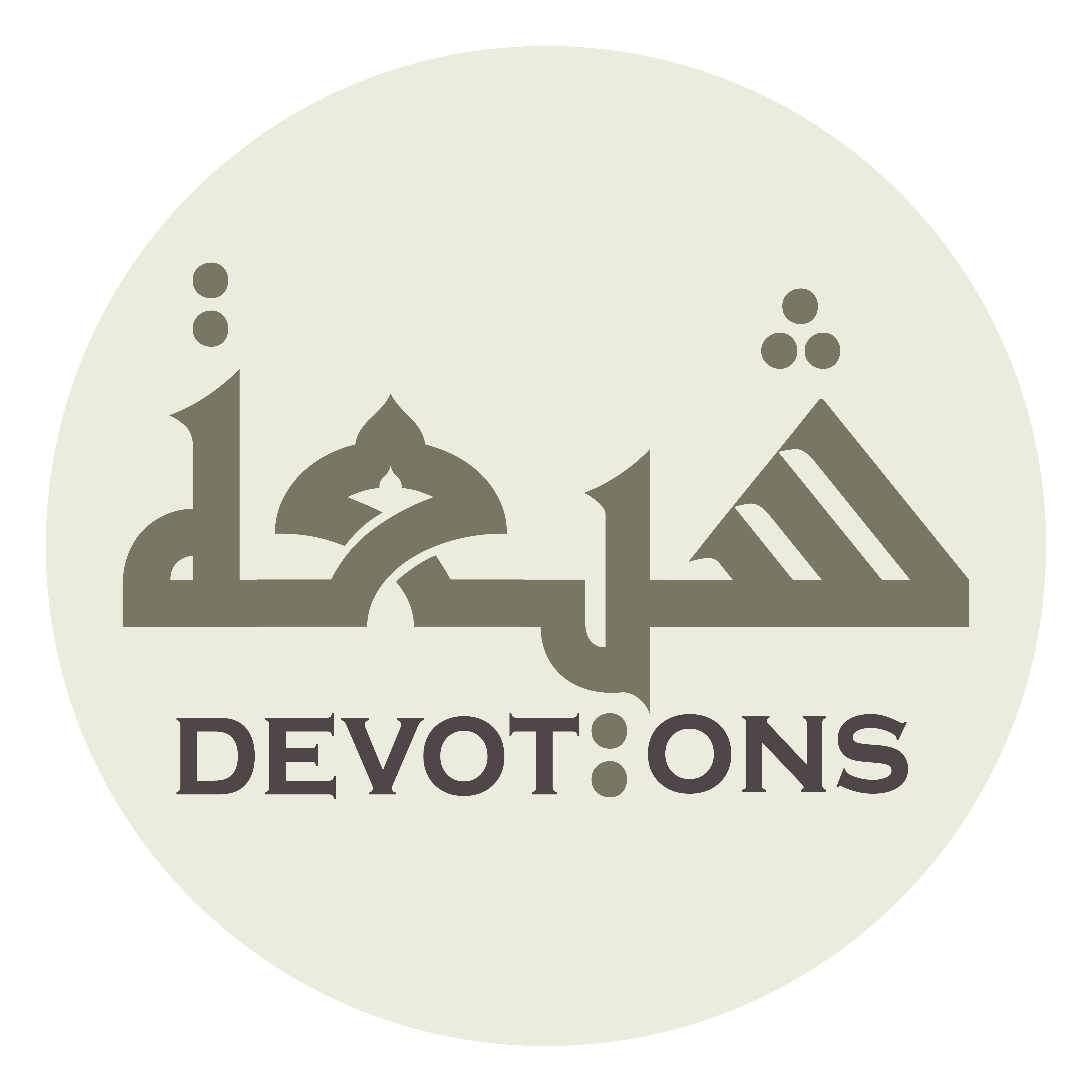 وَالصِّدْقُ وَالرِّفْقُ

waṣ ṣidqu war rifq

honesty, and lenience.
Ziarat Jamia Kabeera
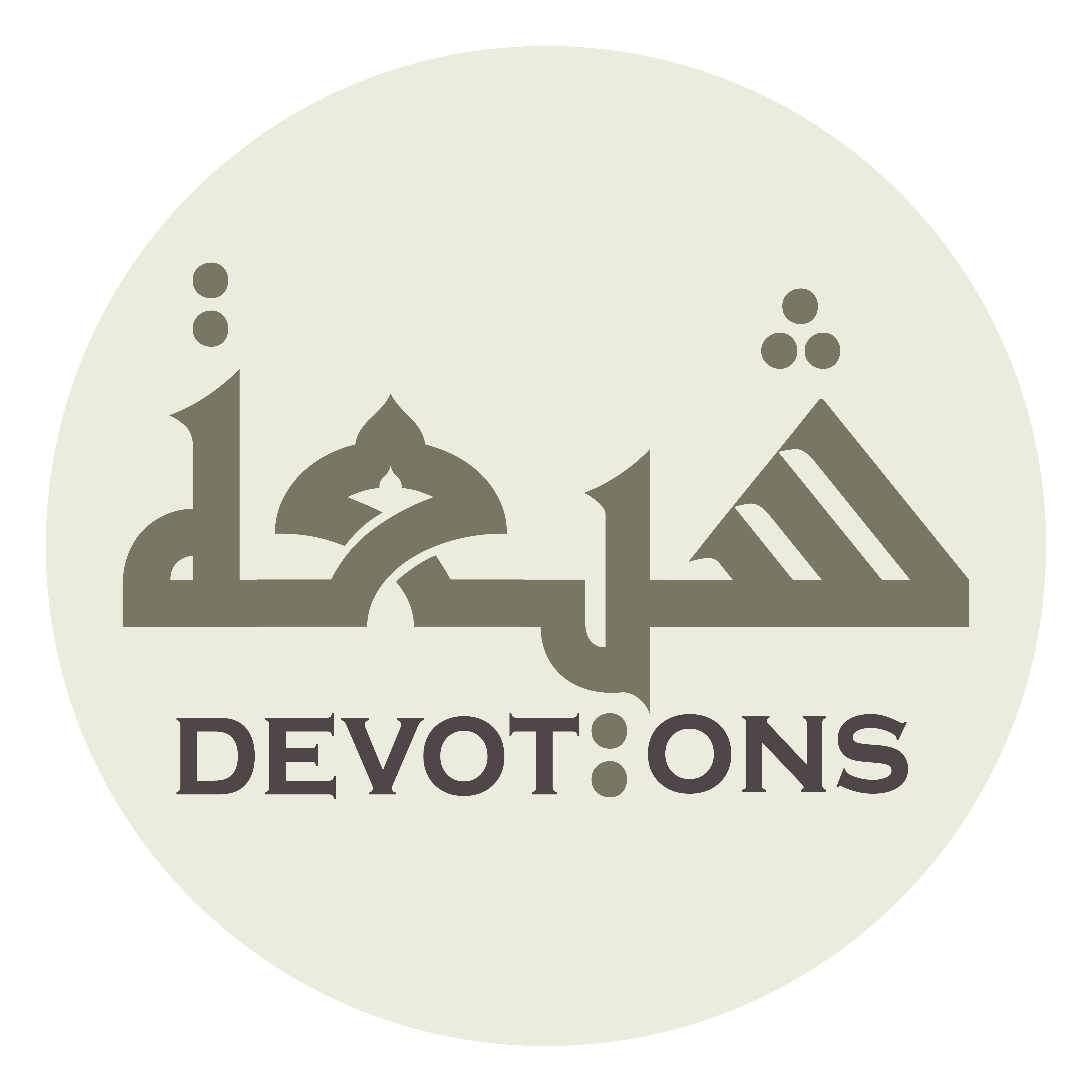 وَقَوْلُكُمْ حُكْمٌ وَحَتْمٌ

waqawlukum ḥukmun waḥatm

Your words are judgments and decisiveness.
Ziarat Jamia Kabeera
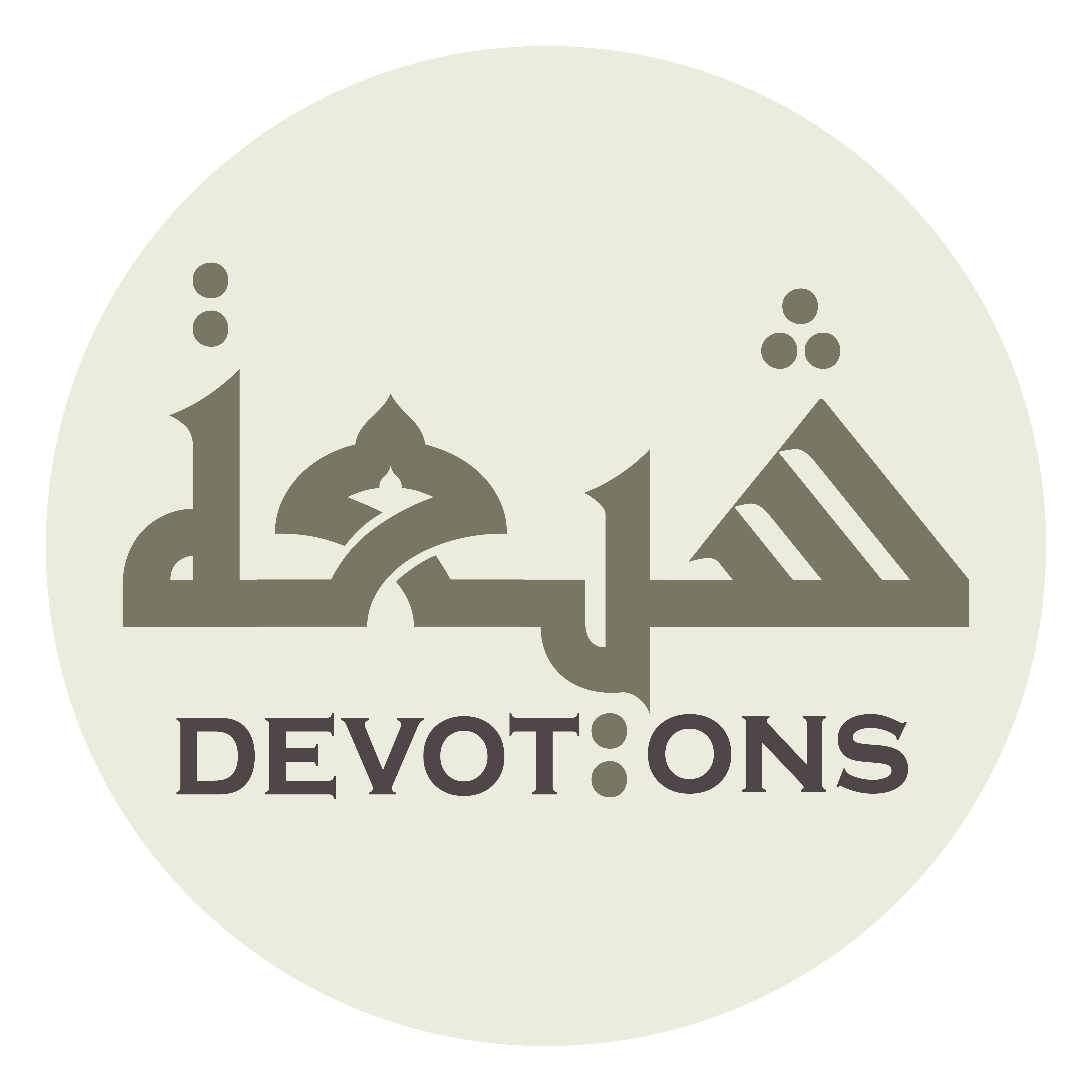 وَرَأْيُكُمْ عِلْمٌ وَحِلْمٌ وَحَزْمٌ

wara-yukum `ilmun waḥilmun waḥazm

Your views are (based upon) knowledge, temperance, and forethought.
Ziarat Jamia Kabeera
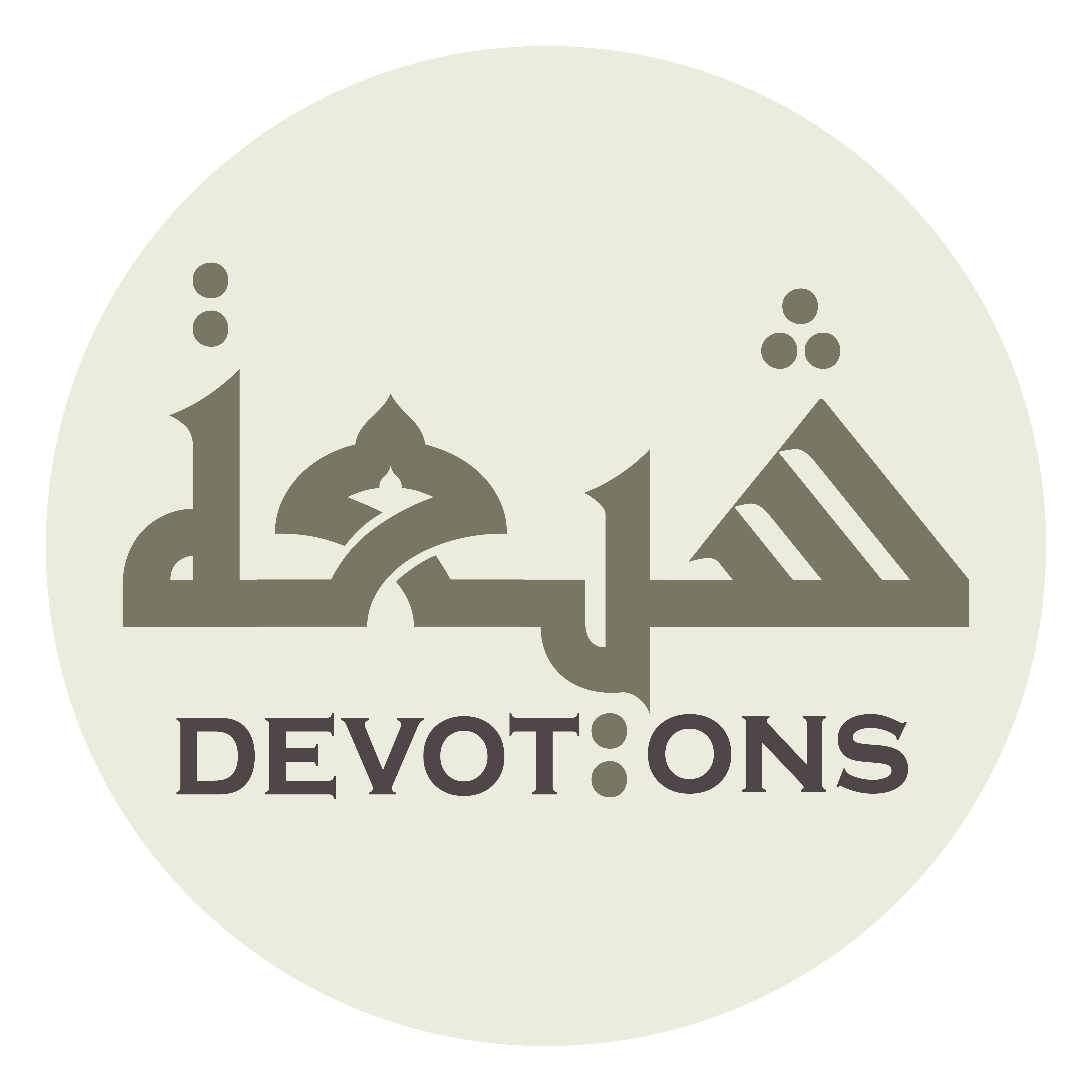 إِنْ ذُكِرَ الْخَيْرُ كُنْتُمْ أَوَّلَهُ

in dhukiral khayru kuntum awwalah

Whenever goodness is mentioned, you are its initiation,
Ziarat Jamia Kabeera
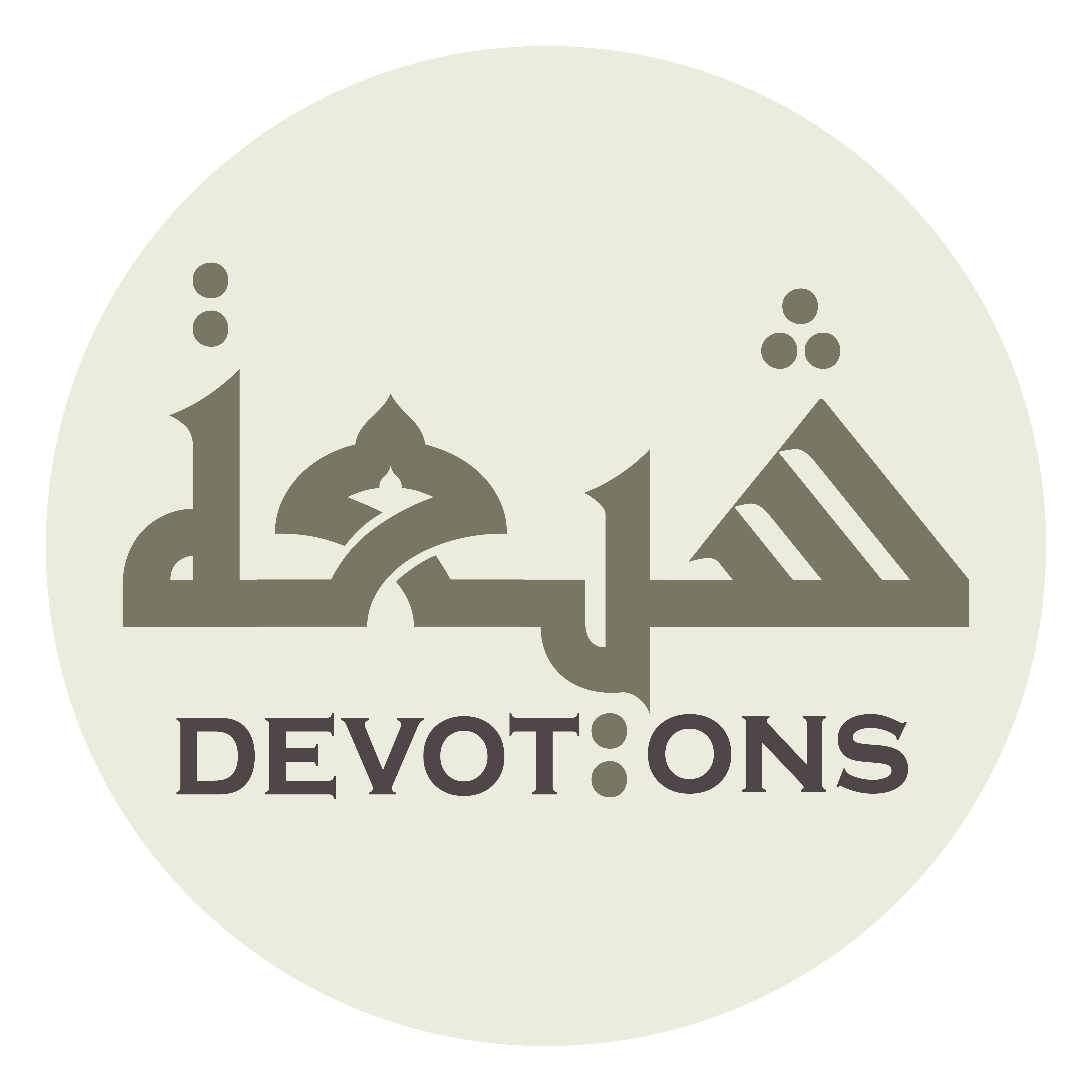 وَأَصْلَهُ وَفَرْعَهُ

wa-aṣlahu wafar-`ah

origin, branch,
Ziarat Jamia Kabeera
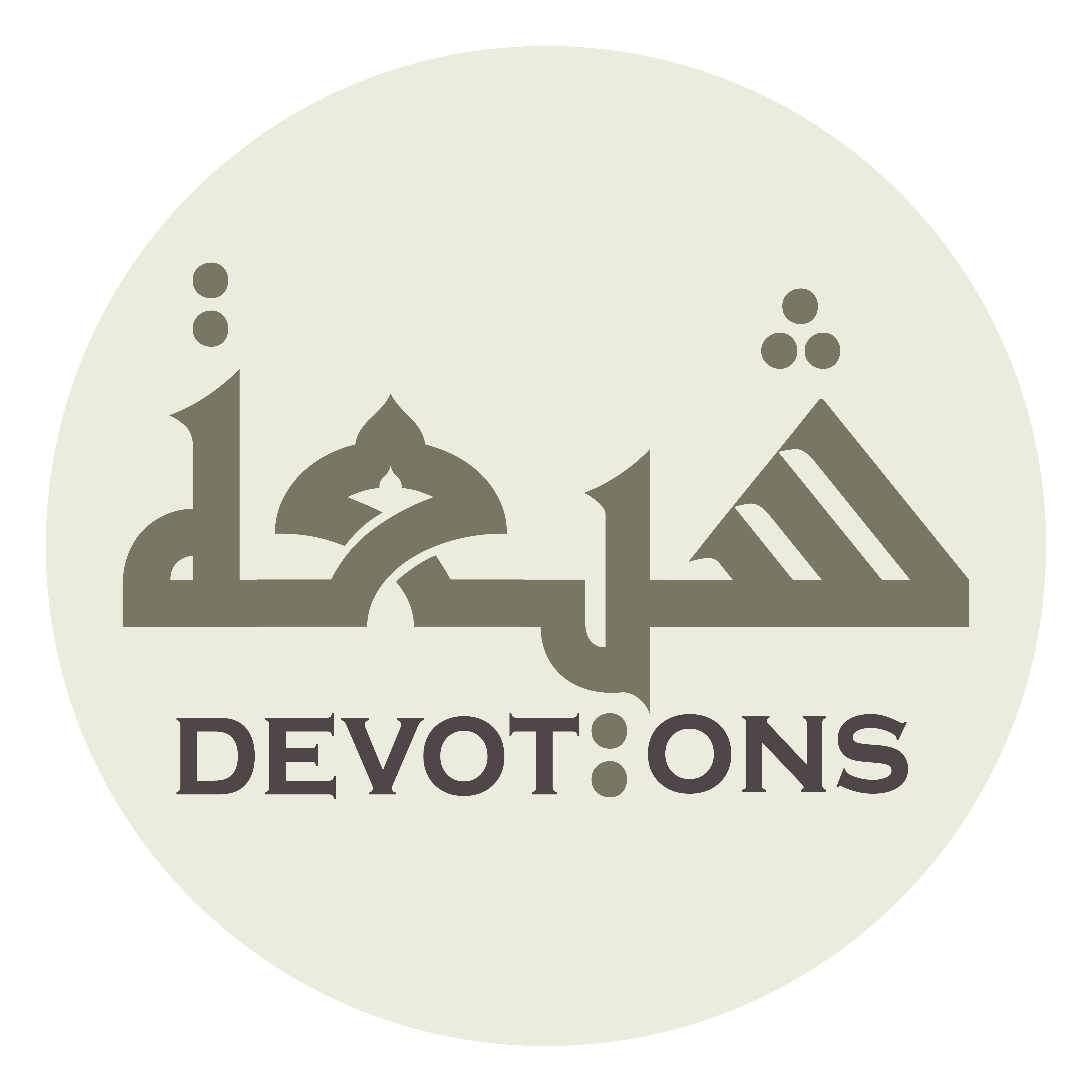 وَمَعْدِنَهُ وَمَأْوَاهُ وَمُنْتَهَاهُ

wama`dinahu wama-wāhu wamuntahāh

essence, center, and ultimate.
Ziarat Jamia Kabeera
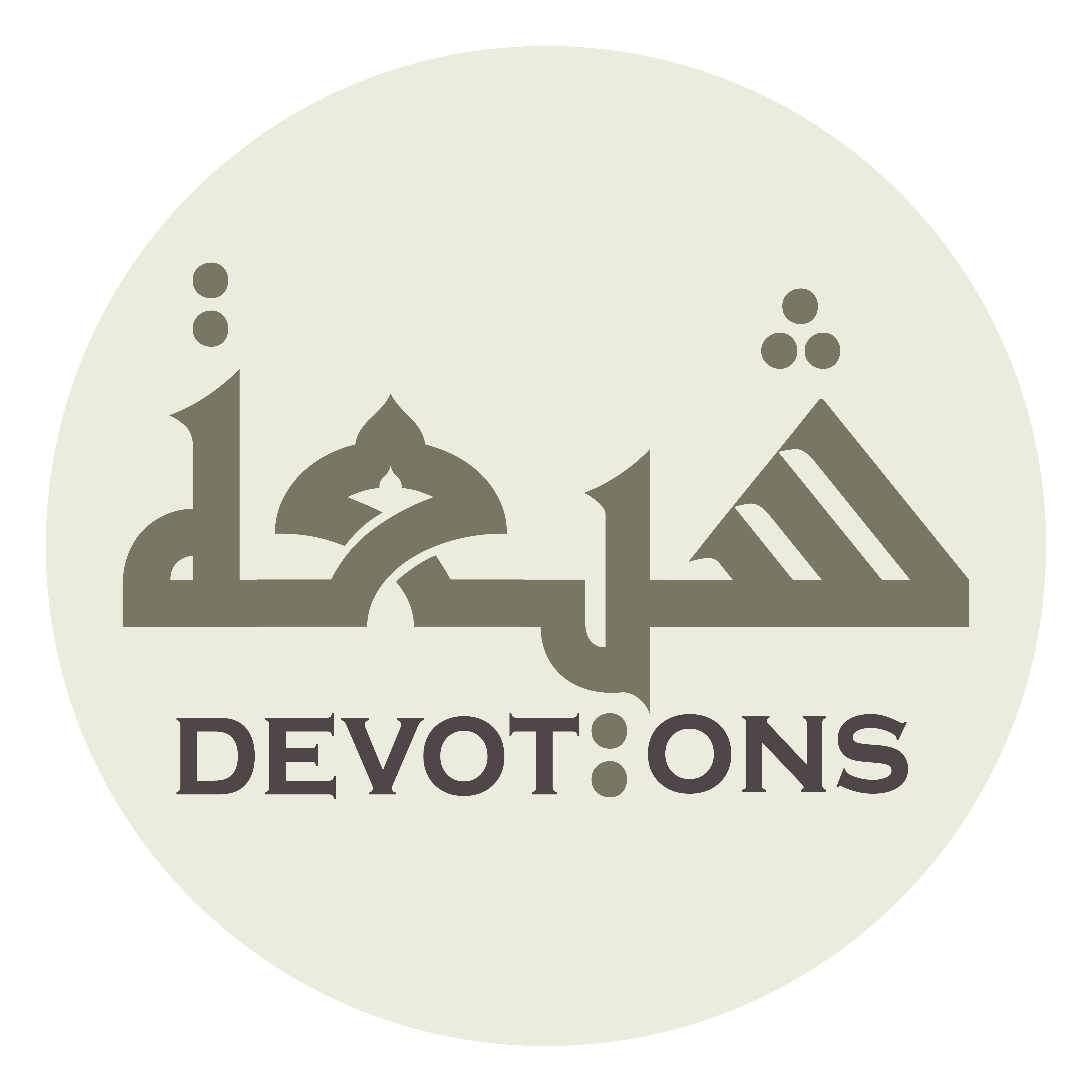 بِأَبِيْ أَنْتُمْ وَأُمِّيْ وَنَفْسِي

bi-abī antum wa-ummī wanafsī

May my father, mother, and soul be ransoms for you.
Ziarat Jamia Kabeera
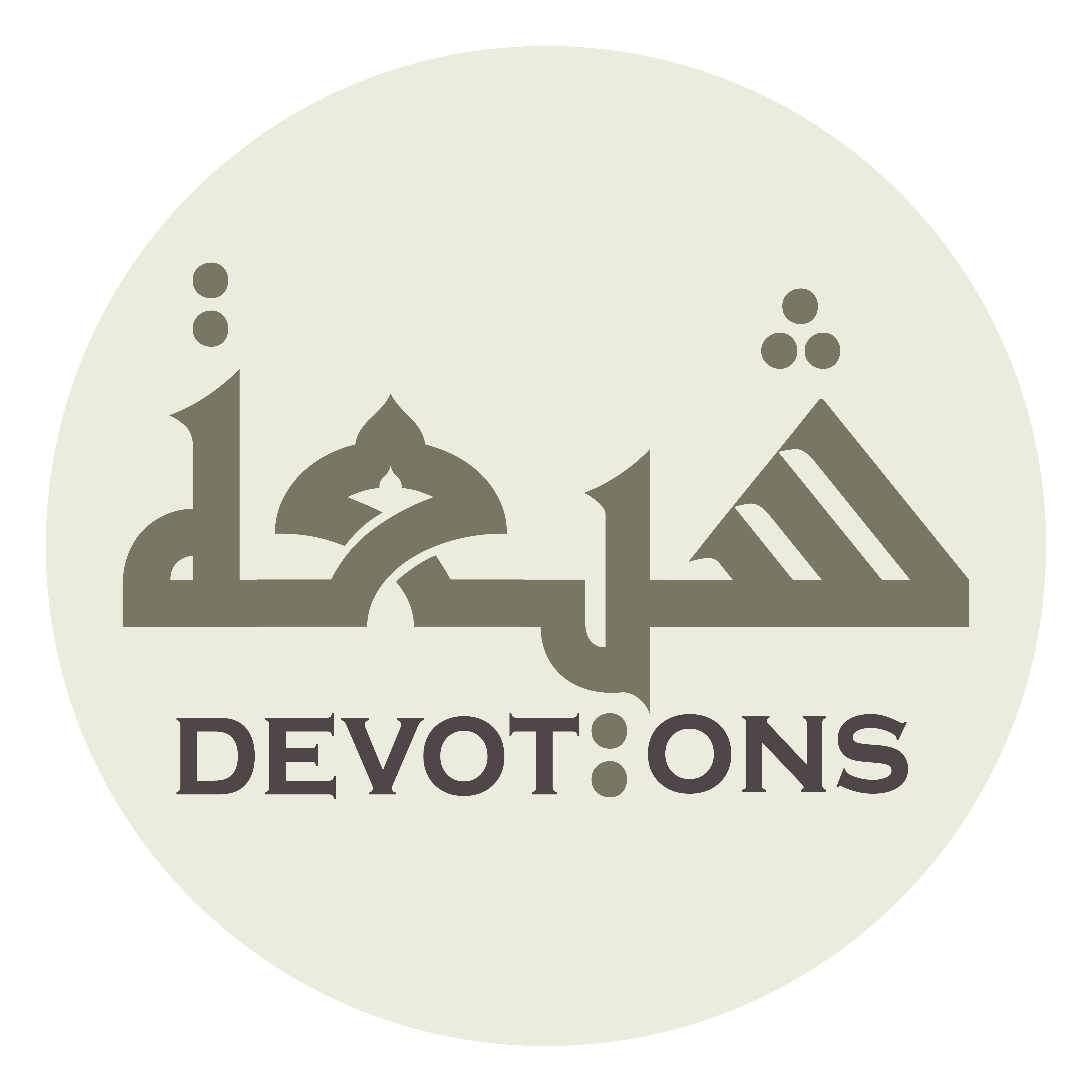 كَيْفَ أَصِفُ حُسْنَ ثَنَائِكُمْ

kayfa aṣifu ḥusna thanā-ikum

How shall I describe the excellence of your merits
Ziarat Jamia Kabeera
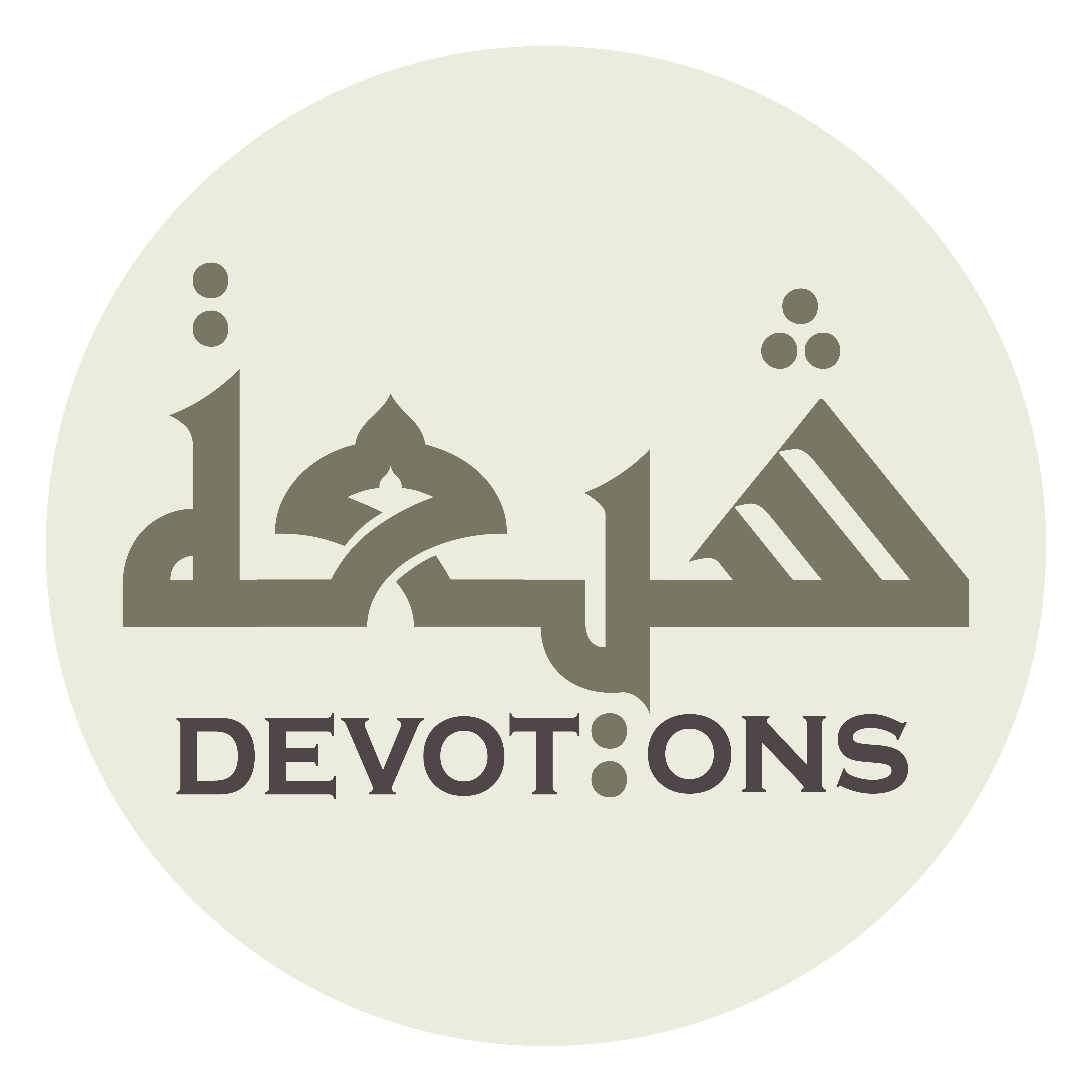 وَأُحْصِيْ جَمِيلَ بَلائِكُمْ

wa-uḥṣī jamīla balā-ikum

and define the beauty of your conferrals?
Ziarat Jamia Kabeera
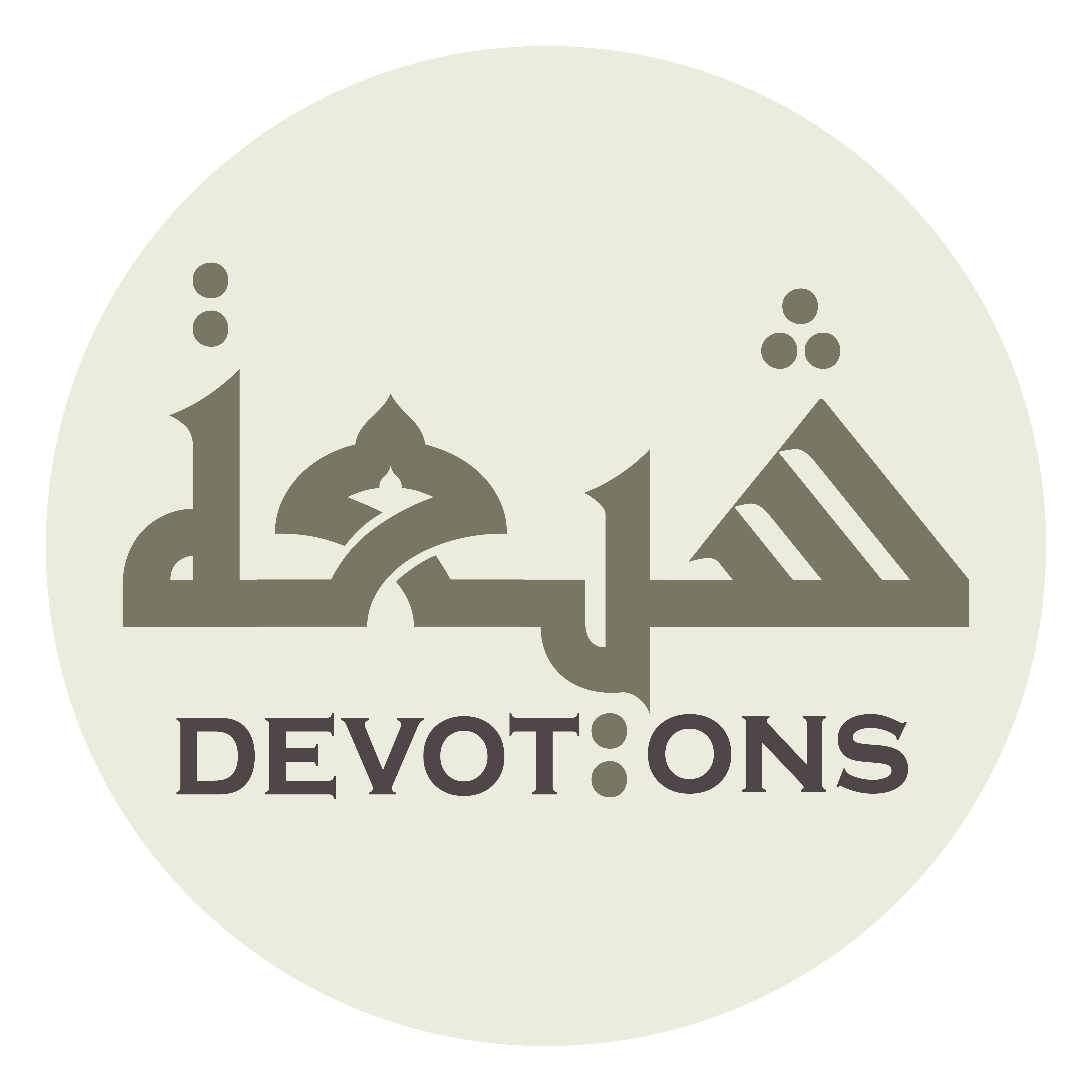 وَبِكُمْ أَخْرَجَنَا اللَّهُ مِنَ الذُّلِّ

wabikum akhrajanallāhu minadh dhull

It is on account of you that Allah has pulled us out of degradation,
Ziarat Jamia Kabeera
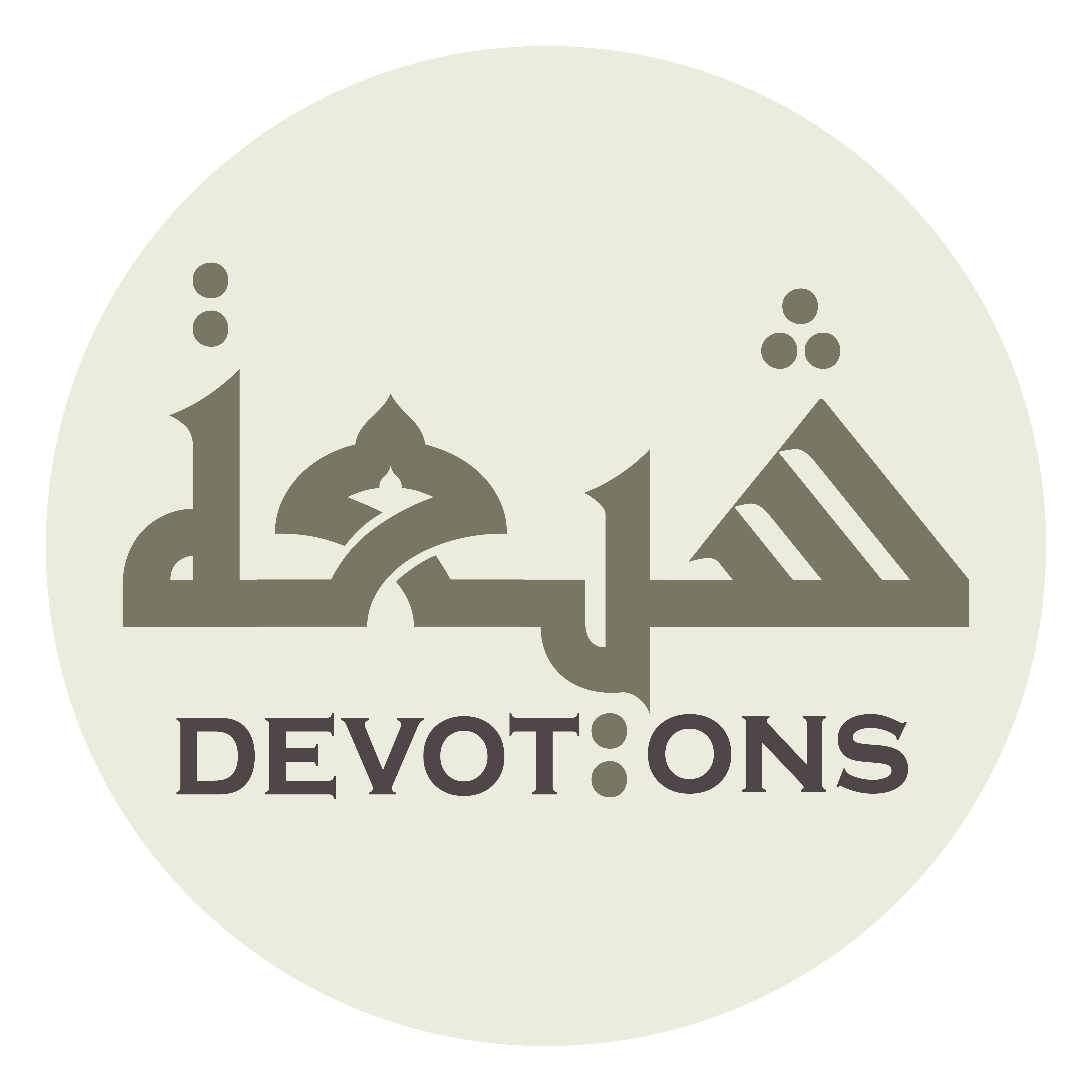 وَفَرَّجَ عَنَّا غَمَرَاتِ الْكُرُوبِ

wafarraja `annā ghamarātil kurūb

removed from us the clutches of hardships,
Ziarat Jamia Kabeera
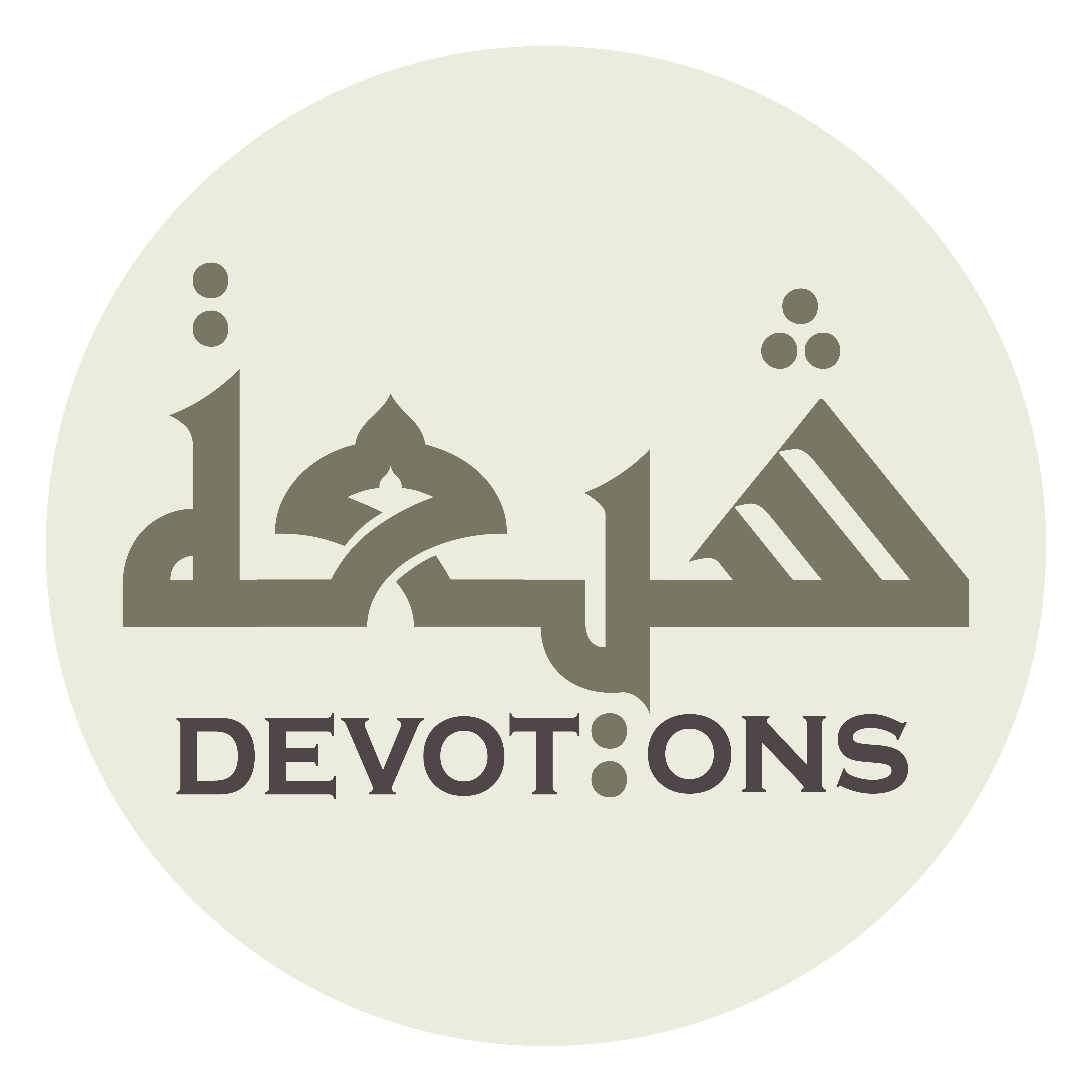 وَأَنْقَذَنَا مِنْ شَفَا جُرُفِ الْهَلَكَاتِ

wa-anqadhanā min shafā jurufil halakāt

and saved us from the brink of the pit of perditions
Ziarat Jamia Kabeera
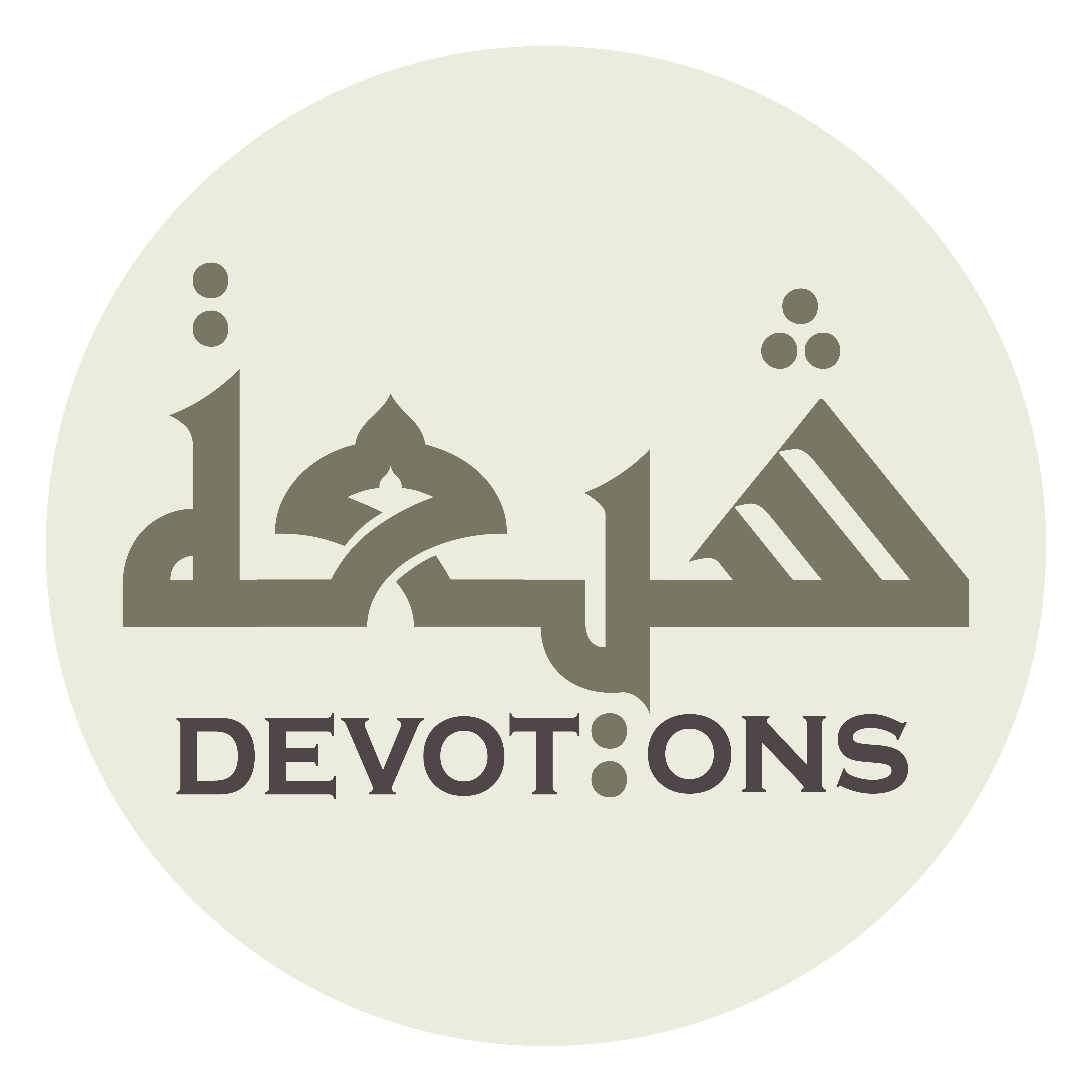 وَمِنَ النَّارِ

waminan nār

and from the Fire.
Ziarat Jamia Kabeera
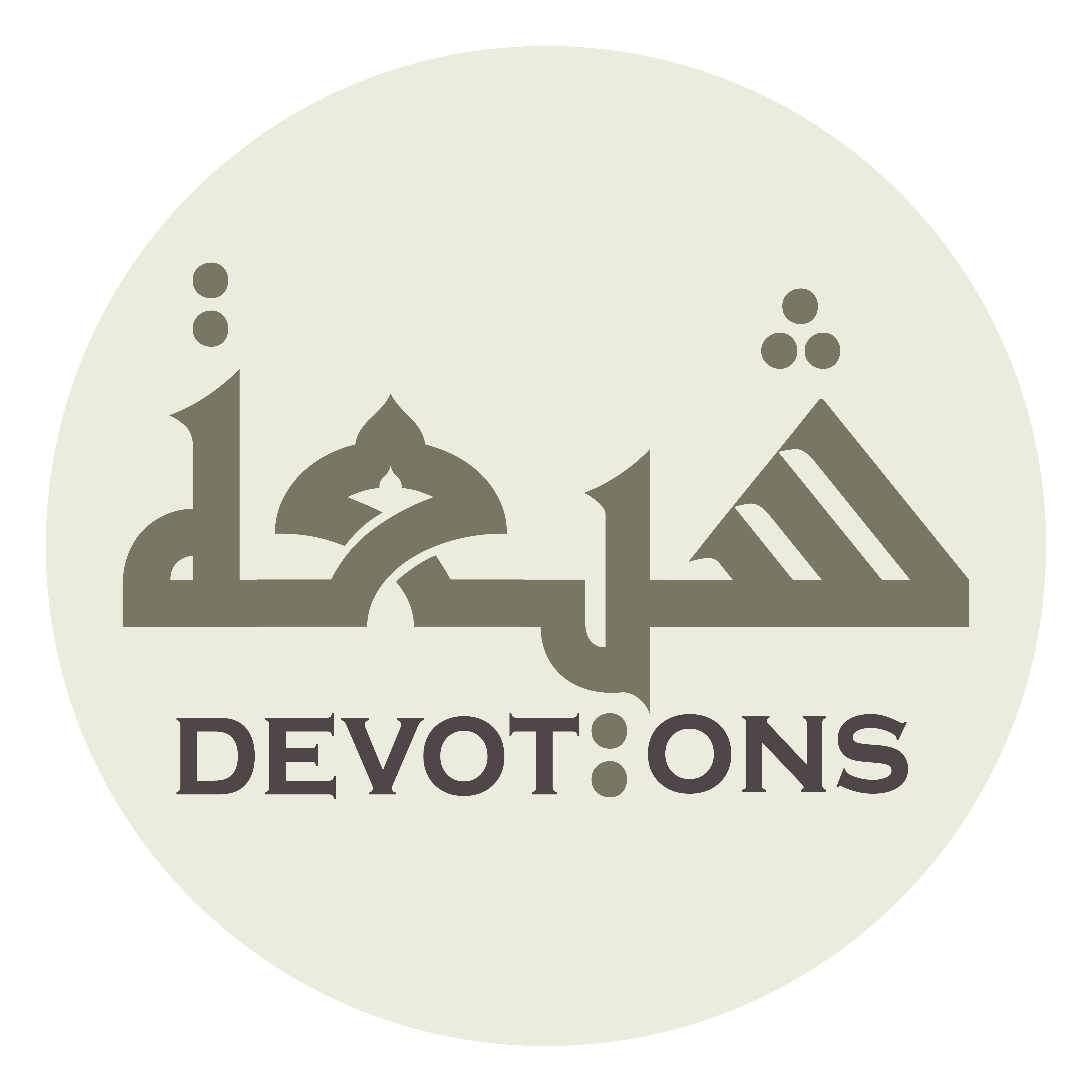 بِأَبِيْ أَنْتُمْ وَأُمِّيْ وَنَفْسِي

bi-abī antum wa-ummī wanafsī

May my father, mother, and soul be ransoms for you.
Ziarat Jamia Kabeera
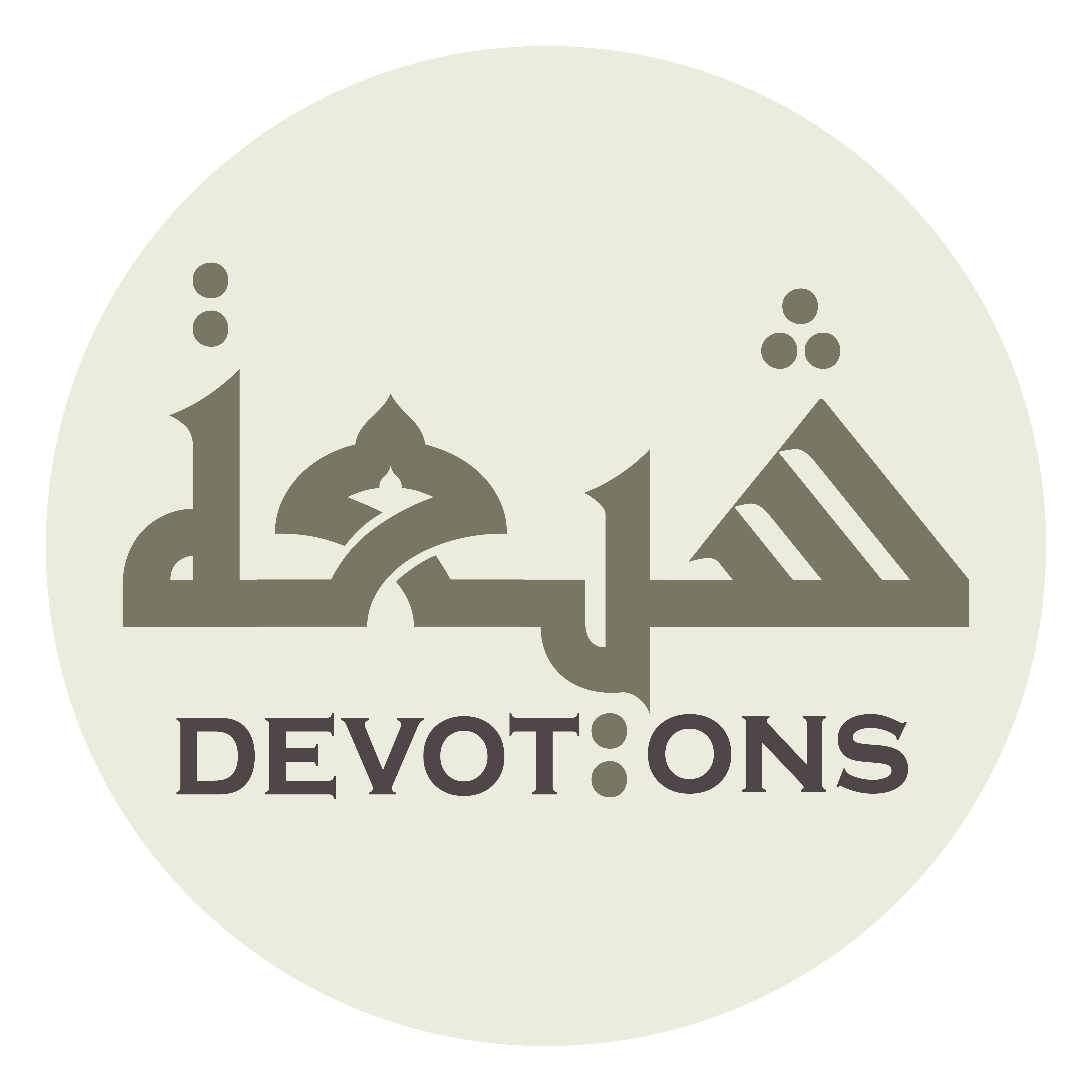 بِمُوَالَاتِكُمْ عَلَّمَنَا اللَّهُ مَعَالِمَ دِينِنَا

bimuwālātikum `allamanallāhu ma`ālima dīninā

Through our loyalty to your leadership, Allah has taught us the features of our religion
Ziarat Jamia Kabeera
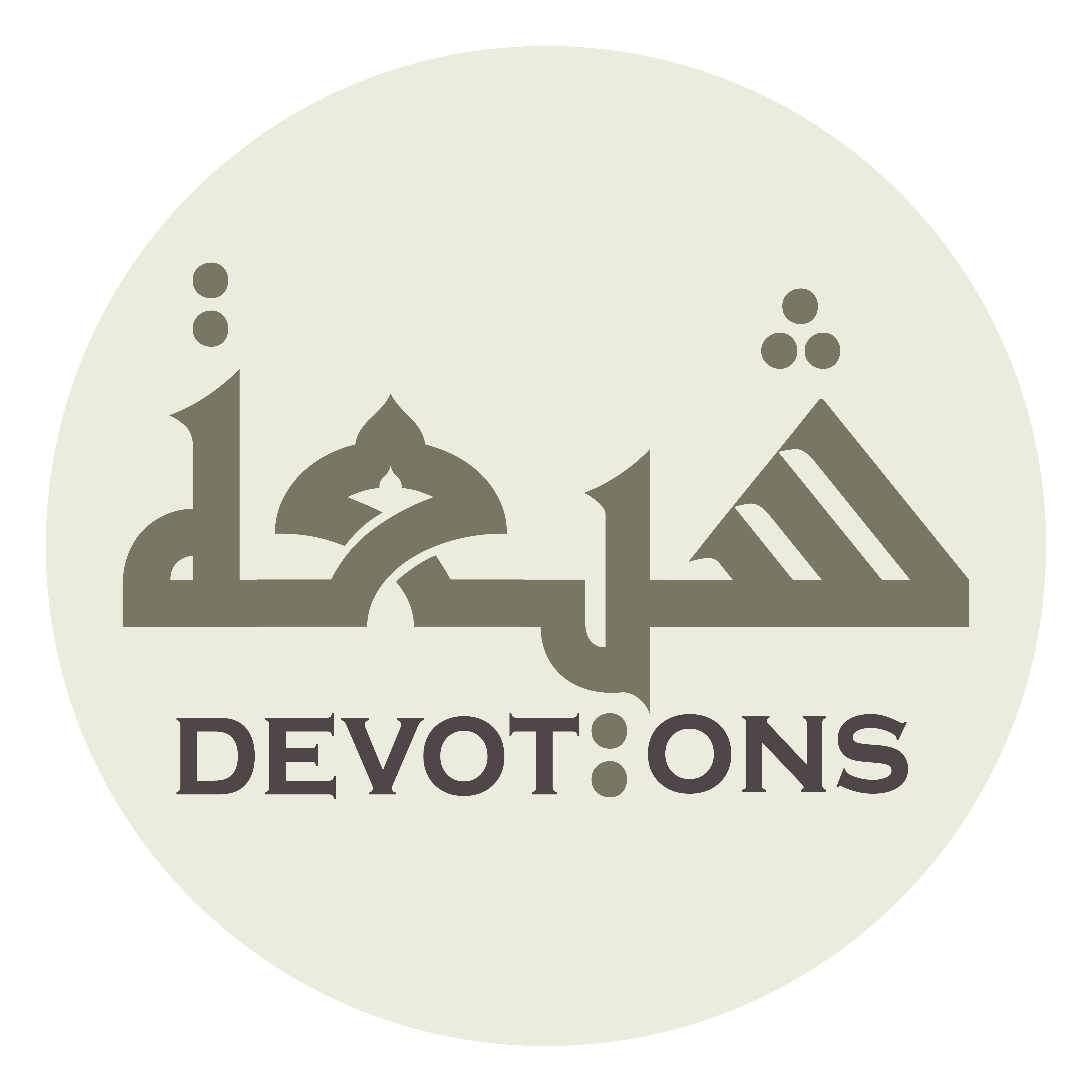 وَأَصْلَحَ مَا كَانَ فَسَدَ مِنْ دُنْيَانَا

wa-aṣlaḥa mā kāna fasada min dunyānā

and has set aright the spoiled items of our worldly lives.
Ziarat Jamia Kabeera
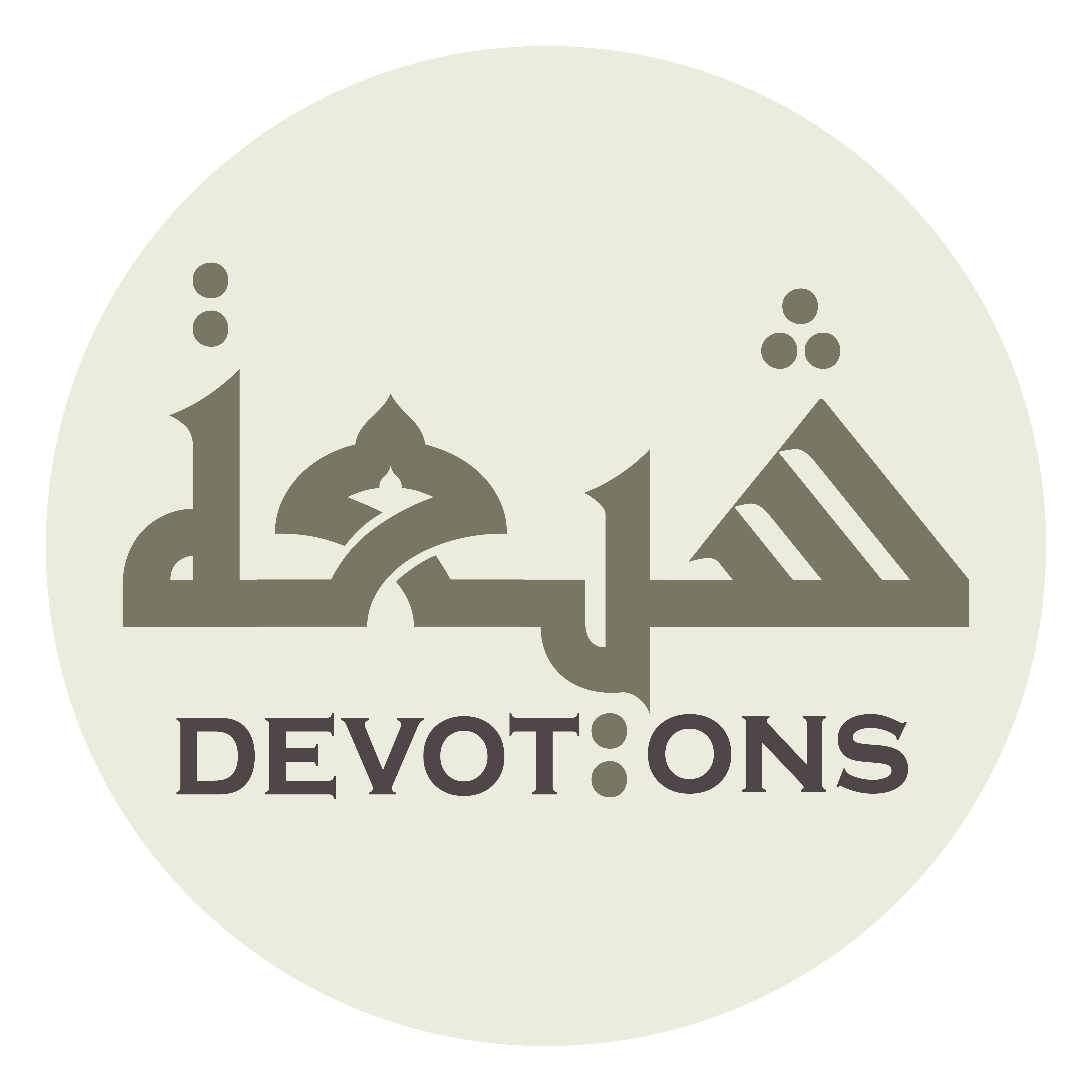 وَبِمُوَالَاتِكُمْ تَمَّتِ الْكَلِمَةُ

wabimuwālātikum tammatil kalimah

Through our loyalty to your leadership, the Word has been perfected,
Ziarat Jamia Kabeera
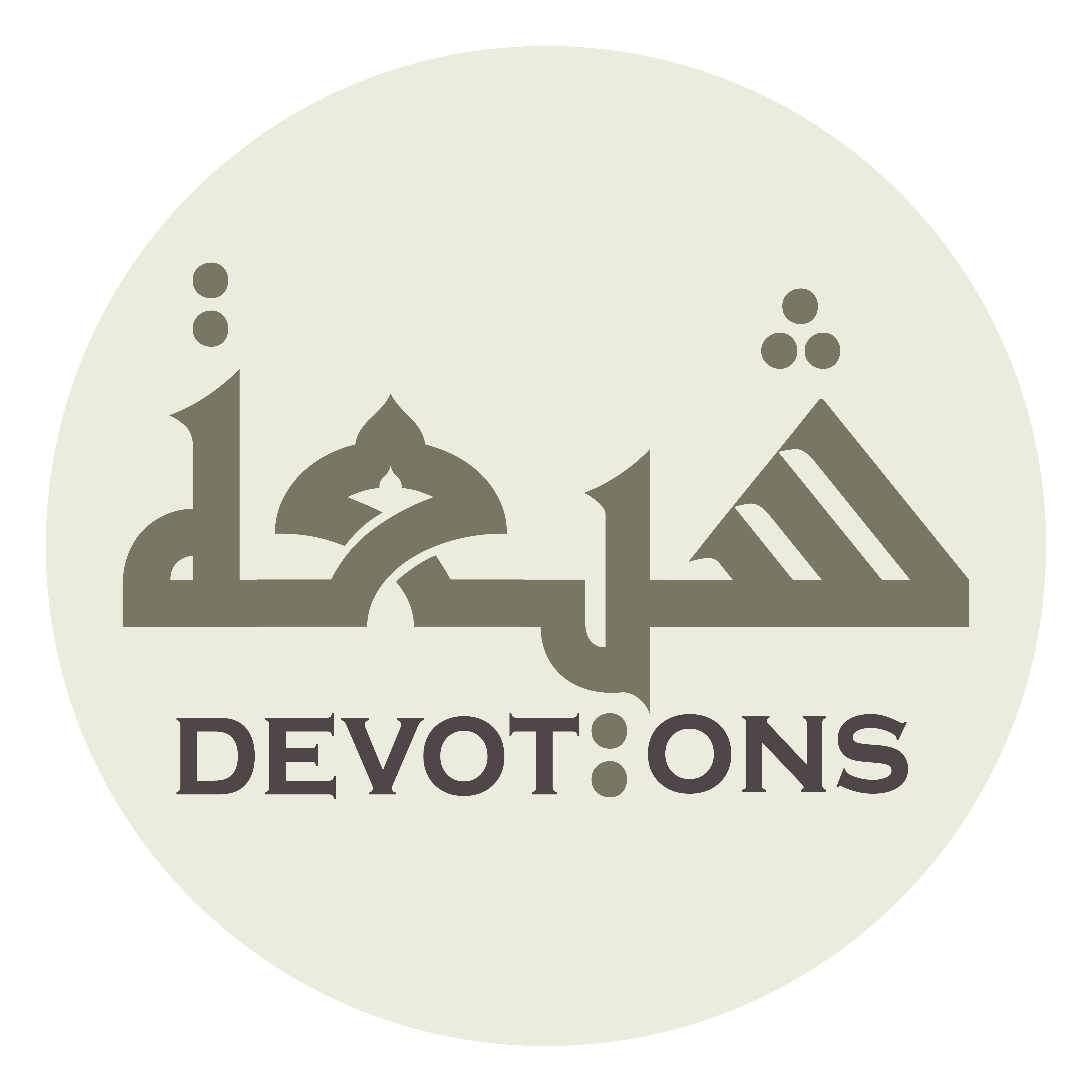 وَعَظُمَتِ النِّعْمَةُ

wa`aẓumatin ni`mah

the grace has become great,
Ziarat Jamia Kabeera
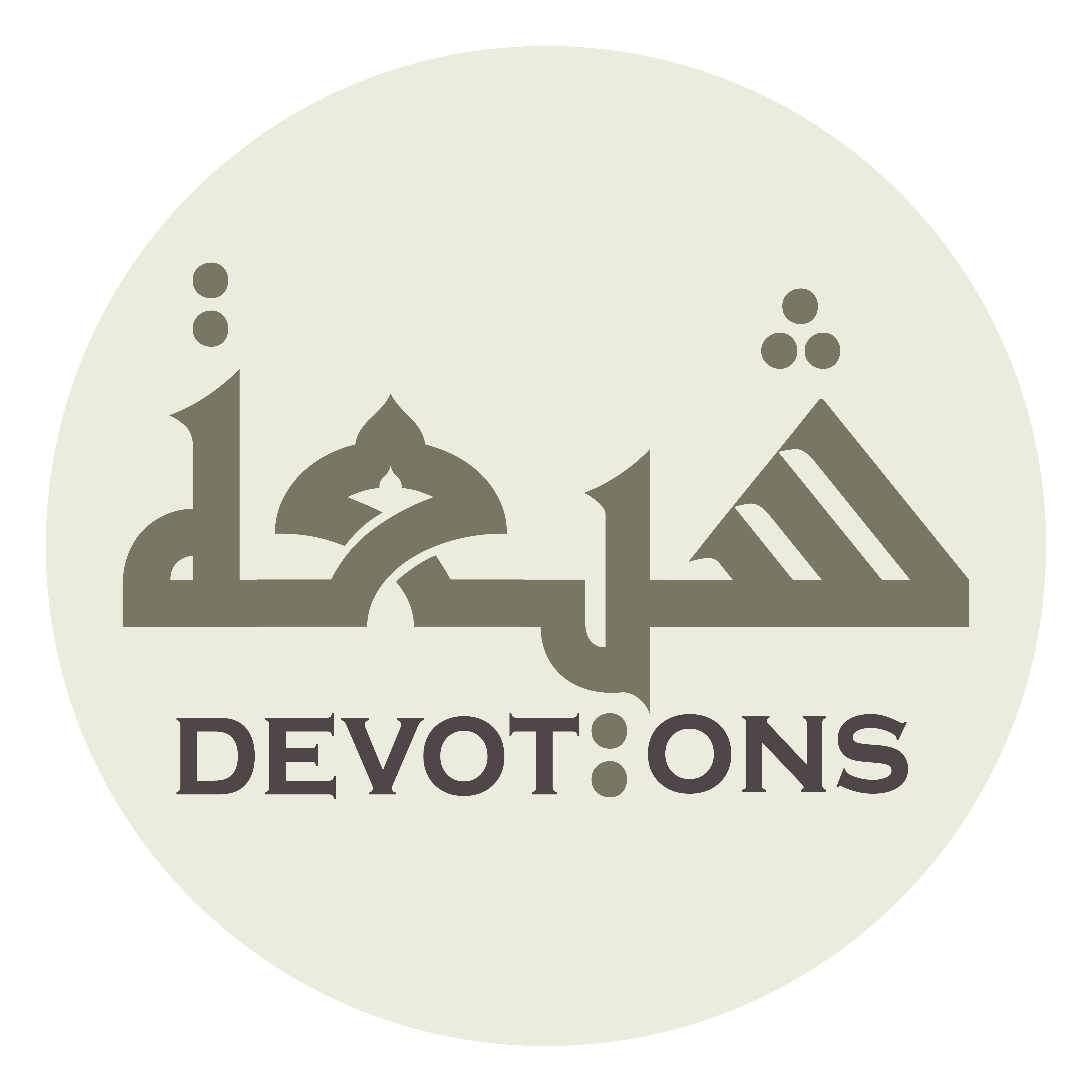 وَائْتَلَفَتِ الْفُرْقَةُ

wa-talafatil fur-qah

and the discord has turned into alliance.
Ziarat Jamia Kabeera
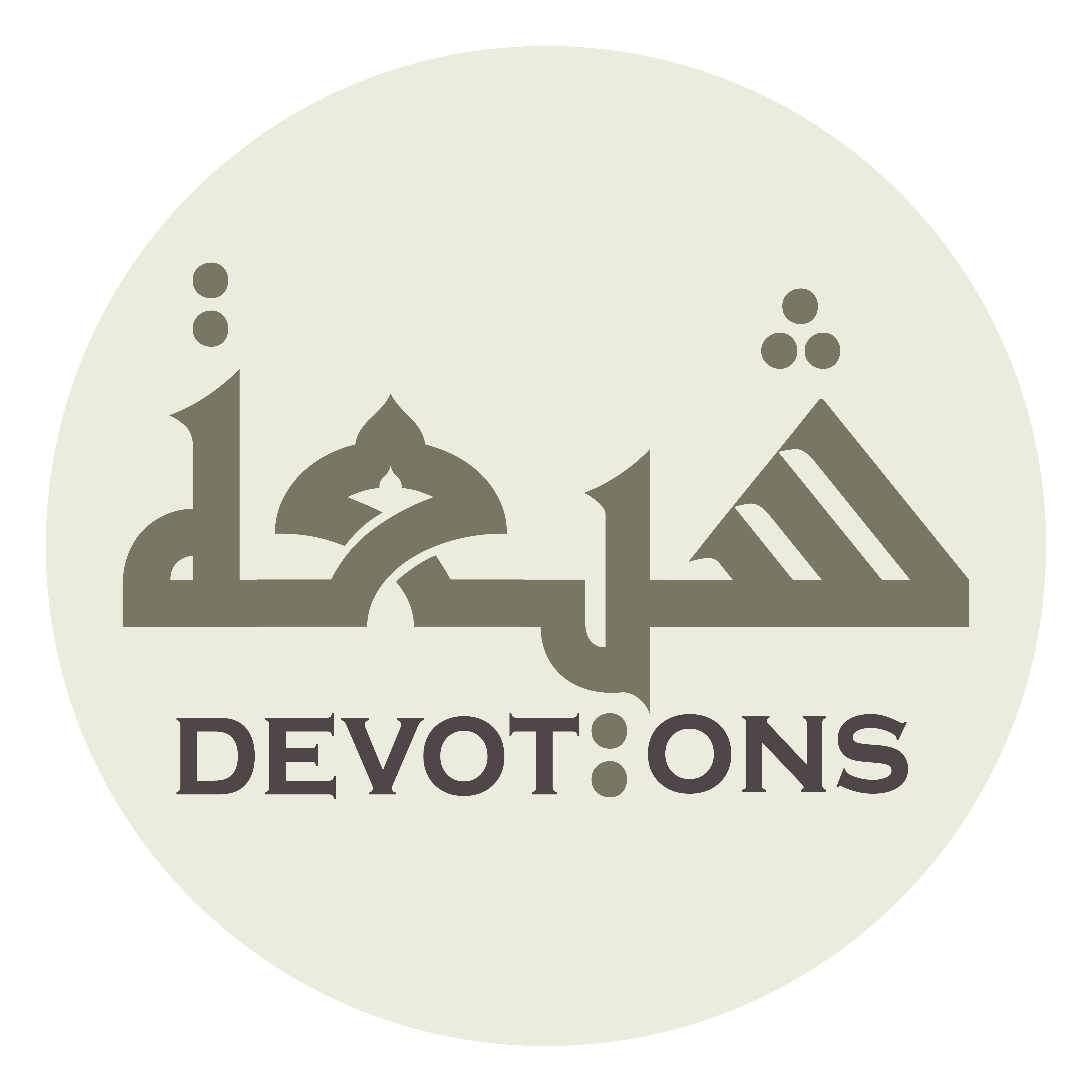 وَبِمُوَالَاتِكُمْ تُقْبَلُ الطَّاعَةُ الْمُفْتَرَضَةُ

wabimuwālātikum tuqbaluṭ ṭā`atul muftaraḍah

Through our loyalty to your leadership, the obligatory obedience (to Allah) is accepted.
Ziarat Jamia Kabeera
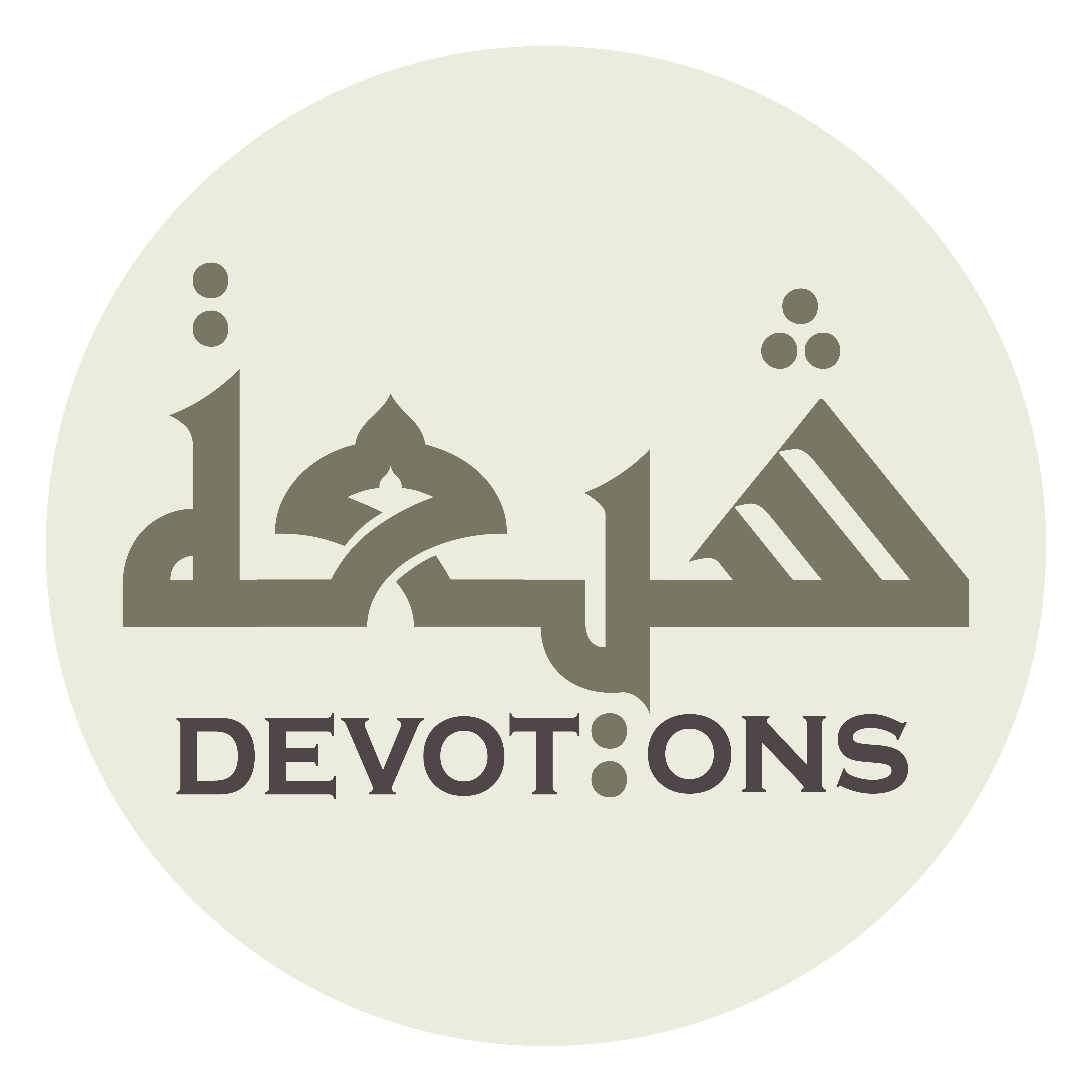 وَلَكُمُ الْمَوَدَّةُ الْوَاجِبَةُ

walakumul mawaddatul wājibah

To you alone are the obligatory affection,
Ziarat Jamia Kabeera
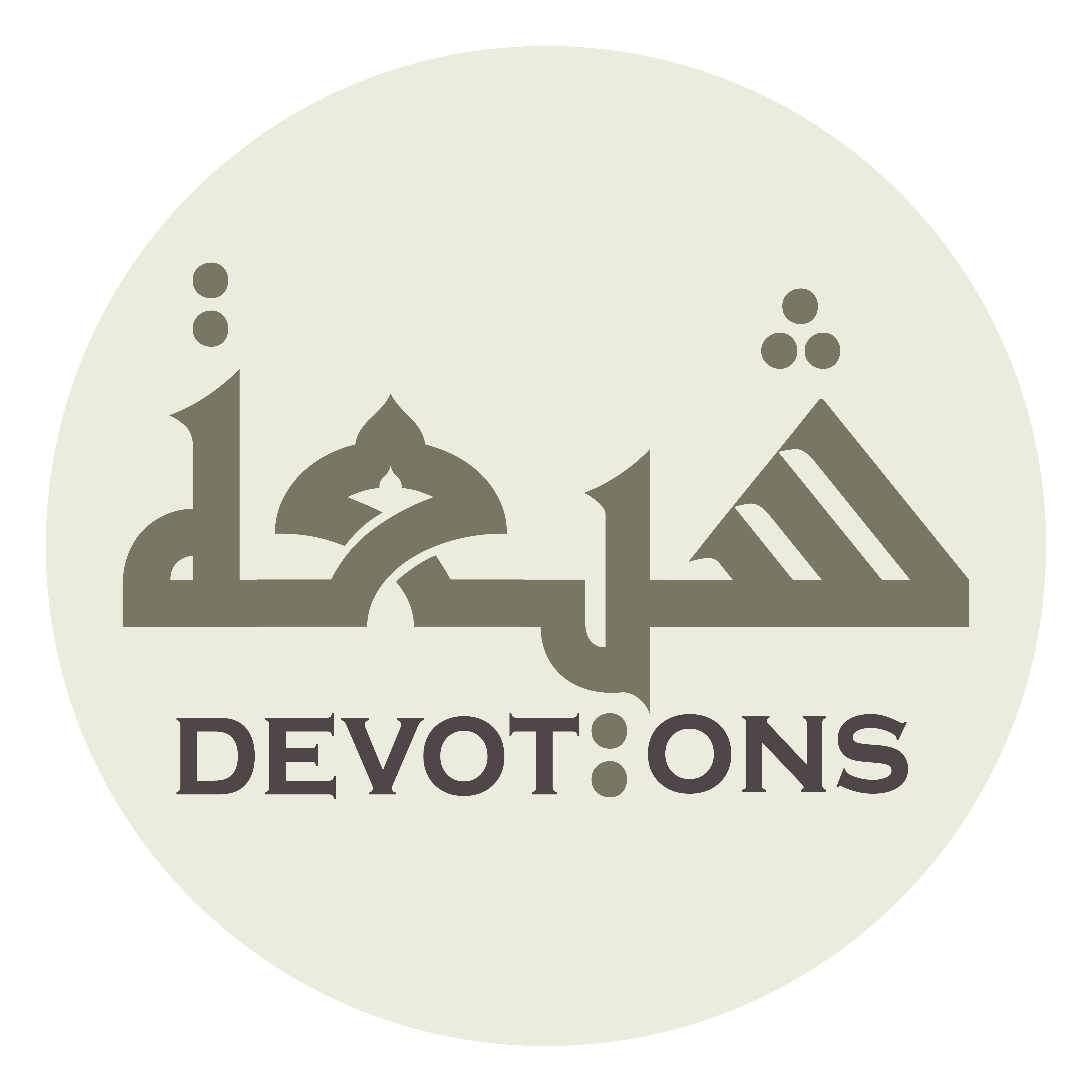 وَالدَّرَجَاتُ الرَّفِيعَةُ

wad darajātur rafī`ah

the elevated ranks,
Ziarat Jamia Kabeera
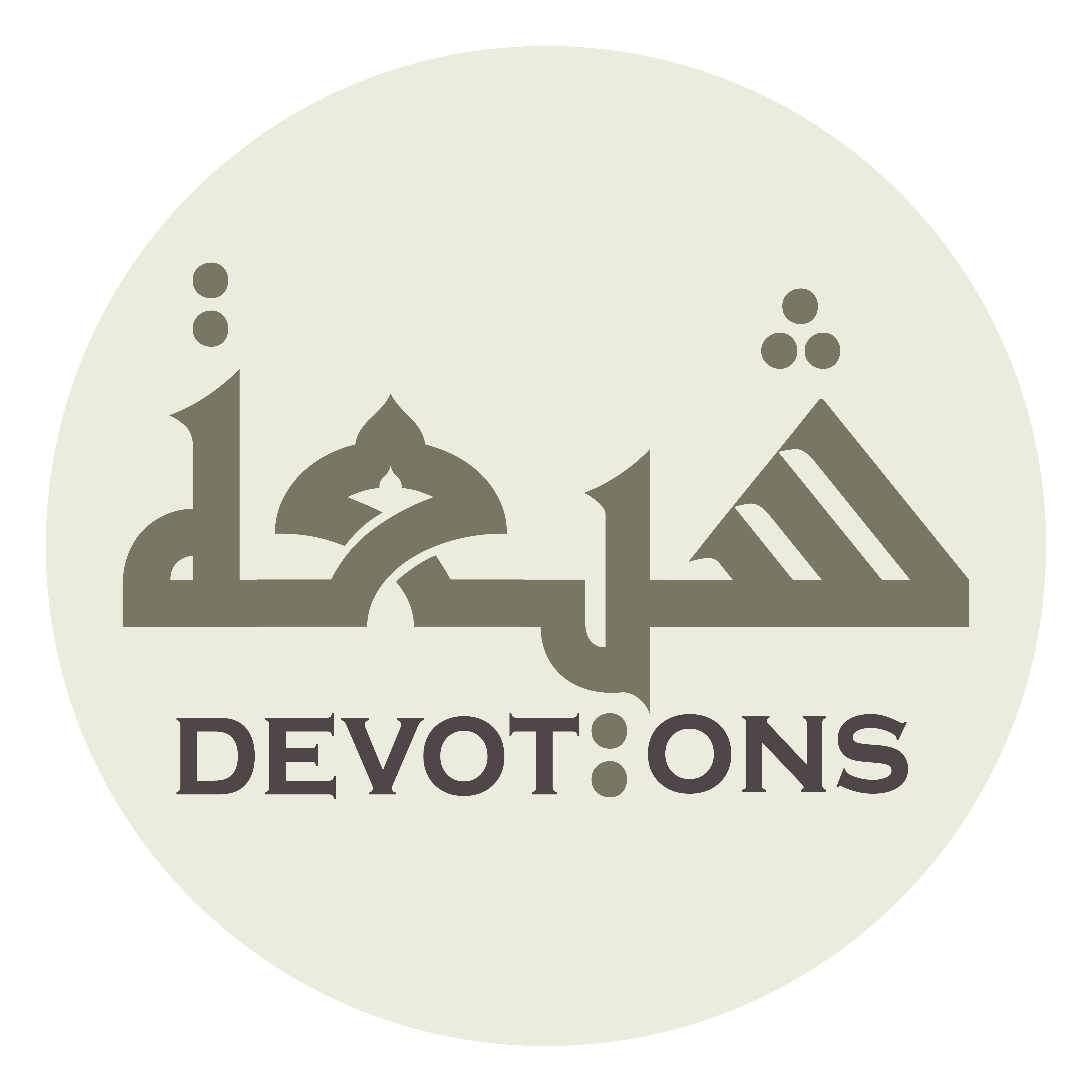 وَالْمَقَامُ الْمَحْمُودُ

walmaqāmul maḥmūd

the praiseworthy standing,
Ziarat Jamia Kabeera
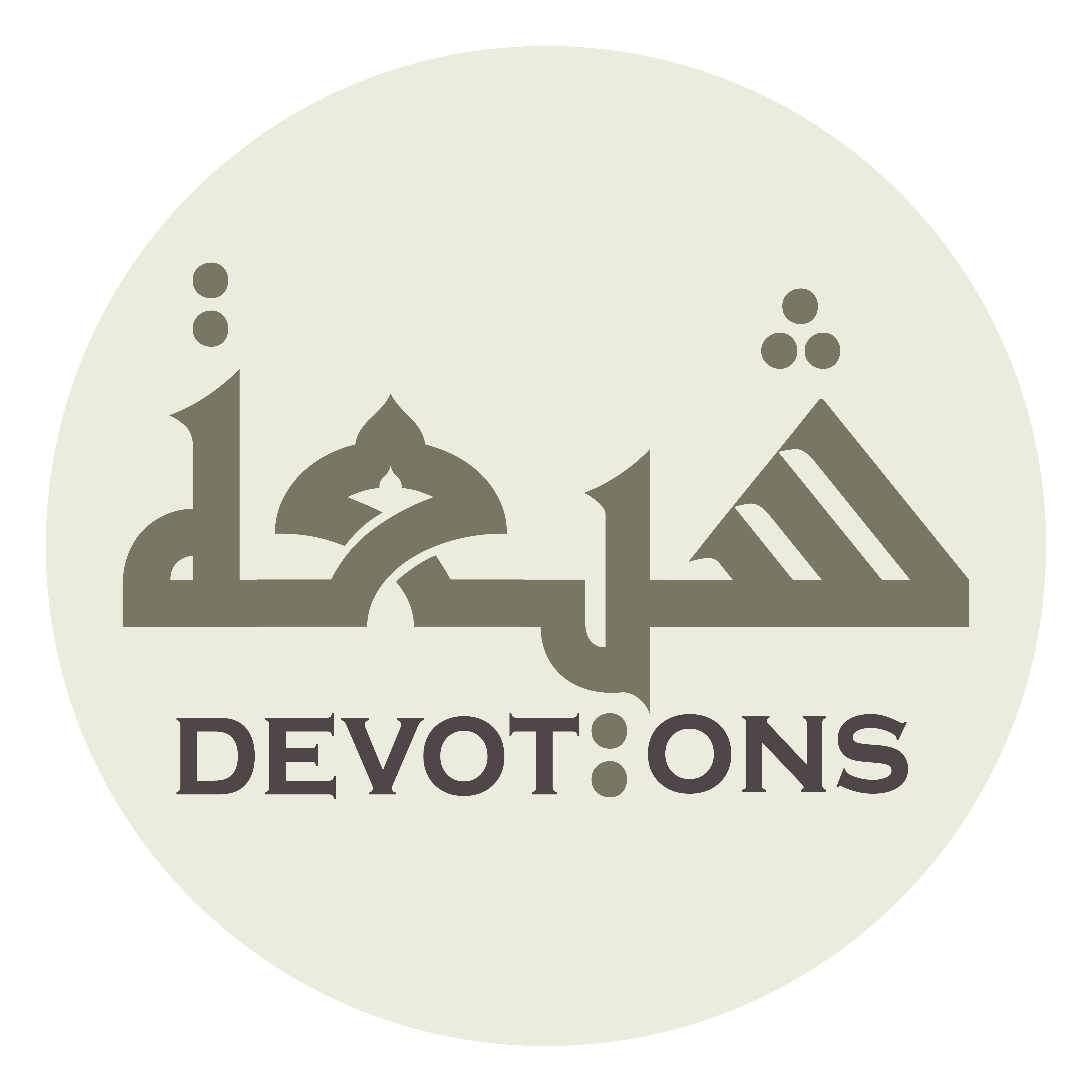 وَالْمَكَانُ الْمَعْلُومُ عِنْدَاللَّهِ عَزَّوَجَلَّ

walmakānul ma`lūmu `indallāhi `azzawajall

the renowned station with Allah the Almighty and All-majestic,
Ziarat Jamia Kabeera
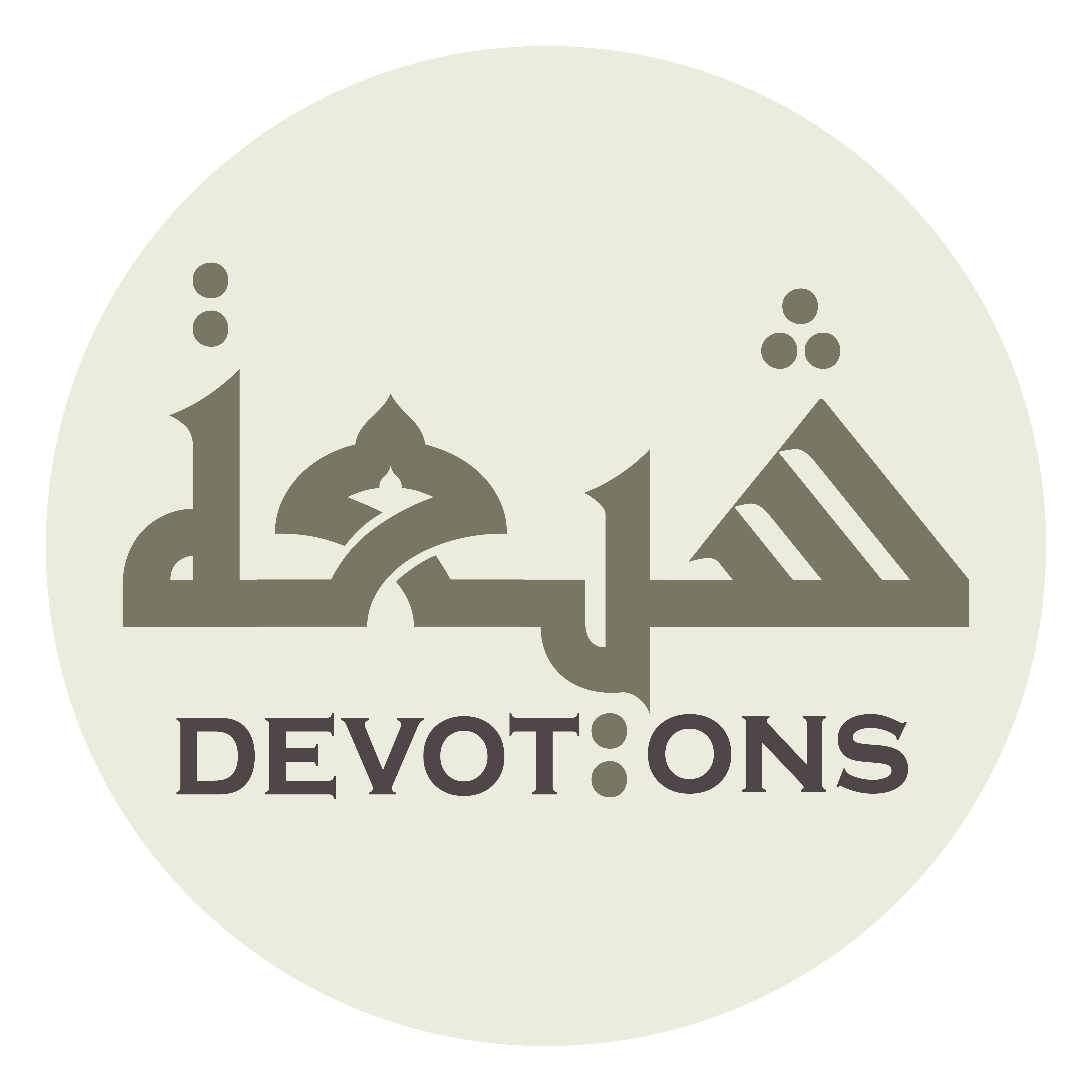 وَالْجَاهُ الْعَظِيمُ

waljāhul `aẓīm

the topmost prestige,
Ziarat Jamia Kabeera
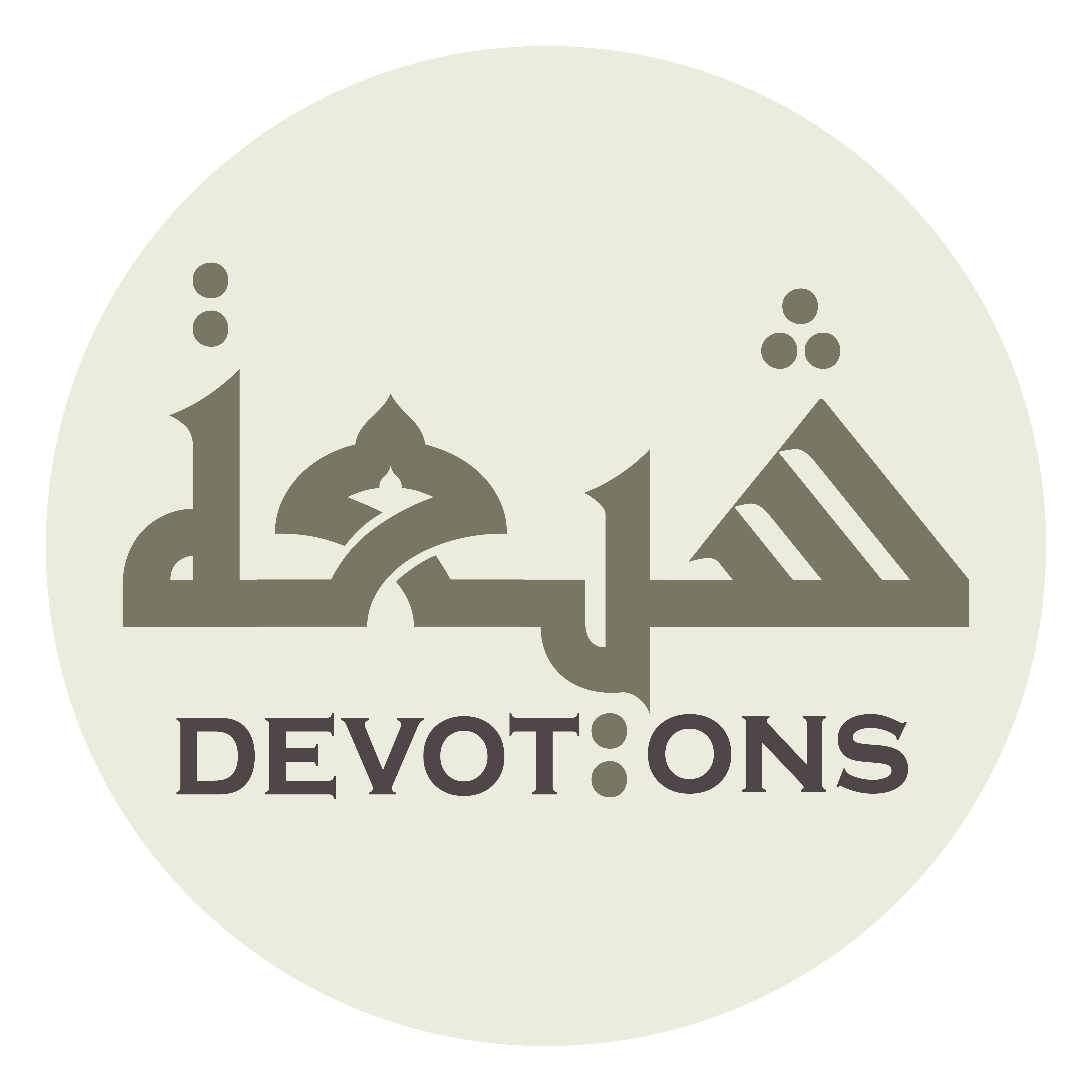 وَالشَّأْنُ الْكَبِيرُ

wash sha-nul kabīr

the supreme station,
Ziarat Jamia Kabeera
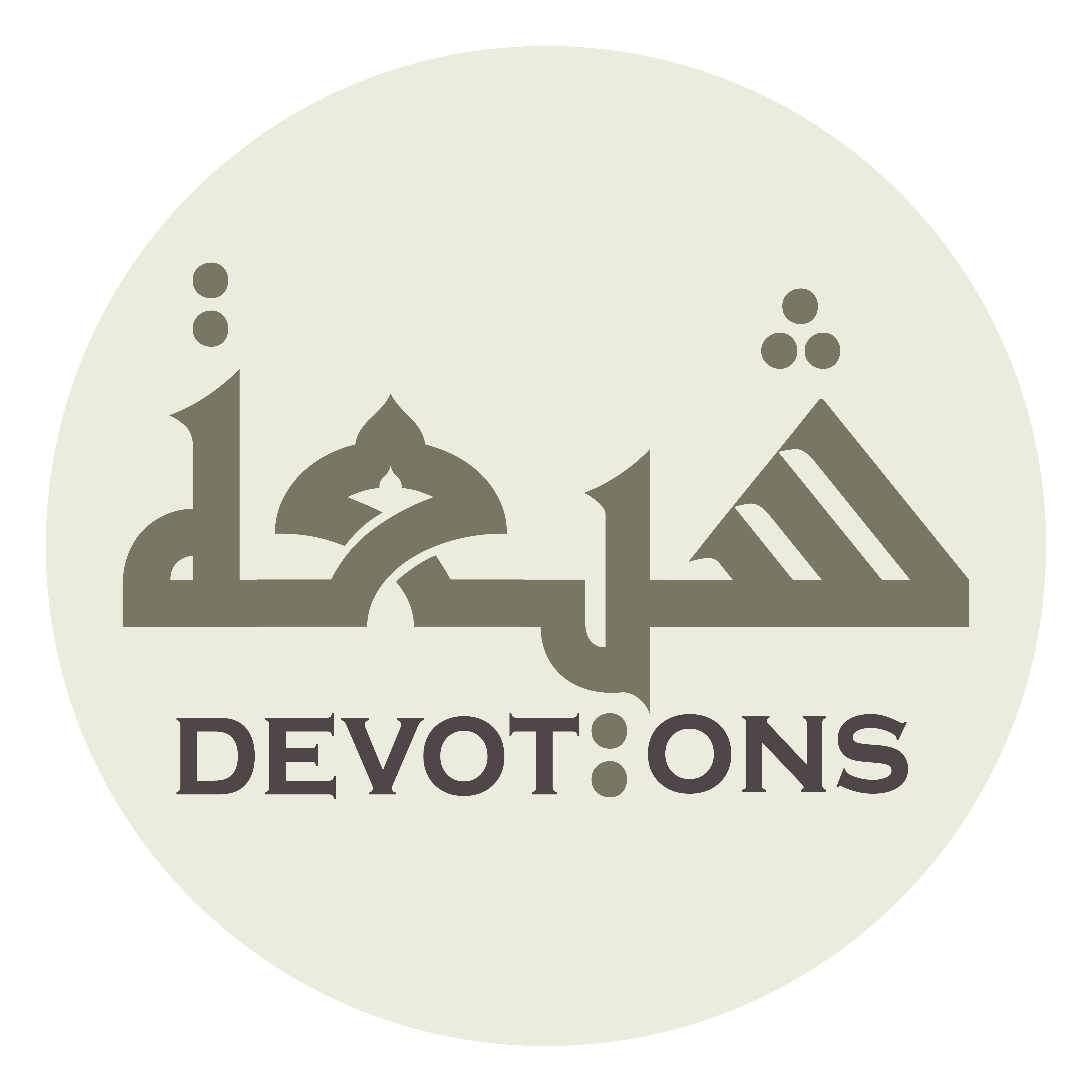 وَالشَّفَاعَةُ الْمَقْبُولَةُ

wash shafā`atul maqbūlah

and the admitted intercession.
Ziarat Jamia Kabeera
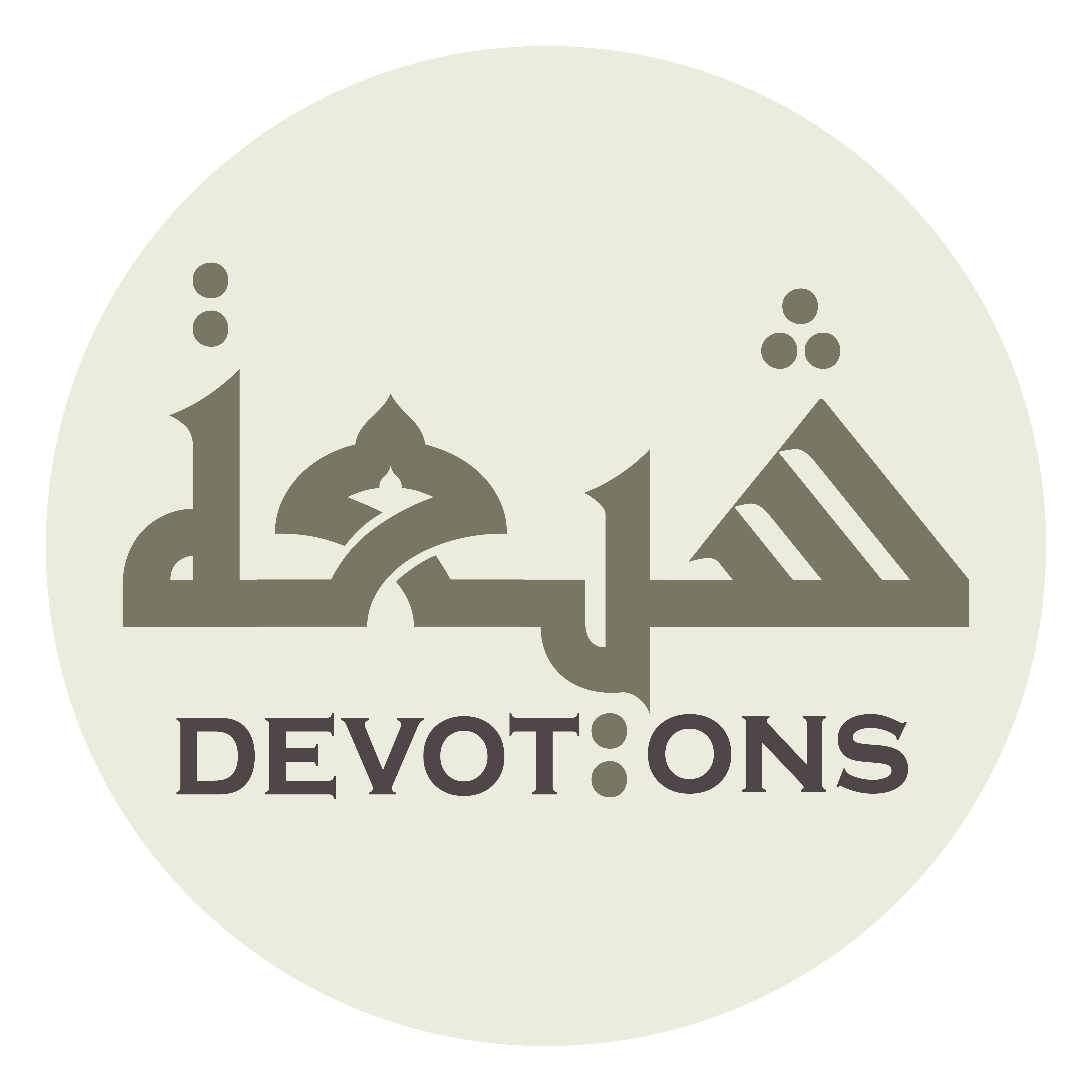 رَبَّنَا آمَنَّا بِمَا أَنْزَلْتَ

rabbanā-āmannā bimā anzalt

O our Lord, we believe in that which You have sent down
Ziarat Jamia Kabeera
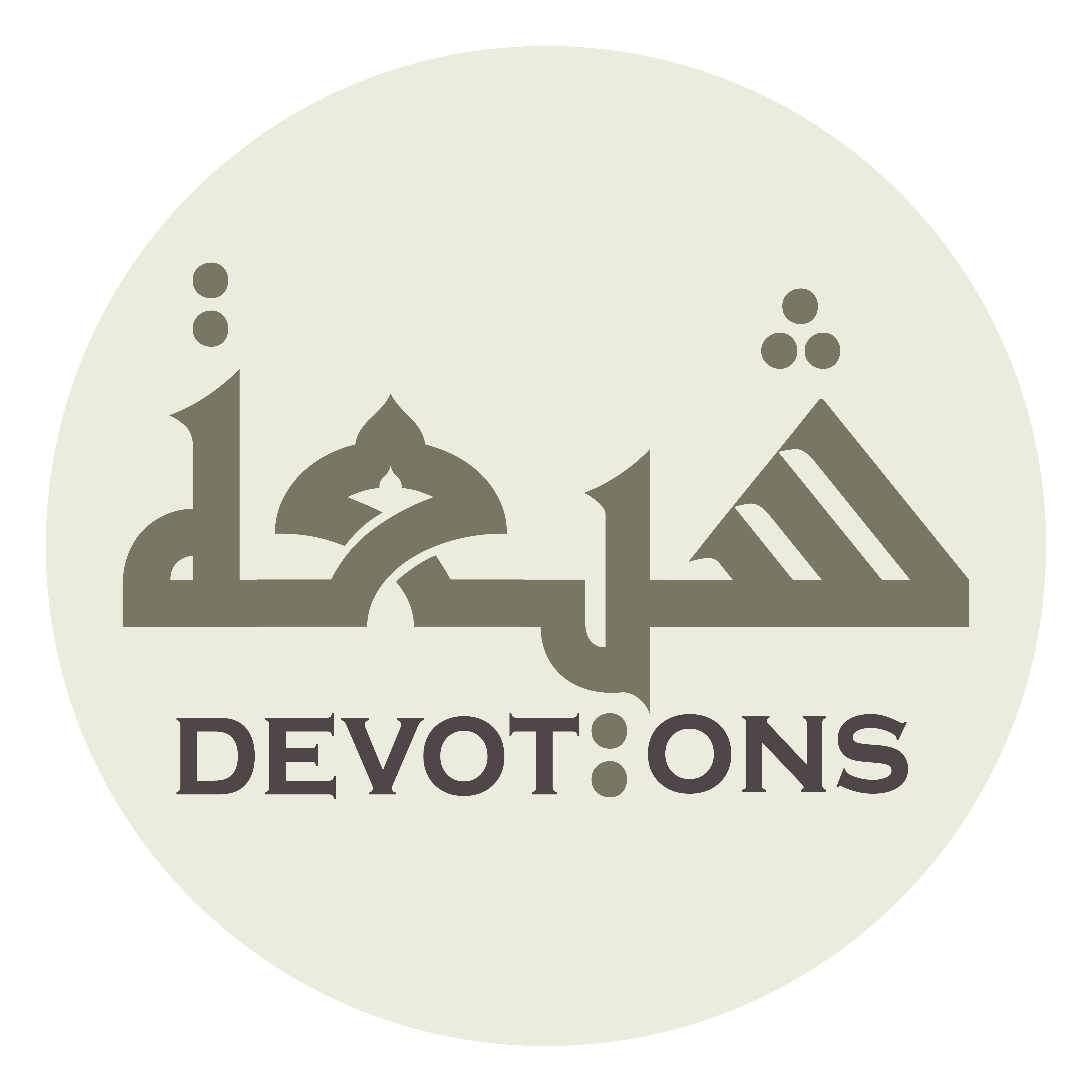 وَاتَّبَعْنَا الرَّسُولَ

wattaba`nar rasūl

and we follow the Messenger;
Ziarat Jamia Kabeera
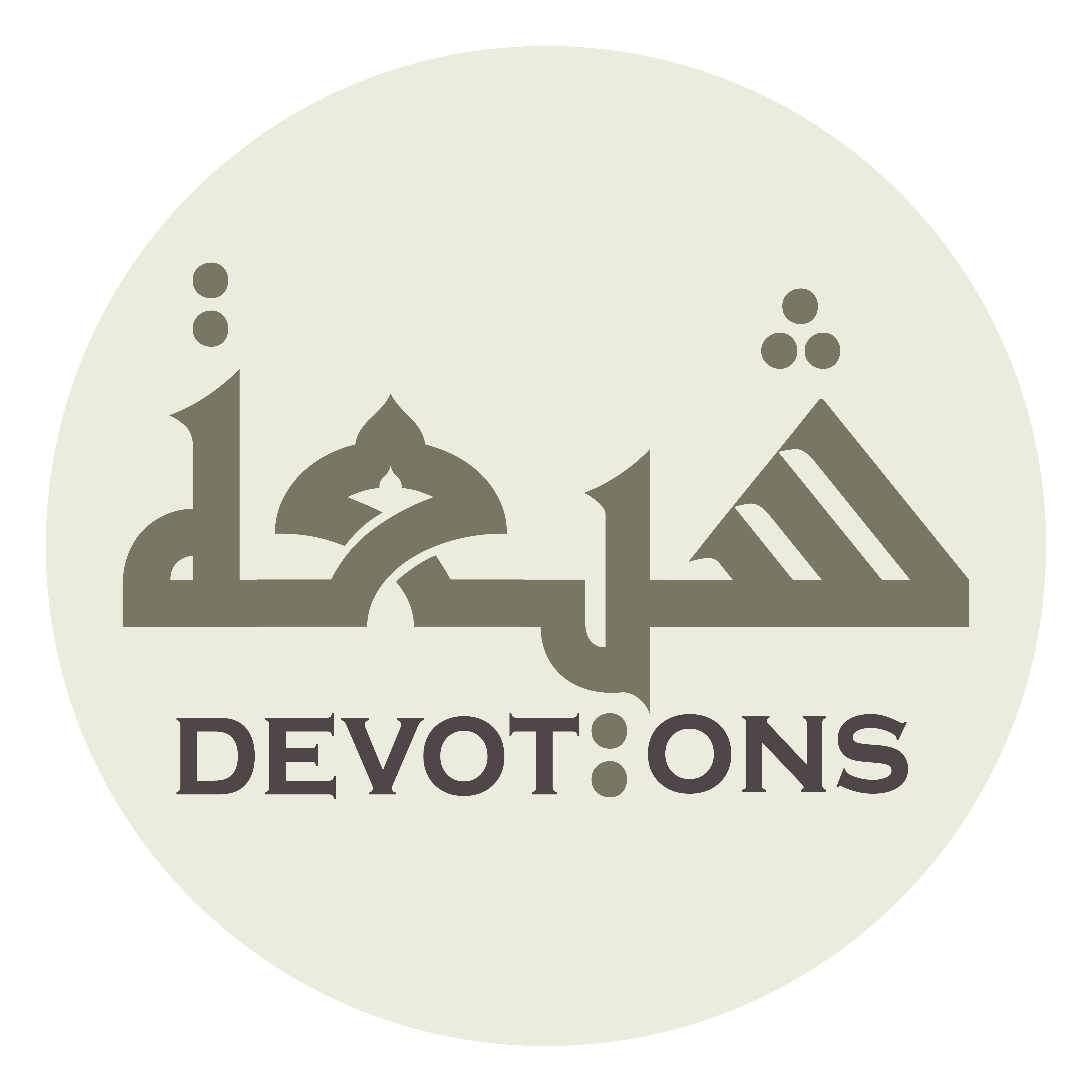 فَاكْتُبْنَا مَعَ الشَّاهِدِيْنَ

faktubnā ma`ash shāhidīn

so, write our names among those who bear witness.
Ziarat Jamia Kabeera
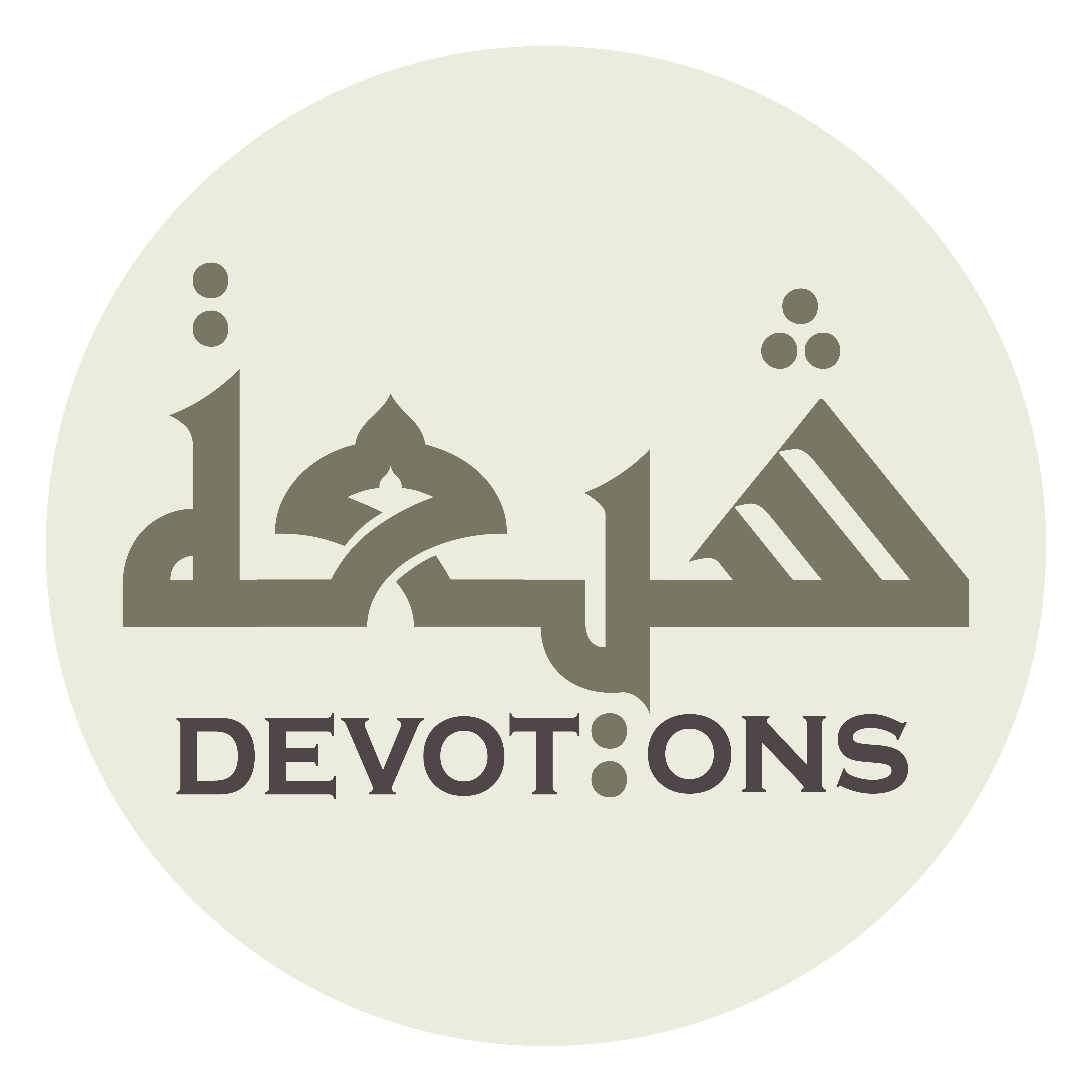 رَبَّنَا لَاتُزِغْ قُلُوبَنَا بَعْدَ إِذْ هَدَيْتَنَا

rabbanā lātuzigh qulūbanā ba`da idh hadaytanā

Our Lord, cause not our hearts to stray after You have guided us,
Ziarat Jamia Kabeera
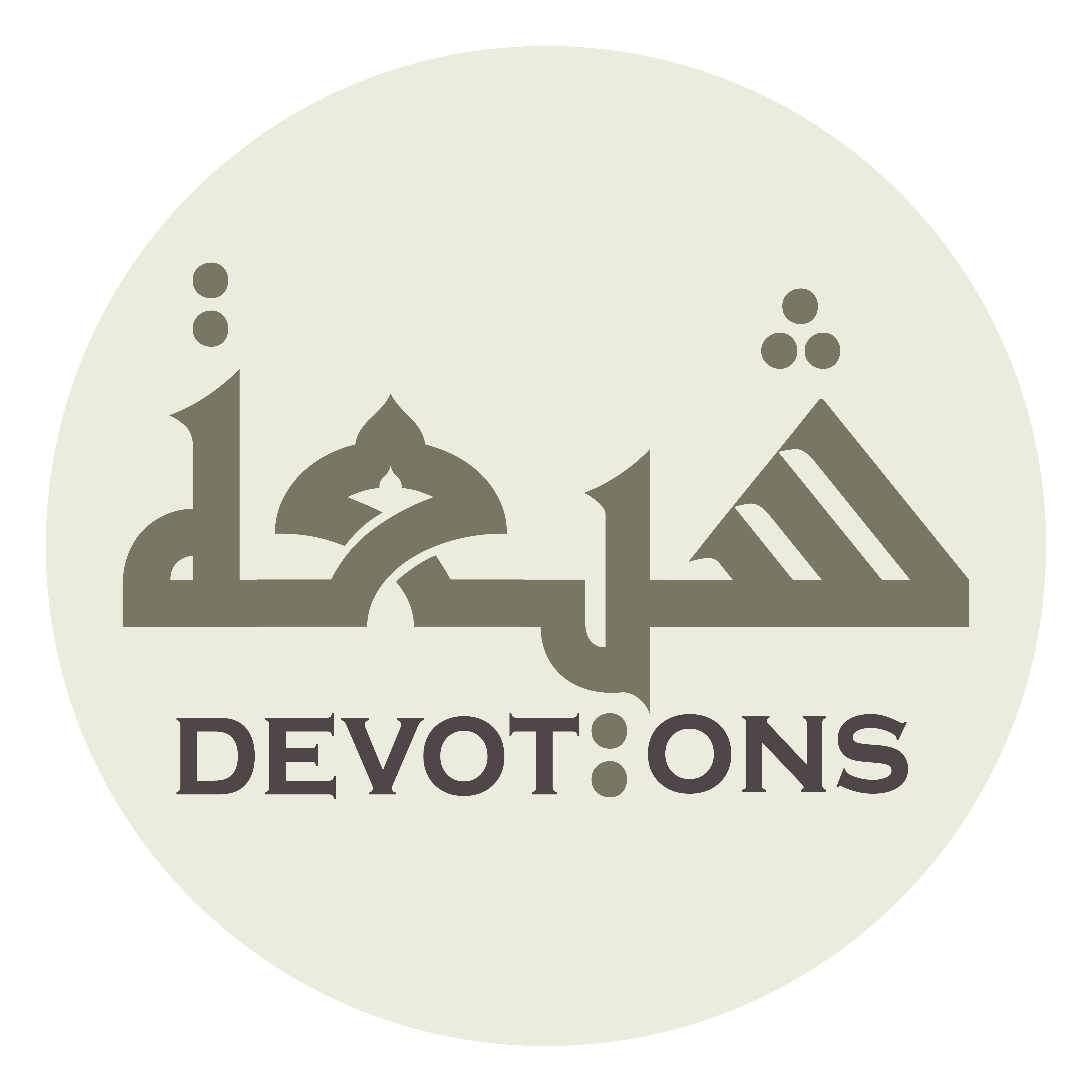 وَهَبْ لَنَا مِنْ لَدُنْكَ رَحْمَةً

wahab lanā min ladunka raḥmah

and bestow upon us mercy from Your Presence.
Ziarat Jamia Kabeera
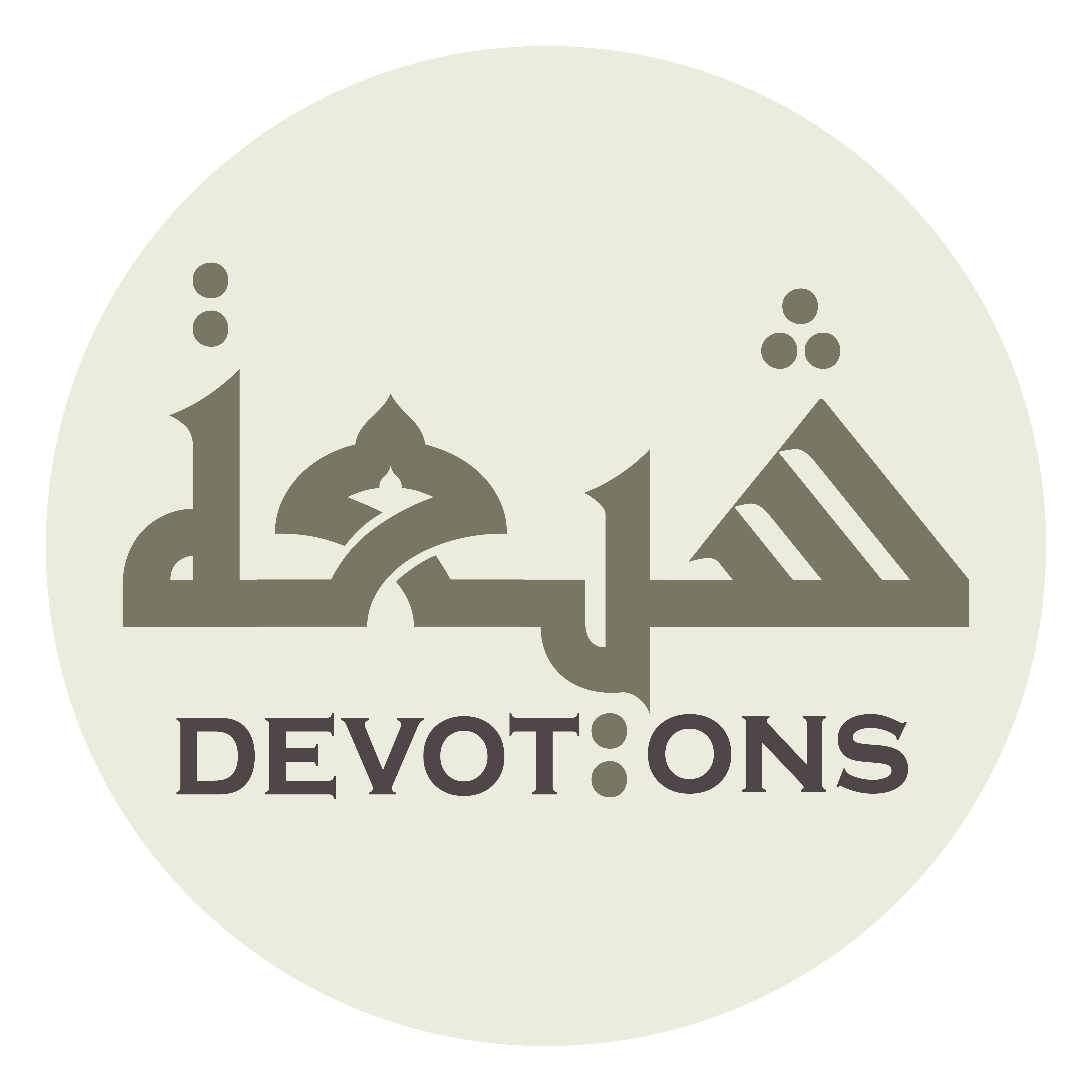 إِنَّكَ أَنْتَ الْوَهَّابُ

innaka antal wahhāb

Lo! You, only You, are the Bestower.
Ziarat Jamia Kabeera
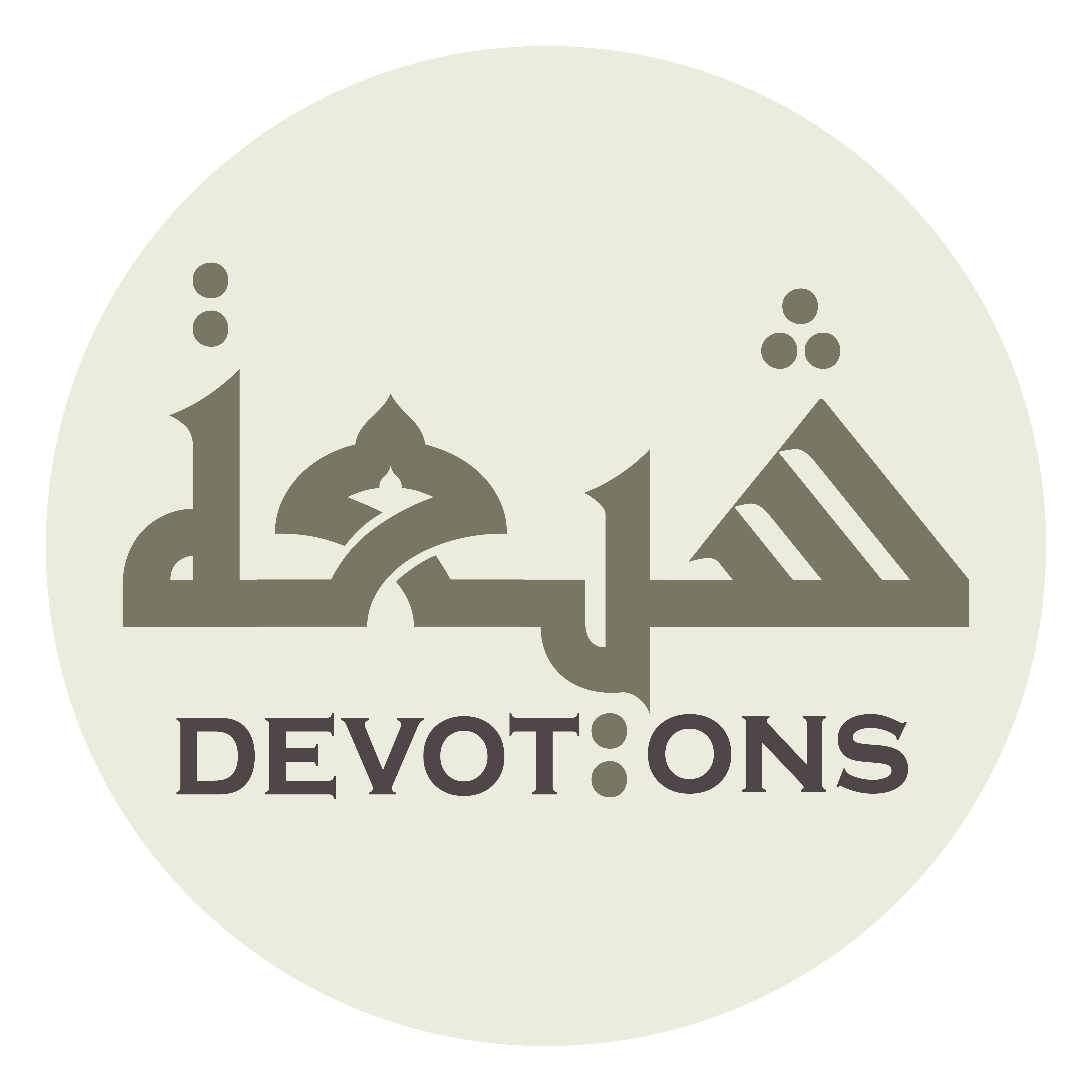 سُبْحَانَ رَبِّنَا

subḥāna rabbinā

Glory be to our Lord
Ziarat Jamia Kabeera
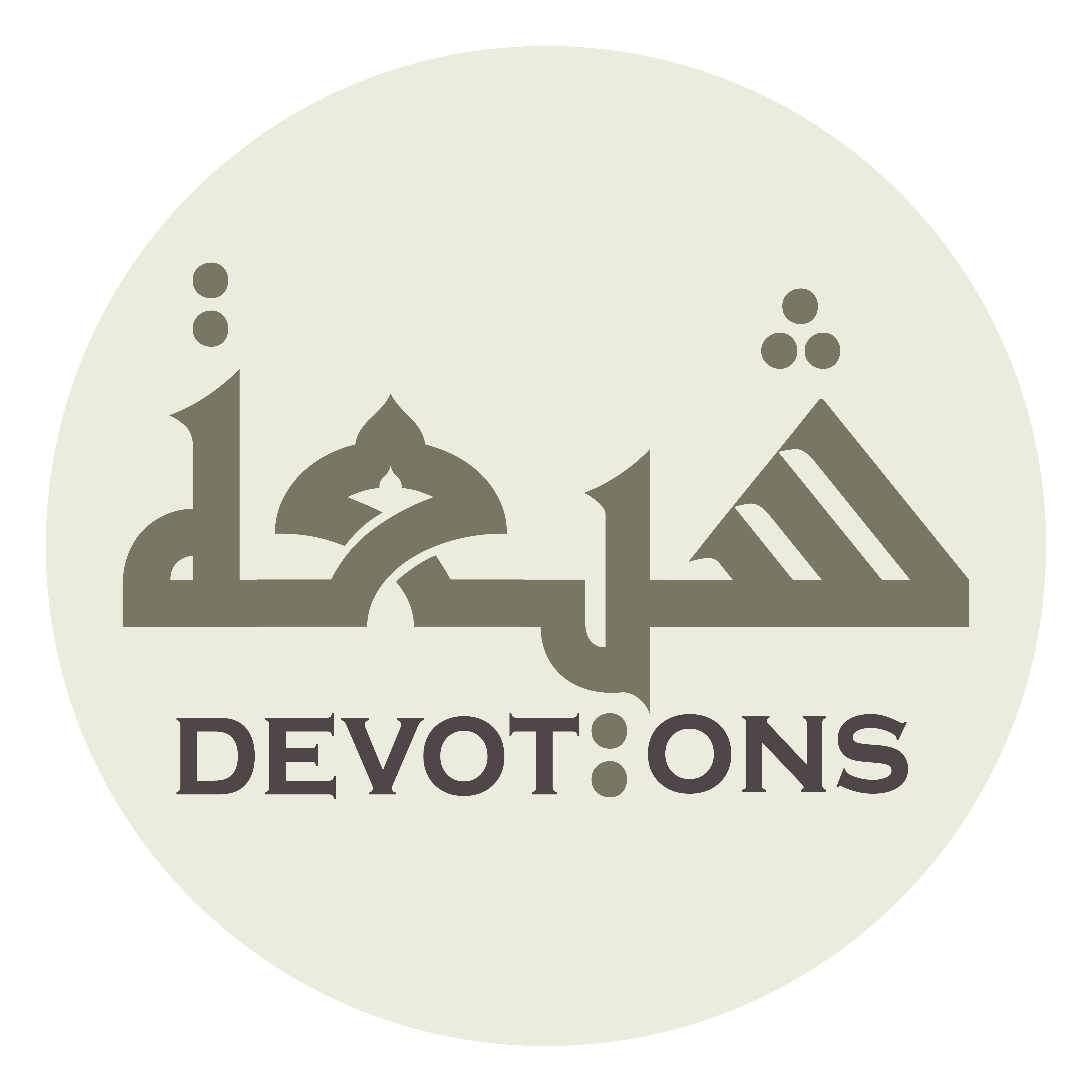 إِنْ كَانَ وَعْدُ رَبِّنَا لَمَفْعُولًا

in kāna wa`du rabbinā lamaf`ūlā

for in fact the promise of our Lord immediately takes effect.
Ziarat Jamia Kabeera
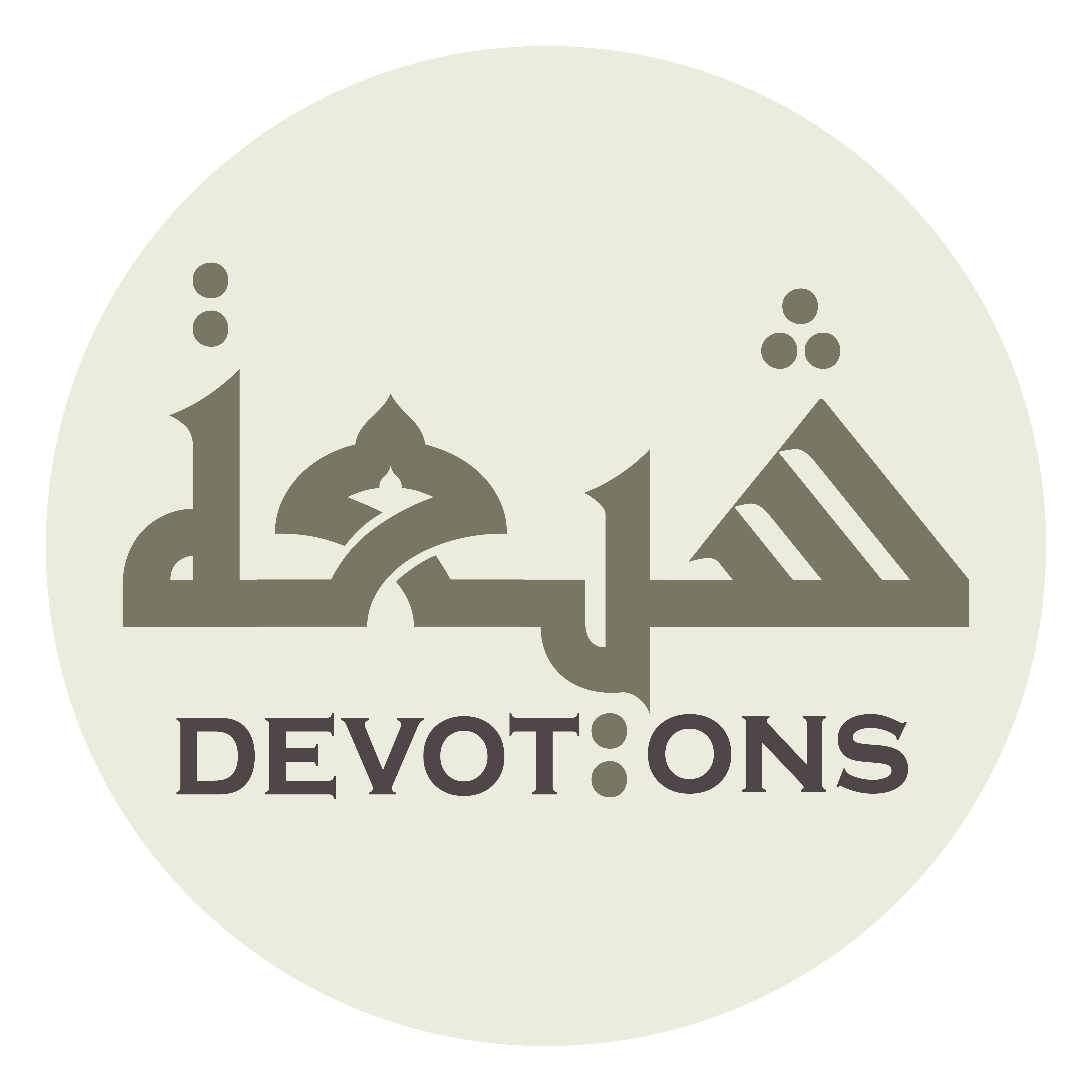 يَا أَوْلِيَاءَ اللَّهِ

yā awliyā-allāh

O vicegerent of Allah!( )
Ziarat Jamia Kabeera
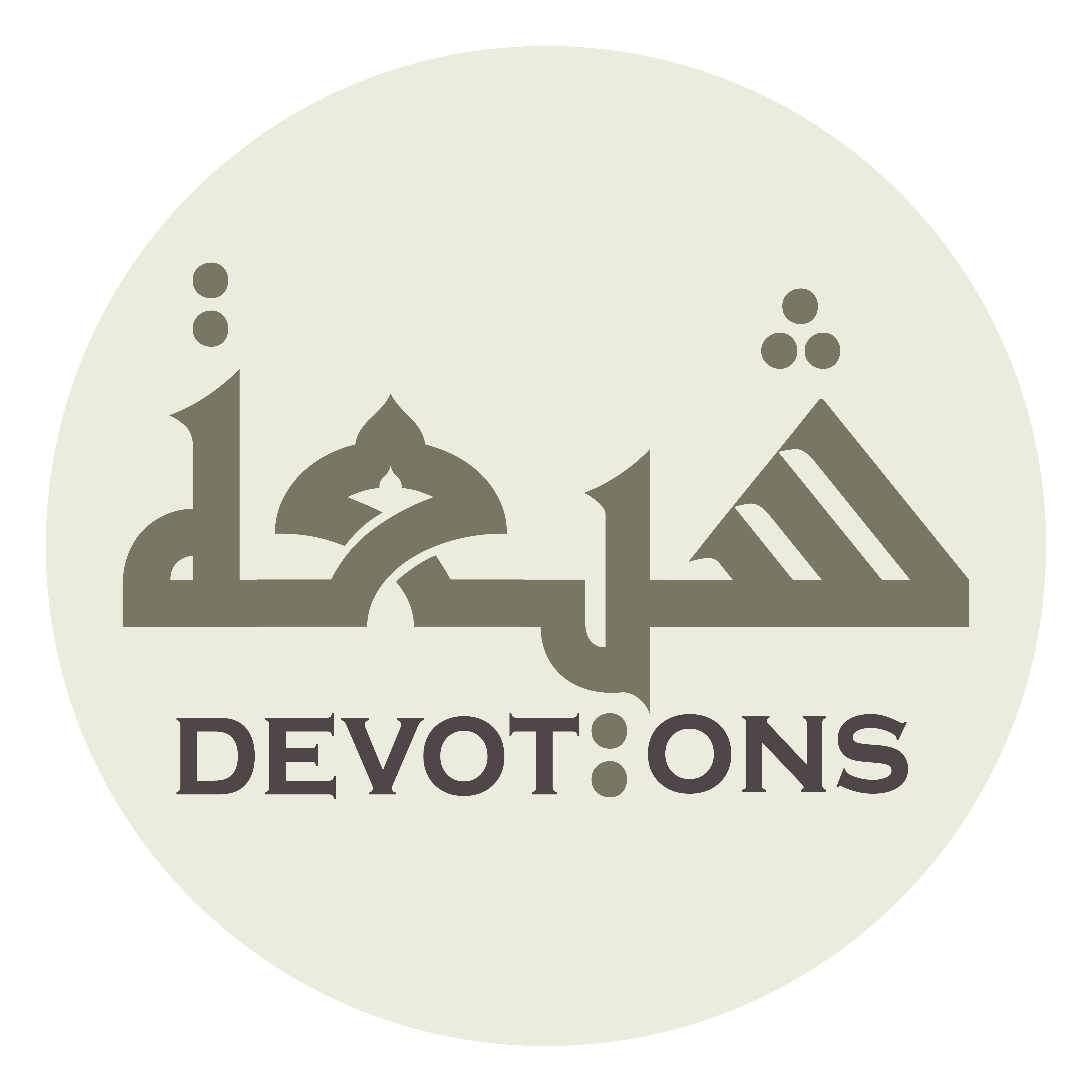 إِنَّ بَيْنِيْ وَبَيْنَ اللَّهِ عَزَّوَجَلَّ ذُنُوبًا

inna baynī wabaynallāhi `azzawajalla dhunūbā

There stand between me and Allah the Almighty and All-majestic, sins
Ziarat Jamia Kabeera
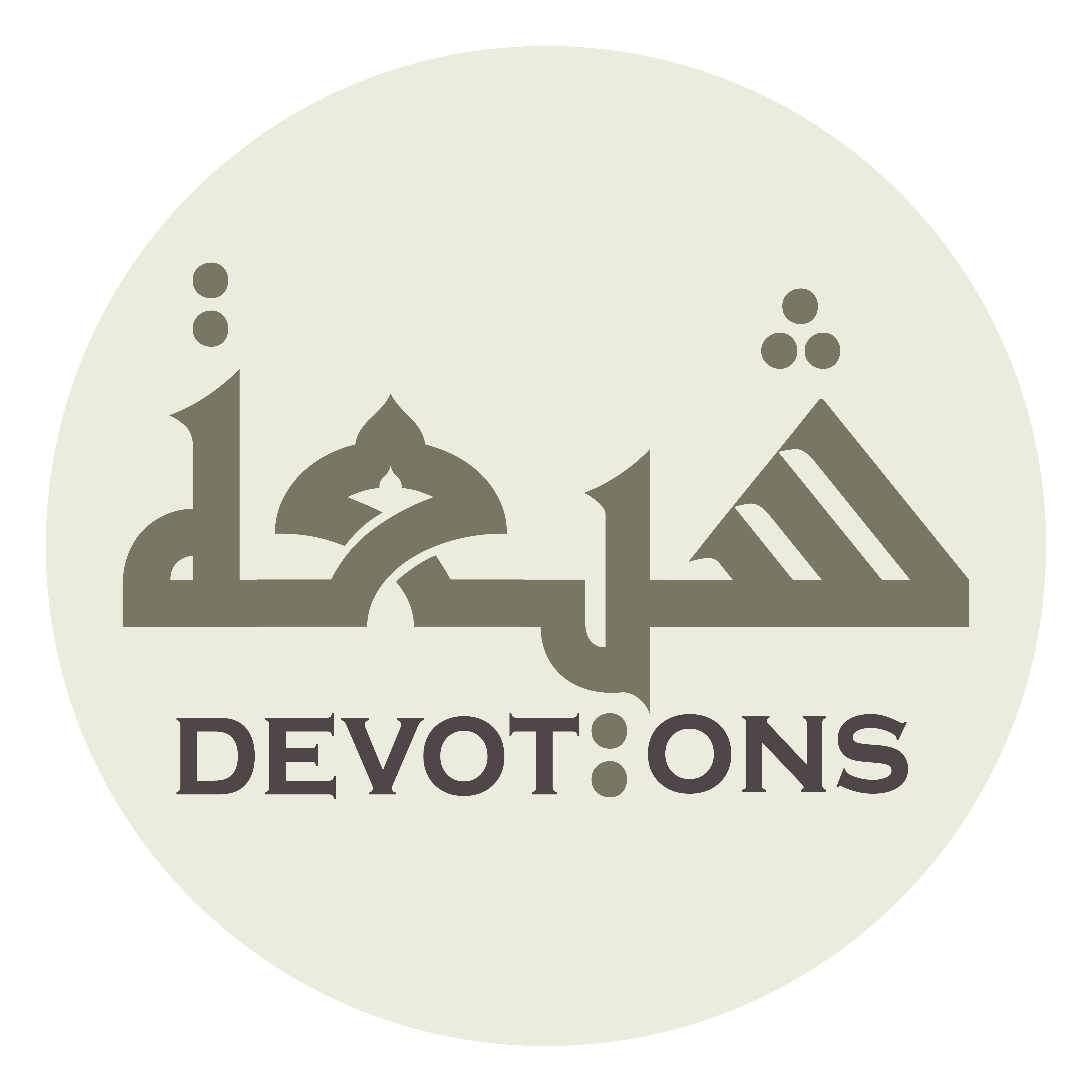 لَايَأْتِيْ عَلَيْهَا إِلَّا رِضَاكُمْ

lāya-tī `alayhā illā riḍākum

that cannot be demolished except by attaining your satisfaction.
Ziarat Jamia Kabeera
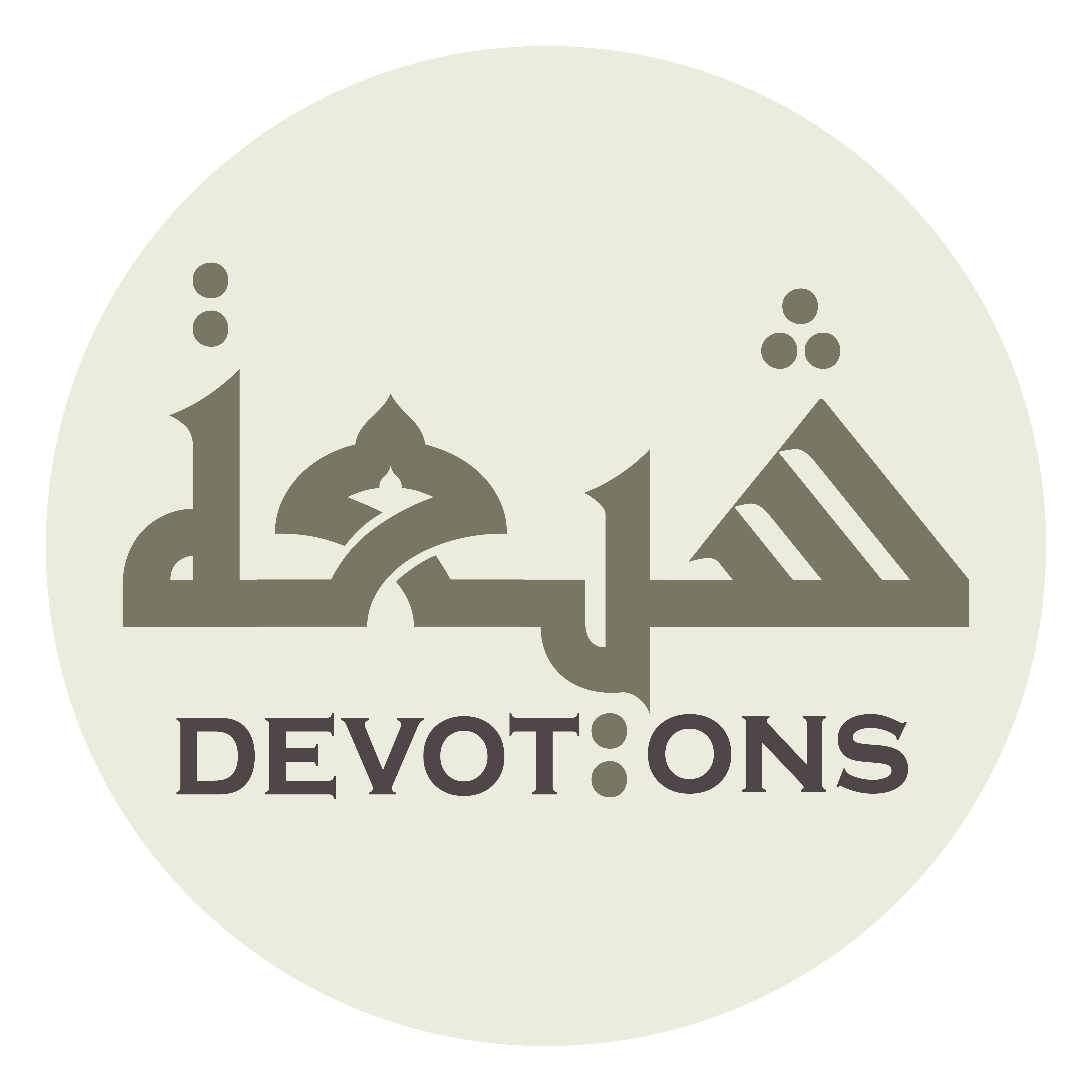 فَبِحَقِّ مَنِ ائْتَمَنَكُمْ عَلَى سِرِّهِ

fabiḥaqqi mani-tamanakum `alā sirrih

Therefore, [I beseech you] in the name of the One Who has entrusted you with His secret,
Ziarat Jamia Kabeera
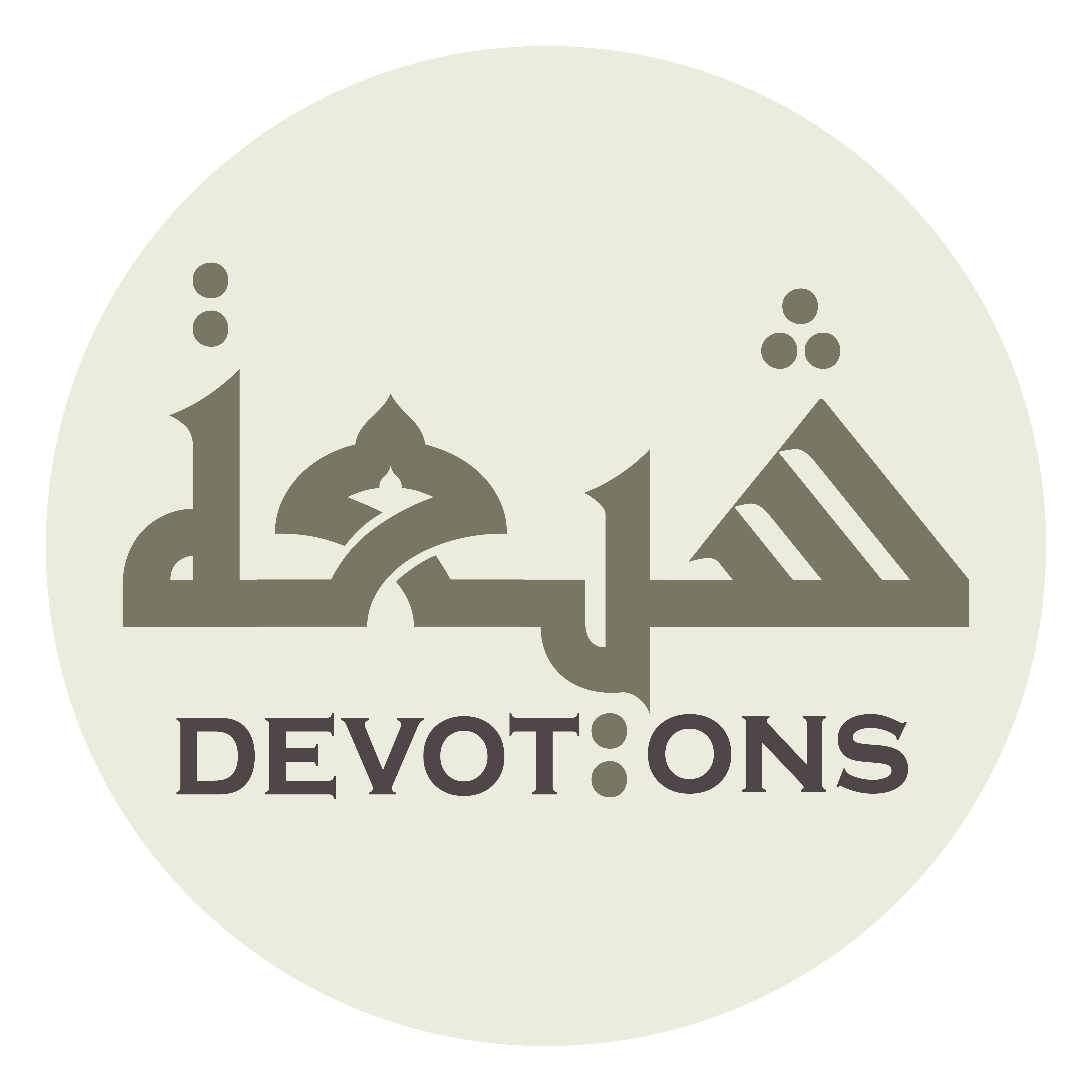 وَاسْتَرْعَاكُمْ أَمْرَ خَلْقِهِ

wastar-`ākum amra khalqih

assigned you to supervise the affairs of His creatures,
Ziarat Jamia Kabeera
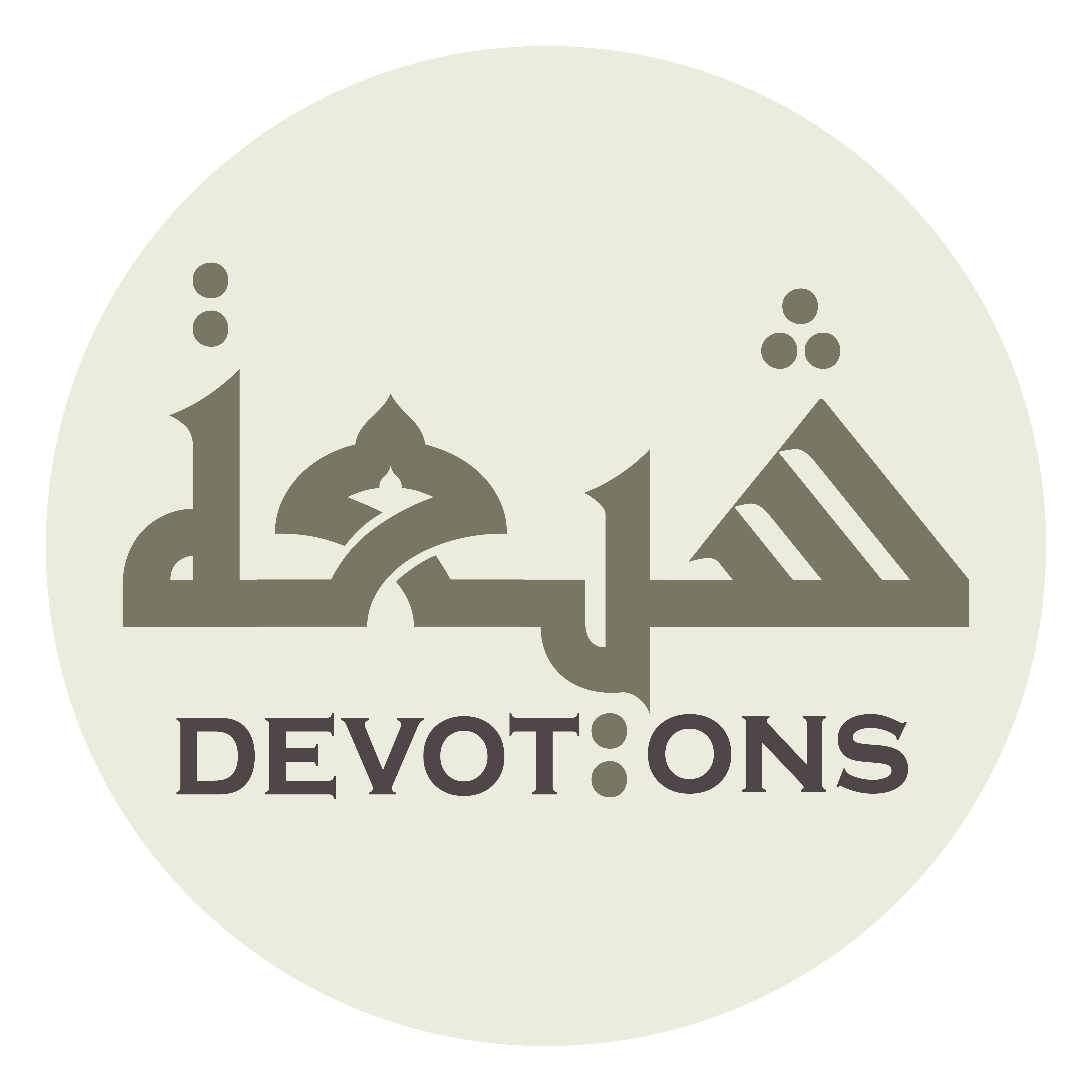 وَقَرَنَ طَاعَتَكُمْ بِطَاعَتِهِ

waqarana ṭā`atakum biṭā`atih

and attached the obedience to Him with the obedience to you,
Ziarat Jamia Kabeera
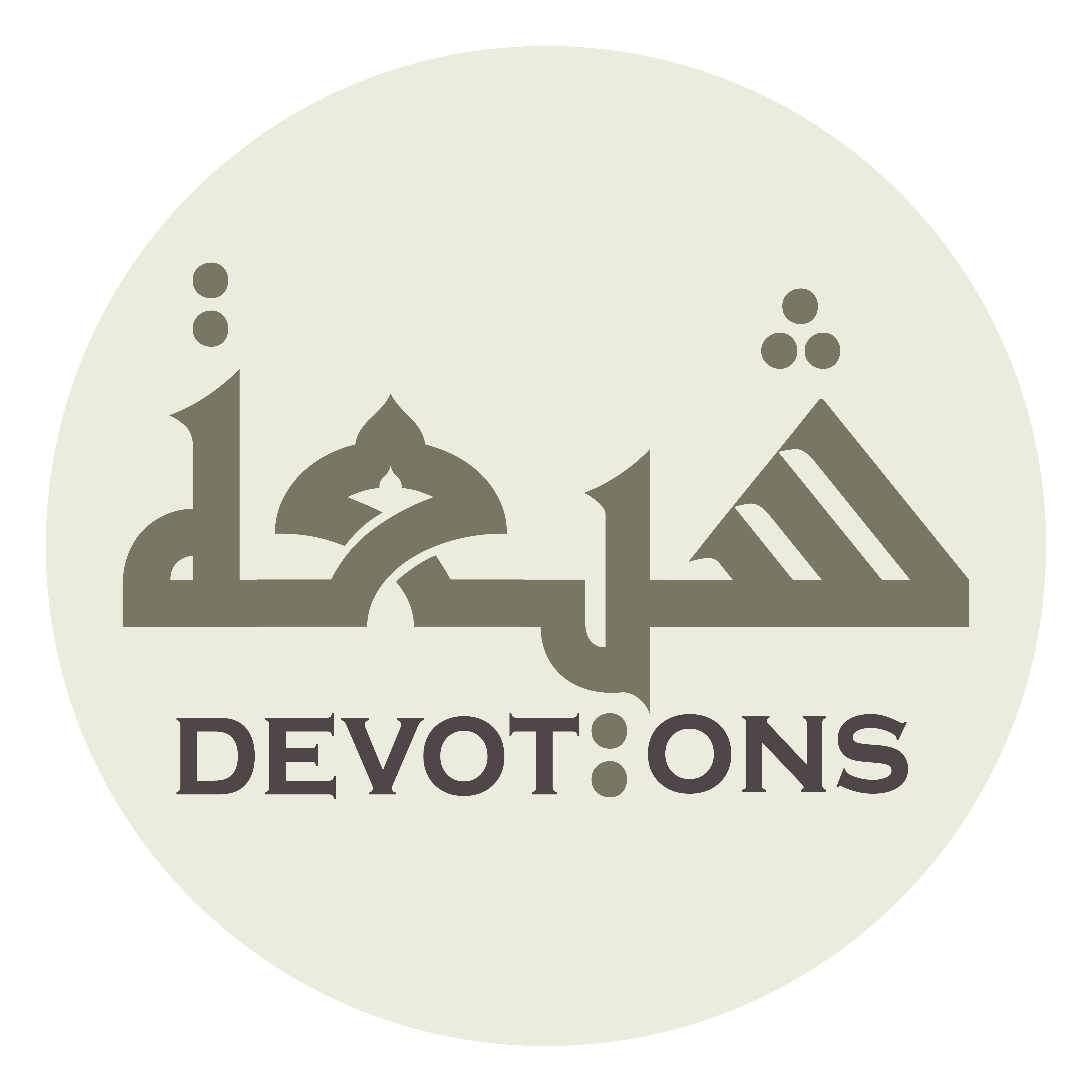 لَمَّا اسْتَوْهَبْتُمْ ذُنُوبِي

lammastawhabtum dhunūbī

to (please) endue me with the favor of absolving my sins
Ziarat Jamia Kabeera
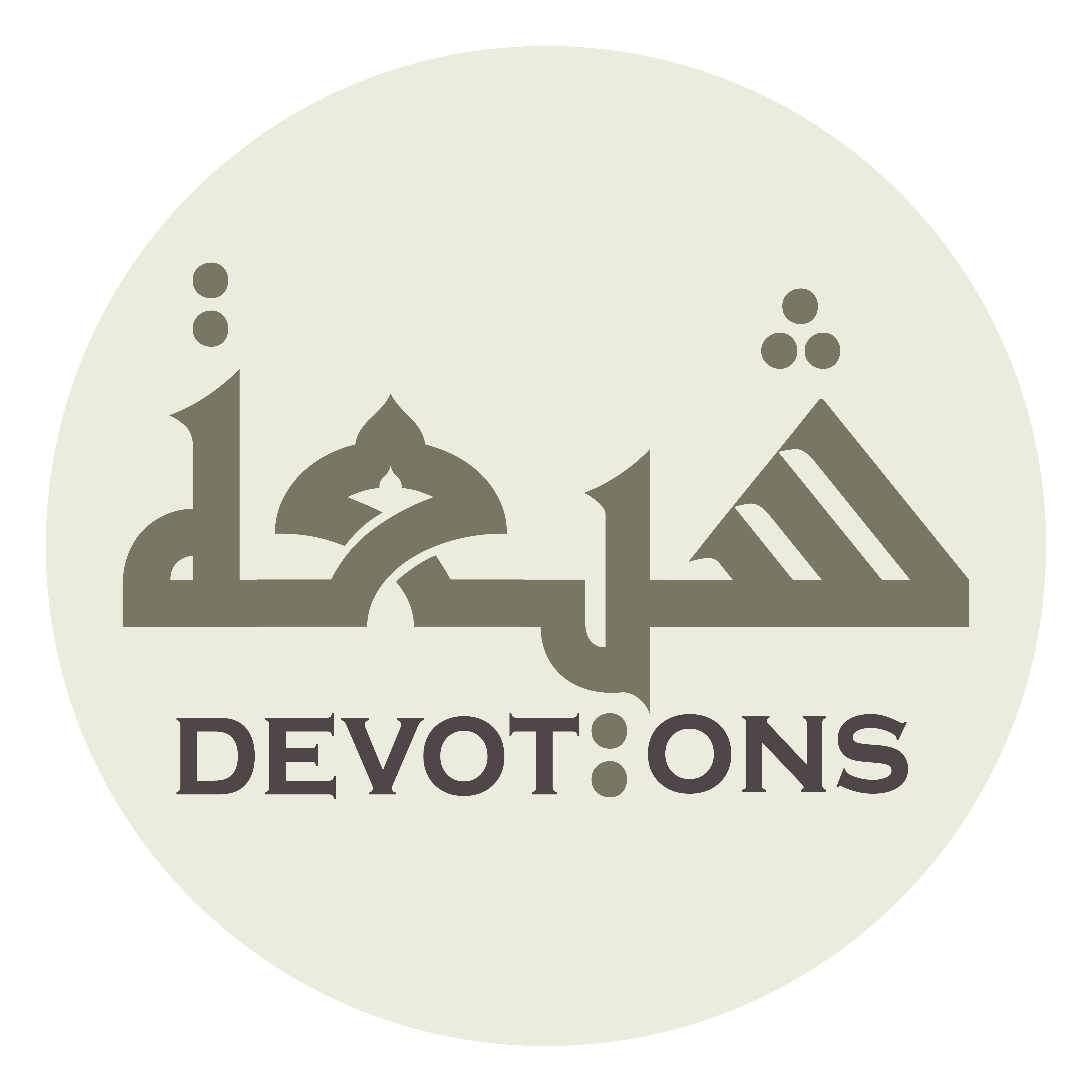 وَكُنْتُمْ شُفَعَائِي

wakuntum shufa`ā-ī

and to be my intercessors,
Ziarat Jamia Kabeera
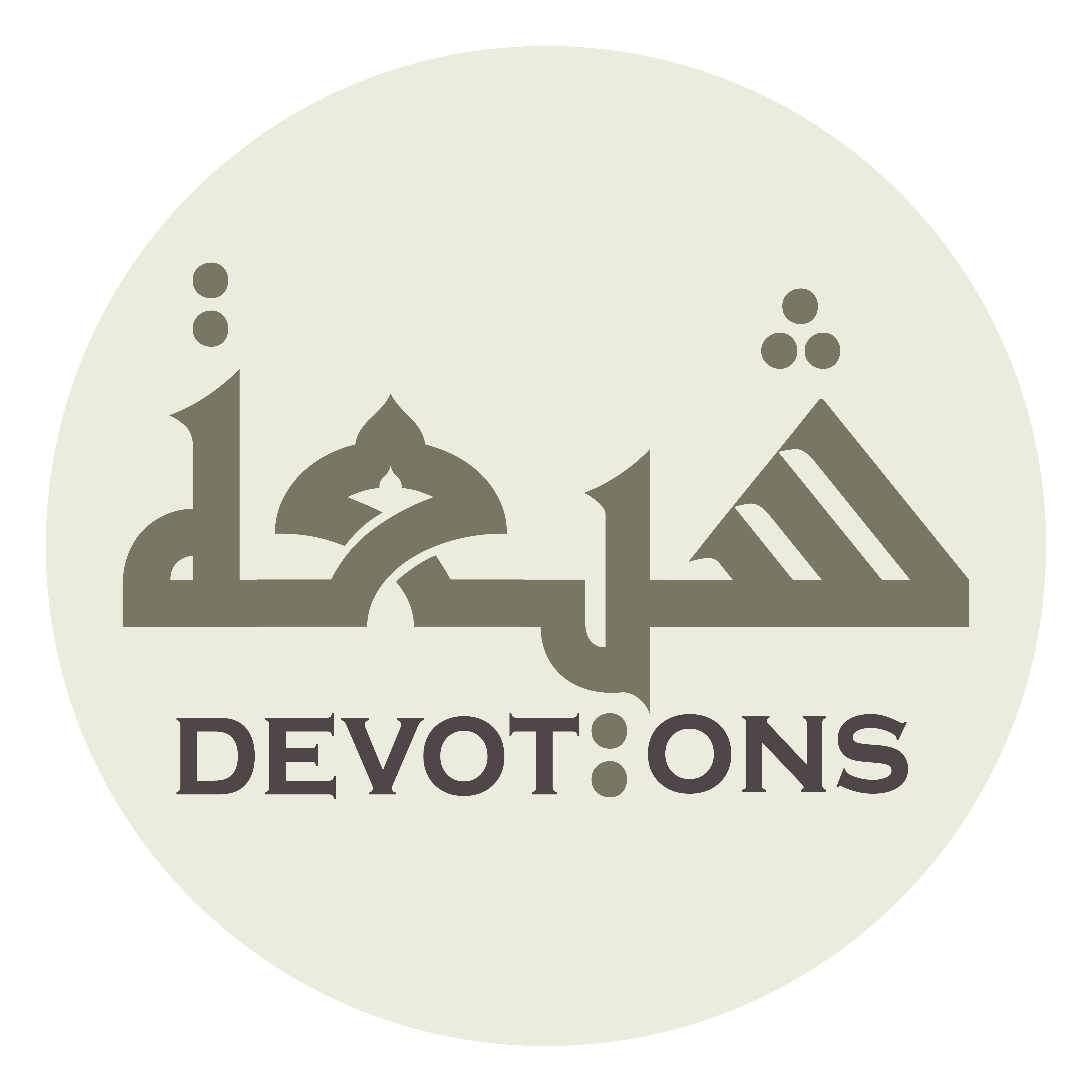 فَإِنِّيْ لَكُمْ مُطِيعٌ

fa-innī lakum muṭī`

for I am obedient to you.
Ziarat Jamia Kabeera
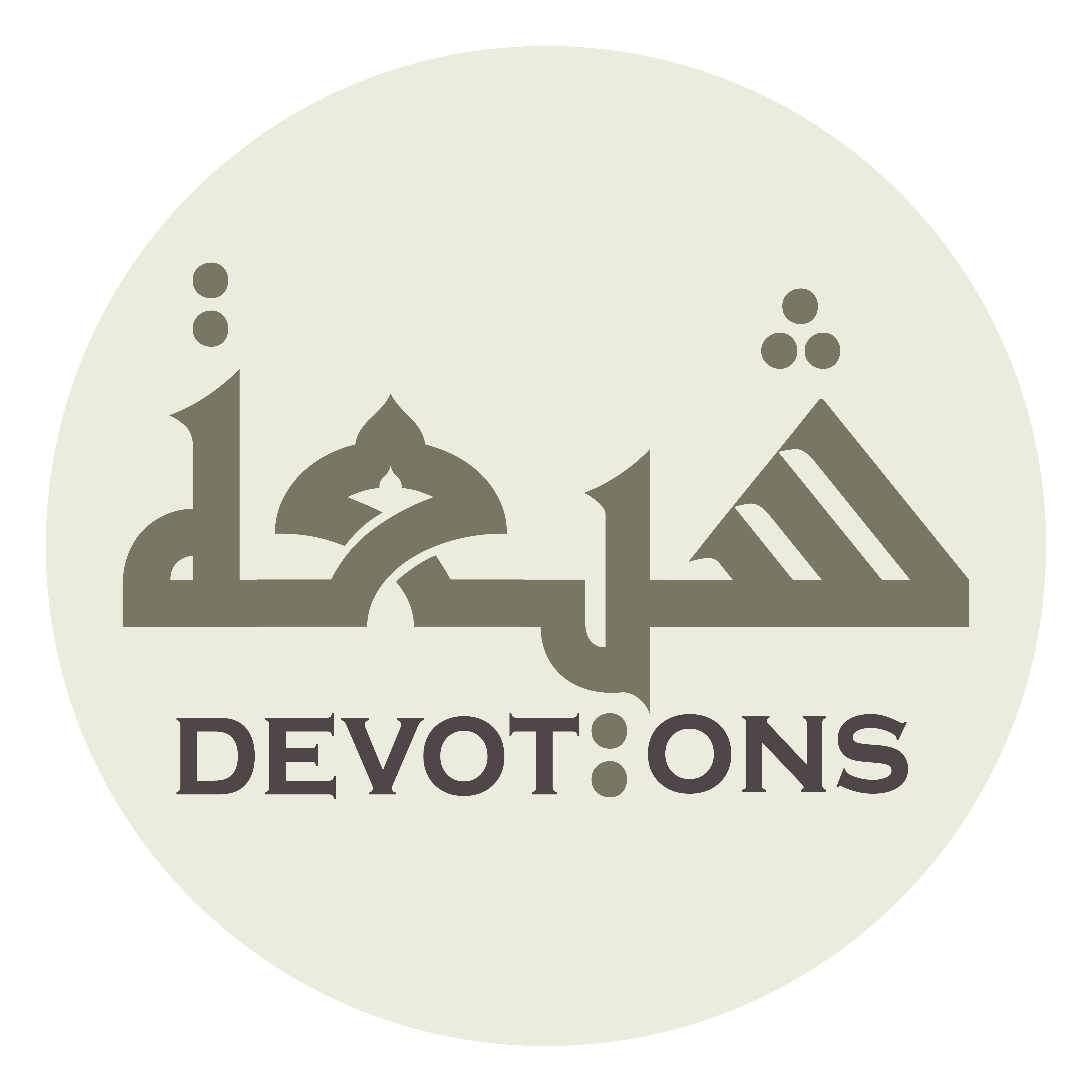 مَنْ أَطَاعَكُمْ فَقَدْ أَطَاعَ اللّٰهَ

man aṭā`akum faqad aṭā`allāh

He who obeys you has in fact obeyed Allah,
Ziarat Jamia Kabeera
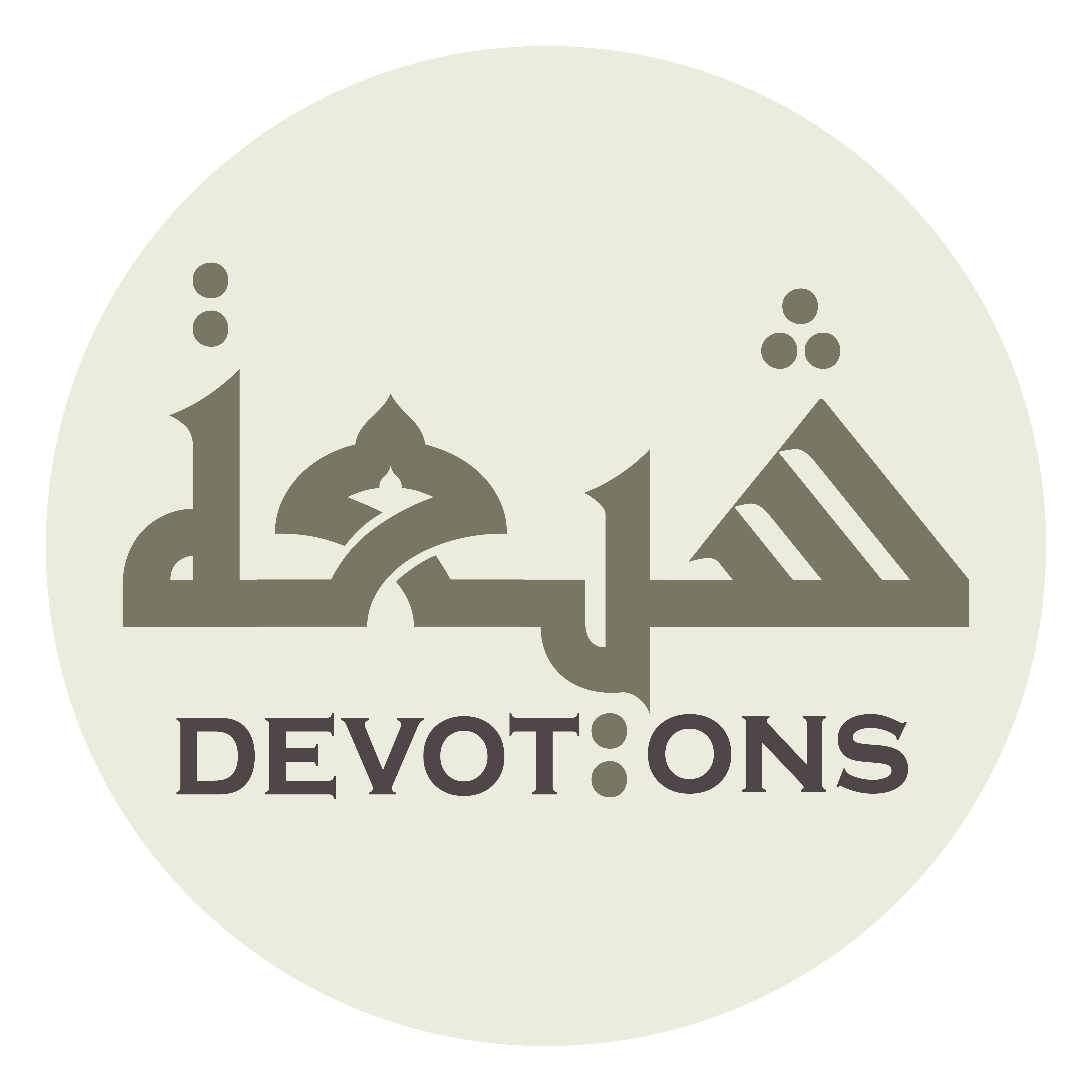 وَمَنْ عَصَاكُمْ فَقَدْ عَصَى اللّٰهَ

waman `aṣākum faqad `aṣallāh

he who disobeys you has in fact disobeyed Allah,
Ziarat Jamia Kabeera
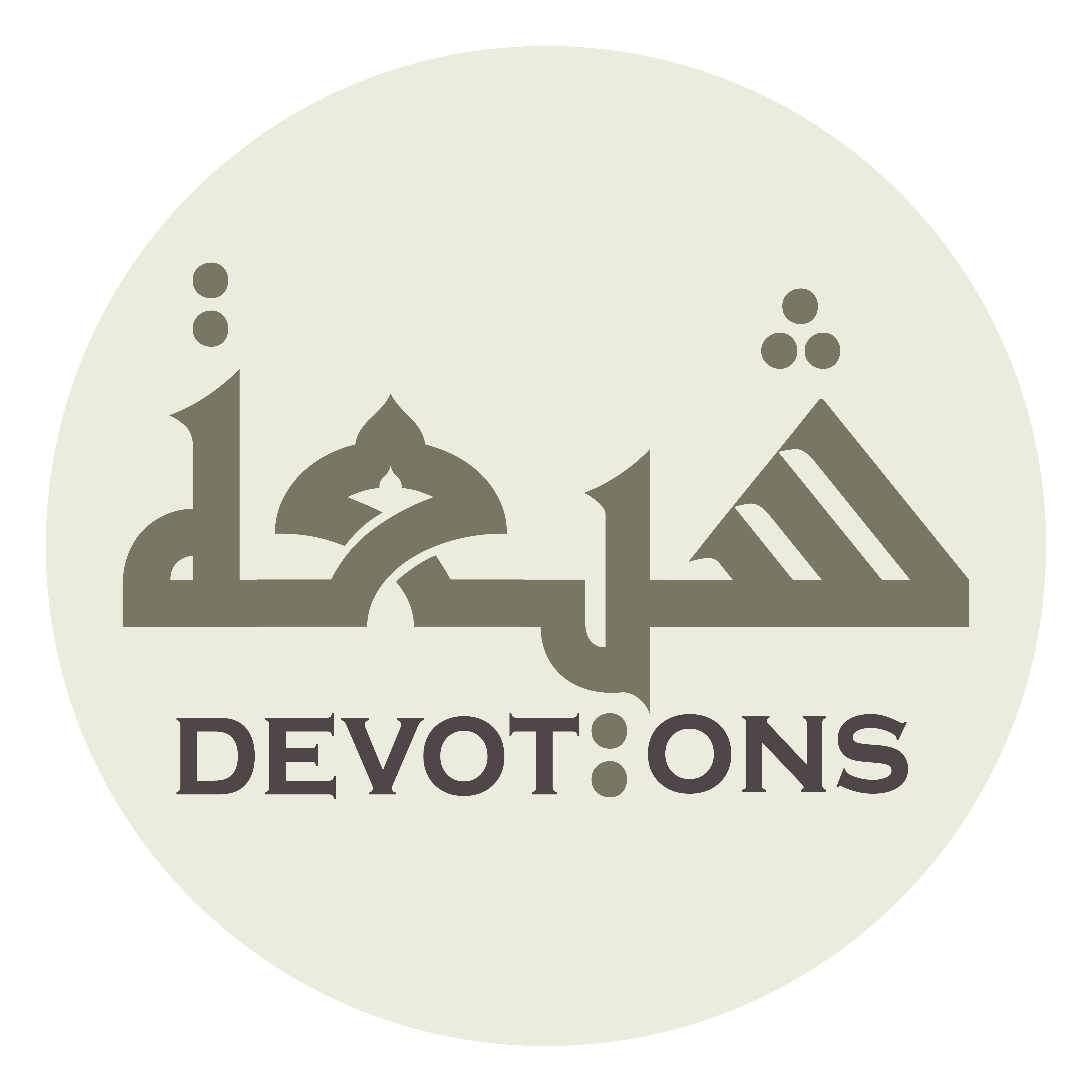 وَمَنْ أَحَبَّكُمْ فَقَدْ أَحَبَّ اللّٰهَ

waman aḥabbakum faqad aḥabballāh

he who loves you has in fact loved Allah,
Ziarat Jamia Kabeera
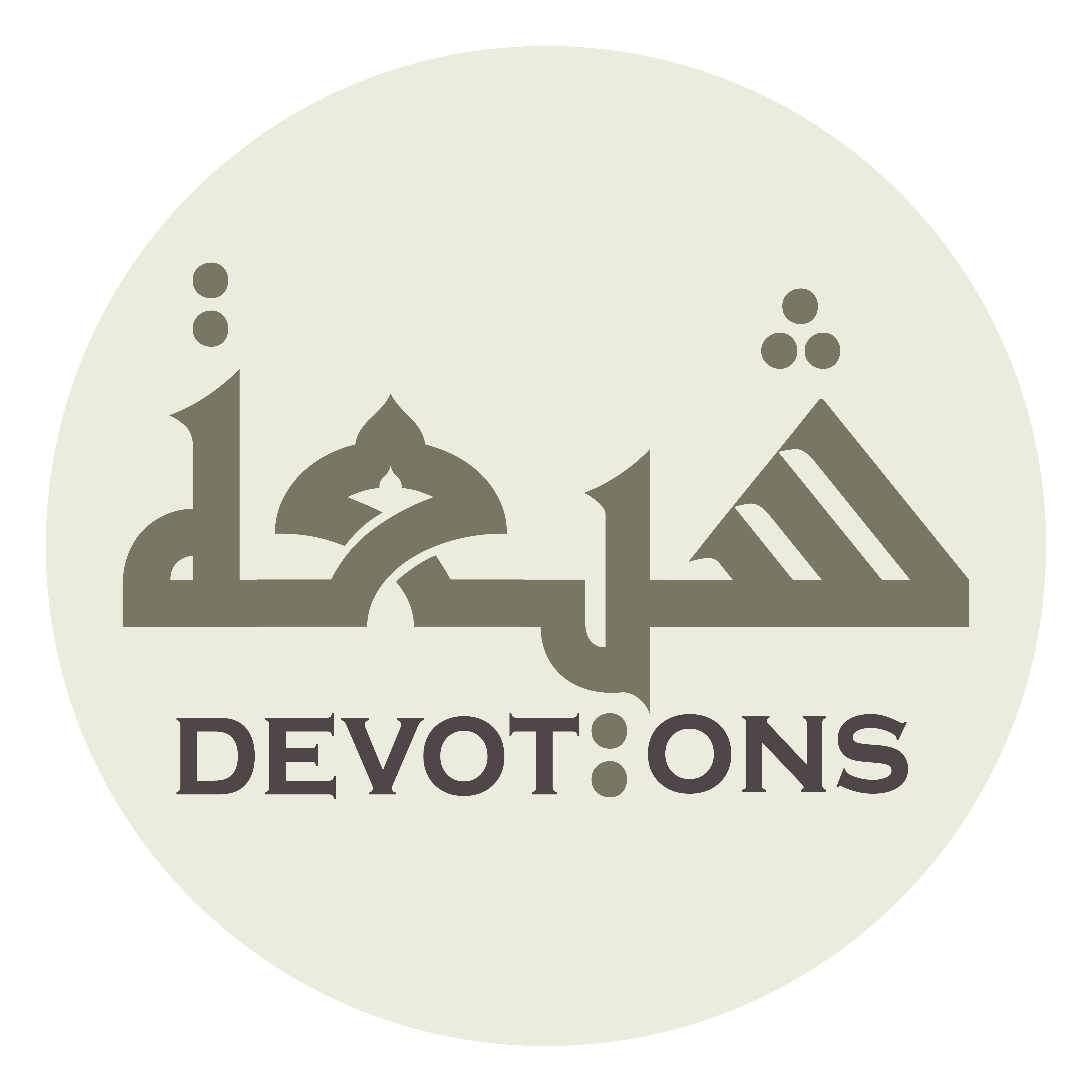 وَمَنْ أَبْغَضَكُمْ فَقَدْ أَبْغَضَ اللّٰهَ

waman abghaḍakum faqad abghaḍallāh

and he who hates you has in fact hated Allah.
Ziarat Jamia Kabeera
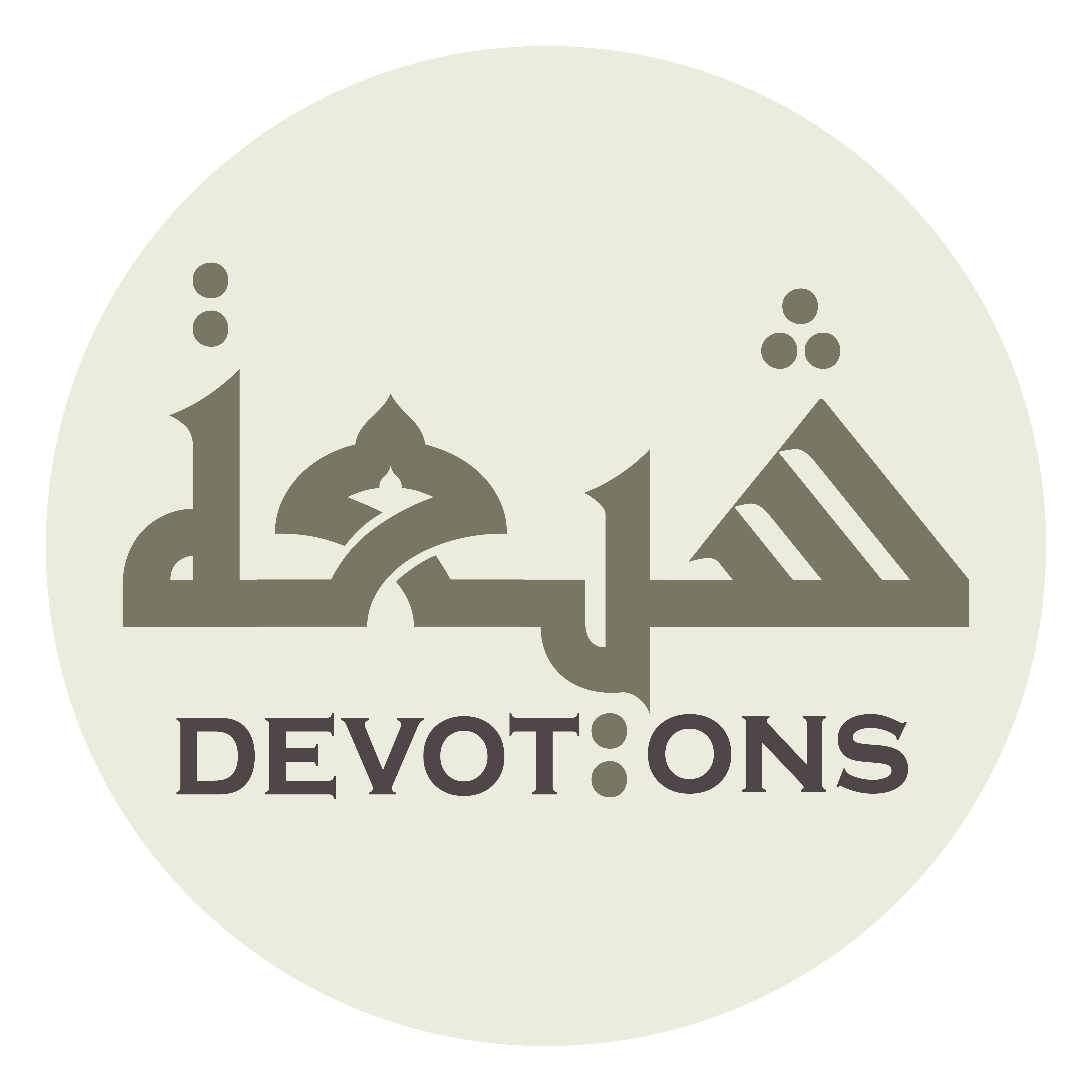 اَللّٰهُمَّ إِنِّيْ لَوْ وَجَدْتُ شُفَعَاءَ

allāhumma innī law wajadtu shufa`ā

O Allah, had I known interceders
Ziarat Jamia Kabeera
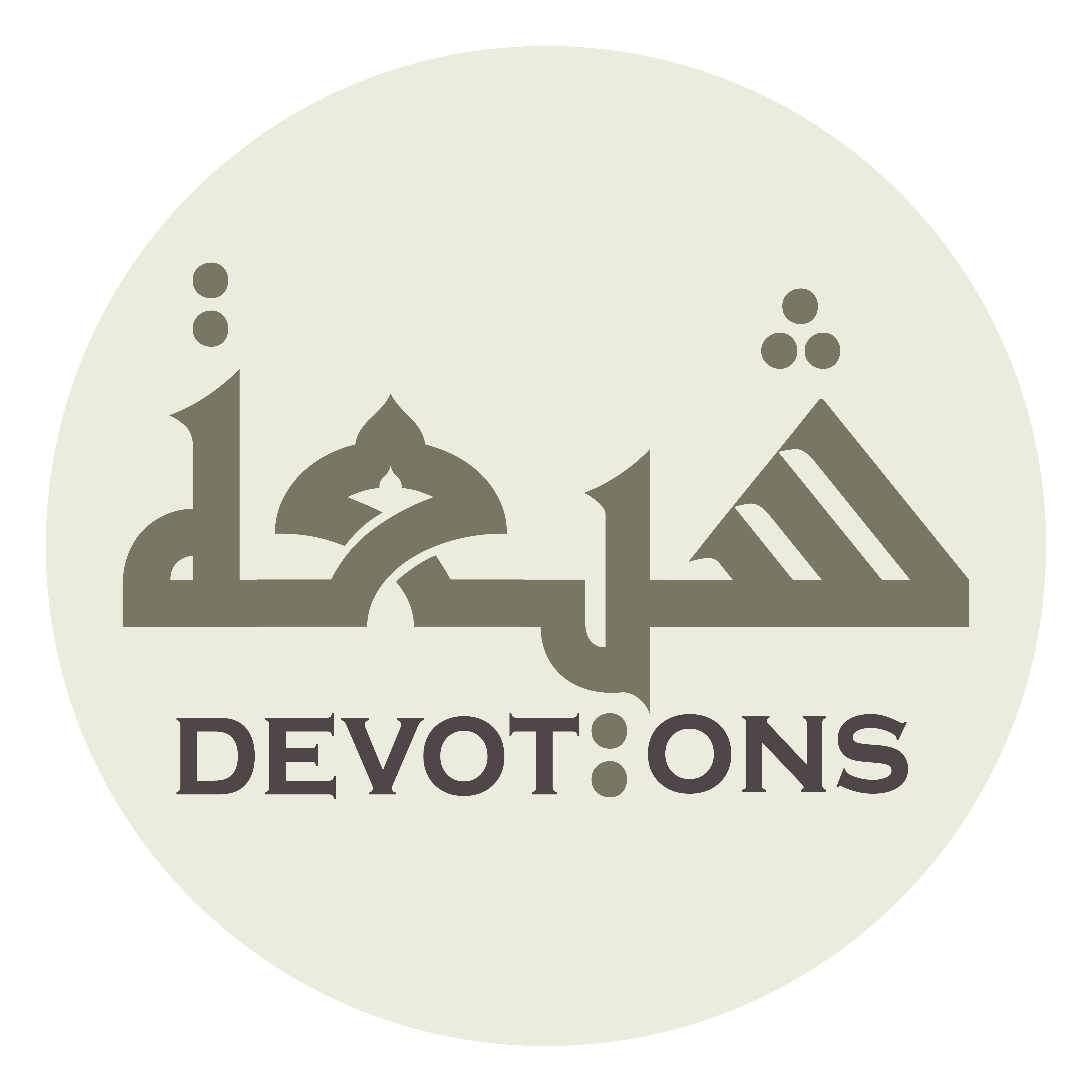 أَقْرَبَ إِلَيْكَ مِنْ مُحَمَّدٍ وَأَهْلِ بَيْتِهِ

aqraba ilayka min muḥammadin wa-ahli baytih

that are closer to You than Muhammad and his Household
Ziarat Jamia Kabeera
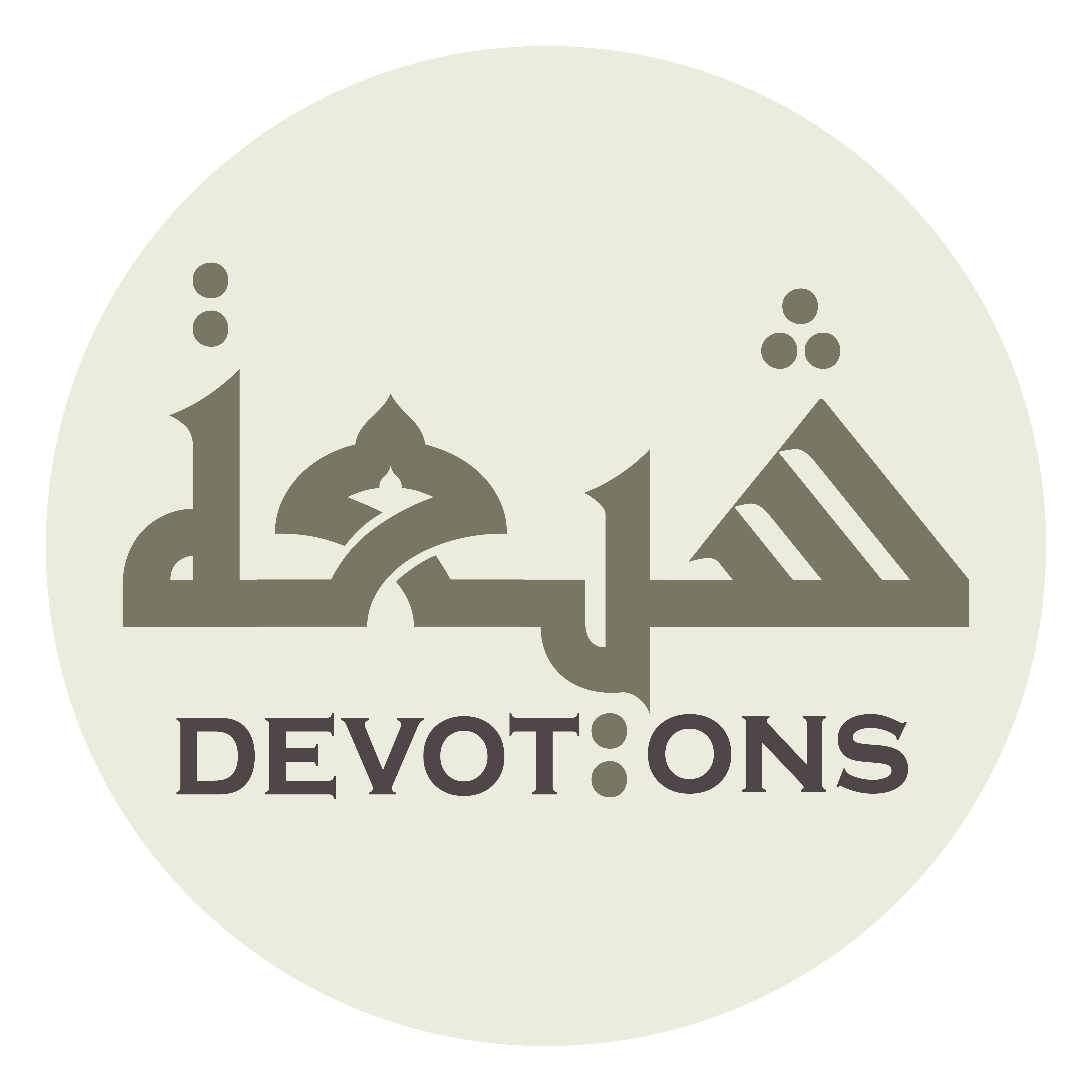 اَلْأَخْيَارِ الْأَئِمَّةِ الْأَبْرَارِ

al akhyāril a-immatil abrār

the virtuous and pious Imams,
Ziarat Jamia Kabeera
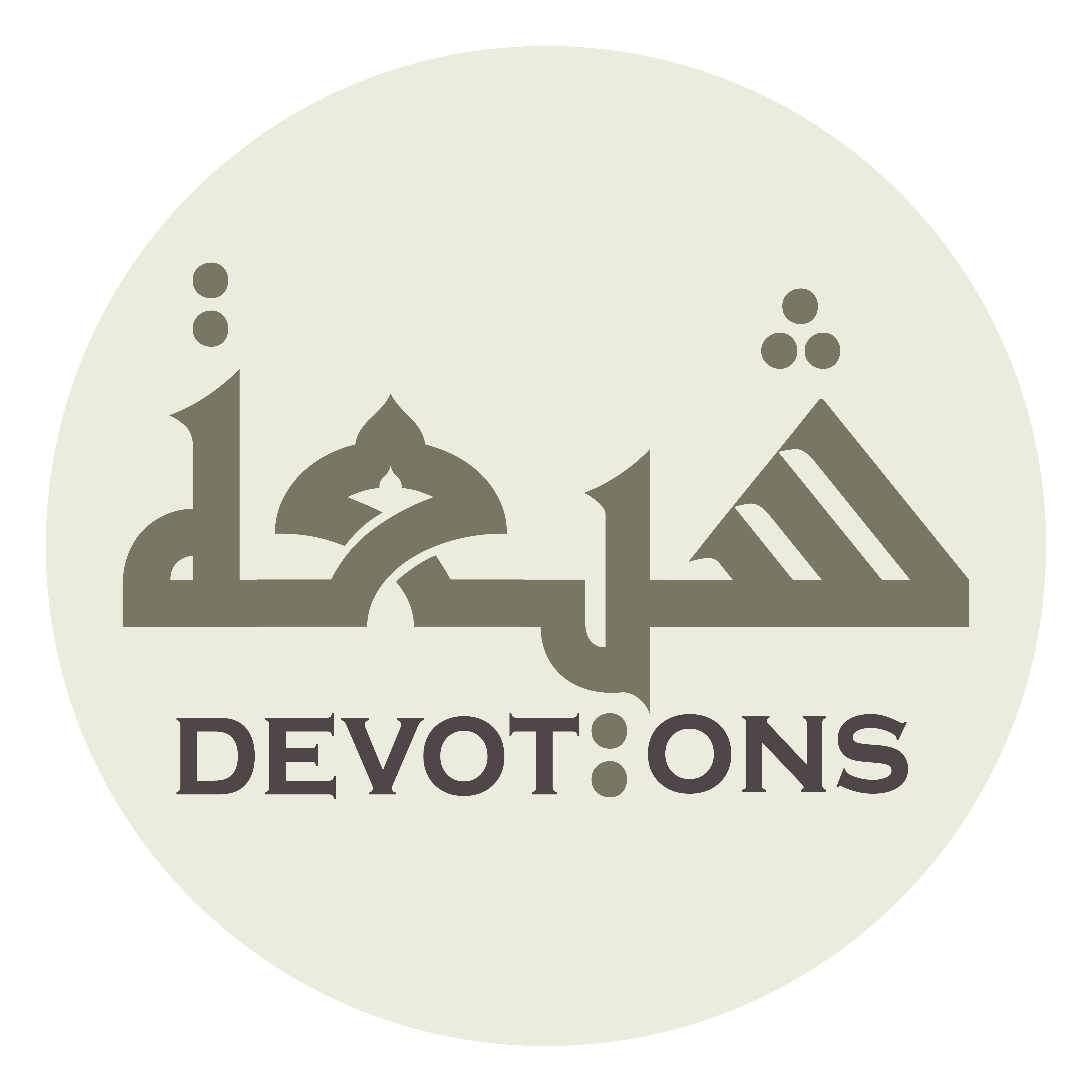 لَجَعَلْتُهُمْ شُفَعَائِي

laja`altuhum shufa`ā-ī

I would have chosen them as my intercessors.
Ziarat Jamia Kabeera
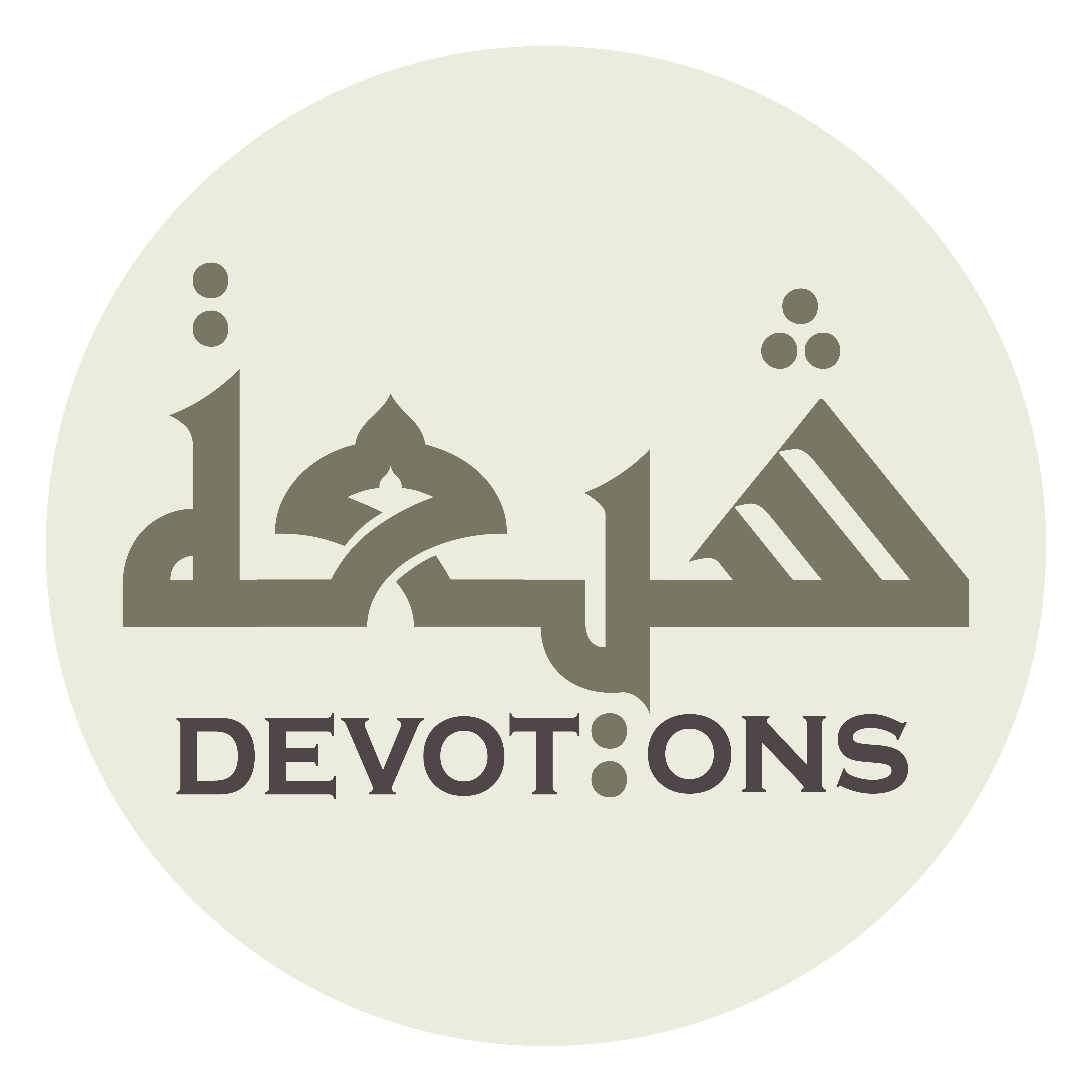 فَبِحَقِّهِمُ الَّذِيْ أَوْجَبْتَ لَهُمْ عَلَيْكَ

fabiḥaqqihimul ladhī awjabta lahum `alayk

So, [I beseech You] in the name of their Right that You have made obligatory upon You,
Ziarat Jamia Kabeera
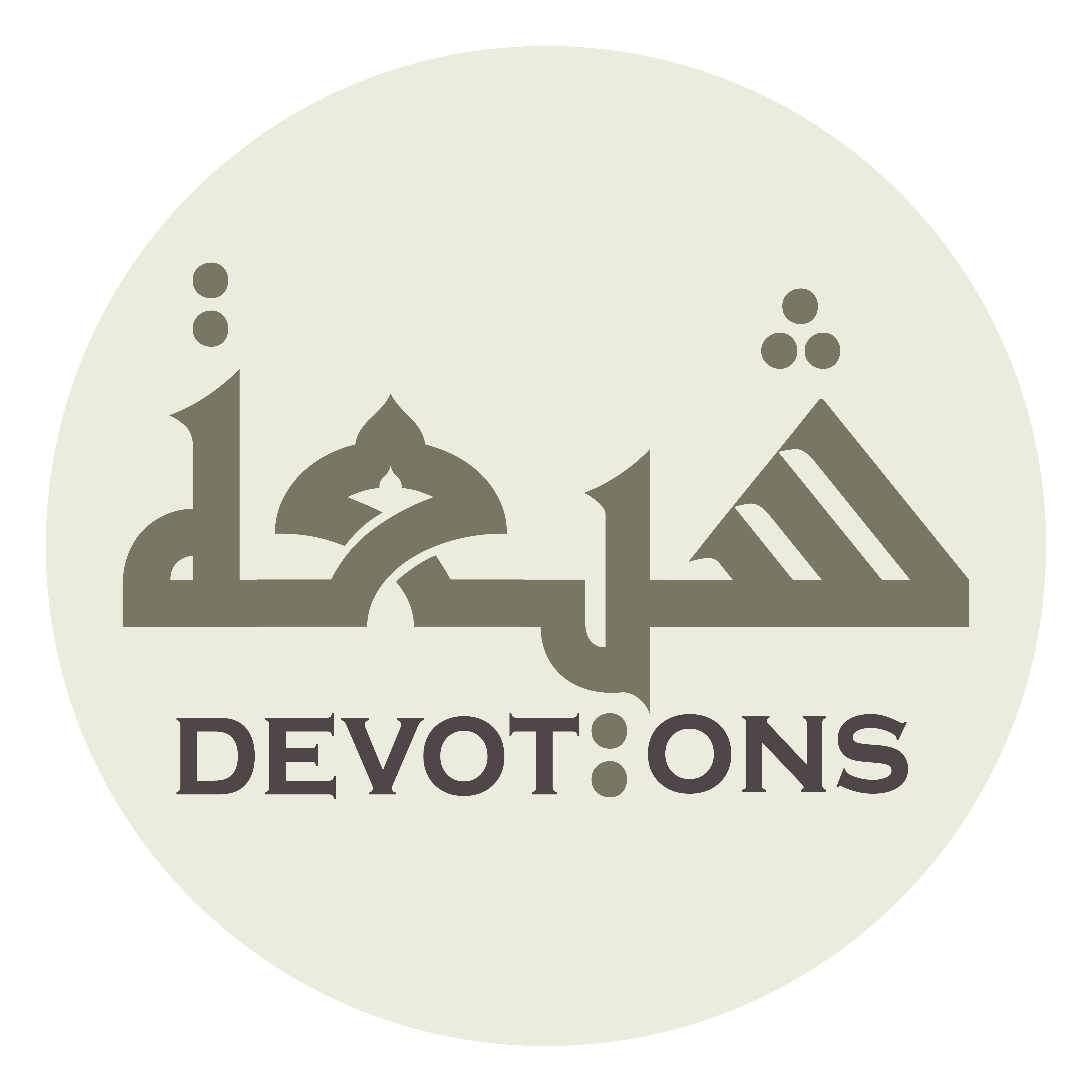 أَسْأَلُكَ أَنْ تُدْخِلَنِيْ فِيْ جُمْلَةِ الْعَارِفِينَ بِهِمْ وَبِحَقِّهِمْ

as-aluka an tudkhilanī fī jumlatil `ārifīna bihim wabiḥaqqihim

(please) include me with the group of those who recognize their Right and them
Ziarat Jamia Kabeera
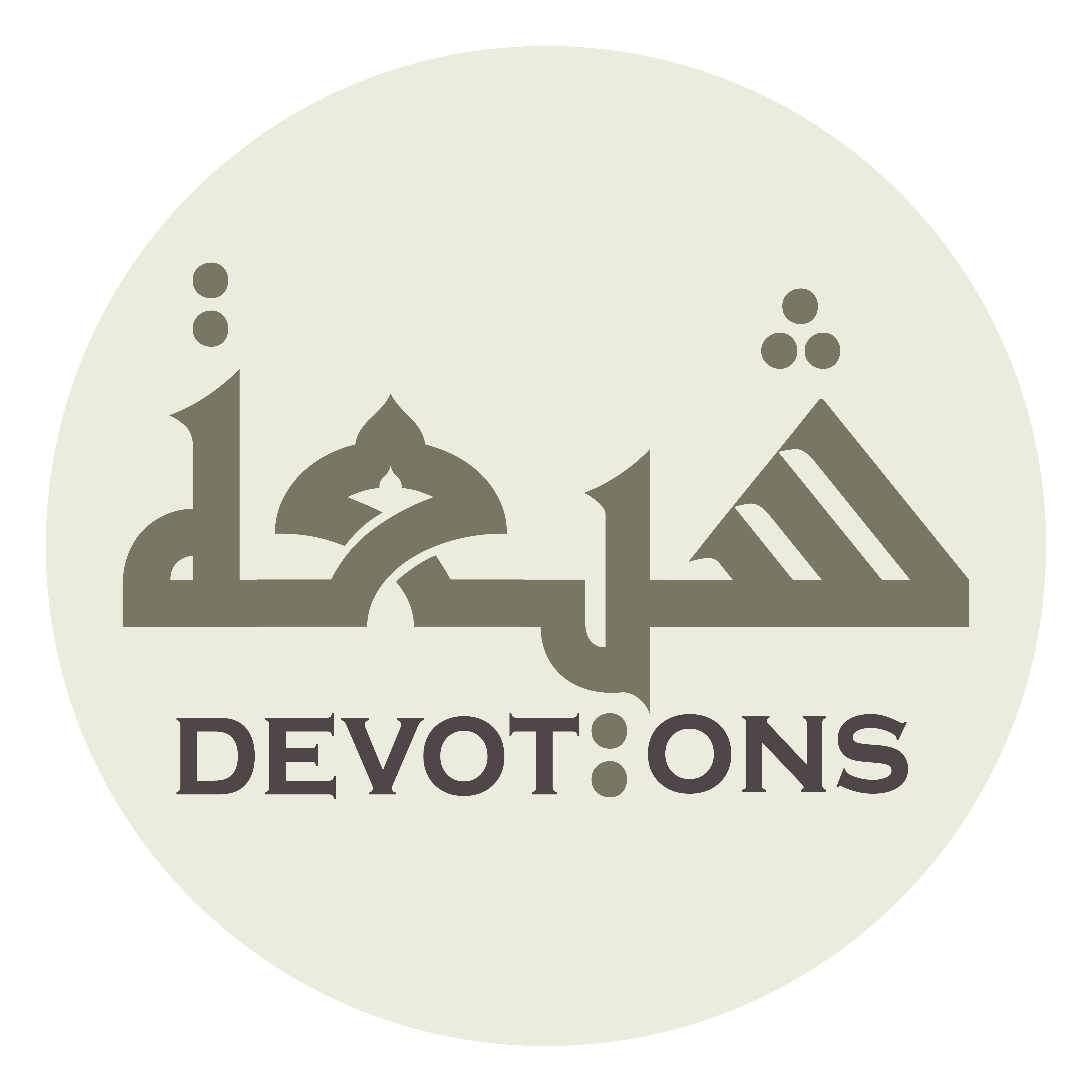 وَْفِيْ زُمْرَةِ الْمَرْحُومِيْنَ بِشَفَاعَتِهِمْ

wafī zumratil mar-ḥūmīna bishafā`atihim

and with the assembly of those who are shown mercy owing to their (i.e. Muhammad and his Household) intercession.
Ziarat Jamia Kabeera
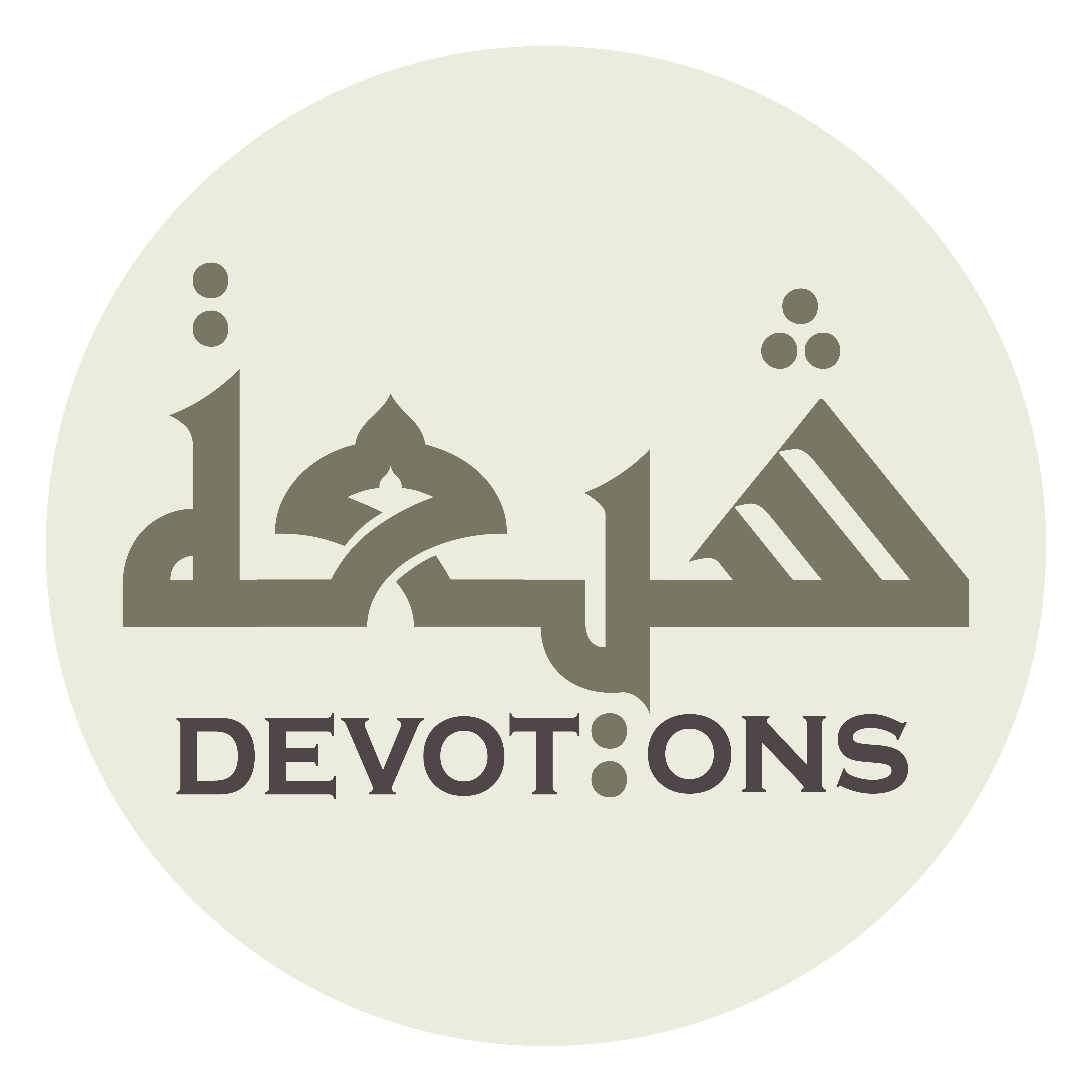 إِنَّكَ أَرْحَمُ الرَّاحِمِيْنَ

innaka ar-ḥamur rāḥimīn

Verily, You are the most merciful of all those who show mercy.
Ziarat Jamia Kabeera
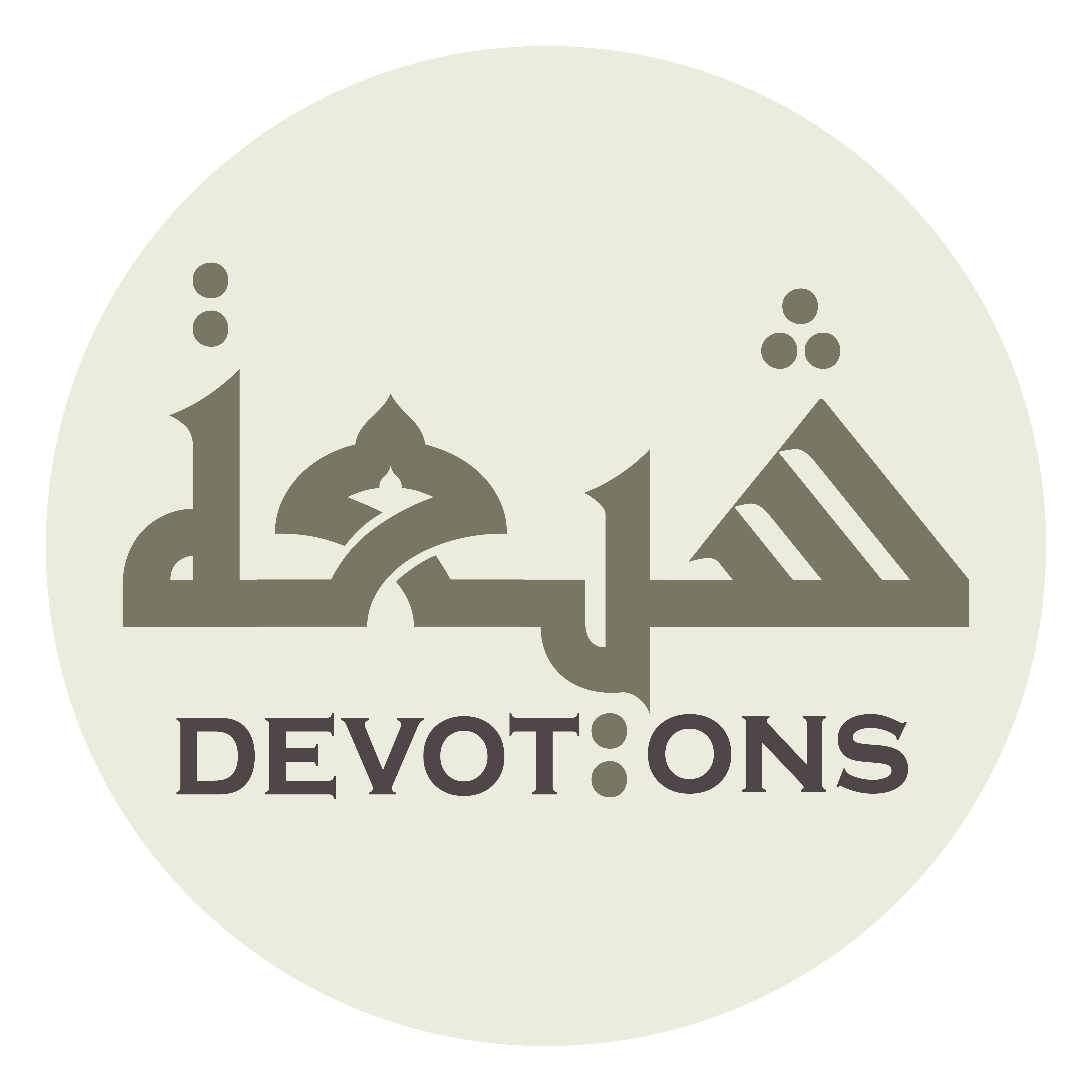 وَصَلَّى اللَّهُ عَلَى مُحَمَّدٍ وَ آلِهِ الطَّاهِرِينَ

waṣallallāhu `alā muḥammadin wa ālihiṭ ṭāhirīn

May Allah send blessings upon Muhammad and his immaculate Household
Ziarat Jamia Kabeera
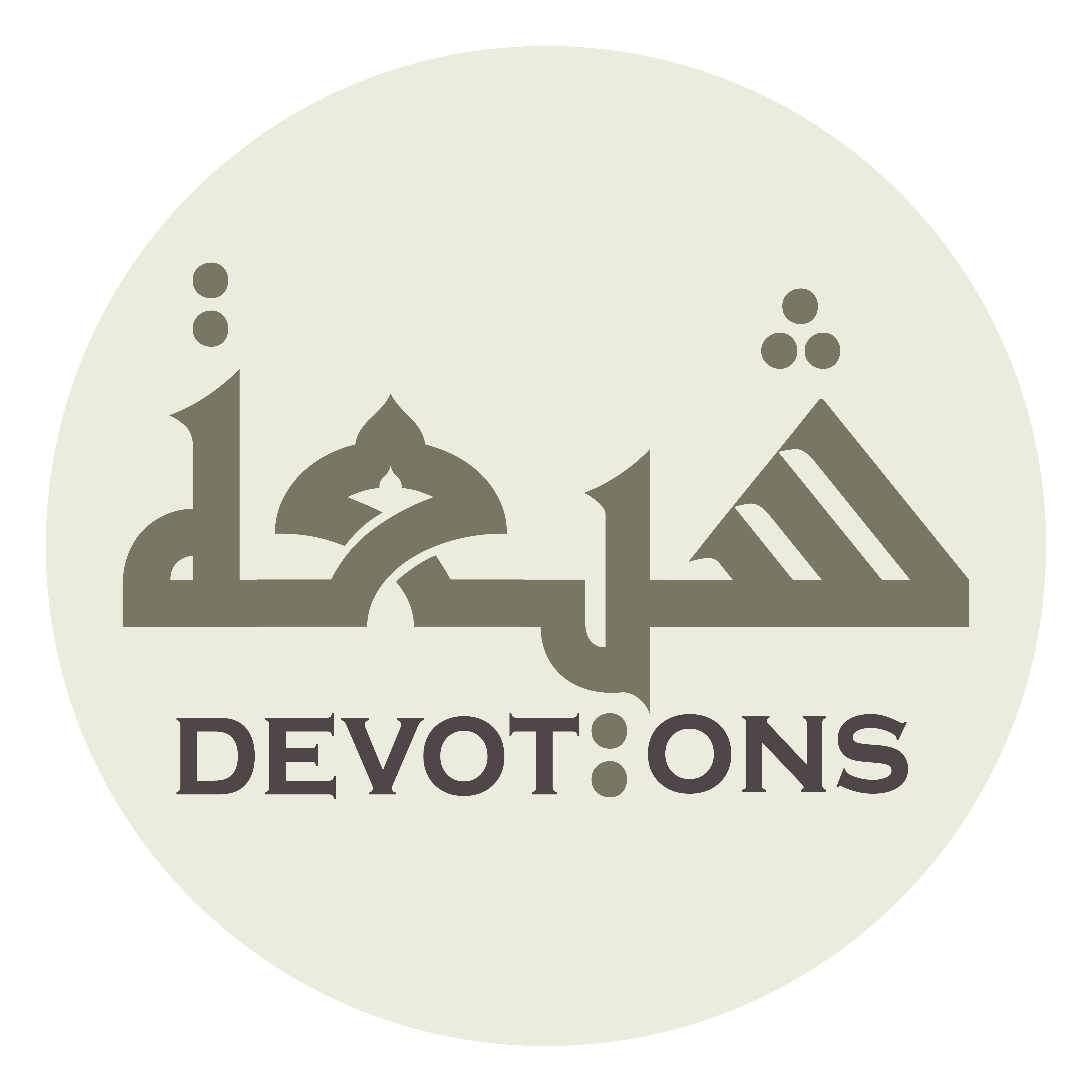 وَسَلَّمَ تَسْلِيْمًا كَثِيرًا

wasallama taslīman kathīrā

and send His thorough peace upon them.
Ziarat Jamia Kabeera
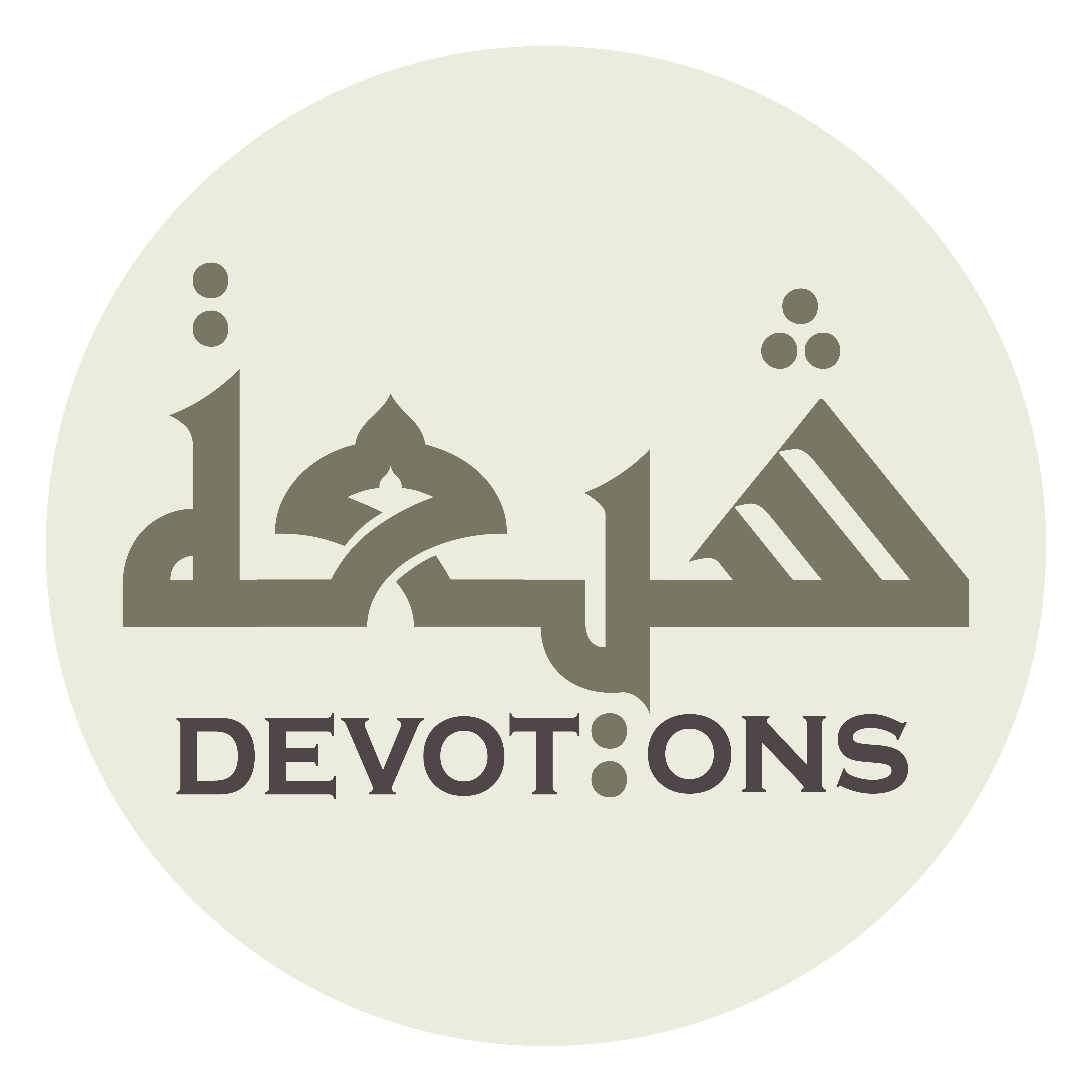 وَحَسْبُنَا اللَّهُ وَنِعْمَ الْوَكِيلُ

waḥasbunallāhu wani`mal wakīl

Allah is Sufficient for us! Most Excellent is He in Whom we trust.
Ziarat Jamia Kabeera
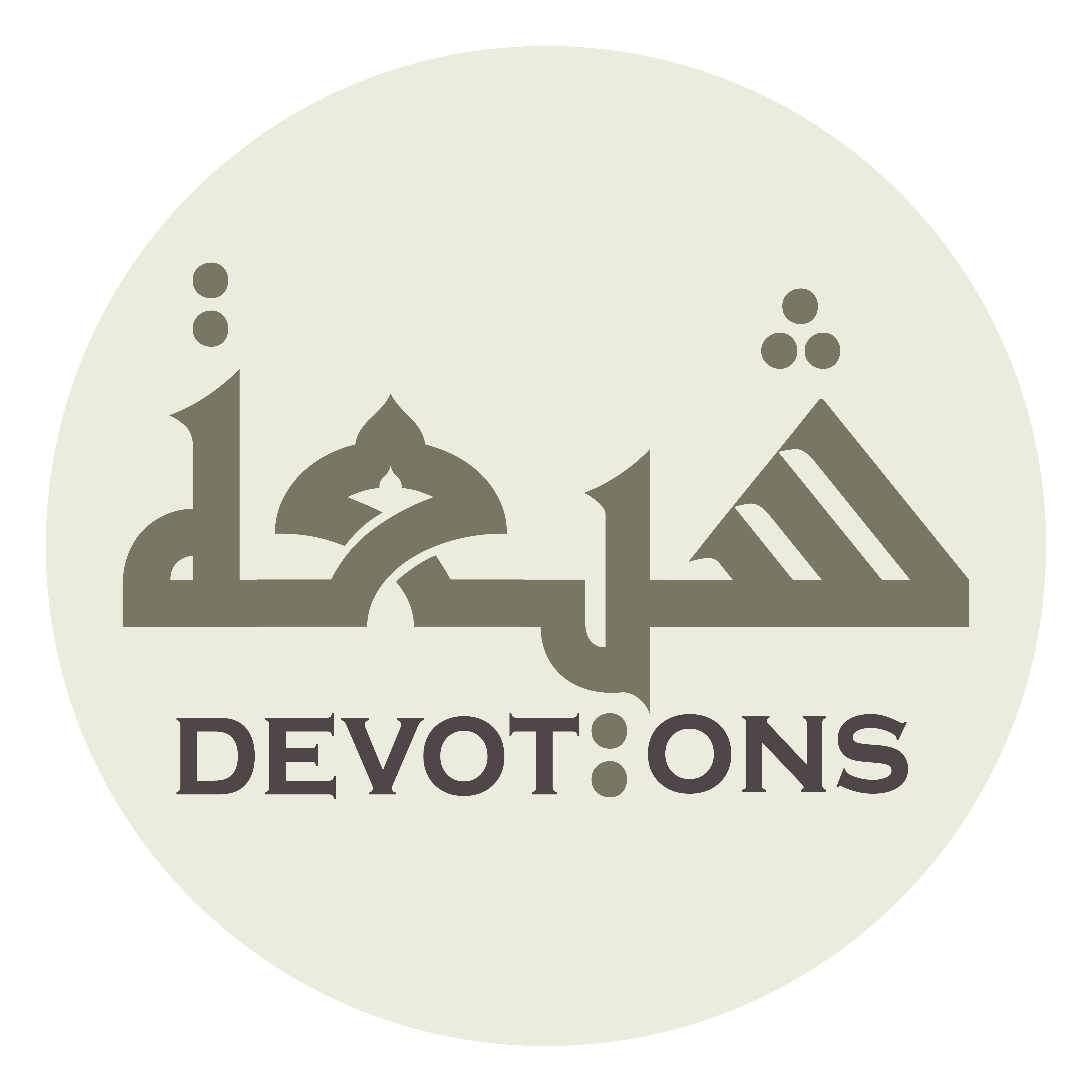 After completion of ziarat, say two rakat prayers and present it as your gift to Imam(ajtfs) and seek intercession of Imam to supplicate to God to grant your wishes & recite Dua Aliya Mazameen.
Ziarat Jamia Kabeera